Module 3
Comparison of Length, Width, Capacity, and Numbers to 10
(Lessons 16-32)
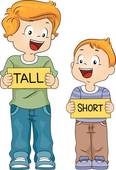 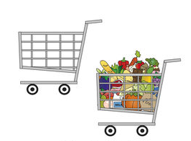 Empty
Full
Thank you so much for your purchase!

Be sure to view each lesson in Slide Show.  Some slides contain text boxes or objects that appear with a click of the mouse.  These slides may look jumbled in design mode.
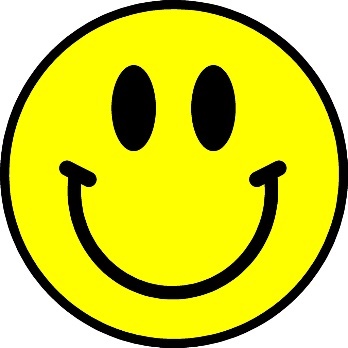 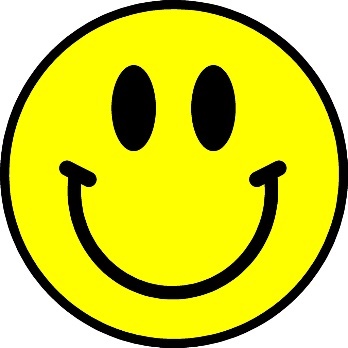 Lesson LinksClick on the lesson you want to go to!
Lesson 16	Lesson 21	Lesson 26	Lesson 31
	Lesson 17	Lesson 22	Lesson 27	Lesson 32
	Lesson 18	Lesson 23	Lesson 28	
	Lesson 19	Lesson 24	Lesson 29
	Lesson 20	Lesson 25	Lesson 30
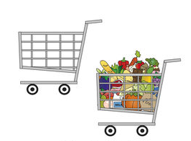 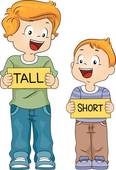 Empty
Full
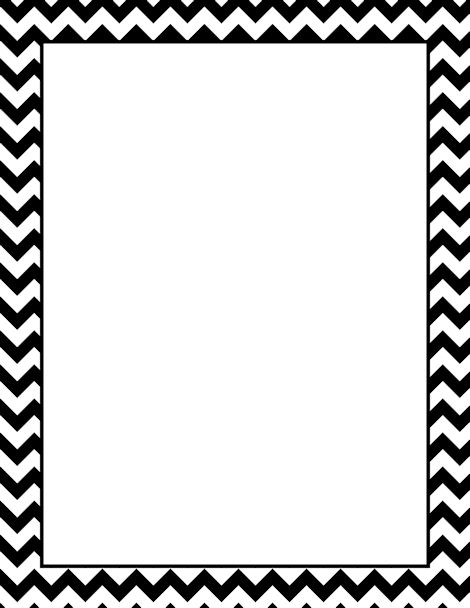 Lesson 16


I can compare area.
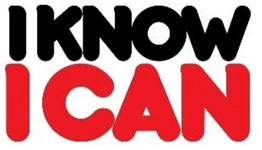 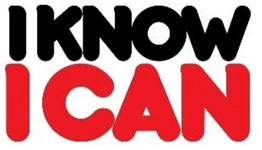 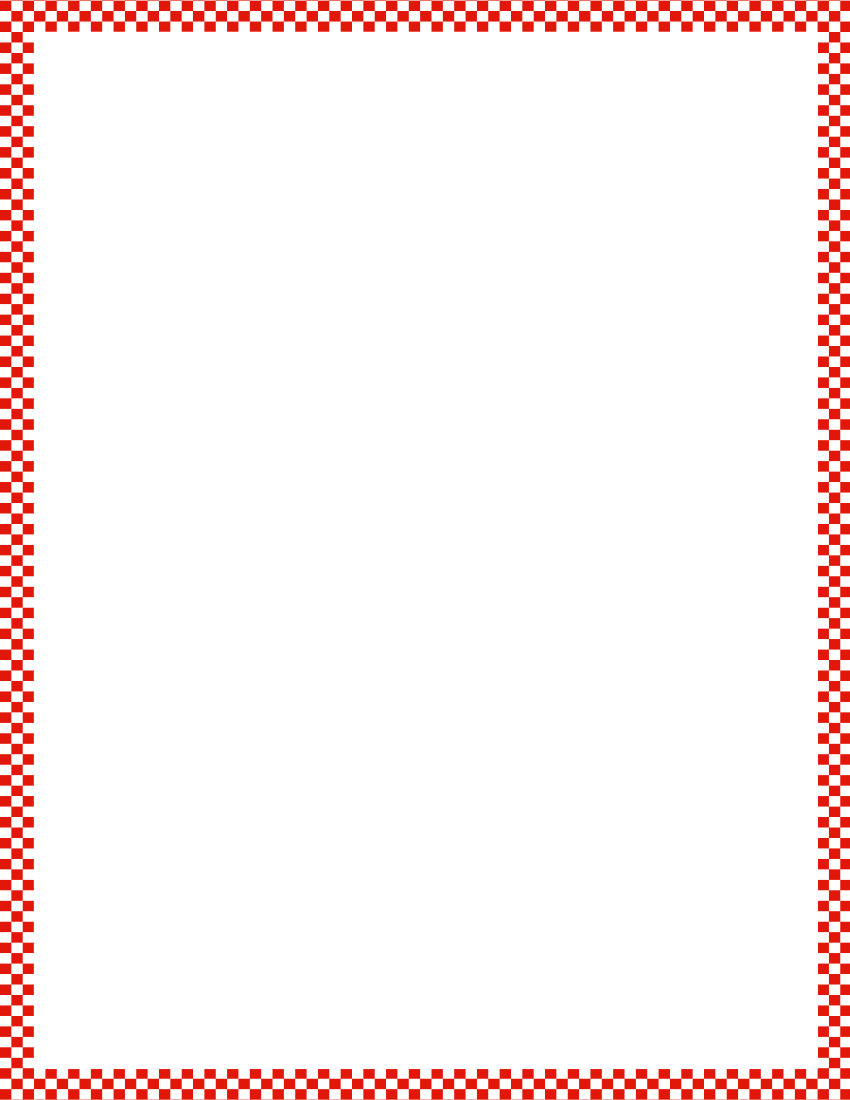 Module 3, Lesson 16
Fluency
Groups of Shapes
Choose a shape and meet me at the rug.  Look at your shape.  Raise your hand if you know the name of your shape.  When I give the signal, whisper the name of your shape to yourself.  Ready?  Look around the room.  Do you see signs with pictures of shapes?  Do you see your shape?  When I start the music, I want you to calmly walk to the sign that has the same shape as yours.  When I point to your group, say the name of your shape.
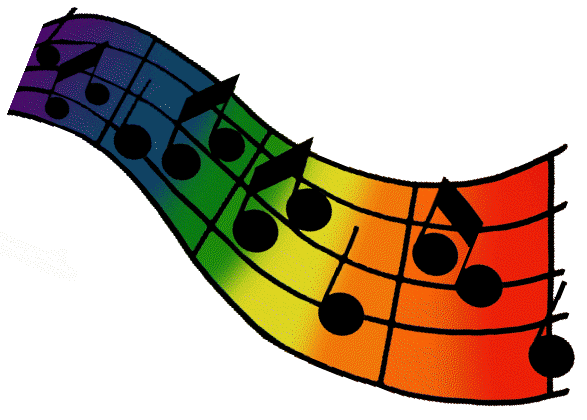 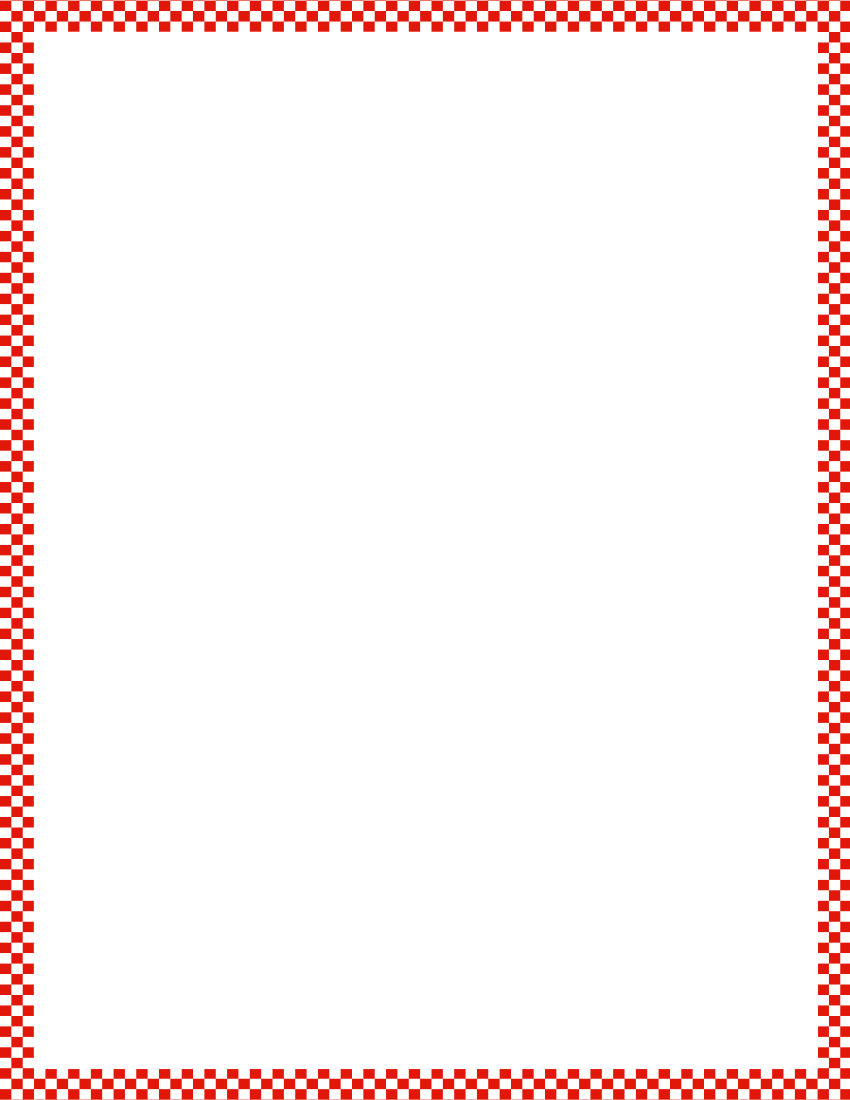 Module 3, Lesson 16
Fluency
Show Me Bigger and Smaller
Let’s use our hands to show bigger and smaller.  For bigger we’ll do this (hold hands really far apart).  For smaller we’ll do this (hold hands really close together).  Let’s practice.  Show me bigger.  Show me smaller.  (Mix it up and quicken the pace.)
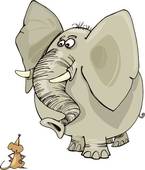 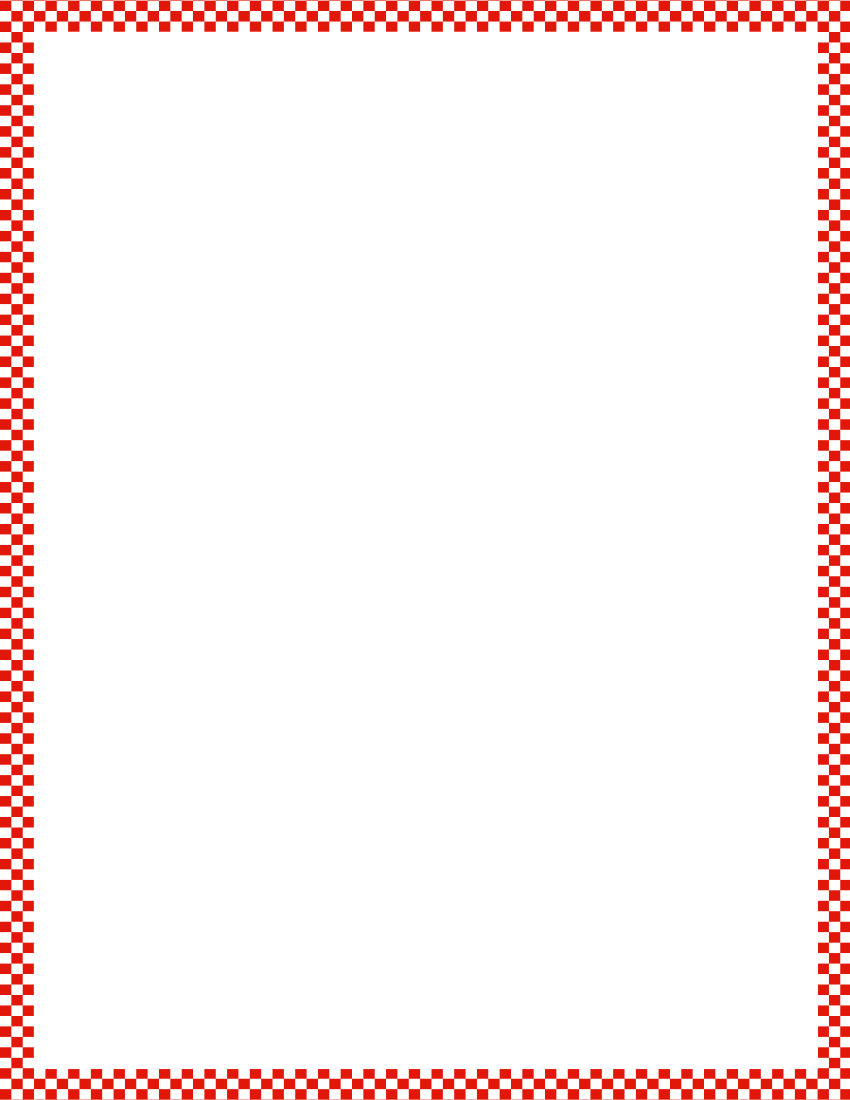 Module 3, Lesson 16
Fluency
Show Me Bigger and Smaller
Look at the two dogs.  Is the black dog bigger or smaller?  Show me the gesture for bigger if you think it’s bigger.  Show me the gesture for smaller if you think it’s smaller.
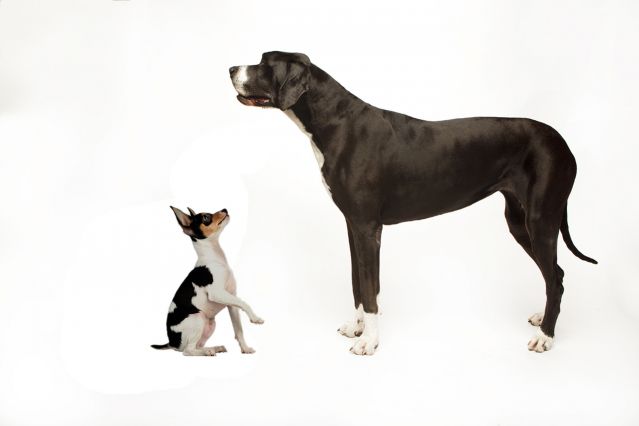 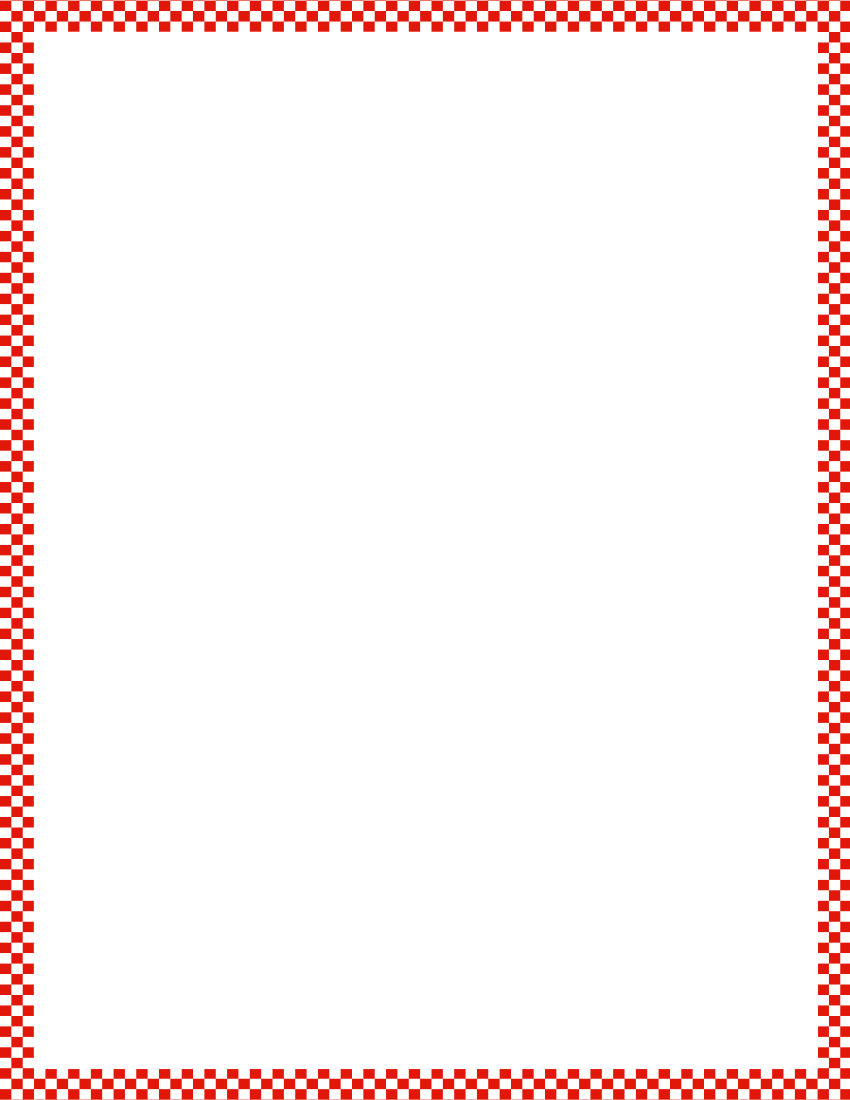 Module 3, Lesson 16
Fluency
Show Me Bigger and Smaller
Look at the two goldfish.  Is the one in the first bowl bigger or smaller?  Show me the gesture for bigger if you think it’s bigger.  Show me the gesture for smaller if you think it’s smaller.
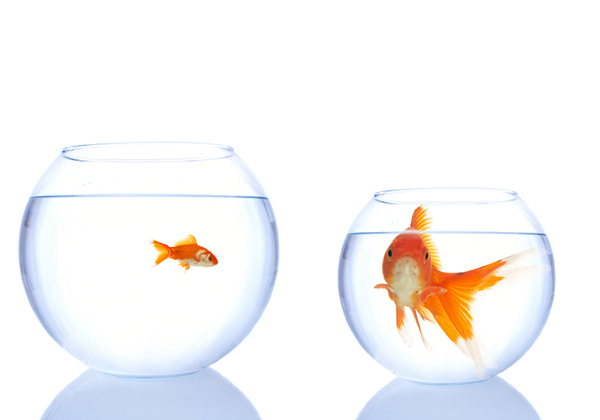 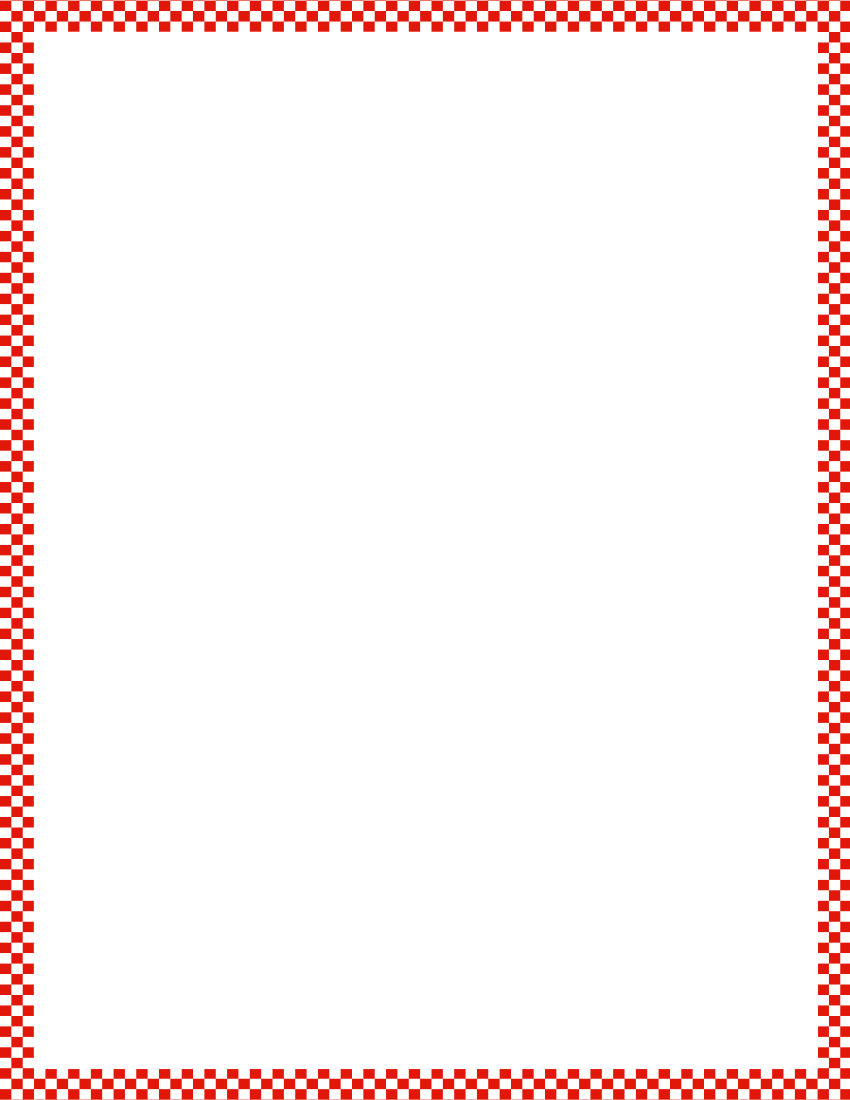 Module 3, Lesson 16
Fluency
Show Me Bigger and Smaller
Look at the two gingerbread men.  Is the second one bigger or smaller?  Show me the gesture for bigger if you think it’s bigger.  Show me the gesture for smaller if you think it’s smaller.
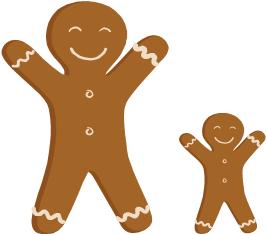 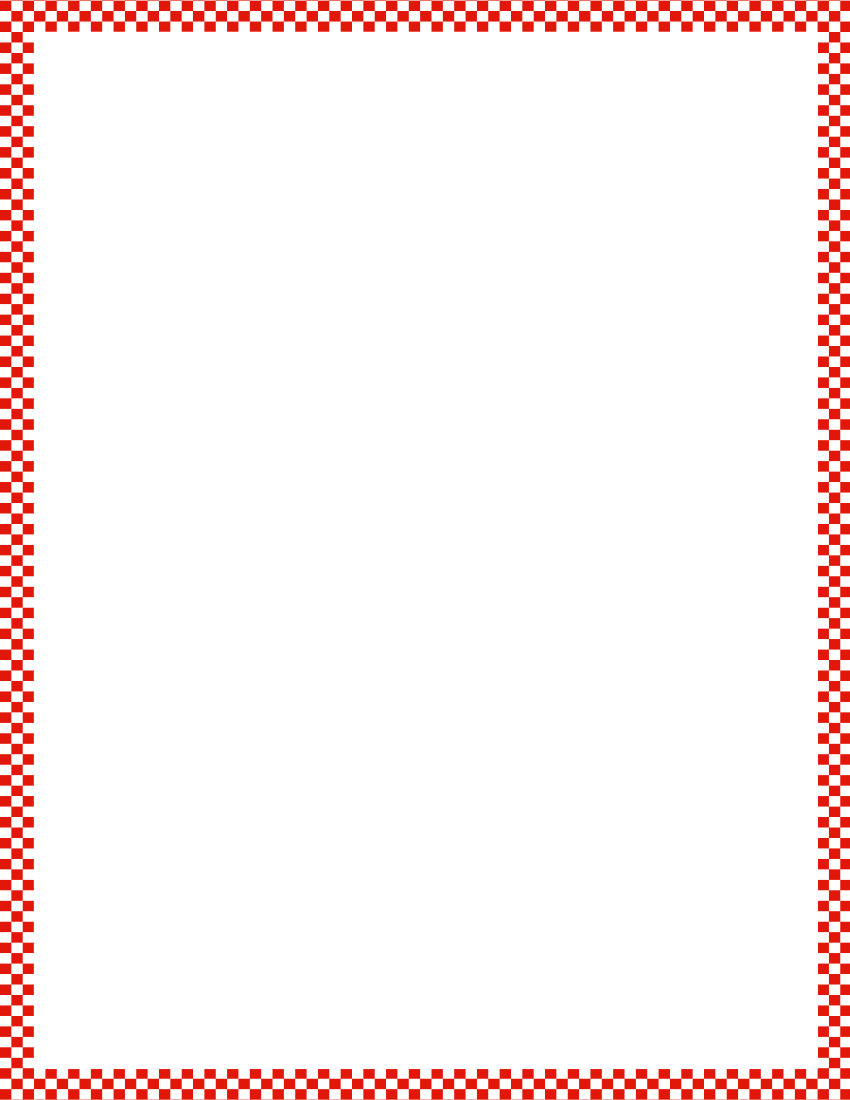 Module 3, Lesson 16
Fluency
Starting and Stopping at the Signal
When I say “go,” we are going to practice writing numbers 1-10 quickly, but carefully, like this.  Watch me!  When you hear the bell ring, you must stop and hold up your pencil, even if you are not finished.  What do you do when you hear the bell?  Remember, it’s okay if you don’t finish.  Ready?  Go!  (Ring the bell before students reach 10.)  Let’s practice again!
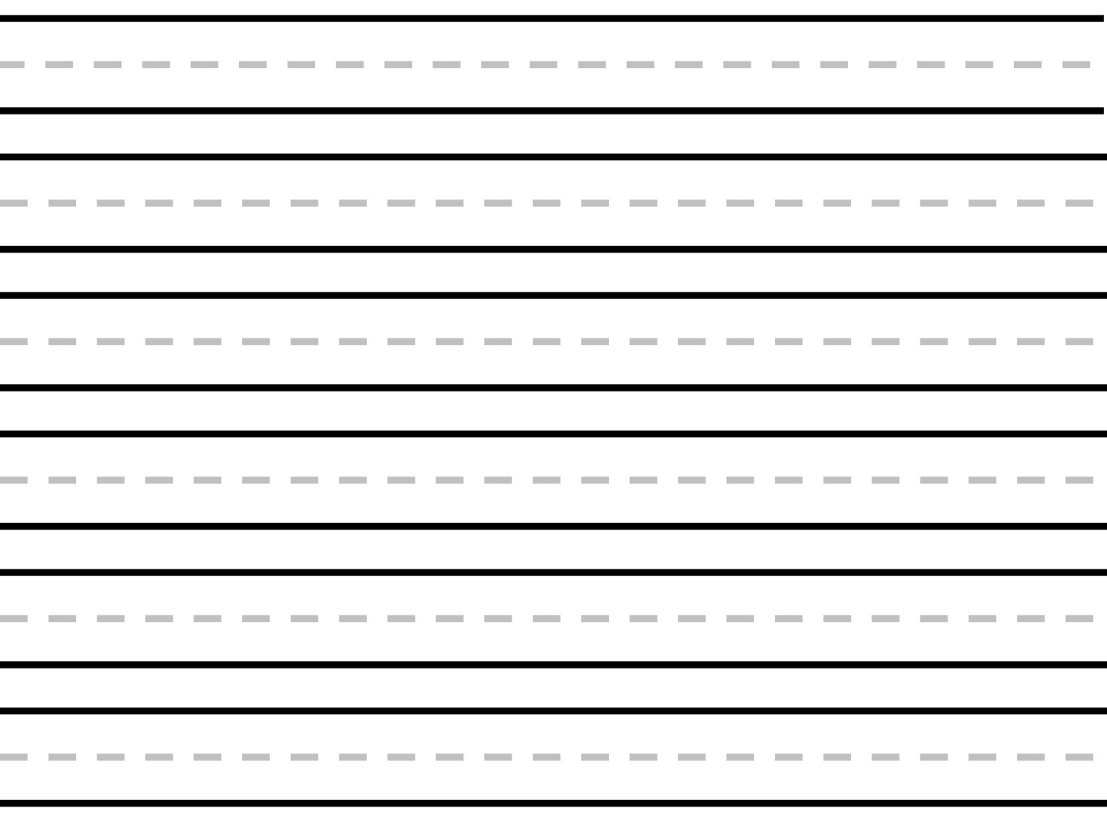 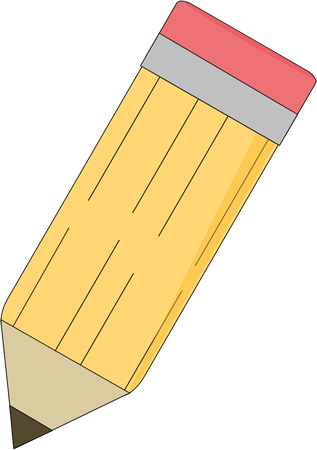 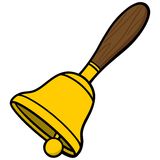 Application Problem
Module 3, Lesson 16
How many linking cubes would you need to cover up your card?  Make a guess!  Now, work with your partner to test your guess.  What did you discover?  How many cubes did you need?  Did your friends use the same number of cubes?
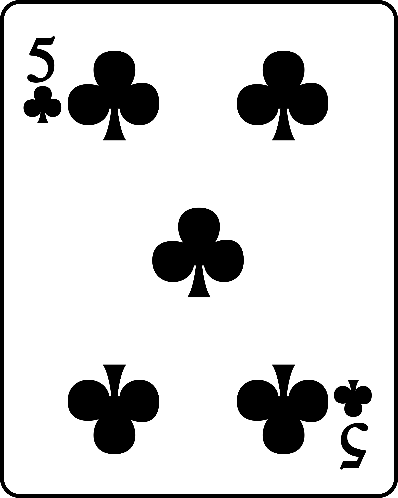 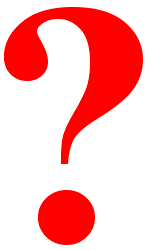 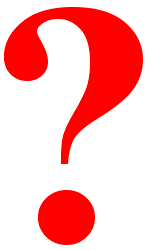 Module 3, Lesson 16
Look at my square.  What are some things that    would fit into my square?
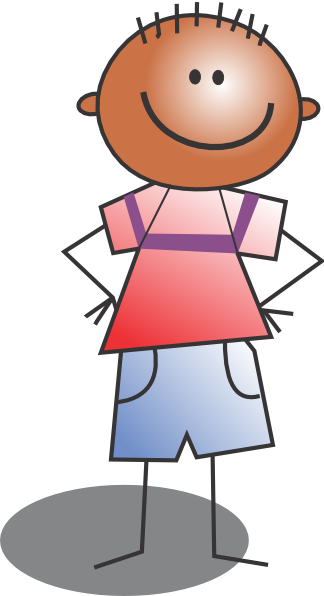 MATH
IS
FUN!
Module 3, Lesson 16
Will there be enough room for a circle like this?
Yes!  It fits!  Is there enough room for another circle?
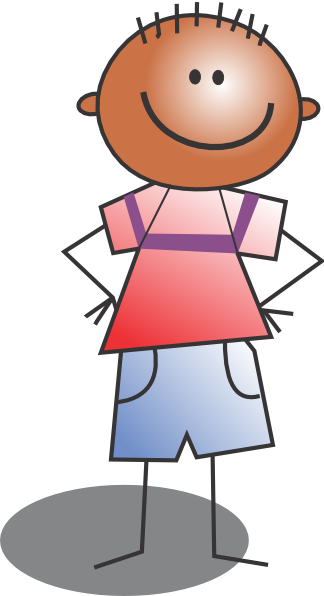 MATH
IS
FUN!
Module 3, Lesson 16
Your Turn!
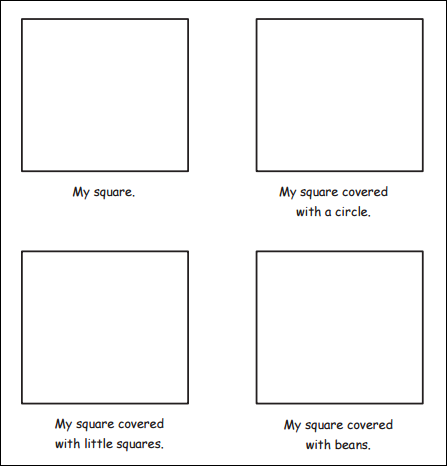 Place your square of paper on your desk.  What are some things that would fit onto your square?  I’m going to give you a circle.  Do you think it will fit?  Try it!

Let’s draw what your square looks like now on your recording sheet.
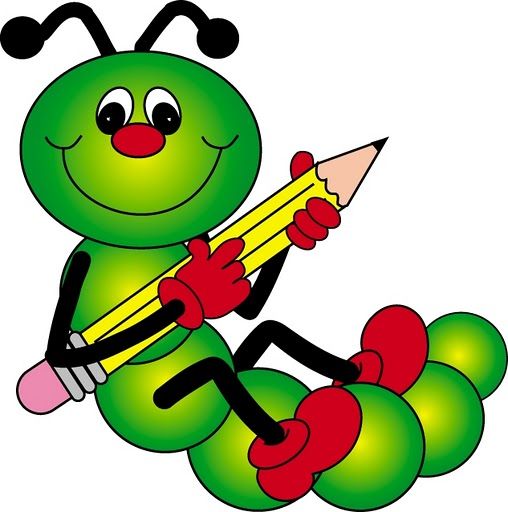 Module 3, Lesson 16
Look at my square again.  Will this blue square fit inside my bigger square?  Do you think 5 of them will fit?  Let’s try it!
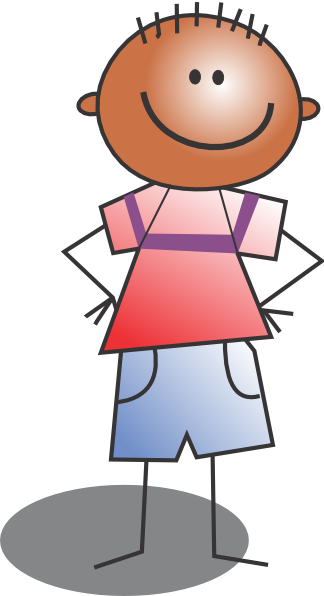 Is there enough room for 1 more?
MATH
IS
FUN!
Module 3, Lesson 16
Your Turn!
Take out your paper squares and see how many will fit on your larger square.  Then, I will finish mine and compare it to yours!
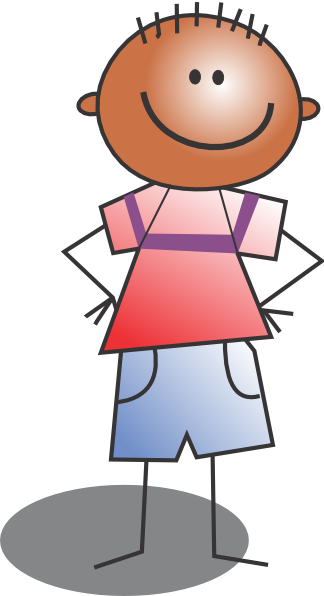 Did the same number fit on my square?
MATH
IS
FUN!
Module 3, Lesson 16
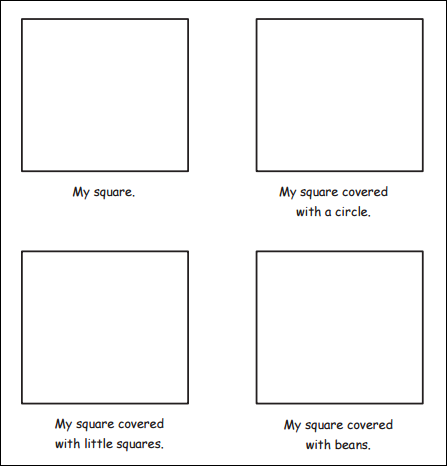 Let’s draw what we did on the recording sheet.

I wonder how many beans you would need to cover your square?  Work with your partner to put as many beans on your square as you can without piling them.  What did you notice?  Did you use more beans or squares?  Draw the beans     on the recording sheet.
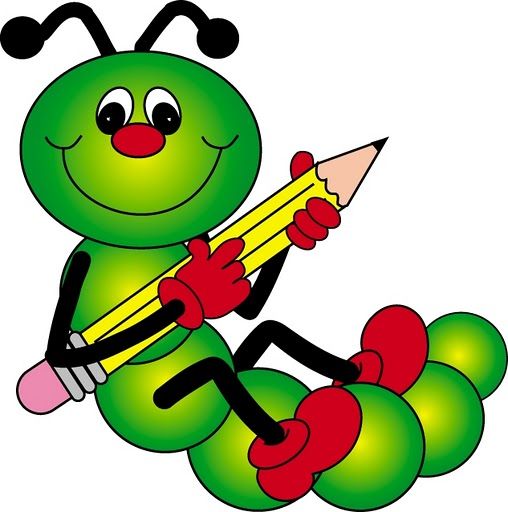 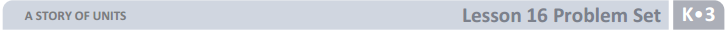 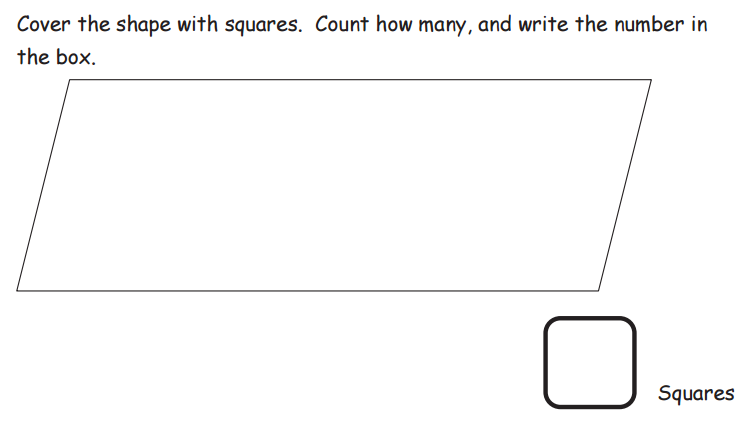 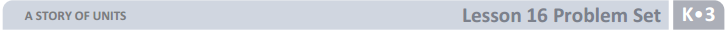 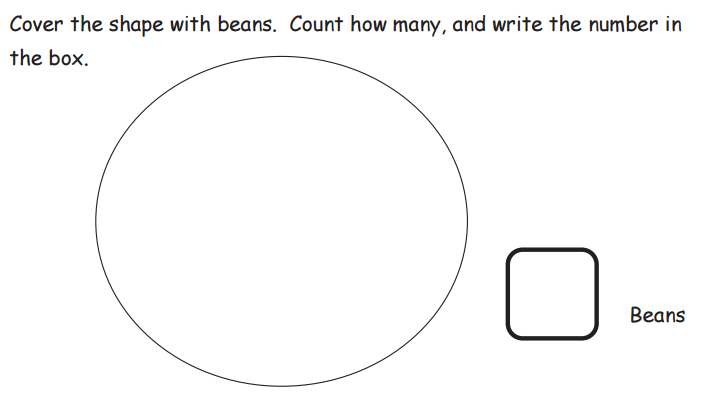 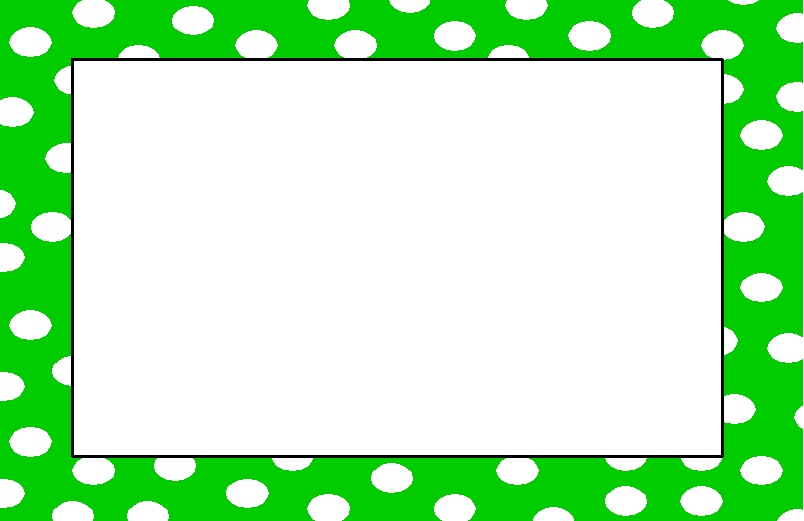 Debrief
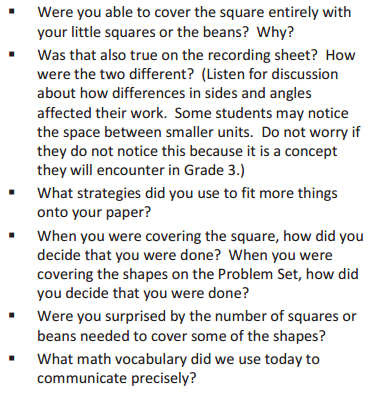 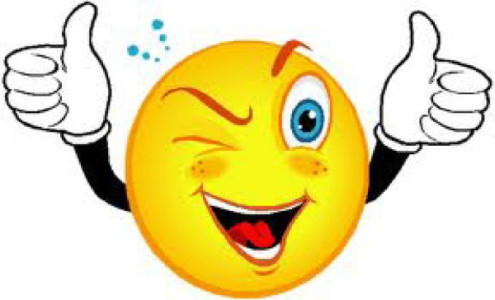 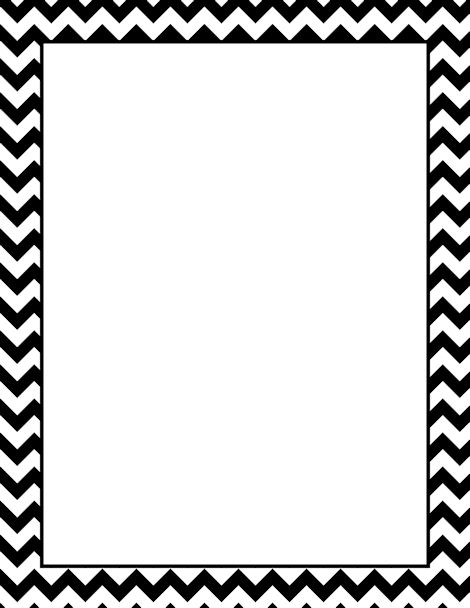 Lesson 17


I can compare to find if there are enough.
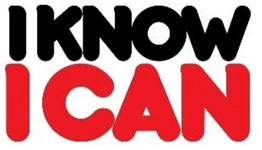 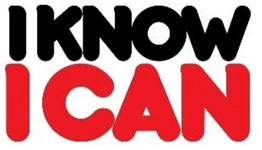 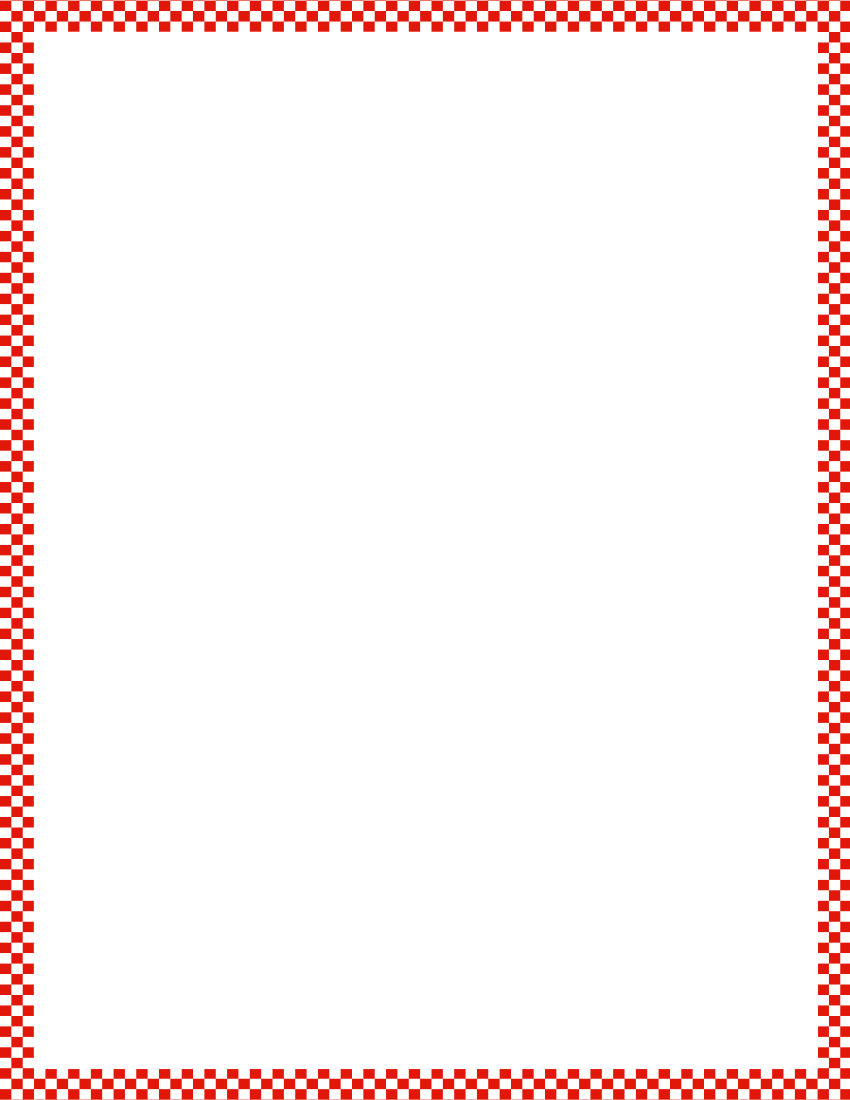 Module 3, Lesson 17
Fluency
Dot Cards of 8
How many dots do you see?  How did you see them in two parts?
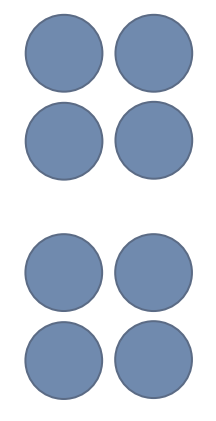 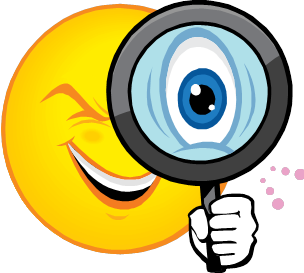 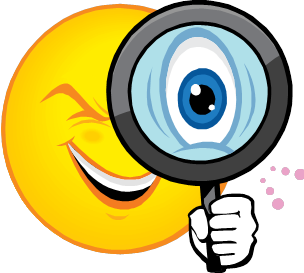 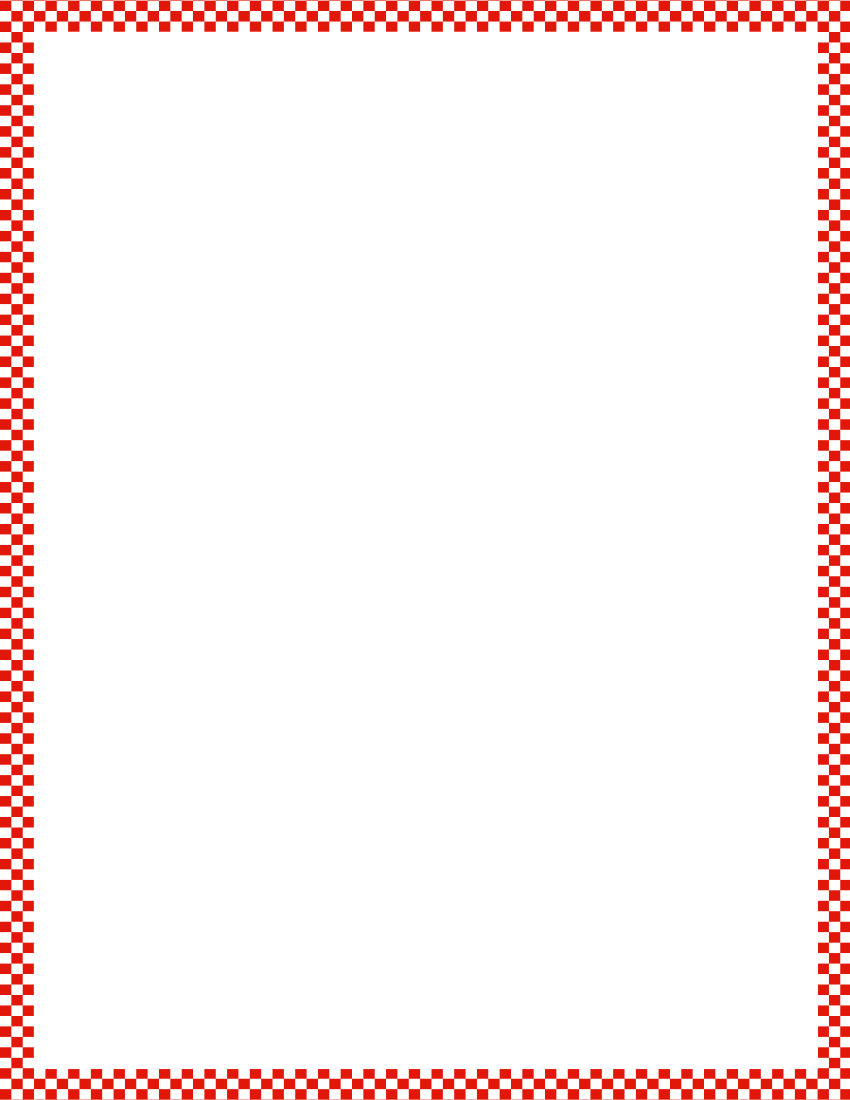 Module 3, Lesson 17
Fluency
Dot Cards of 8
How many dots do you see?  How did you see them in two parts?
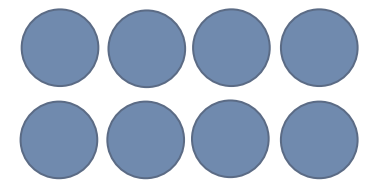 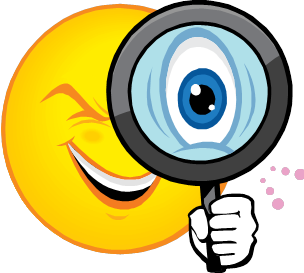 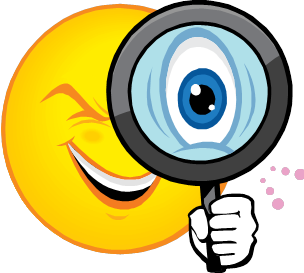 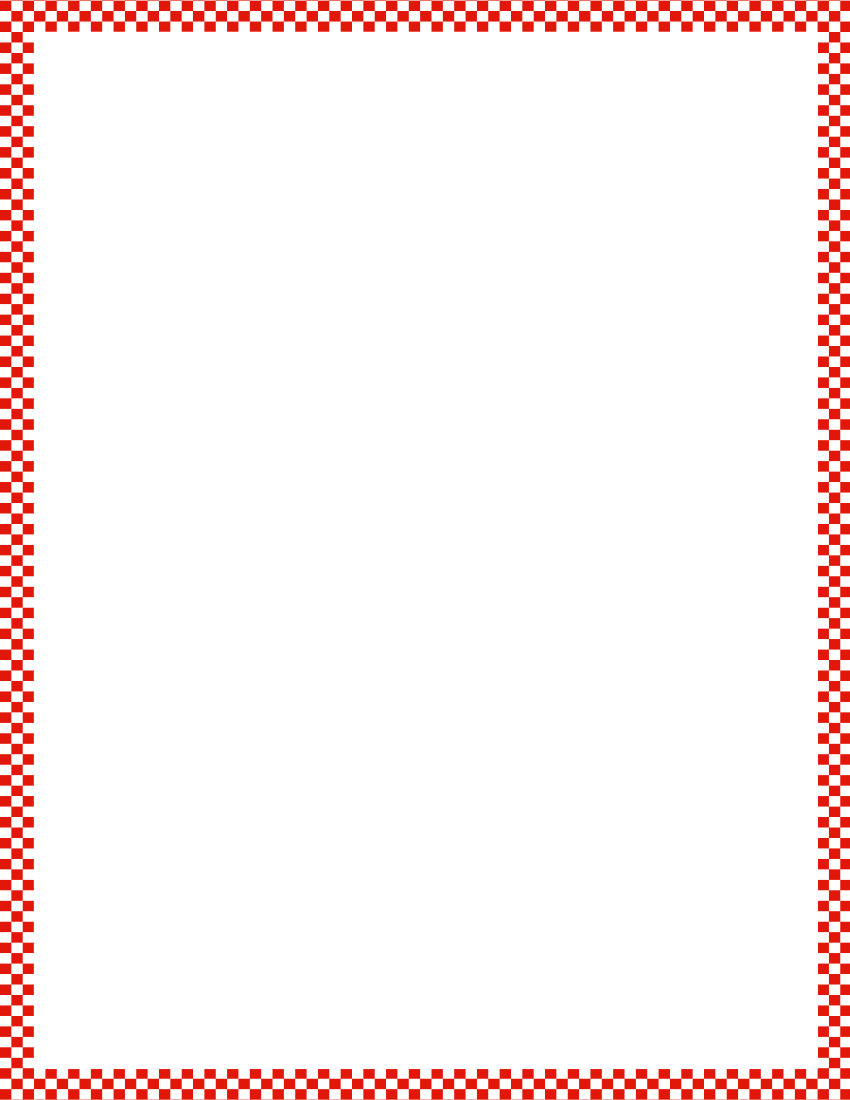 Module 3, Lesson 17
Fluency
Dot Cards of 8
How many dots do you see?  How did you see them in two parts?
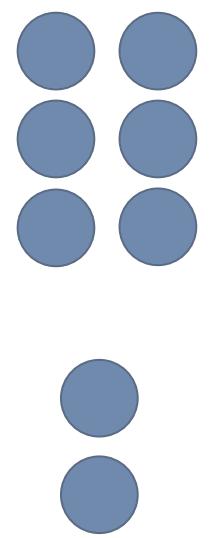 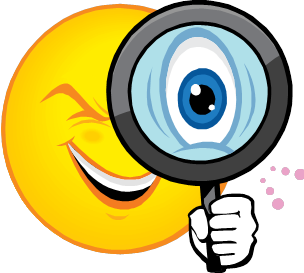 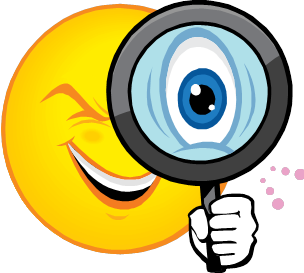 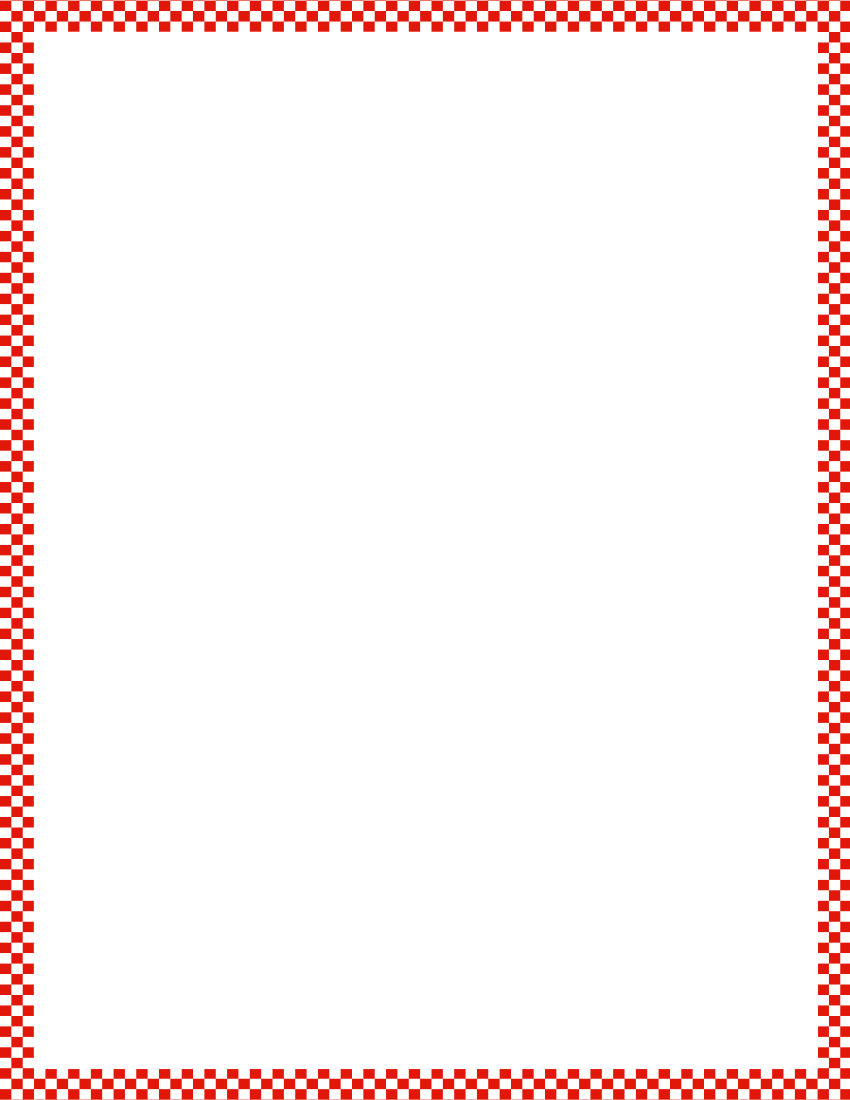 Module 3, Lesson 17
Fluency
Dot Cards of 8
How many dots do you see?  How did you see them in two parts?
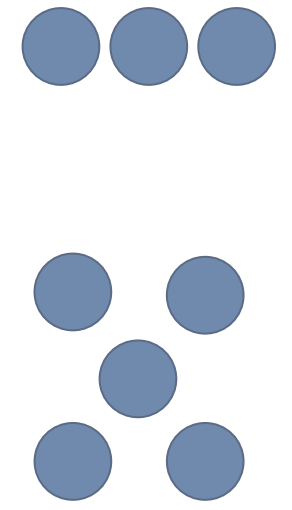 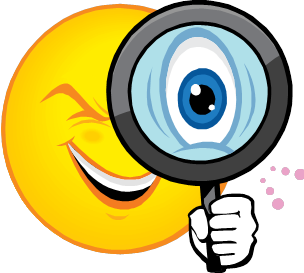 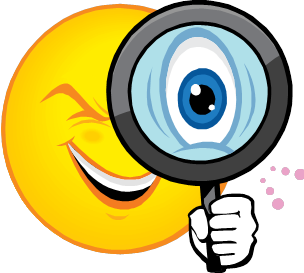 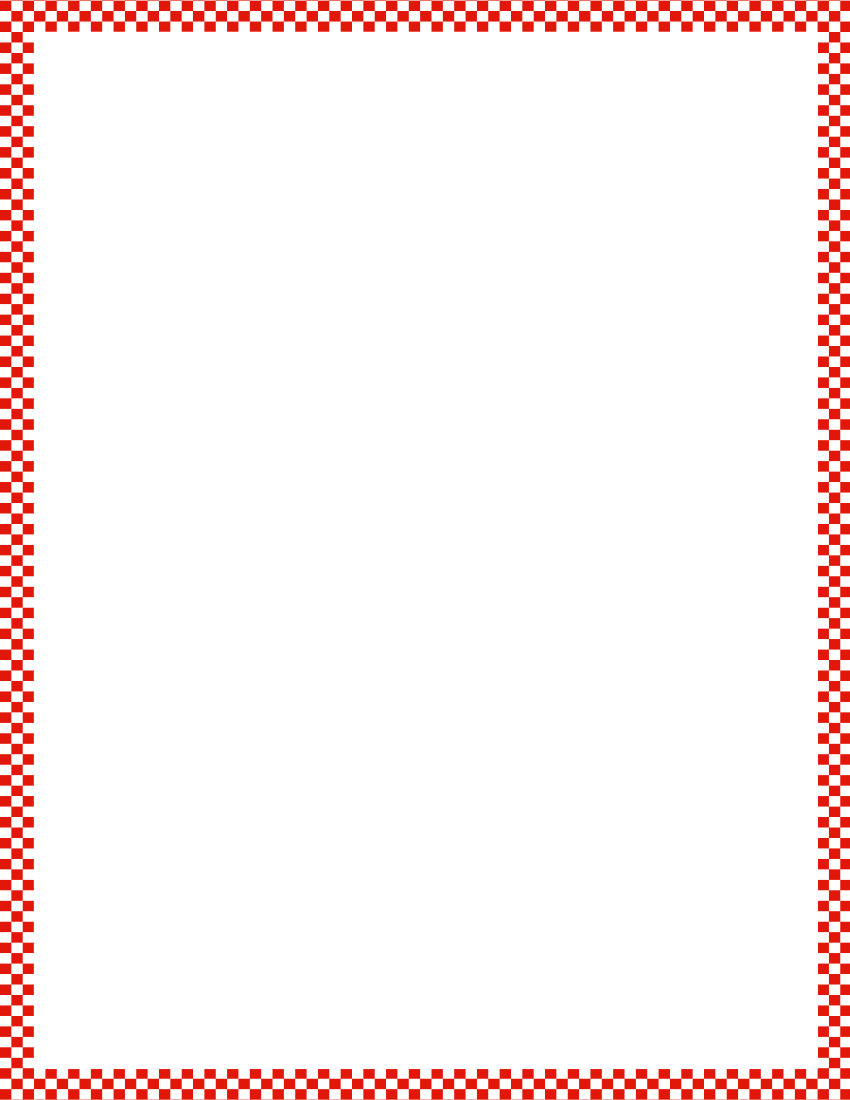 Module 3, Lesson 17
Fluency
Dot Cards of 8
How many dots do you see?  How did you see them in two parts?
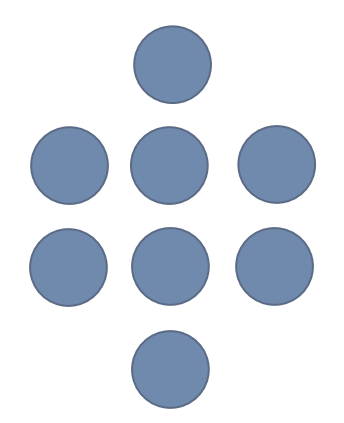 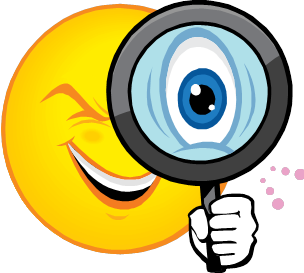 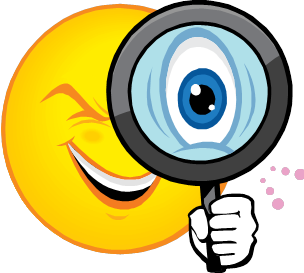 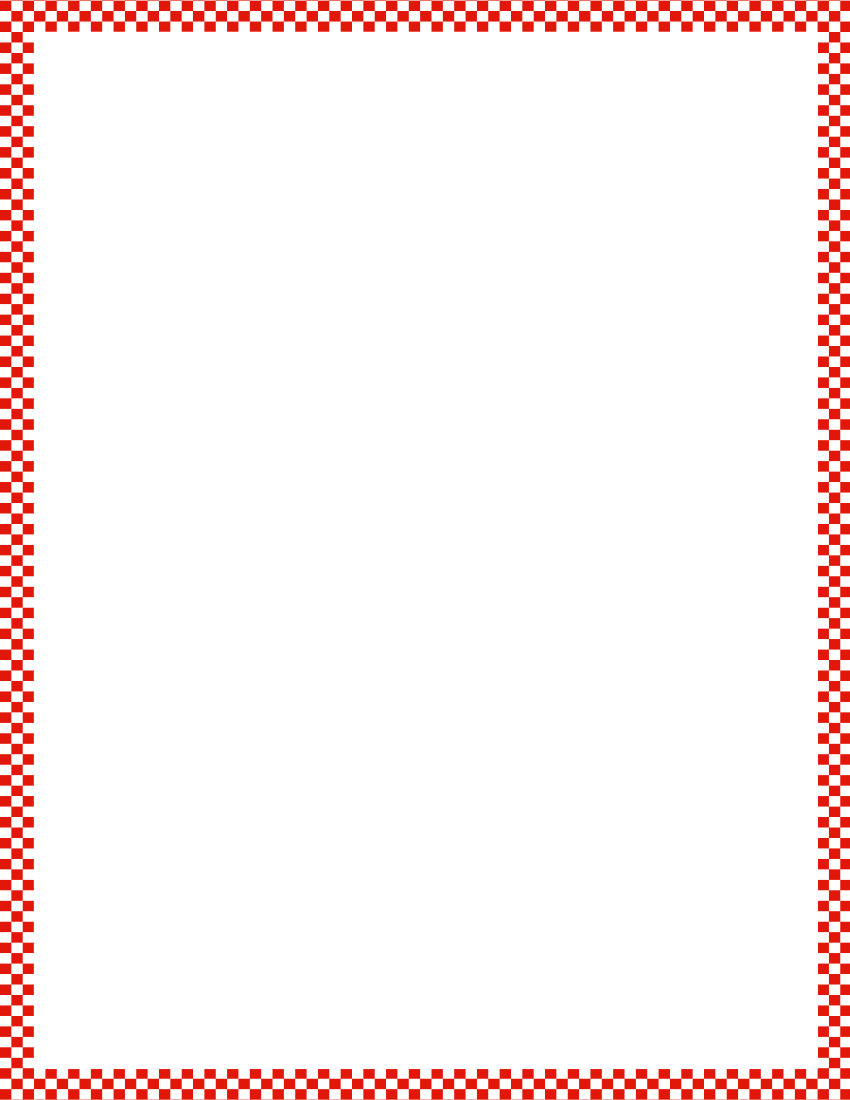 Module 3, Lesson 17
Fluency
Dot Cards of 8
How many dots do you see?  How did you see them in two parts?
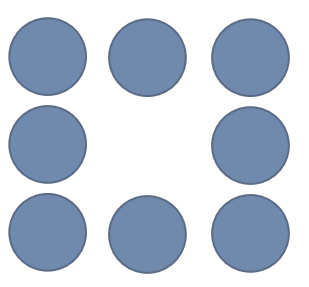 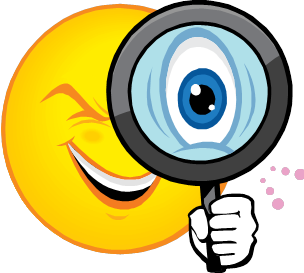 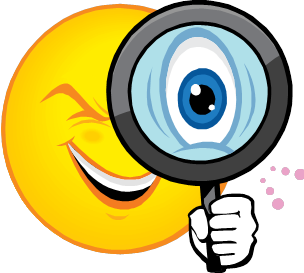 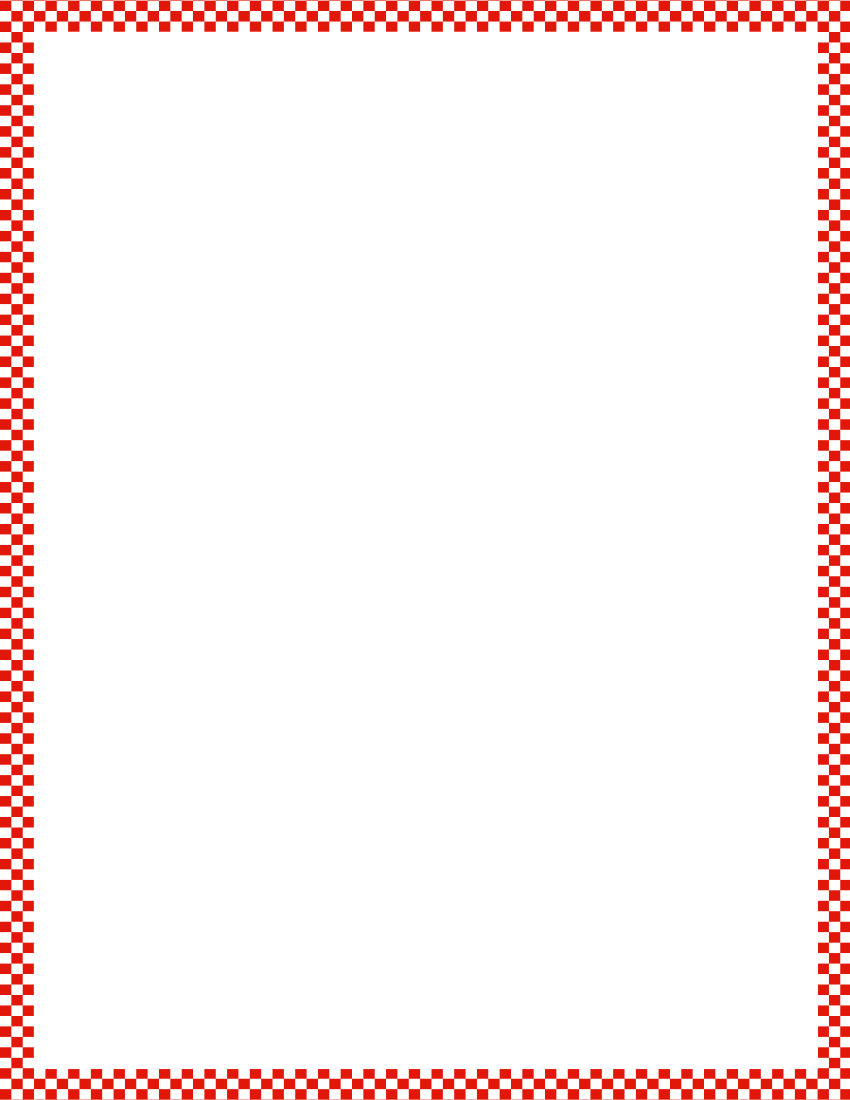 Module 3, Lesson 17
Fluency
Dot Cards of 8
How many dots do you see?  How did you see them in two parts?
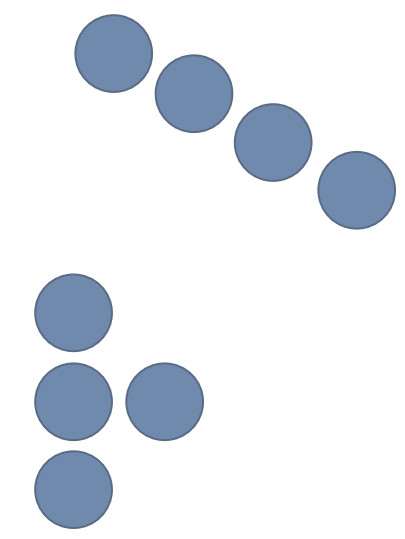 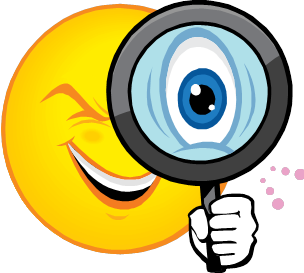 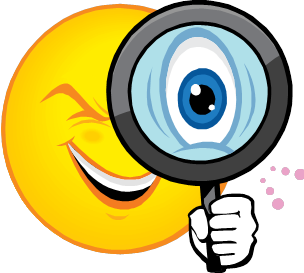 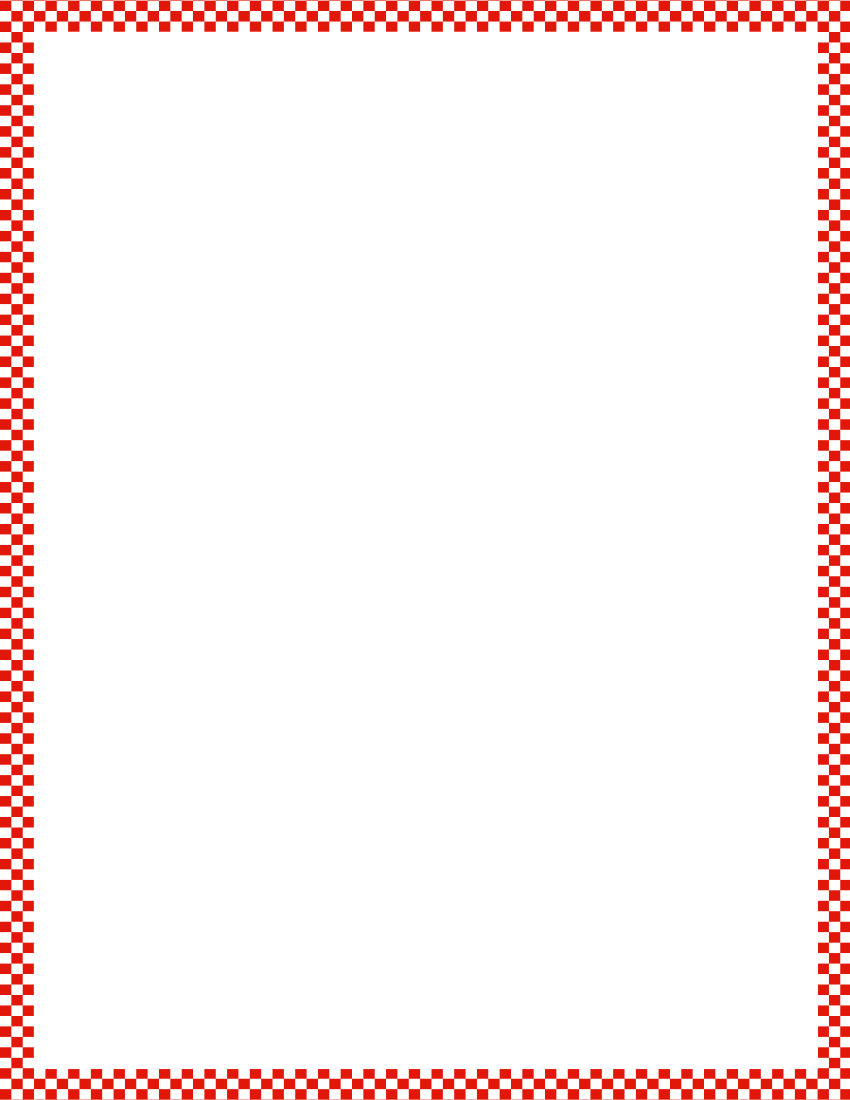 Module 3, Lesson 17
Fluency
Dot Cards of 8
How many dots do you see?  How did you see them in two parts?
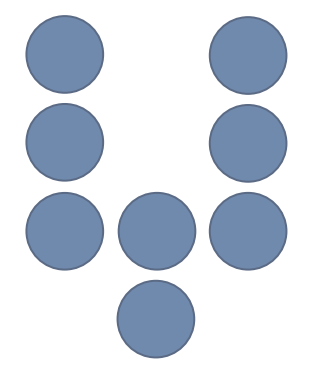 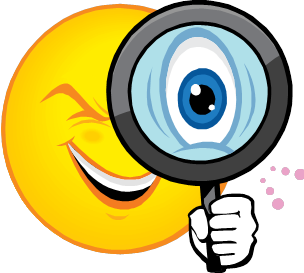 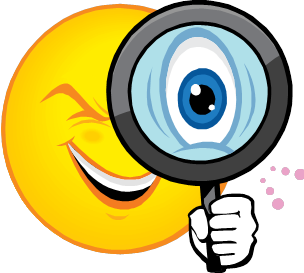 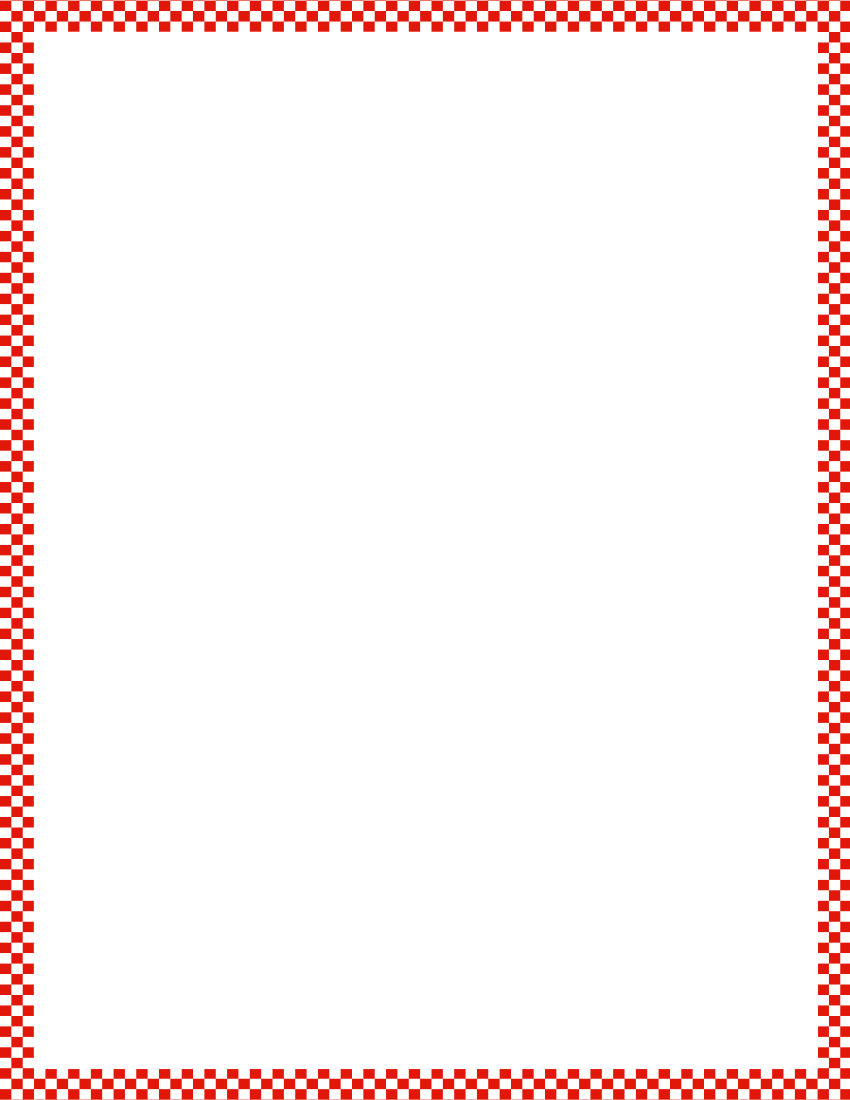 Module 3, Lesson 17
Fluency
Dot Cards of 8
How many dots do you see?  How did you see them in two parts?
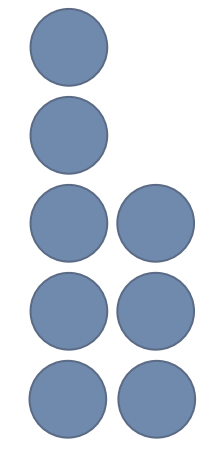 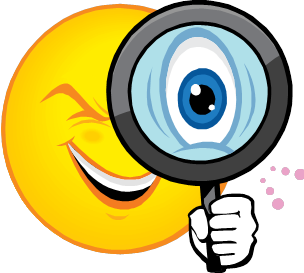 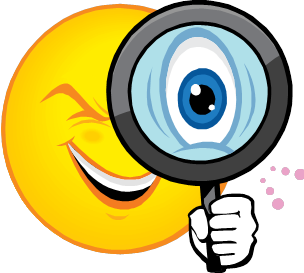 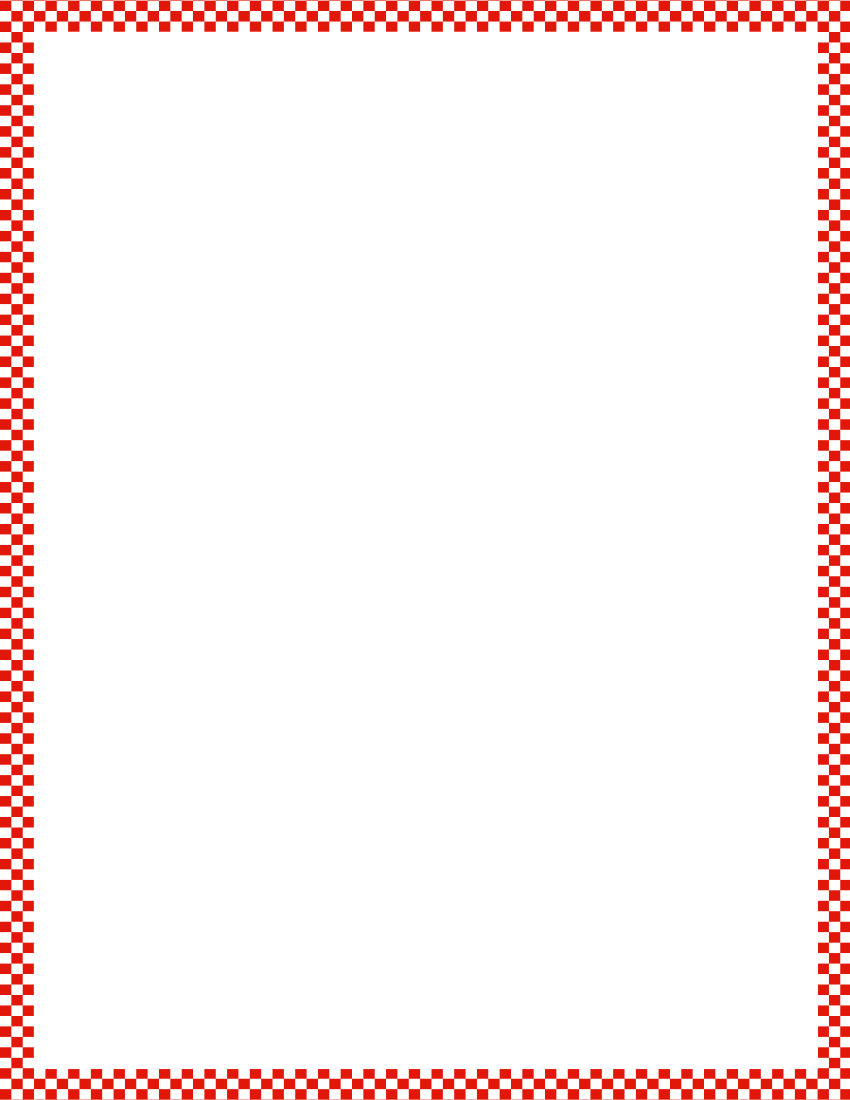 Module 3, Lesson 17
Fluency
Show Me Bigger and Smaller
Let’s use our hands to show bigger and smaller.  For bigger we’ll do this (hold hands really far apart).  For smaller we’ll do this (hold hands really close together).  Let’s practice.  Show me bigger.  Show me smaller.  (Mix it up and quicken the pace.)
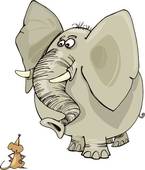 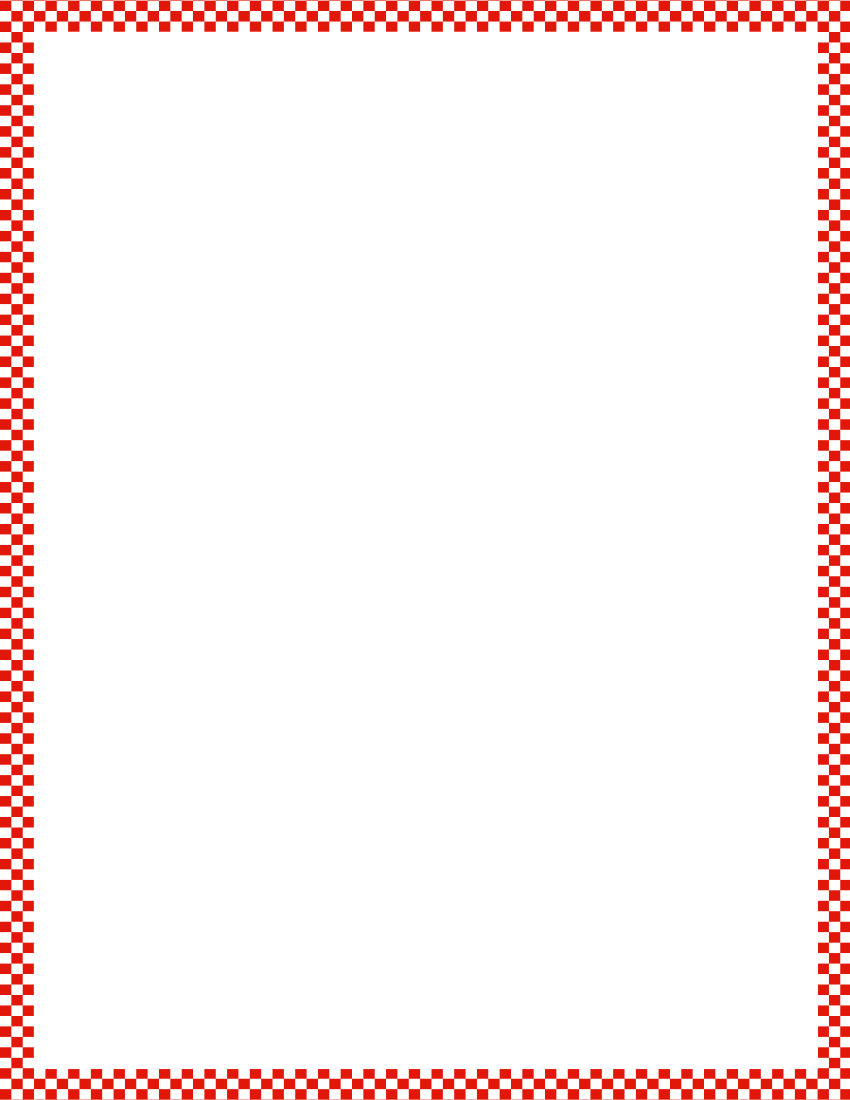 Module 3, Lesson 17
Fluency
Show Me Bigger and Smaller
Look at the hippo and the bird.  Is the hippo bigger or smaller?  Show me the gesture for bigger if you think it’s bigger.  Show me the gesture for smaller if you think it’s smaller.
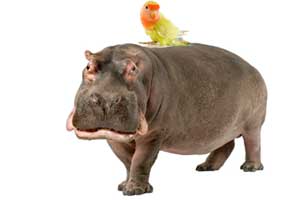 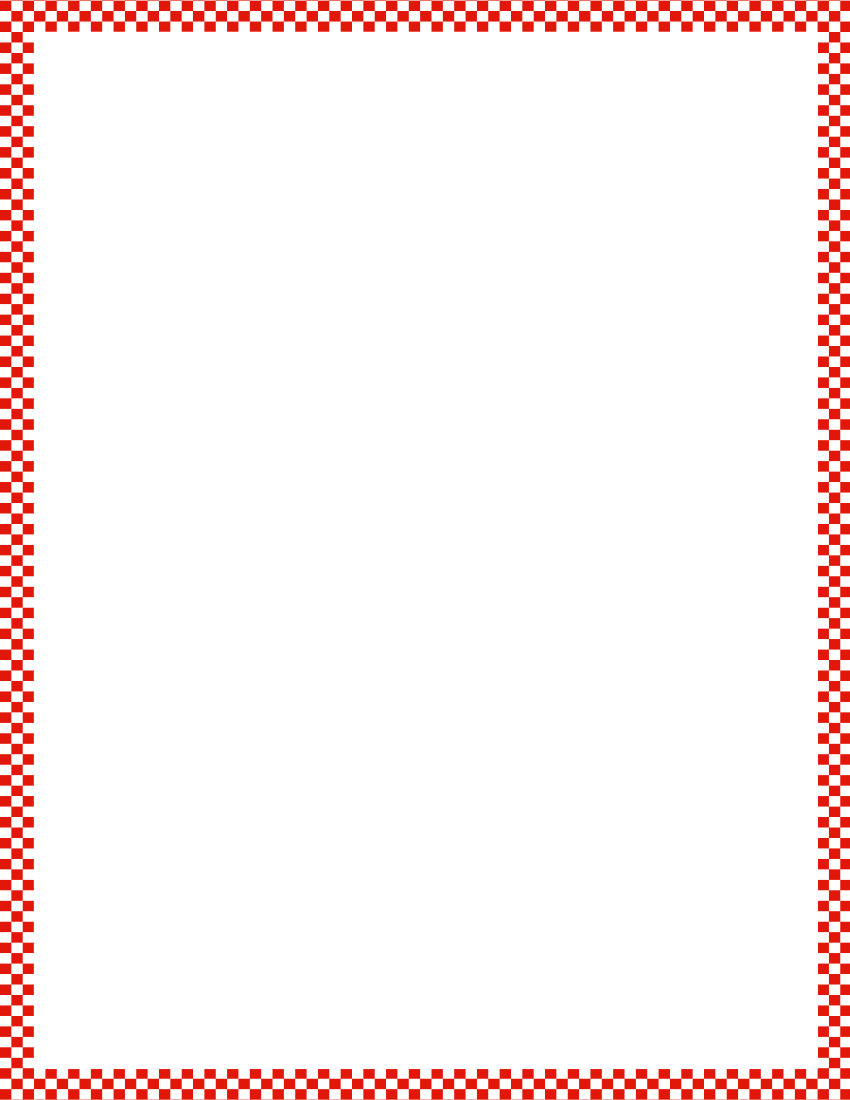 Module 3, Lesson 17
Fluency
Show Me Bigger and Smaller
Look at the basketball and baseball.  Is the basketball bigger or smaller?  Show me the gesture for bigger if you think it’s bigger.  Show me the gesture for smaller if you think it’s smaller.
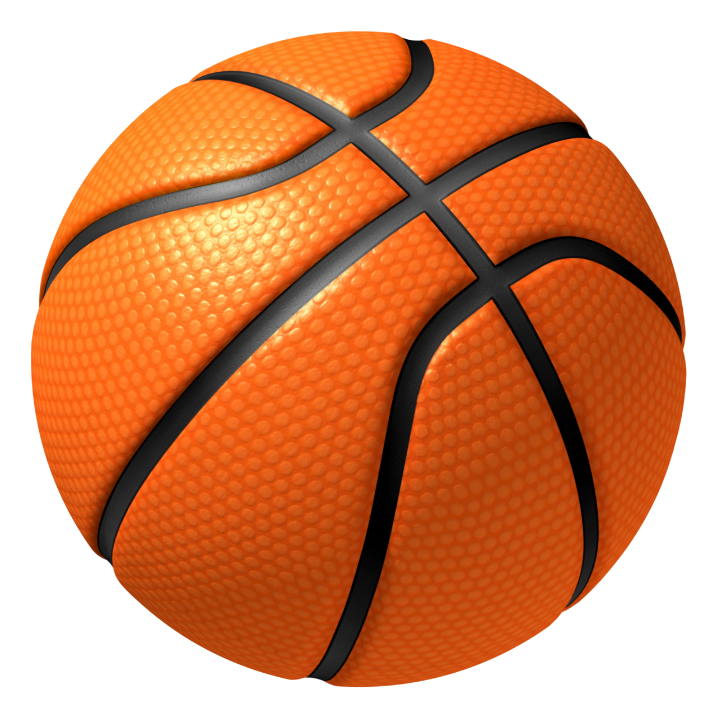 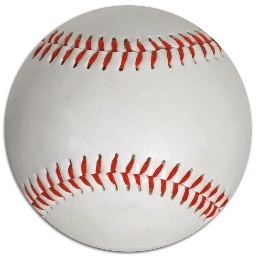 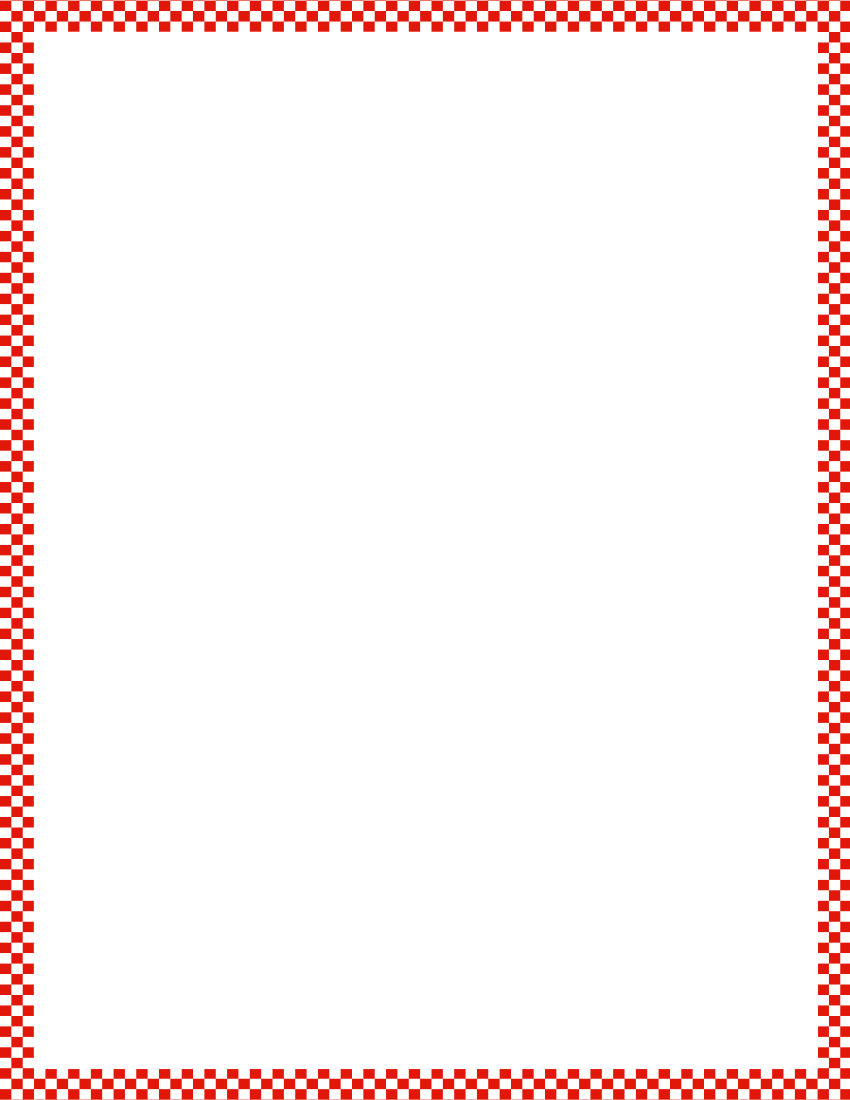 Module 3, Lesson 17
Fluency
Show Me Bigger and Smaller
Look at the bottle of glue and the glue stick.  Is the glue stick bigger or smaller?  Show me the gesture for bigger if you think it’s bigger.  Show me the gesture for smaller if you think it’s smaller.
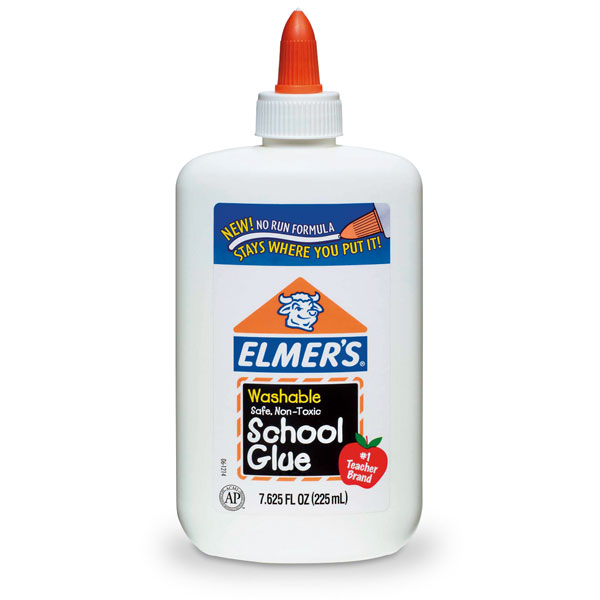 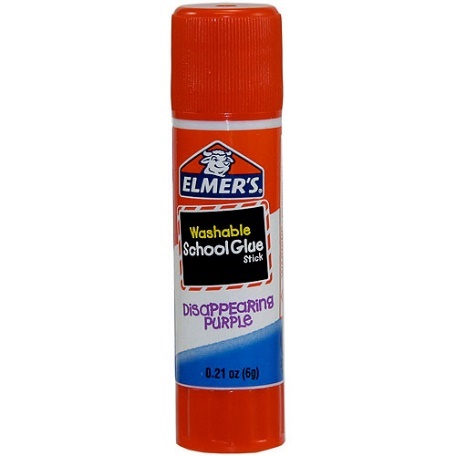 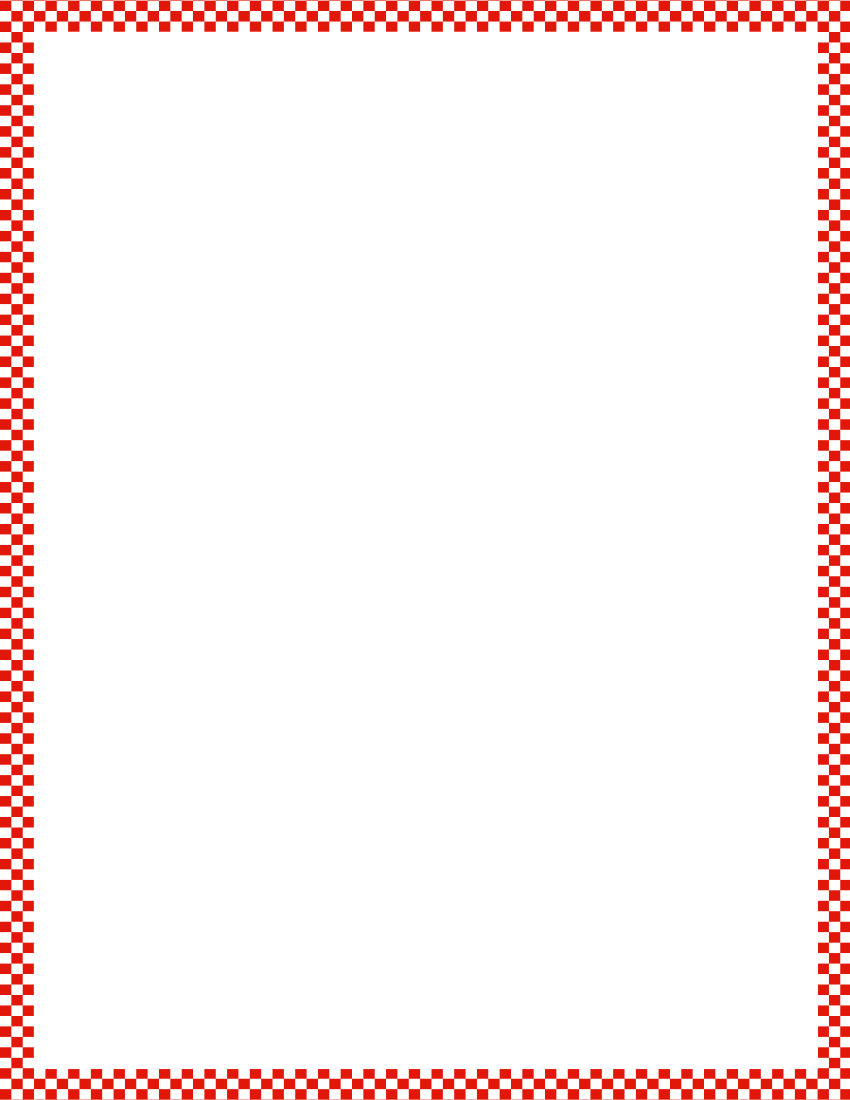 Module 3, Lesson 17
Fluency
Matching Fingertips One-to-One
Work with a partner.  Partner A rolls a die and shows as many fingers as dots on the rolled die.  Partner B shows the same number of fingers.  Both partners touch fingertips, carefully matching one-to-one.
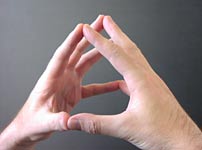 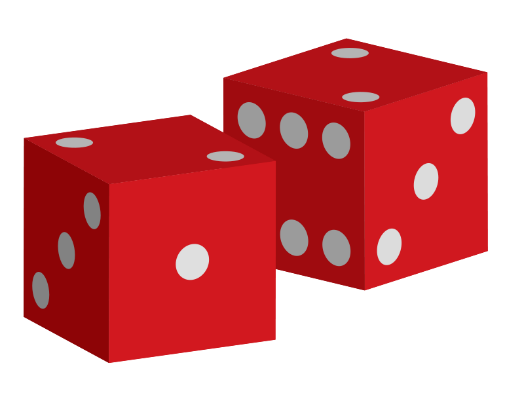 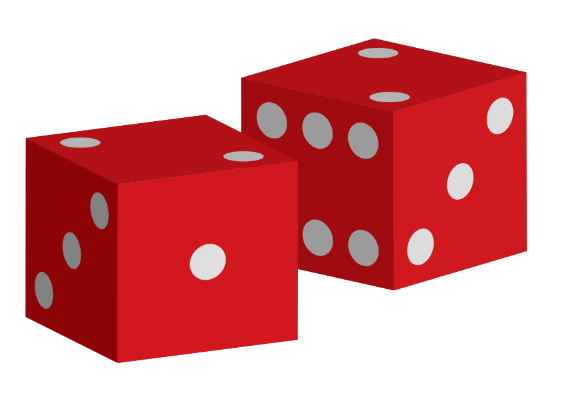 Application Problem
Module 3, Lesson 17
Let’s play musical chairs!

“not enough children to fill the chairs”
“just enough children to fill the chairs”
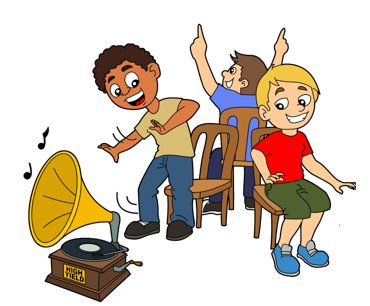 Module 3, Lesson 17
We are going to have a math popcorn party today!  

Let’s set our tables.  You will need a plate, a spoon, a cup, and a napkin.  
I will give you some plates.  Are there enough?
I will give you some spoons.  Are there enough?  How many more do you need?
I will give you some cups.  Are there enough?  How many extra do you have?
I will give you some napkins.  Make sure each of you has one napkin.
Now, I will give you some popcorn to munch on while you do your Problem Set!
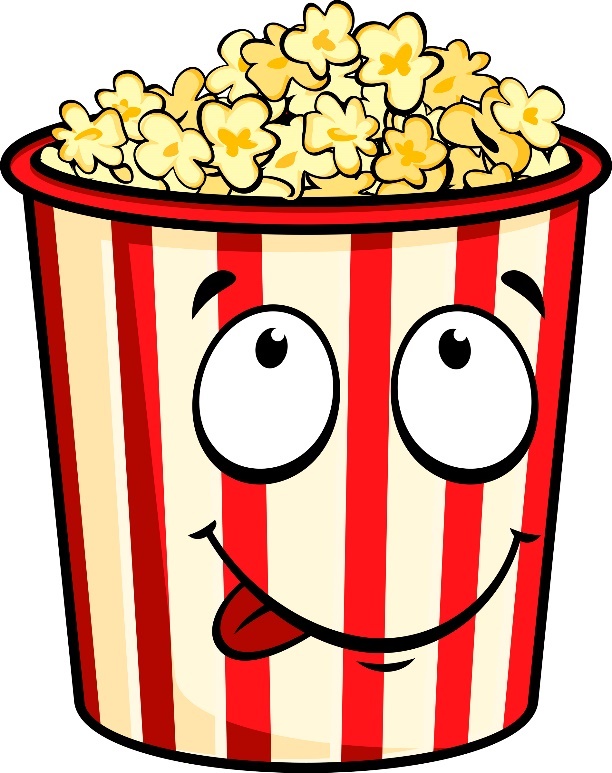 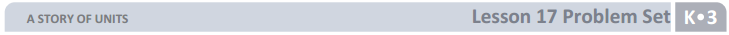 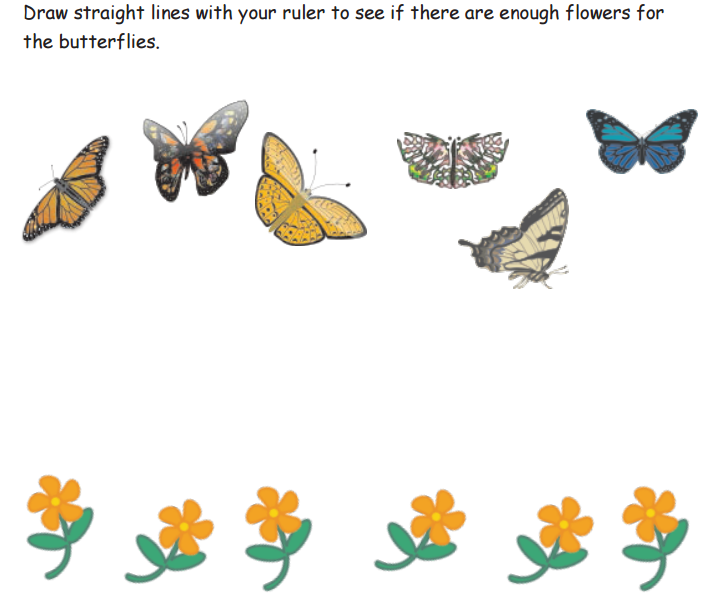 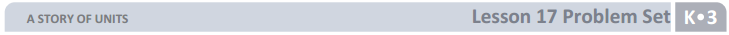 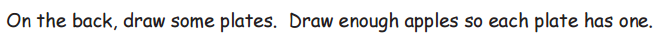 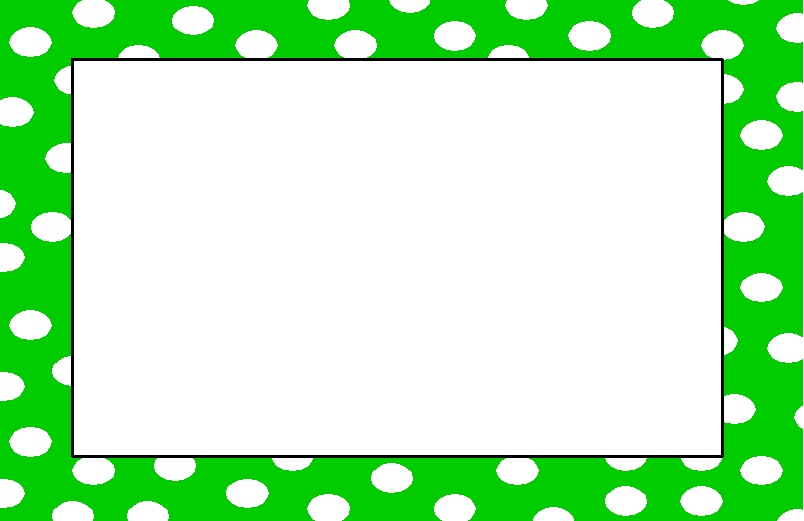 Debrief
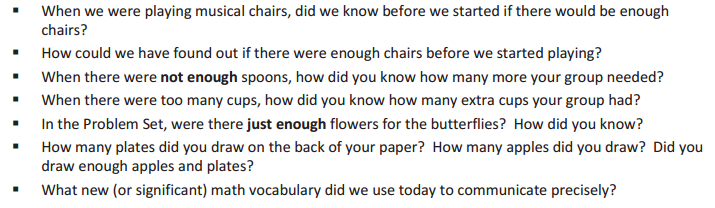 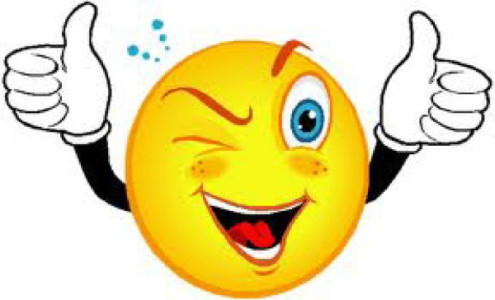 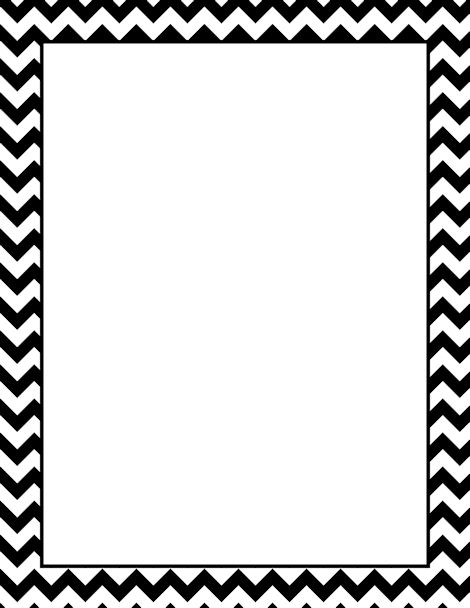 Lesson 18


I can compare using “more than” and “the   same as”.
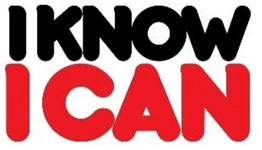 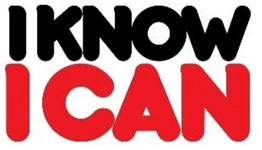 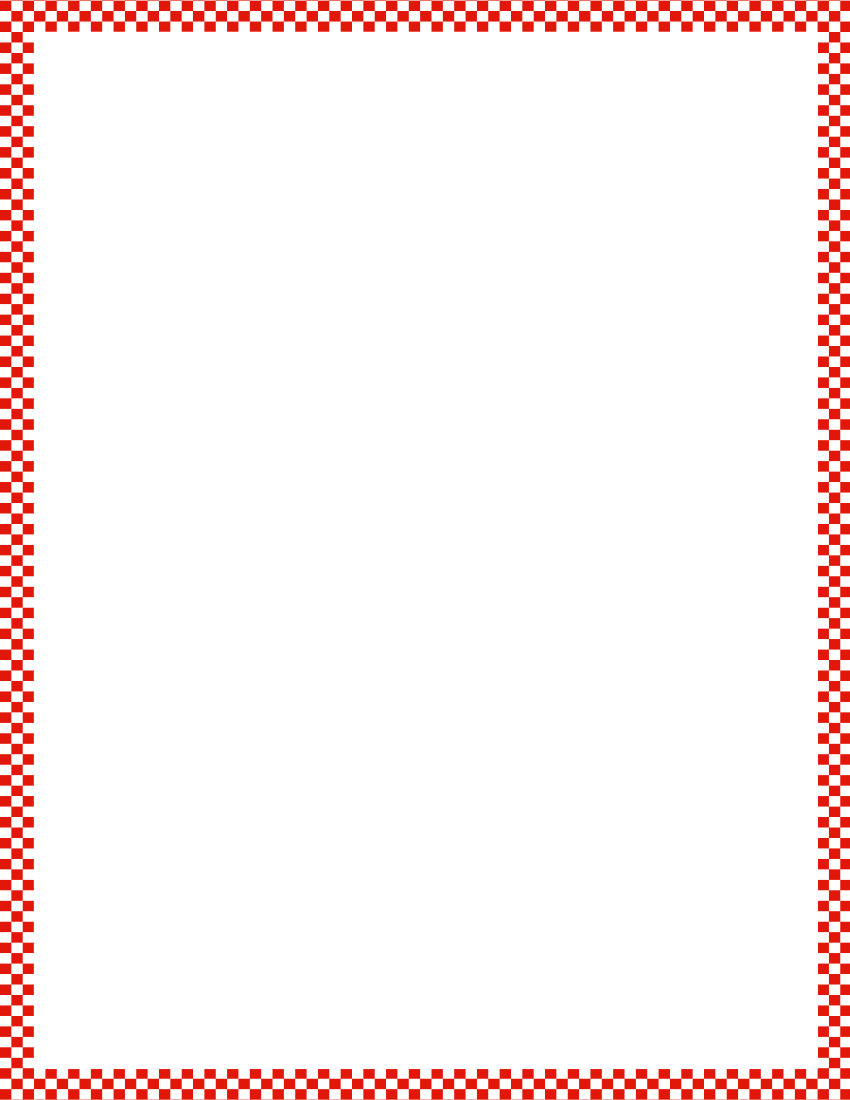 Module 3, Lesson 18
Fluency
Finger Number Pairs
You’ve gotten very good at showing fingers the Math Way.  I want to challenge you to think of other ways to show numbers on your fingers.  Here’s a hint:  You can use two hands!  First, I’ll ask you to show me the Math Way.  Then, I’ll ask you to show me the number another way.  Ready?
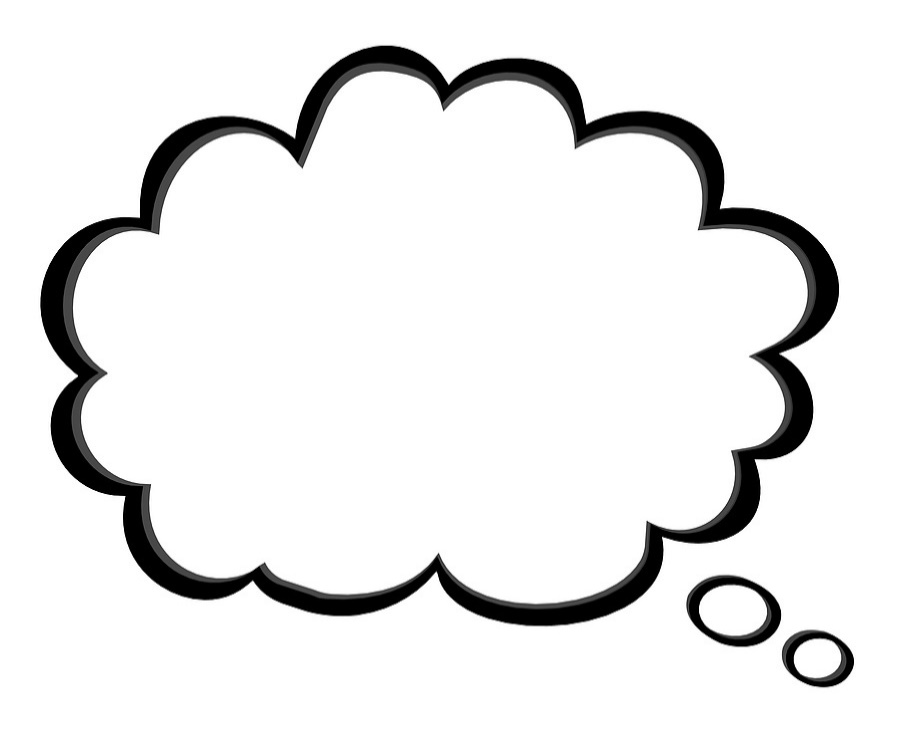 2
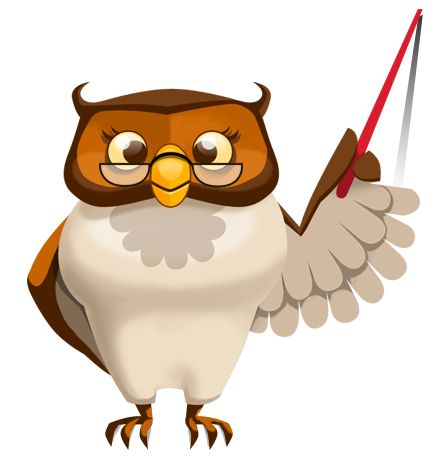 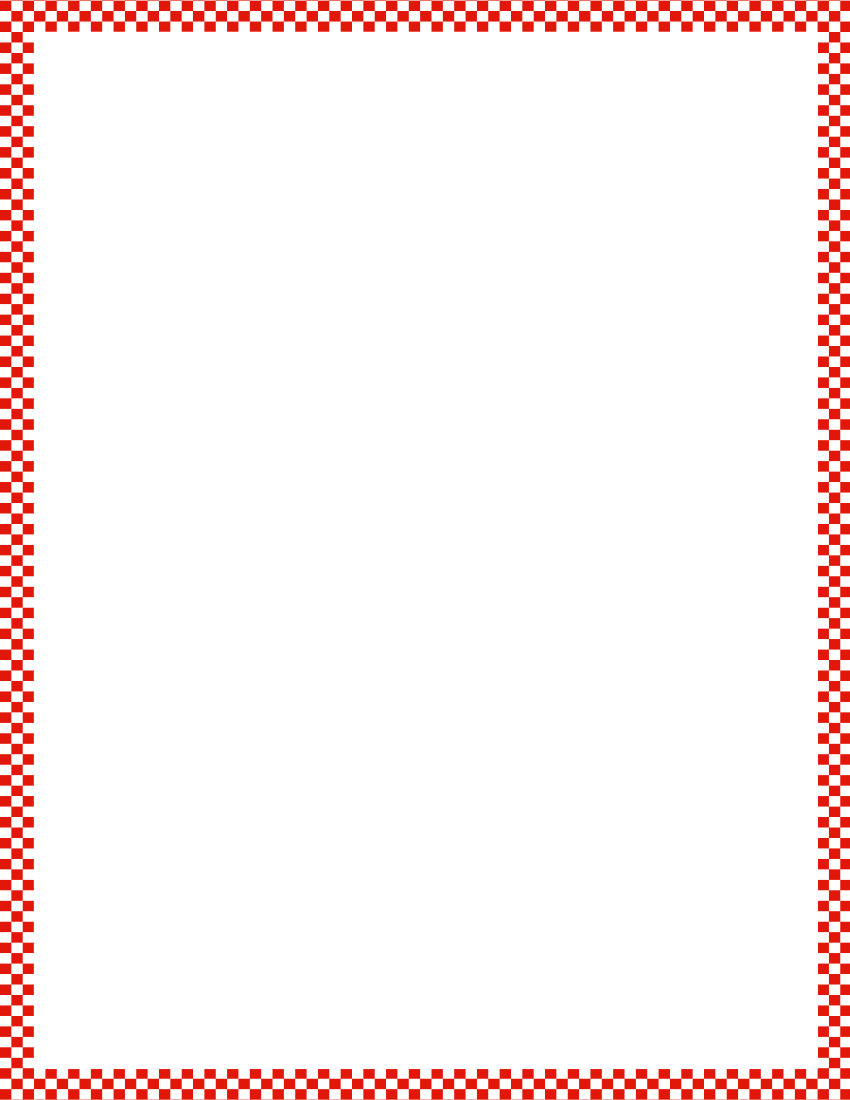 Module 3, Lesson 18
Fluency
Finger Number Pairs
You’ve gotten very good at showing fingers the Math Way.  I want to challenge you to think of other ways to show numbers on your fingers.  Here’s a hint:  You can use two hands!  First, I’ll ask you to show me the Math Way.  Then, I’ll ask you to show me the number another way.  Ready?
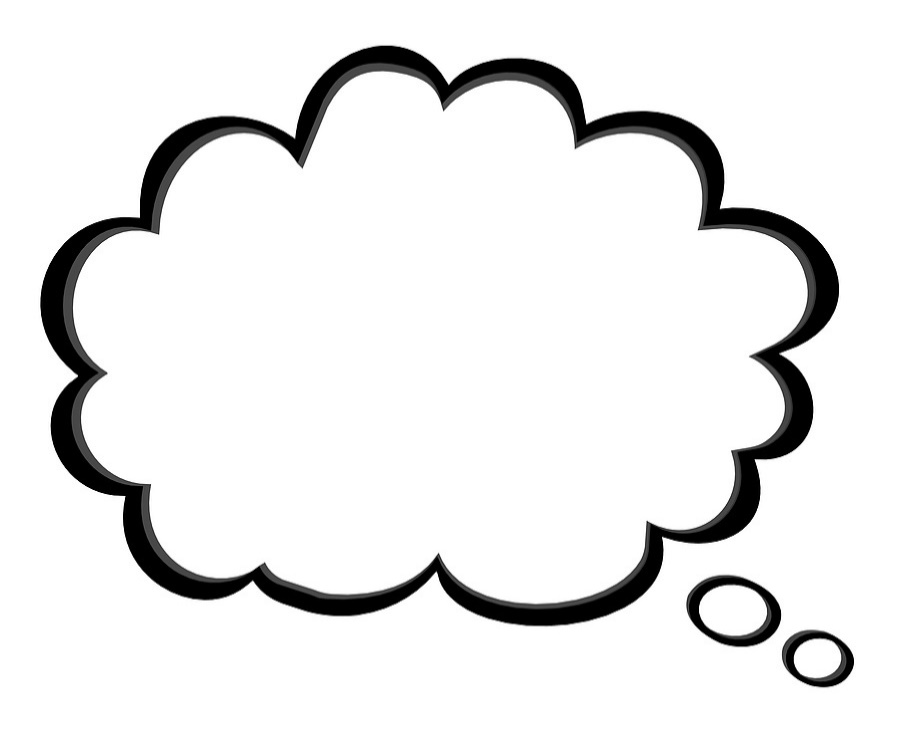 5
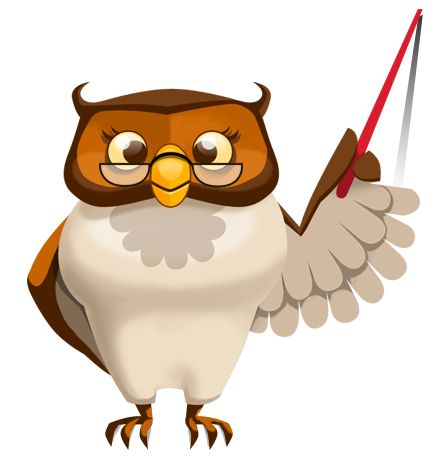 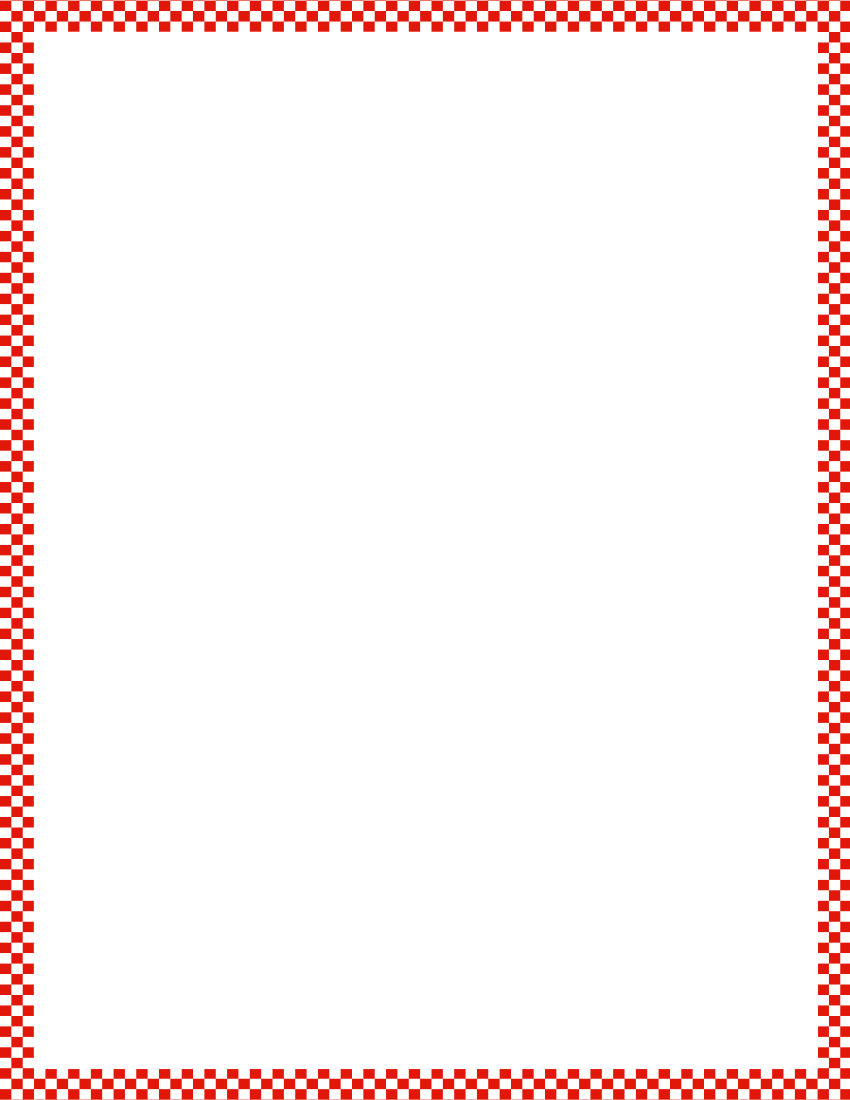 Module 3, Lesson 18
Fluency
Finger Number Pairs
You’ve gotten very good at showing fingers the Math Way.  I want to challenge you to think of other ways to show numbers on your fingers.  Here’s a hint:  You can use two hands!  First, I’ll ask you to show me the Math Way.  Then, I’ll ask you to show me the number another way.  Ready?
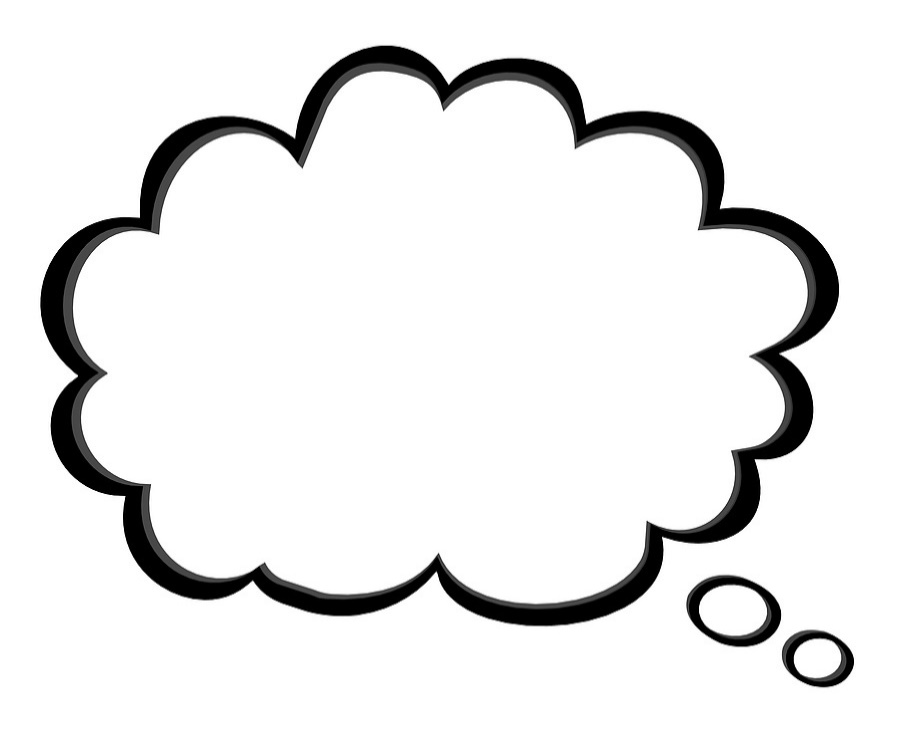 3
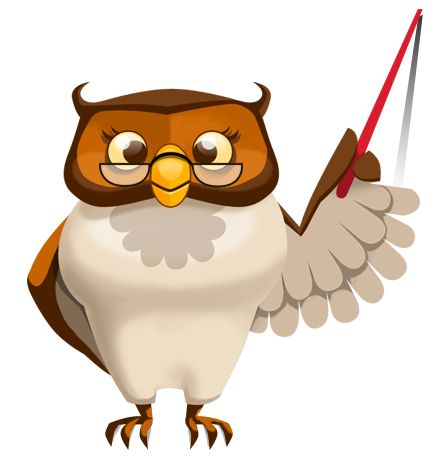 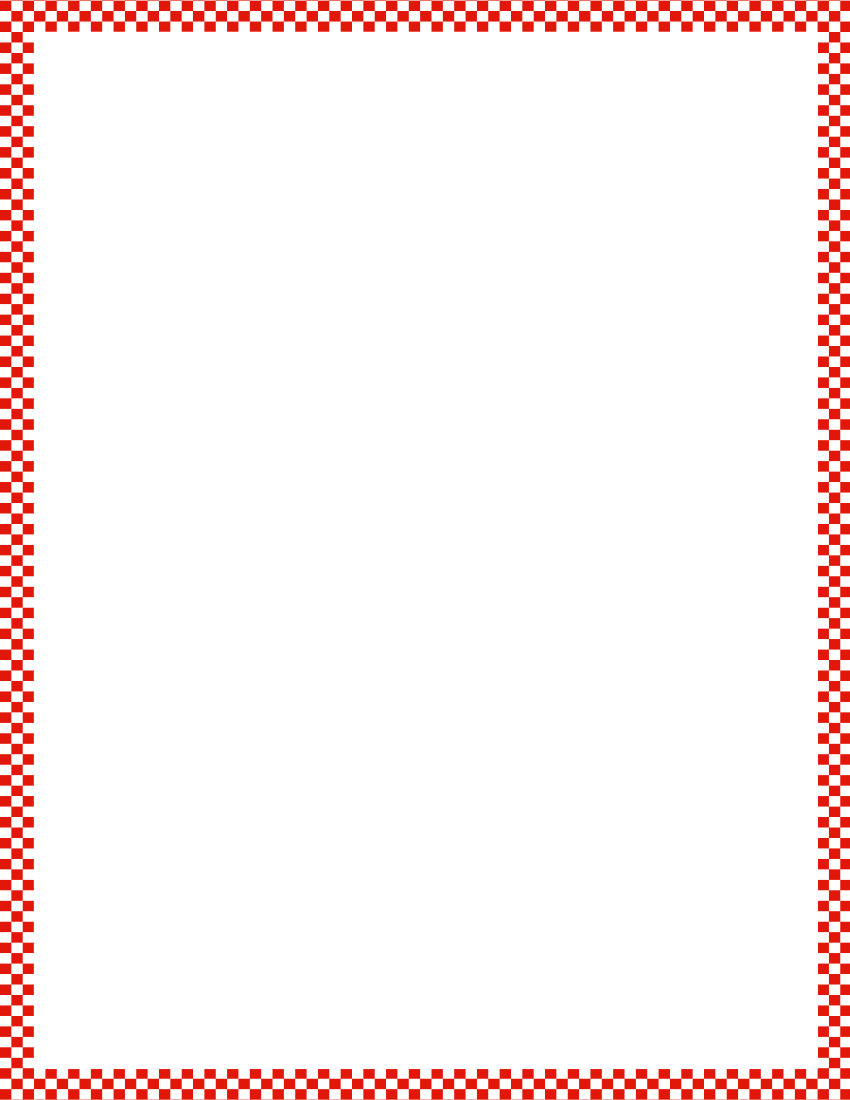 Module 3, Lesson 18
Fluency
Finger Number Pairs
You’ve gotten very good at showing fingers the Math Way.  I want to challenge you to think of other ways to show numbers on your fingers.  Here’s a hint:  You can use two hands!  First, I’ll ask you to show me the Math Way.  Then, I’ll ask you to show me the number another way.  Ready?
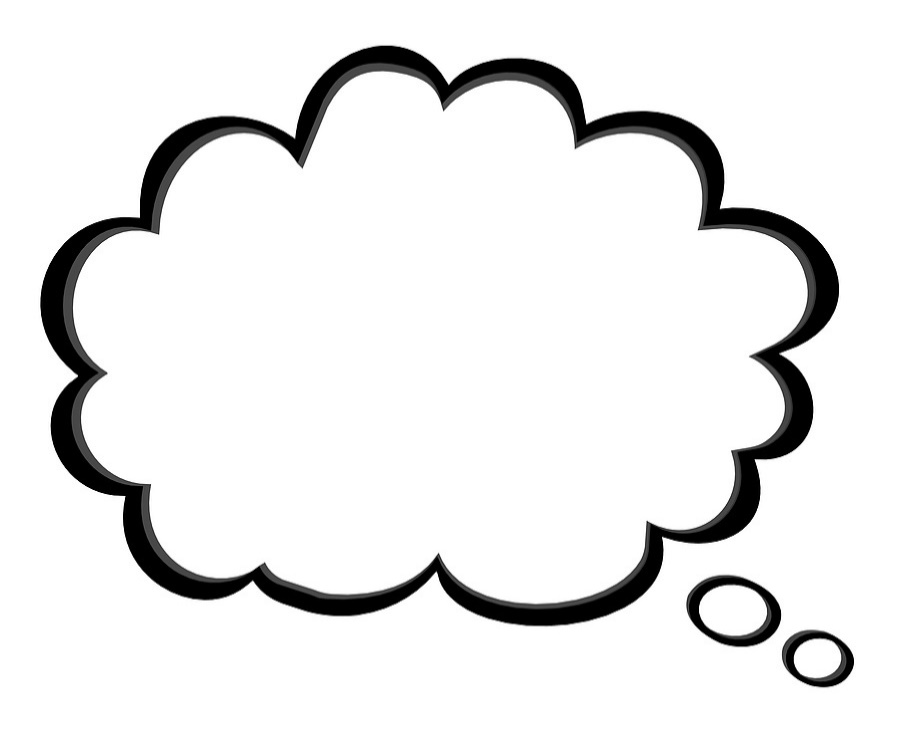 8
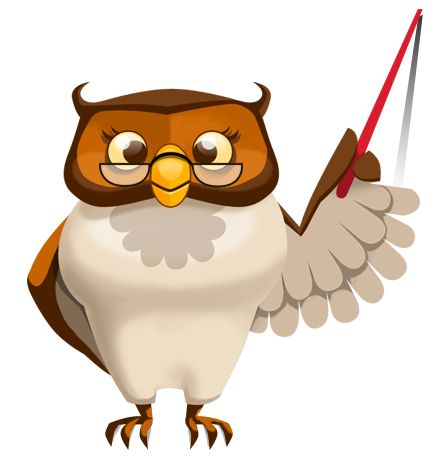 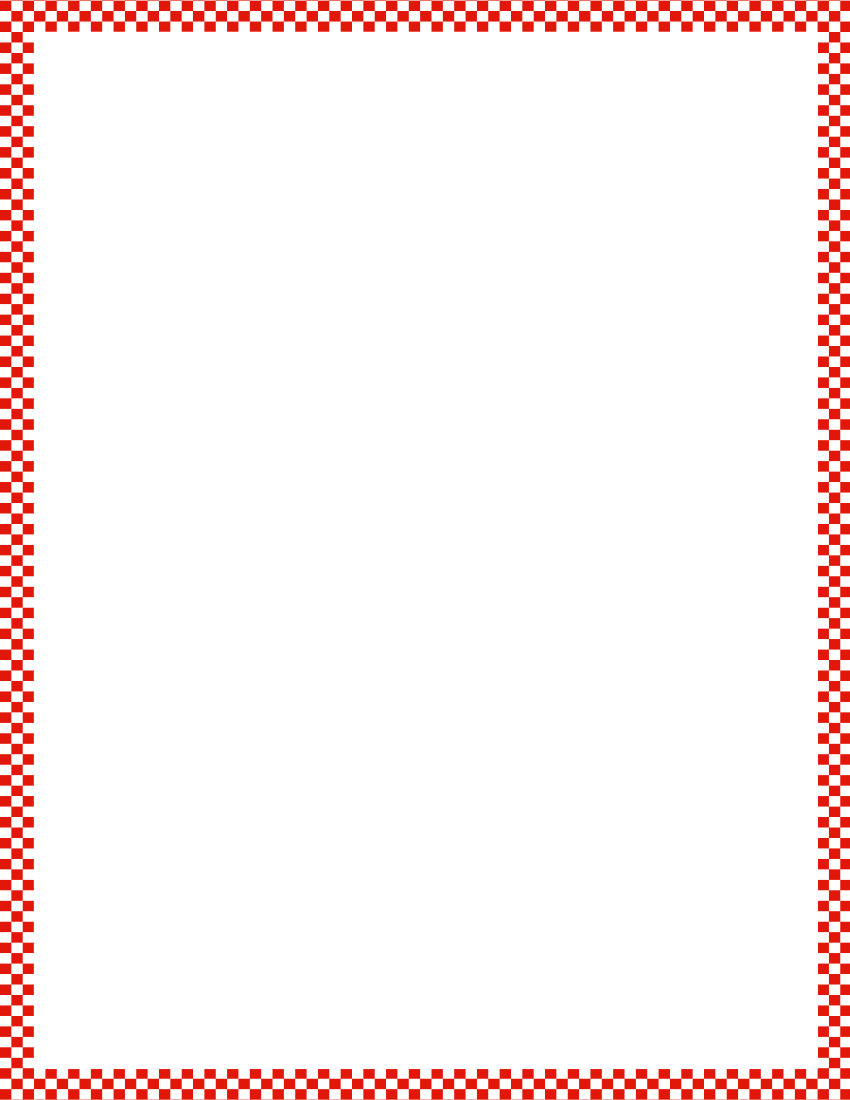 Module 3, Lesson 18
Fluency
Finger Number Pairs
You’ve gotten very good at showing fingers the Math Way.  I want to challenge you to think of other ways to show numbers on your fingers.  Here’s a hint:  You can use two hands!  First, I’ll ask you to show me the Math Way.  Then, I’ll ask you to show me the number another way.  Ready?
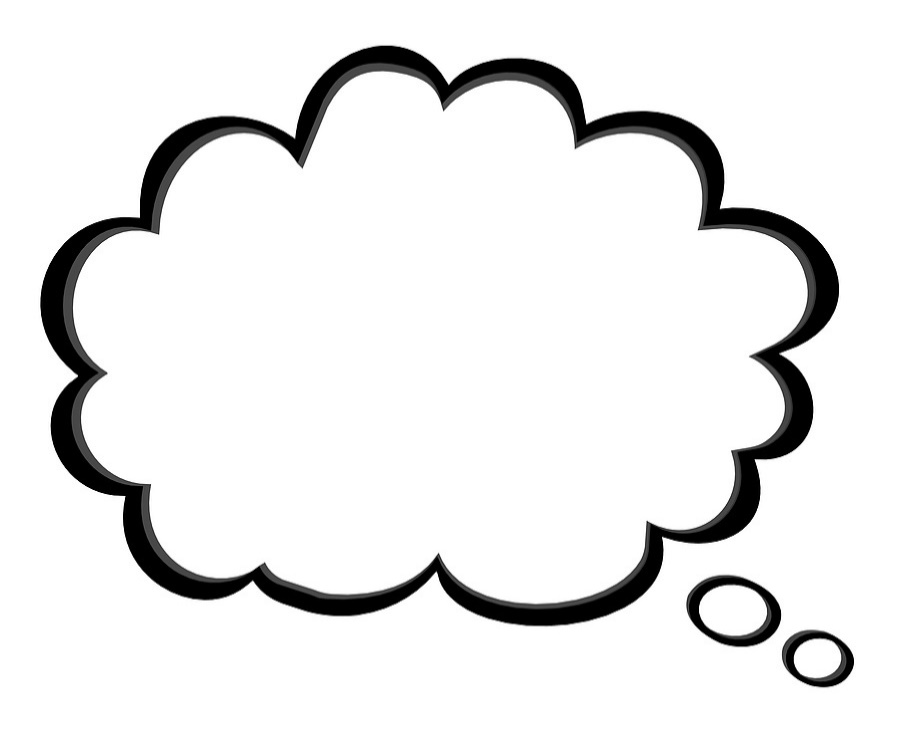 6
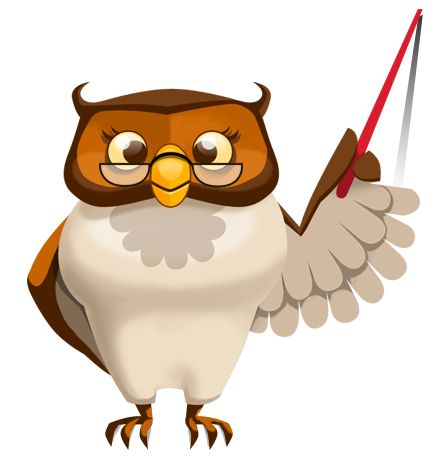 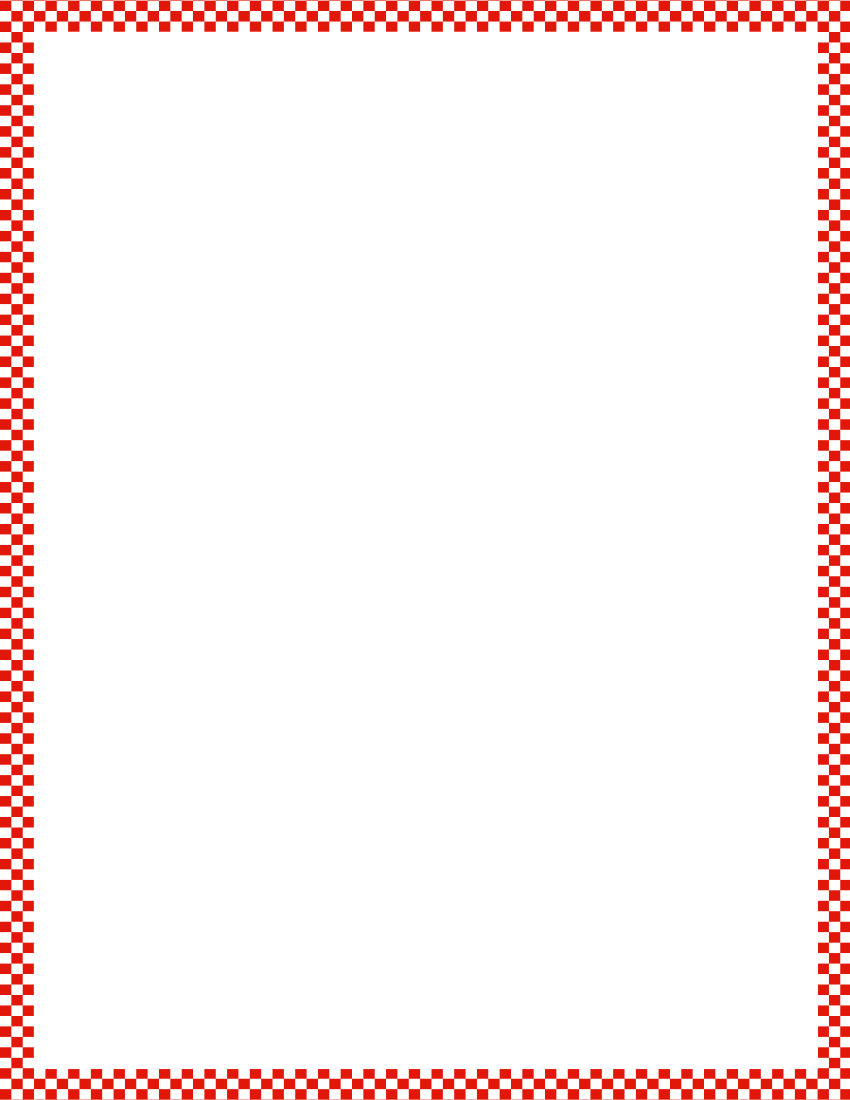 Module 3, Lesson 18
Fluency
Finger Number Pairs
You’ve gotten very good at showing fingers the Math Way.  I want to challenge you to think of other ways to show numbers on your fingers.  Here’s a hint:  You can use two hands!  First, I’ll ask you to show me the Math Way.  Then, I’ll ask you to show me the number another way.  Ready?
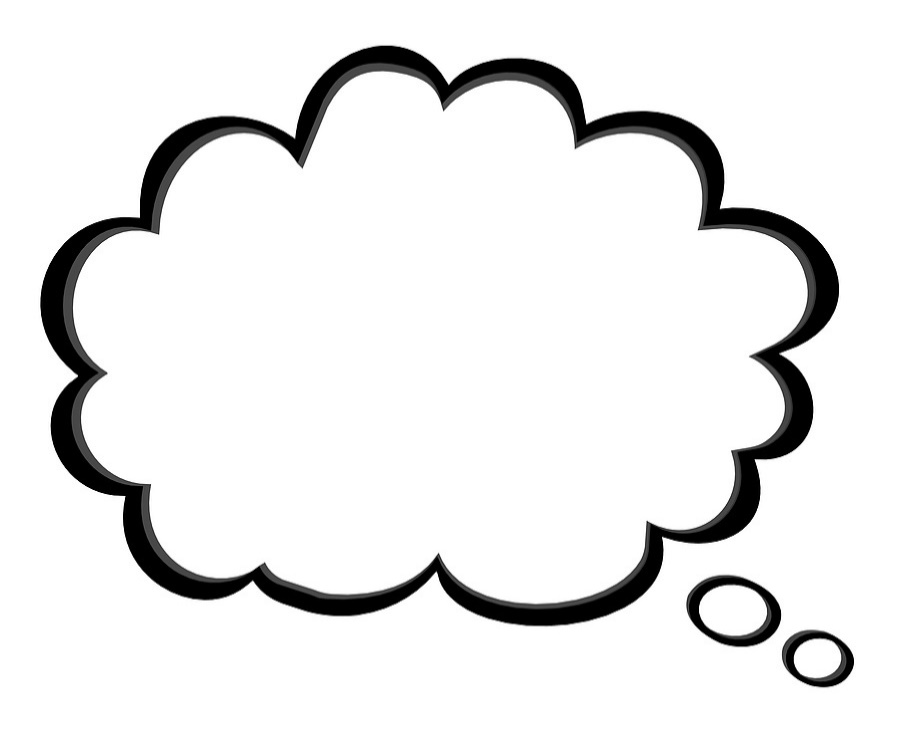 4
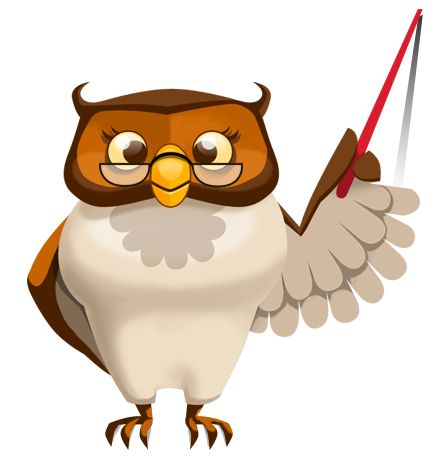 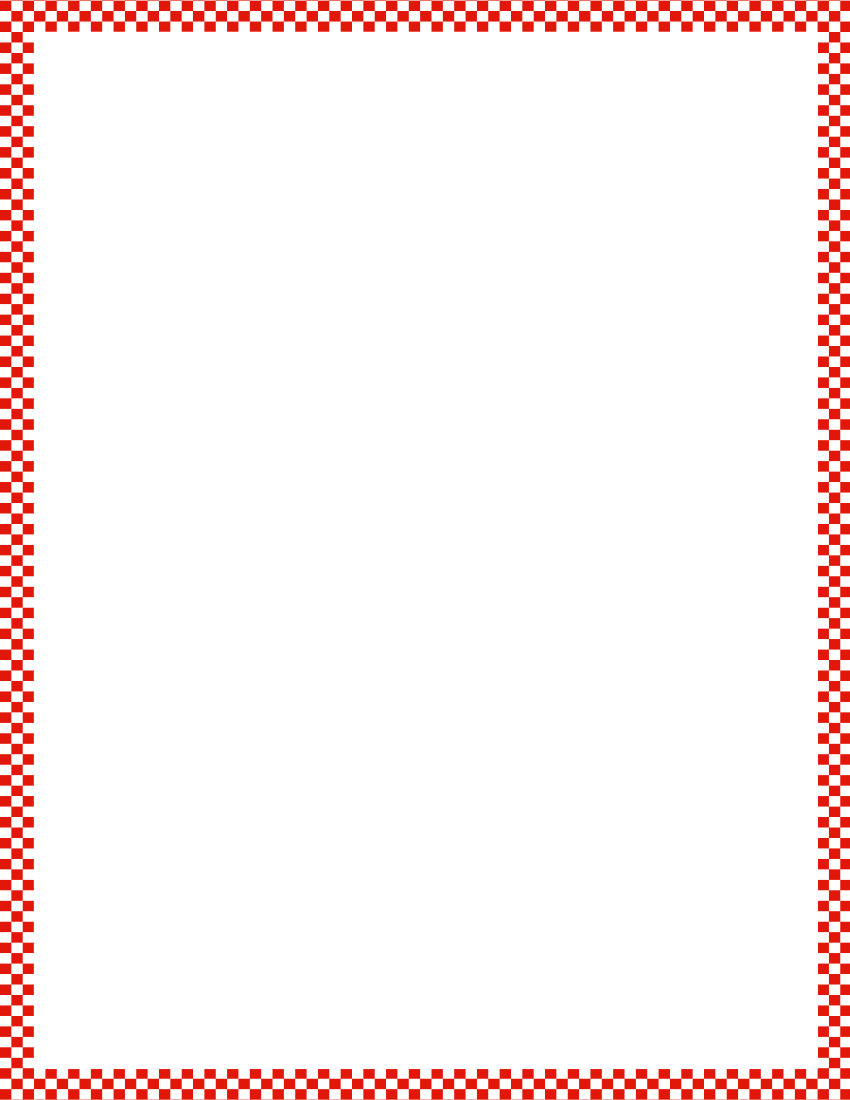 Module 3, Lesson 18
Fluency
Finger Number Pairs
You’ve gotten very good at showing fingers the Math Way.  I want to challenge you to think of other ways to show numbers on your fingers.  Here’s a hint:  You can use two hands!  First, I’ll ask you to show me the Math Way.  Then, I’ll ask you to show me the number another way.  Ready?
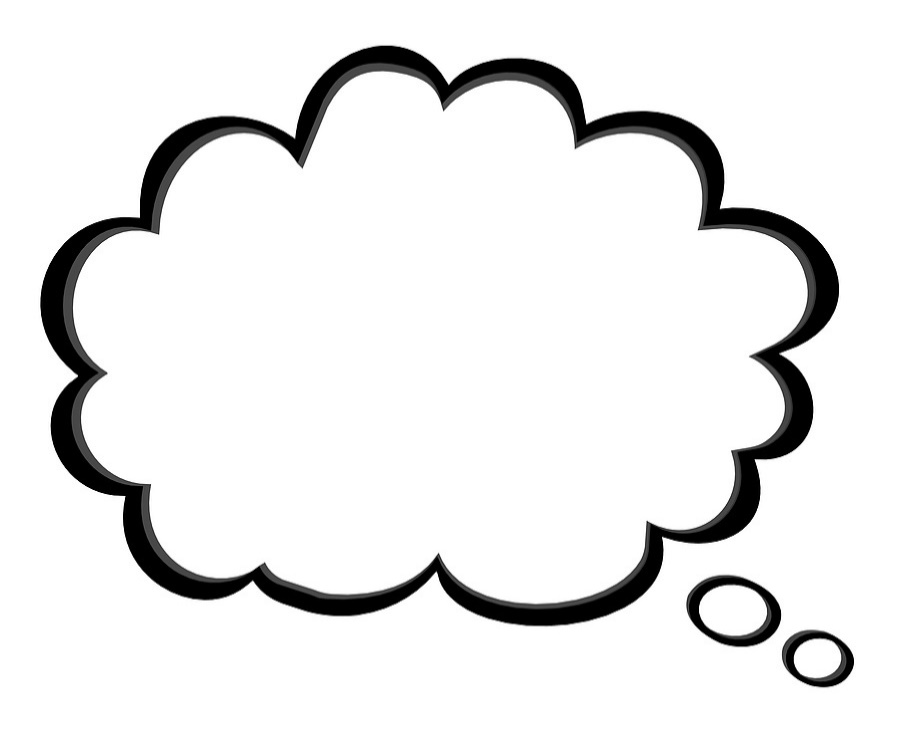 7
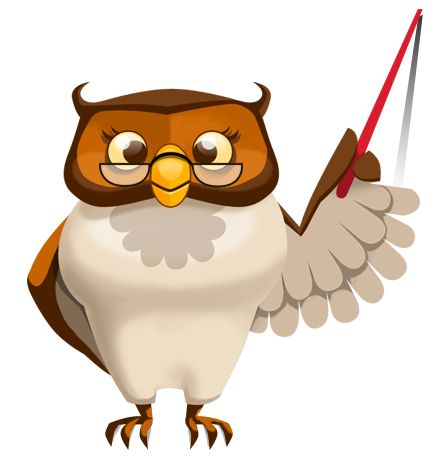 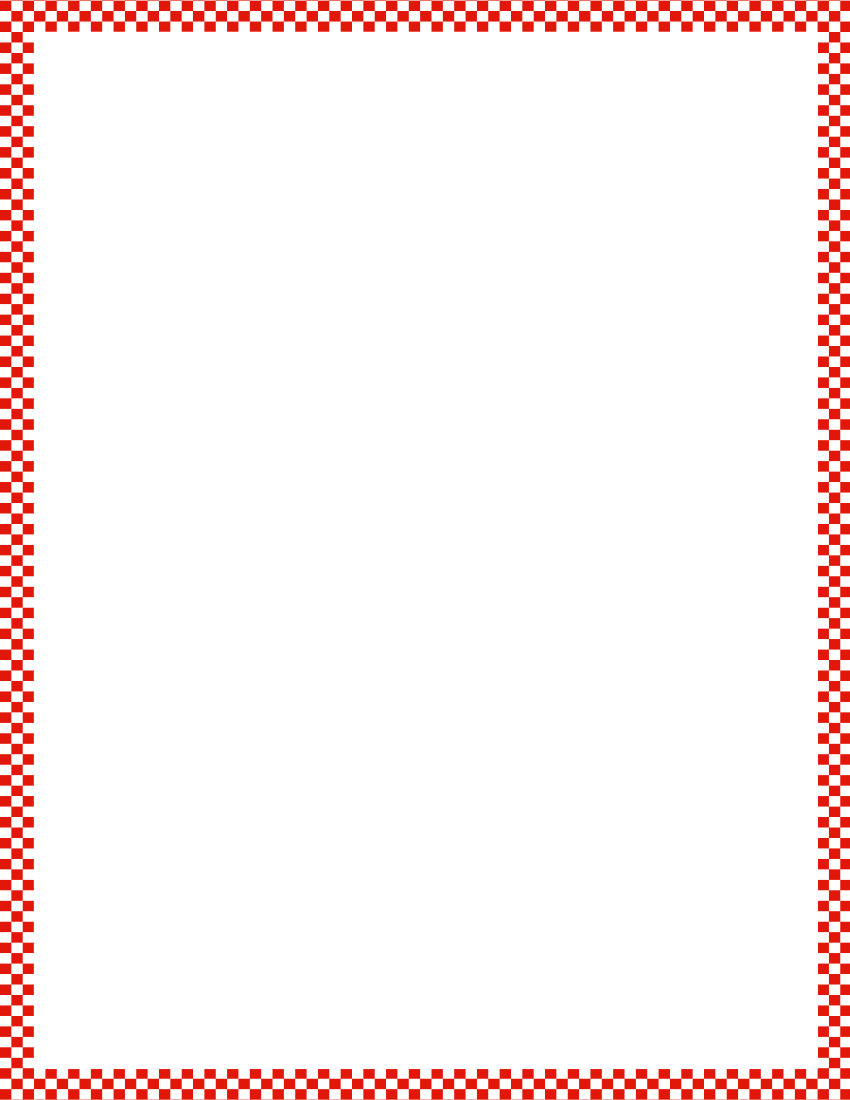 Module 3, Lesson 18
Fluency
Matching Fingertips One-to-One
Work with a partner.  Partner A rolls a die and shows as many fingers as dots on the rolled die.  Partner B shows the same number of fingers.  Both partners touch fingertips, carefully matching one-to-one.  Try to make the numbers different ways!
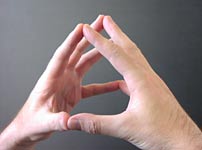 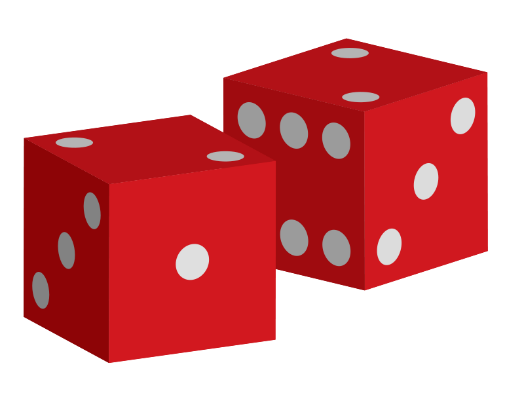 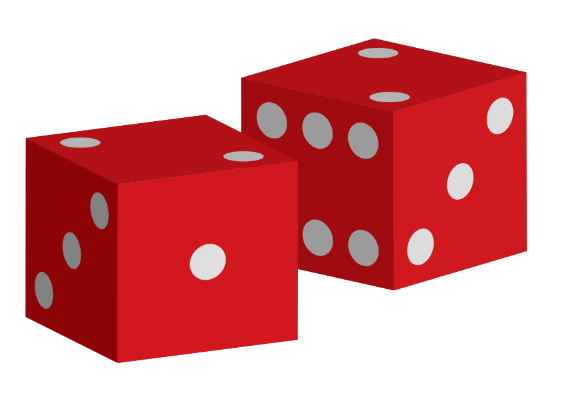 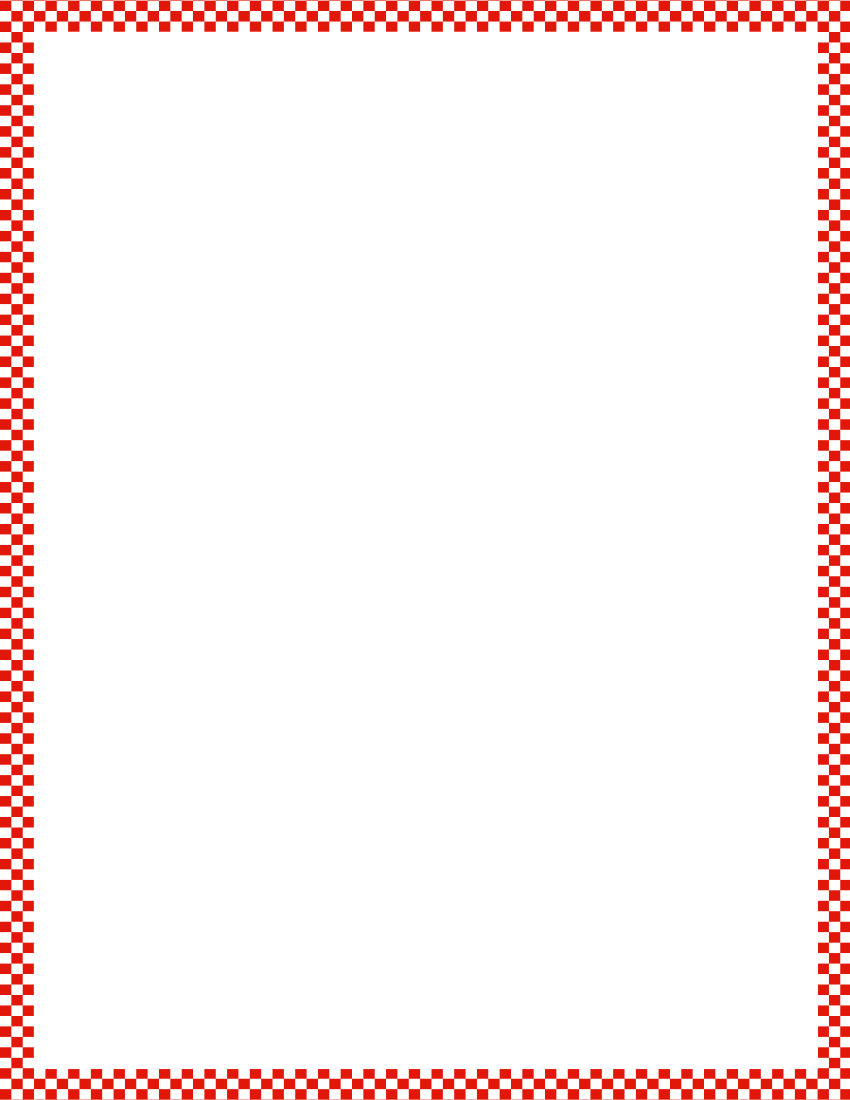 Module 3, Lesson 18
Fluency
Matching Circles and Squares
Partner A rolls a die and draws the same number of circles as dots on the rolled die.  Partner B draws the same number of squares.  Partner A draws lines to match circles to squares, while both partners say, “One circle, one square, one circle, one square…”
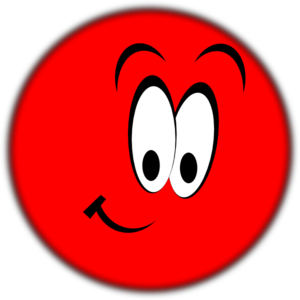 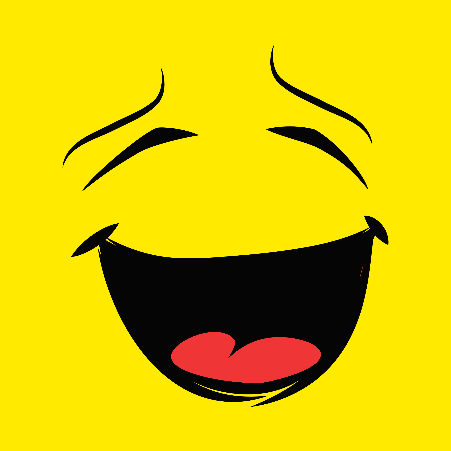 Application Problem
Module 3, Lesson 18
Draw four little mice.  Draw some pieces of cheese so that each mouse can have one.  Use a ruler to draw a line between each mouse and its cheese.  Are there just enough pieces of cheese?  Talk to your partner about how you knew how many pieces of cheese to draw.
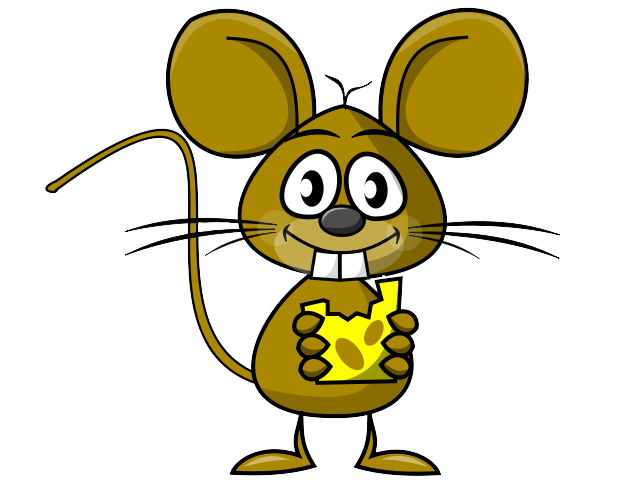 Module 3, Lesson 18
Mystery Basket!

I need four students to come up and take one thing out of my mystery basket. (3 blocks inside- “not enough”)
Now, I need two  students to come up and take one thing out of my mystery basket (3 blocks inside- “too many”)
Now, I need 5 students to come up and take one thing out of my mystery basket (4 blocks inside- “not enough”)
Continue…  “more _____ than _____” and “the same number of _____ as _____”
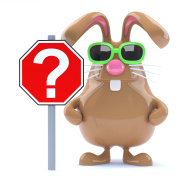 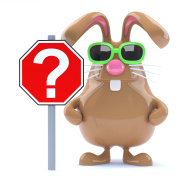 Module 3, Lesson 18
Take out your bags of linking cubes.  Put the red cubes on one side of your desk and the blue cubes on the other side of your desk.
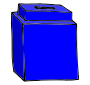 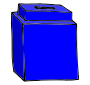 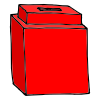 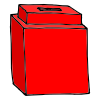 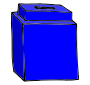 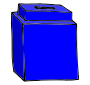 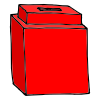 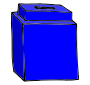 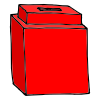 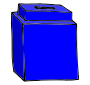 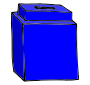 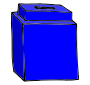 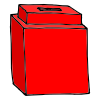 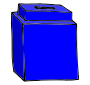 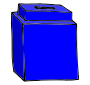 Module 3, Lesson 18
Look at the cubes, and tell your partner what you notice.  Are the red and blue cube sets the same?
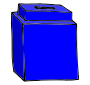 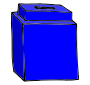 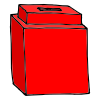 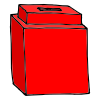 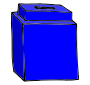 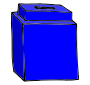 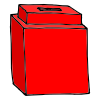 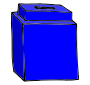 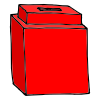 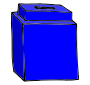 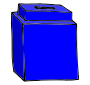 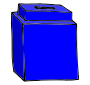 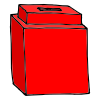 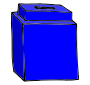 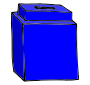 Module 3, Lesson 18
Put 7 blue cubes back into your bag.  What do you notice about the cubes you have left on your desk?
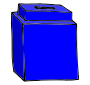 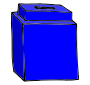 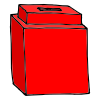 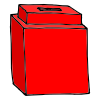 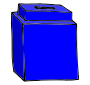 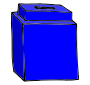 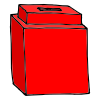 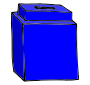 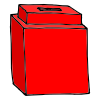 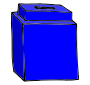 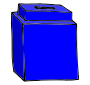 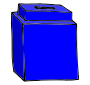 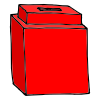 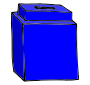 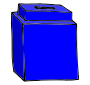 Module 3, Lesson 18
Can you put enough red cubes away so that there are the same number of red cubes as blue cubes?
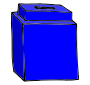 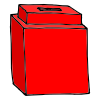 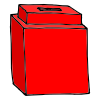 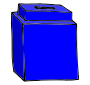 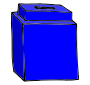 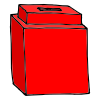 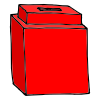 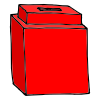 Module 3, Lesson 18
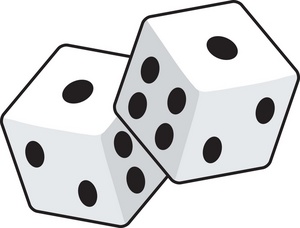 Let’s play a game!

One partner will roll a pair of dice, and then show the same number of red cubes as the number rolled.  The other partner does the same.  Make a more than or        the same as statement about the two numbers.
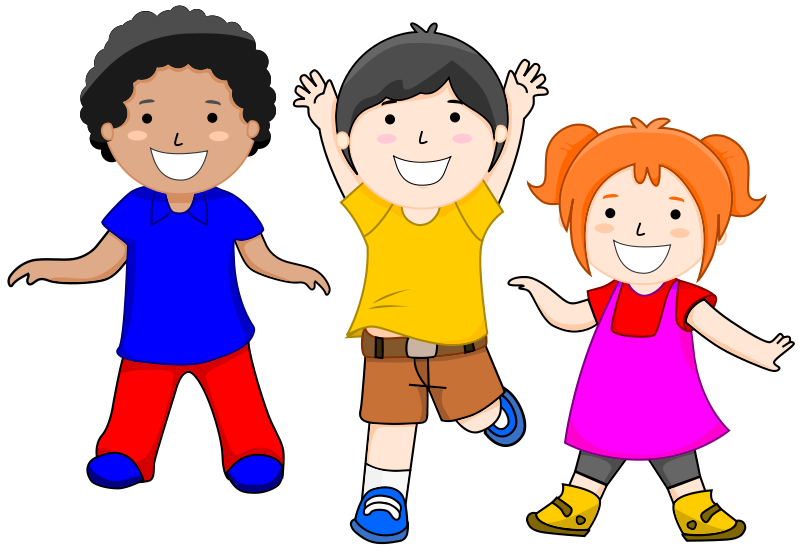 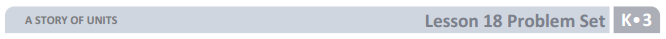 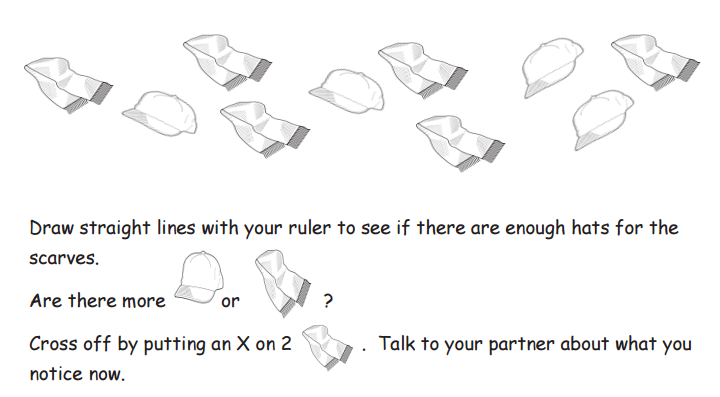 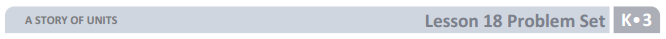 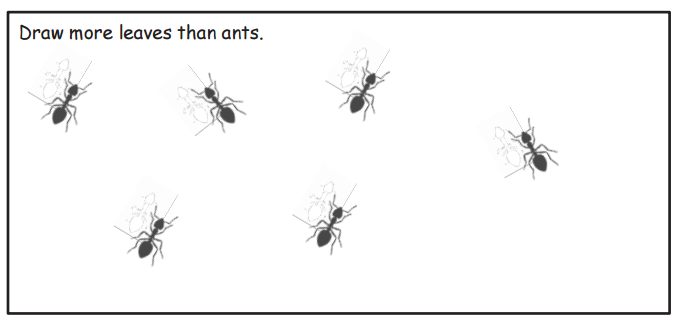 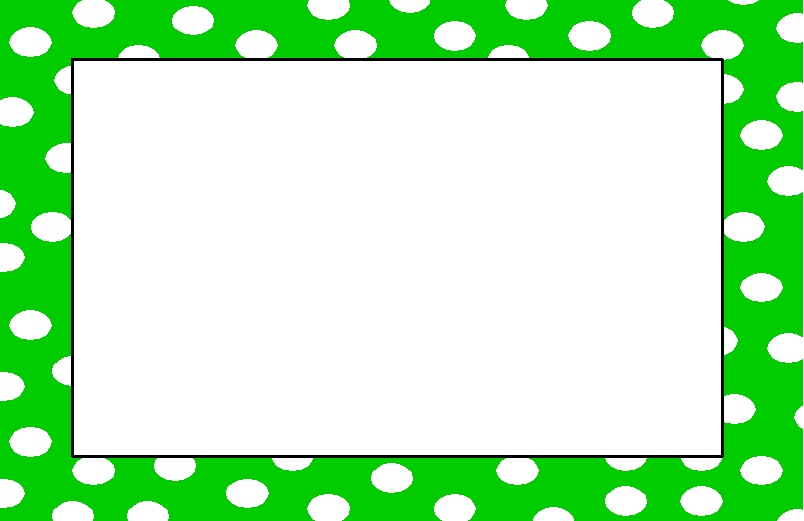 Debrief
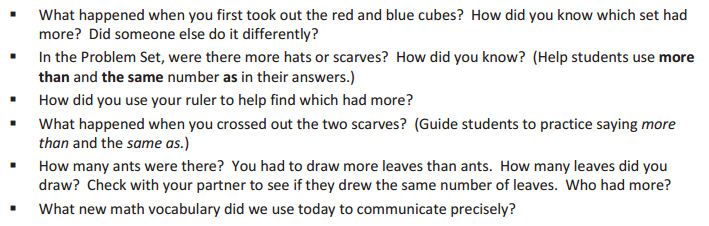 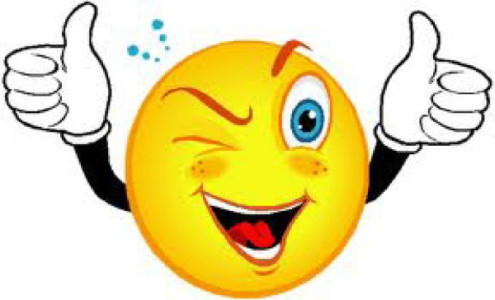 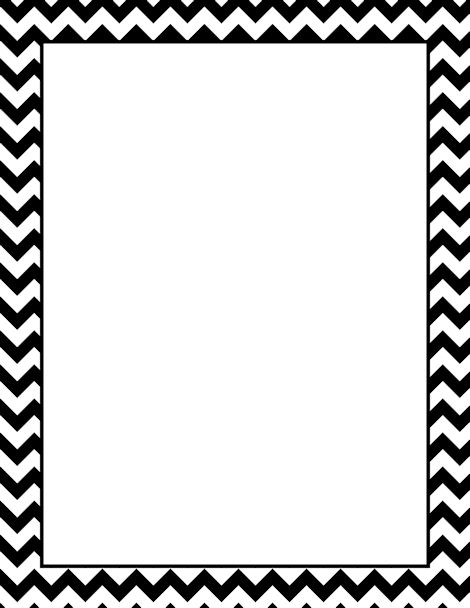 Lesson 19


I can compare using “fewer than” and “the   same as.”
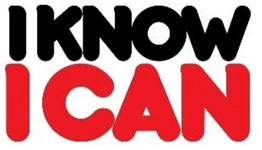 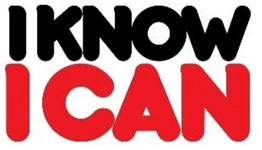 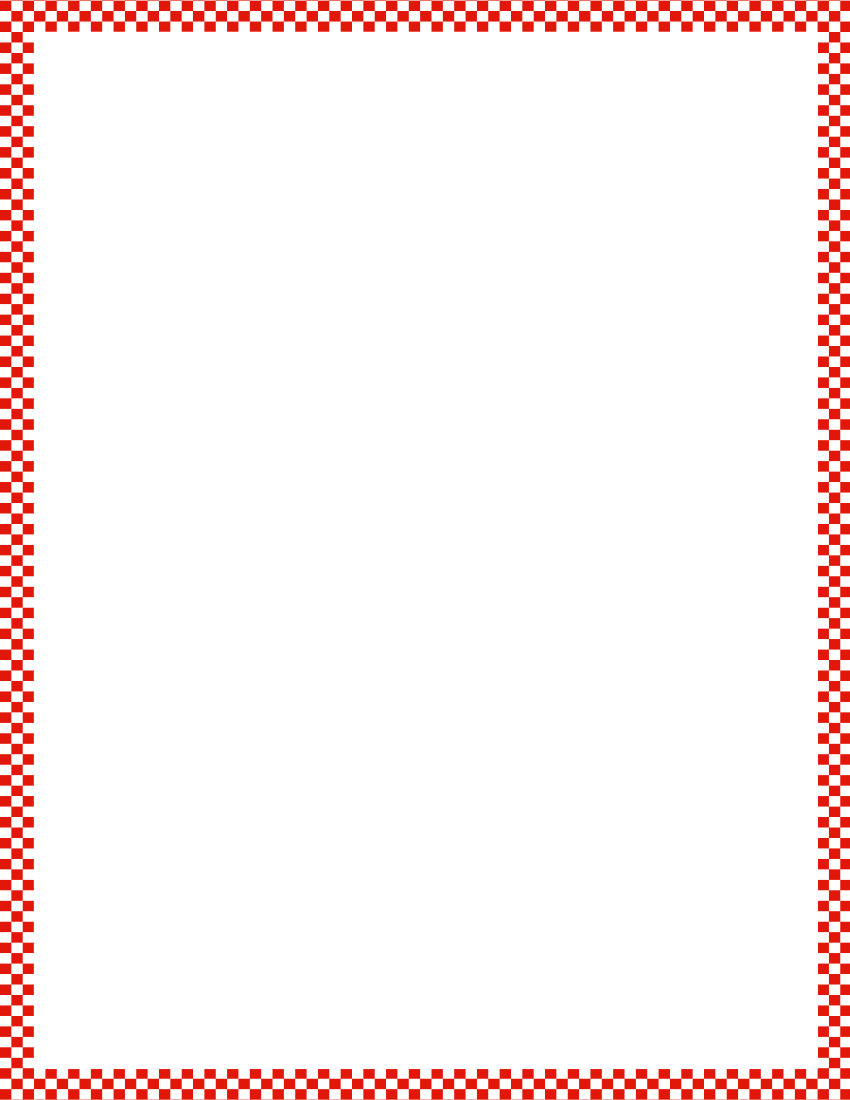 Module 3, Lesson 19
Fluency
Dot Cards of 9
How many dots do you see?  How did you see them in two parts?
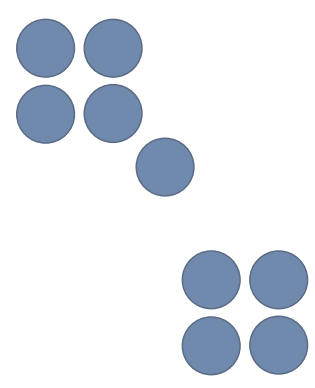 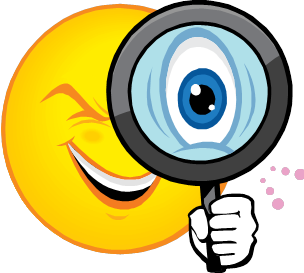 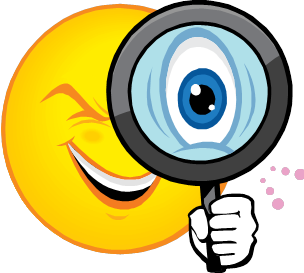 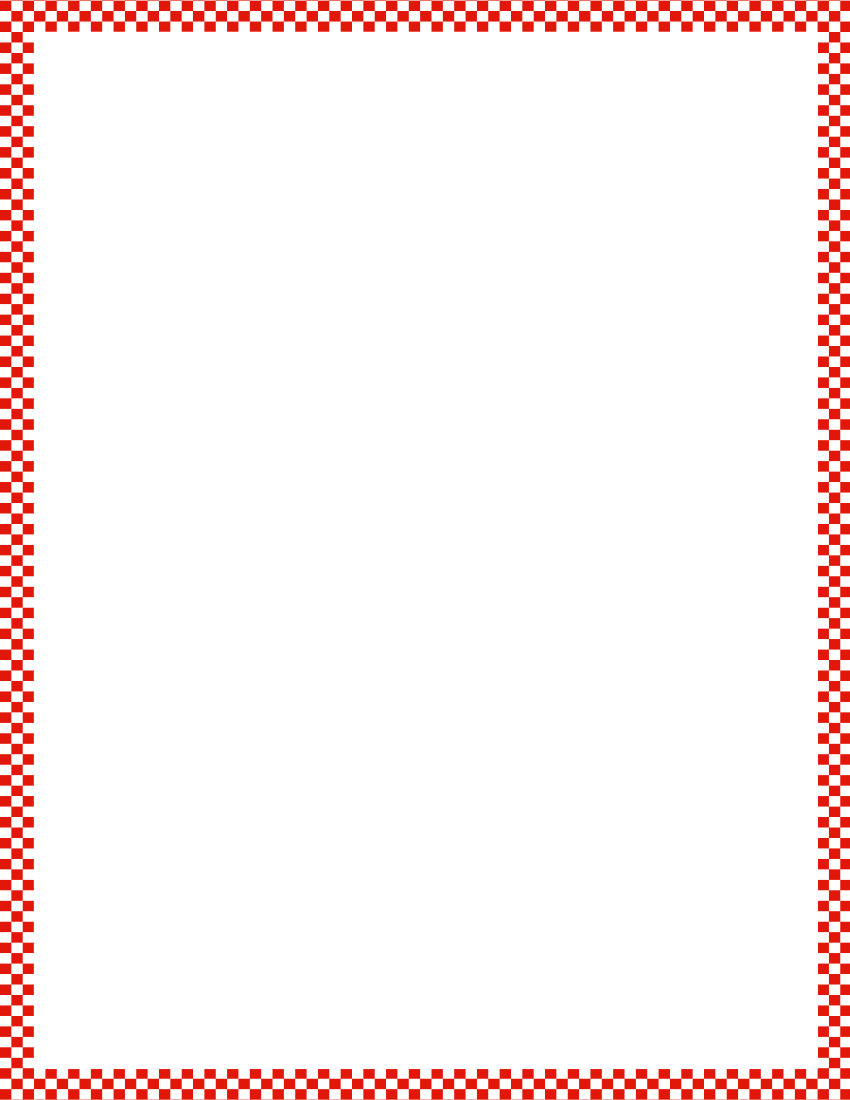 Module 3, Lesson 19
Fluency
Dot Cards of 9
How many dots do you see?  How did you see them in two parts?
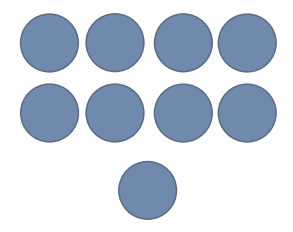 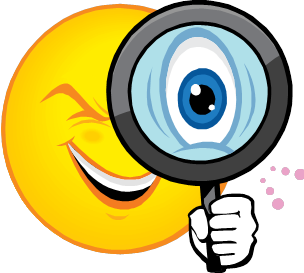 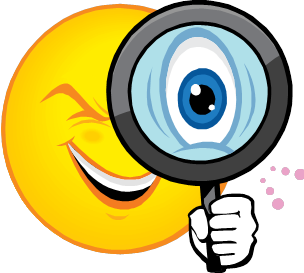 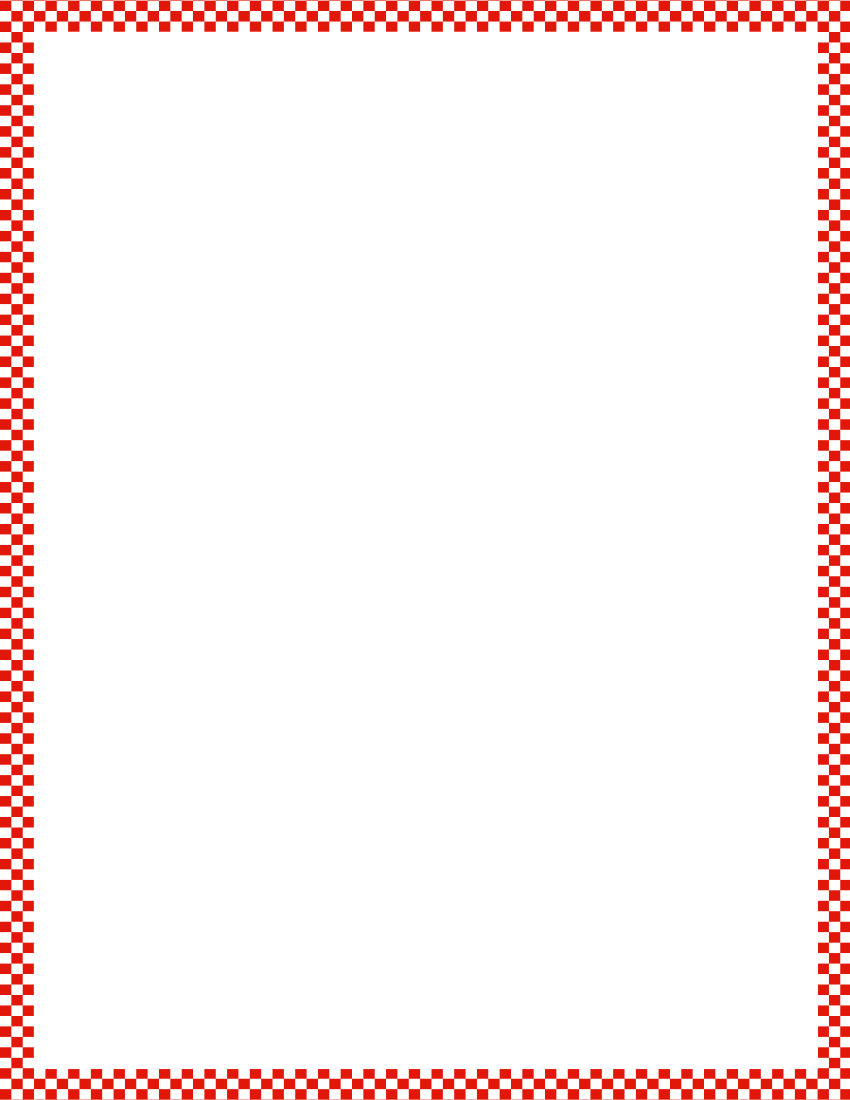 Module 3, Lesson 19
Fluency
Dot Cards of 9
How many dots do you see?  How did you see them in two parts?
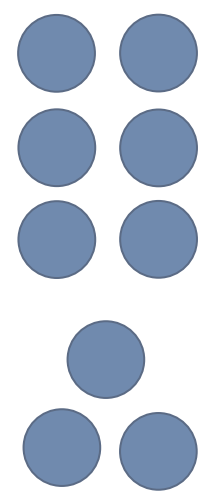 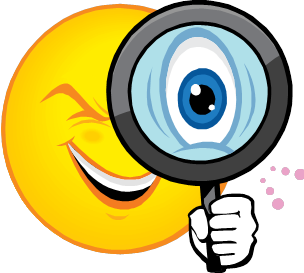 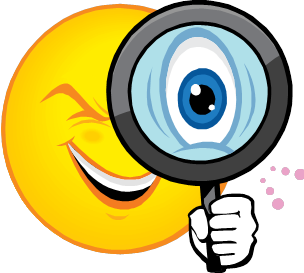 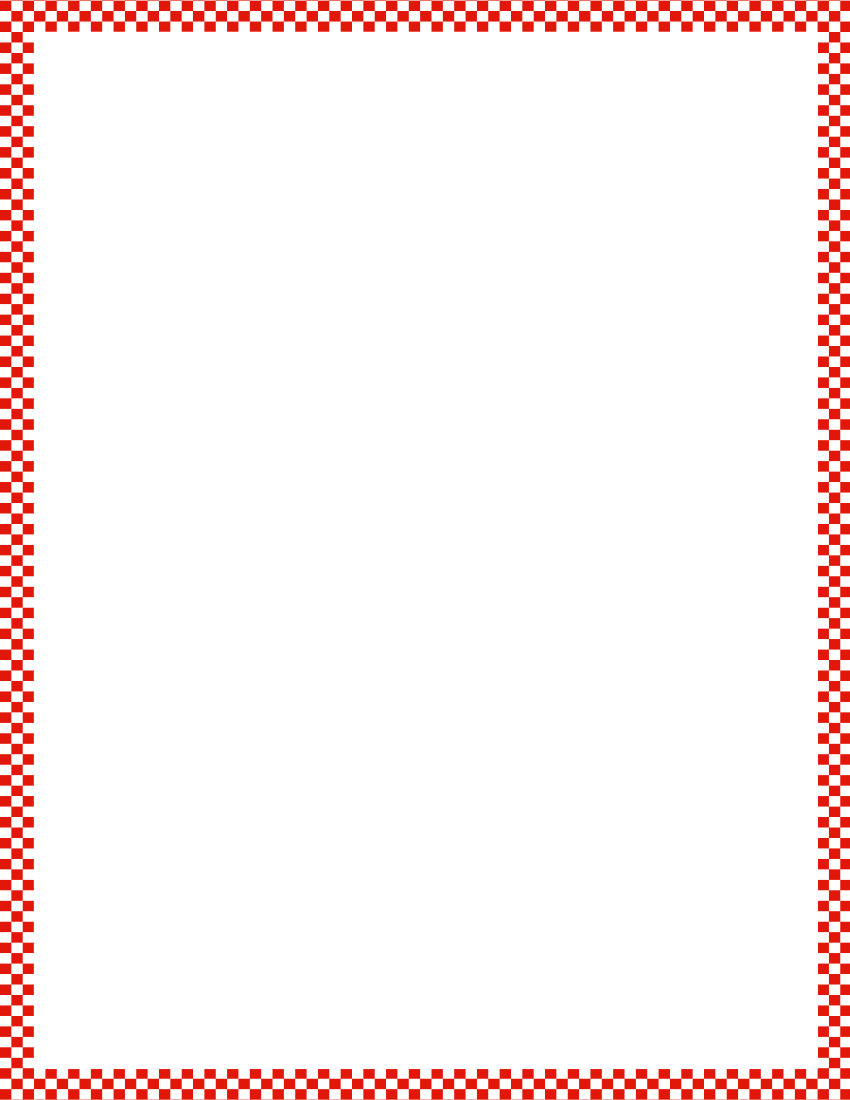 Module 3, Lesson 19
Fluency
Dot Cards of 9
How many dots do you see?  How did you see them in two parts?
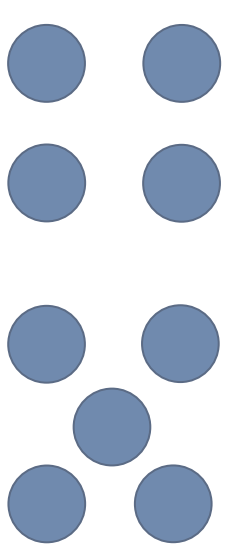 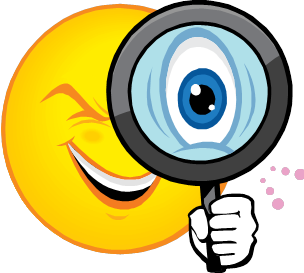 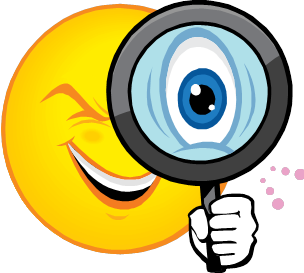 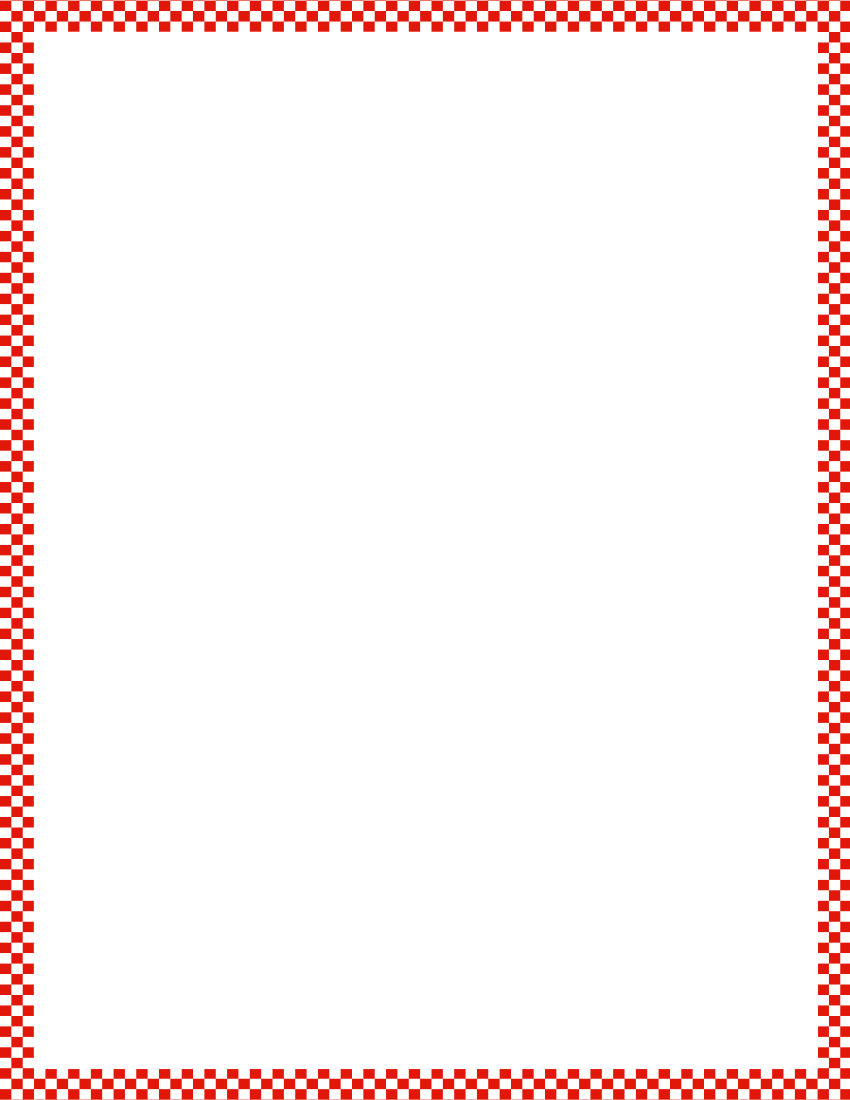 Module 3, Lesson 19
Fluency
Dot Cards of 9
How many dots do you see?  How did you see them in two parts?
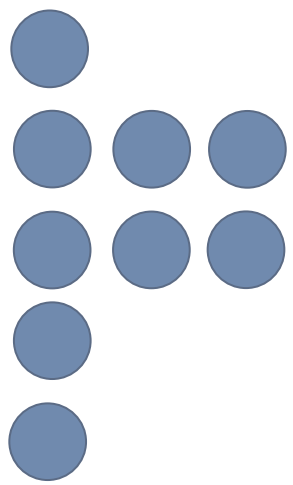 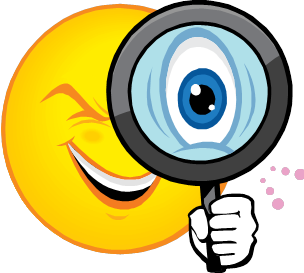 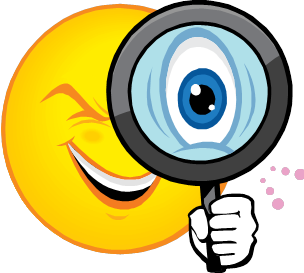 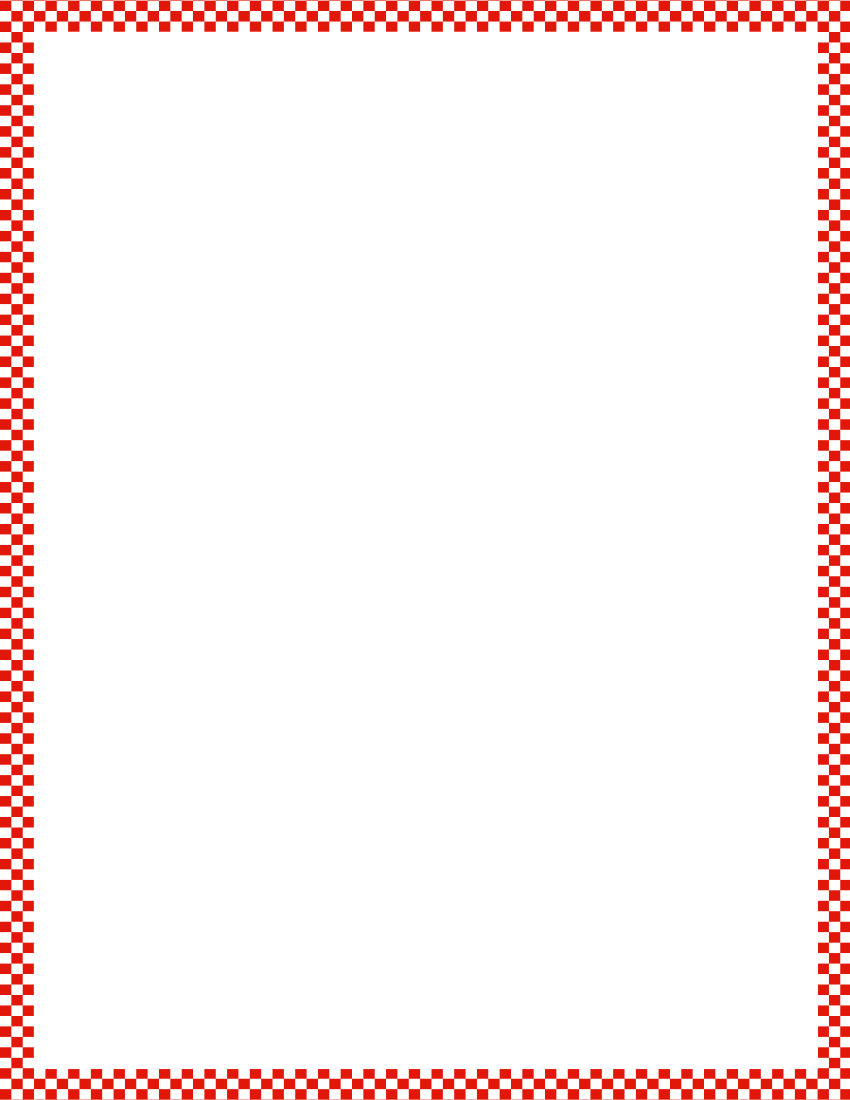 Module 3, Lesson 19
Fluency
Dot Cards of 9
How many dots do you see?  How did you see them in two parts?
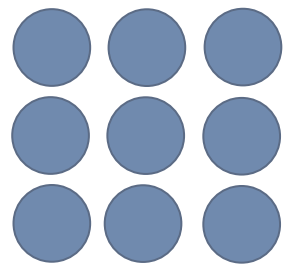 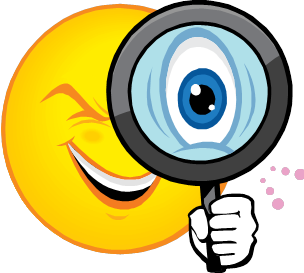 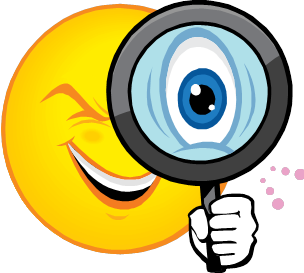 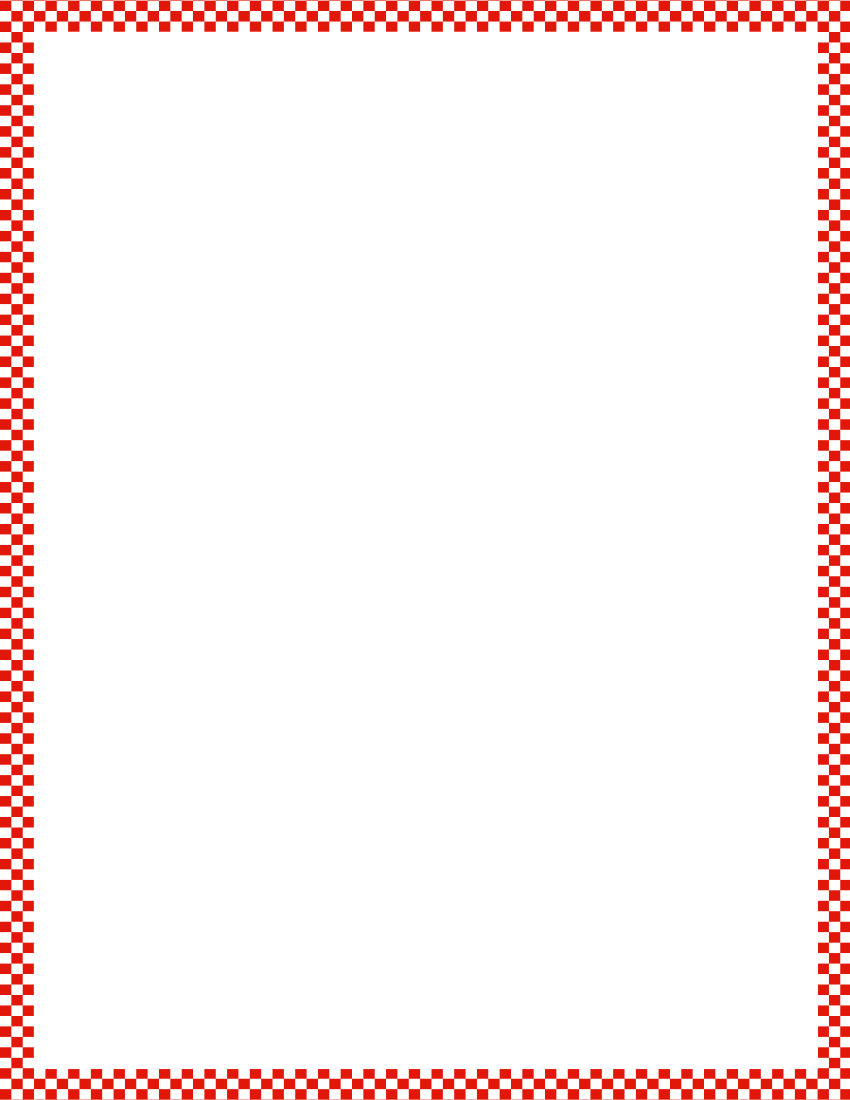 Module 3, Lesson 19
Fluency
Dot Cards of 9
How many dots do you see?  How did you see them in two parts?
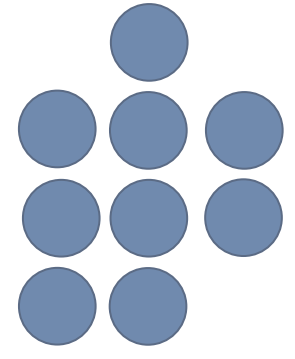 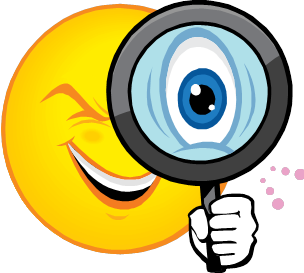 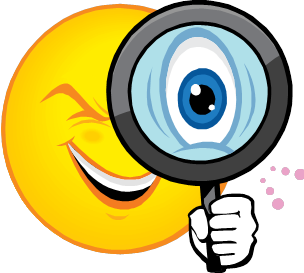 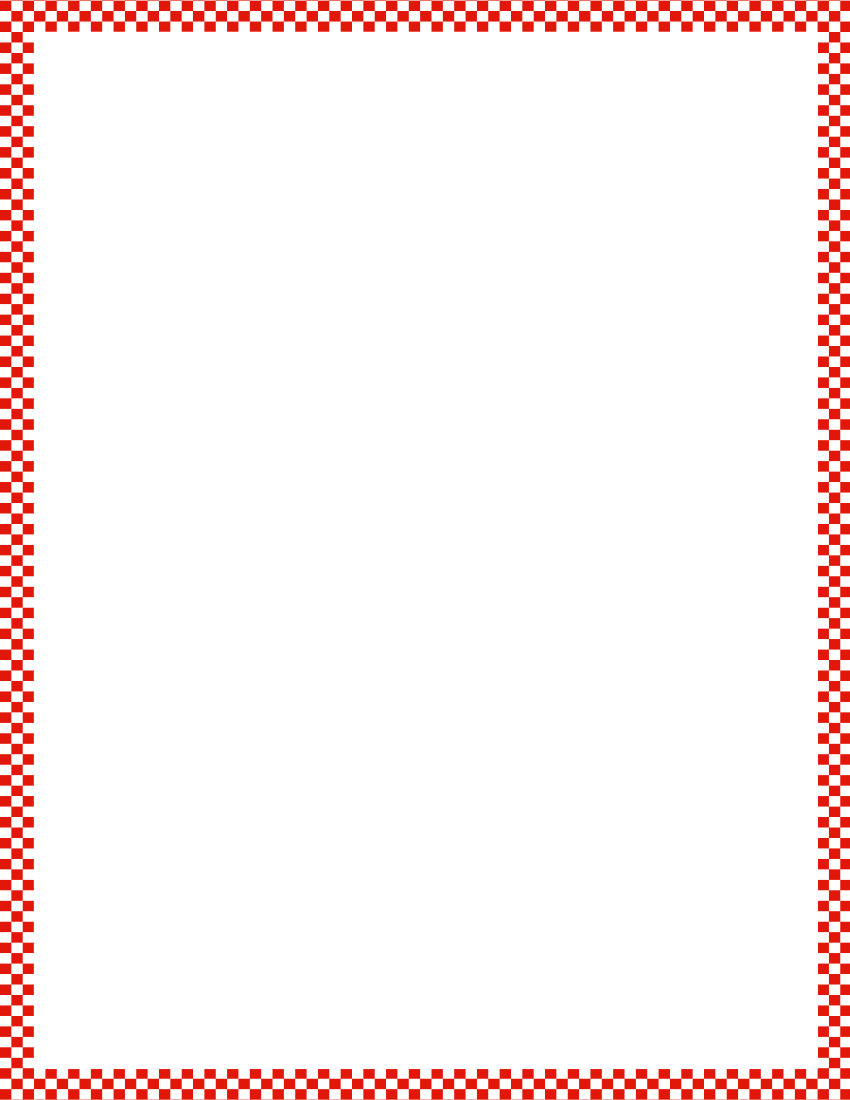 Module 3, Lesson 19
Fluency
Dot Cards of 9
How many dots do you see?  How did you see them in two parts?
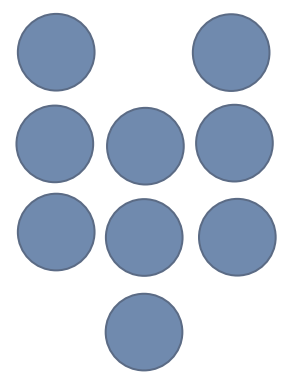 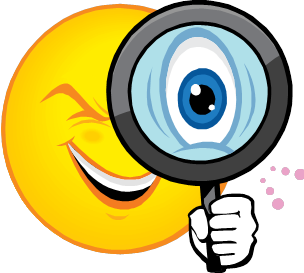 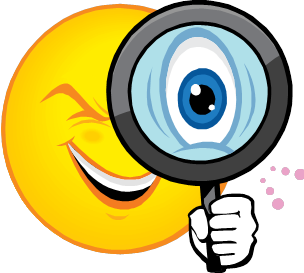 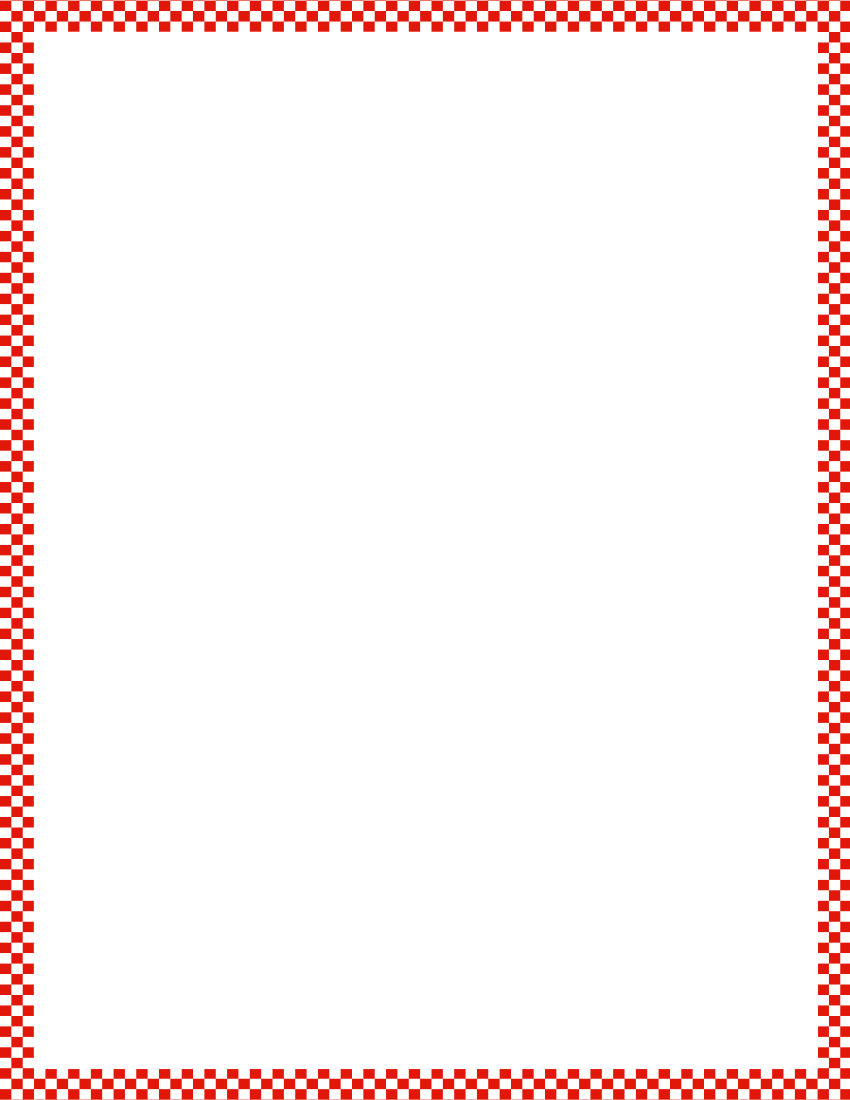 Module 3, Lesson 19
Fluency
Starting and Stopping at the Signal
When I say “go,” we are going to practice writing numbers 10-0 quickly, but carefully, like this.  Watch me!  When you hear the bell ring, you must stop and hold up your pencil, even if you are not finished.  What do you do when you hear the bell?  Remember, it’s okay if you don’t finish.  Ready?  Go!  (Ring the bell before students reach 0.)  Let’s practice again!
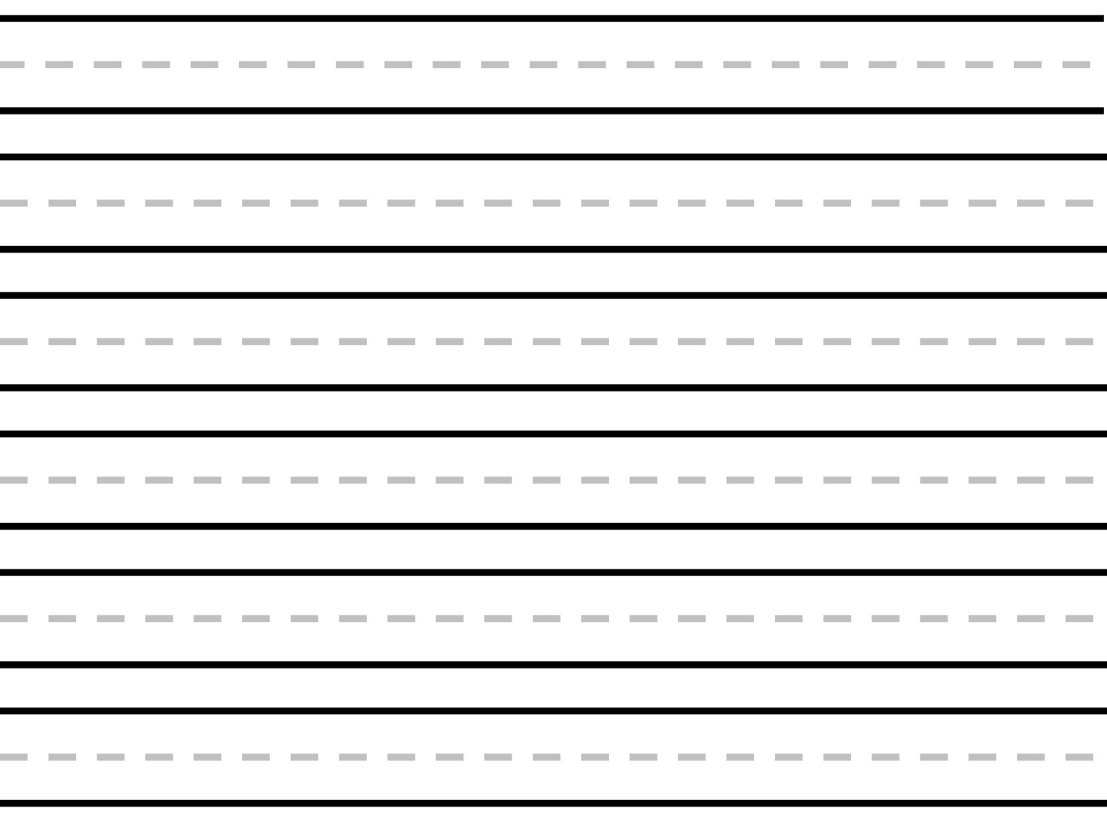 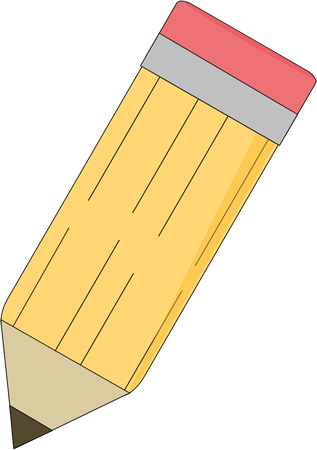 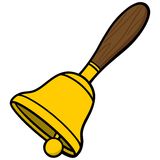 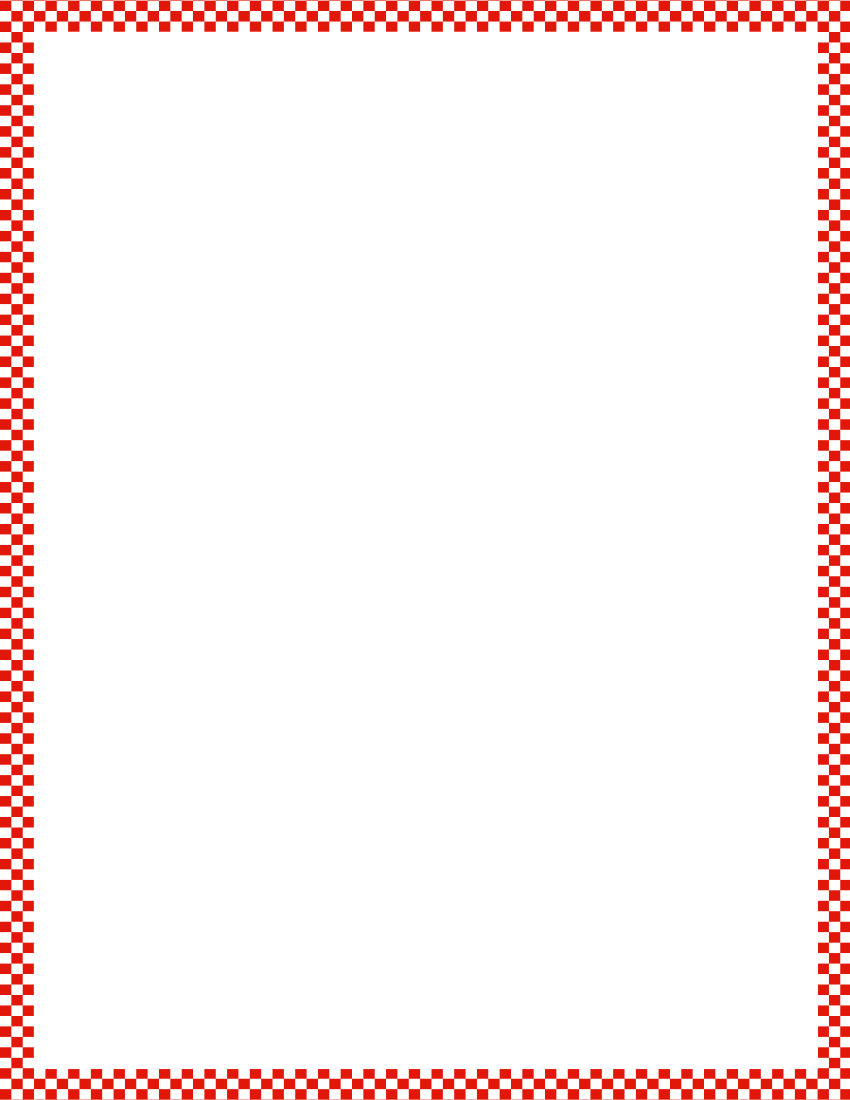 Module 3, Lesson 19
Fluency
Show Me 1 More, 1 Less
Show me 3 fingers the Math Way (click).  Now, show me 1 more (click).  How many fingers are you showing me now?  We can say it like this, “3.  1 more is 4.”  Echo me please.
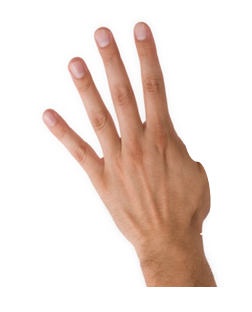 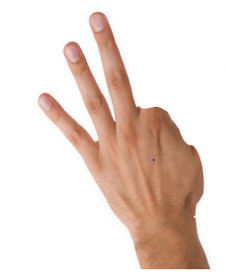 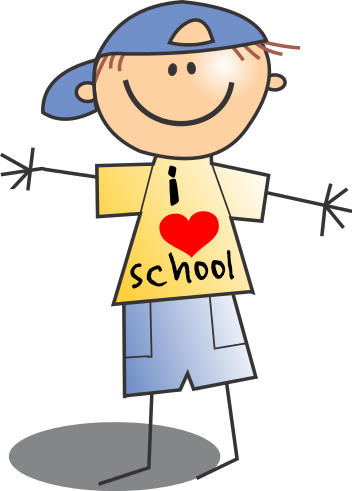 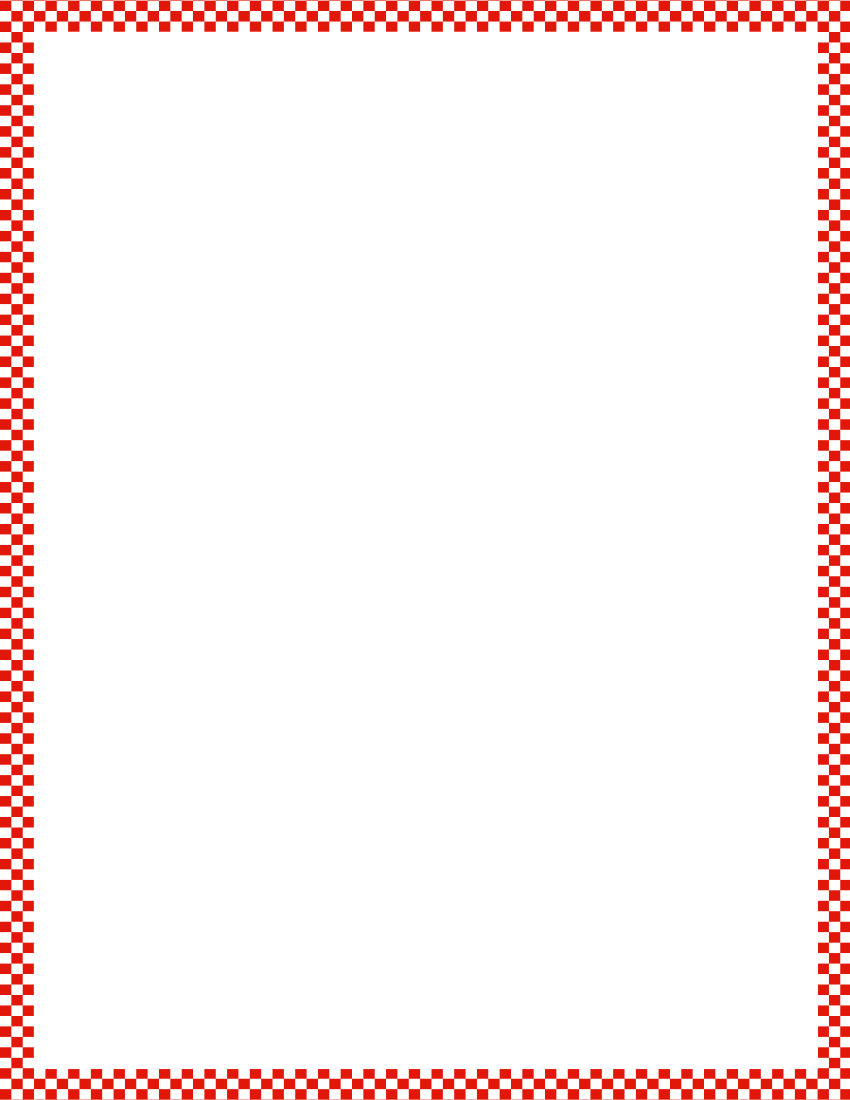 Module 3, Lesson 19
Fluency
Show Me 1 More, 1 Less
Show me 5 fingers the Math Way (click).  Now, show me 1 less (click).  How many fingers are you showing me now?  We can say it like this, “5.  1 less is 4.”  Echo me please.
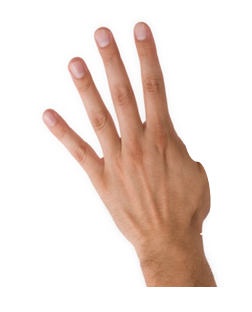 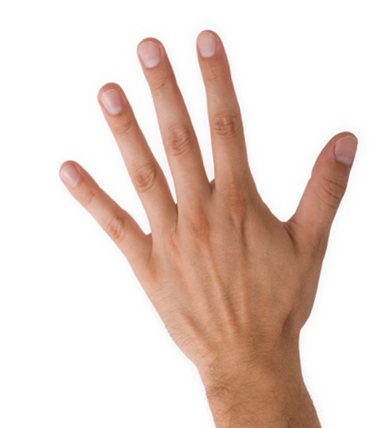 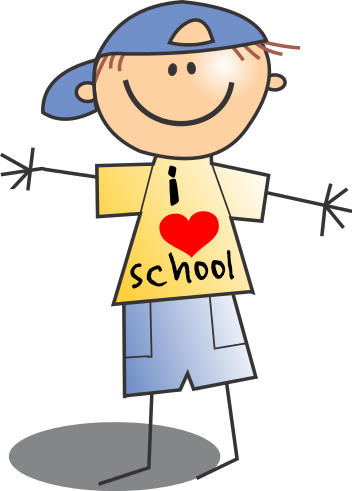 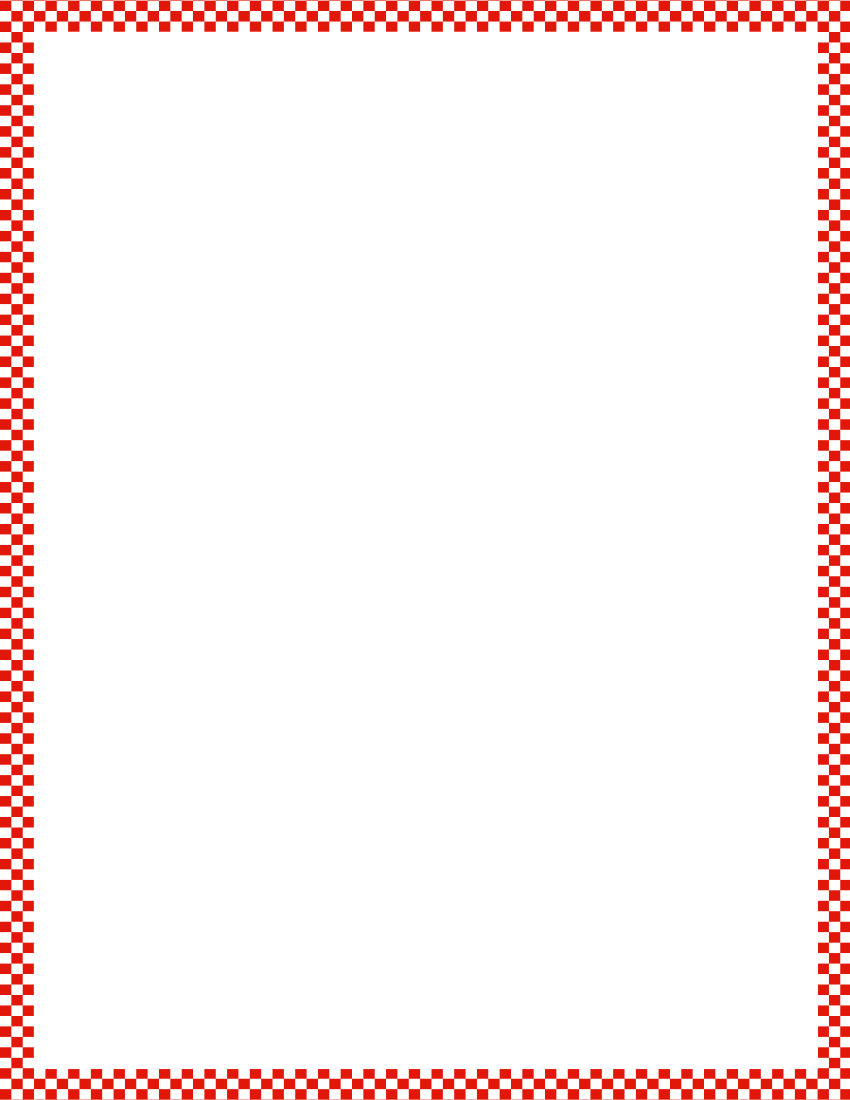 Module 3, Lesson 19
Fluency
Show Me 1 More, 1 Less
Show me 7 fingers the Math Way (click).  Now, show me 1 more (click).  How many fingers are you showing me now?  We can say it like this, “7.  1 more is 8.”  Echo me please.
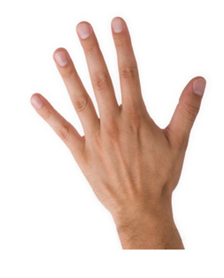 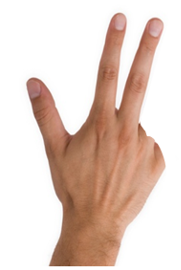 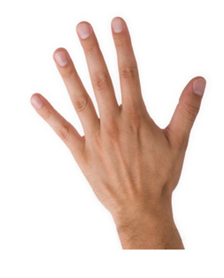 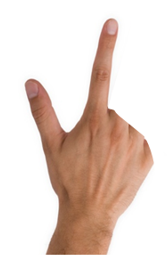 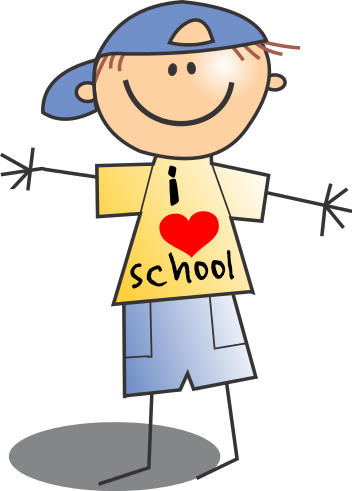 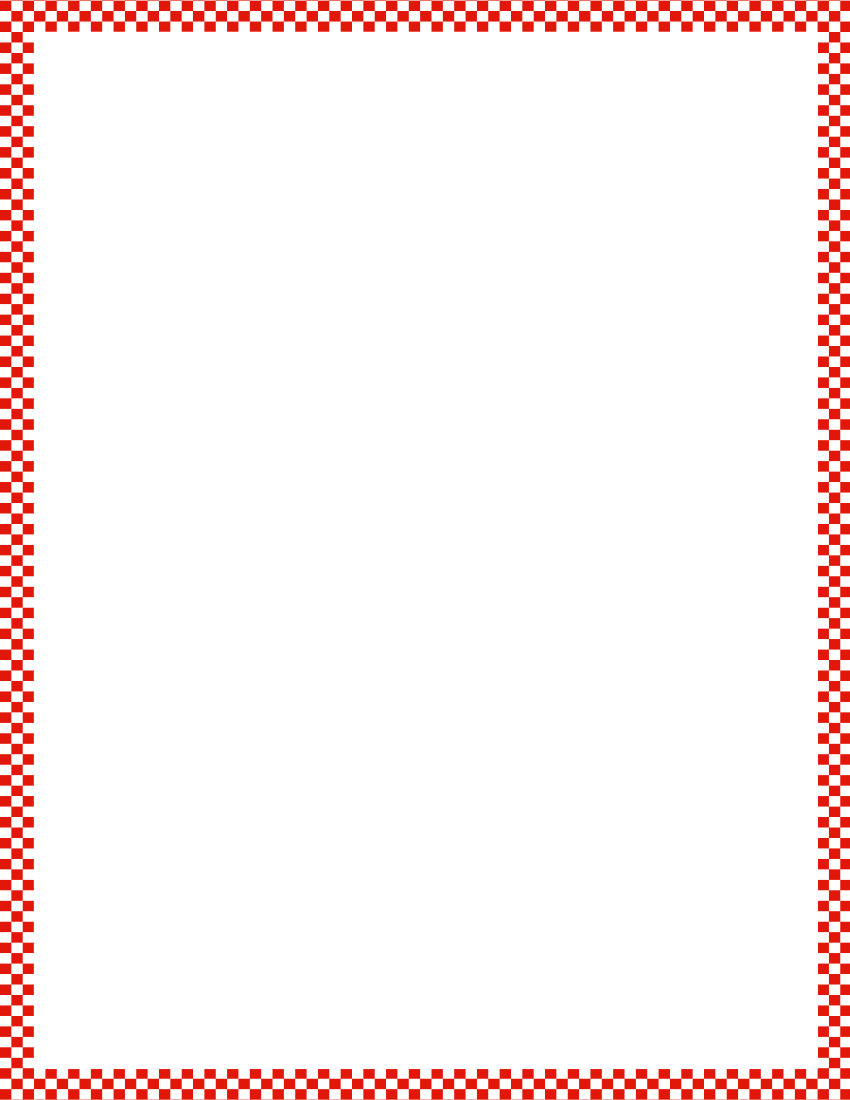 Module 3, Lesson 19
Fluency
Show Me 1 More, 1 Less
Show me 10 fingers the Math Way (click).  Now, show me 1 less (click).  How many fingers are you showing me now?  We can say it like this, “10.  1 less is 9.”  Echo me please.
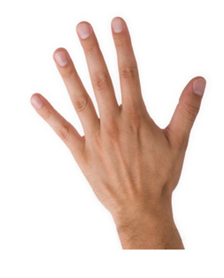 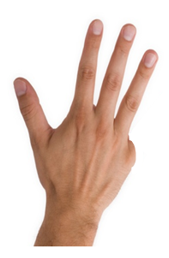 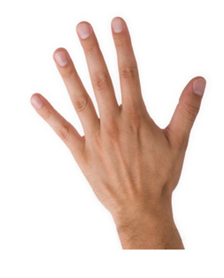 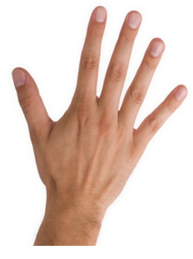 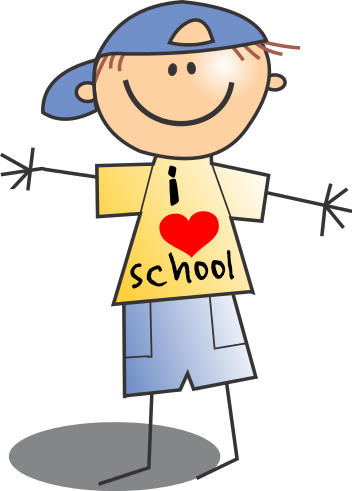 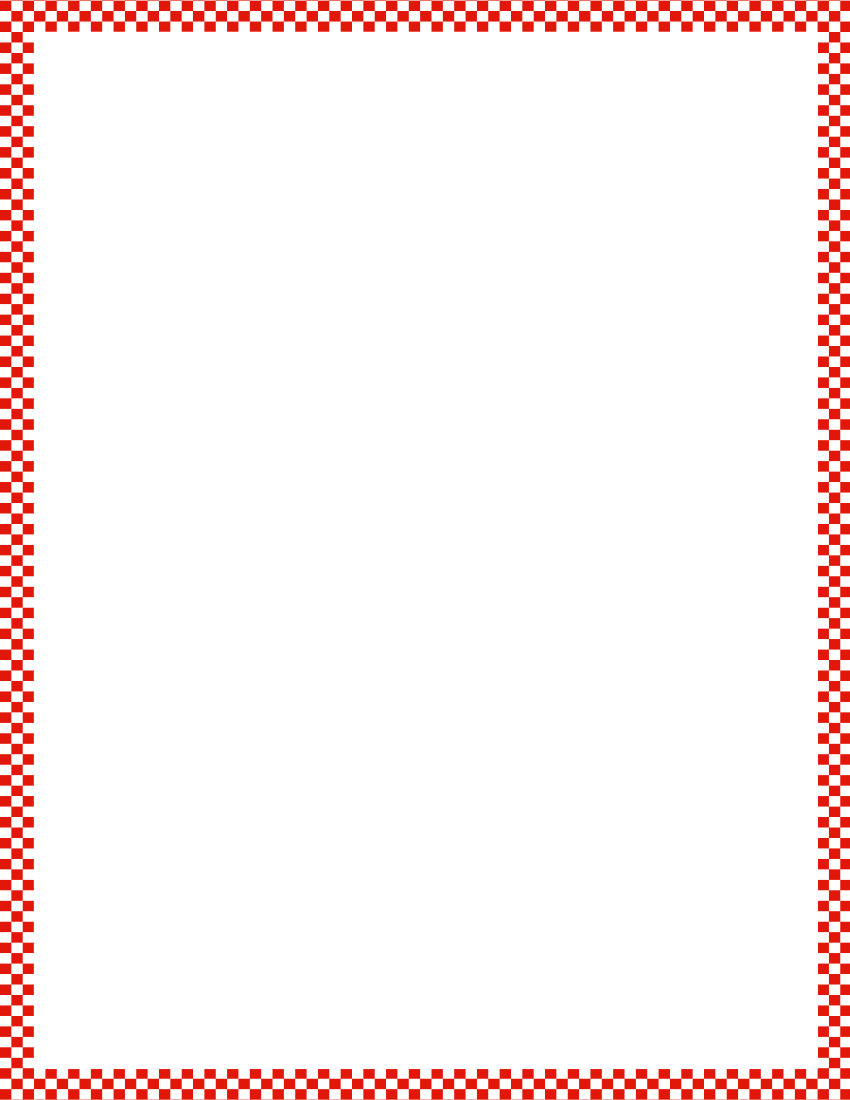 Module 3, Lesson 19
Fluency
Show Me 1 More, 1 Less
Now, I’m going to flash two numbers the Math Way.  See if you can come up with the 1 more or 1 less statement!
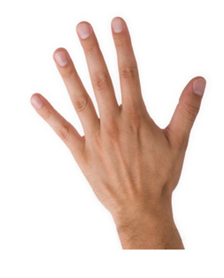 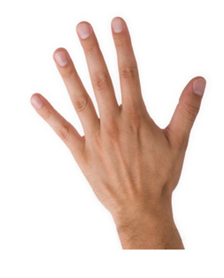 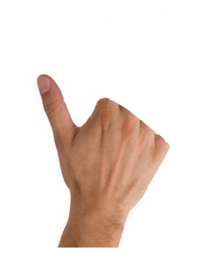 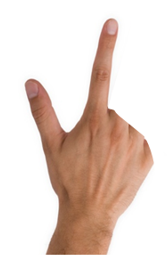 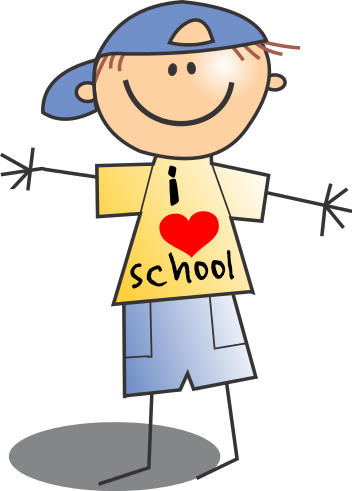 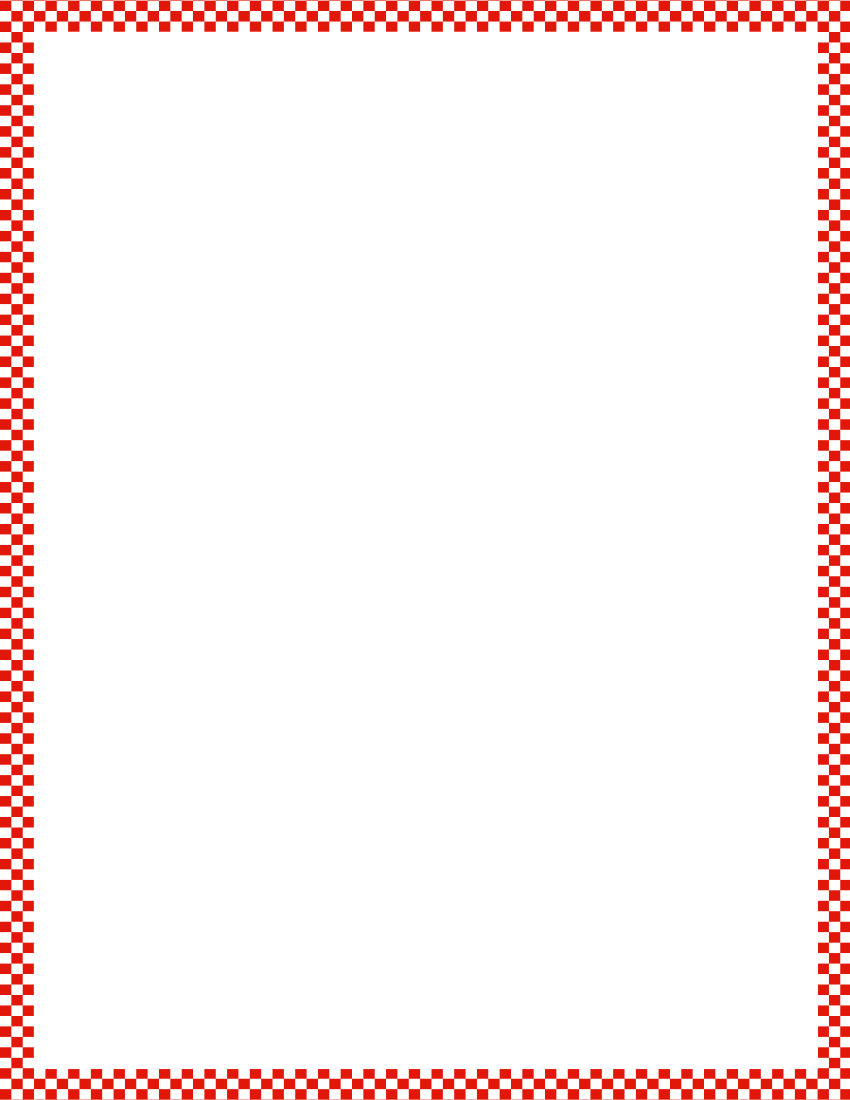 Module 3, Lesson 19
Fluency
Show Me 1 More, 1 Less
Now, I’m going to flash two numbers the Math Way.  See if you can come up with the 1 more or 1 less statement!
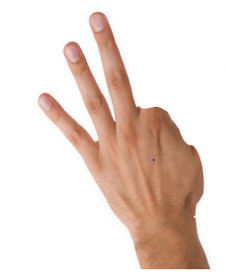 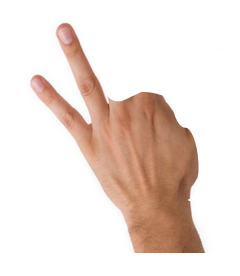 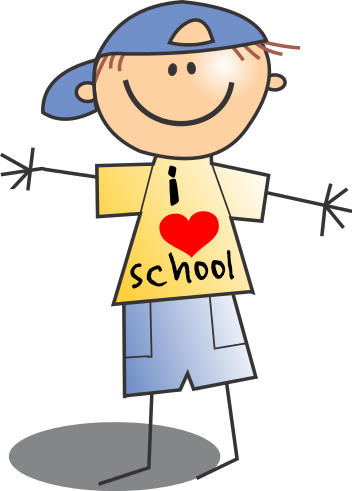 Application Problem
Module 3, Lesson 19
Use your clay to make six little pretend pancakes.  How many people could you serve with your pancakes if you were going to have a tiny pancake party?  What if another person joined them?  Put your clay back together into a ball.  Make new tiny pancakes so there is just enough.  Talk about your cooking with your friend.
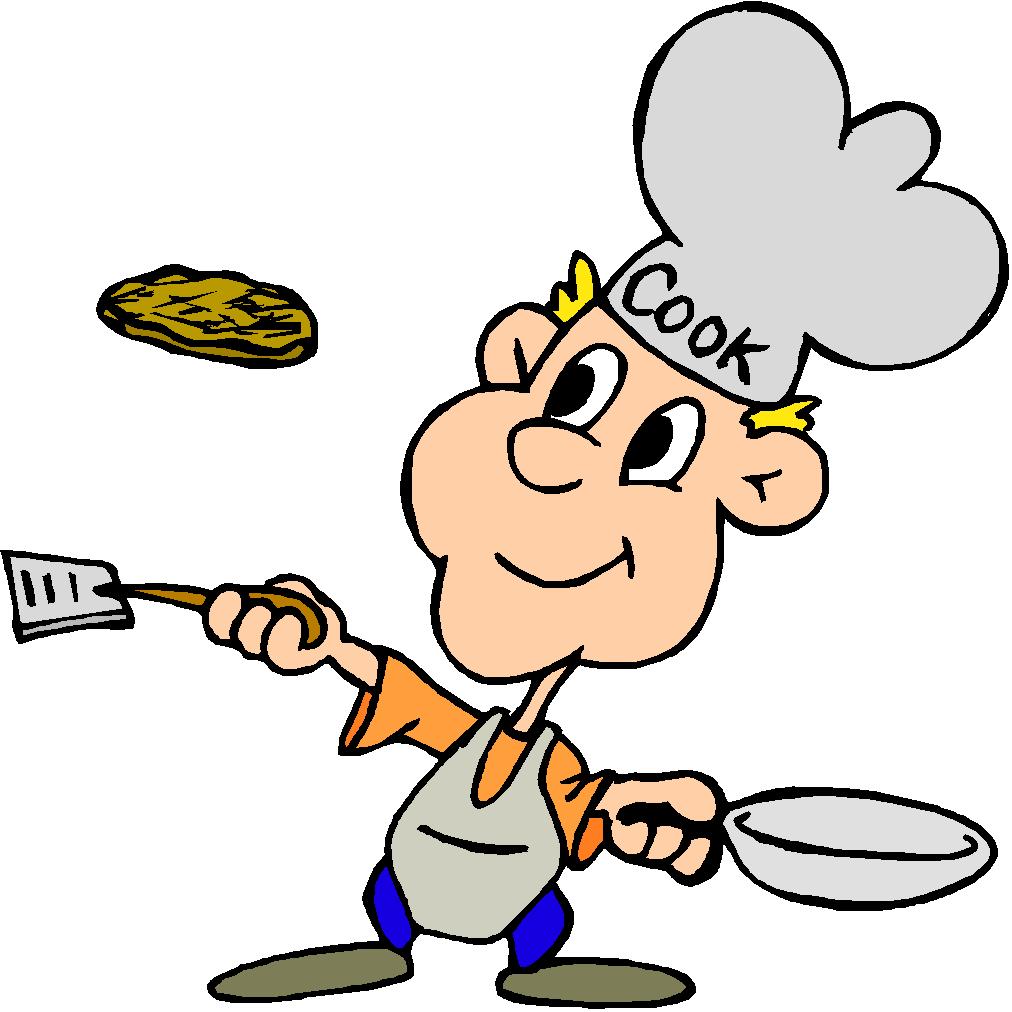 Module 3, Lesson 19
I’m going to call up some helpers.  When I call you up, put your hand on one of my markers.
(Call 6- “fewer markers than students”)
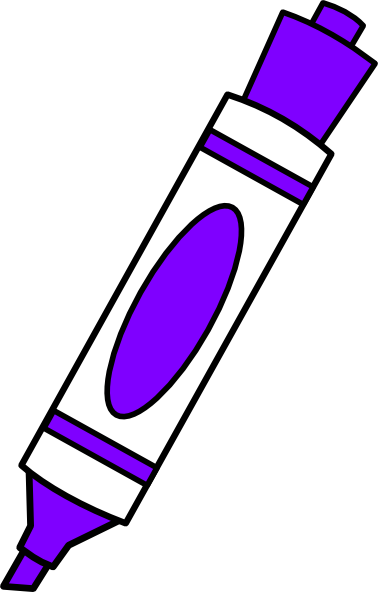 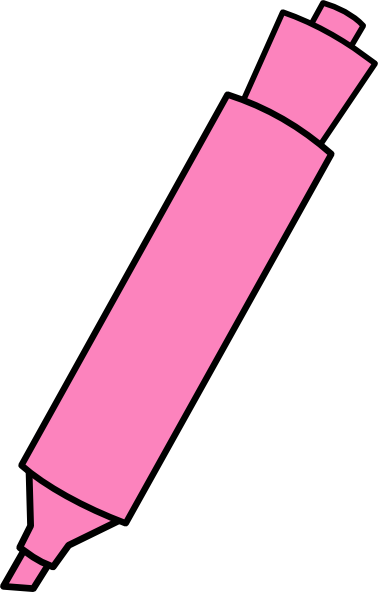 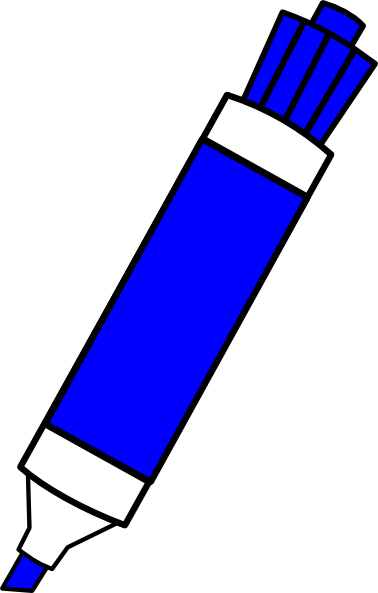 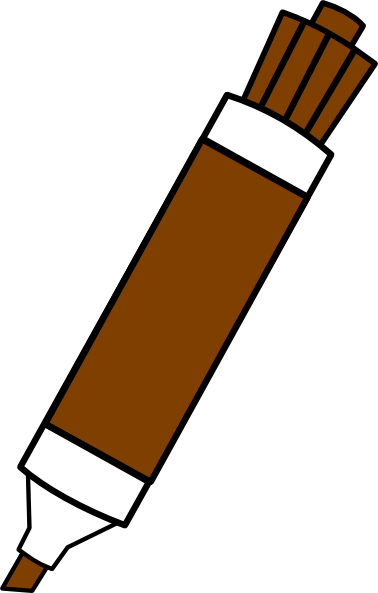 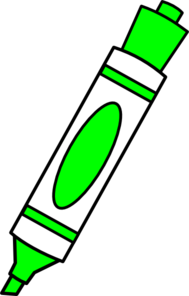 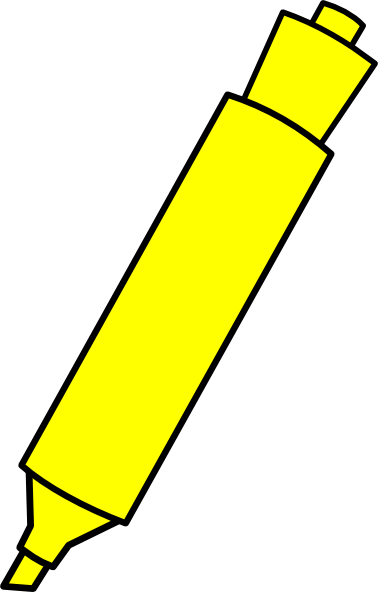 Now, the number of markers is the same as the number of students!
Module 3, Lesson 19
I’m going to call up some more helpers.  When I call you up, put your hand on one of my markers.
(Call 4- “fewer students than markers”)
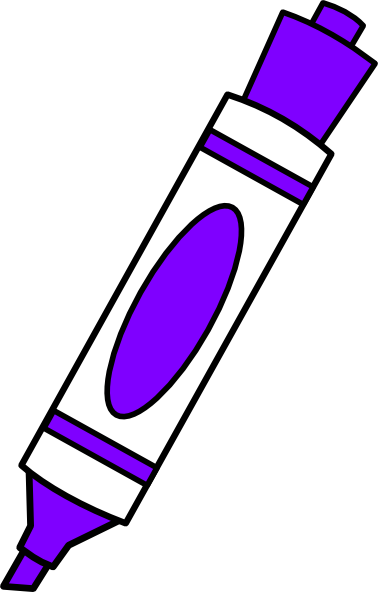 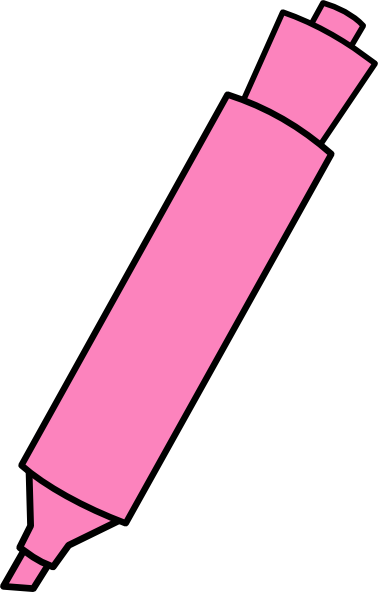 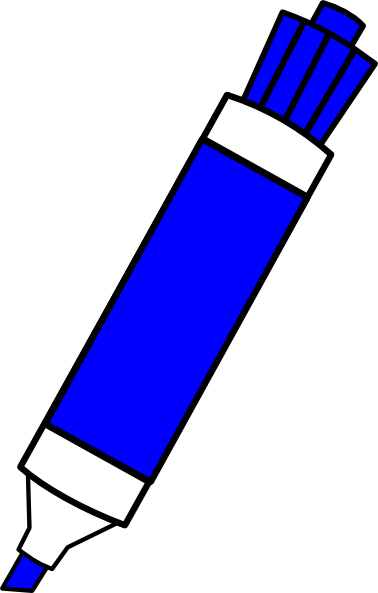 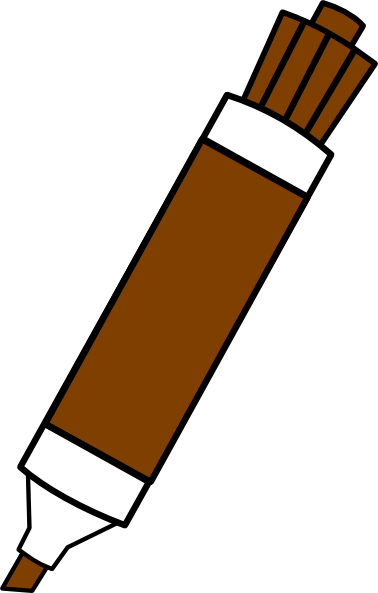 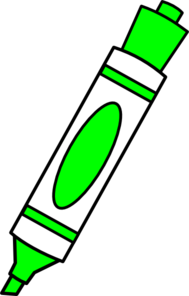 Module 3, Lesson 19
Let’s do it again!  When I call you up, put           your hand on one of my markers.
(Call 5- “the number of markers is the same as the number of students”)
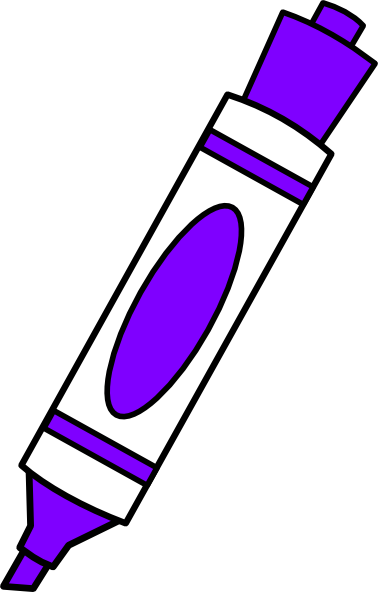 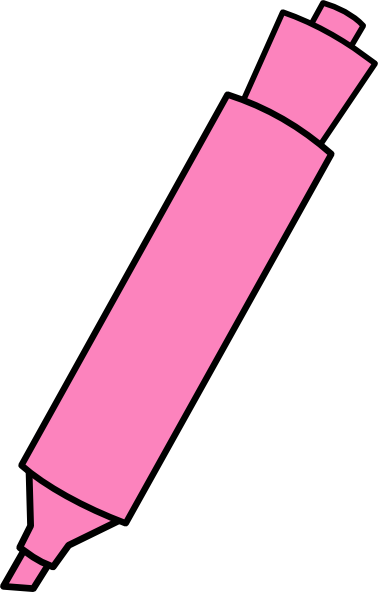 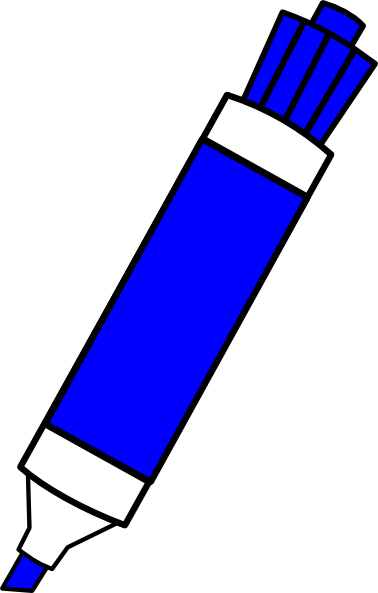 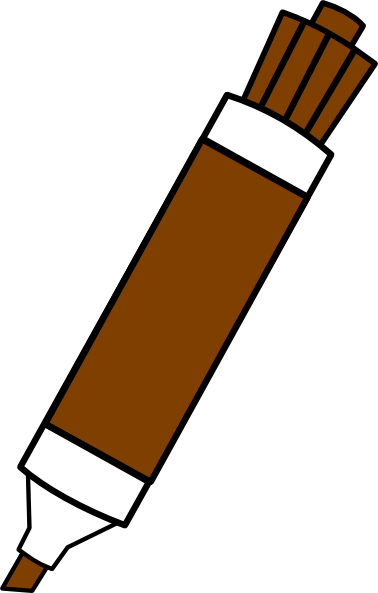 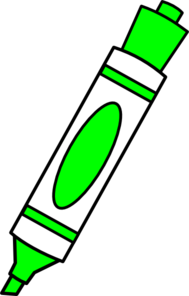 Module 3, Lesson 19
You have a bag of pennies and a bag of linking cubes.  Please arrange the objects on your desk.  What do you notice?
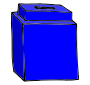 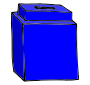 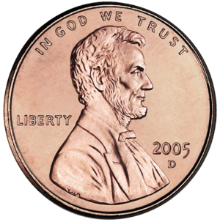 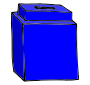 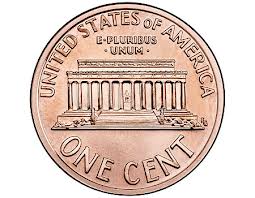 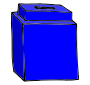 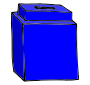 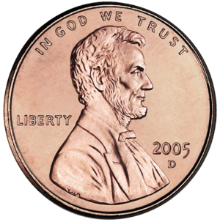 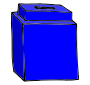 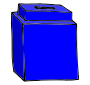 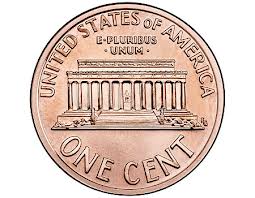 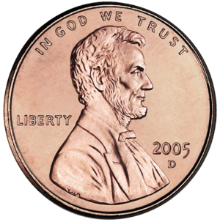 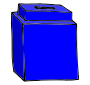 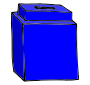 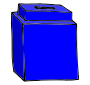 Module 3, Lesson 19
Echo after me, “There are fewer pennies than cubes.”
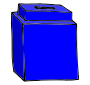 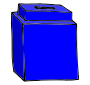 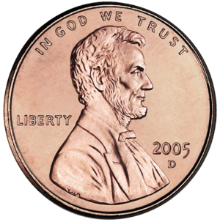 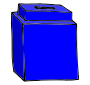 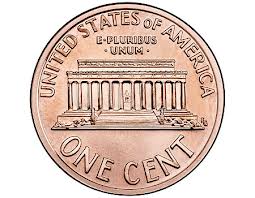 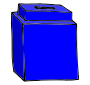 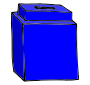 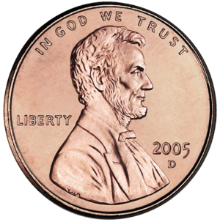 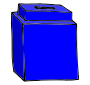 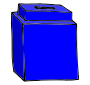 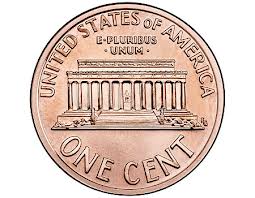 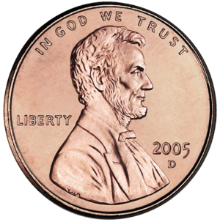 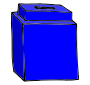 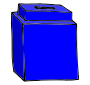 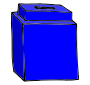 Module 3, Lesson 19
Put one cube back into your bag.  Look at the cubes and pennies again.  What do you notice?
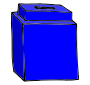 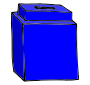 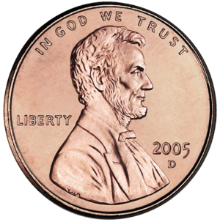 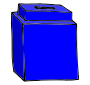 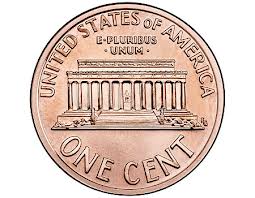 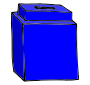 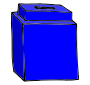 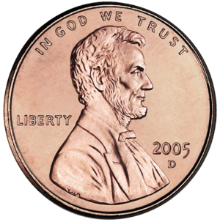 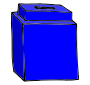 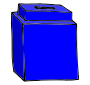 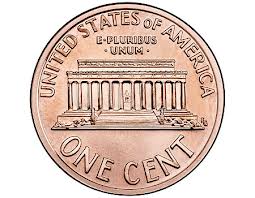 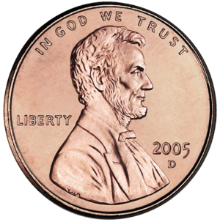 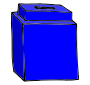 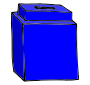 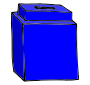 Module 3, Lesson 19
Echo after me, “There are fewer pennies than cubes.”
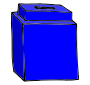 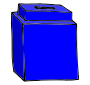 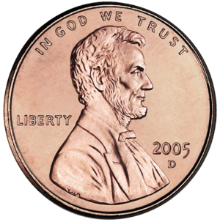 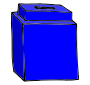 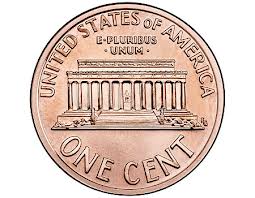 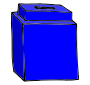 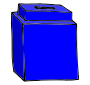 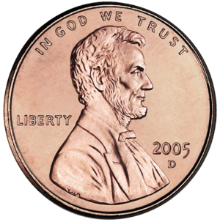 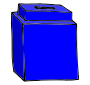 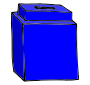 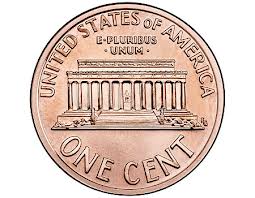 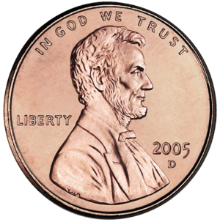 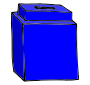 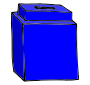 Module 3, Lesson 19
Put one cube back into your bag.  Look at the cubes and pennies again.  What do you notice?
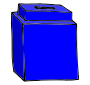 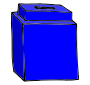 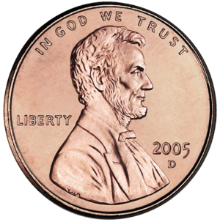 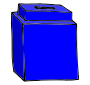 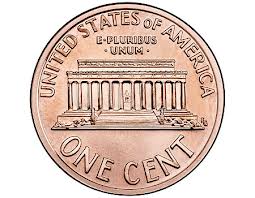 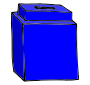 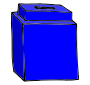 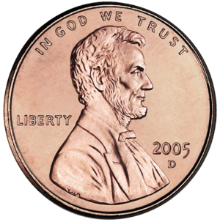 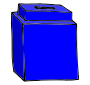 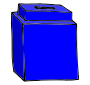 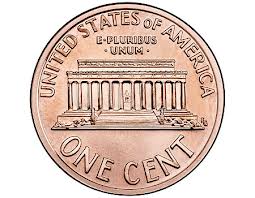 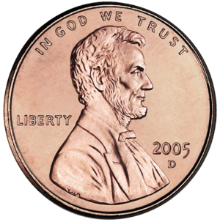 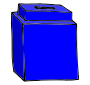 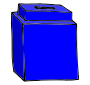 Module 3, Lesson 19
Echo after me, “There are fewer pennies than cubes.”
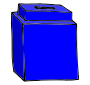 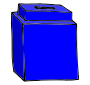 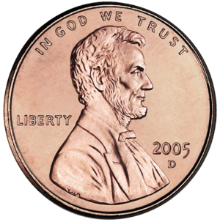 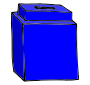 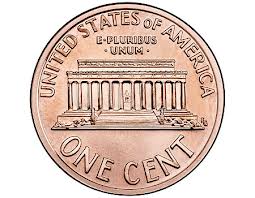 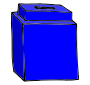 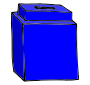 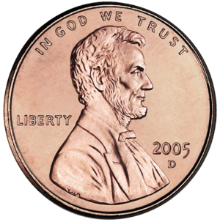 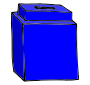 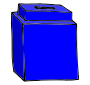 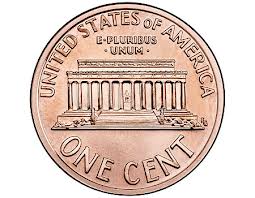 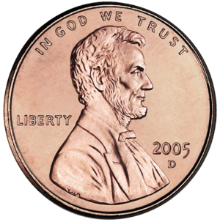 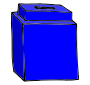 Module 3, Lesson 19
Put one cube back into your bag.  Look at the cubes and pennies again.  What do you notice?
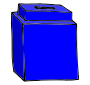 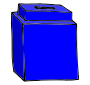 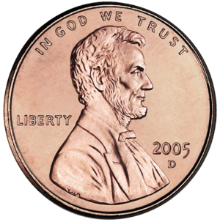 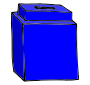 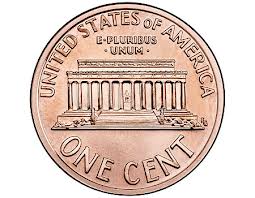 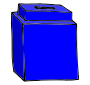 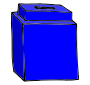 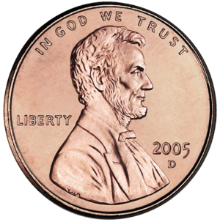 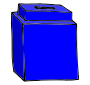 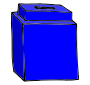 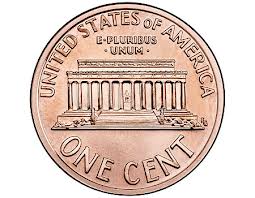 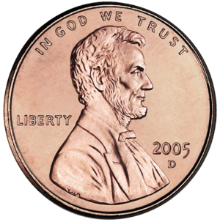 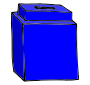 Module 3, Lesson 19
Echo after me, “There are fewer pennies than cubes.”
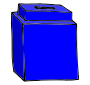 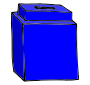 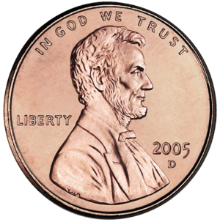 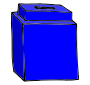 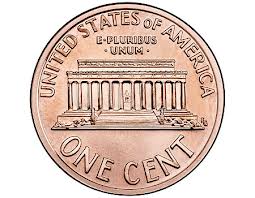 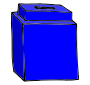 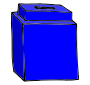 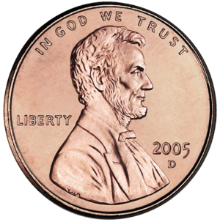 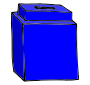 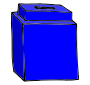 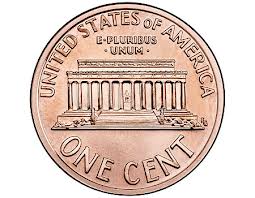 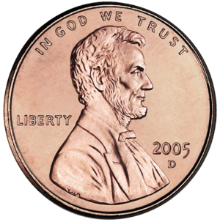 Module 3, Lesson 19
Put one cube back into your bag.  Look at the cubes and pennies again.  What do you notice?
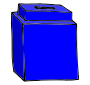 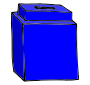 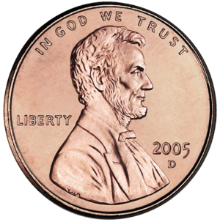 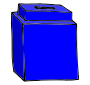 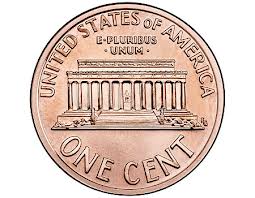 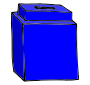 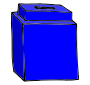 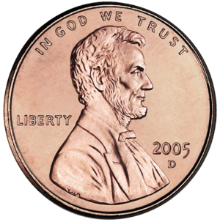 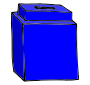 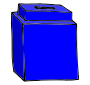 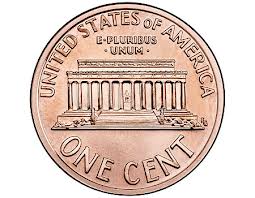 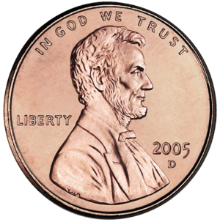 Module 3, Lesson 19
Echo after me, “There are fewer pennies than cubes.”
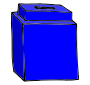 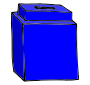 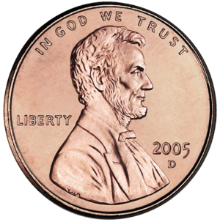 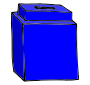 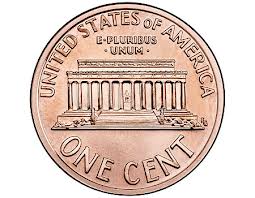 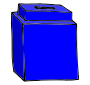 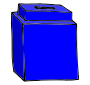 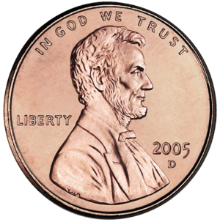 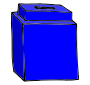 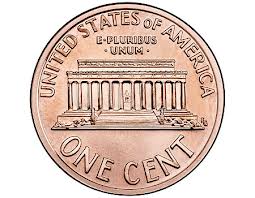 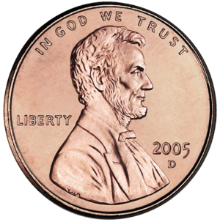 Module 3, Lesson 19
Put one cube back into your bag.  Look at the cubes and pennies again.  What do you notice?
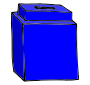 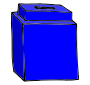 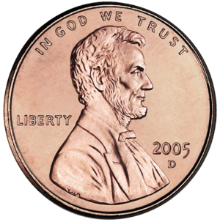 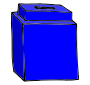 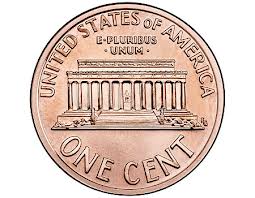 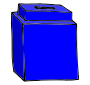 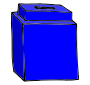 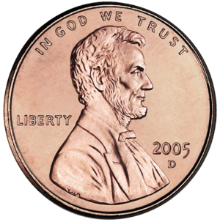 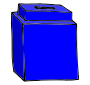 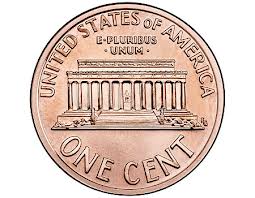 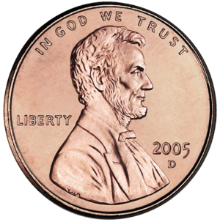 Module 3, Lesson 19
Echo after me, “The number of pennies is the same as the number of cubes.”
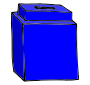 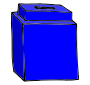 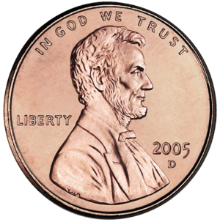 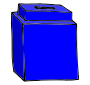 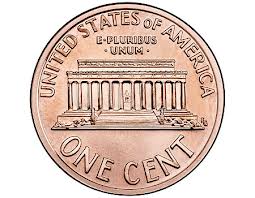 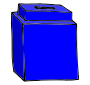 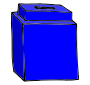 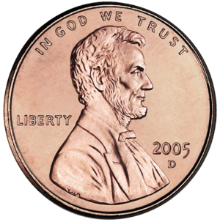 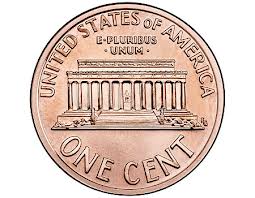 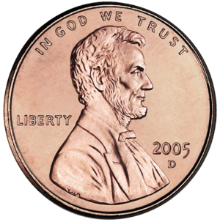 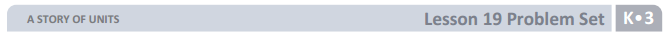 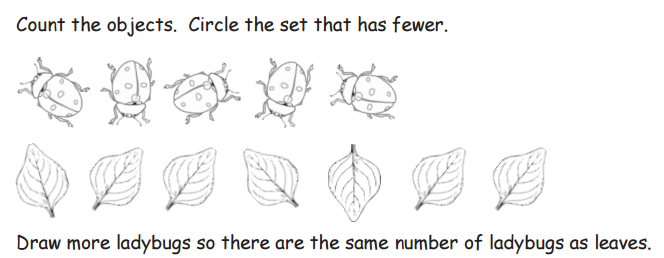 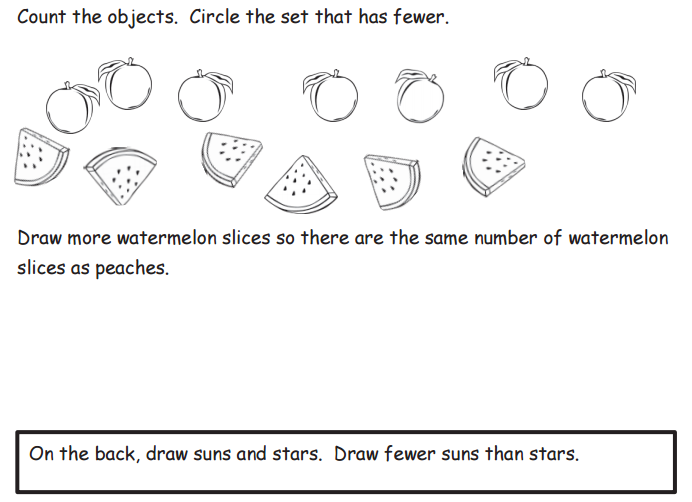 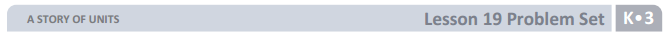 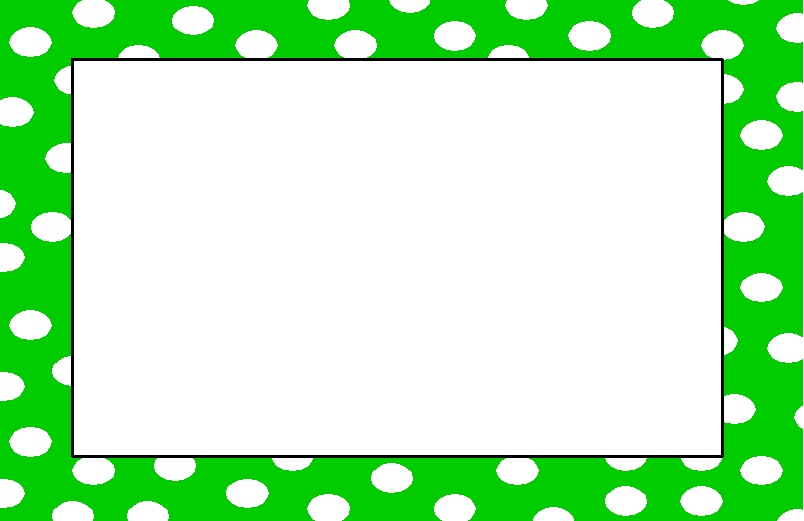 Debrief
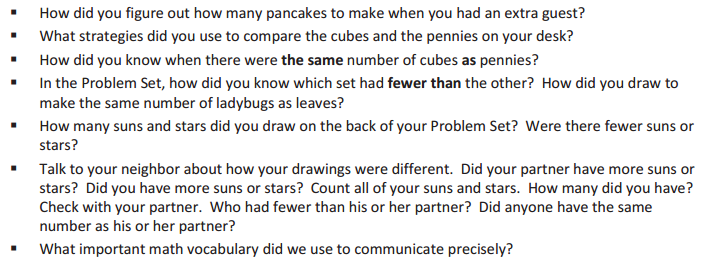 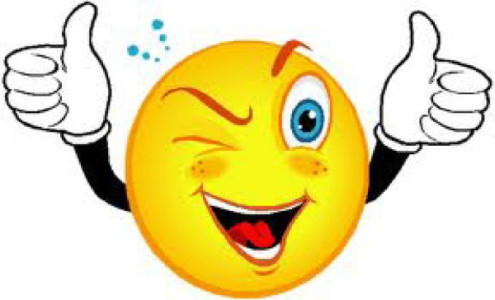 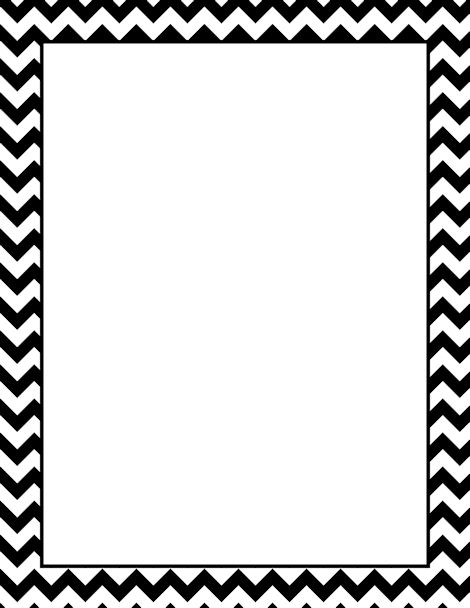 Lesson 20


I can relate “more” and “less” to length.
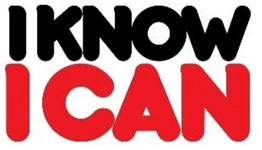 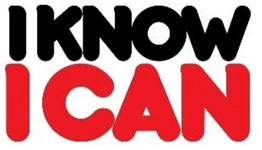 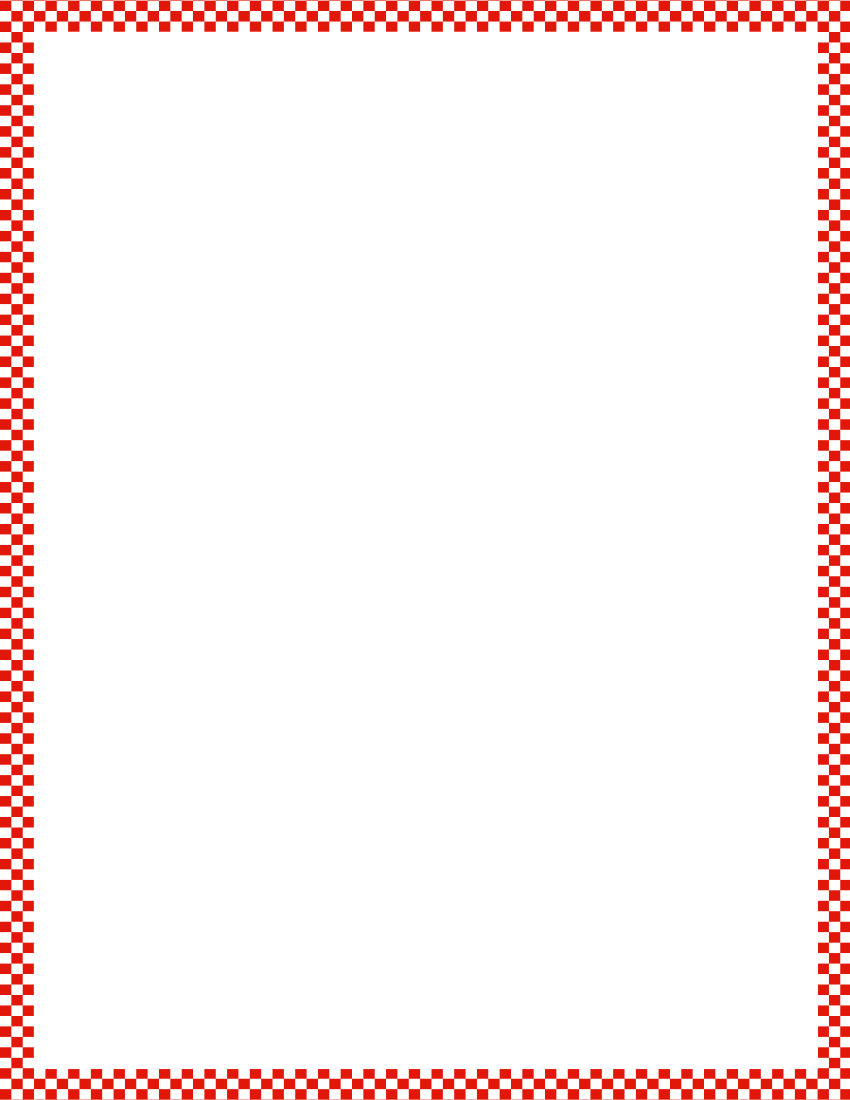 Module 3, Lesson 20
Fluency
Observing and Noticing
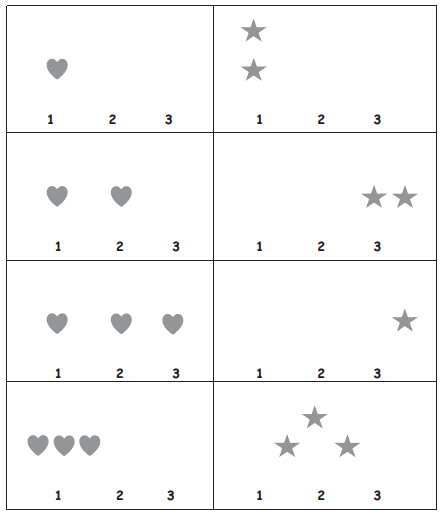 You are going to watch me do a math race called a Sprint like I were back in Kindergarten!
(See directions in module.)
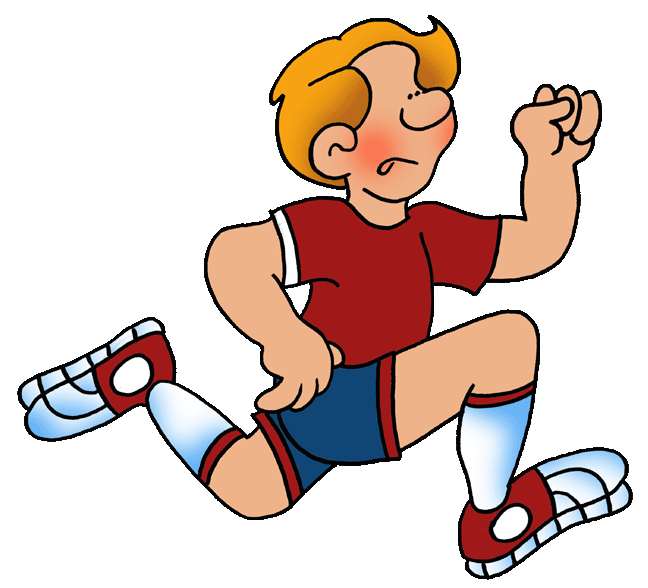 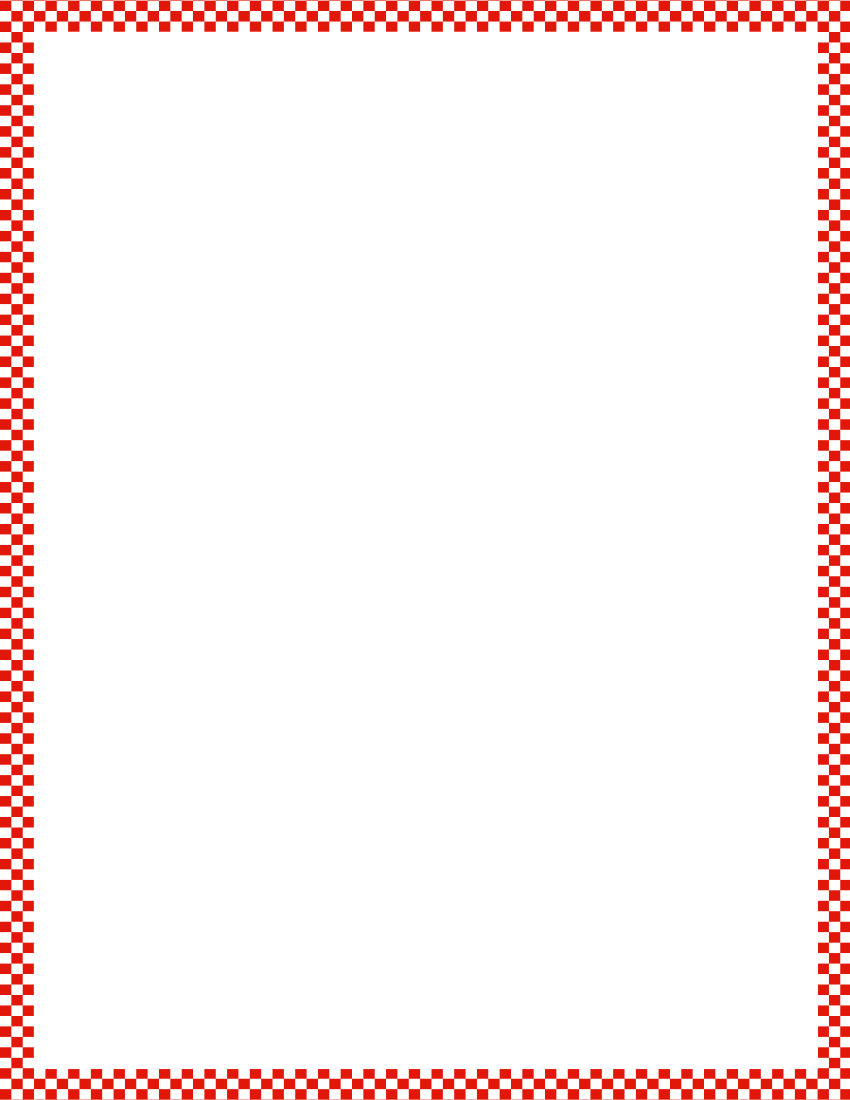 Module 3, Lesson 20
Fluency
Building 1 More and 1 Less Trains
Listen and follow my directions.  Ready?
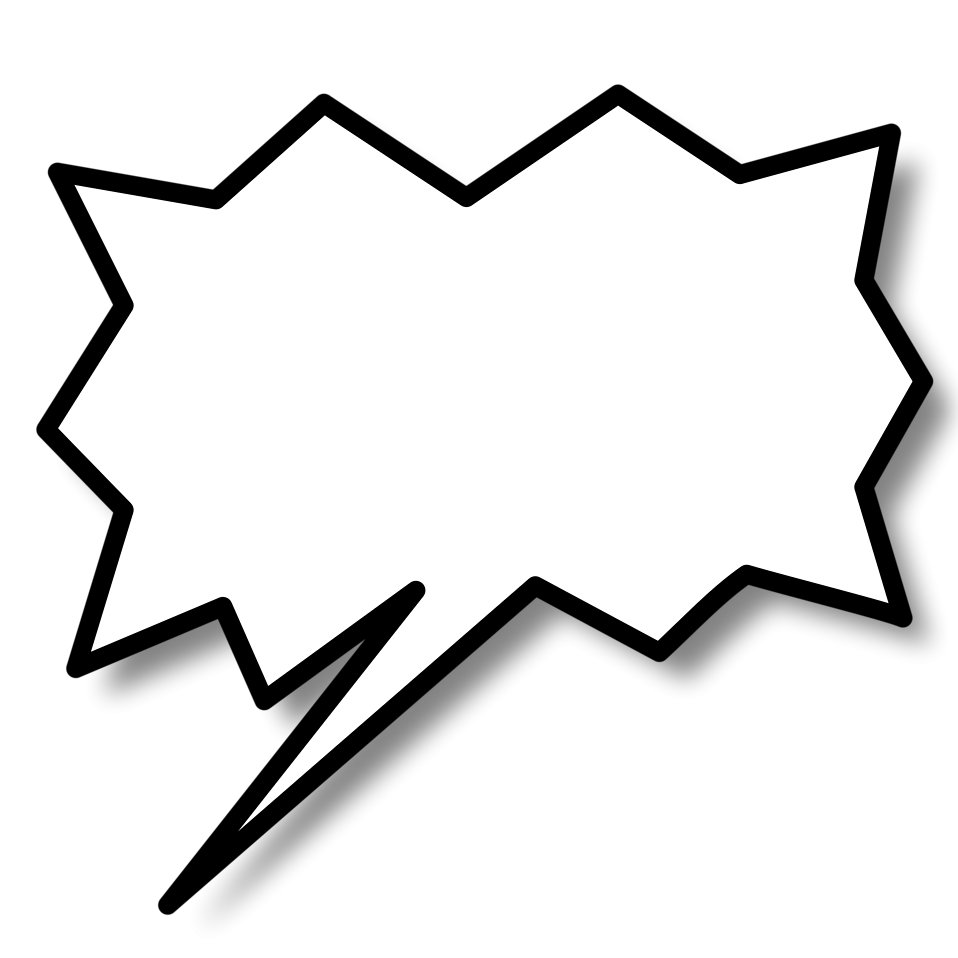 Build your train while saying, “1 more.”  Stop when you get to 5.
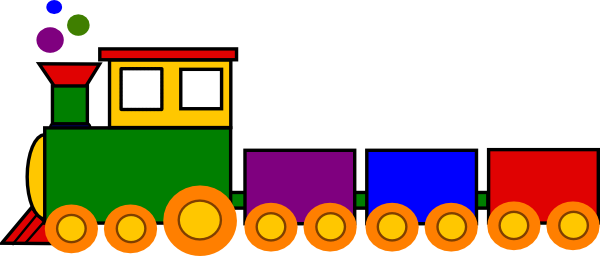 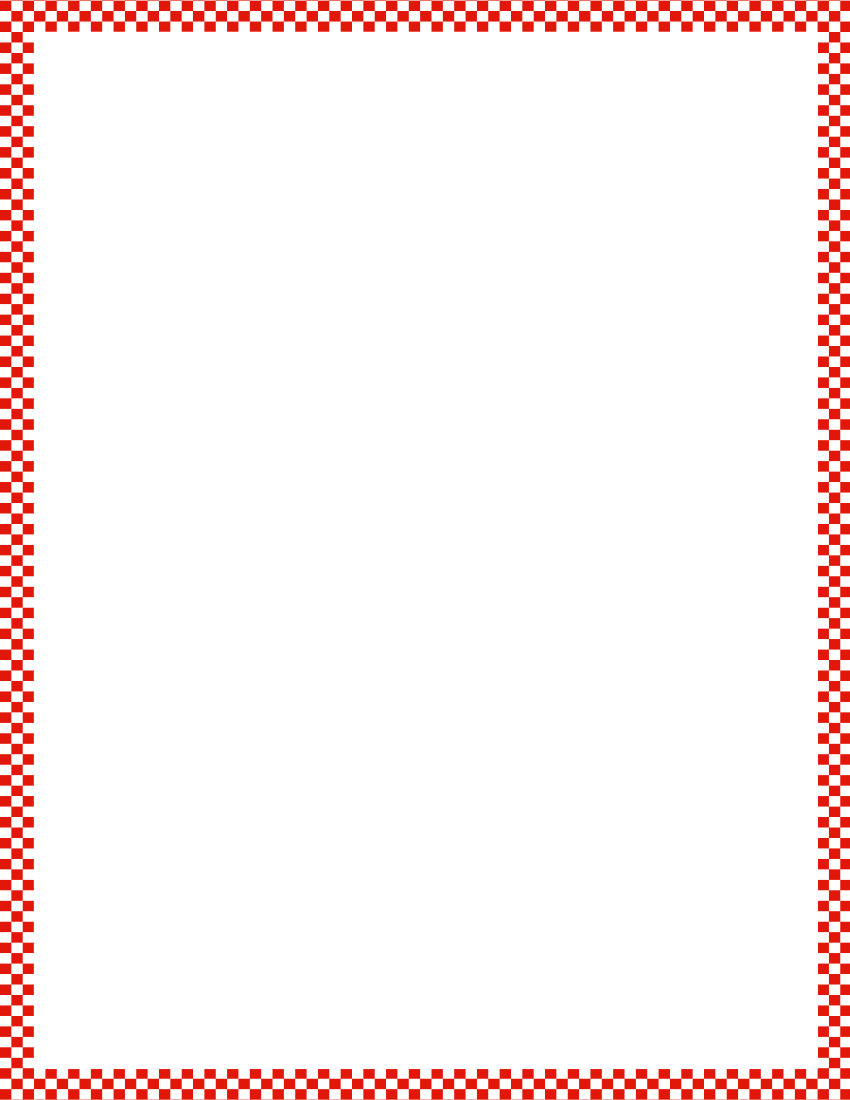 Module 3, Lesson 20
Fluency
Building 1 More and 1 Less Trains
Listen and follow my directions.  Ready?
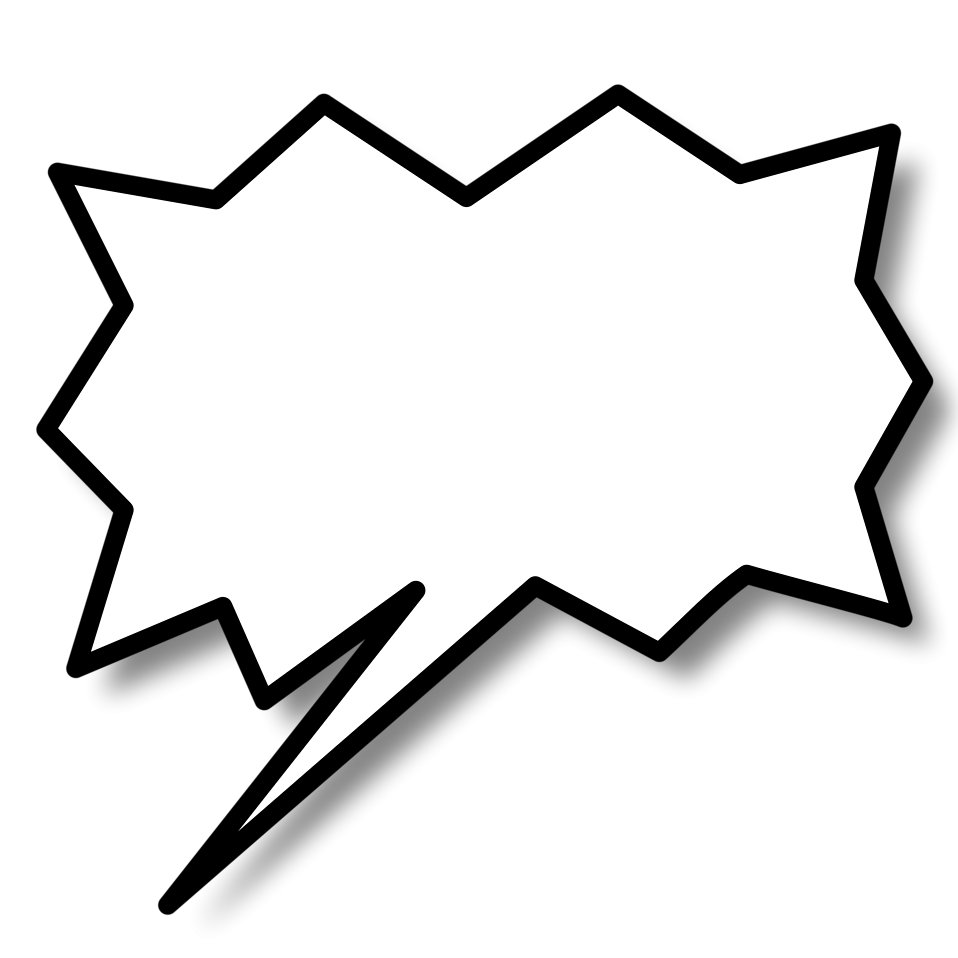 Now, take it apart while saying “1 less.”  Stop when you get to 3.
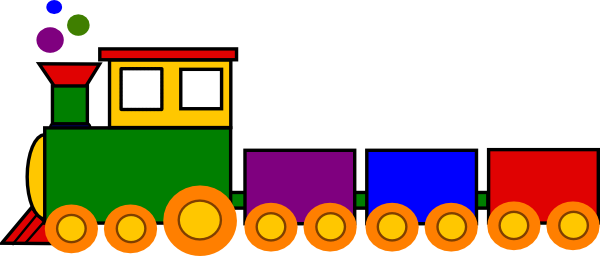 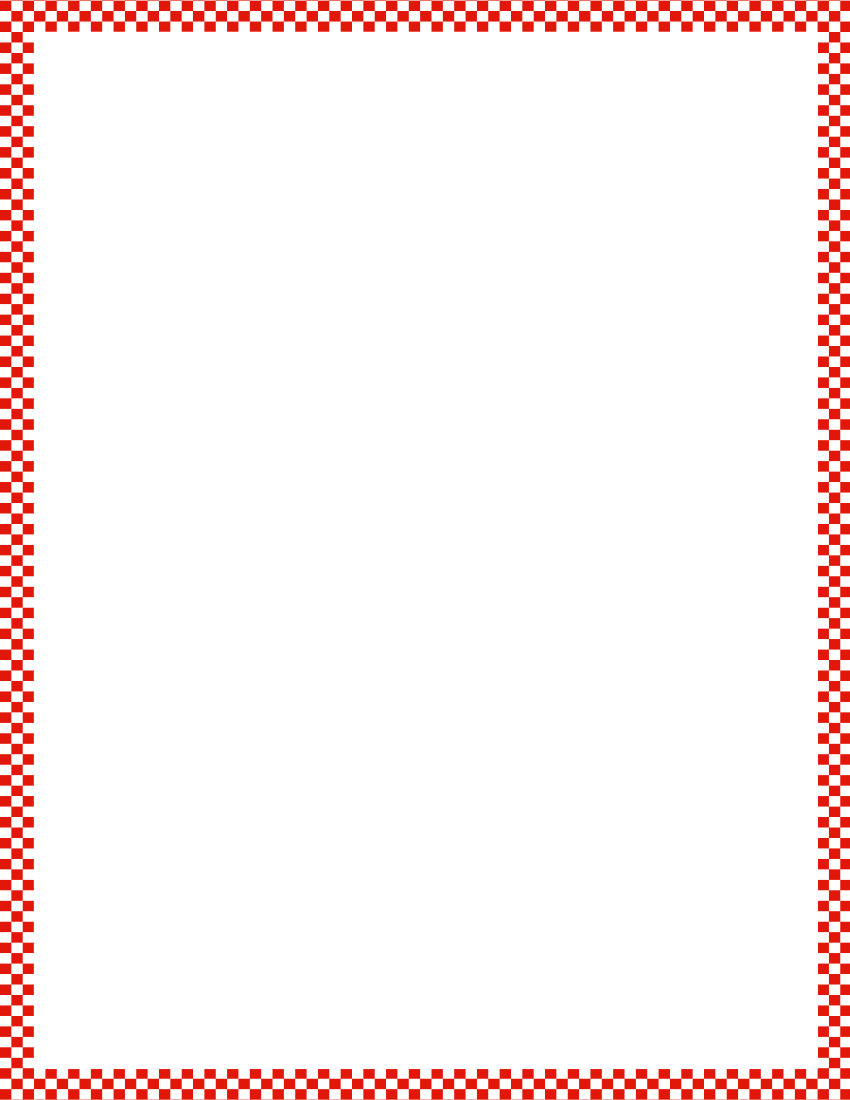 Module 3, Lesson 20
Fluency
Building 1 More and 1 Less Trains
Listen and follow my directions.  Ready?
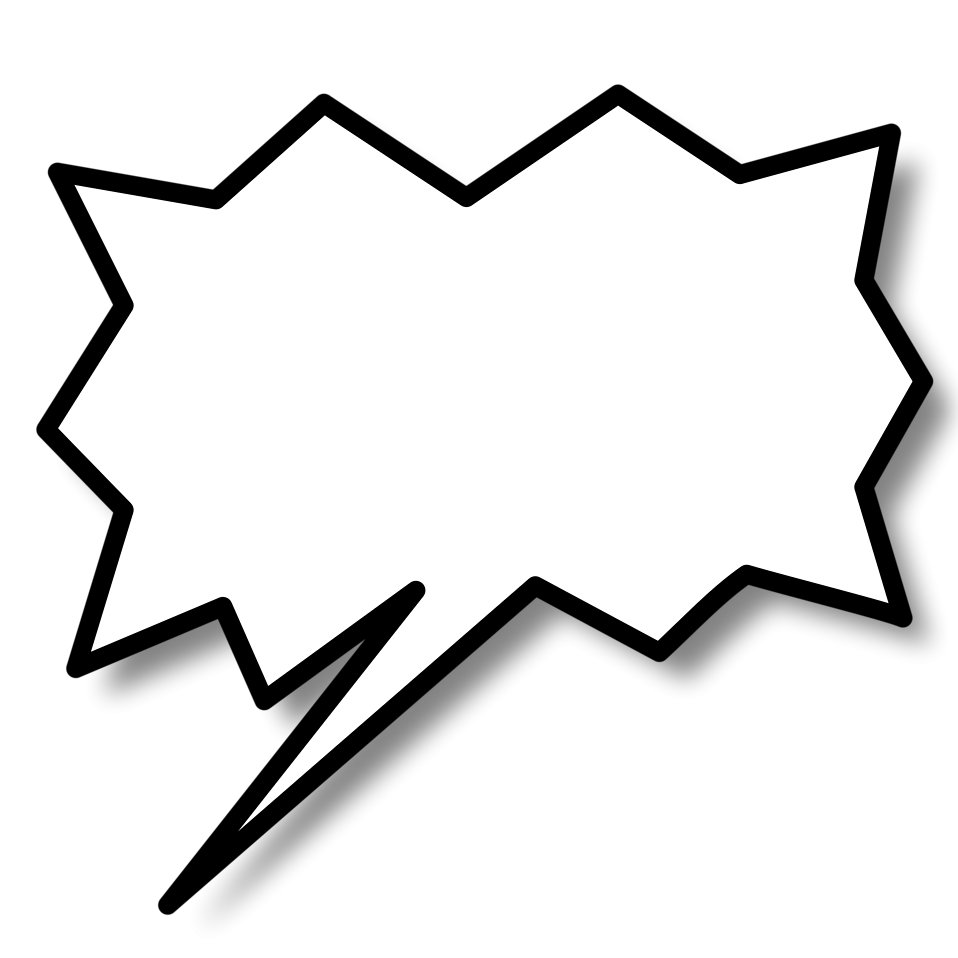 Now, build your train while saying, “1 more.”  Stop when you get to 7.
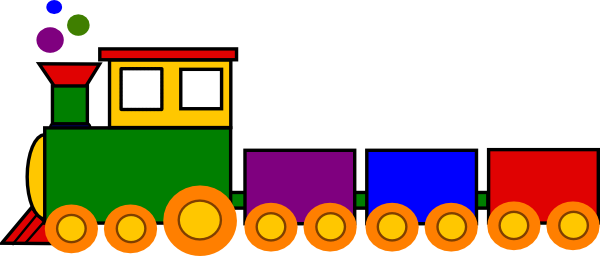 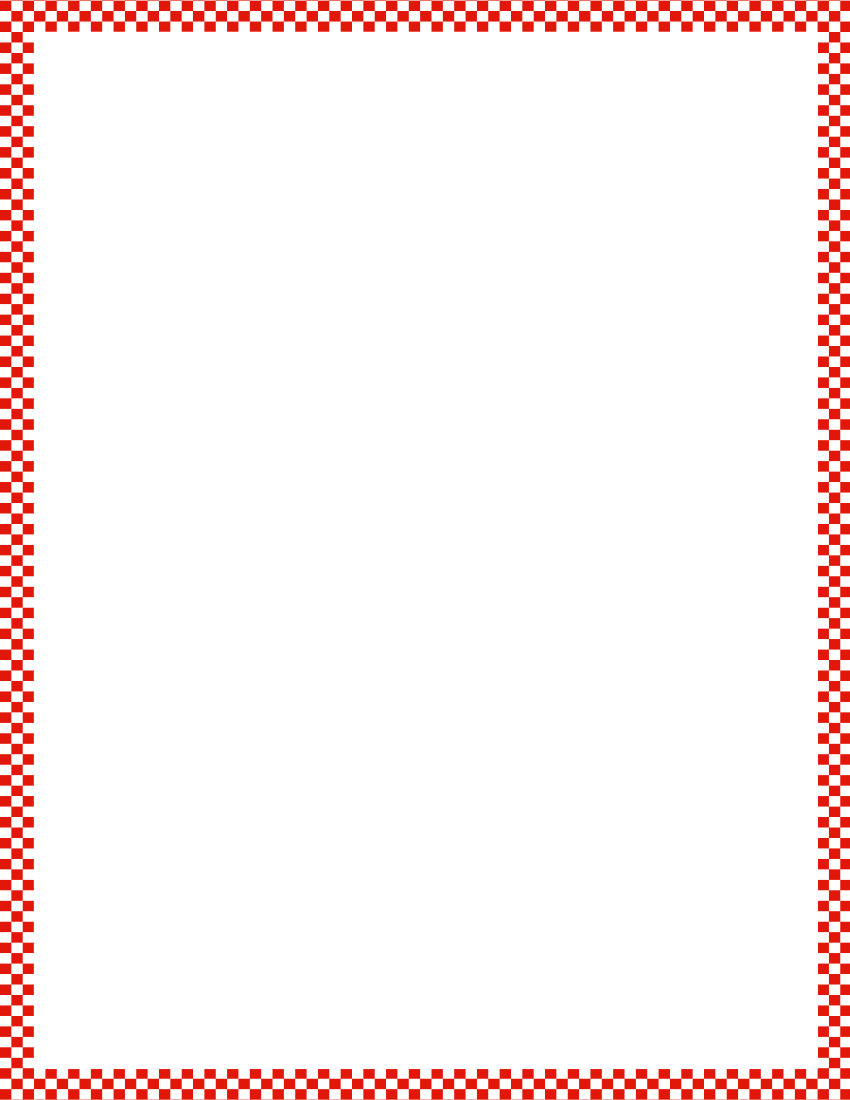 Module 3, Lesson 20
Fluency
Building 1 More and 1 Less Trains
Listen and follow my directions.  Ready?
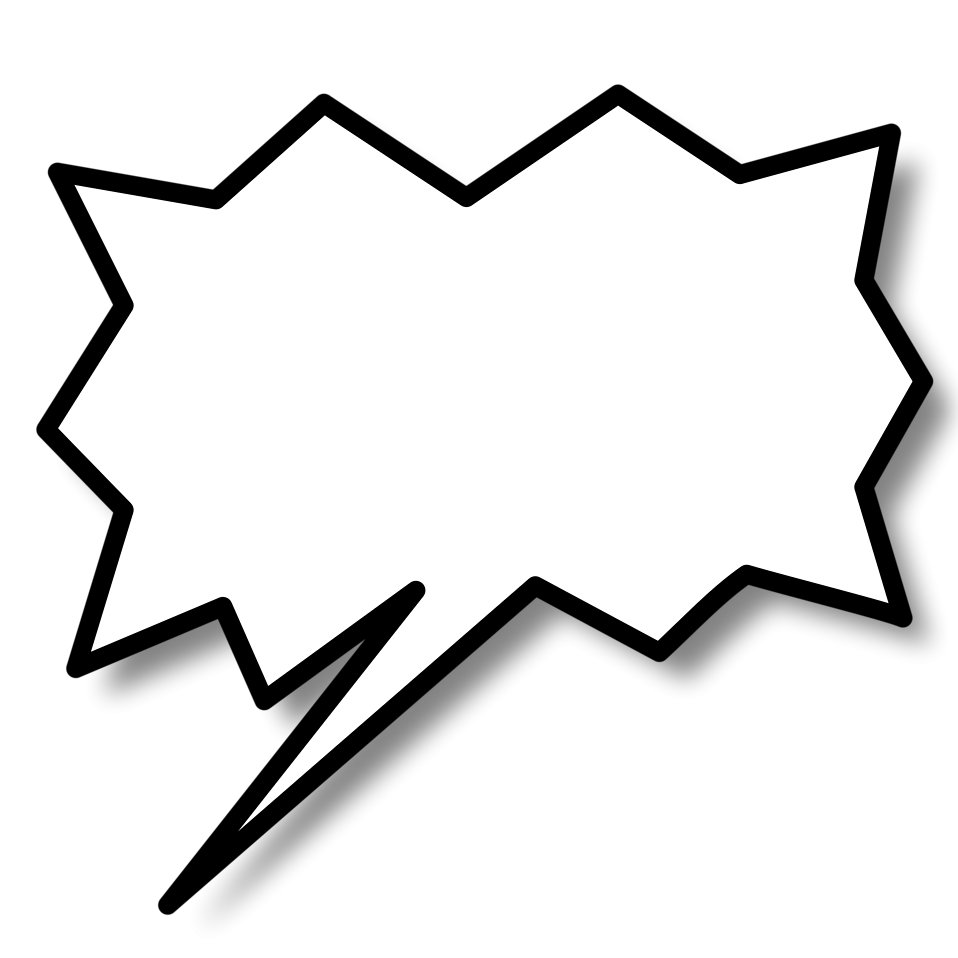 Now, take it apart while saying “1 less.”  Stop when you get to 4.
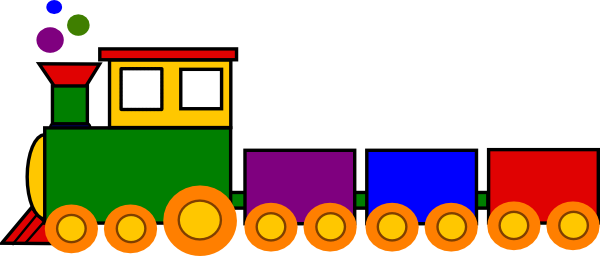 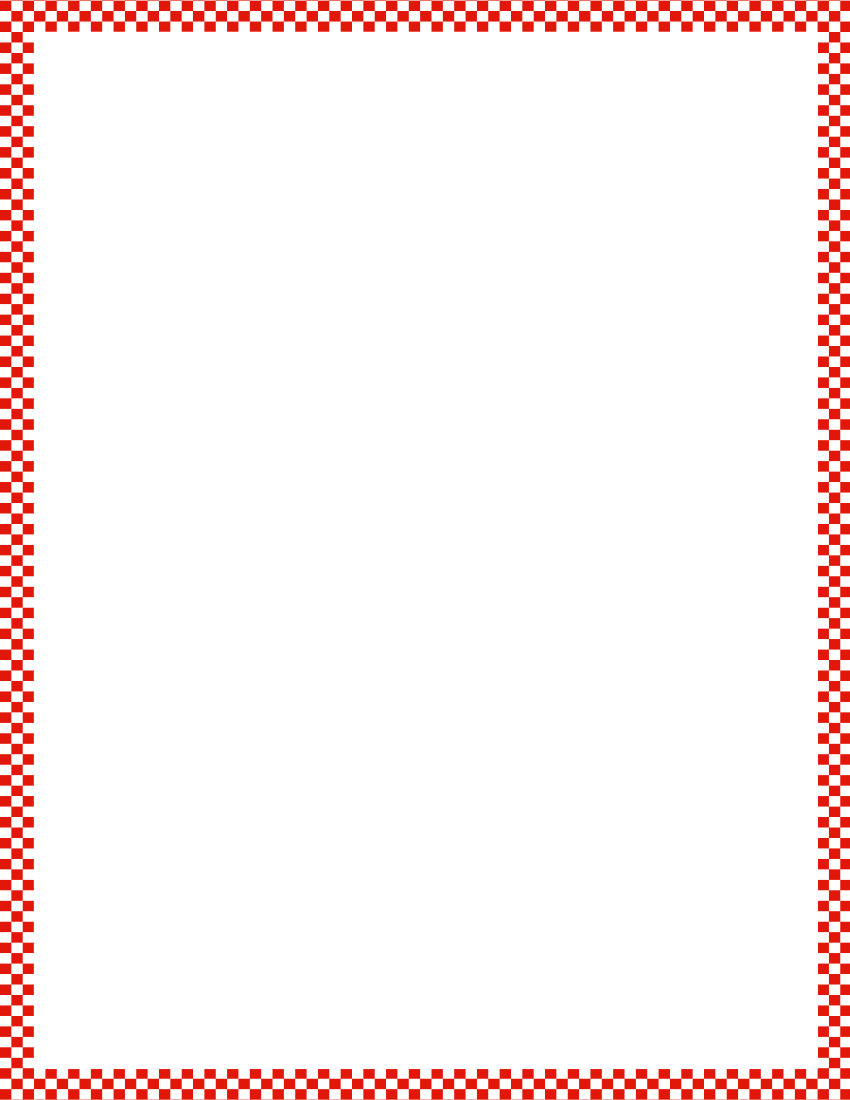 Module 3, Lesson 20
Fluency
Building 1 More and 1 Less Trains
Listen and follow my directions.  Ready?
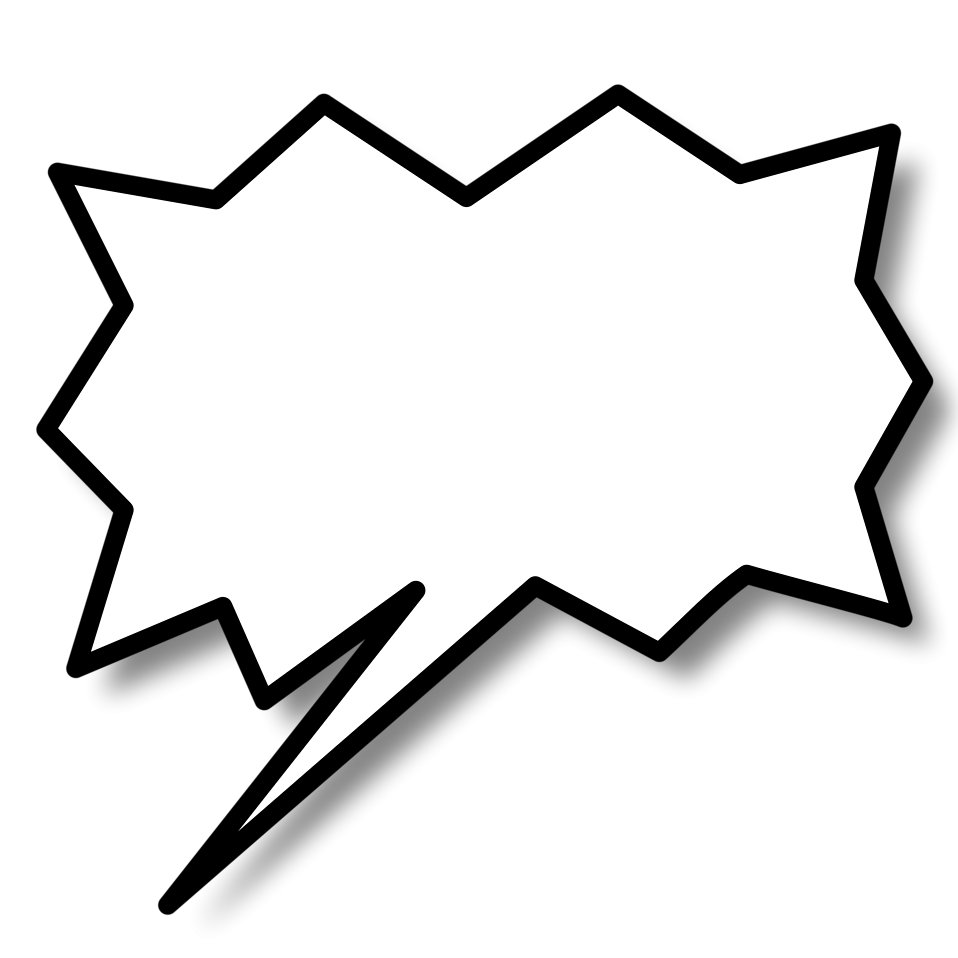 Now, build your train while saying, “1 more.”  Stop when you get to 10.
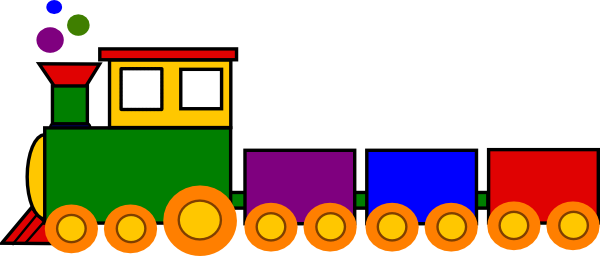 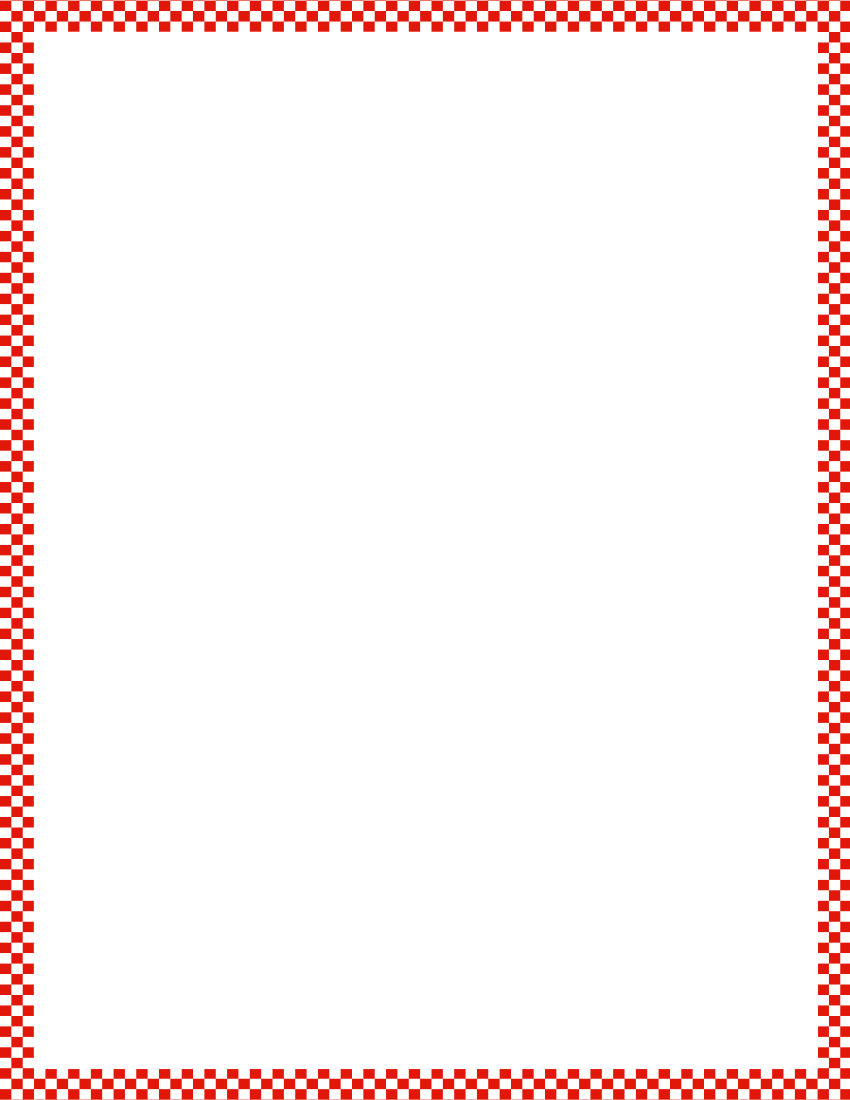 Module 3, Lesson 20
Fluency
Building 1 More and 1 Less Trains
Listen and follow my directions.  Ready?
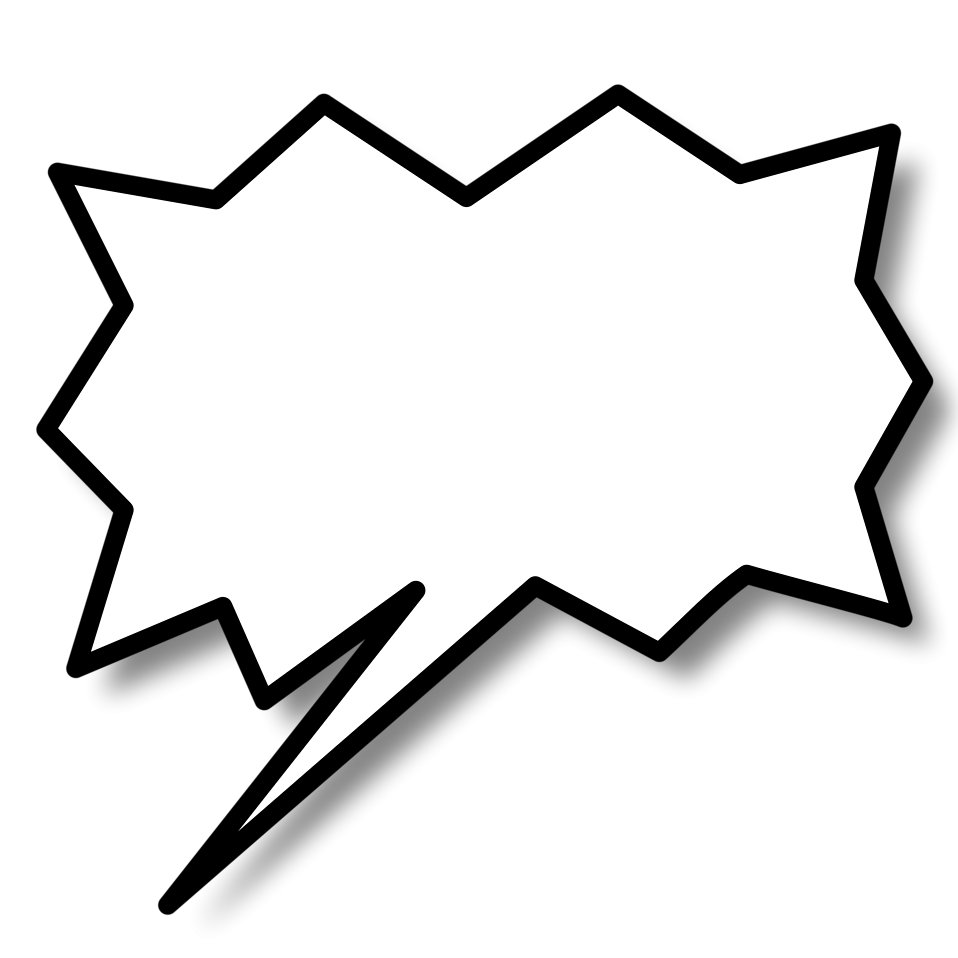 Now, take it apart while saying “1 less.”  Stop when you get to 6.
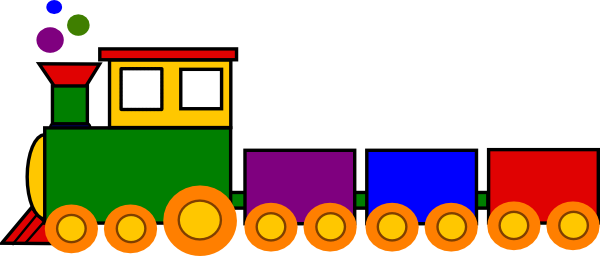 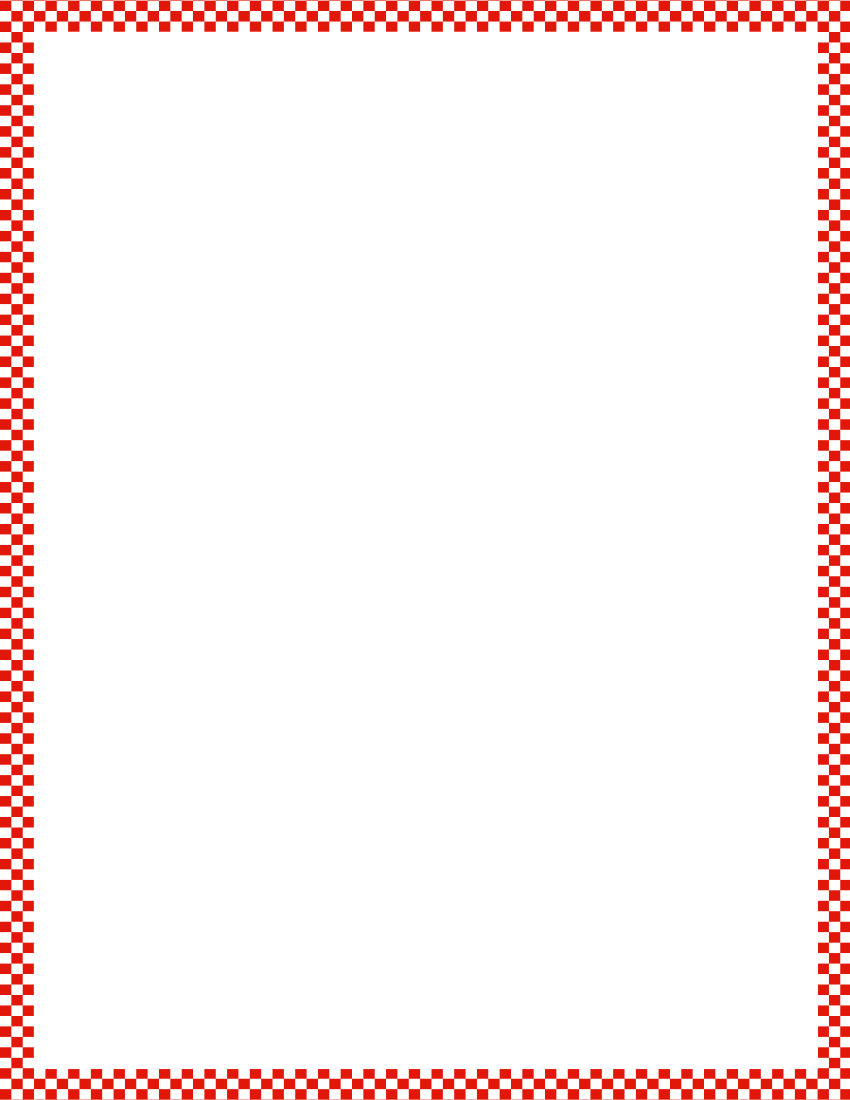 Module 3, Lesson 20
Fluency
Building 1 More and 1 Less Trains
Listen and follow my directions.  Ready?
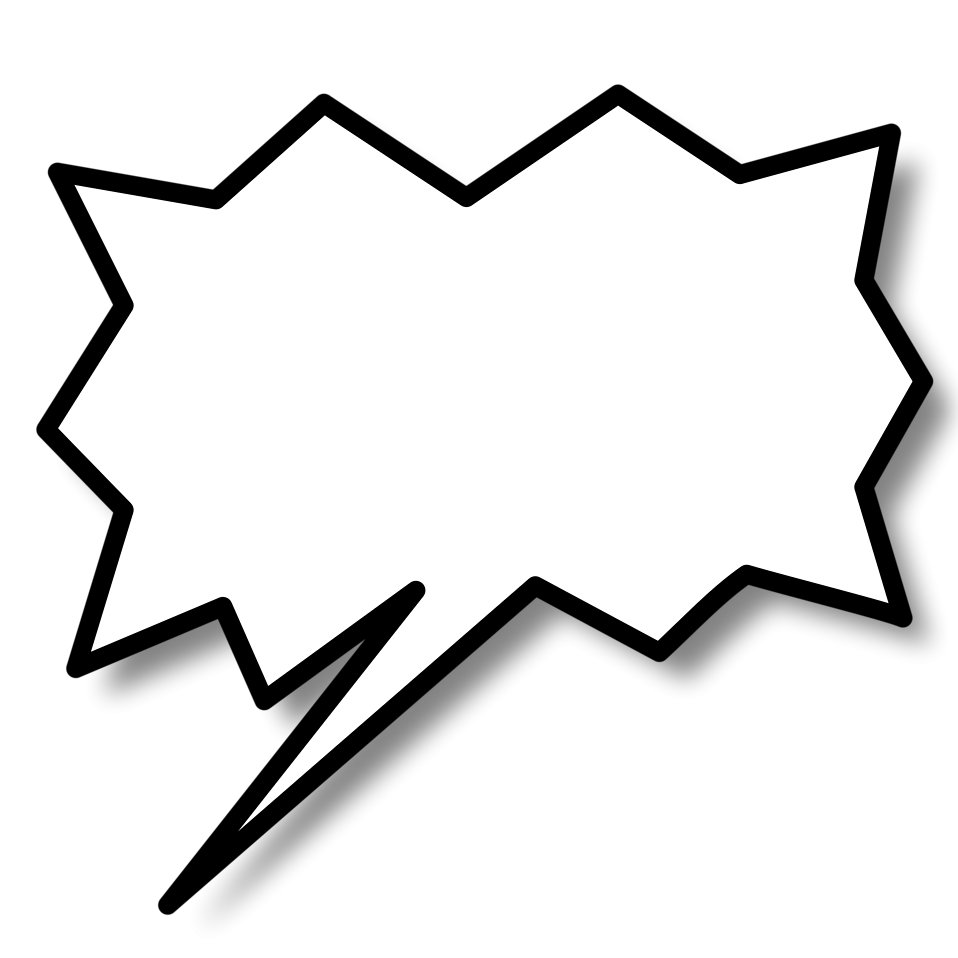 Now, build your train while saying, “1 more.”  Stop when you get to 9.
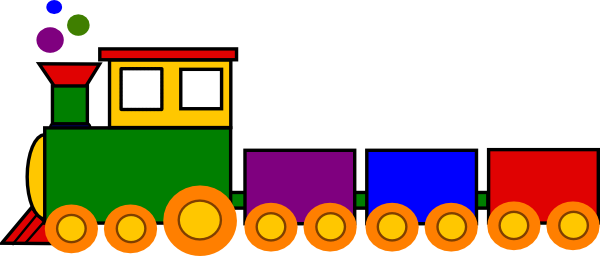 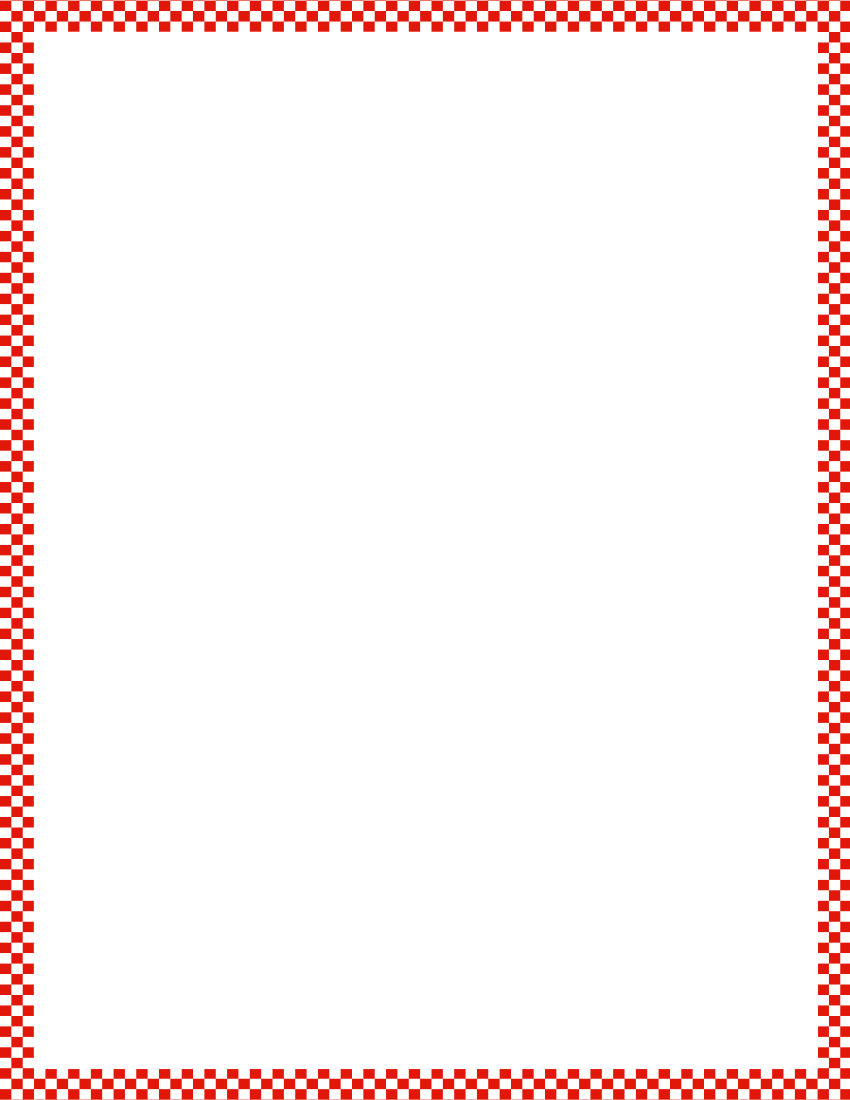 Module 3, Lesson 20
Fluency
Building 1 More and 1 Less Trains
Listen and follow my directions.  Ready?
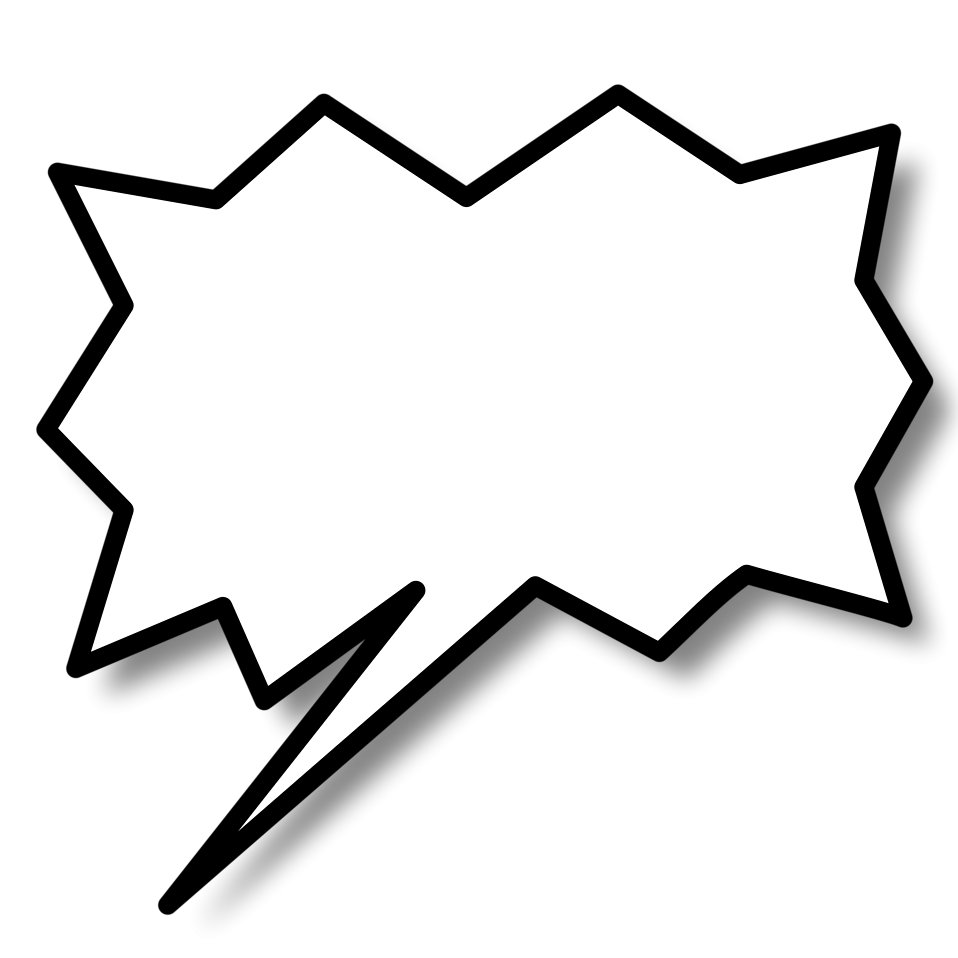 Now, take it apart while saying “1 less.”  Stop when you get to 5.
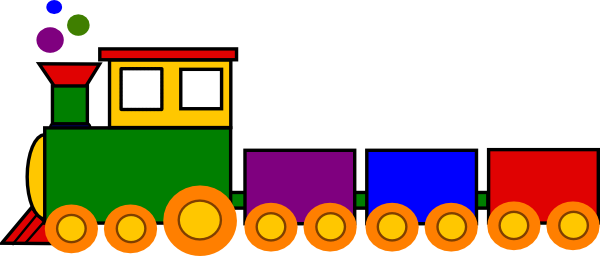 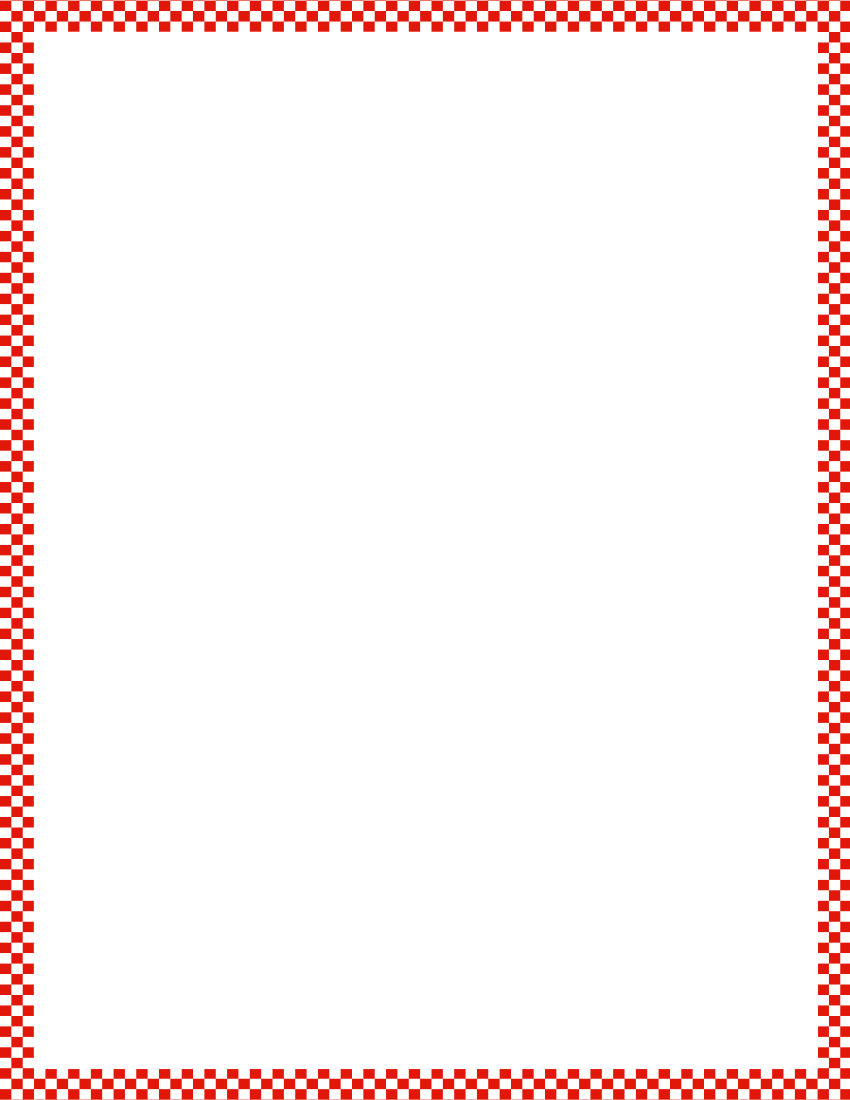 Module 3, Lesson 20
Fluency
Building 1 More and 1 Less Trains
Listen and follow my directions.  Ready?
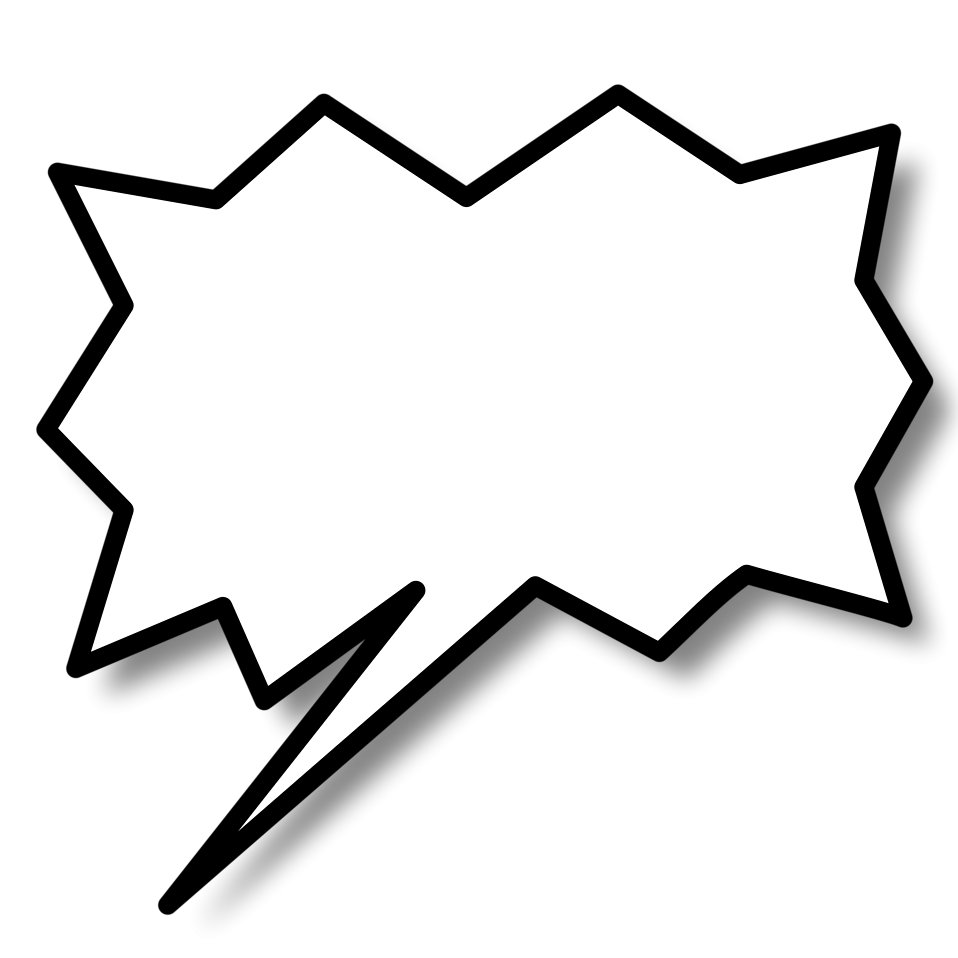 Now, build your train while saying, “1 more.”  Stop when you get to 8.
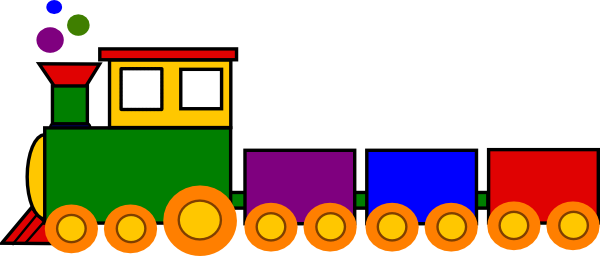 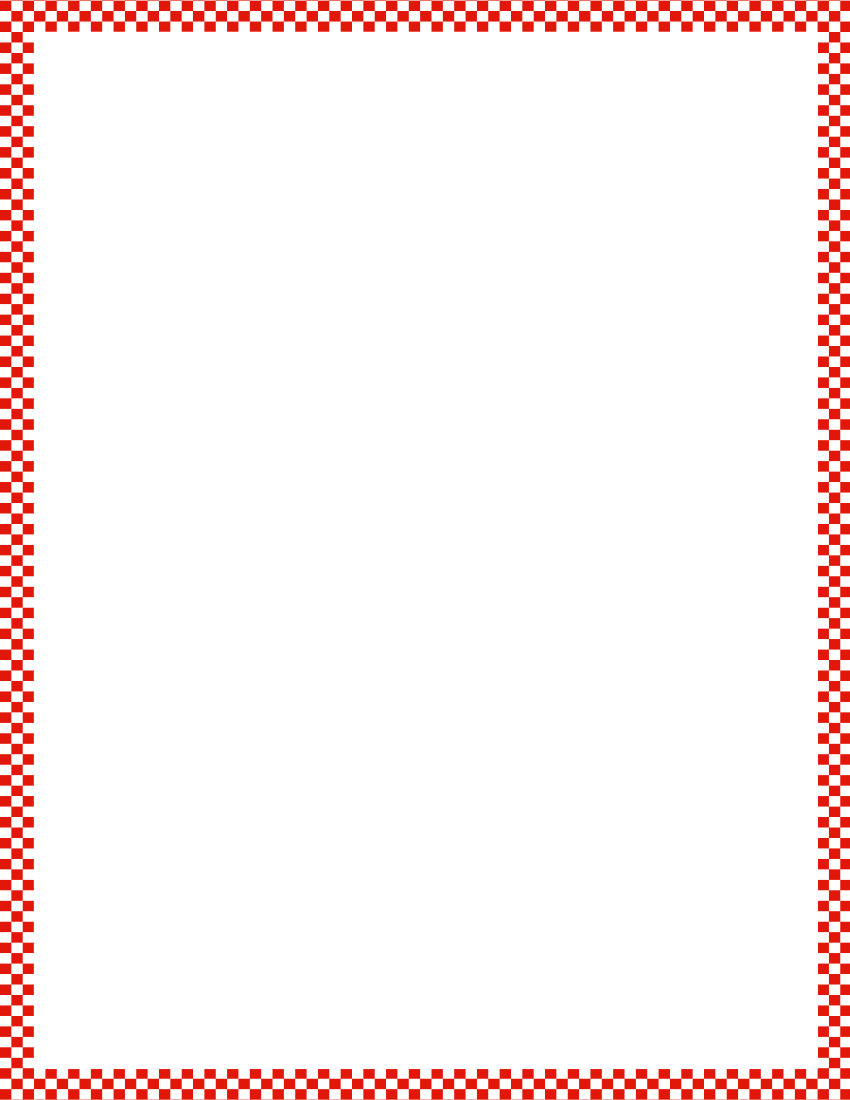 Module 3, Lesson 20
Fluency
Building 1 More and 1 Less Trains
Listen and follow my directions.  Ready?
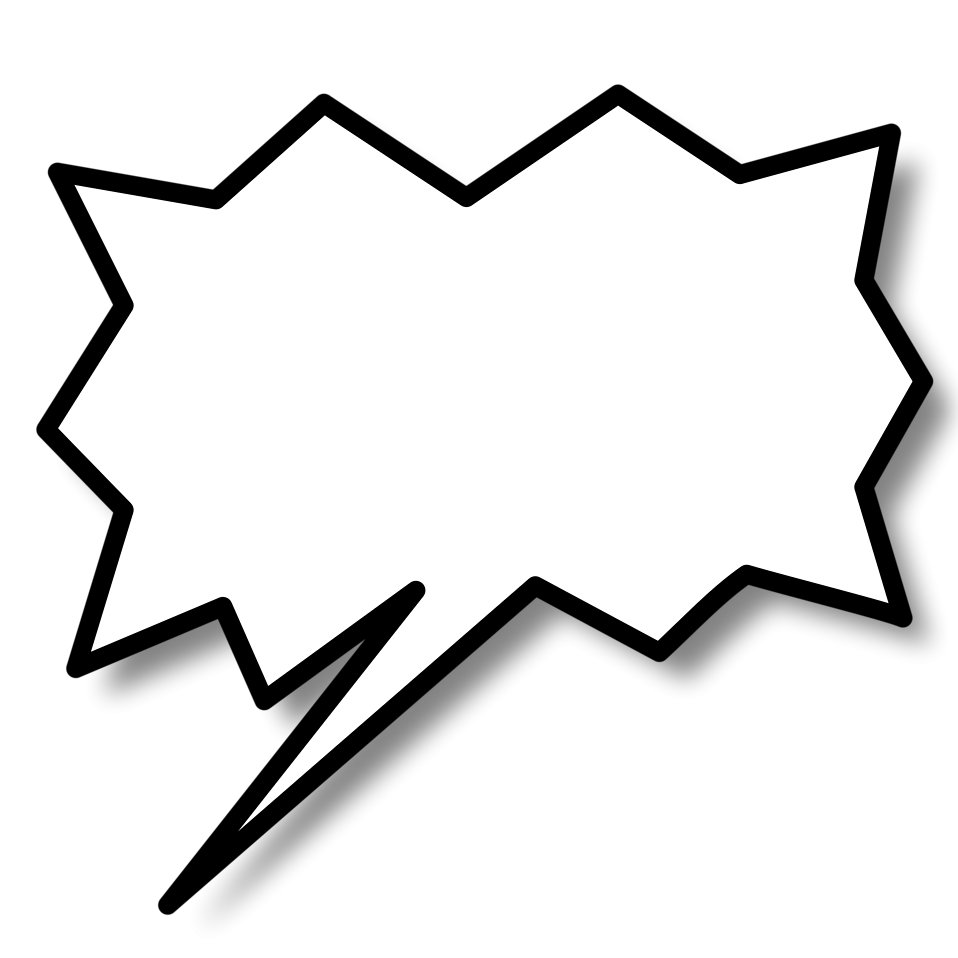 Now, take it apart while saying “1 less.”  Stop when you get to 0.
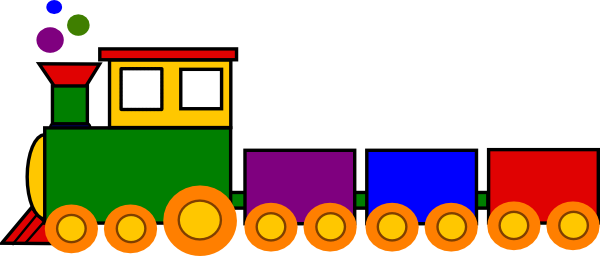 Application Problem
Module 3, Lesson 20
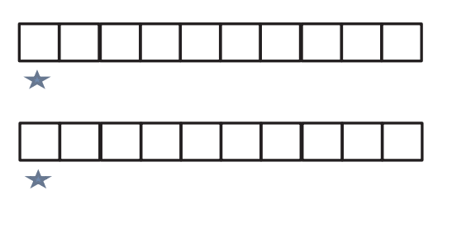 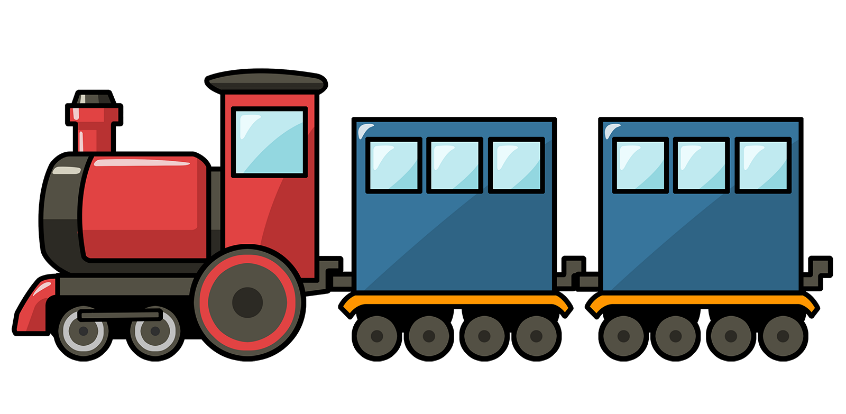 Write your first name in the top set of boxes, one letter in each box.  Start at the box above the star.  Write your last name in the bottom set of boxes, one letter in each box.  Start at the box above the star.

Which of your trains has more letter passengers?  Which passenger train is longer?  Which of your trains has fewer passengers?  Which passenger train is shorter?  Talk about your trains with your partner.  Are your partner’s trains similar to yours?  Did anyone’s train not have enough room for all of the letter passengers?
Module 3, Lesson 20
Which stick is longer?
How do you know?
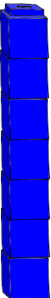 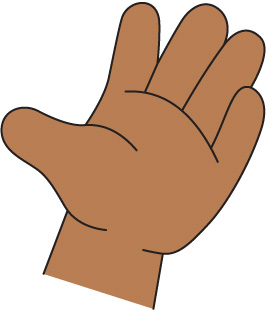 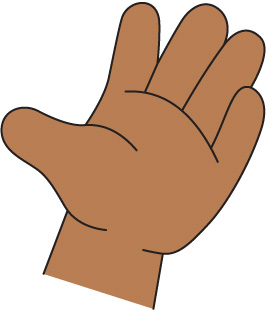 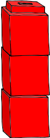 The 7-stick is longer than the 3-stick, and the 3-stick is shorter than the 7-stick.
Module 3, Lesson 20
What do you notice about the numbers 7 and 3?  Which is more?  How can you be sure?
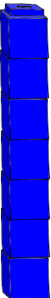 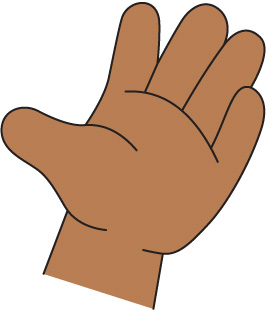 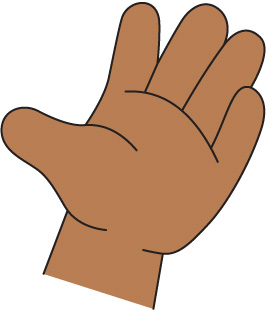 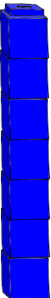 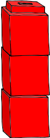 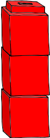 Module 3, Lesson 20
Which stick is longer?  Which is shorter?           Which stick has more?  Which has less?
How did you know?
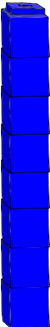 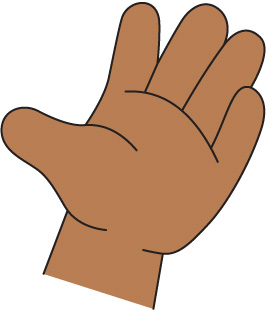 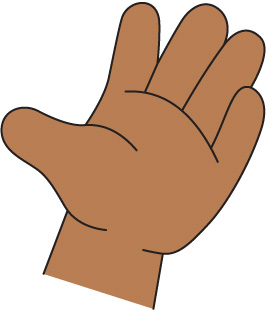 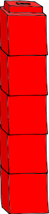 The 8-stick is longer than the 5-stick, and the 5-stick is shorter than the 8-stick.
Module 3, Lesson 20
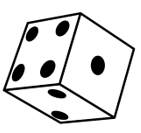 Let’s play a game!

Roll the die with your partner.  Make a stick using the same number of cubes as the dots that your die shows.  Roll the die again and make another stick with that number of cubes.  Compare the length of your sticks.  Which is longer?  Finally, take your sticks apart.  Put the sets of cubes on the table and compare them.  Which set has more?

Count each set of cubes and write the number on a small card.  Compare the numbers.  Which is more?  Which is less?

Roll the die again and make two new sticks to compare!
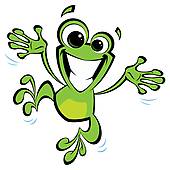 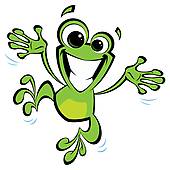 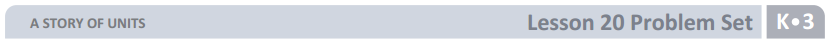 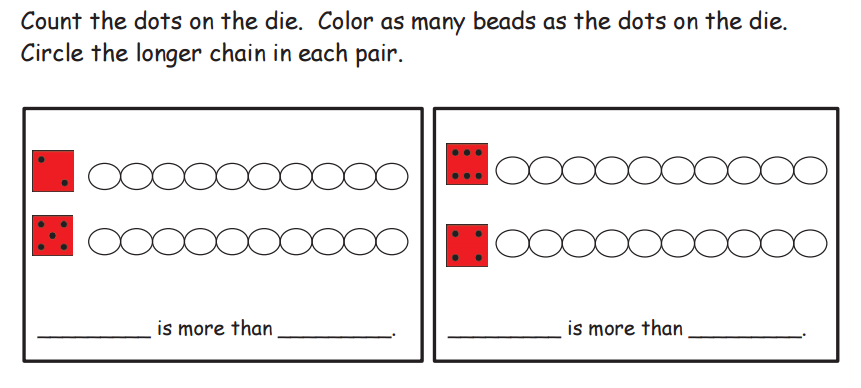 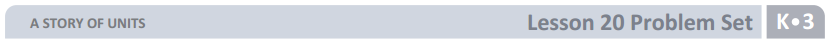 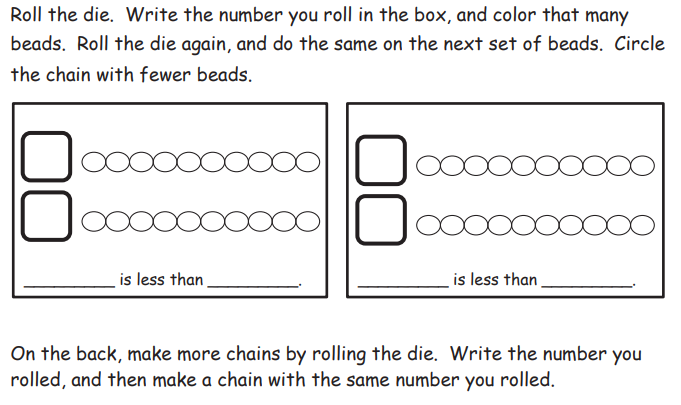 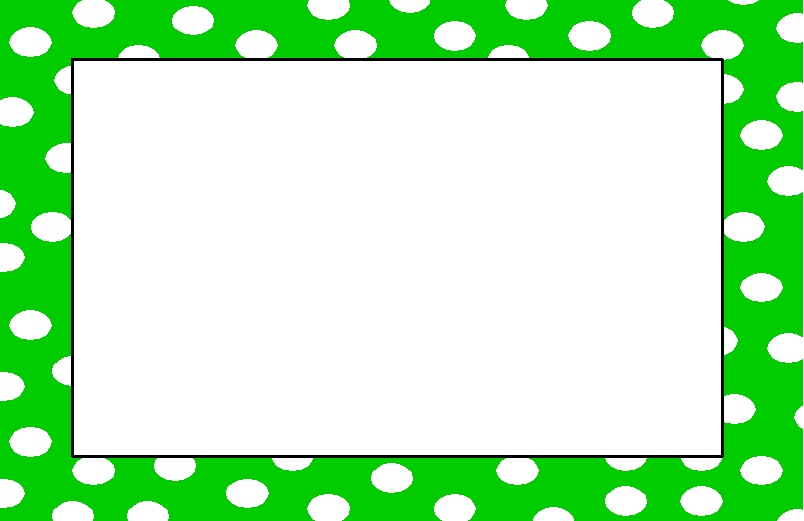 Debrief
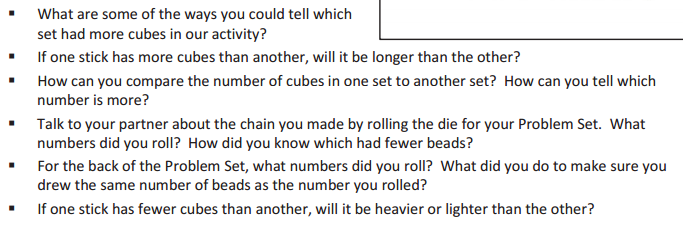 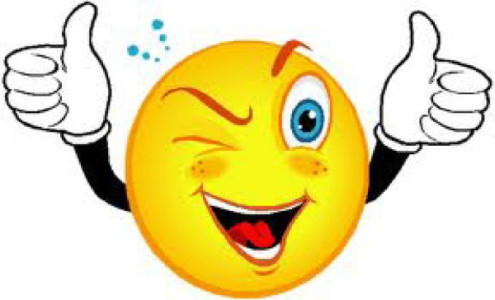 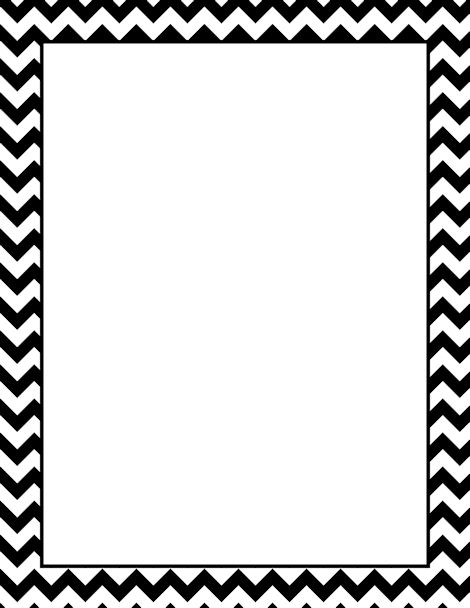 Lesson 21


I can compare sets using more, less, and fewer.
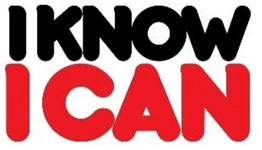 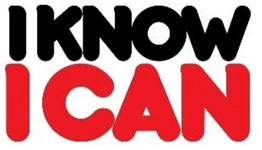 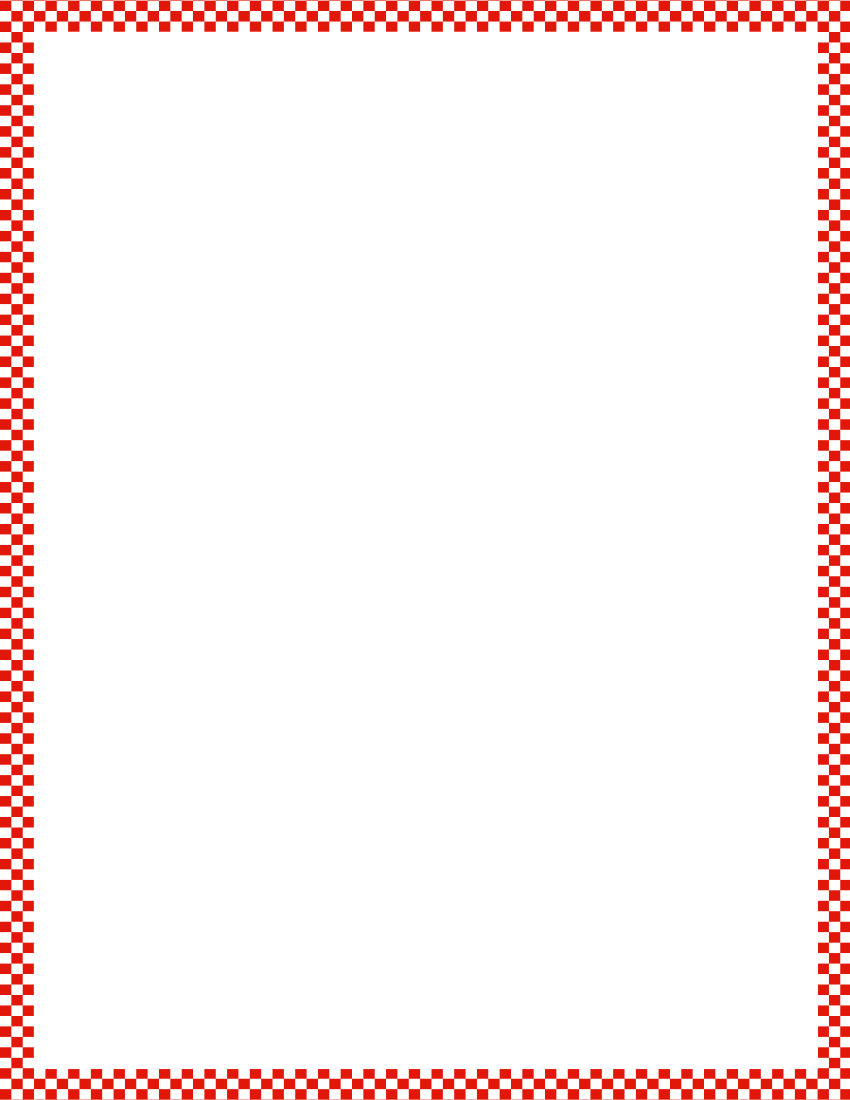 Module 3, Lesson 21
Fluency
My First Sprint
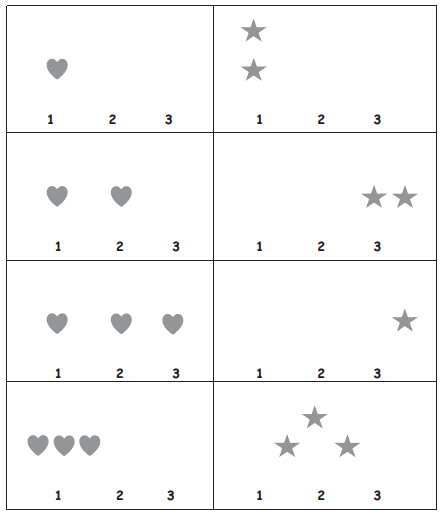 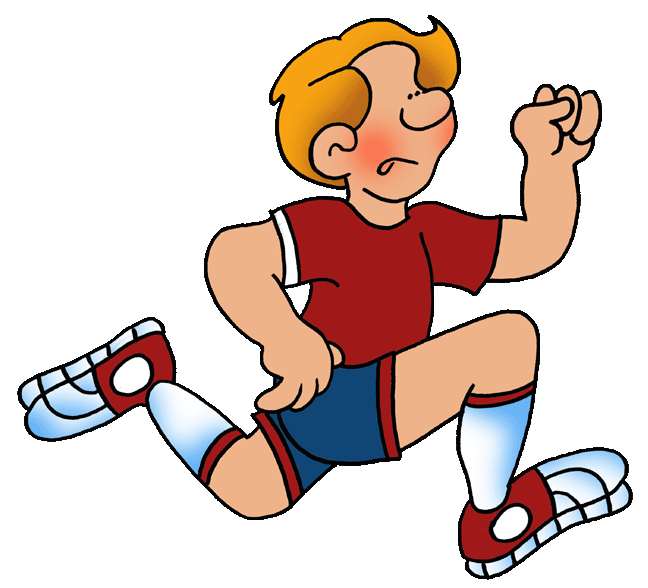 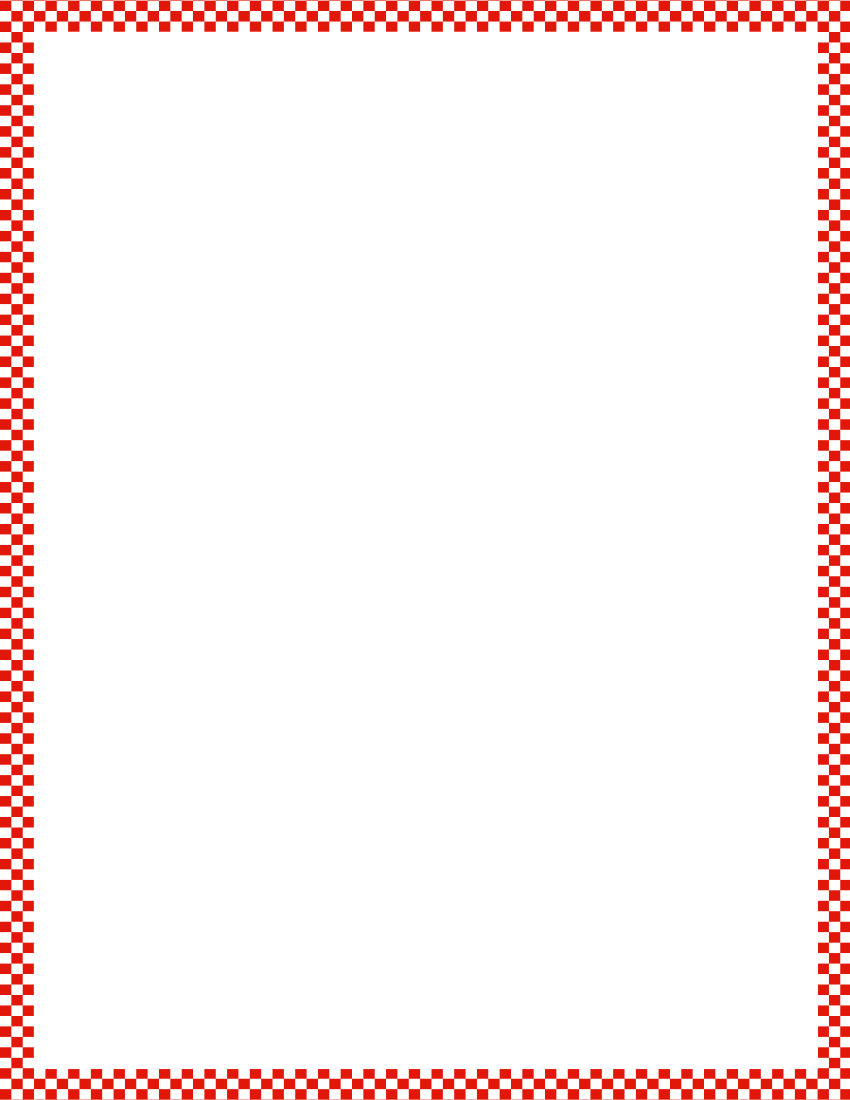 Module 3, Lesson 21
Fluency
Finger Number Pairs
You’ve gotten very good at showing fingers the Math Way.  I want to challenge you to think of other ways to show numbers on your fingers.  Here’s a hint:  You can use two hands!  First, I’ll ask you to show me the Math Way.  Then, I’ll ask you to show me the number another way.  Ready?
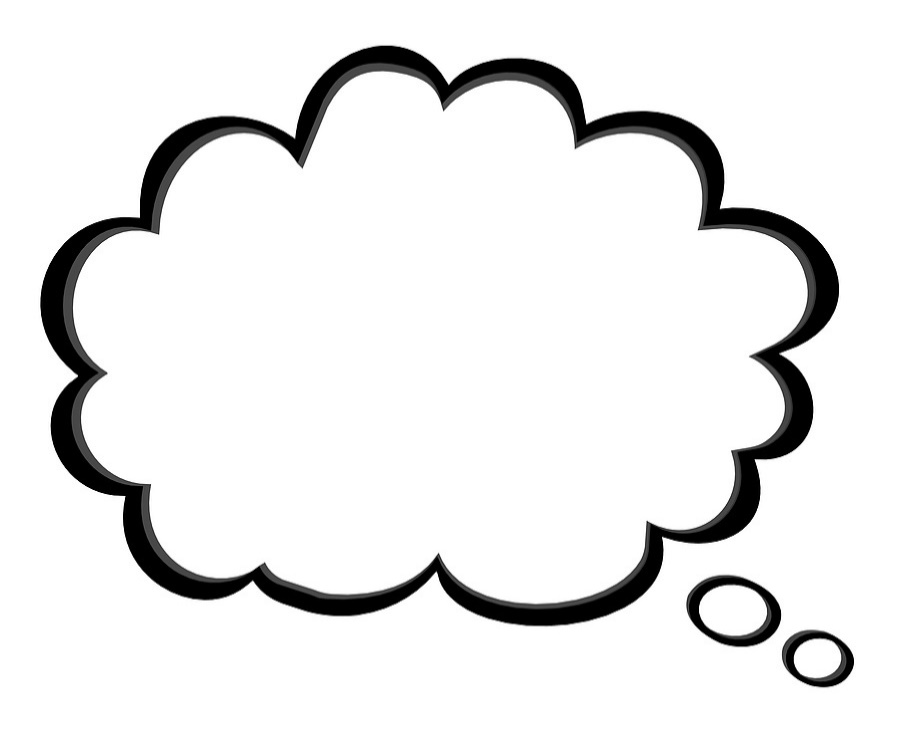 8
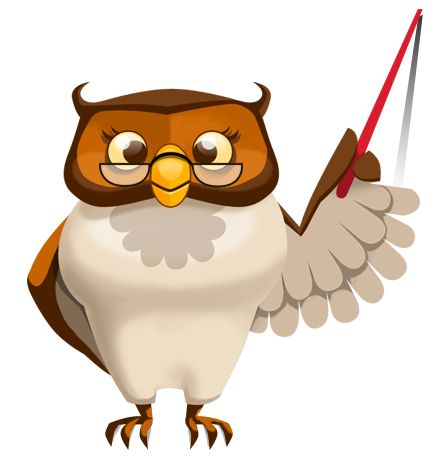 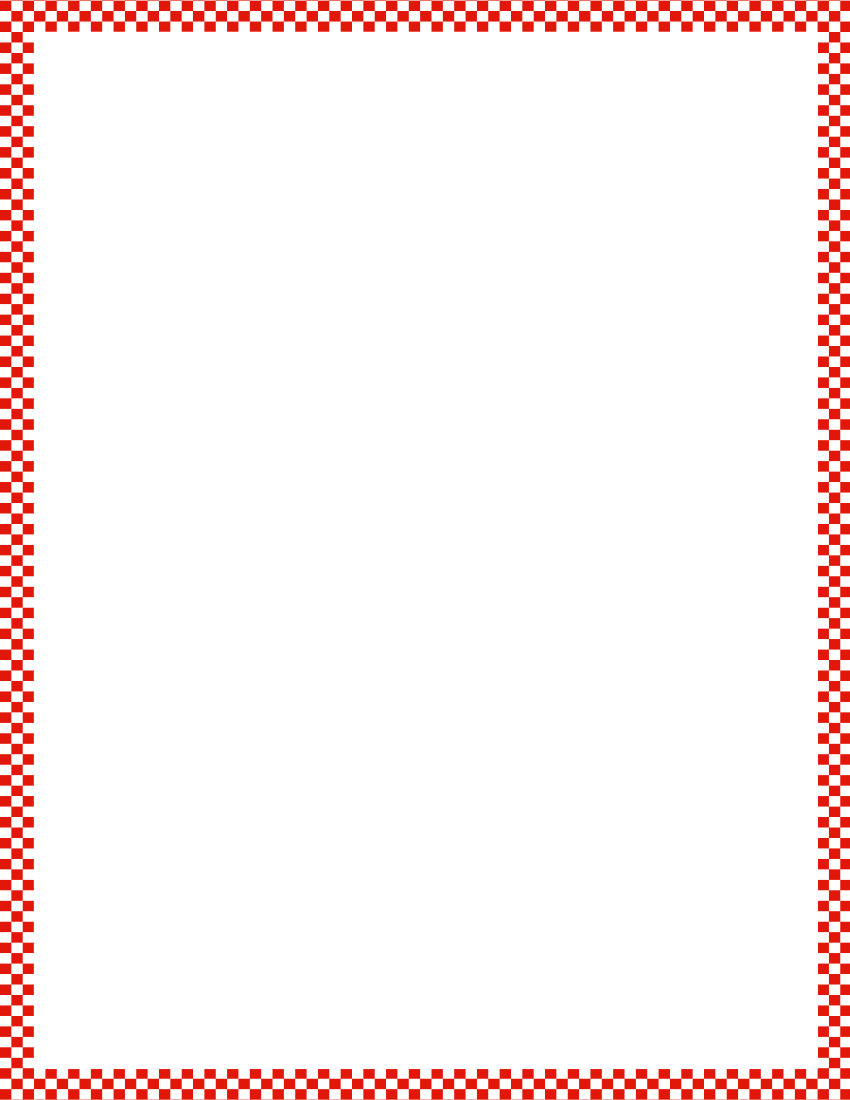 Module 3, Lesson 21
Fluency
Finger Number Pairs
You’ve gotten very good at showing fingers the Math Way.  I want to challenge you to think of other ways to show numbers on your fingers.  Here’s a hint:  You can use two hands!  First, I’ll ask you to show me the Math Way.  Then, I’ll ask you to show me the number another way.  Ready?
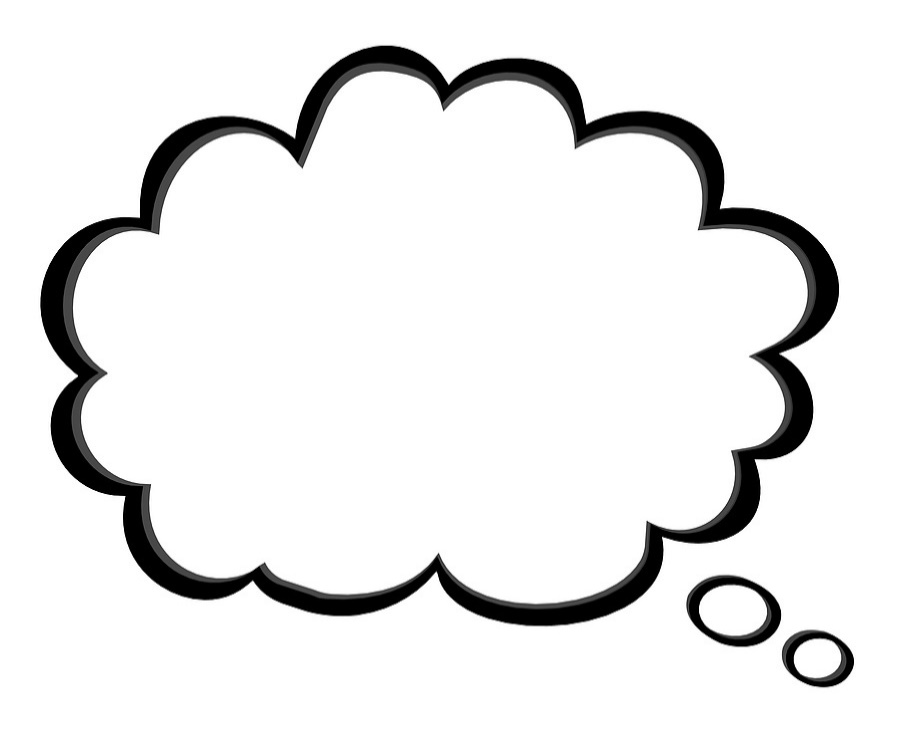 3
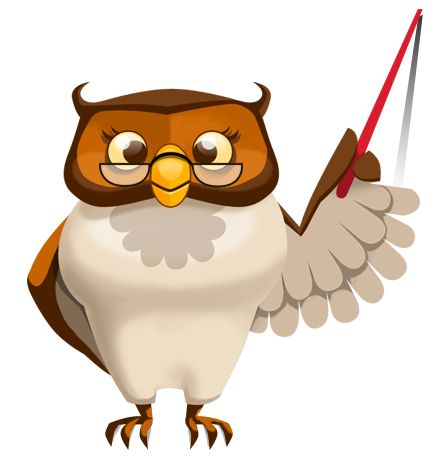 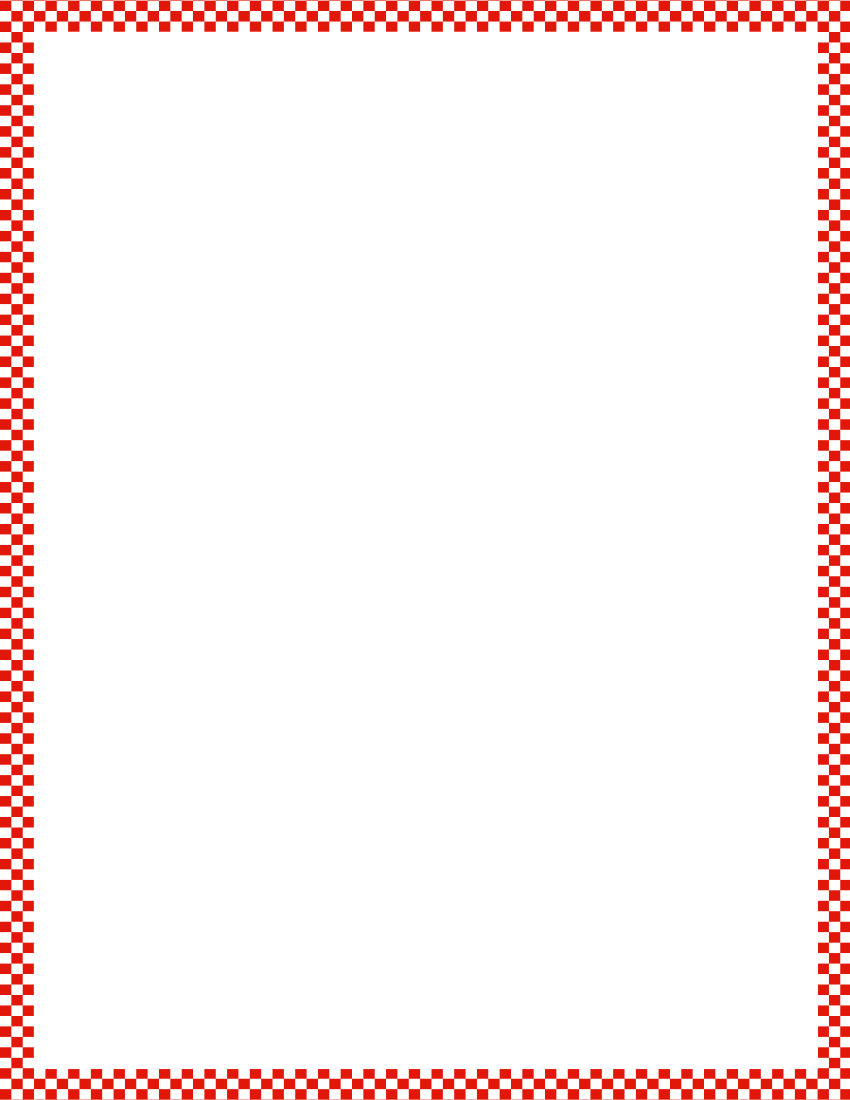 Module 3, Lesson 21
Fluency
Finger Number Pairs
You’ve gotten very good at showing fingers the Math Way.  I want to challenge you to think of other ways to show numbers on your fingers.  Here’s a hint:  You can use two hands!  First, I’ll ask you to show me the Math Way.  Then, I’ll ask you to show me the number another way.  Ready?
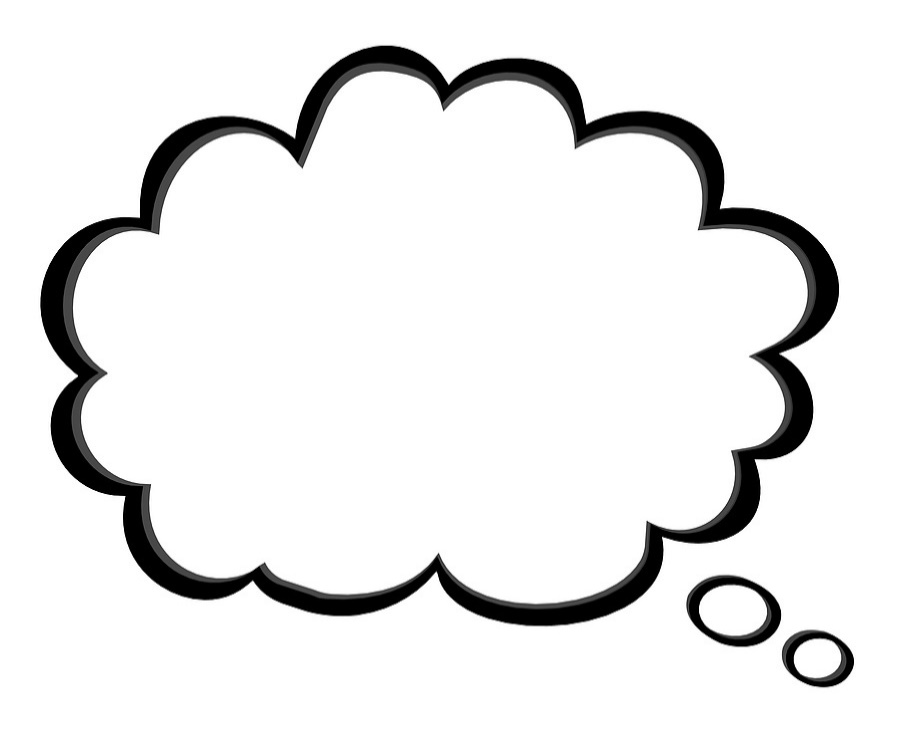 9
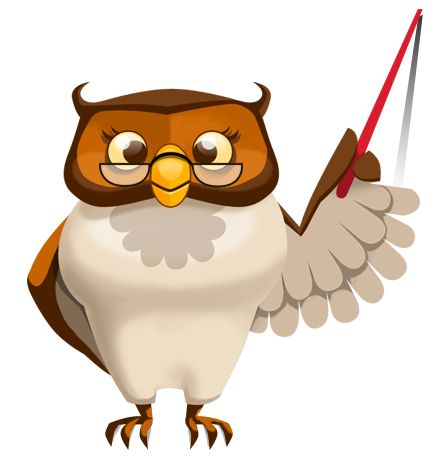 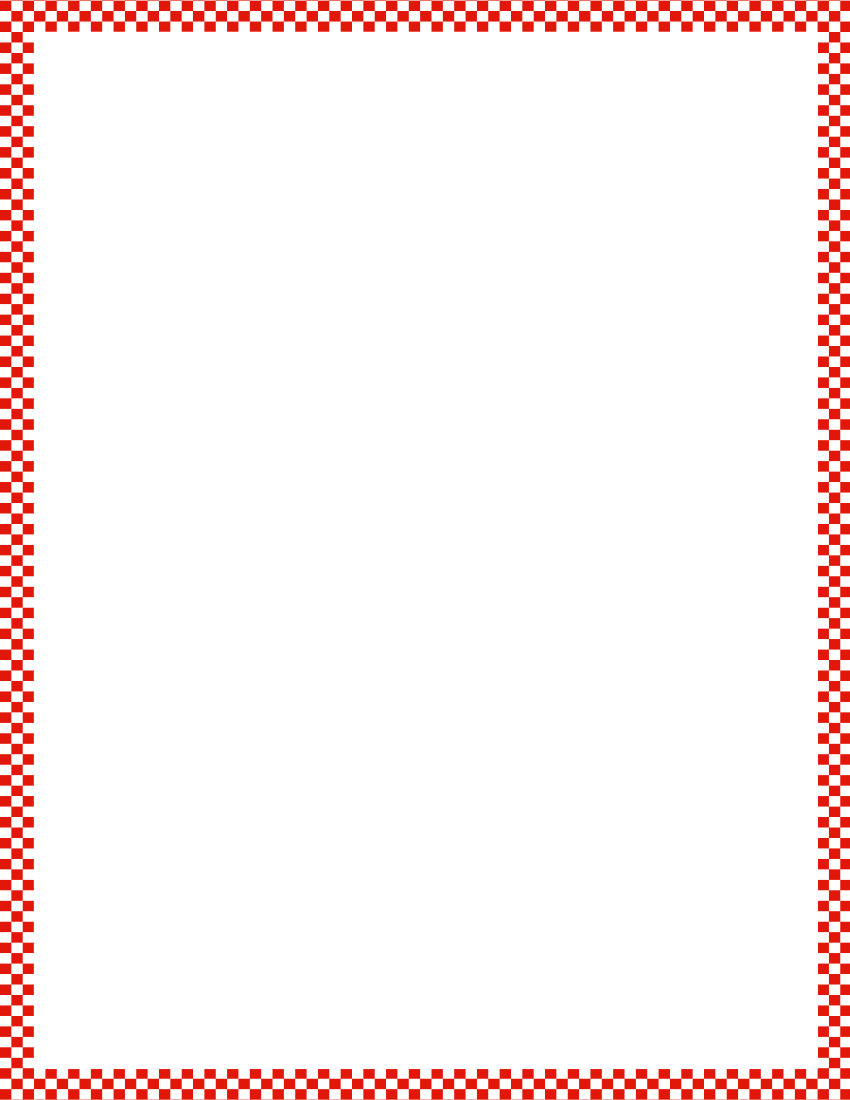 Module 3, Lesson 21
Fluency
Finger Number Pairs
You’ve gotten very good at showing fingers the Math Way.  I want to challenge you to think of other ways to show numbers on your fingers.  Here’s a hint:  You can use two hands!  First, I’ll ask you to show me the Math Way.  Then, I’ll ask you to show me the number another way.  Ready?
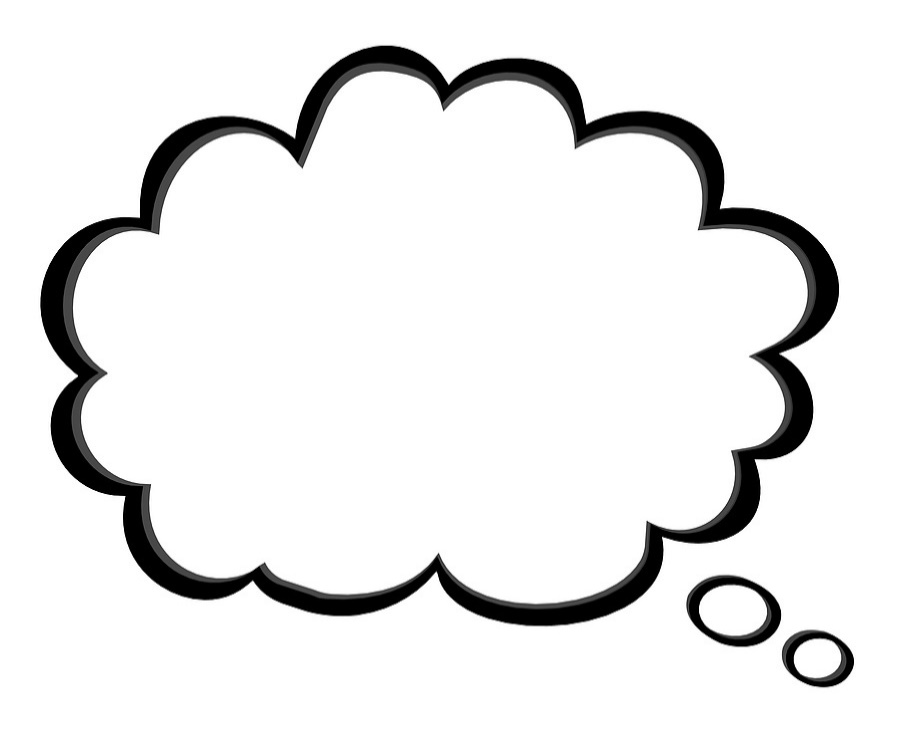 4
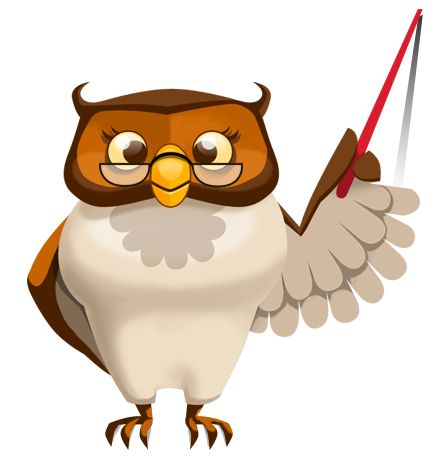 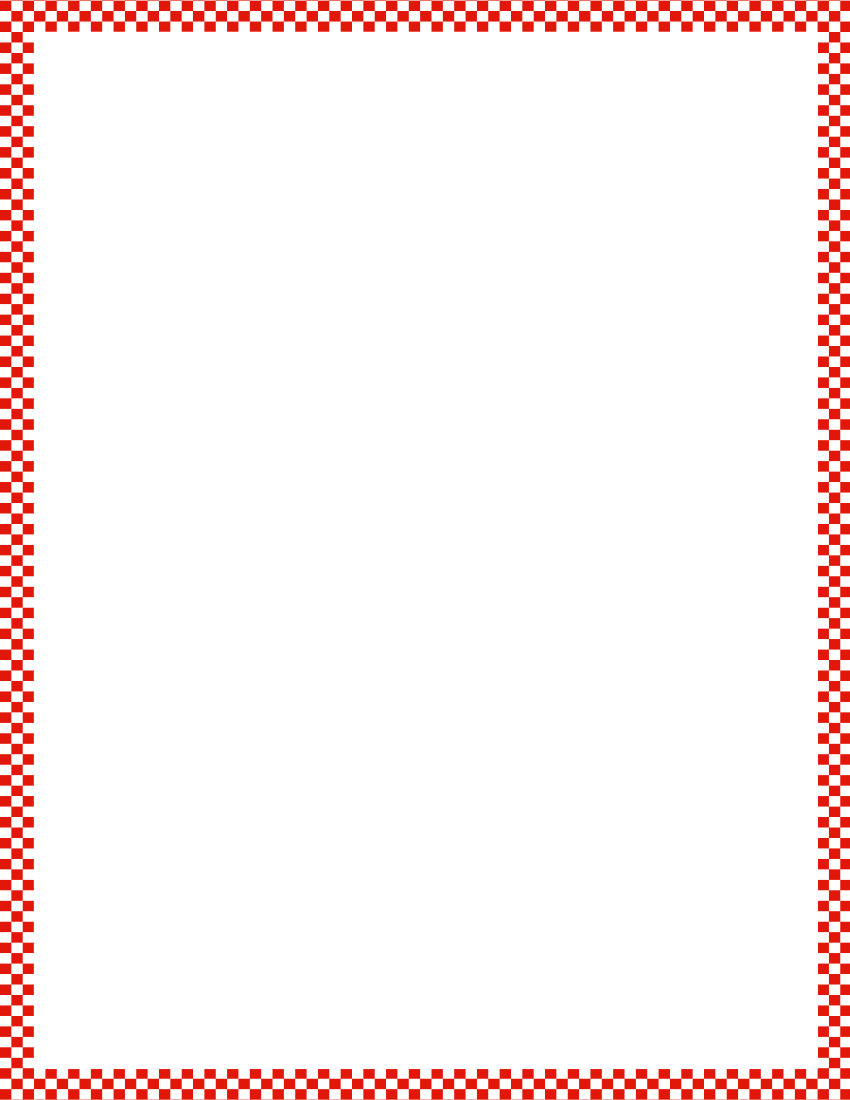 Module 3, Lesson 21
Fluency
Finger Number Pairs
You’ve gotten very good at showing fingers the Math Way.  I want to challenge you to think of other ways to show numbers on your fingers.  Here’s a hint:  You can use two hands!  First, I’ll ask you to show me the Math Way.  Then, I’ll ask you to show me the number another way.  Ready?
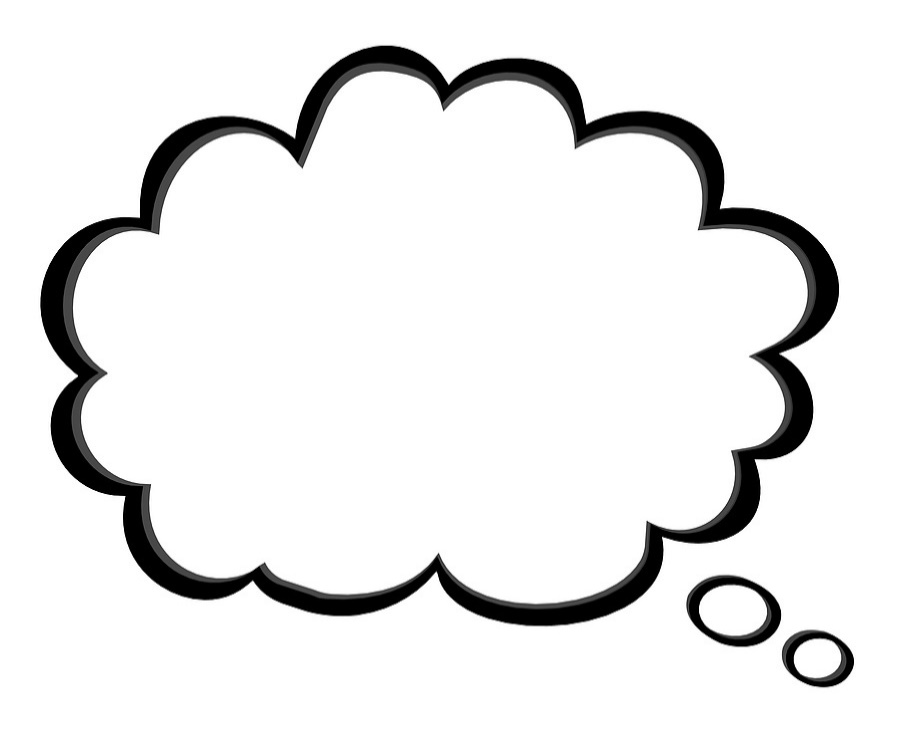 6
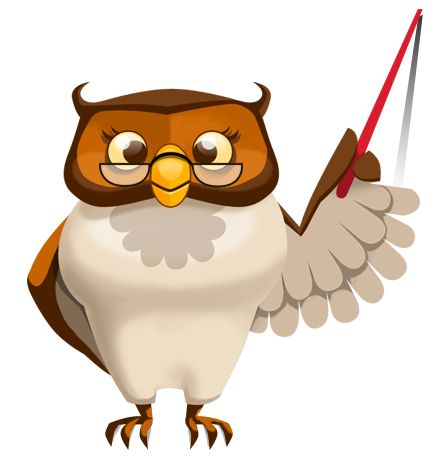 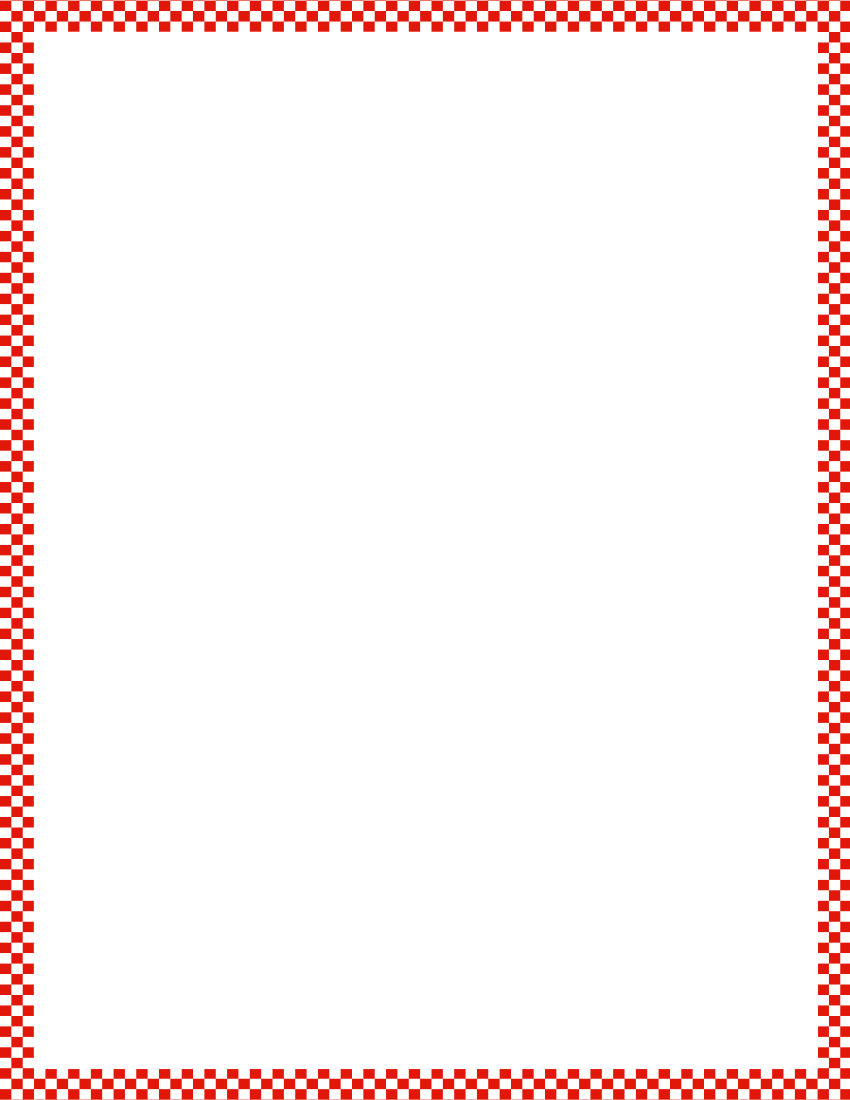 Module 3, Lesson 21
Fluency
Finger Number Pairs
You’ve gotten very good at showing fingers the Math Way.  I want to challenge you to think of other ways to show numbers on your fingers.  Here’s a hint:  You can use two hands!  First, I’ll ask you to show me the Math Way.  Then, I’ll ask you to show me the number another way.  Ready?
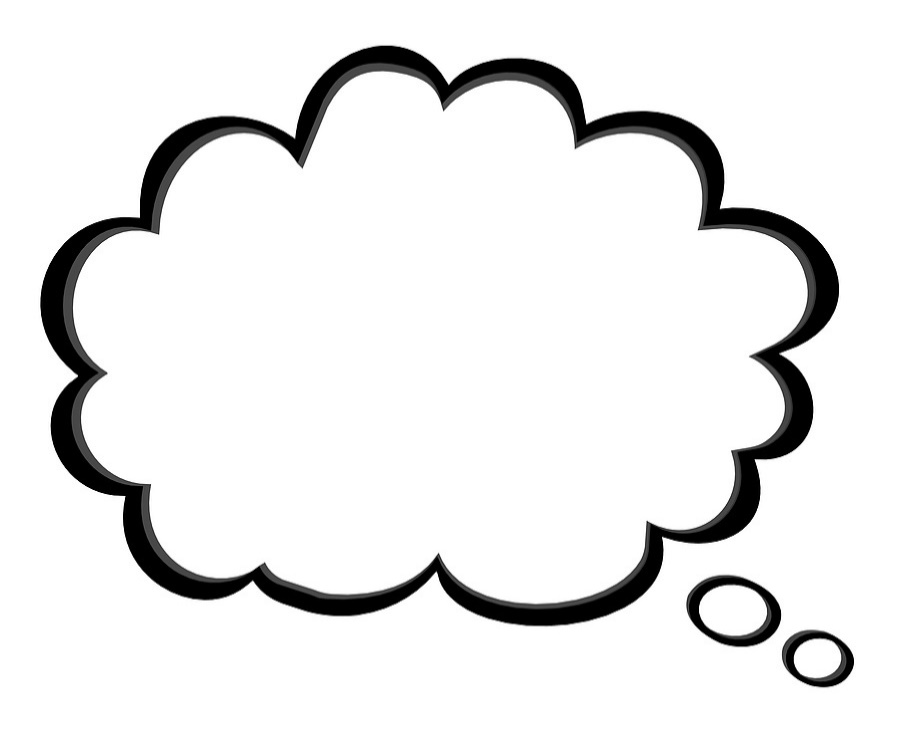 5
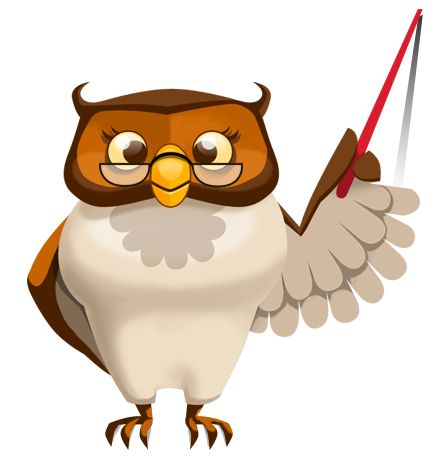 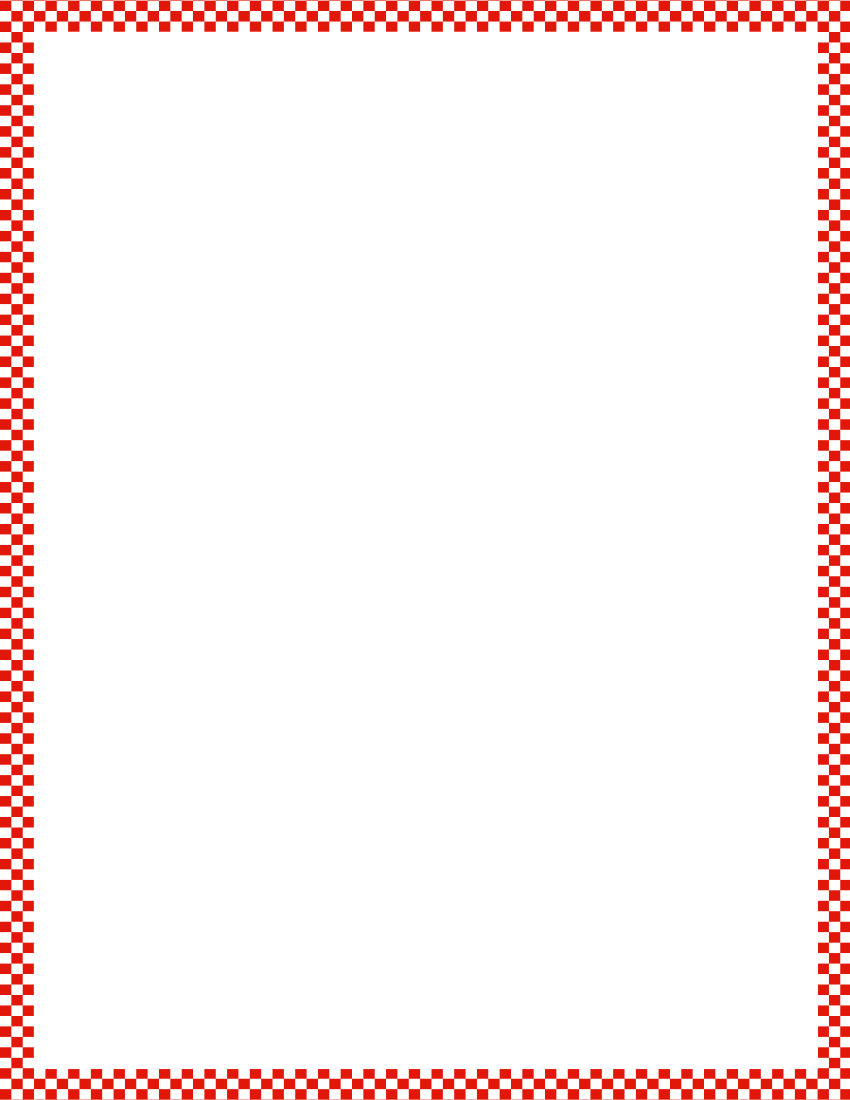 Module 3, Lesson 21
Fluency
Finger Number Pairs
You’ve gotten very good at showing fingers the Math Way.  I want to challenge you to think of other ways to show numbers on your fingers.  Here’s a hint:  You can use two hands!  First, I’ll ask you to show me the Math Way.  Then, I’ll ask you to show me the number another way.  Ready?
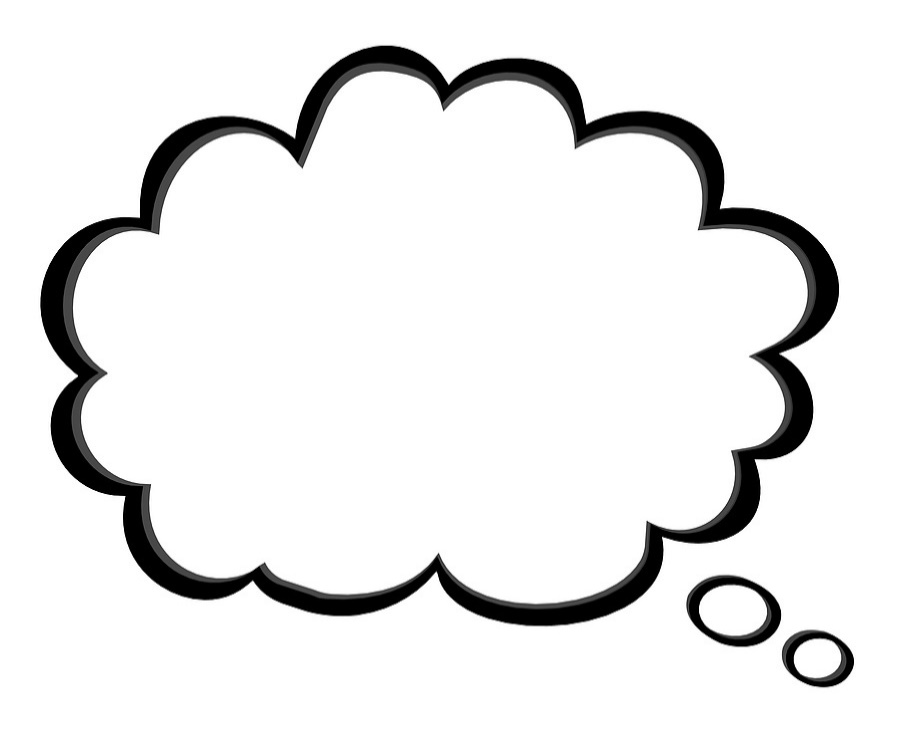 7
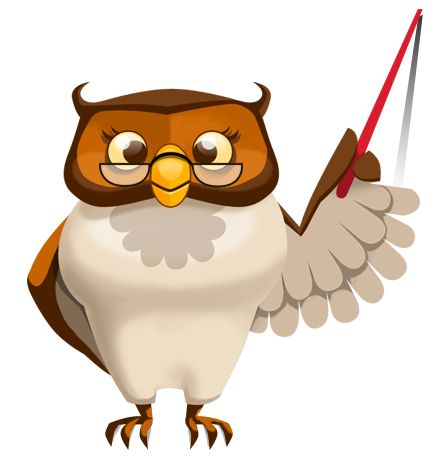 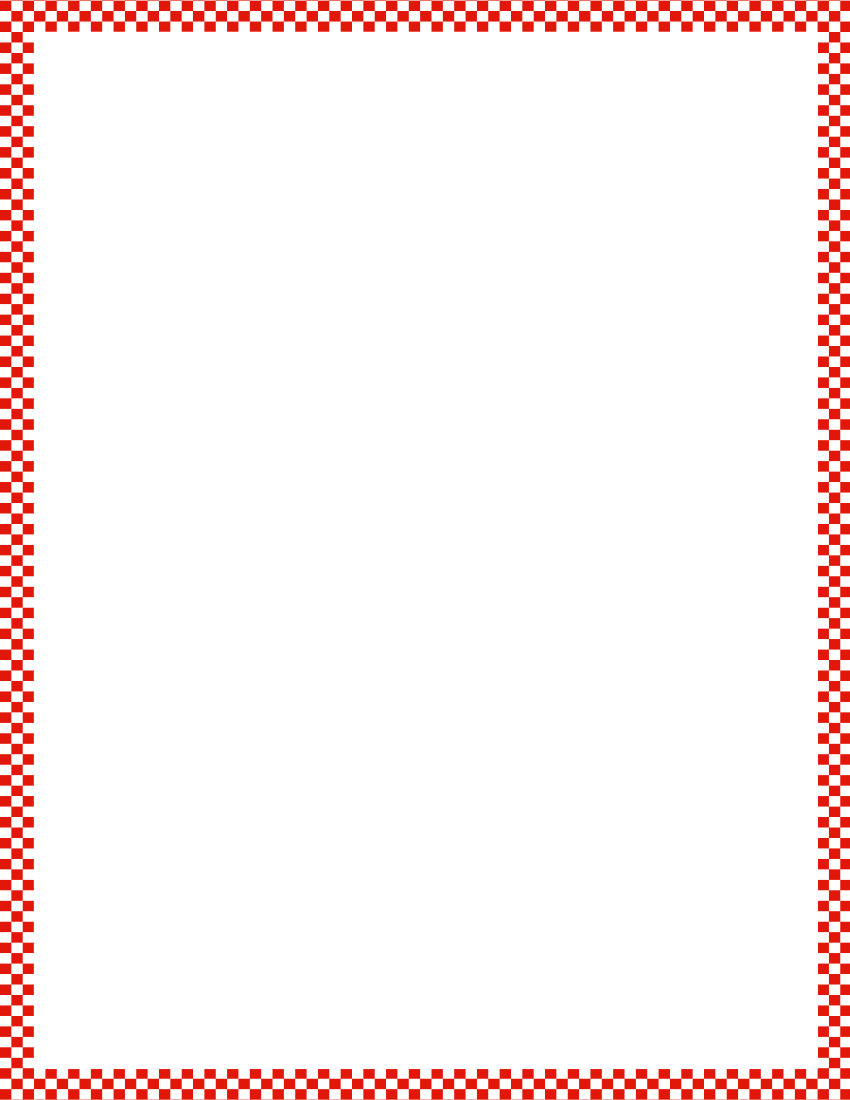 Module 3, Lesson 21
Fluency
Finger Number Pairs
You’ve gotten very good at showing fingers the Math Way.  I want to challenge you to think of other ways to show numbers on your fingers.  Here’s a hint:  You can use two hands!  First, I’ll ask you to show me the Math Way.  Then, I’ll ask you to show me the number another way.  Ready?
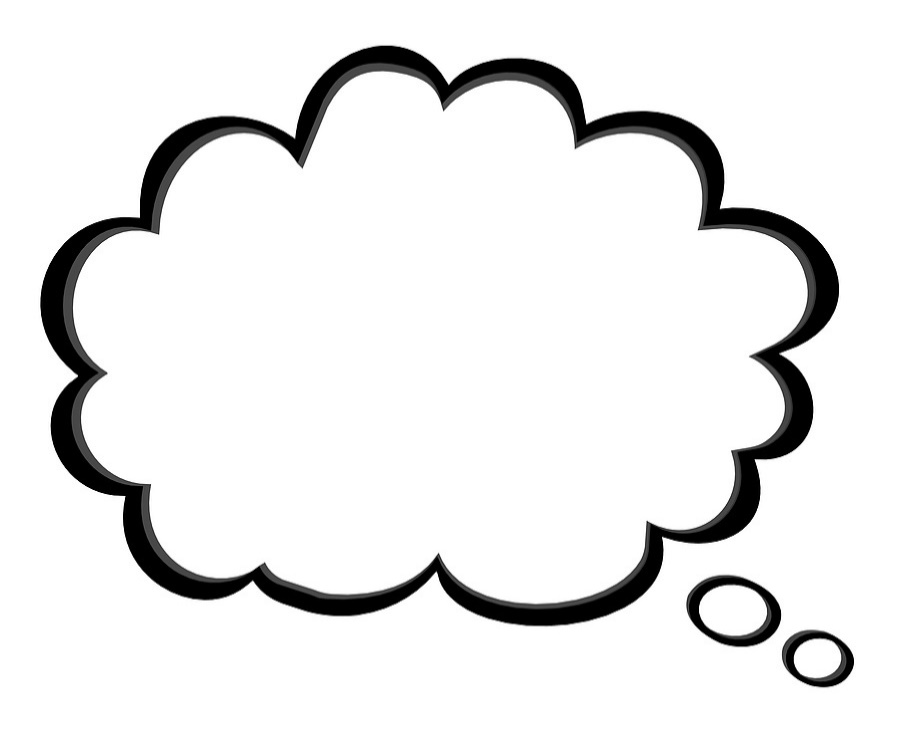 10
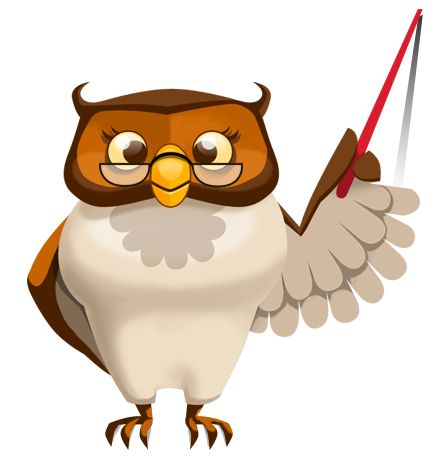 Application Problem
Module 3, Lesson 21
Use your dry erase markers to write the letters of your name on linking cubes.  Make a train out of your cubes.  Compare your train to at least one friend’s train.  Which train is longer?  Count the cubes in your trains.  Which number is more?  Which number is less?
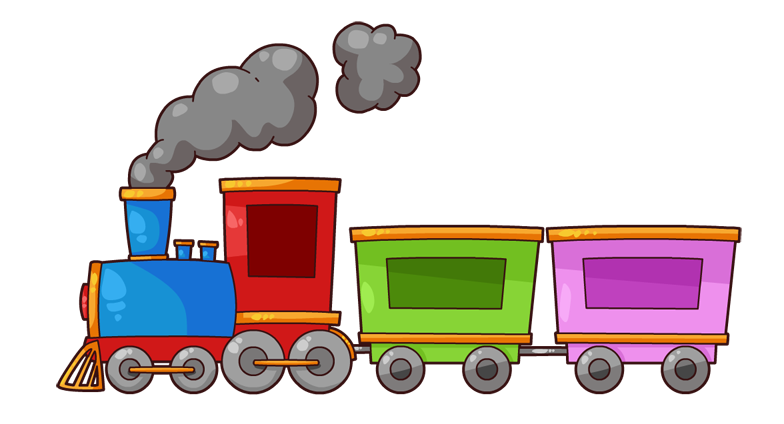 Module 3, Lesson 21
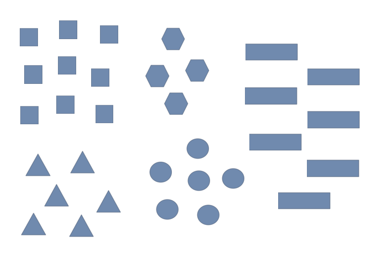 What do you notice?
Module 3, Lesson 21
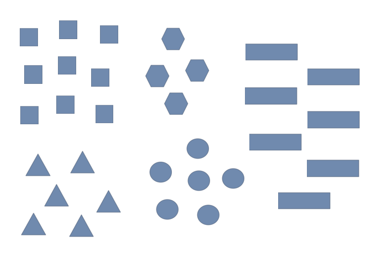 What types of shapes do you see?
Module 3, Lesson 21
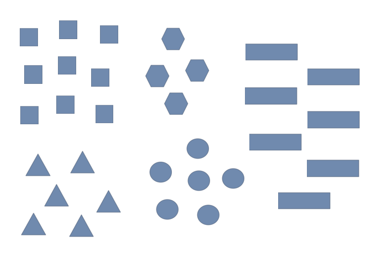 Are there more squares or triangles?
Module 3, Lesson 21
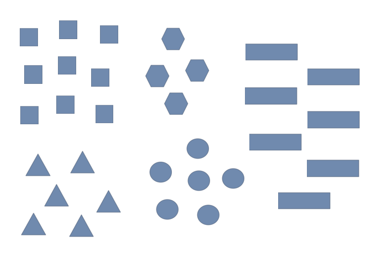 Click to add text
Are there fewer circles or hexagons?
Module 3, Lesson 21
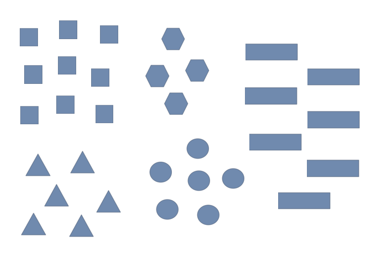 Which two groups have the same number of shapes?
Module 3, Lesson 21
Let’s compare our sets of shapes on the recording sheet.
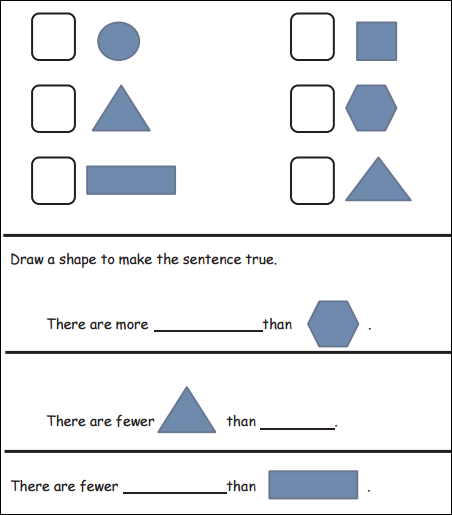 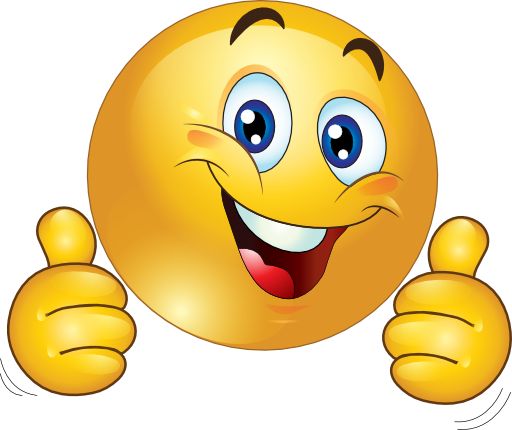 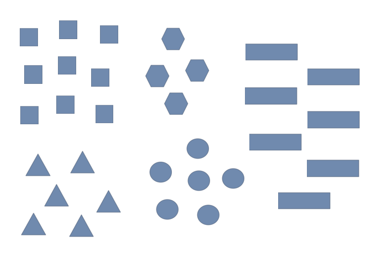 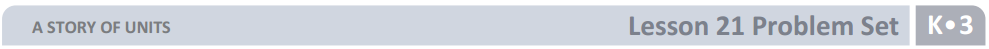 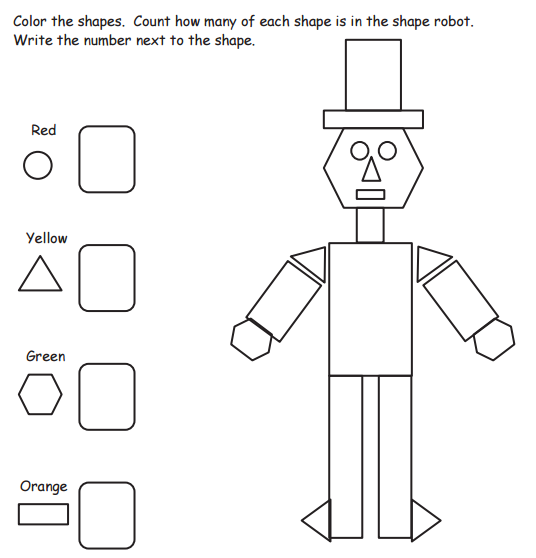 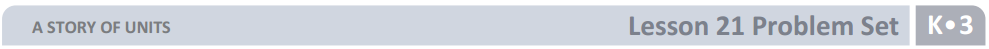 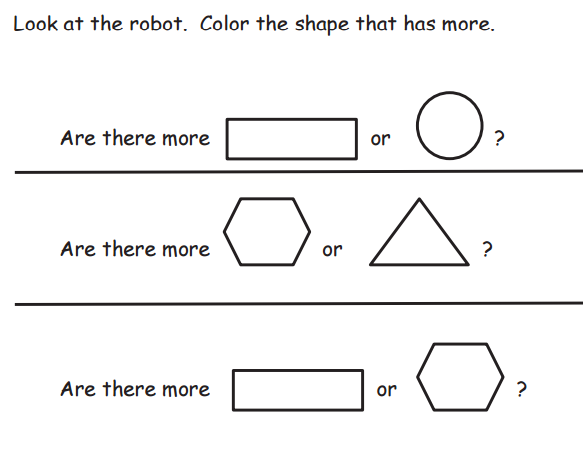 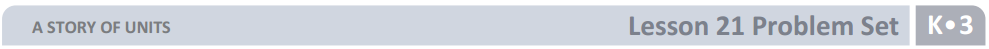 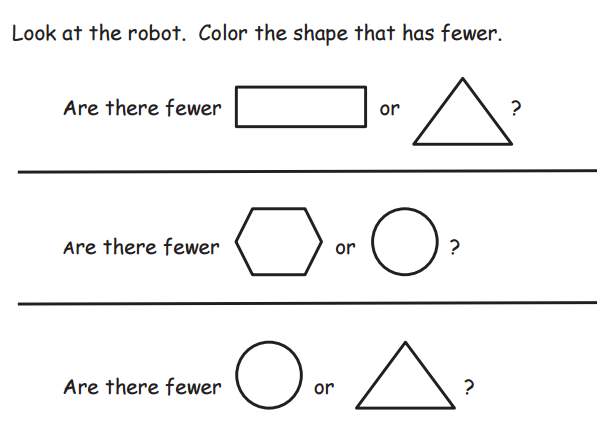 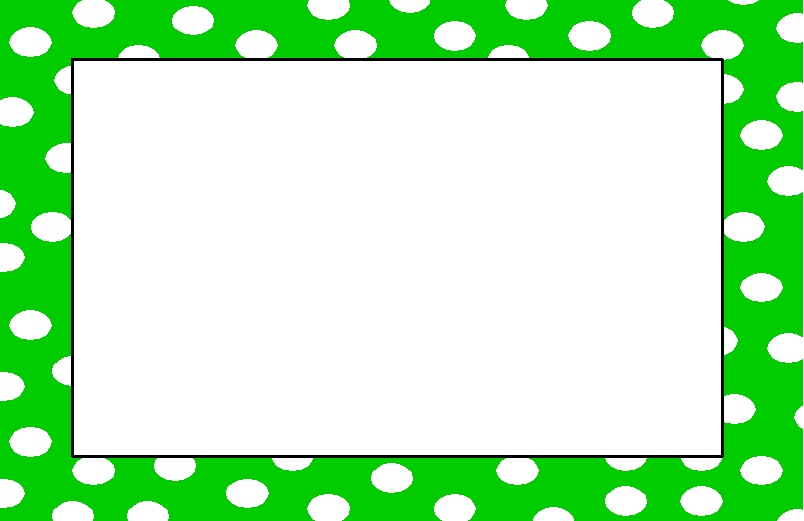 Debrief
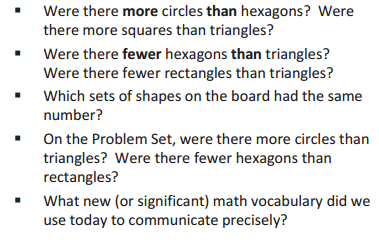 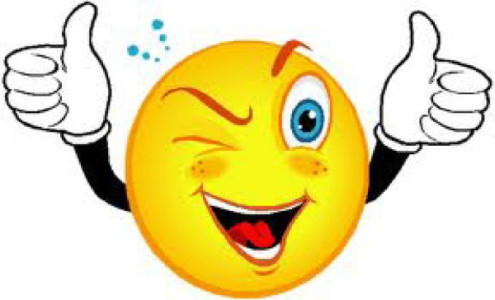 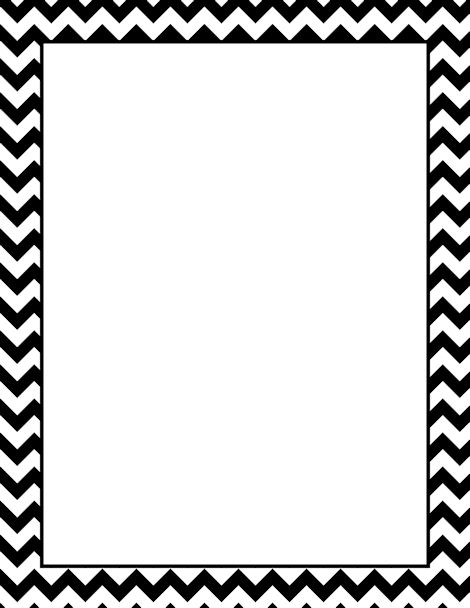 Lesson 22


I can identify and create a set that has the same number of objects.
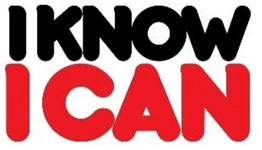 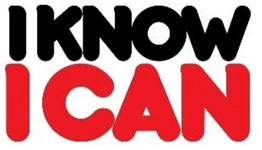 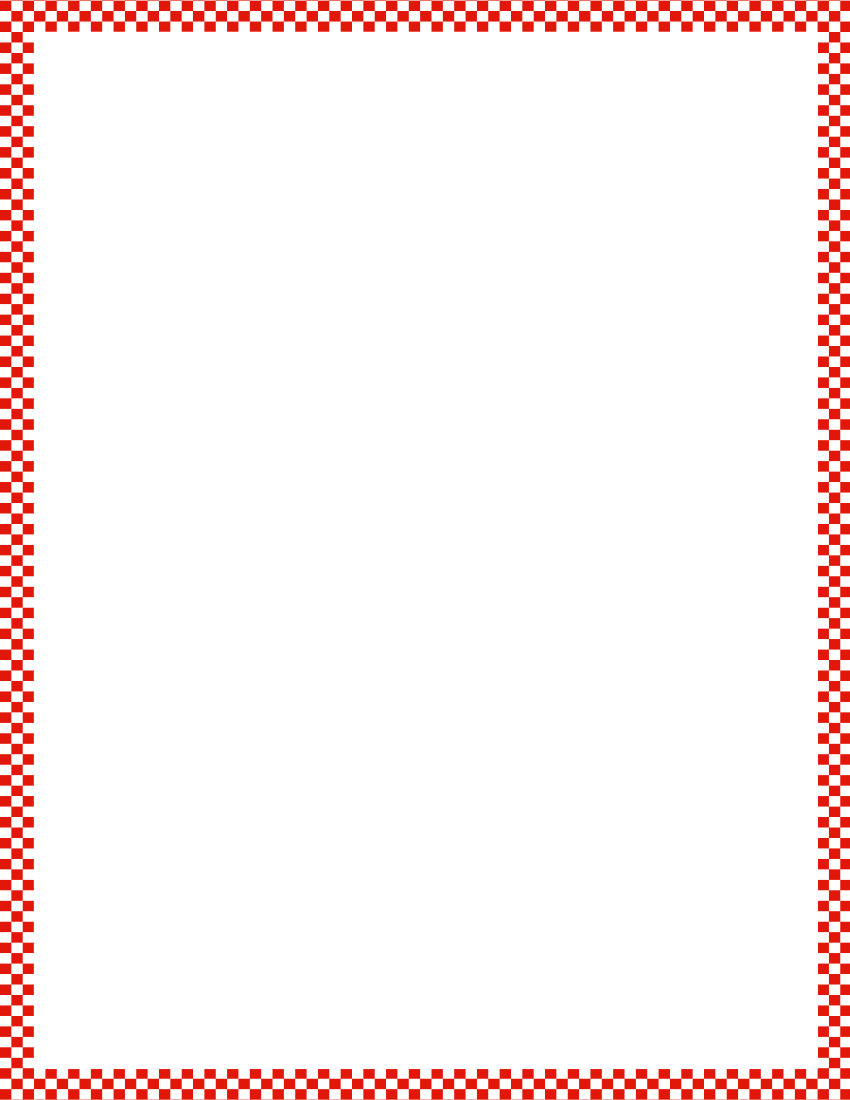 Module 3, Lesson 22
Fluency
Make It Equal
Equal means the same number.  Work with a partner.  Both partners will roll dice and put the same number of beans on their work mat as dots shown on the dice.  Line up your beans in horizontal rows or vertical columns.  Partner A has to make their beans equal to their partner’s by taking off or putting on more beans.  Partner B counts to check.  Switch roles, and play again!
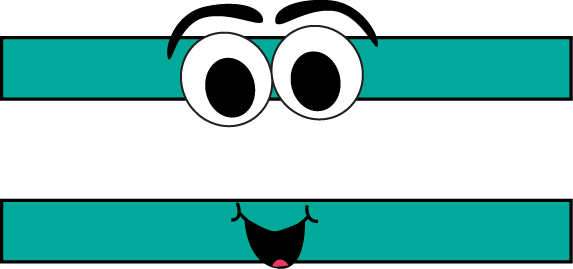 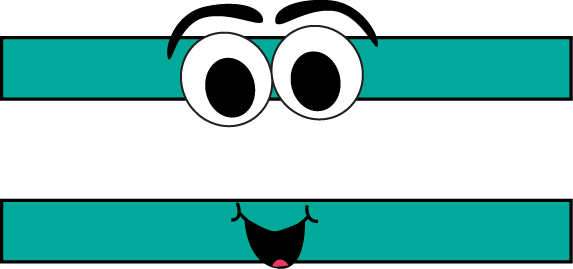 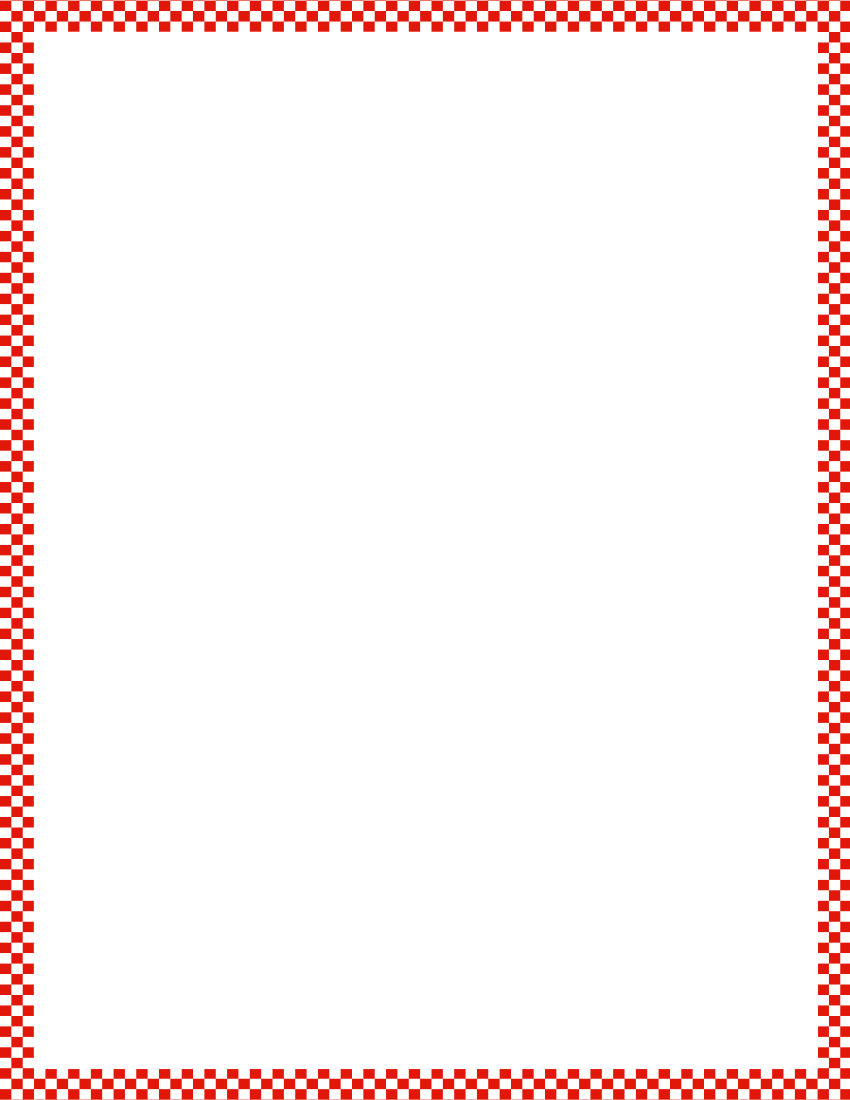 Module 3, Lesson 22
Fluency
Roll and Draw 5-Groups
Roll the die, count the dots, and then draw the number as a 5-group.
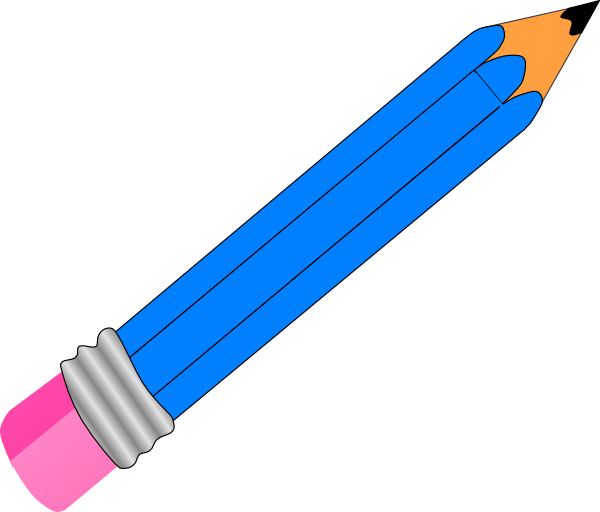 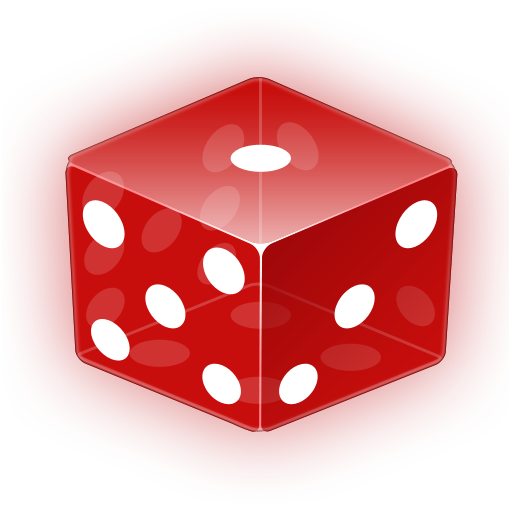 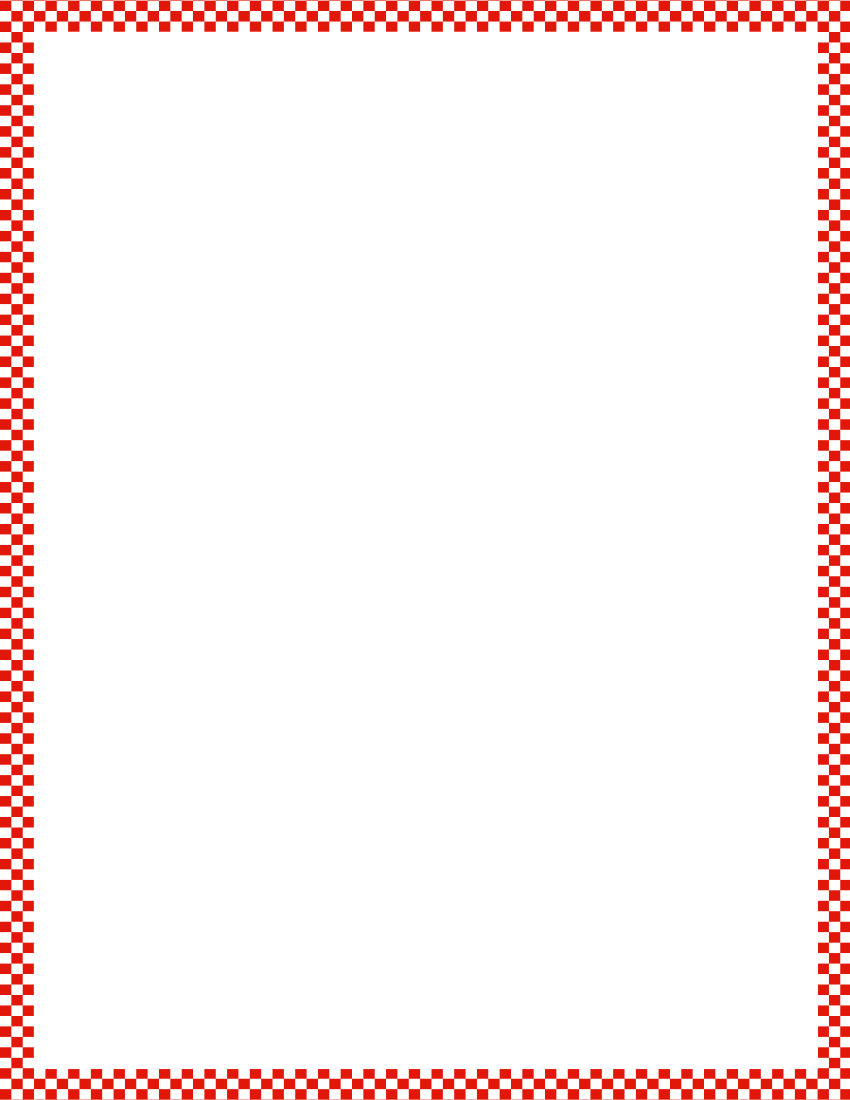 Module 3, Lesson 22
Fluency
5-Group Fill-Up
Work with a partner.  Partner A rolls the dice and draws Os to match the number rolled.  Partner B completes the 10 by drawing Xs.  Both partners engage in a math talk:  “I have 3.  You drew 7 more to make 10.”
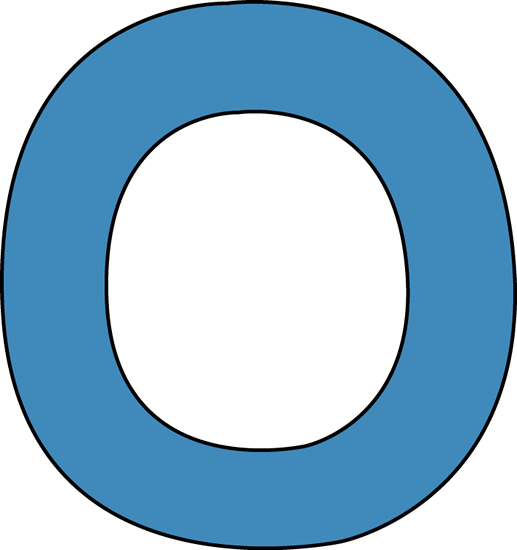 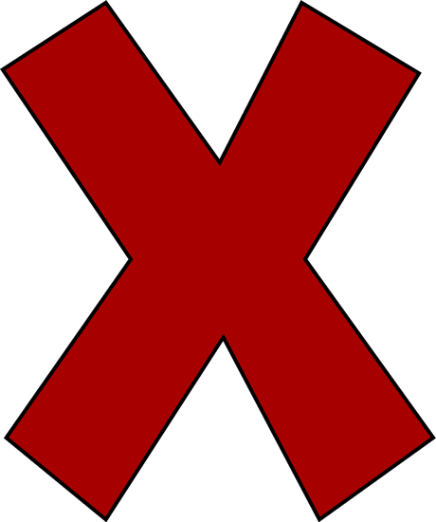 Application Problem
Module 3, Lesson 22
Pretend your lining cubes are little baskets.  Use your clay to make as many balls as there are baskets.  Check your work by putting a ball in each basket.  Do you have just enough?  Score 1 point for every basket you made!
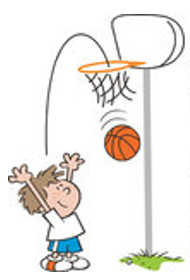 Module 3, Lesson 22
We’re going to play Match My Set Today!

Let me show you how it works!  Let’s roll a die! (click mouse)
What number do you see?  I will draw a set of 5 shapes.  I’m going to draw circles!  Now, I will draw as many squares as circles.  Then, I’ll have the same number of squares as circles.  How should I check my work?
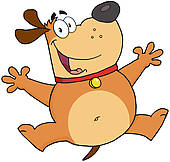 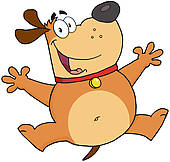 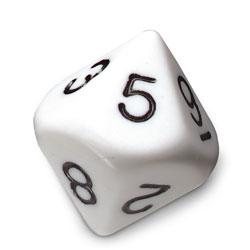 Module 3, Lesson 22
Your turn to play Match My Set!


You will work with a partner.  One of you will roll the die and make the first set with the cubes.  Then, the other will make a set of pennies that has the same number of pennies as cubes.  When you have made your sets, count each of them to make sure they are the same!  The next time, you can switch.
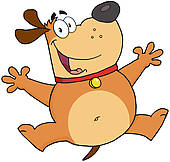 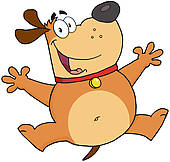 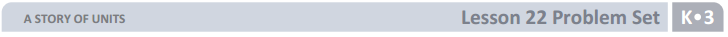 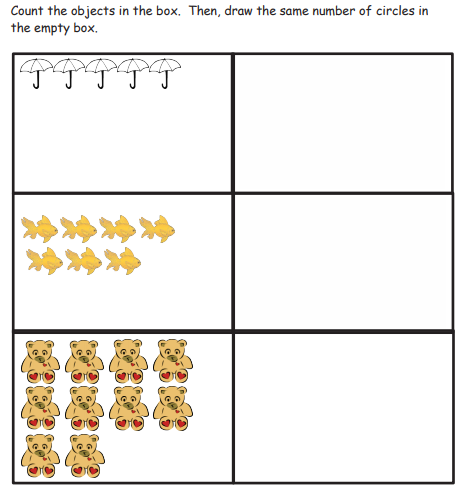 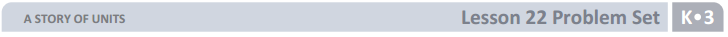 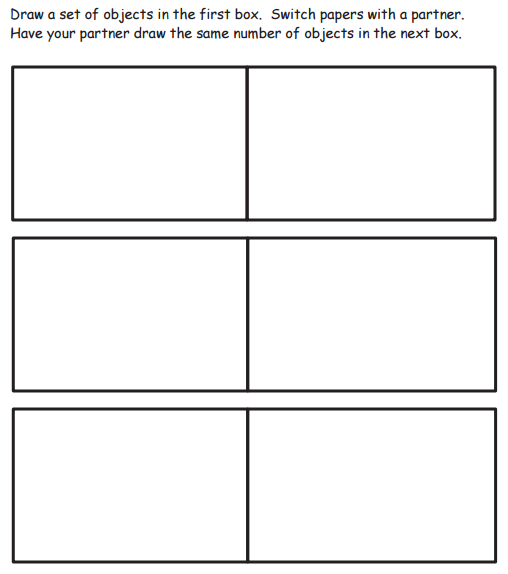 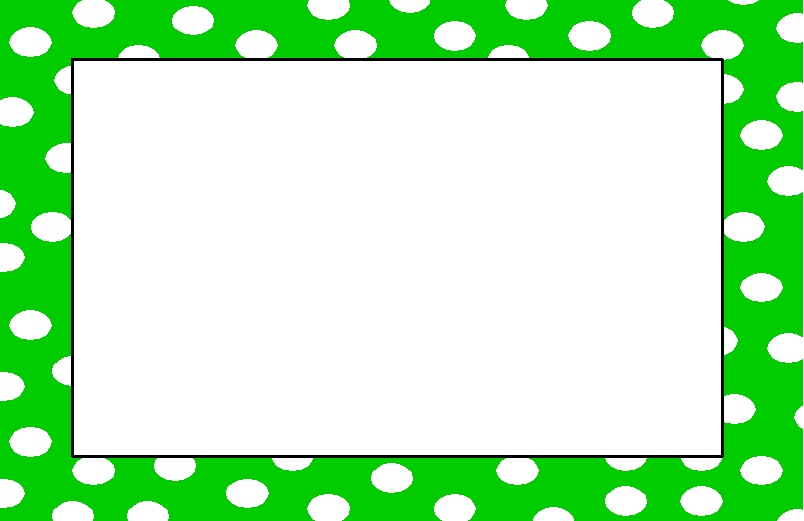 Debrief
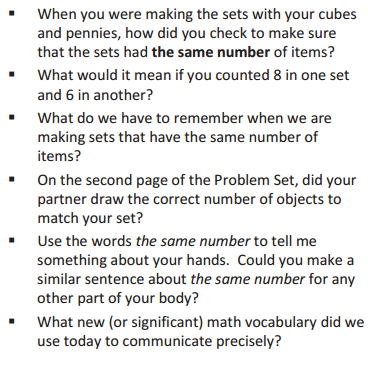 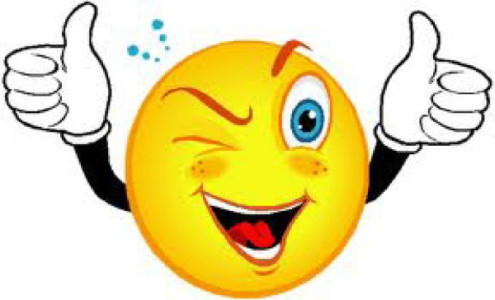 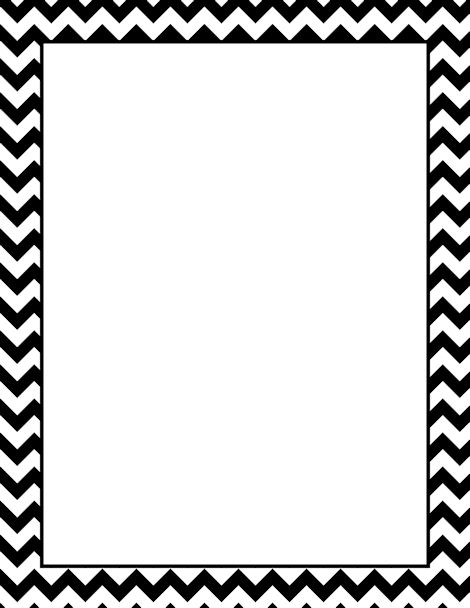 Lesson 23


I can identify and make a set that has 1 more.
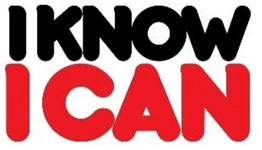 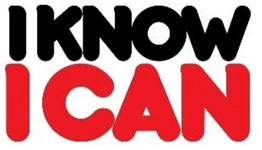 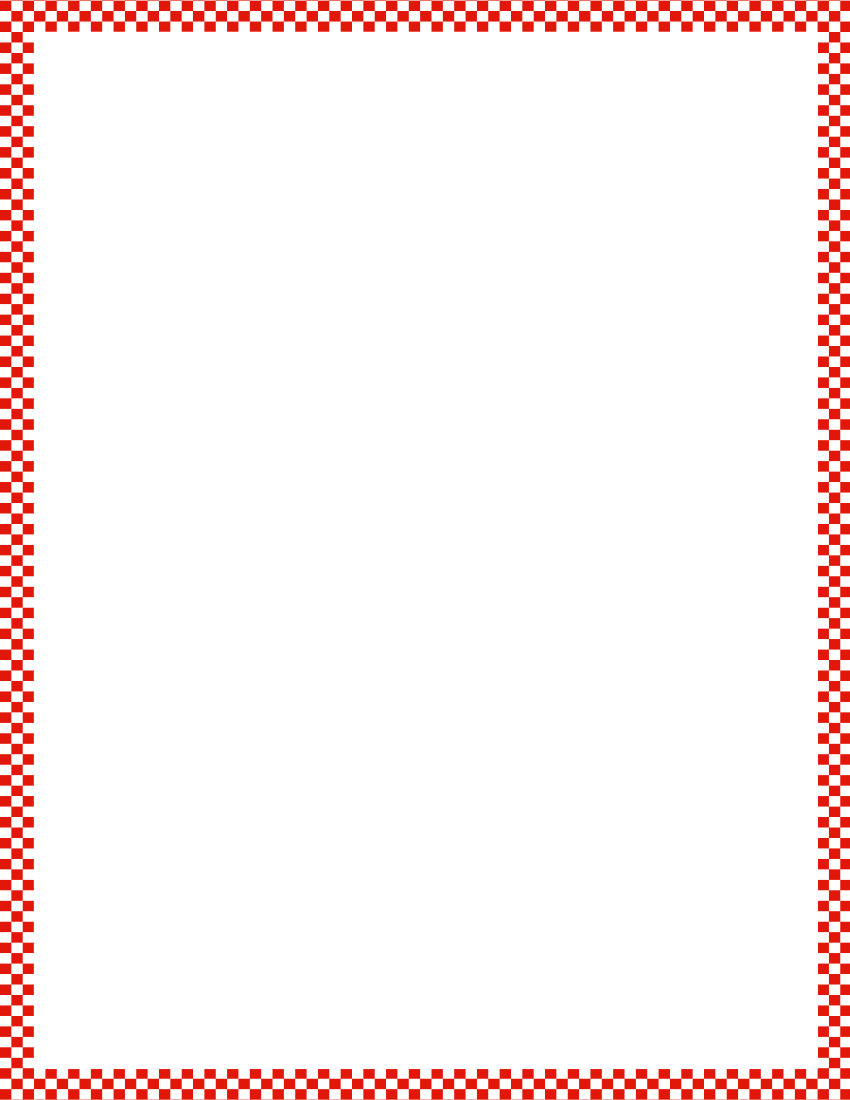 Module 3, Lesson 23
Fluency
Show Me 1 More
I’m going to say a number.  Show it to me the Math Way.  
Then, show me 1 more.  Ready?
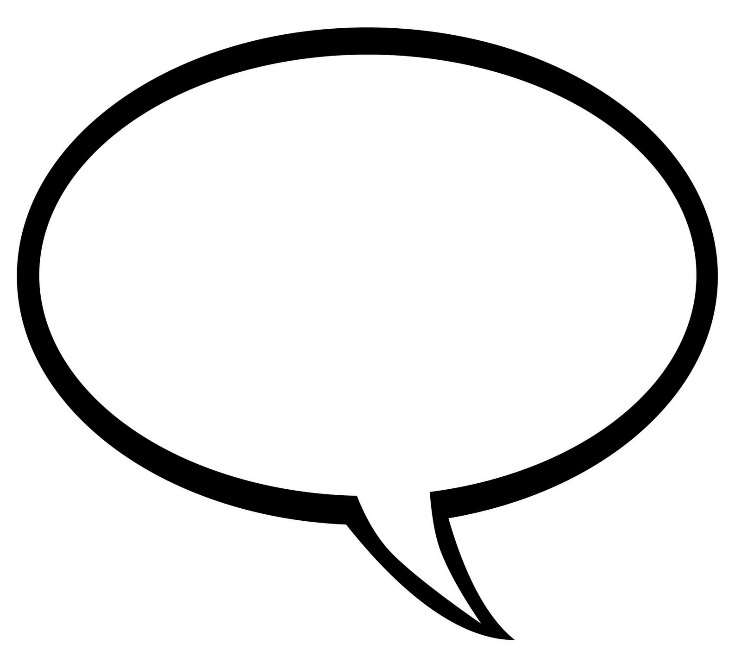 3
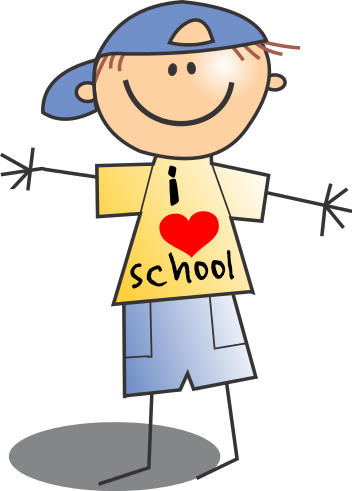 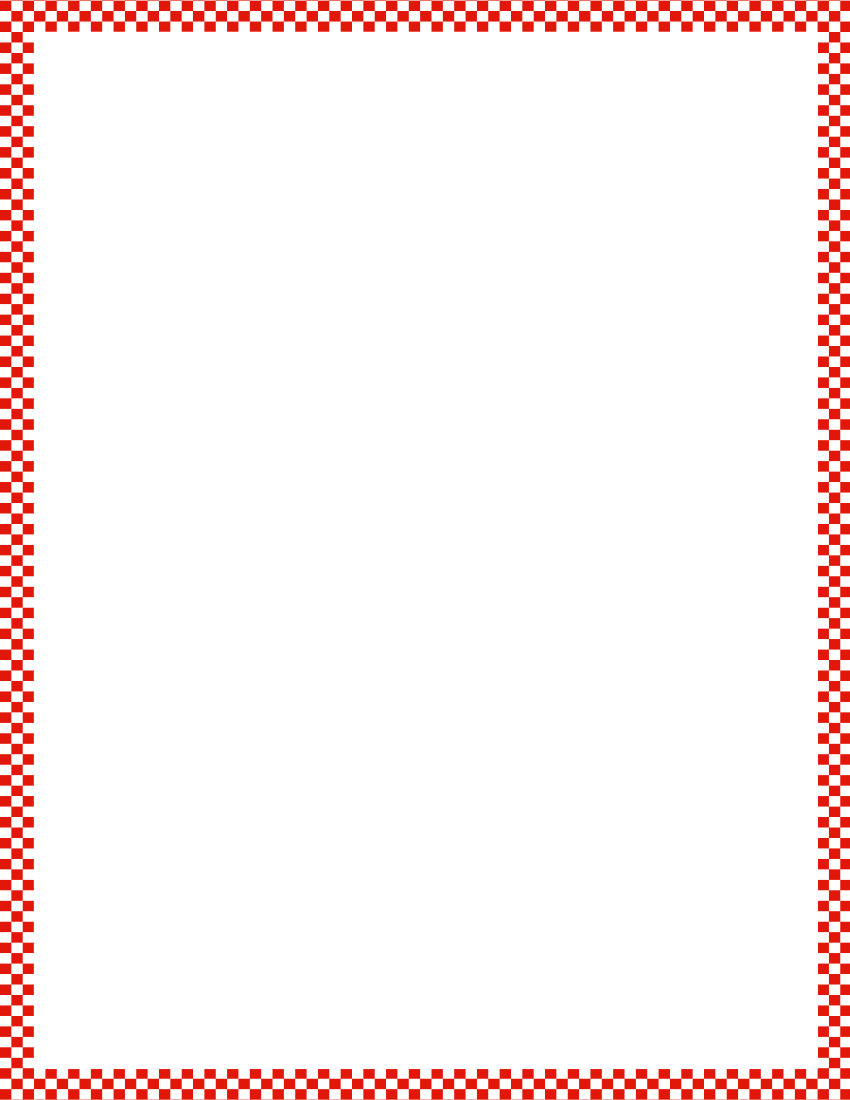 Module 3, Lesson 23
Fluency
Show Me 1 More
I’m going to say a number.  Show it to me the Math Way.  
Then, show me 1 more.  Ready?
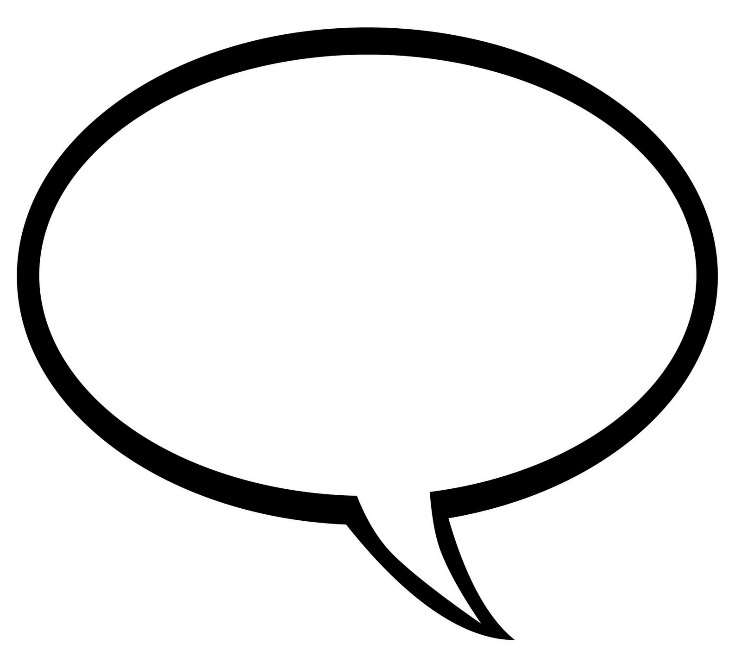 9
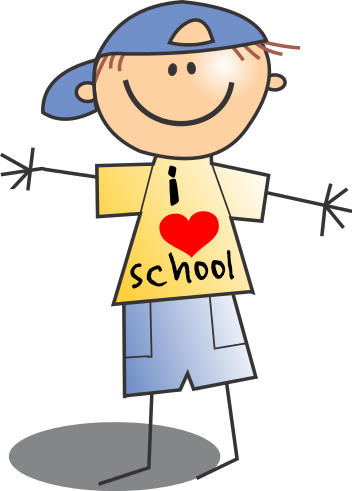 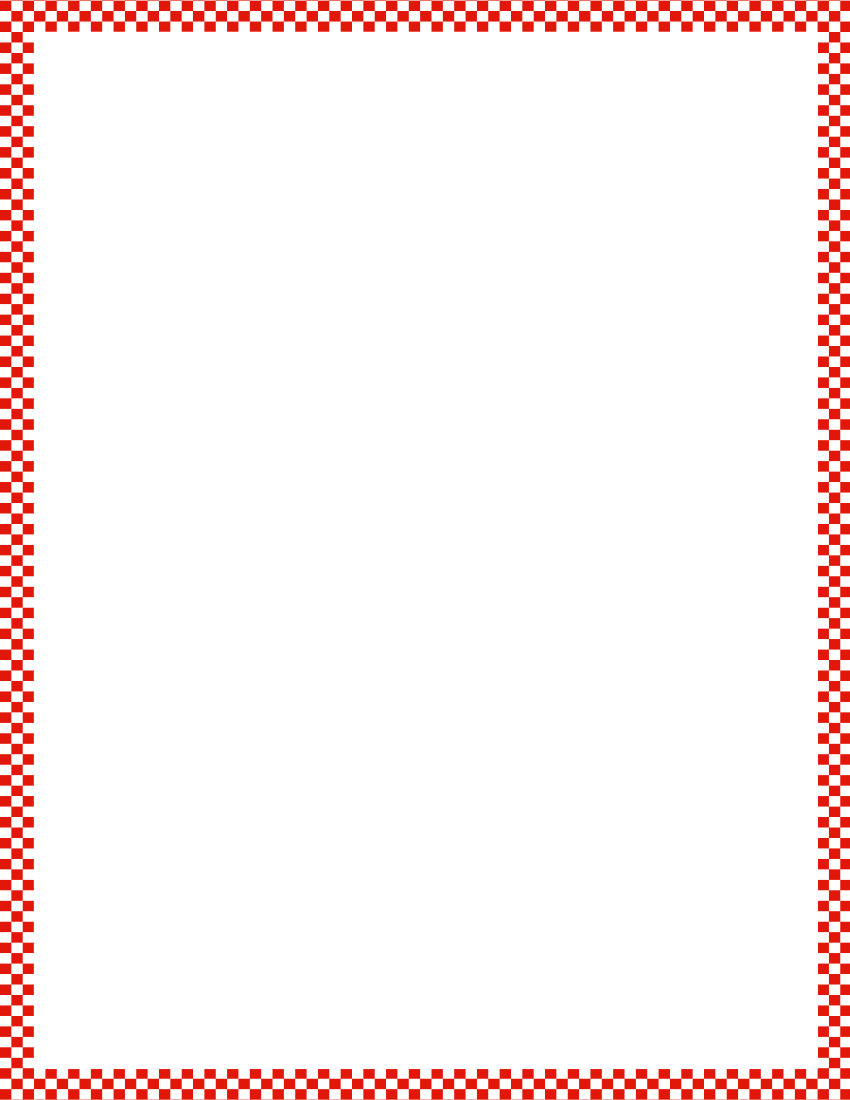 Module 3, Lesson 23
Fluency
Show Me 1 More
I’m going to say a number.  Show it to me the Math Way.  
Then, show me 1 more.  Ready?
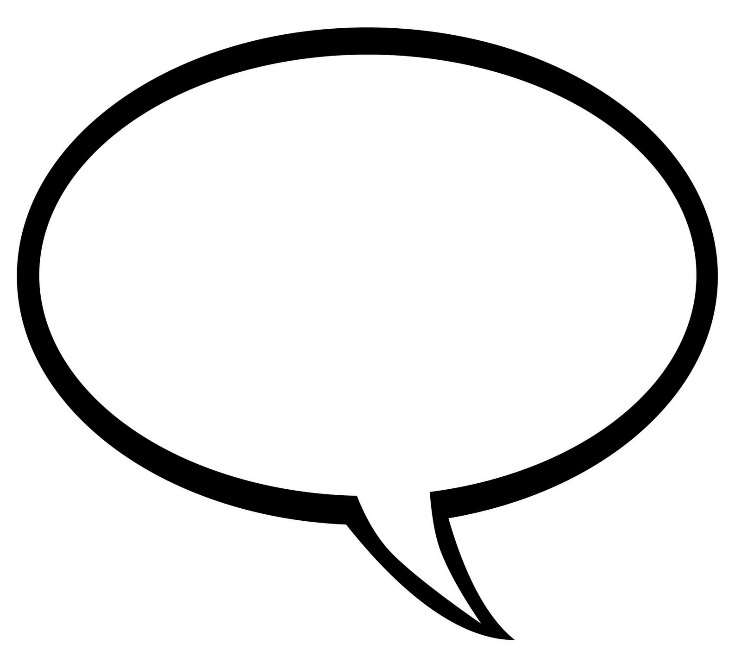 5
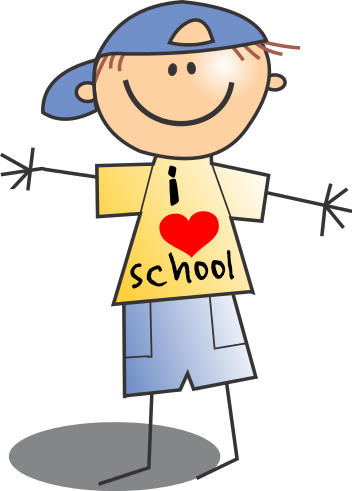 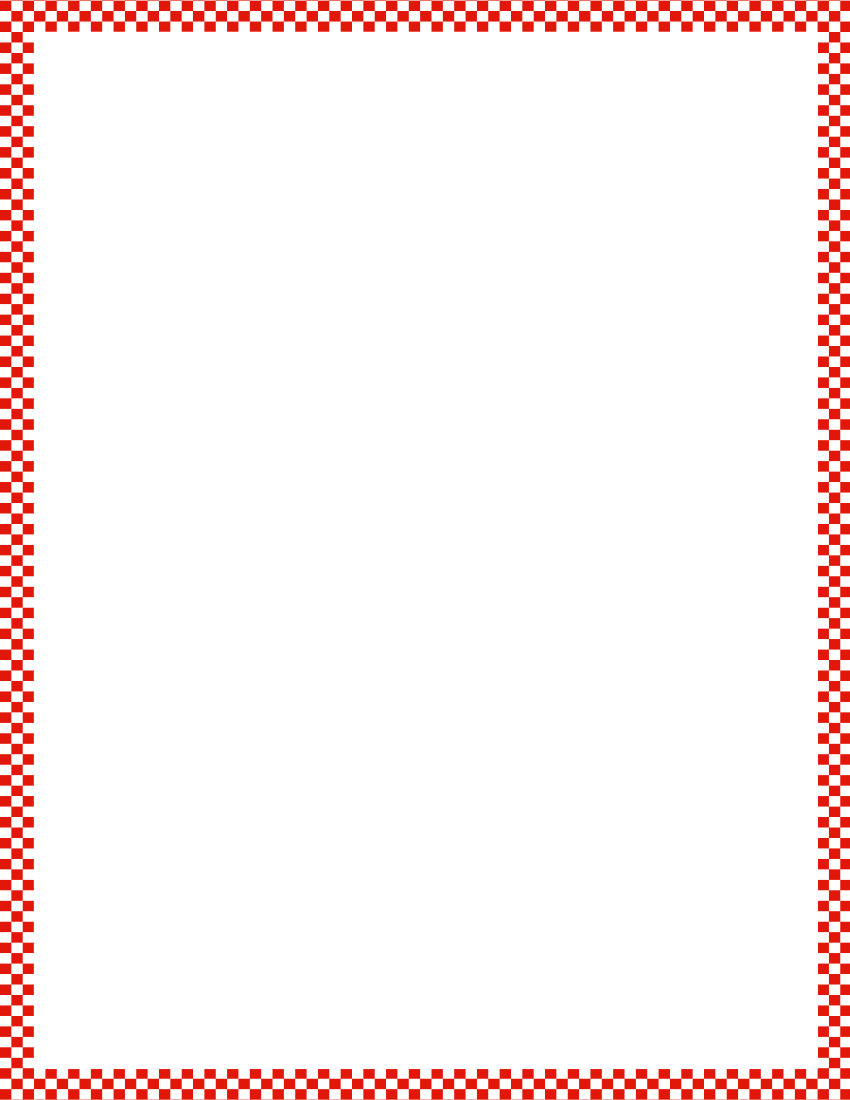 Module 3, Lesson 23
Fluency
Show Me 1 More
I’m going to say a number.  Show it to me the Math Way.  
Then, show me 1 more.  Ready?
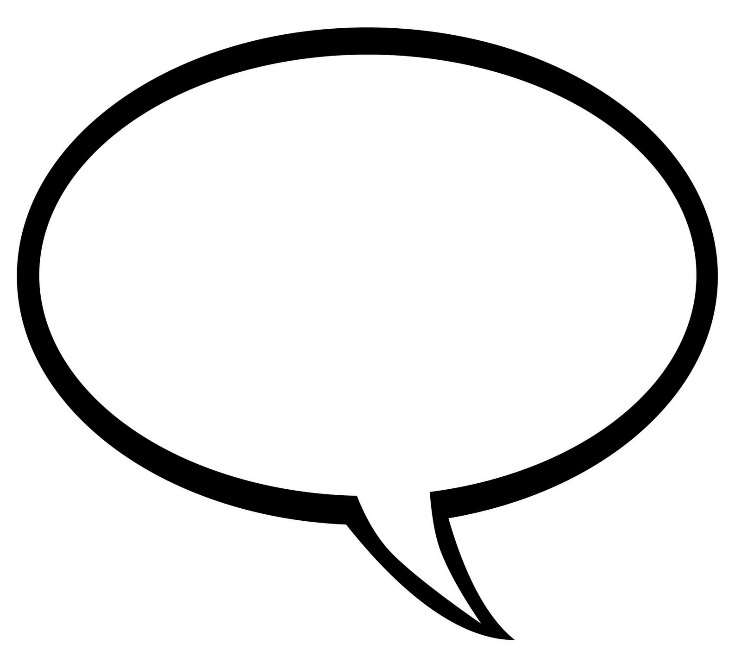 7
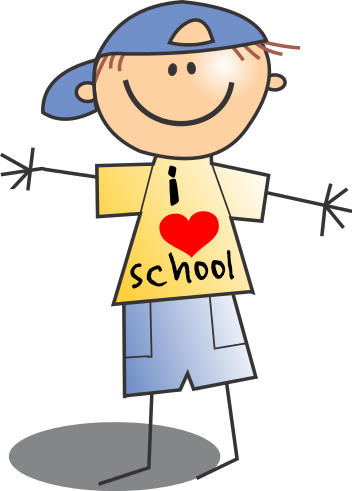 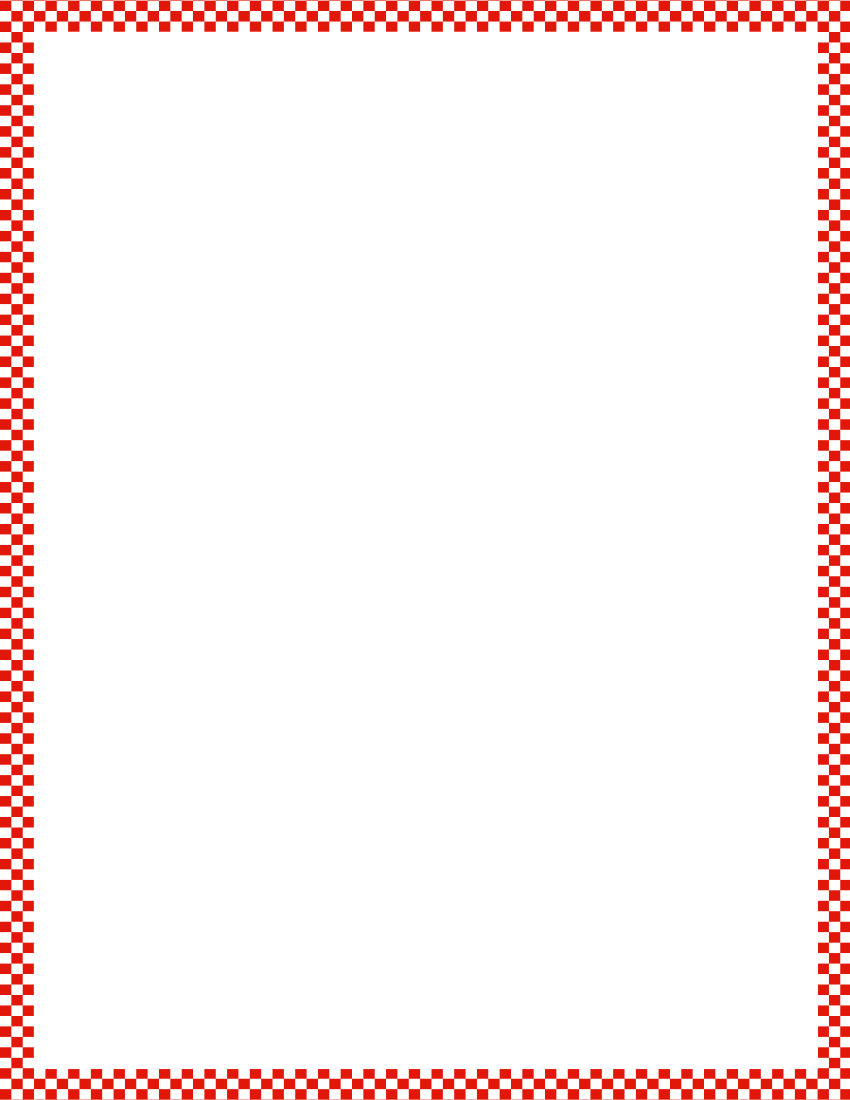 Module 3, Lesson 23
Fluency
Show Me 1 More
I’m going to say a number.  Show it to me the Math Way.  
Then, show me 1 more.  Ready?
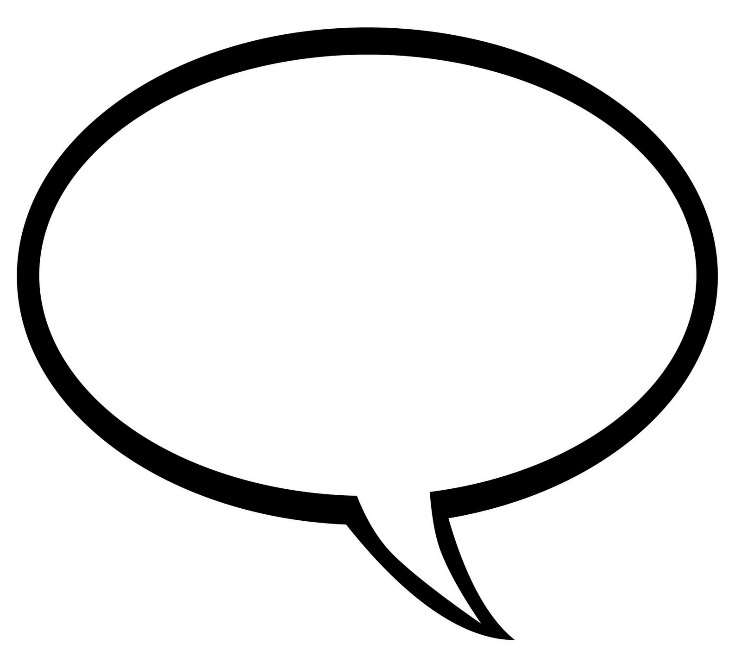 8
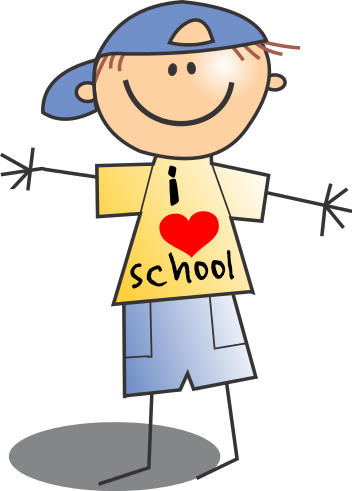 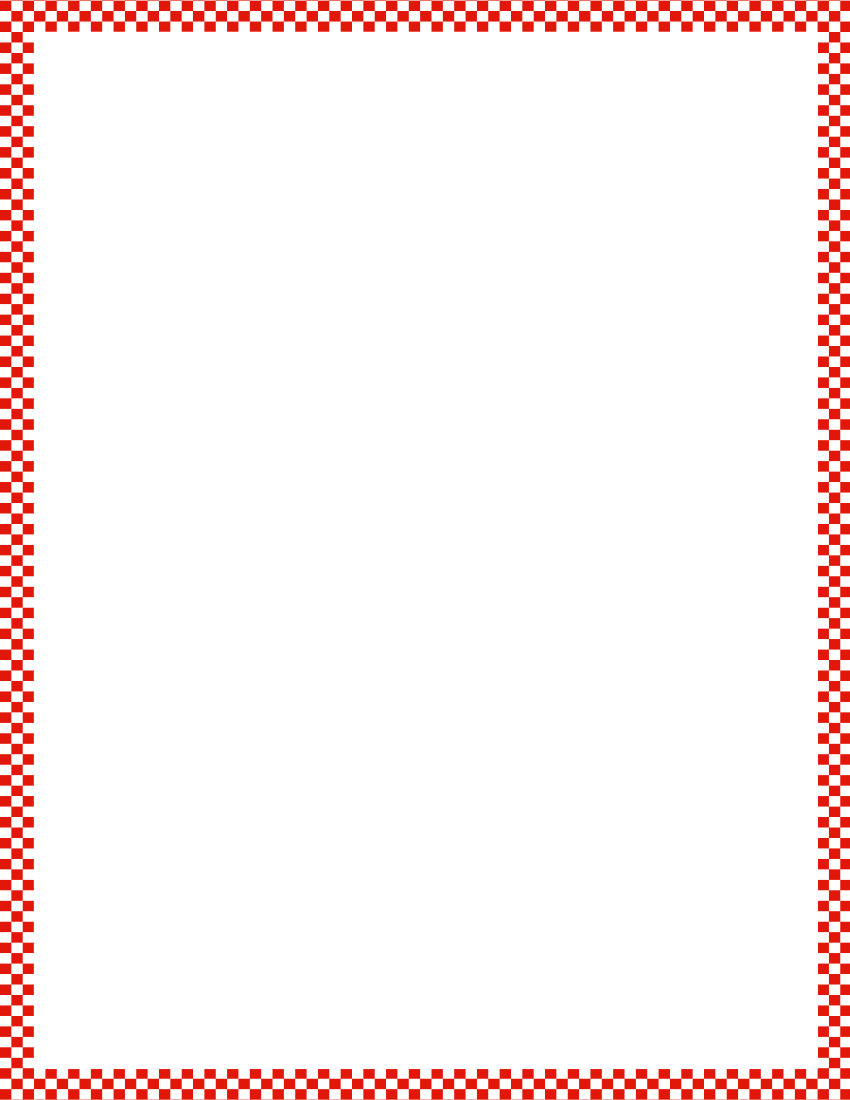 Module 3, Lesson 23
Fluency
Show Me 1 More
I’m going to say a number.  Show it to me the Math Way.  
Then, show me 1 more.  Ready?
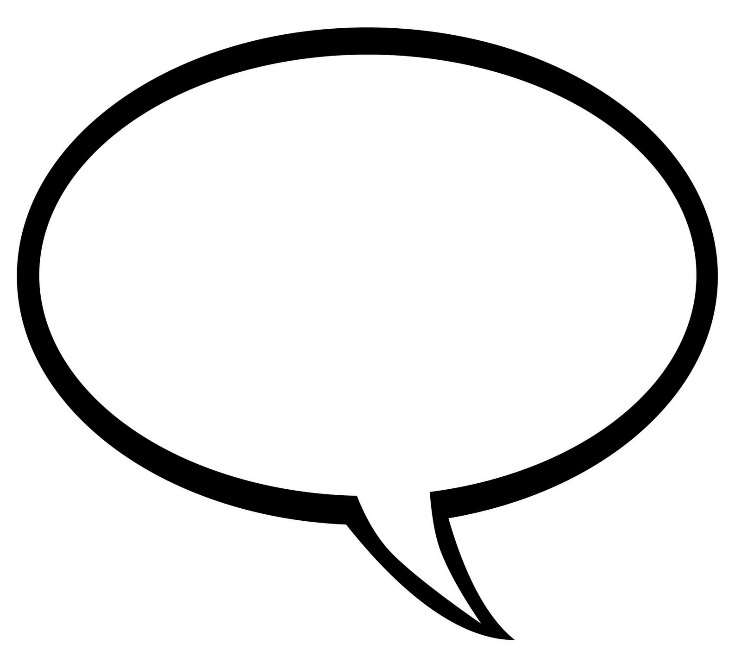 1
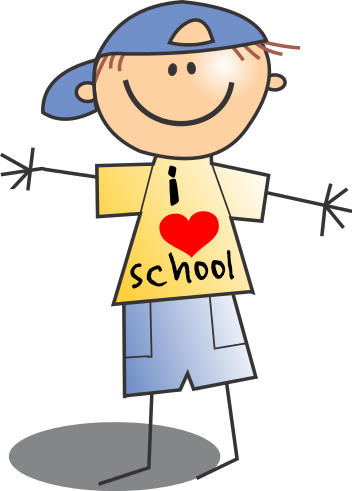 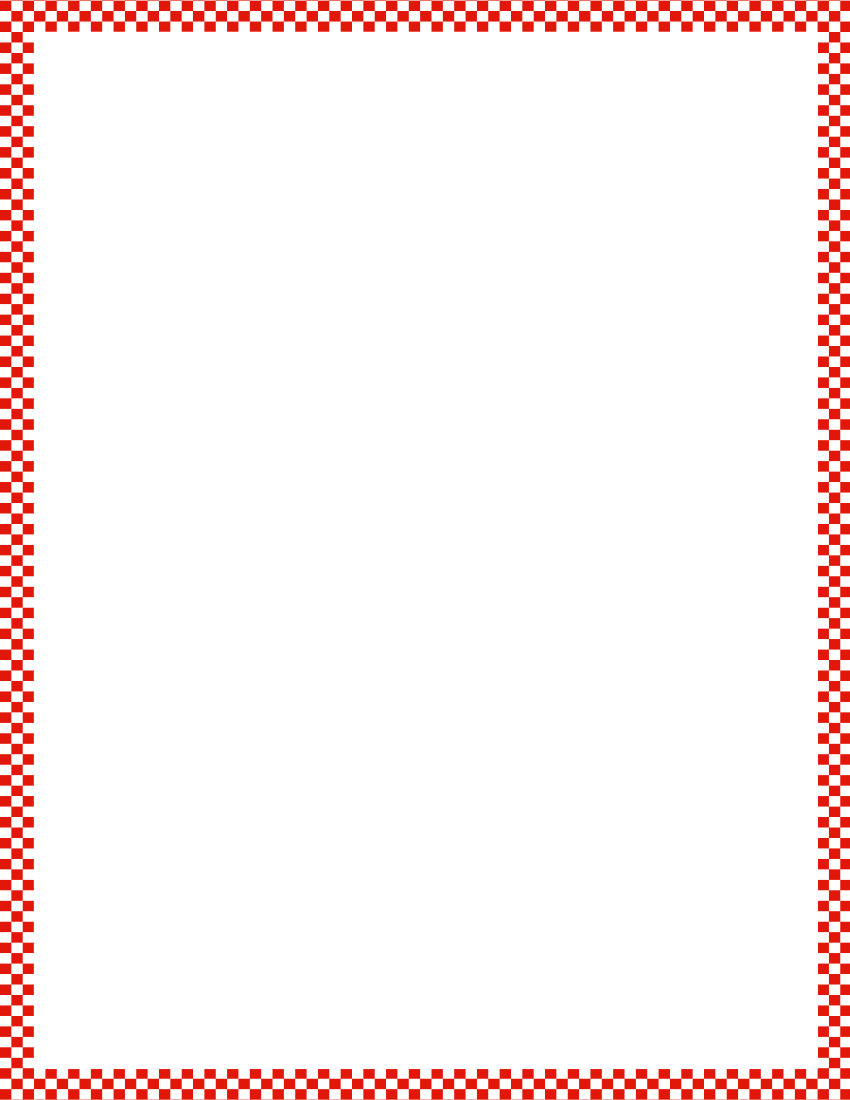 Module 3, Lesson 23
Fluency
Show Me 1 More
I’m going to say a number.  Show it to me the Math Way.  
Then, show me 1 more.  Ready?
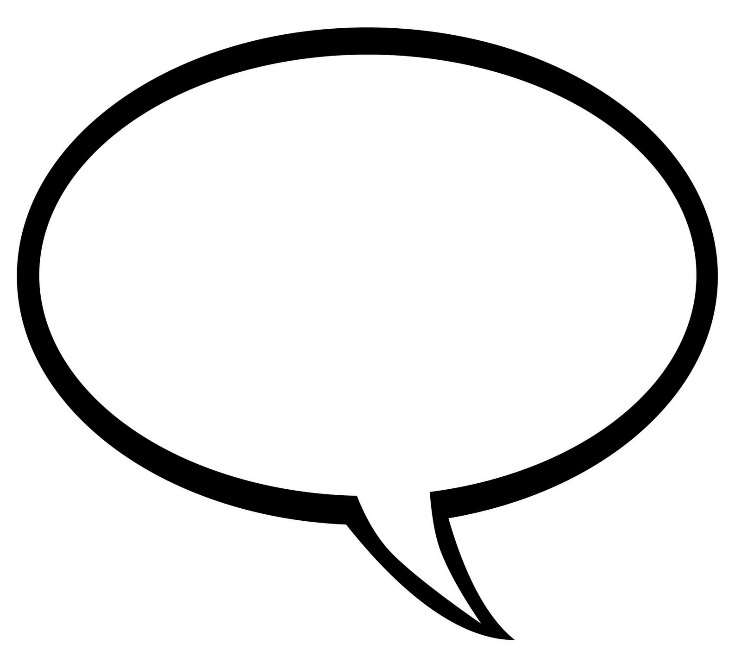 4
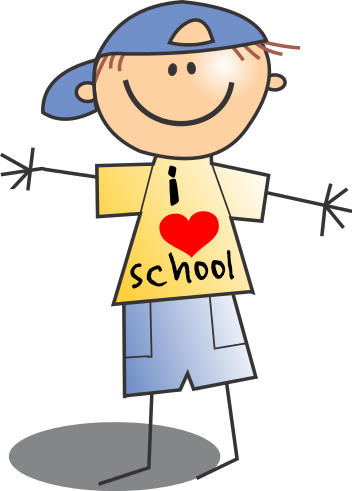 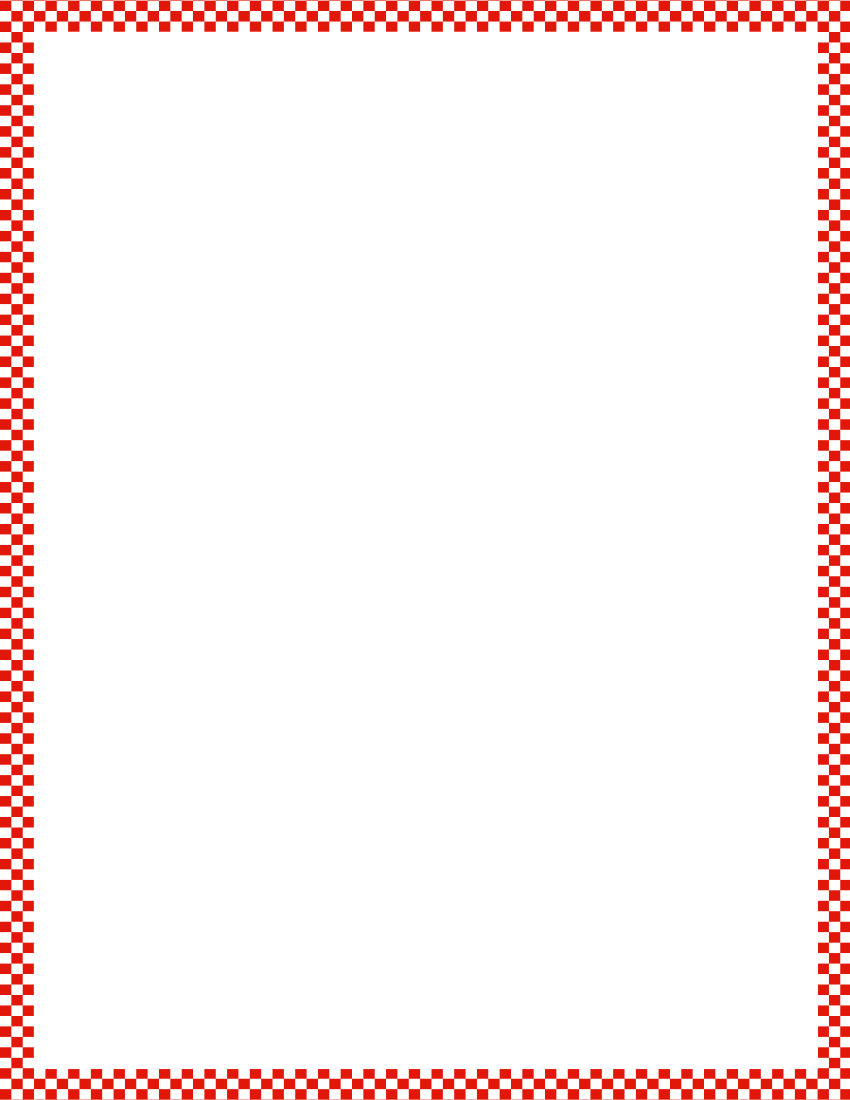 Module 3, Lesson 23
Fluency
Show Me 1 More
I’m going to say a number.  Show it to me the Math Way.  
Then, show me 1 more.  Ready?
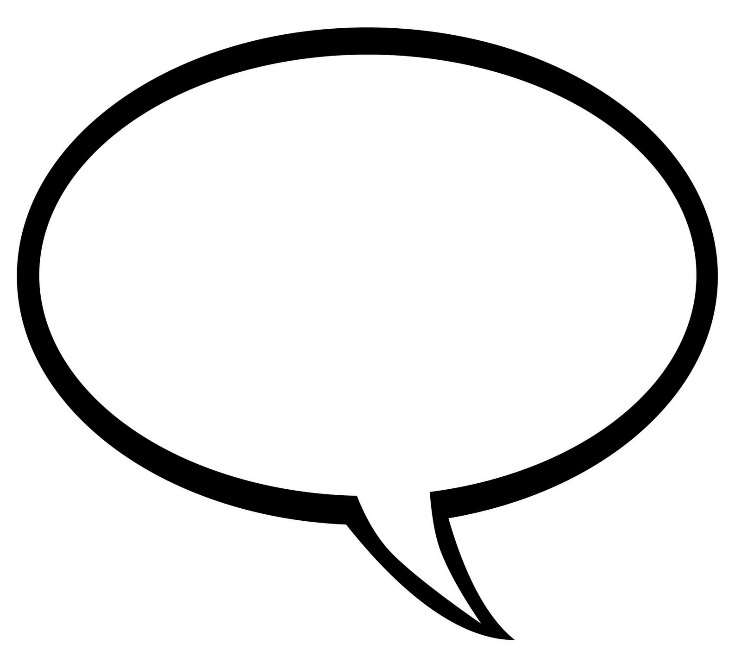 6
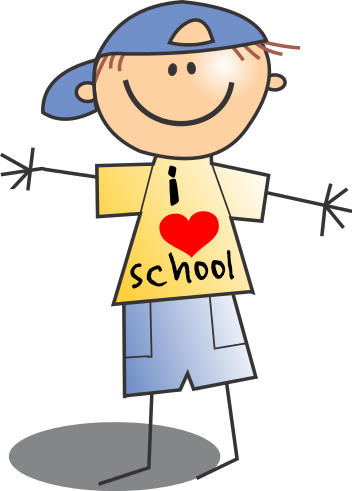 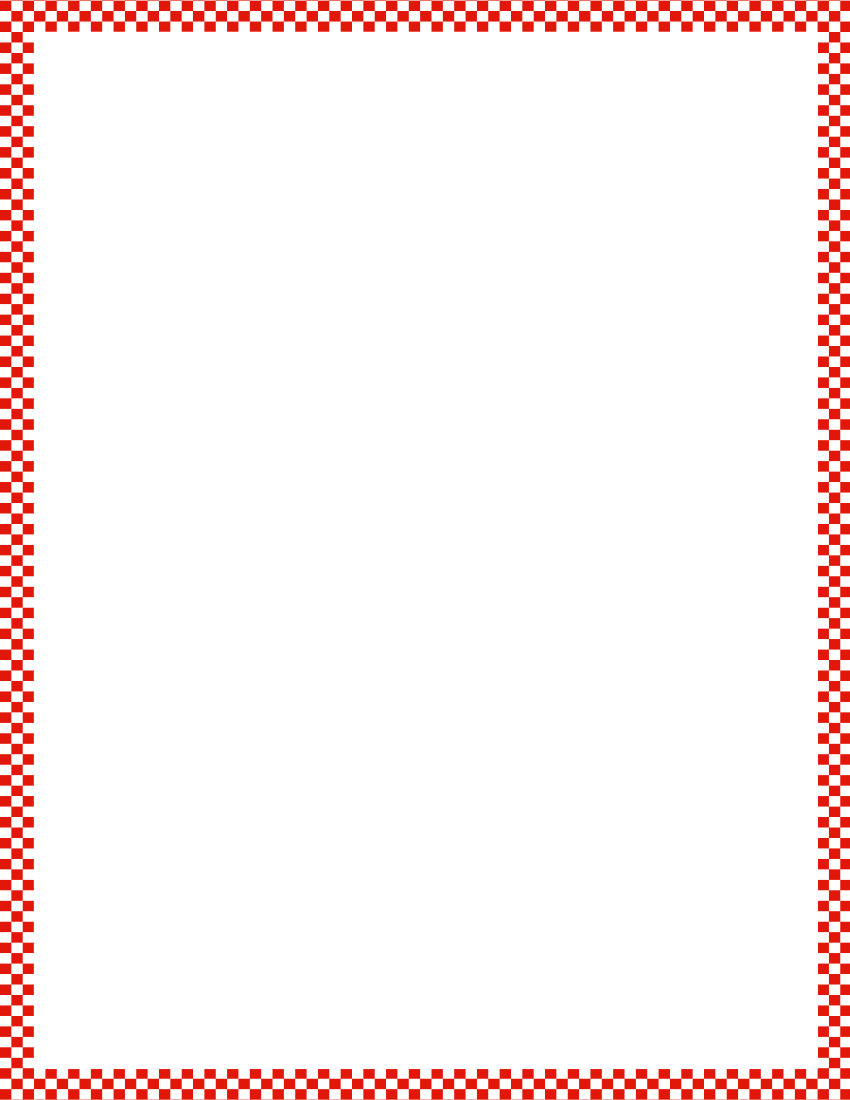 Module 3, Lesson 23
Fluency
Roll and Say 1 More
Roll the dice and count the dots.  Make a 1 more statement.  For example, if you roll a 5, you would say:  5.  1 more is 6.
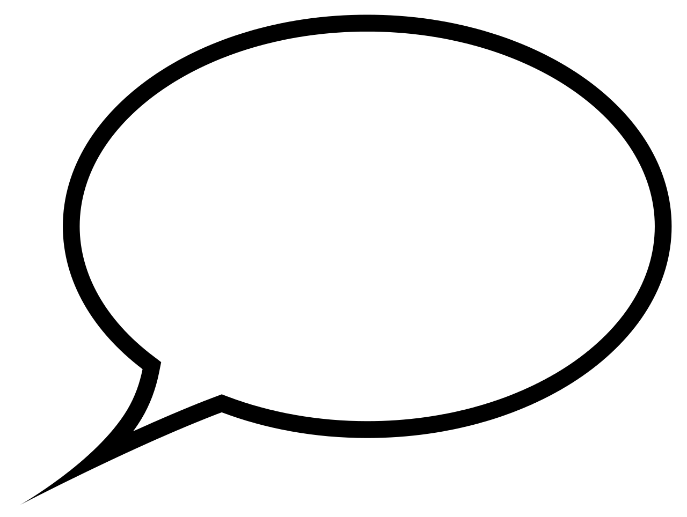 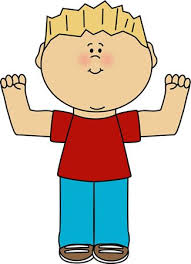 5.  1 more is 6.
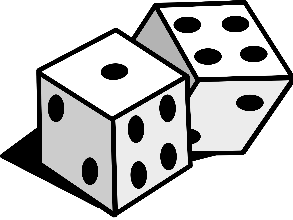 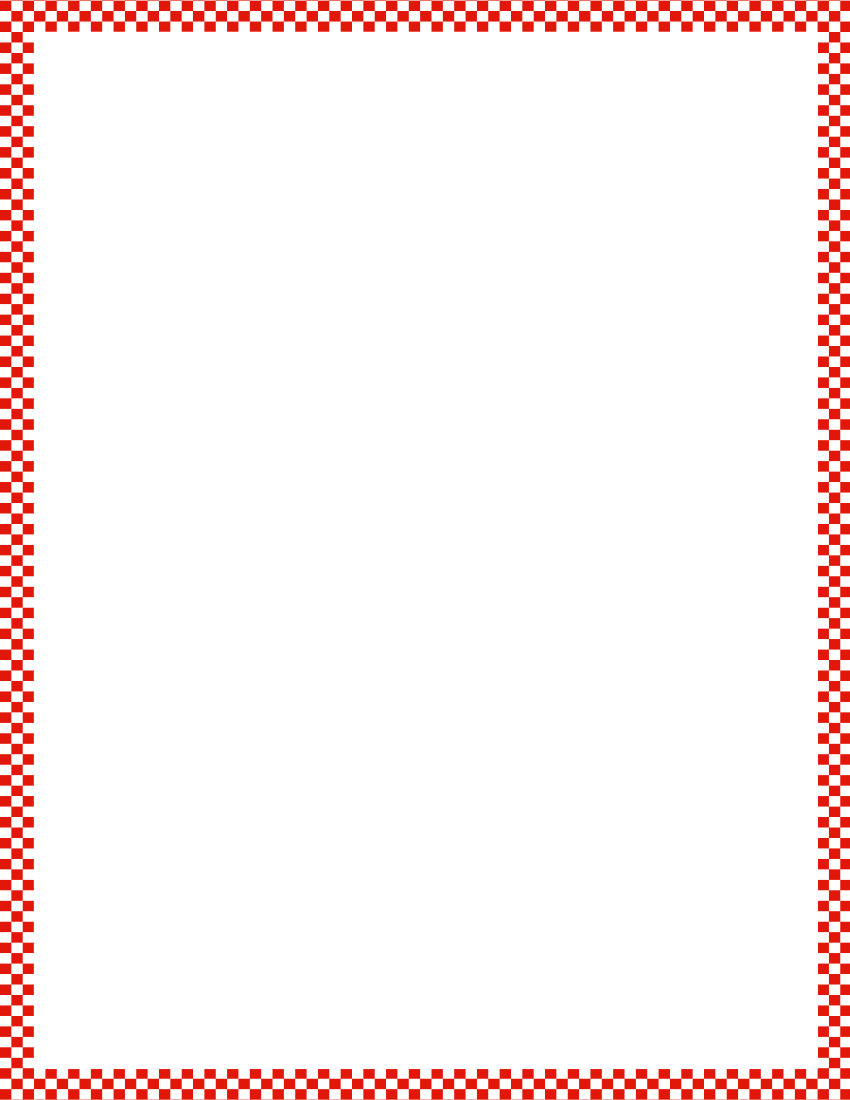 Module 3, Lesson 23
Fluency
Finish My Sentence
Raise your hand, and wait for the signal when you can finish this sentence.
3.  1 more is…?
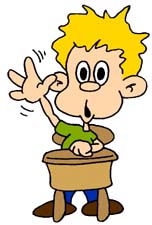 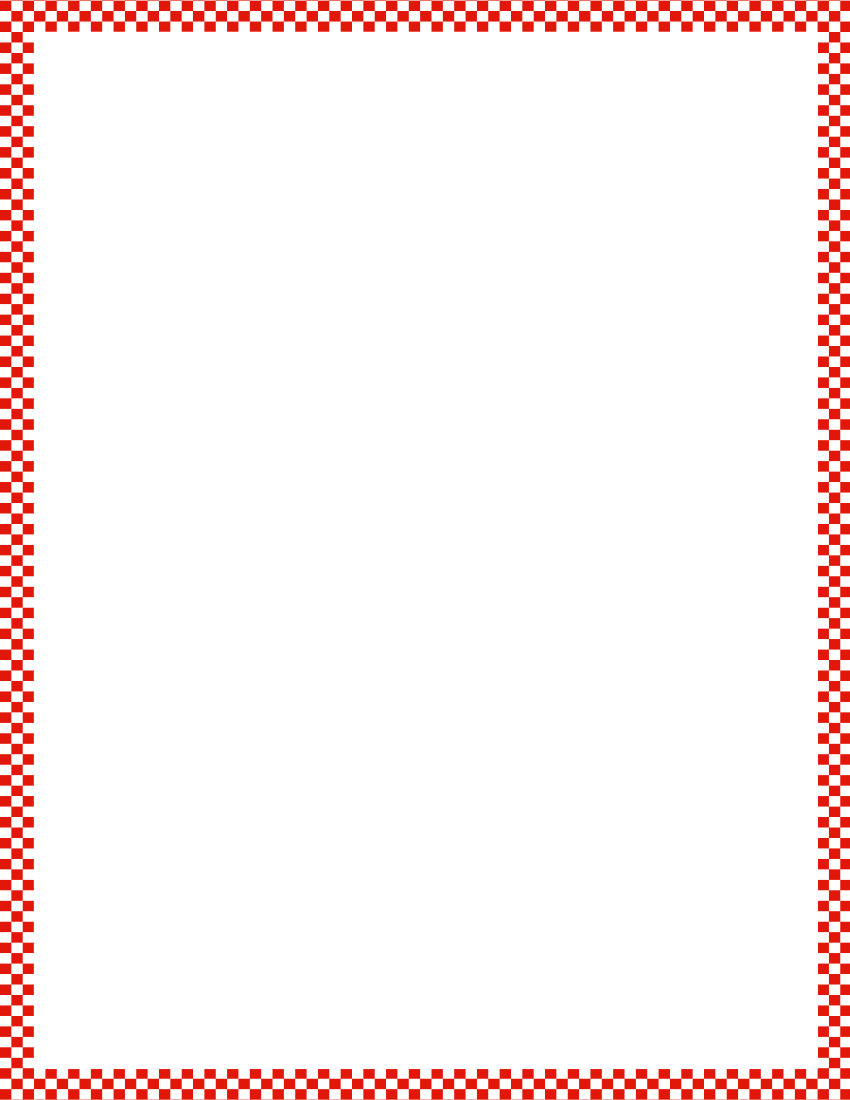 Module 3, Lesson 23
Fluency
Finish My Sentence
Raise your hand, and wait for the signal when you can finish this sentence.
4.  1 more is…?
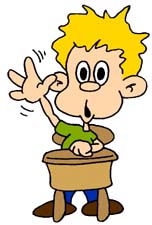 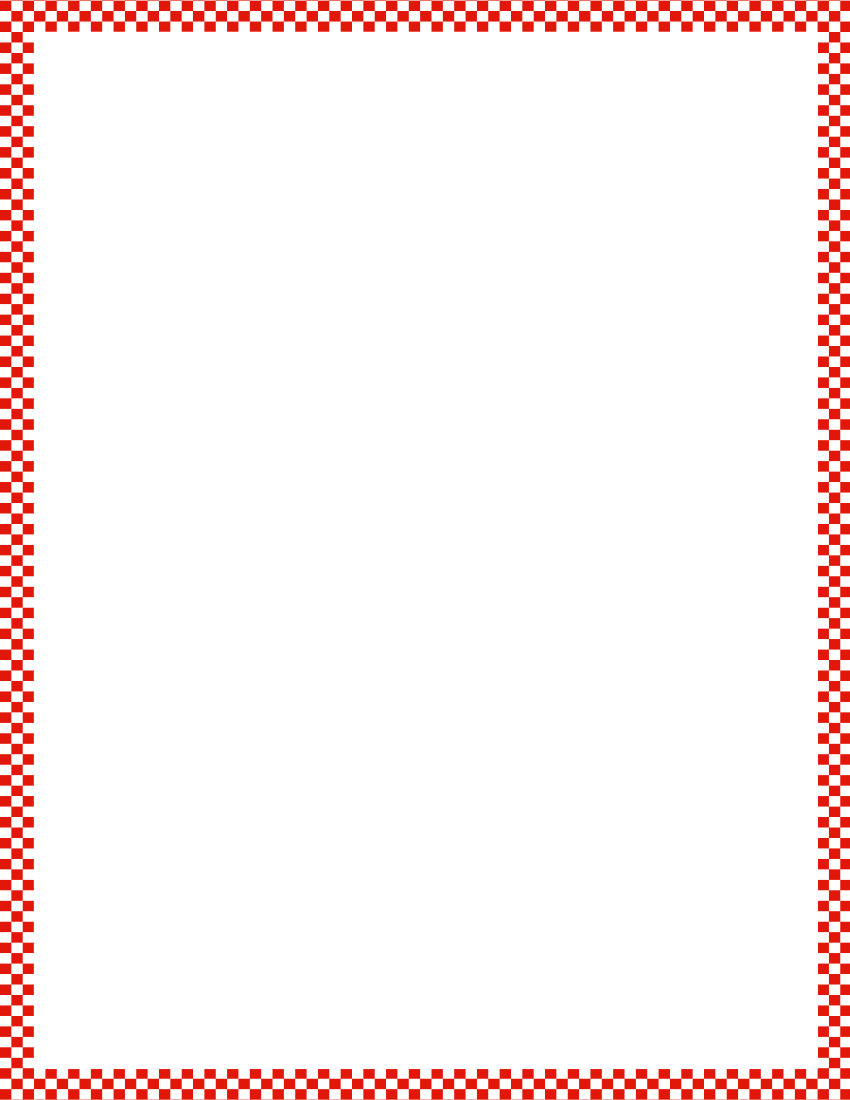 Module 3, Lesson 23
Fluency
Finish My Sentence
Raise your hand, and wait for the signal when you can finish this sentence.
7.  1 more is…?
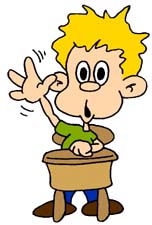 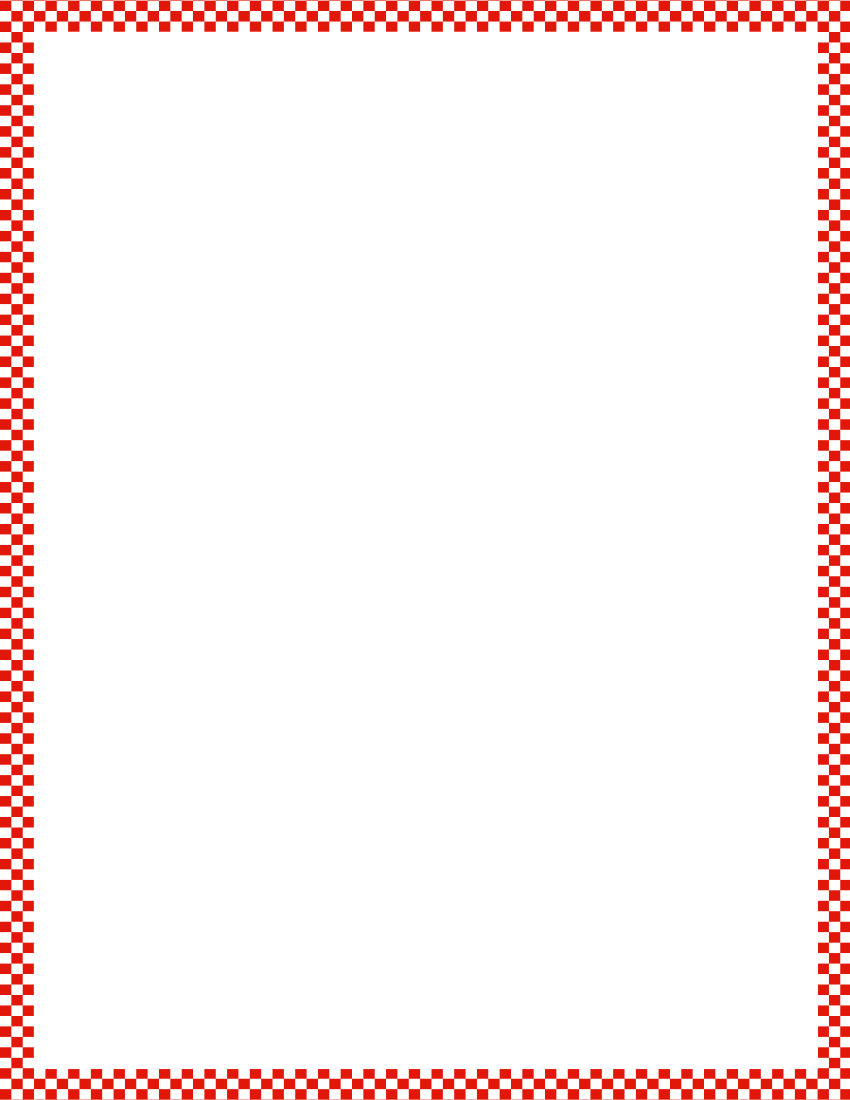 Module 3, Lesson 23
Fluency
Finish My Sentence
Raise your hand, and wait for the signal when you can finish this sentence.
9.  1 more is…?
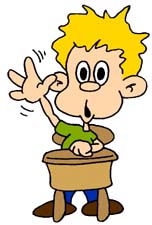 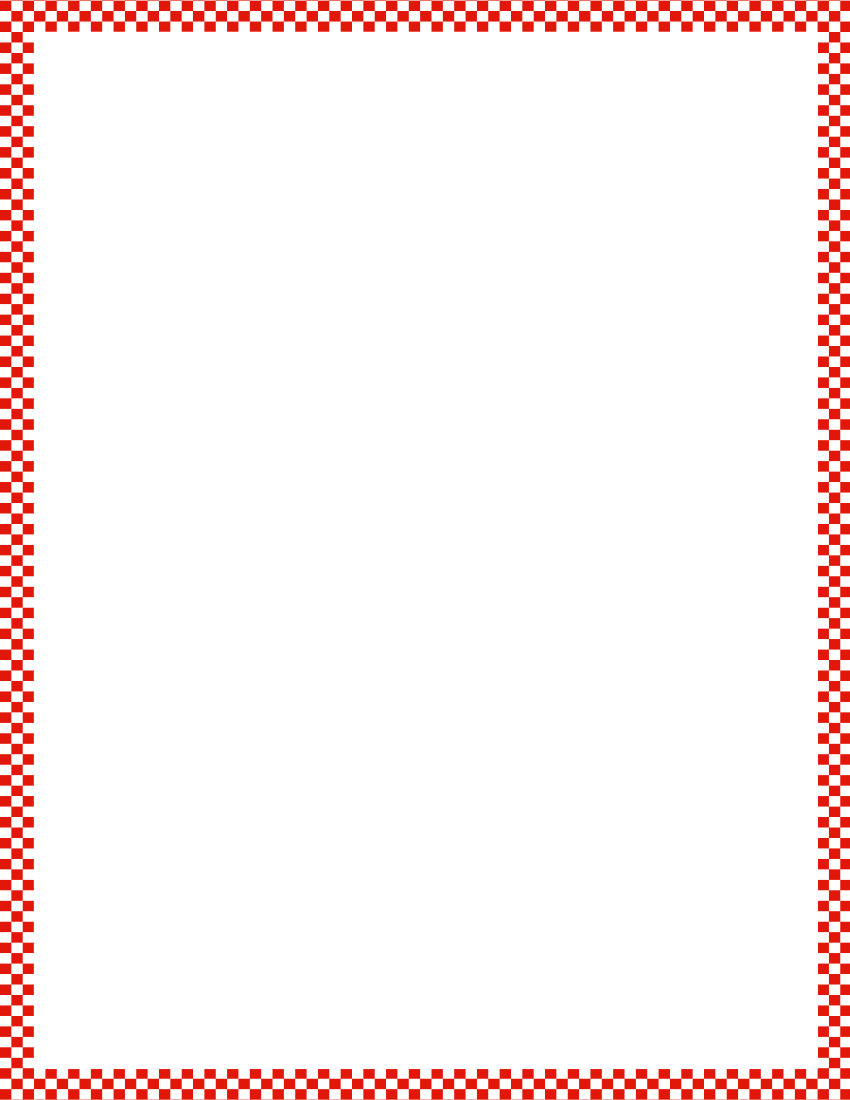 Module 3, Lesson 23
Fluency
Finish My Sentence
Now, try some with your partner!
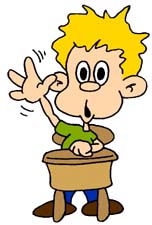 Application Problem
Module 3, Lesson 23
Draw 9 birds.  Draw enough worms so that each bird gets one, but also draw 1 extra worm for a snack for later.  Use your ruler to match each bird to its worm.  How many birds are there?  Write the number.  How many worms are there?  Write the number.  Show your picture to a friend.
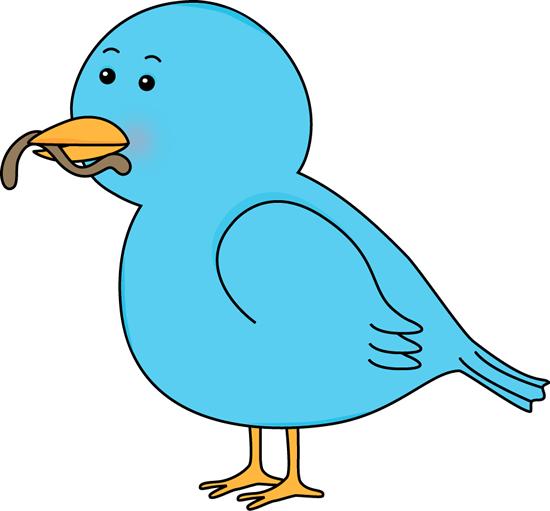 Module 3, Lesson 23
Let’s play another game today!

Let me show you how it works!  Let’s roll a die! (click mouse)
What number do you see?  I will draw a set of 8 triangles.  Now, I need to draw a set of squares that has 1 more than my set of triangles.  How many should I draw?  “8.  1 more is ___.”
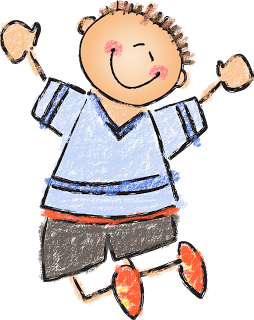 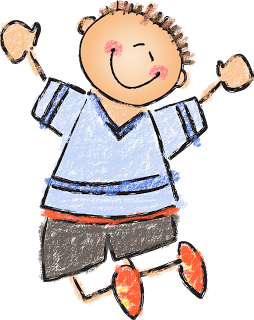 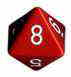 Module 3, Lesson 23
Let me show you again!

Let’s roll a die! (click mouse)
What number do you see?  I will draw a set of 3 rectangles.  Now, I need to draw a set of circles that has 1 more than my set of rectangles.  How many should I draw?  “3.  1 more is ___.”
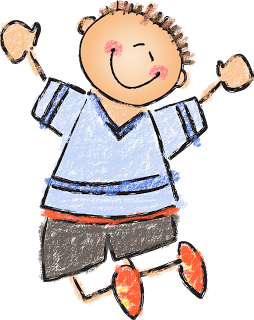 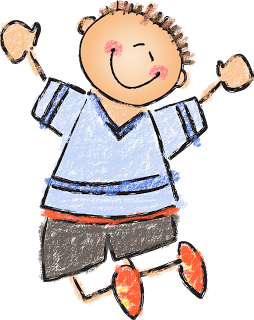 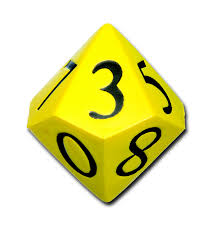 Module 3, Lesson 23
Your turn!
You will play the game with your partner.  One of you will roll the die and make the first set with the cubes, and then the other will make a set of pennies that has 1 more than the set of cubes.  After you have made your sets, count each of them again to make sure that the set of pennies has       1 more!  The next time, you can switch.
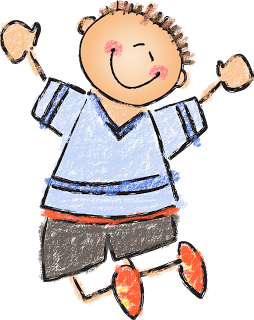 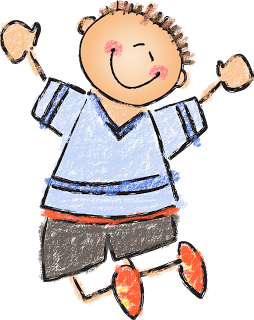 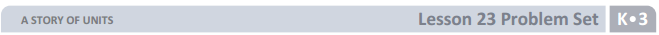 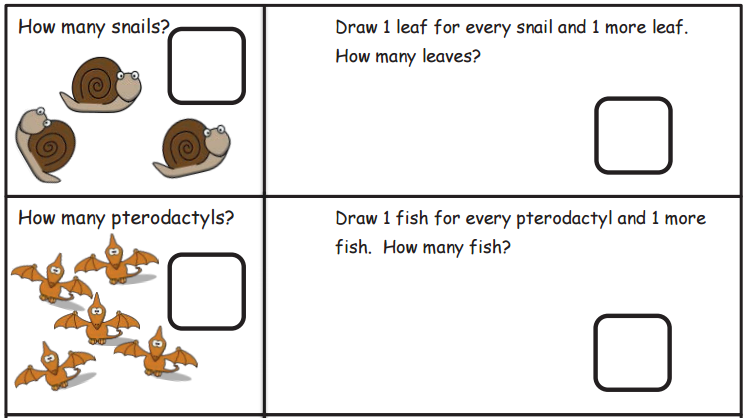 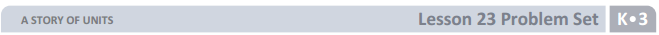 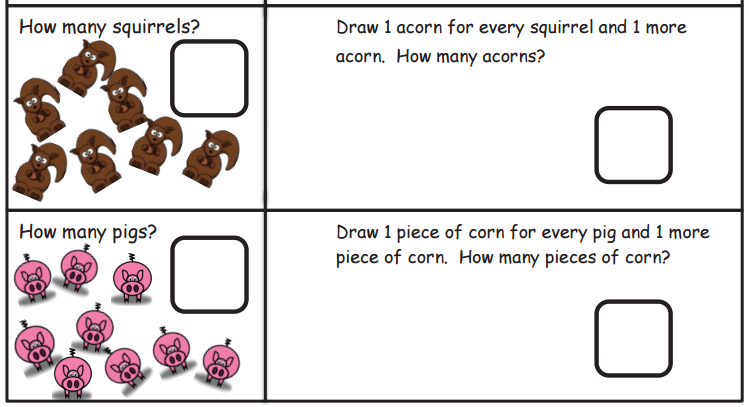 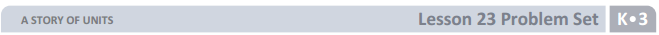 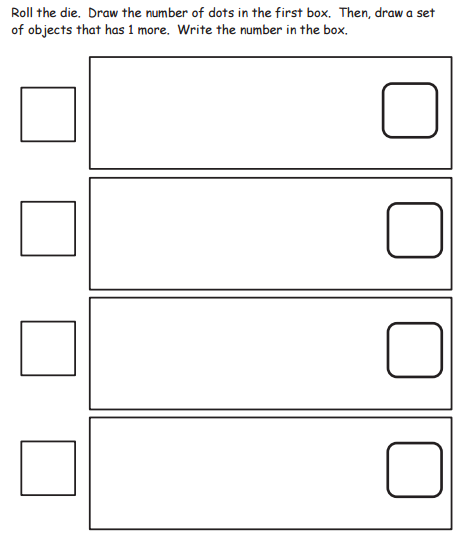 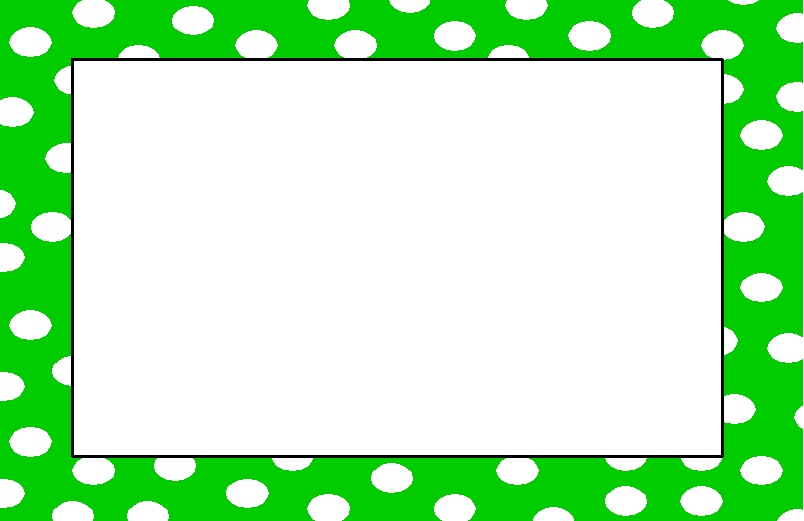 Debrief
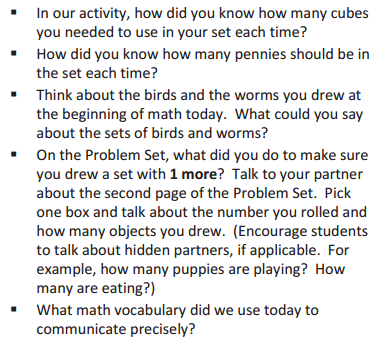 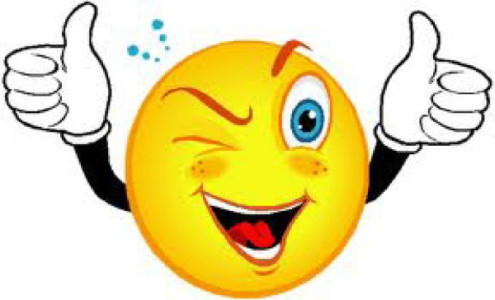 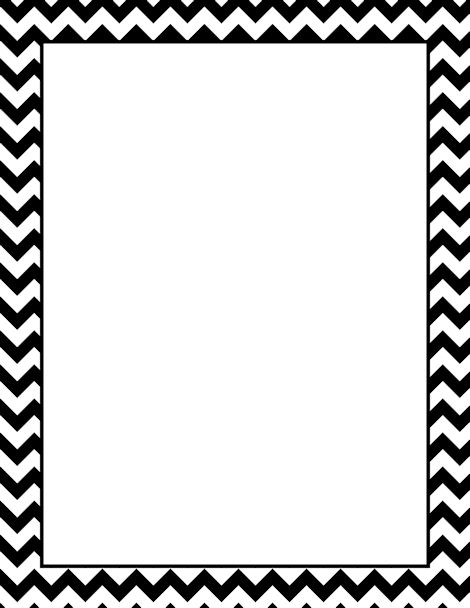 Lesson 24


I can identify and make a set that has 1 less.
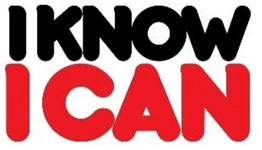 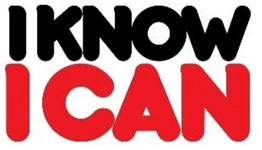 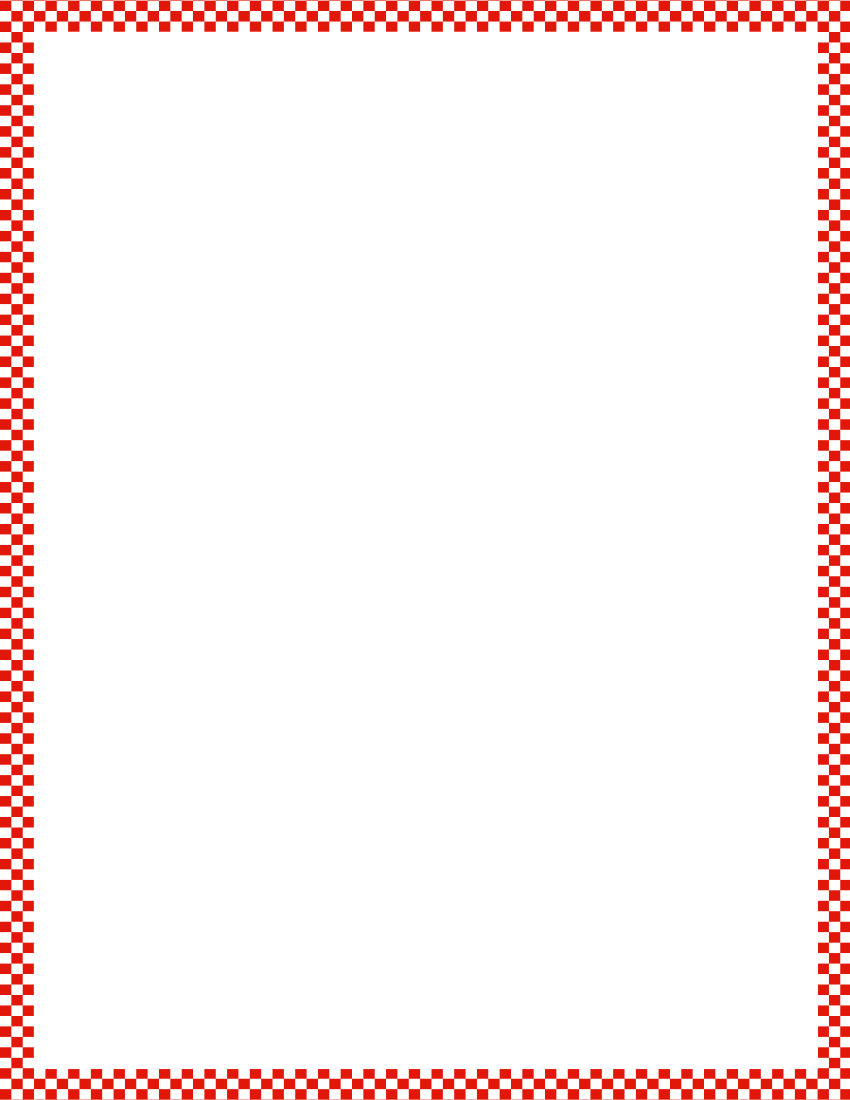 Module 3, Lesson 24
Fluency
Show Me 1 Less
I’m going to say a number.  Show it to me the Math Way.  
Then, show me 1 less.  Ready?
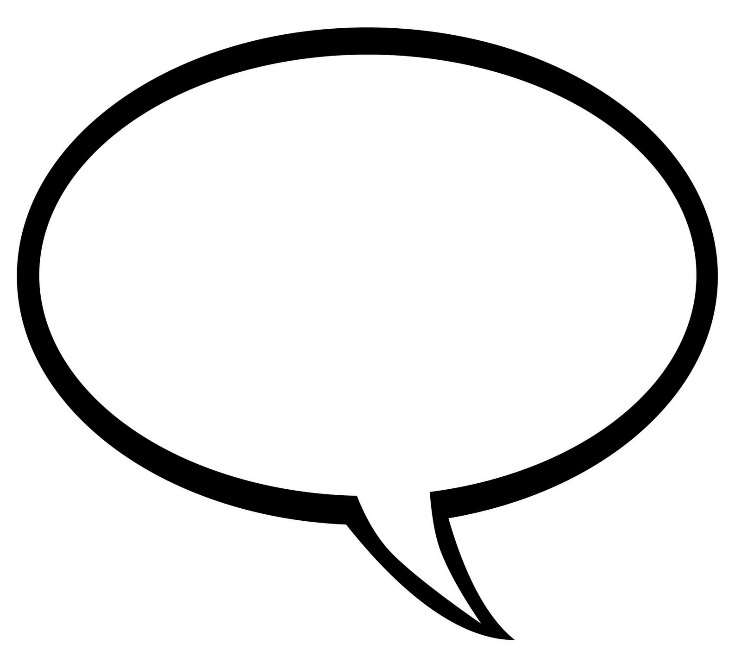 6
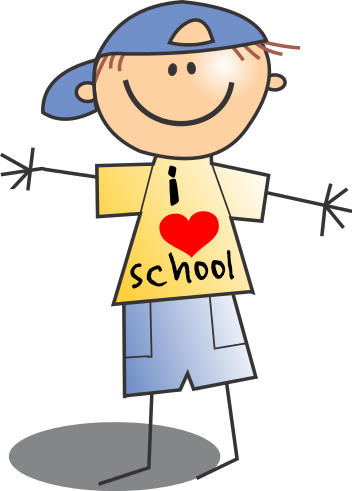 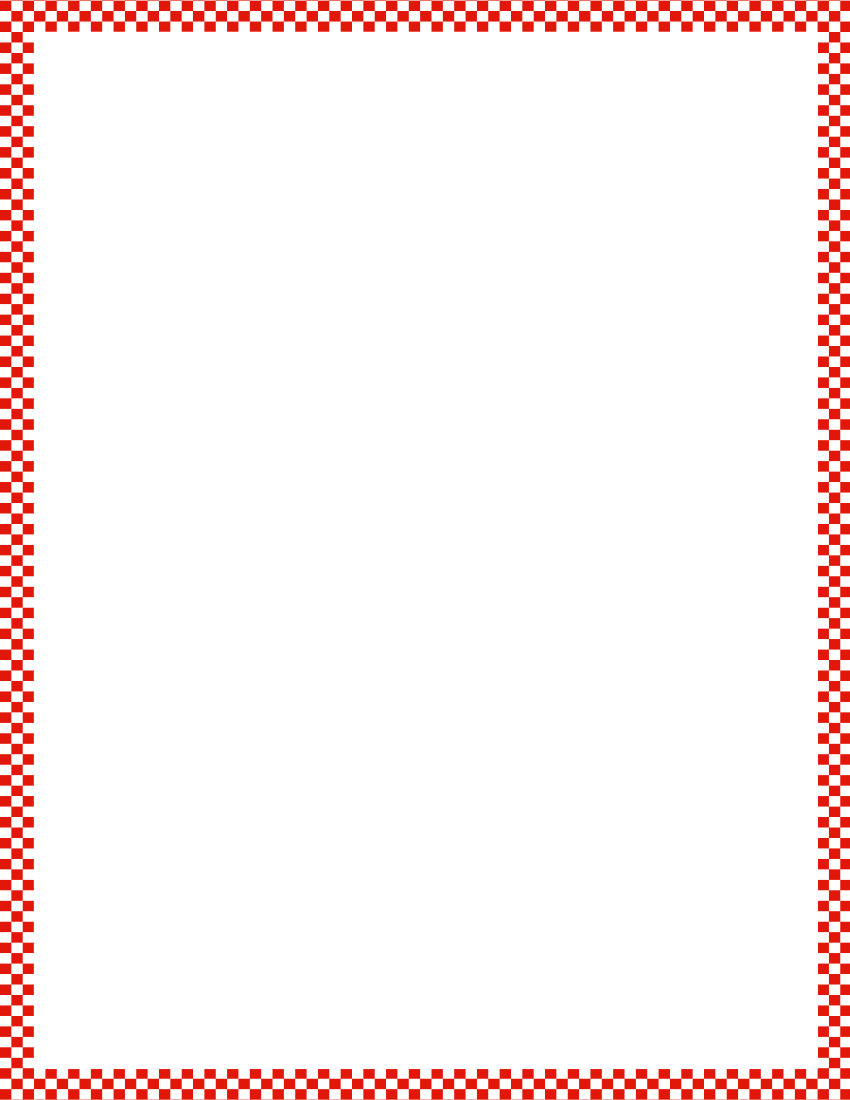 Module 3, Lesson 24
Fluency
Show Me 1 Less
I’m going to say a number.  Show it to me the Math Way.  
Then, show me 1 less.  Ready?
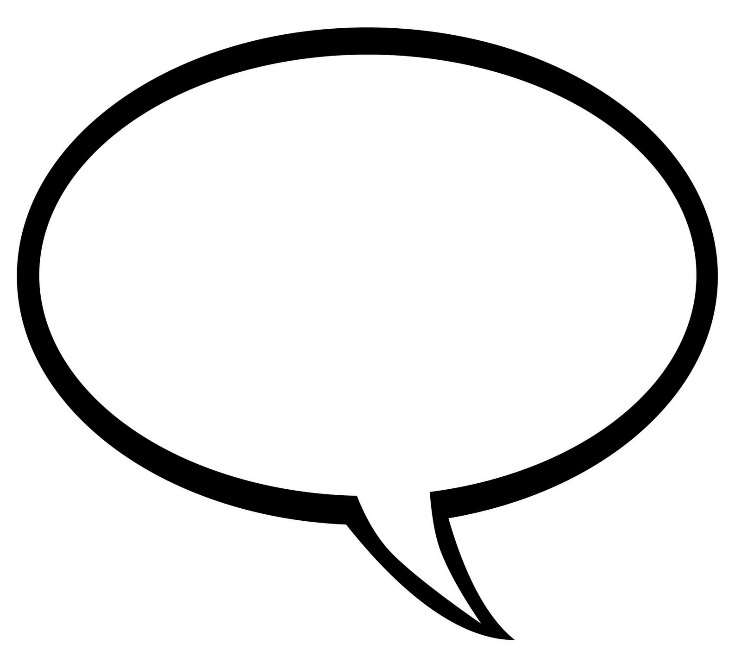 8
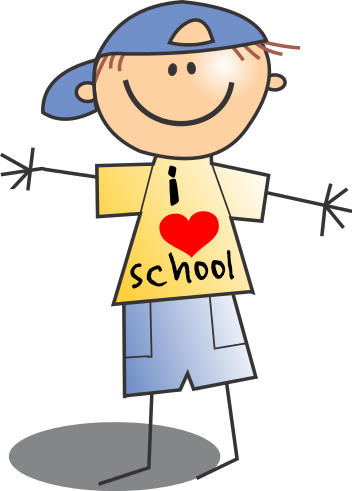 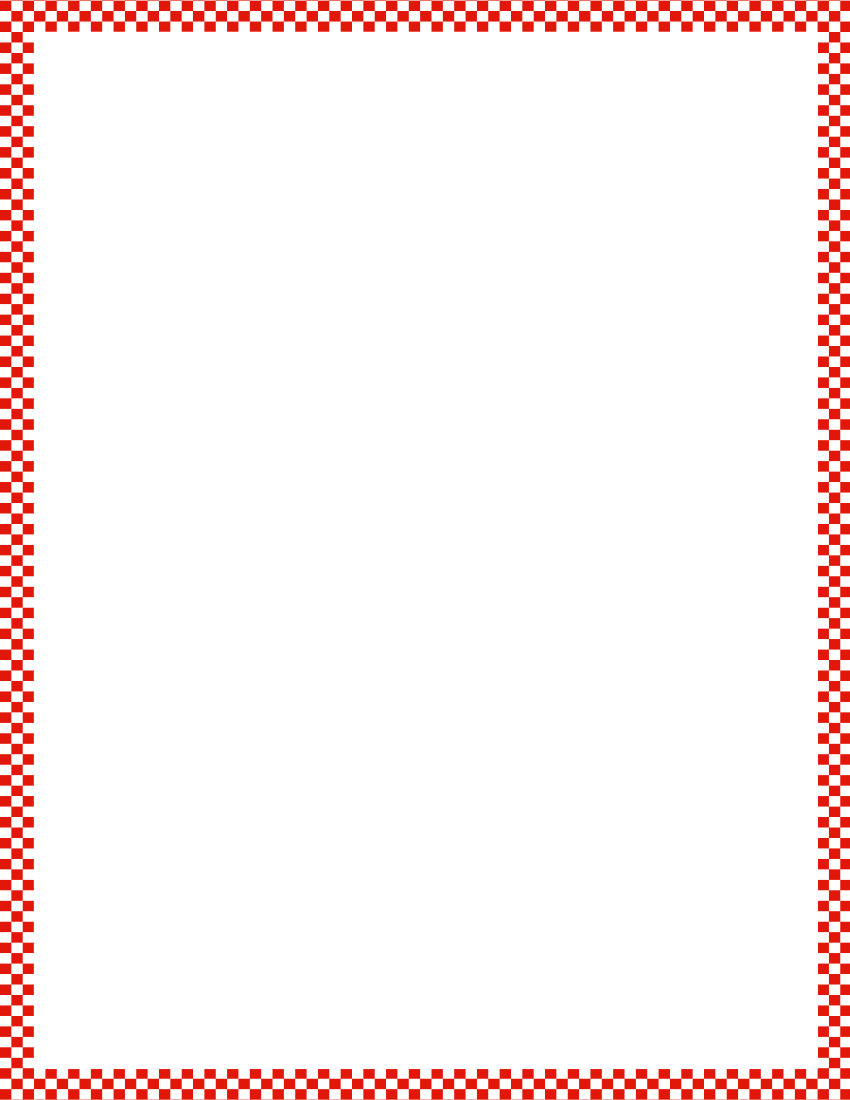 Module 3, Lesson 24
Fluency
Show Me 1 Less
I’m going to say a number.  Show it to me the Math Way.  
Then, show me 1 less.  Ready?
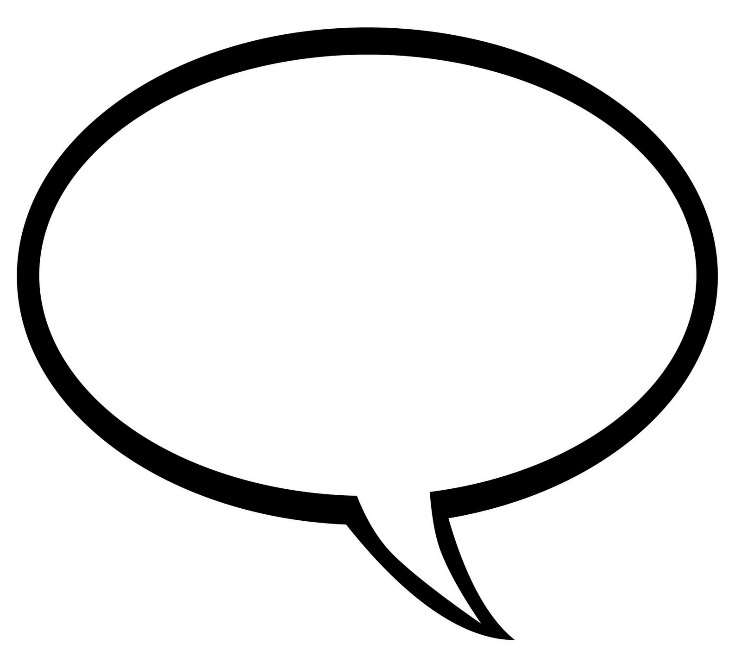 3
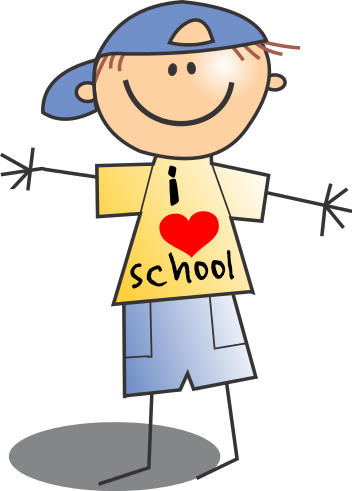 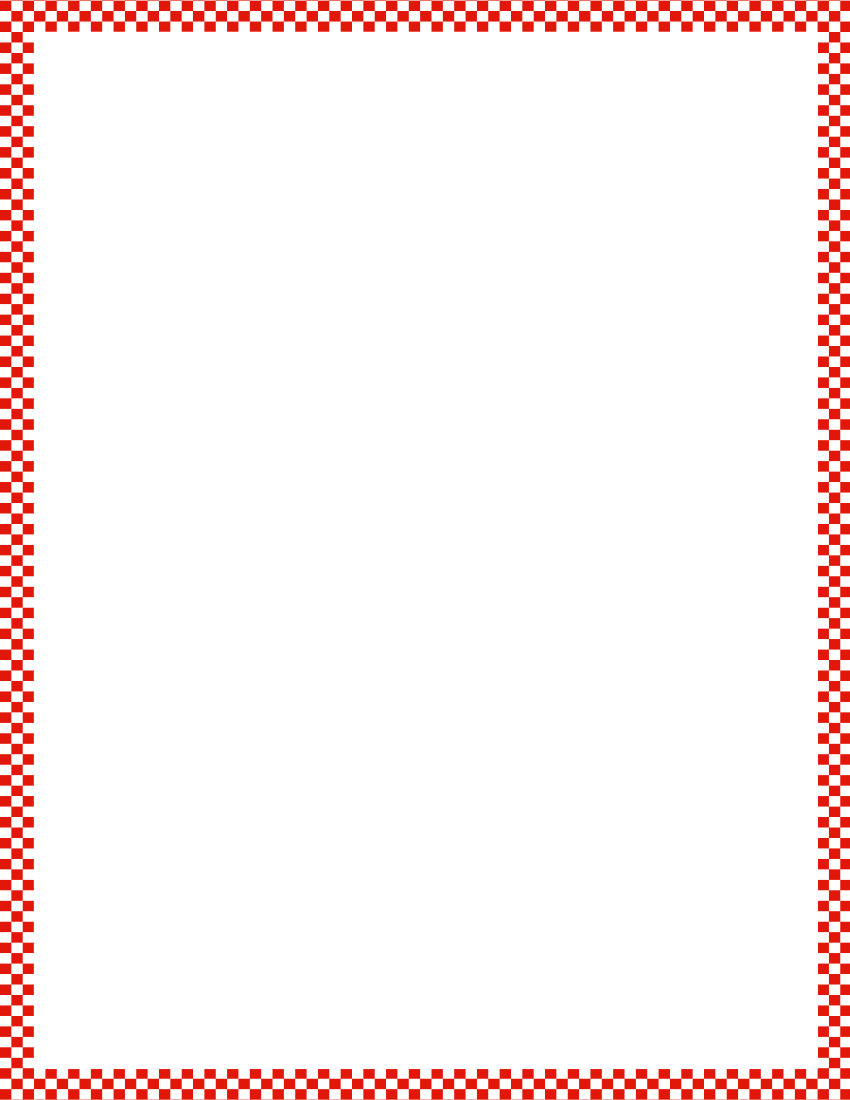 Module 3, Lesson 24
Fluency
Show Me 1 Less
I’m going to say a number.  Show it to me the Math Way.  
Then, show me 1 less.  Ready?
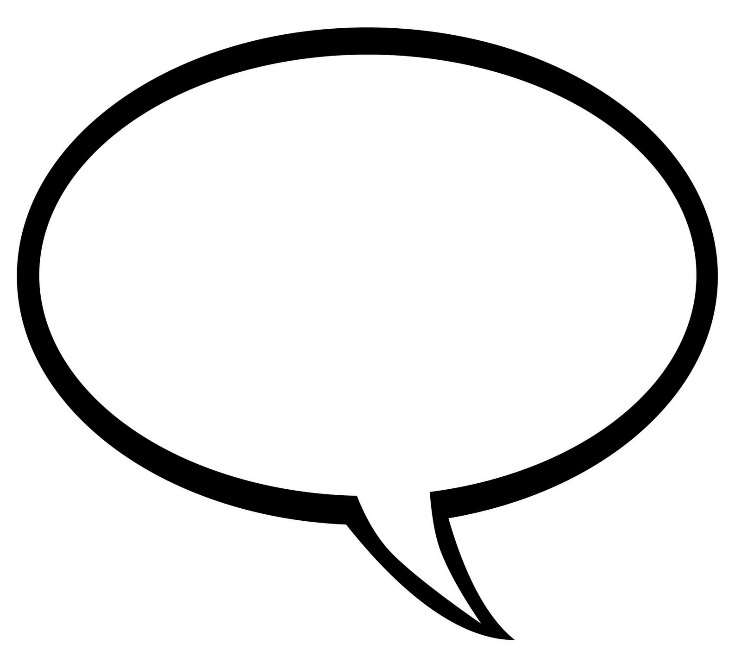 5
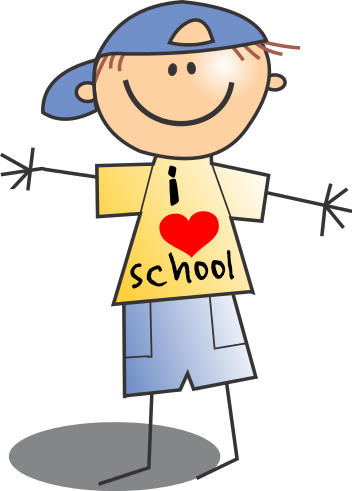 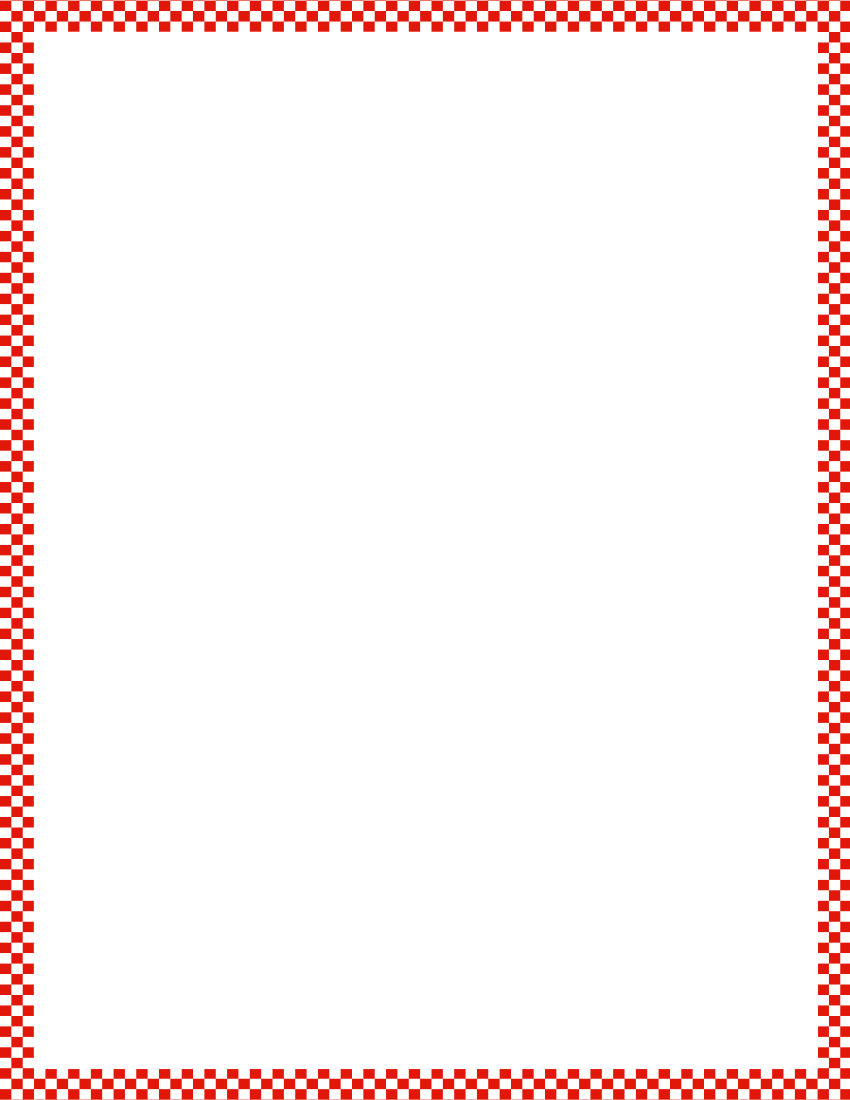 Module 3, Lesson 24
Fluency
Show Me 1 Less
I’m going to say a number.  Show it to me the Math Way.  
Then, show me 1 less.  Ready?
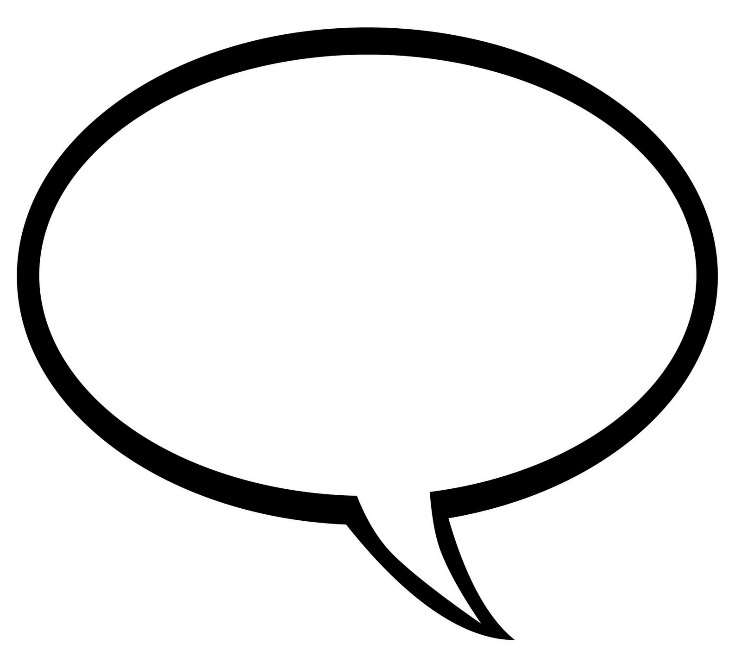 7
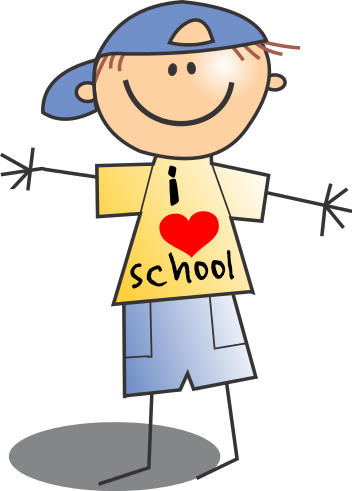 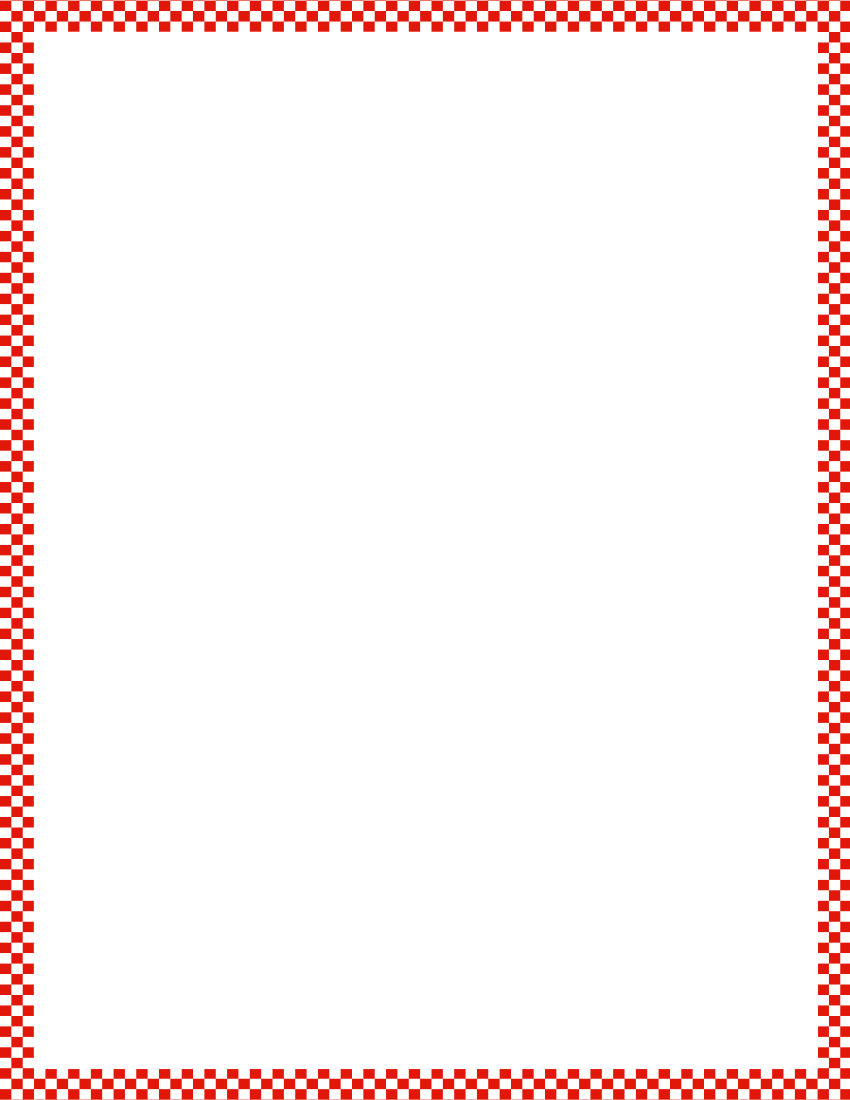 Module 3, Lesson 24
Fluency
Show Me 1 Less
I’m going to say a number.  Show it to me the Math Way.  
Then, show me 1 less.  Ready?
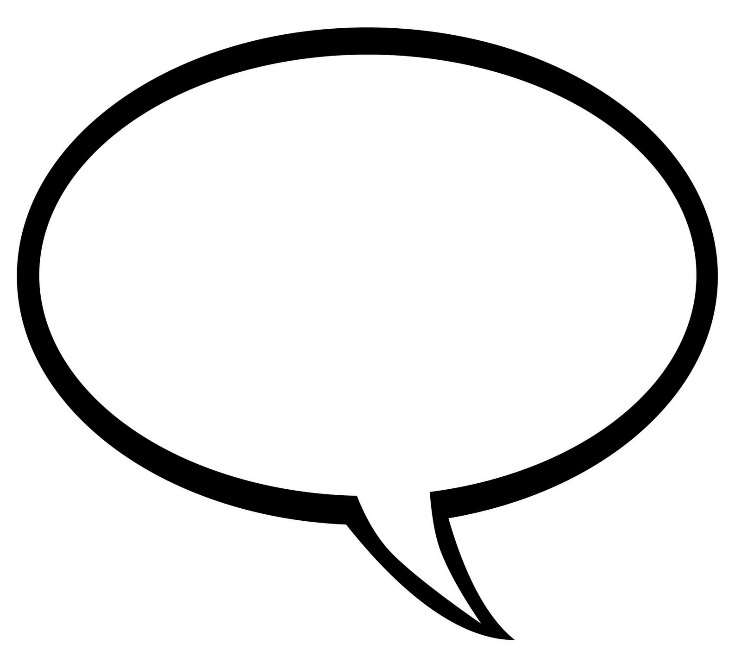 10
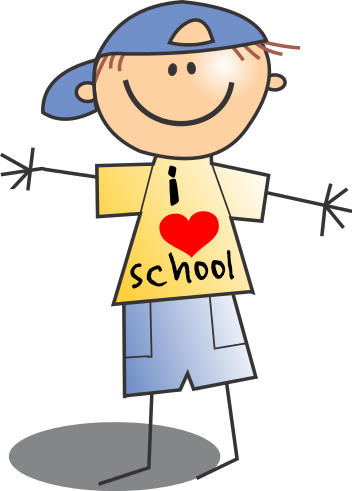 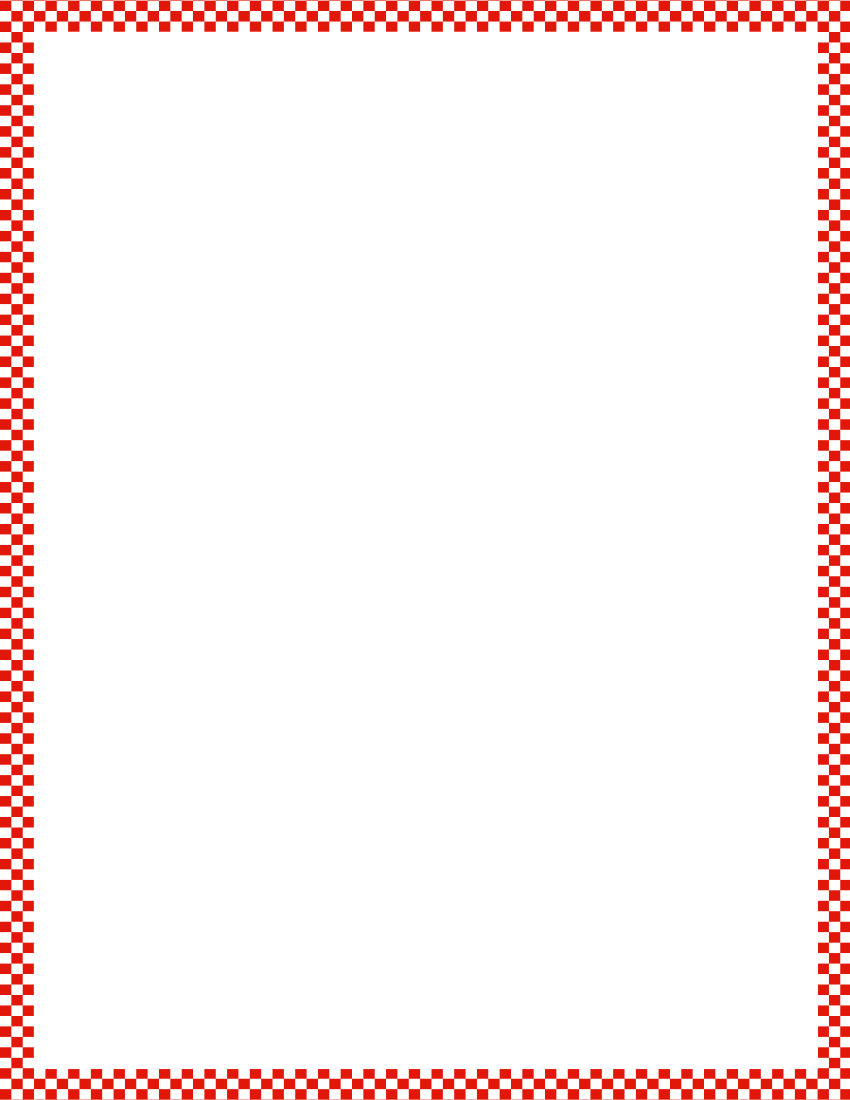 Module 3, Lesson 24
Fluency
Show Me 1 Less
I’m going to say a number.  Show it to me the Math Way.  
Then, show me 1 less.  Ready?
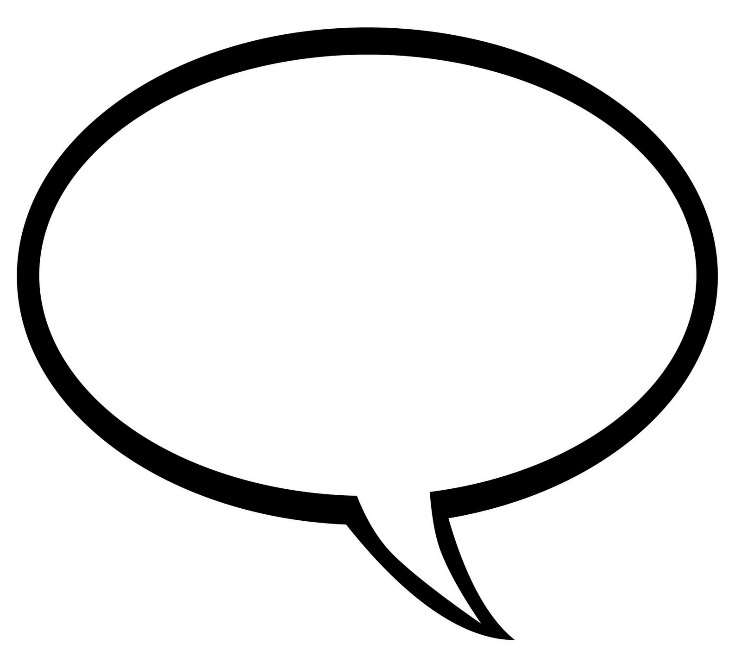 2
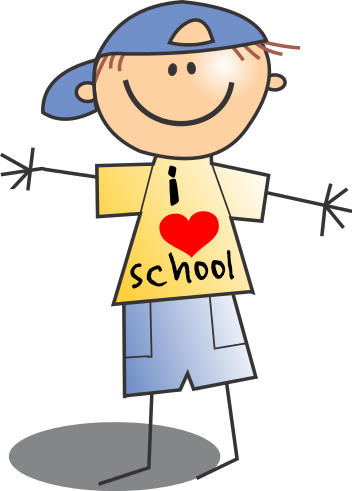 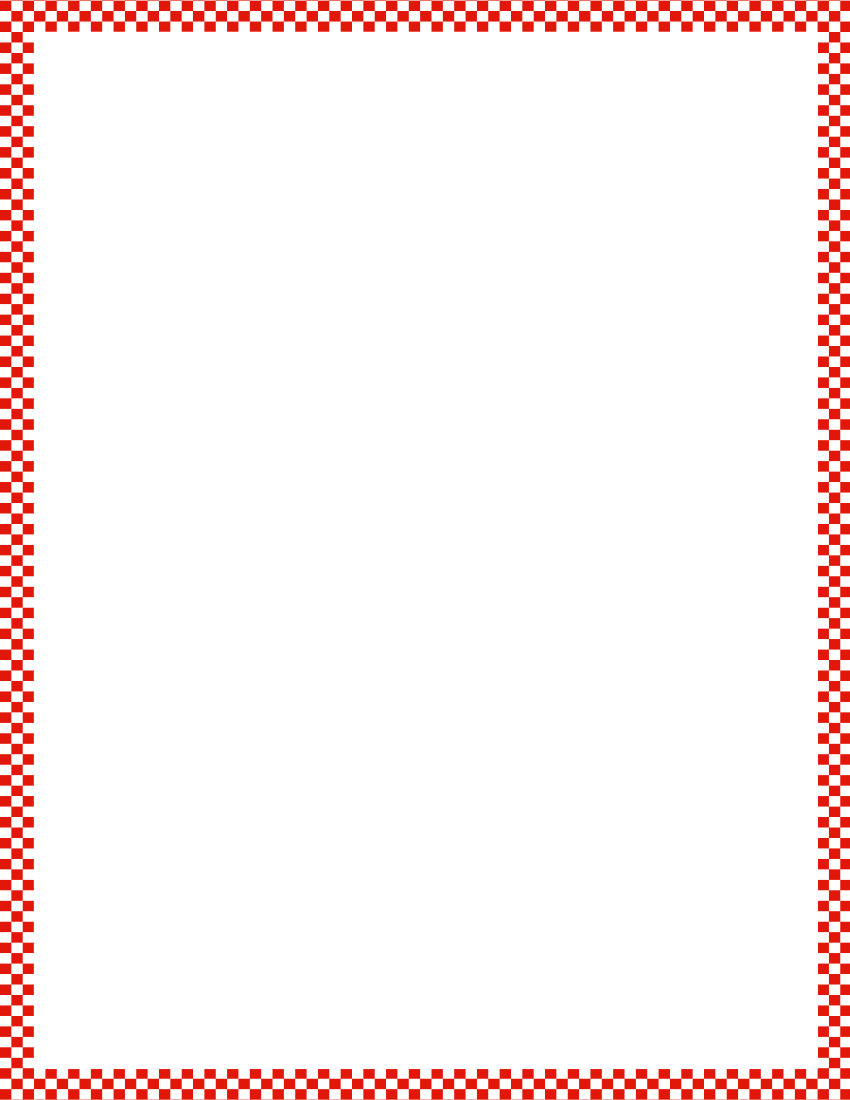 Module 3, Lesson 24
Fluency
Show Me 1 Less
I’m going to say a number.  Show it to me the Math Way.  
Then, show me 1 less.  Ready?
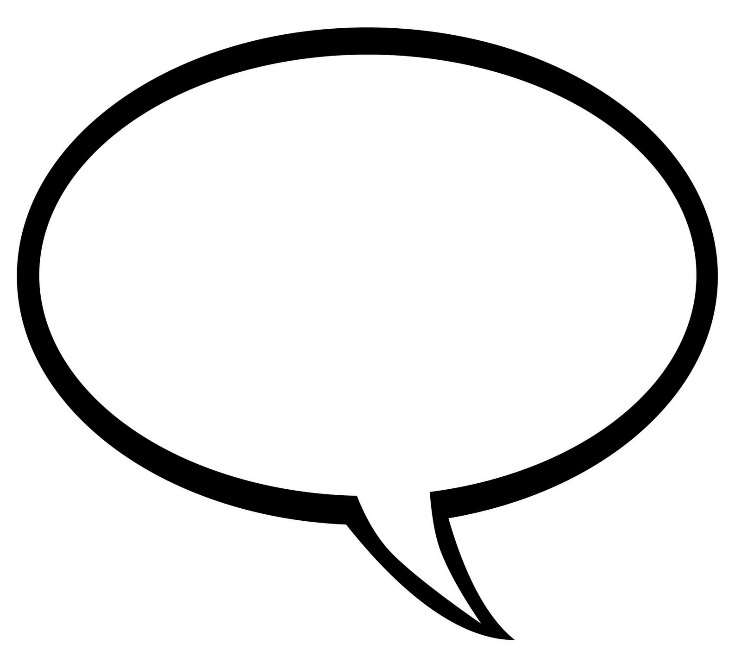 4
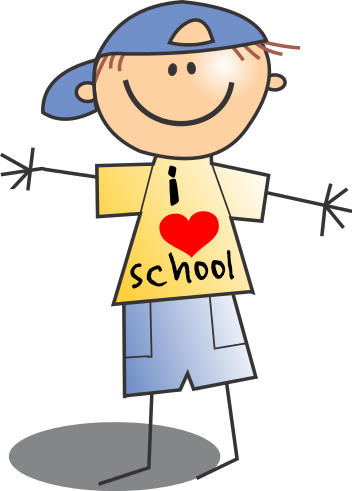 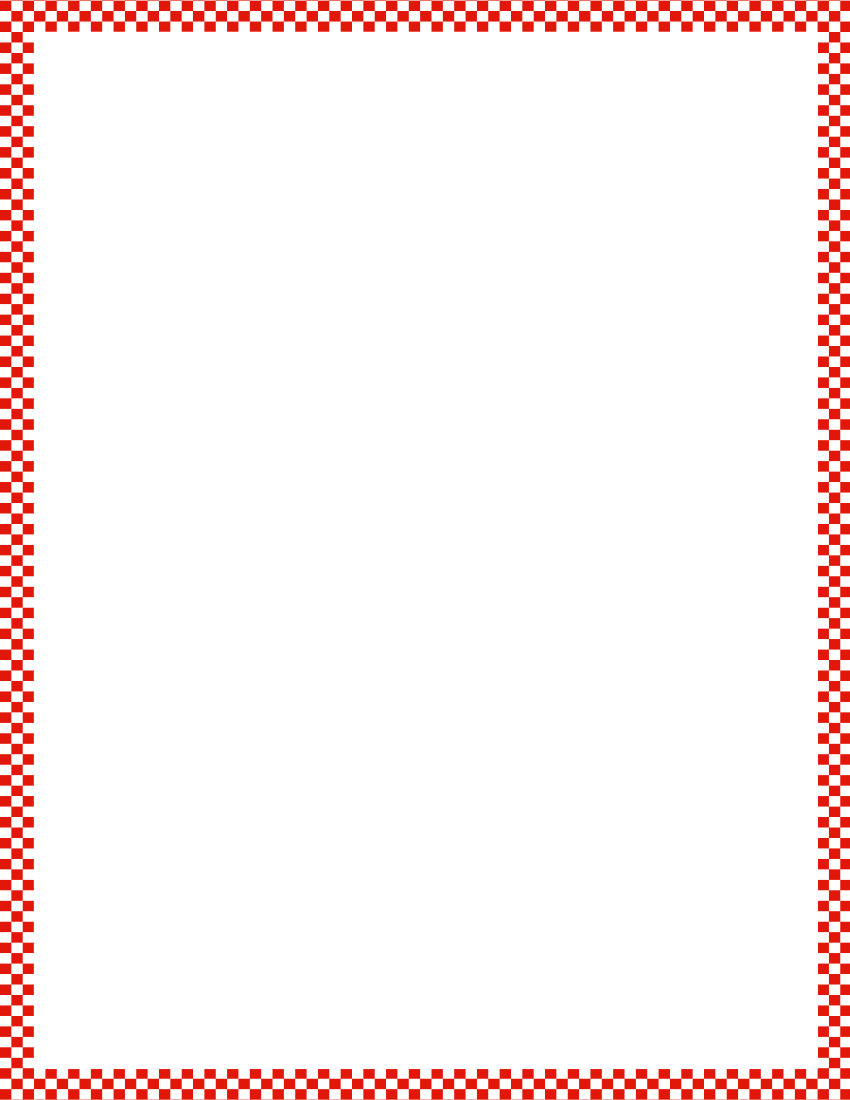 Module 3, Lesson 24
Fluency
Show Me 1 Less
I’m going to say a number.  Show it to me the Math Way.  
Then, show me 1 less.  Ready?
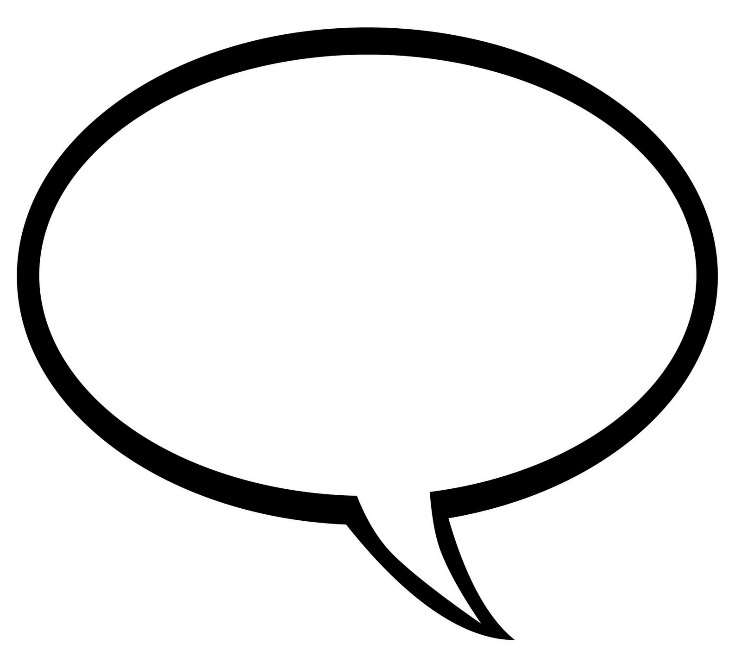 9
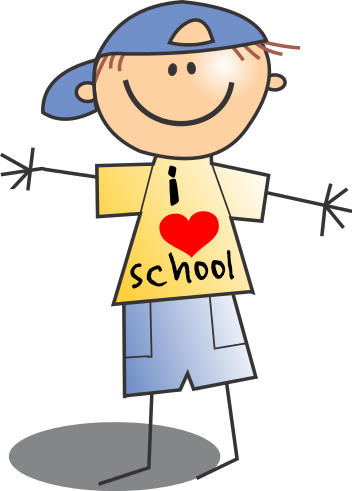 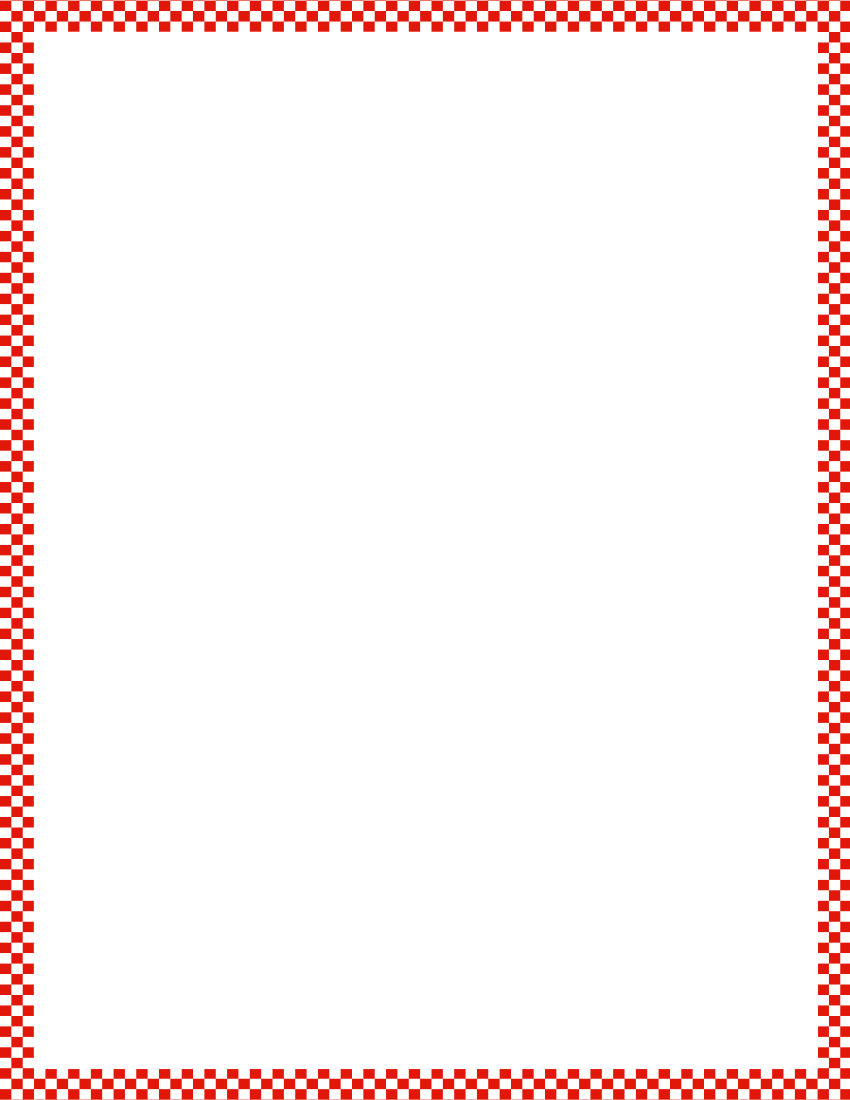 Module 3, Lesson 24
Fluency
Show Me 1 Less
I’m going to say a number.  Show it to me the Math Way.  
Then, show me 1 less.  Ready?
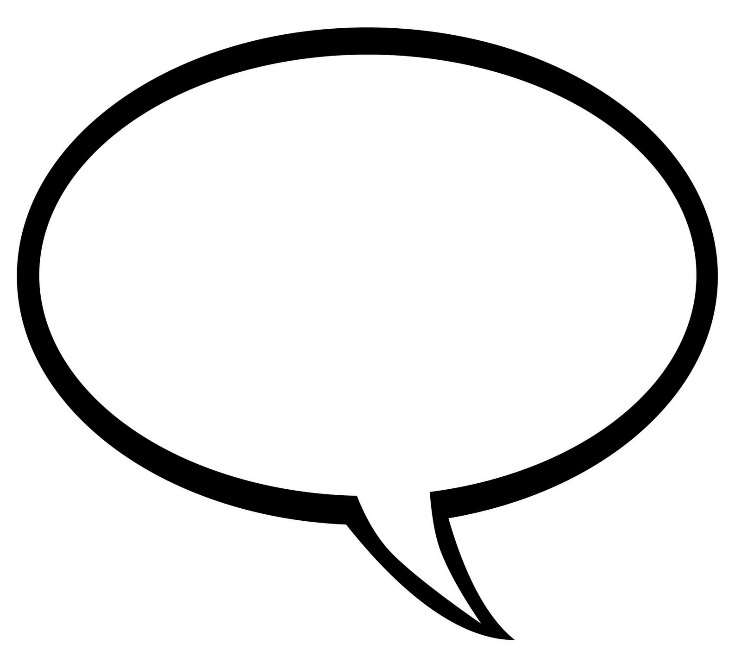 1
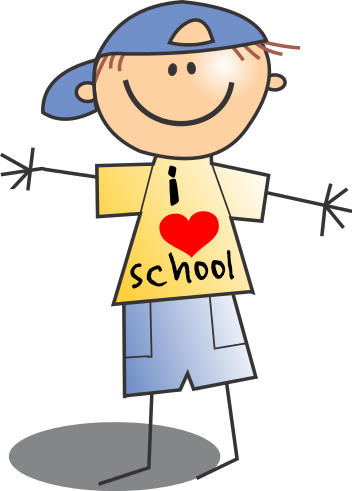 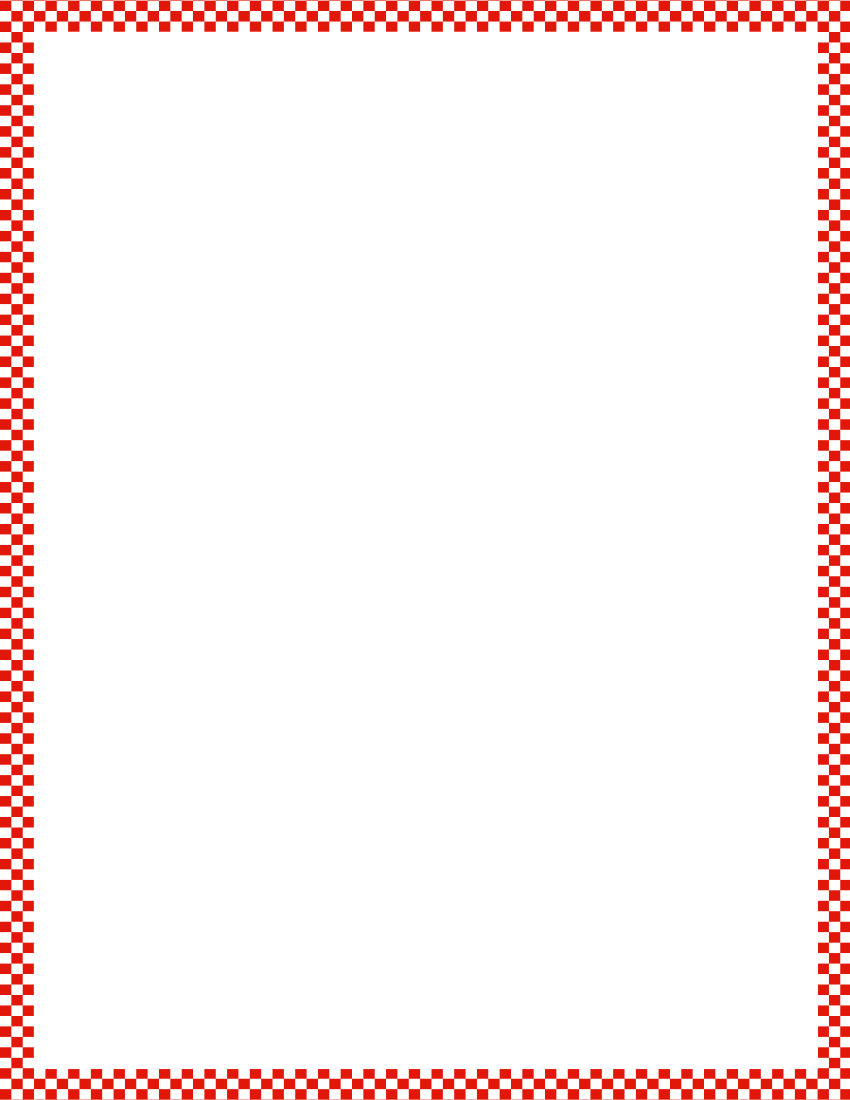 Module 3, Lesson 24
Fluency
Roll and Say 1 Less
Roll the dice and count the dots.  Make a 1 less statement.  For example, if you roll a 5, you would say:  5.  1 less is 4.
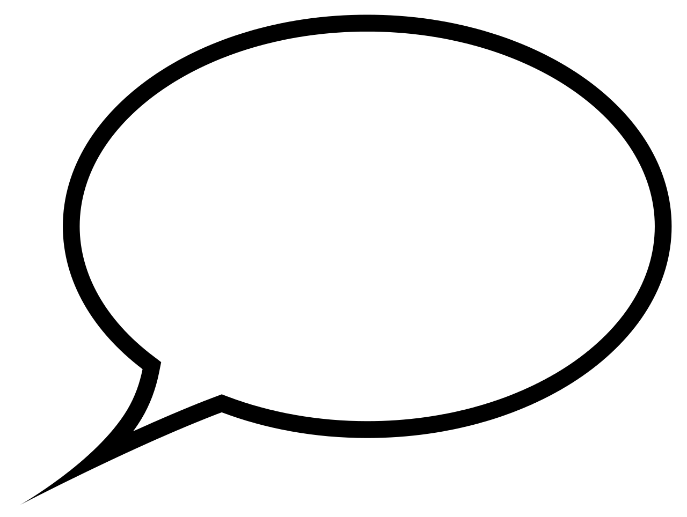 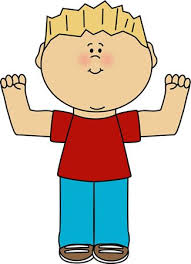 5.  1 less is 4.
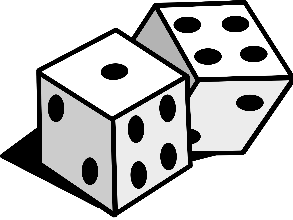 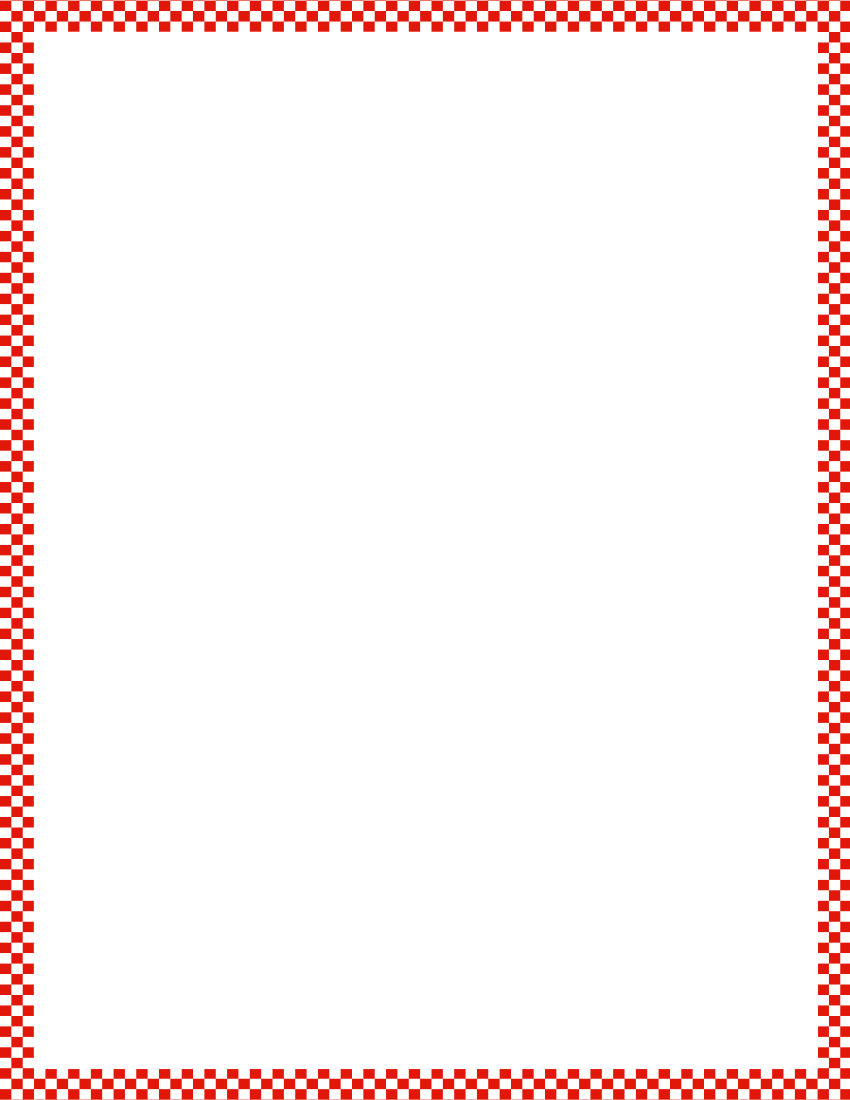 Module 3, Lesson 24
Fluency
Finish My Sentence
Raise your hand, and wait for the signal when you can finish this sentence.
5.  1 less is…?
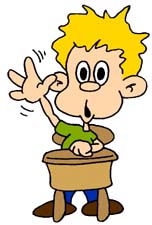 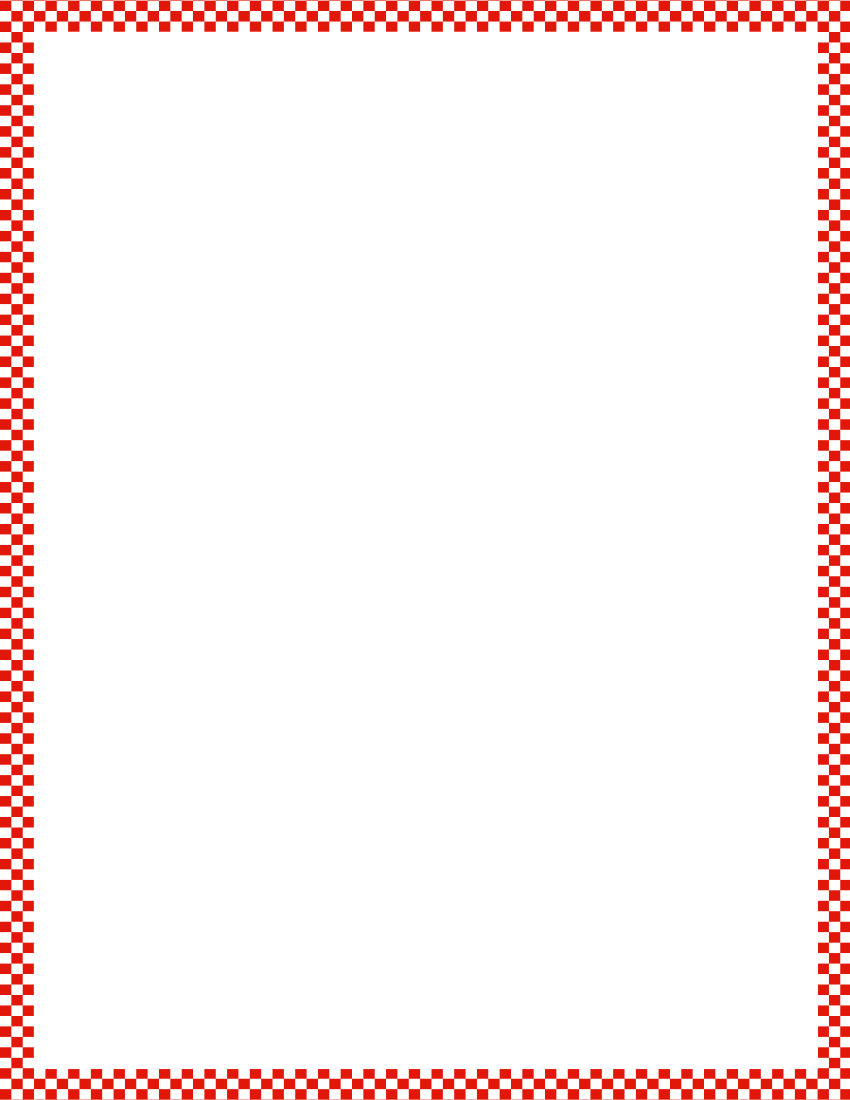 Module 3, Lesson 24
Fluency
Finish My Sentence
Raise your hand, and wait for the signal when you can finish this sentence.
4.  1 less is…?
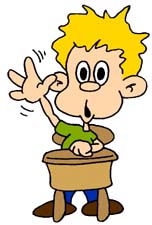 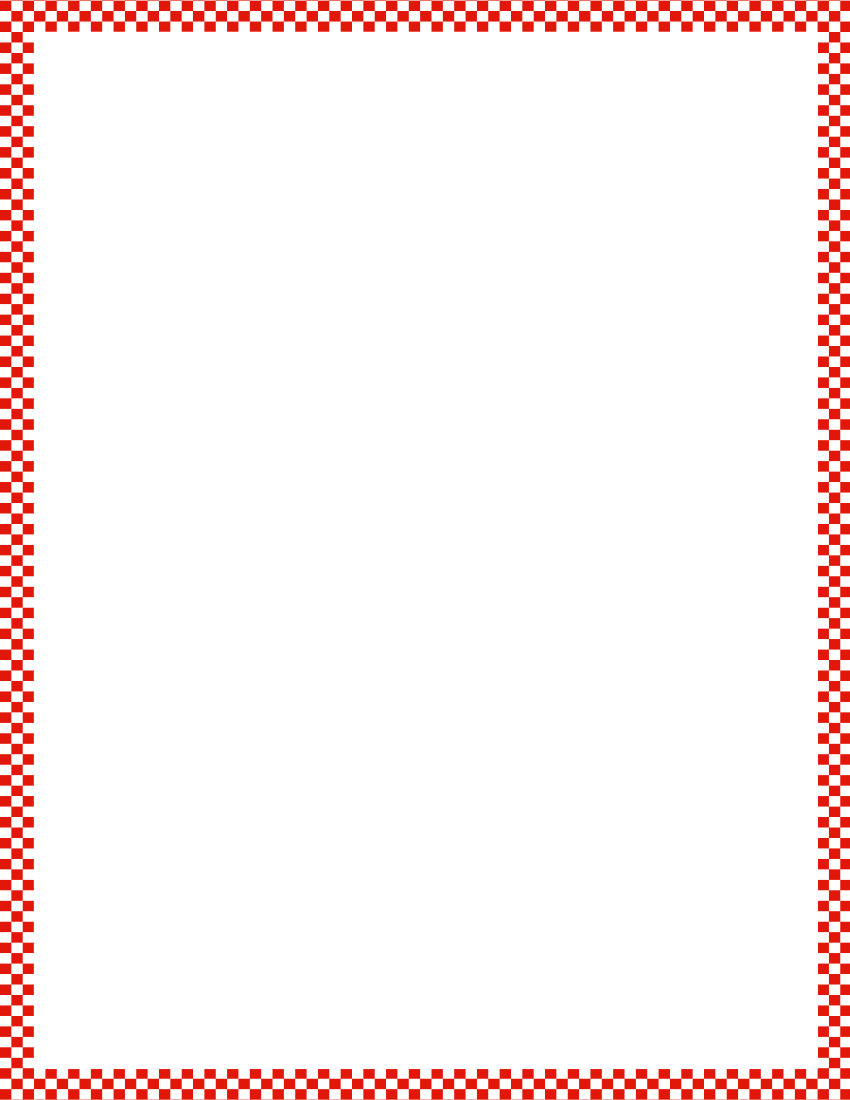 Module 3, Lesson 24
Fluency
Finish My Sentence
Raise your hand, and wait for the signal when you can finish this sentence.
8.  1 less is…?
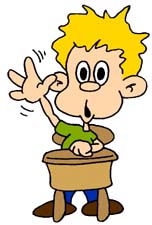 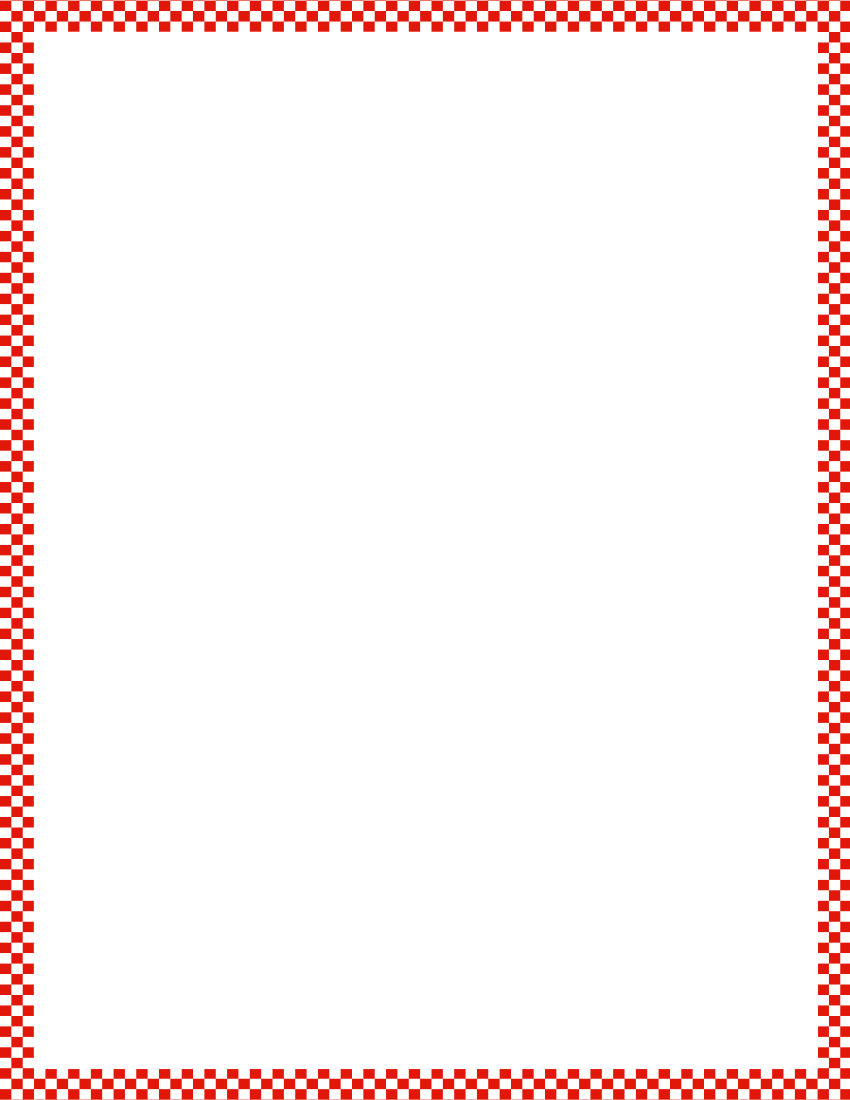 Module 3, Lesson 24
Fluency
Finish My Sentence
Raise your hand, and wait for the signal when you can finish this sentence.
6.  1 less is…?
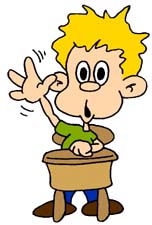 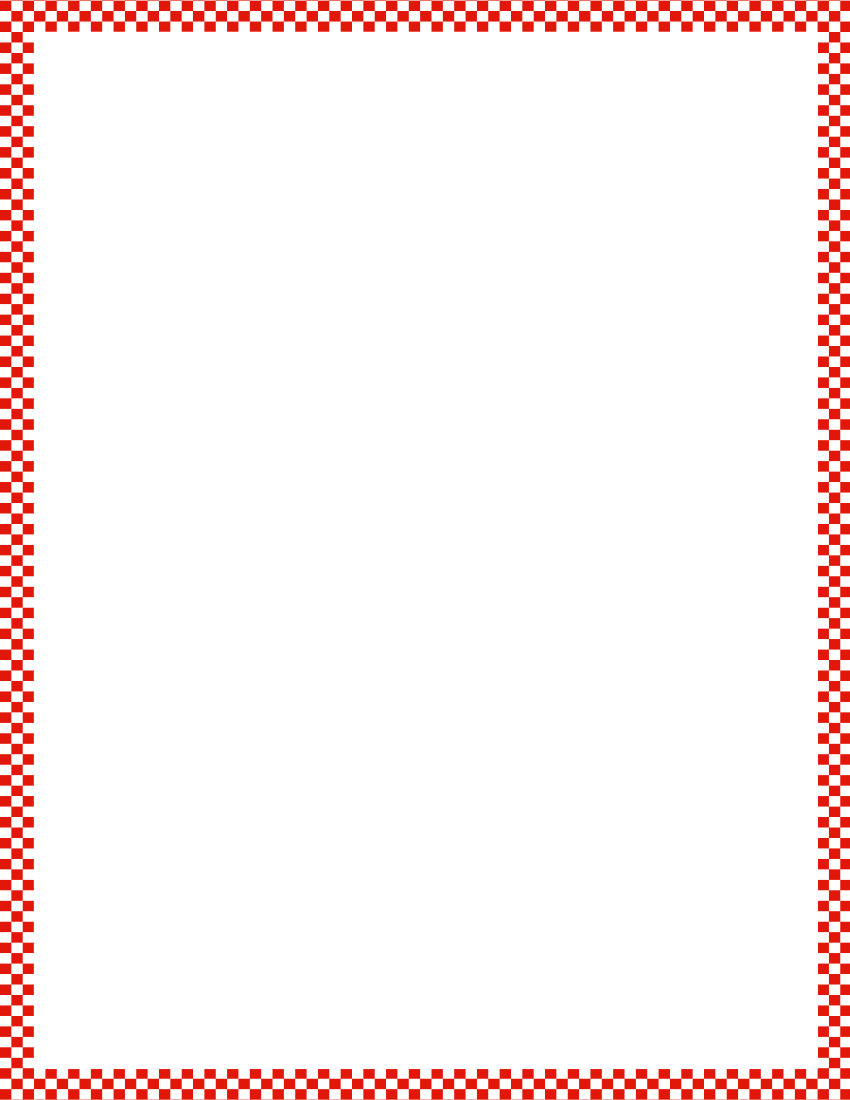 Module 3, Lesson 24
Fluency
Finish My Sentence
Raise your hand, and wait for the signal when you can finish this sentence.
10.  1 less is…?
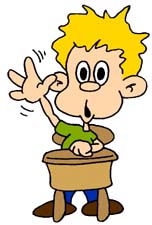 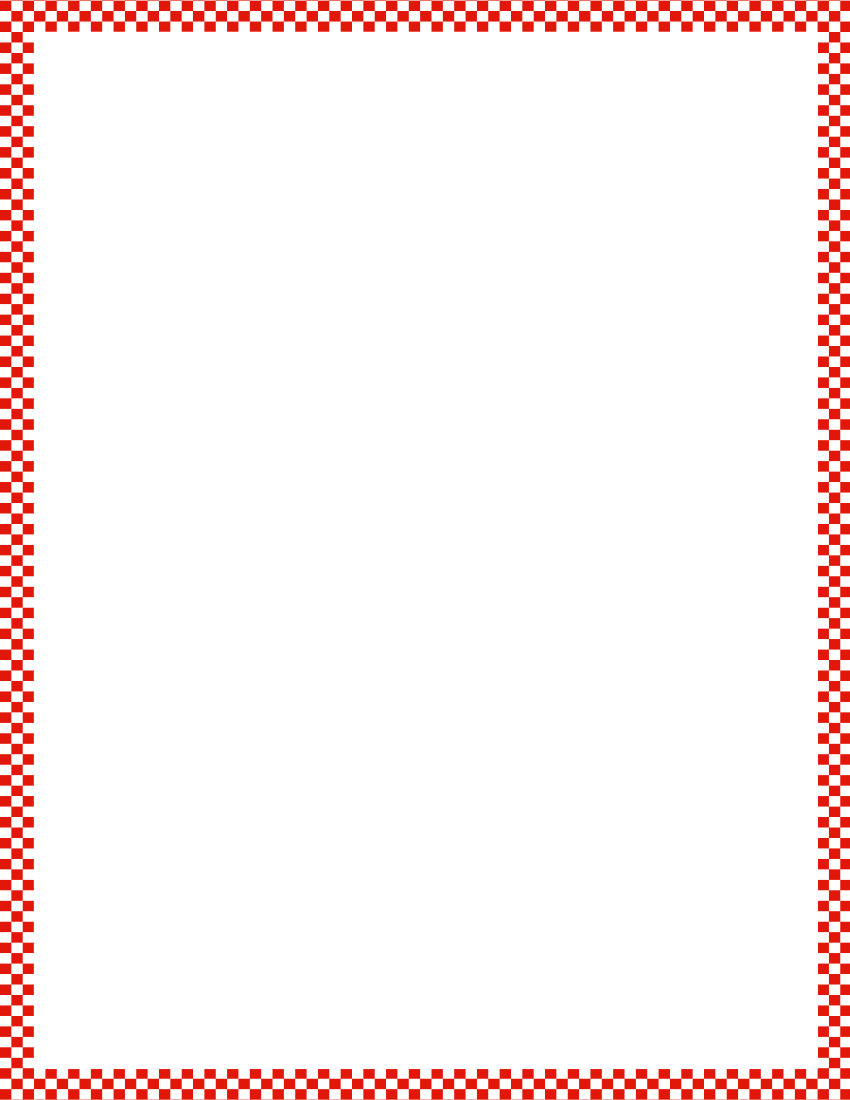 Module 3, Lesson 24
Fluency
Finish My Sentence
Now, try some with your partner!
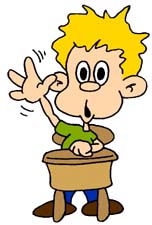 Application Problem
Module 3, Lesson 24
The birds are back!  Draw 9 birds.  Each of them wants a worm for lunch today except for one – she has become a vegetarian.  Draw just enough worms so that each bird who wants one can have one.  How many birds did you draw?  Write the number.  How many worms did your draw?  Write the number.
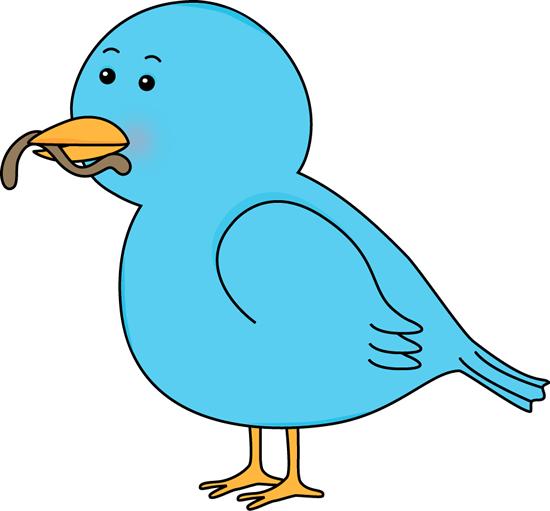 Module 3, Lesson 24
We have one more game to play!

Let’s roll a die! (click mouse)
What number do you see?  I will draw a set of 9 triangles.  Now, I need to draw a set of squares that has 1 fewer than my set of triangles.  How many should I draw?  “9.  1 less is ___.”
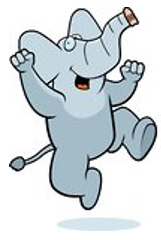 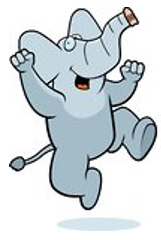 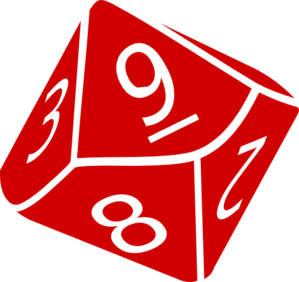 Module 3, Lesson 24
Let me show you again.

Let’s roll a die! (click mouse)
What number do you see?  I will draw a set of 5 hexagons.  Now, I need to draw a set of circles that has 1 fewer than my set of hexagons.  How many should I draw?  “5.  1 less is ___.”
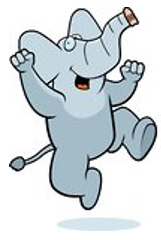 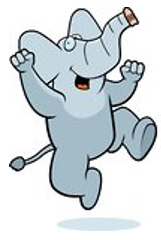 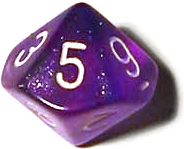 Module 3, Lesson 24
Your turn!
Now, you will play with your partner.  One of you will roll the die and make the first set with the cubes, and then the other will make a set of pennies that has 1 fewer than the set of cubes.  After you make your sets, count each of them again to make sure that the number of pennies is one less!  Next time, you can switch.
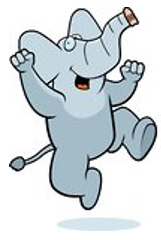 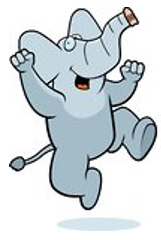 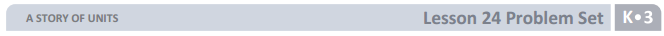 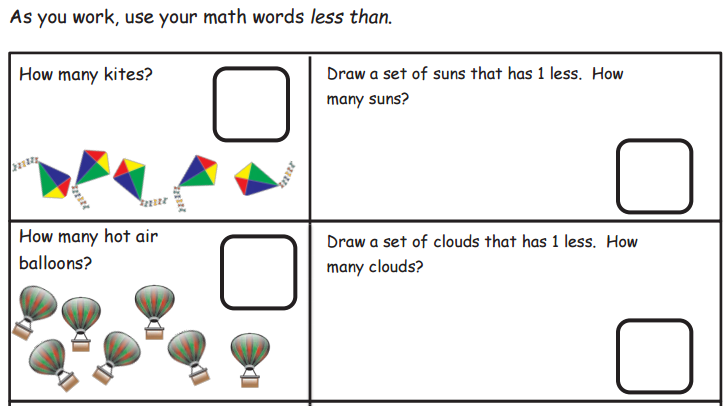 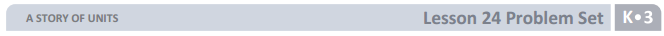 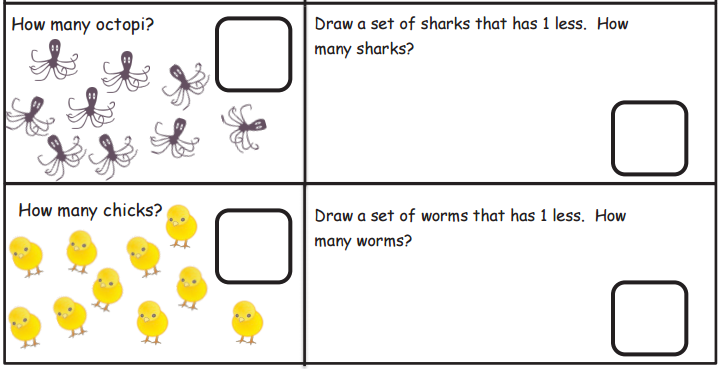 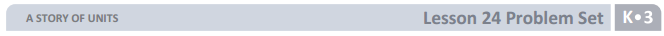 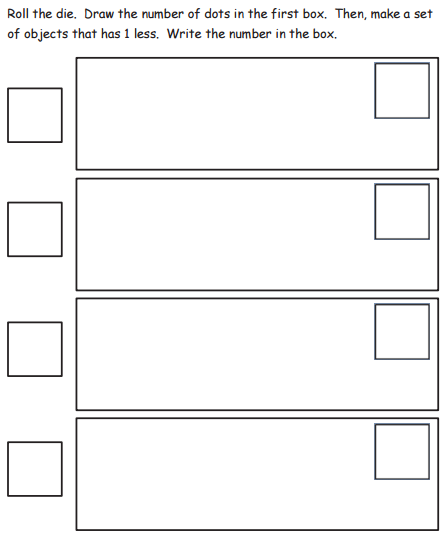 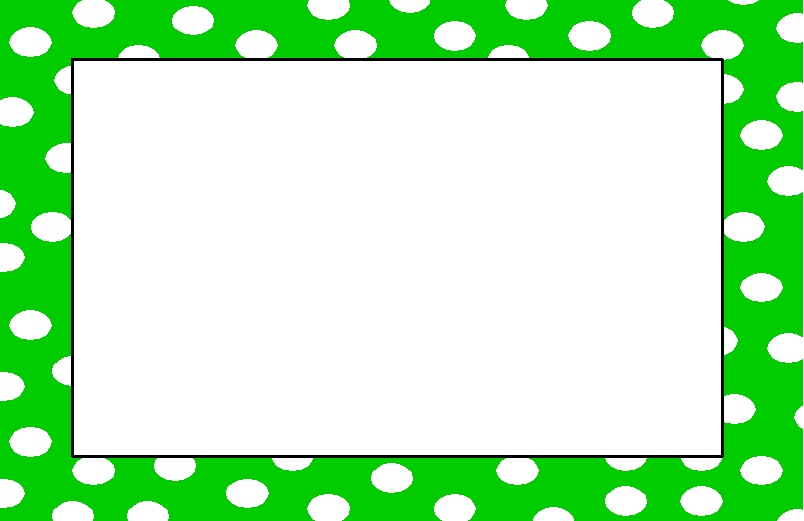 Debrief
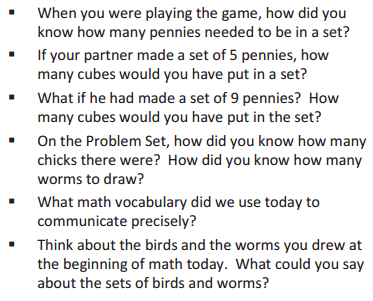 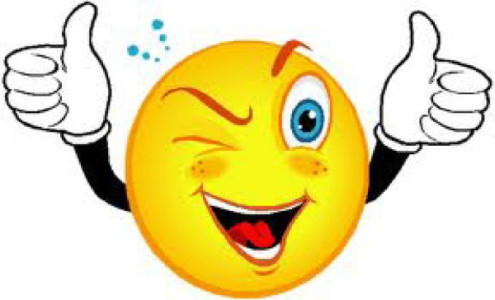 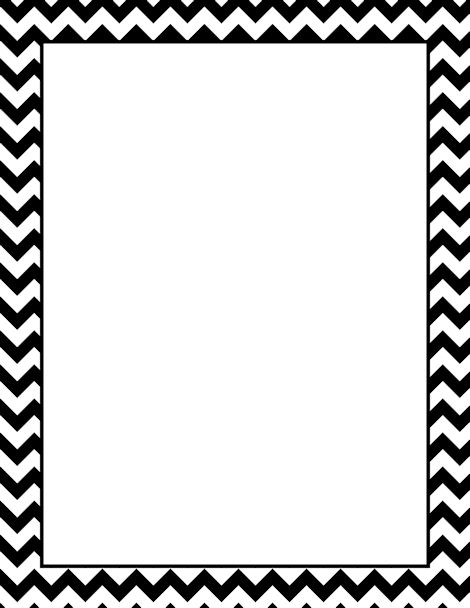 Lesson 25


I can match and count to compare a number of objects.  I can say which one is more.
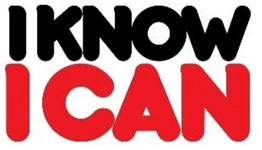 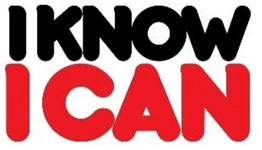 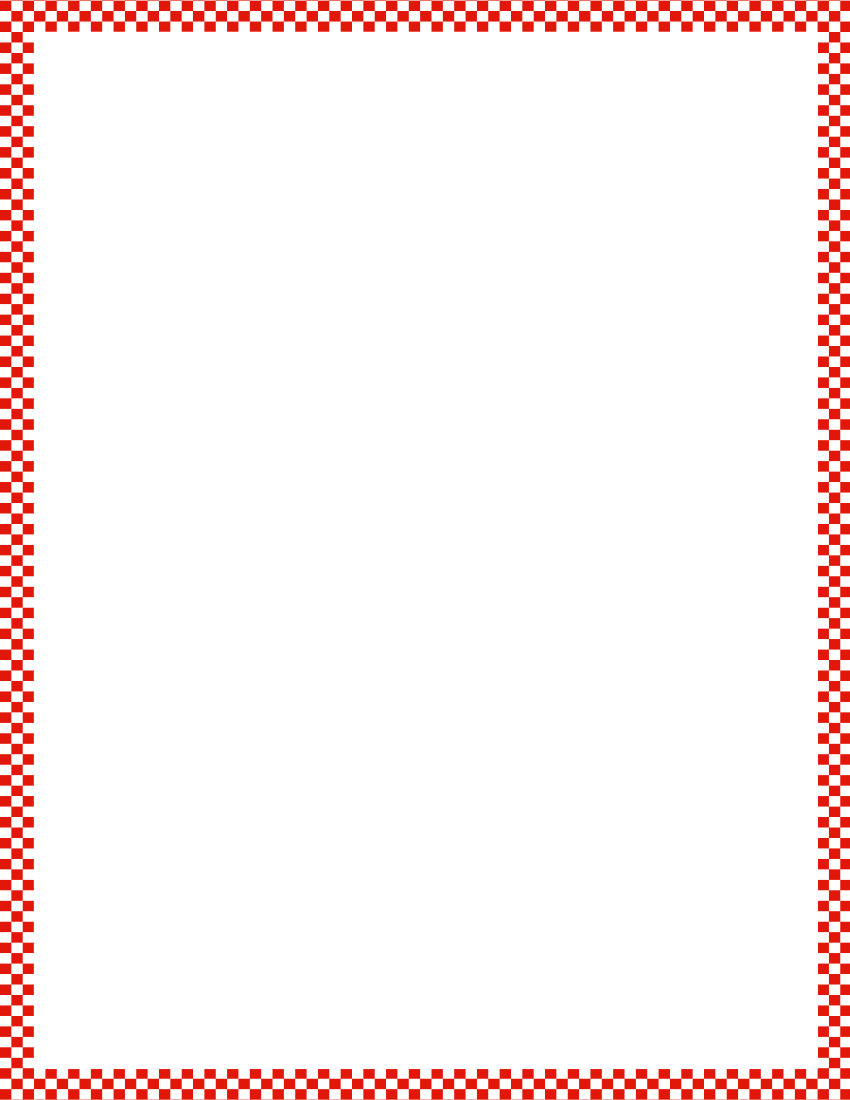 Module 3, Lesson 25
Fluency
Beat Your Score!
(See directions in module.)
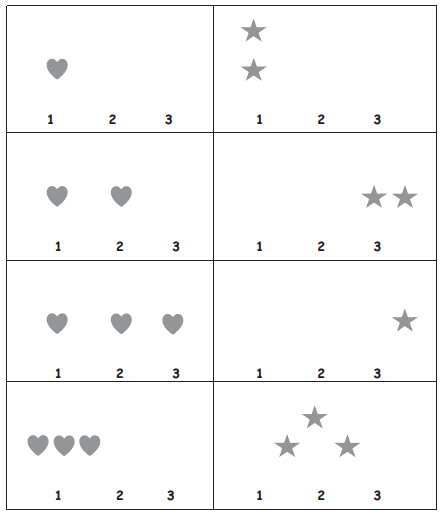 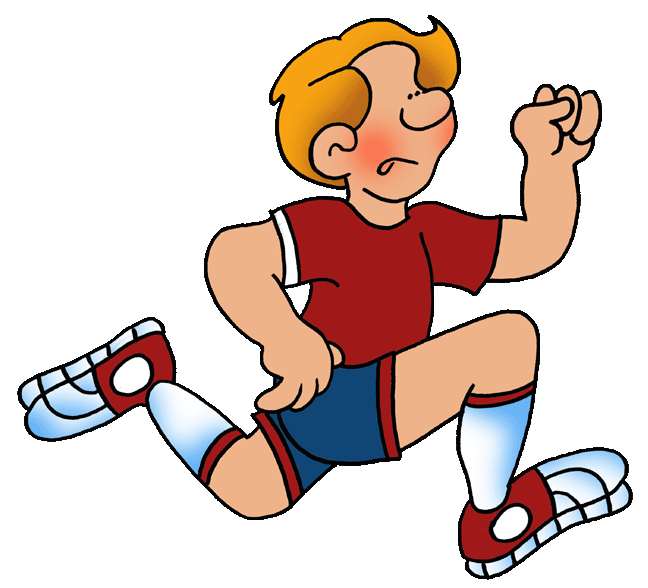 Application Problem
Module 3, Lesson 25
Put your pennies in a row.  Now, put one linking cube on top of each penny.  Are there enough cubes to cover each penny?  Talk to your friend about which has more, the set of cubes        or the set of pennies?
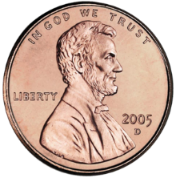 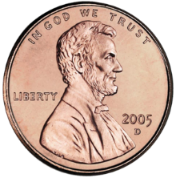 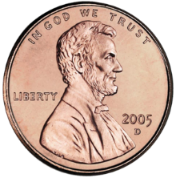 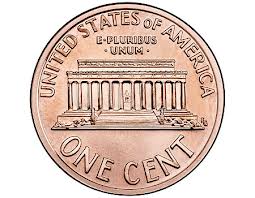 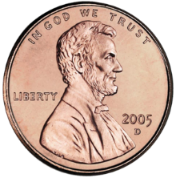 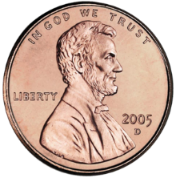 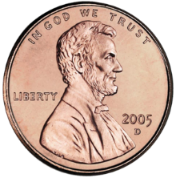 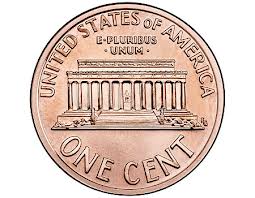 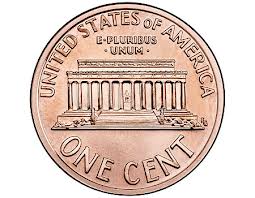 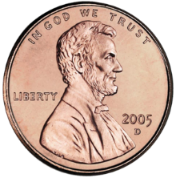 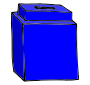 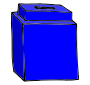 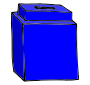 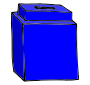 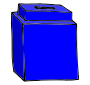 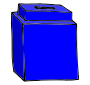 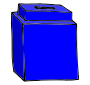 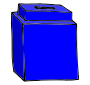 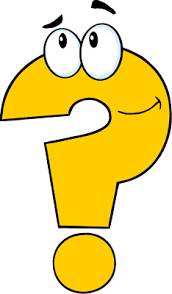 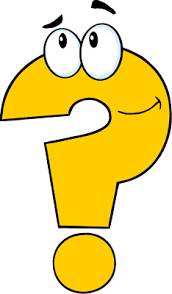 Module 3, Lesson 25
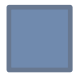 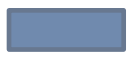 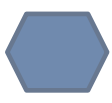 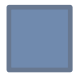 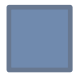 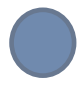 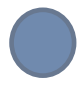 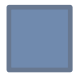 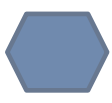 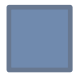 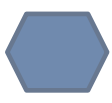 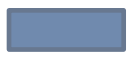 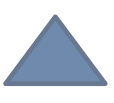 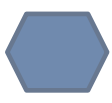 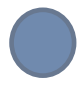 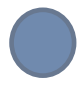 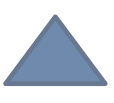 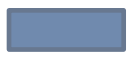 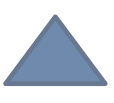 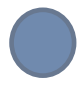 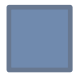 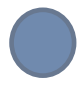 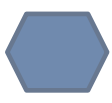 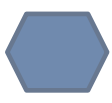 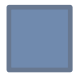 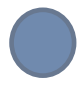 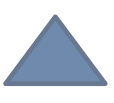 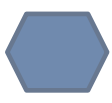 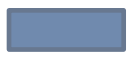 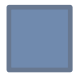 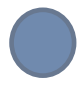 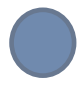 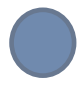 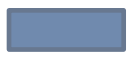 What do you notice on the board today?
Module 3, Lesson 25
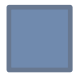 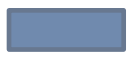 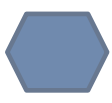 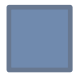 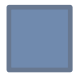 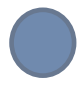 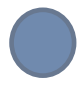 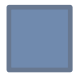 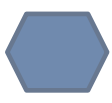 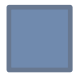 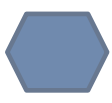 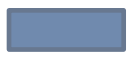 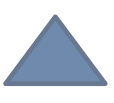 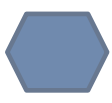 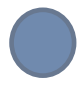 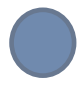 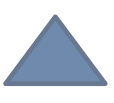 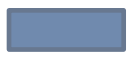 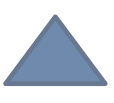 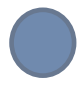 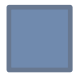 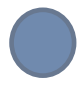 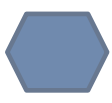 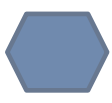 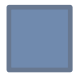 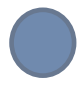 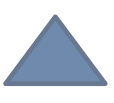 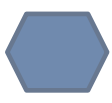 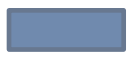 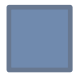 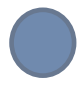 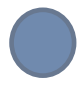 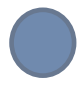 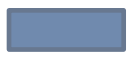 Do you remember the names of the shapes?
Module 3, Lesson 25
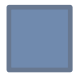 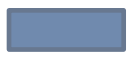 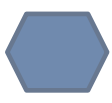 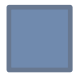 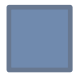 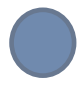 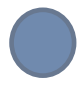 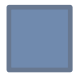 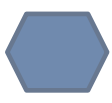 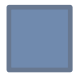 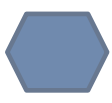 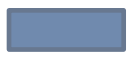 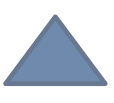 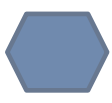 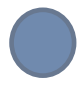 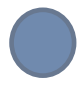 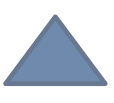 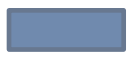 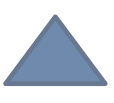 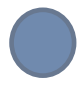 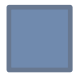 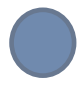 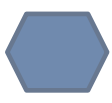 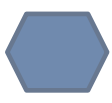 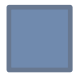 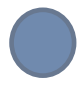 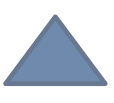 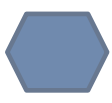 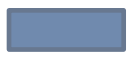 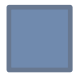 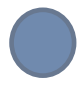 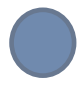 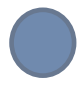 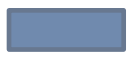 We’ve been talking lately about sets that have more than and less than.  Today we are going to talk about ways to organize our groups of shapes so that it is easier to tell which has more.
Module 3, Lesson 25
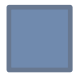 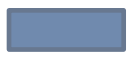 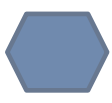 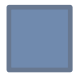 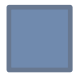 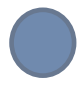 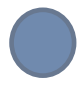 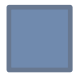 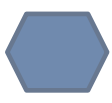 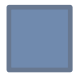 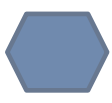 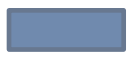 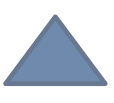 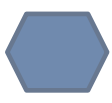 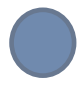 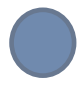 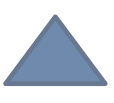 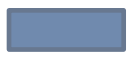 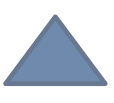 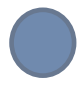 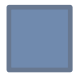 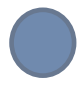 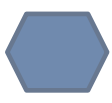 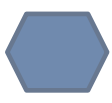 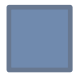 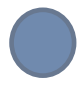 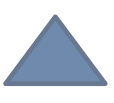 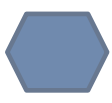 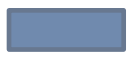 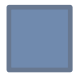 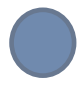 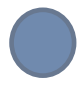 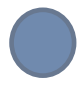 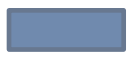 Which has more, the circles or triangles?
How do you know?
Module 3, Lesson 25
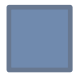 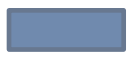 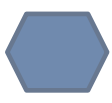 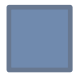 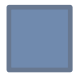 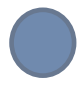 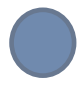 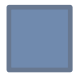 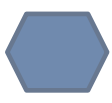 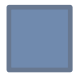 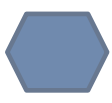 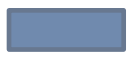 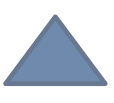 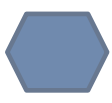 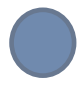 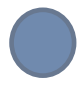 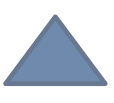 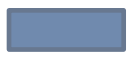 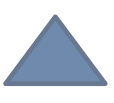 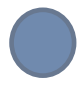 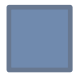 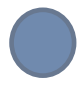 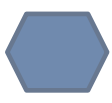 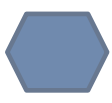 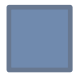 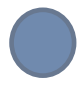 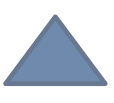 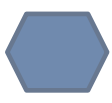 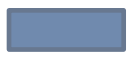 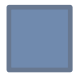 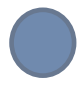 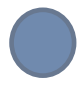 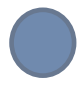 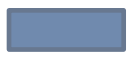 What about the squares and the hexagons?  It’s not very easy to see.  Any ideas?
Module 3, Lesson 25
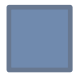 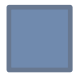 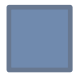 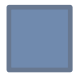 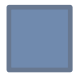 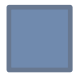 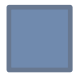 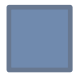 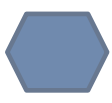 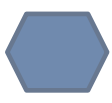 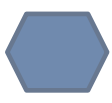 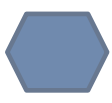 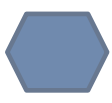 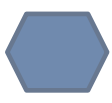 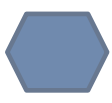 I put my squares in a row with the hexagons lined  up right underneath.  What do you notice?
(Draw lines between the squares and hexagons to show which set has more.  Then, count                     each shape and write the number at the end of each row.)
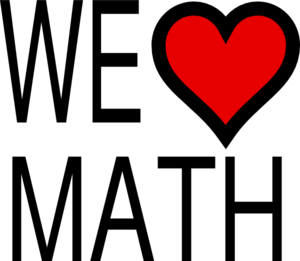 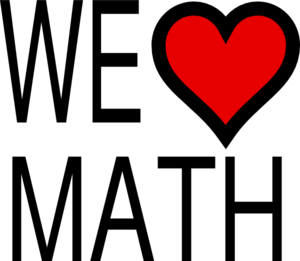 Module 3, Lesson 25
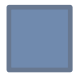 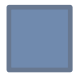 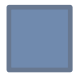 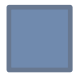 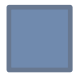 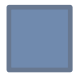 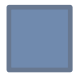 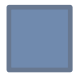 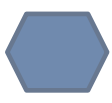 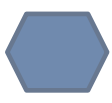 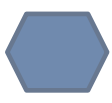 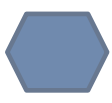 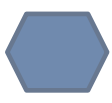 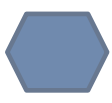 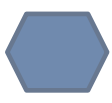 Ask your partner, “Which is more, 8 or 7?”
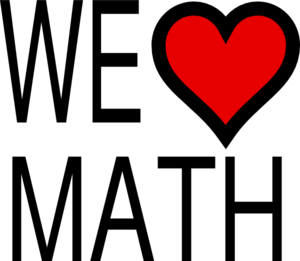 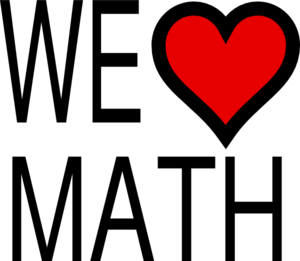 Module 3, Lesson 25
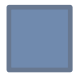 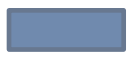 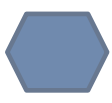 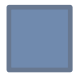 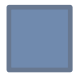 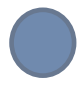 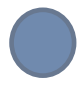 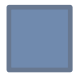 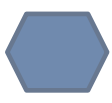 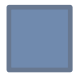 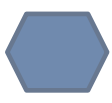 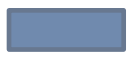 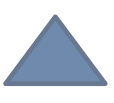 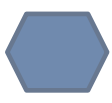 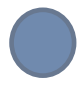 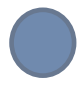 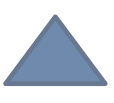 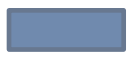 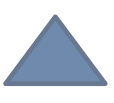 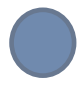 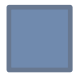 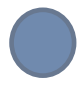 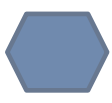 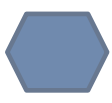 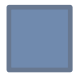 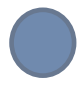 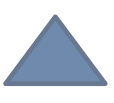 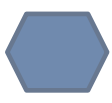 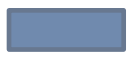 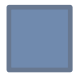 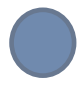 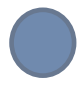 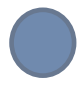 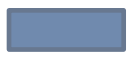 What about the rectangles and the triangles?
Module 3, Lesson 25
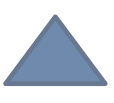 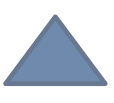 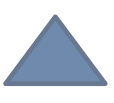 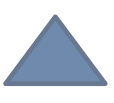 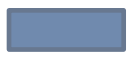 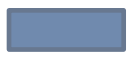 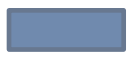 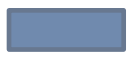 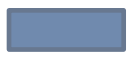 Now that they are in rows, what do you notice?
(Draw lines between the triangles and rectangles to show which set has more.  Then, count                     each shape and write the number at the end of each row.)
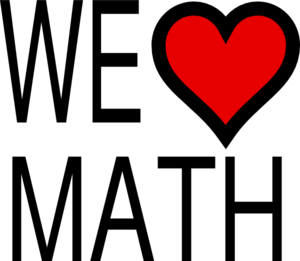 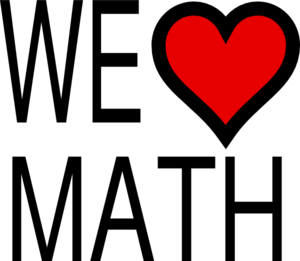 Module 3, Lesson 25
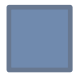 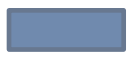 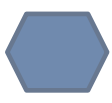 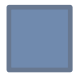 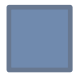 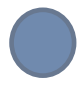 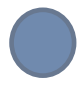 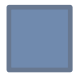 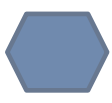 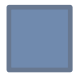 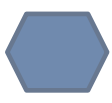 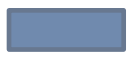 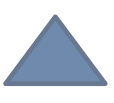 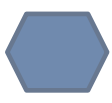 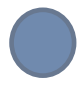 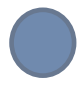 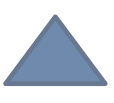 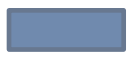 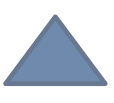 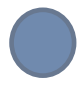 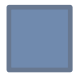 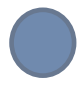 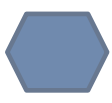 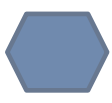 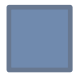 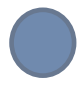 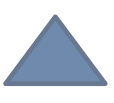 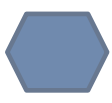 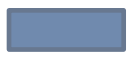 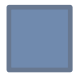 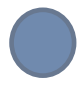 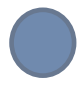 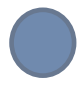 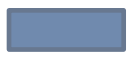 What about the circles and the squares?
Module 3, Lesson 25
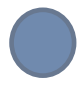 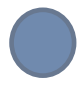 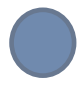 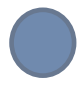 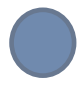 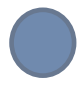 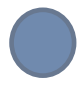 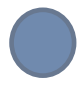 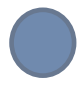 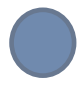 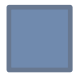 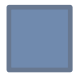 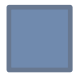 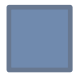 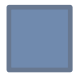 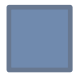 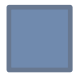 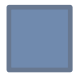 Now that they are in rows, what do you notice?
(Draw lines between the circles and squares to show which set has more.  Then, count                             each shape and write the number at the end of each row.)
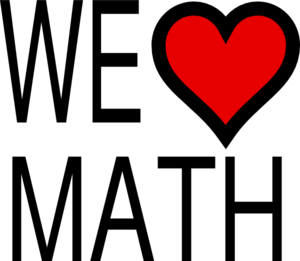 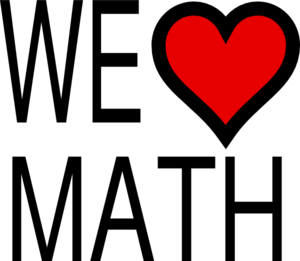 Module 3, Lesson 25
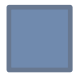 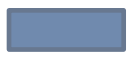 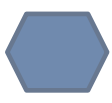 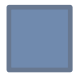 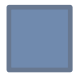 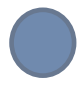 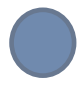 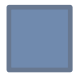 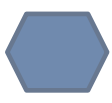 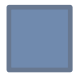 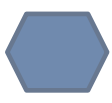 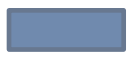 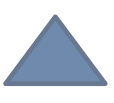 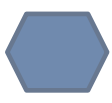 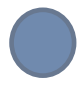 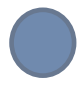 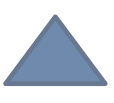 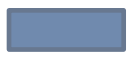 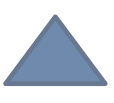 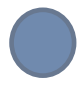 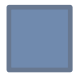 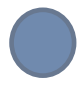 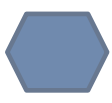 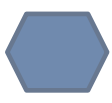 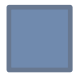 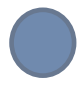 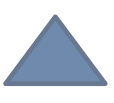 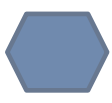 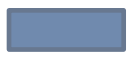 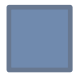 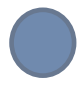 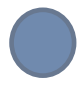 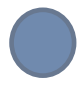 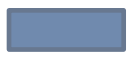 Your turn!
Which has more, triangles or squares?  Make drawings to compare and match the triangles and squares.
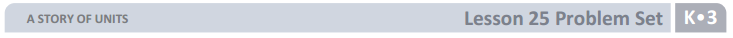 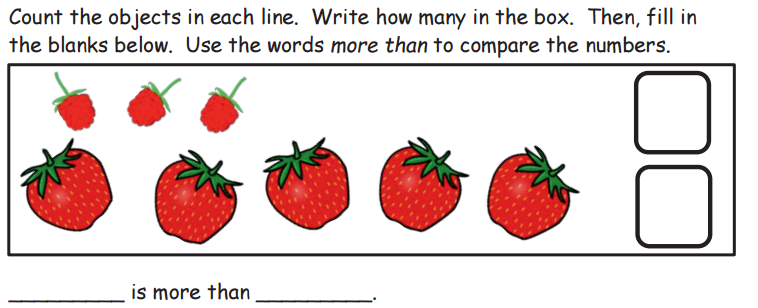 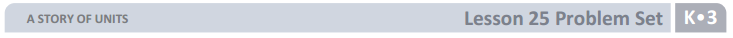 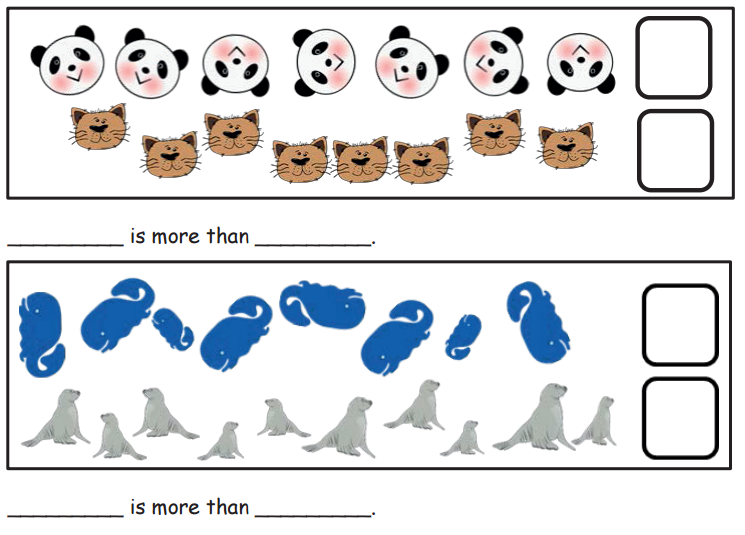 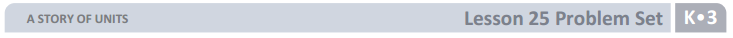 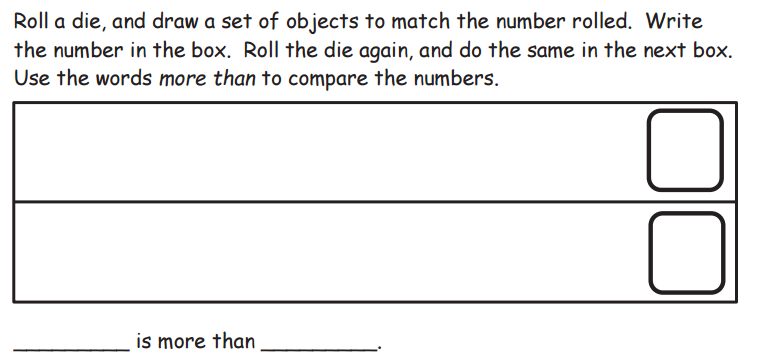 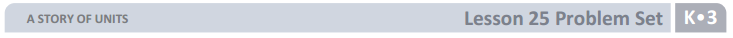 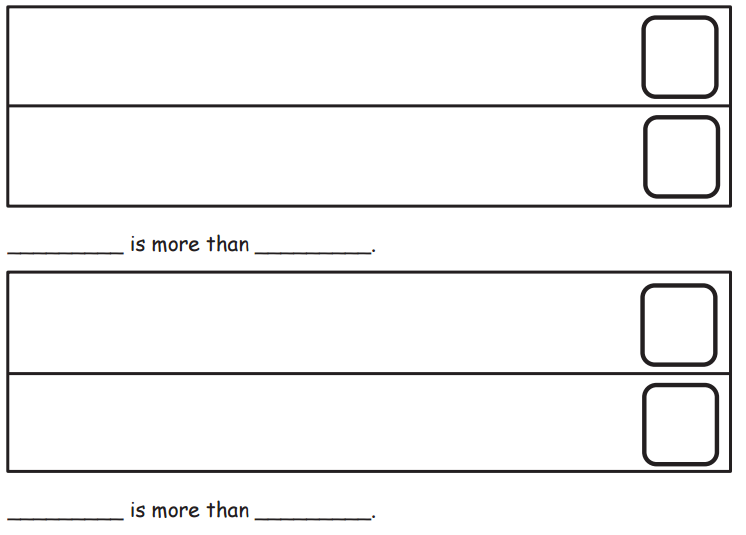 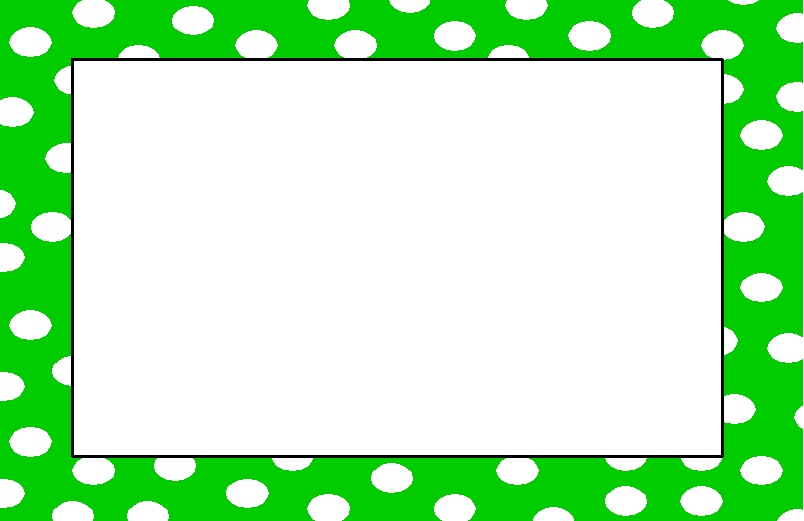 Debrief
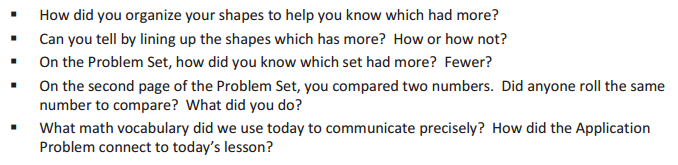 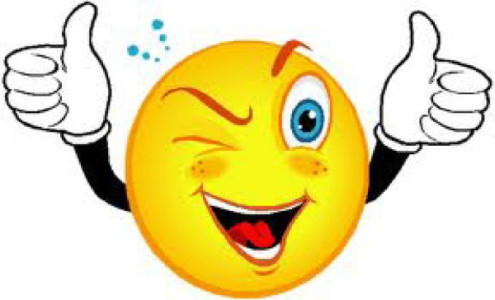 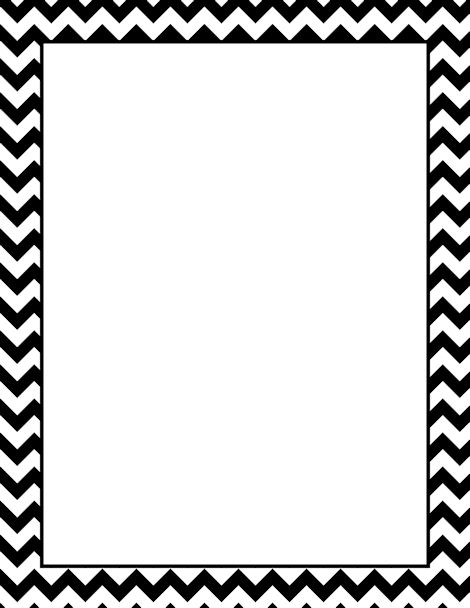 Lesson 26


I can match and count to compare two sets of objects.  I can say which one is less.
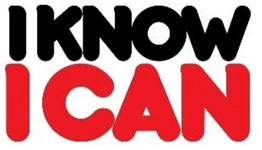 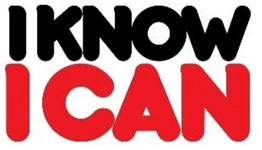 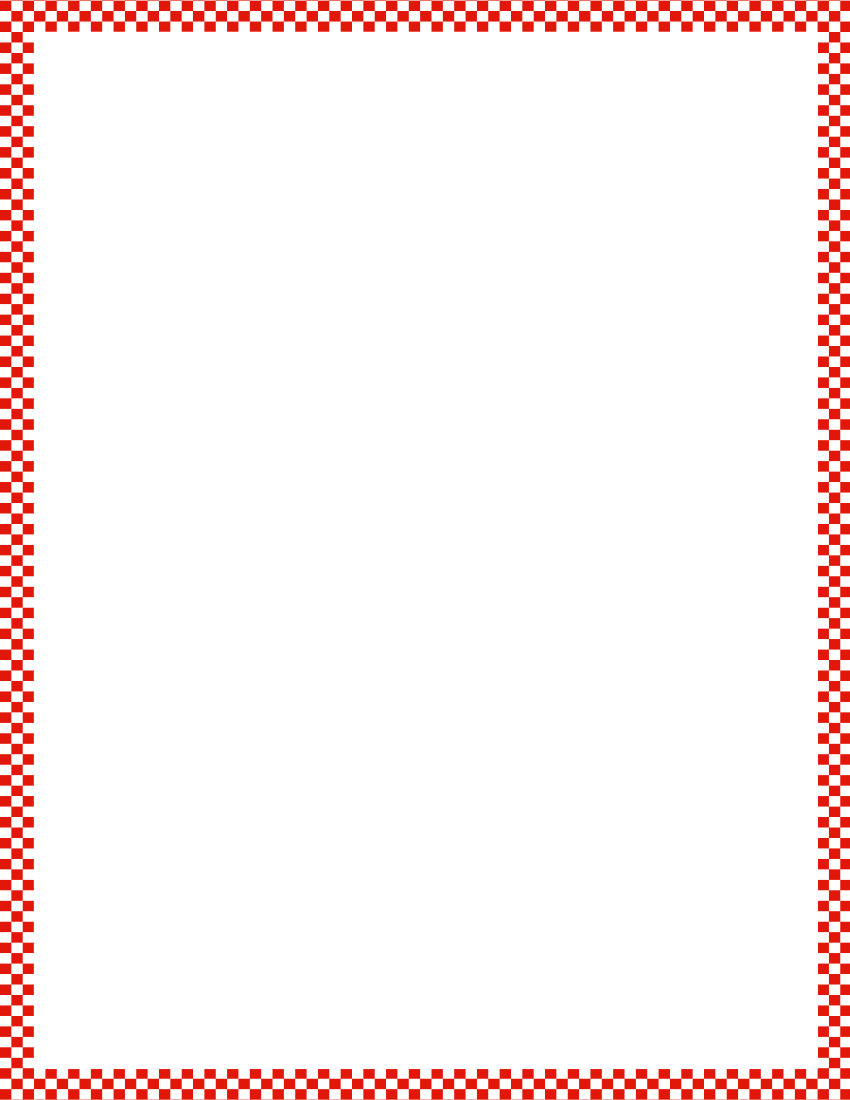 Module 3, Lesson 26
Fluency
Matching Fingertips One-to-One
Work with a partner.  Partner A rolls a die and shows as many fingers as dots on the rolled die.  Partner B shows the same number of fingers.  Both partners touch fingertips, carefully matching one-to-one.
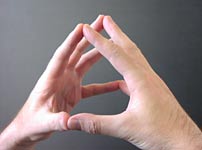 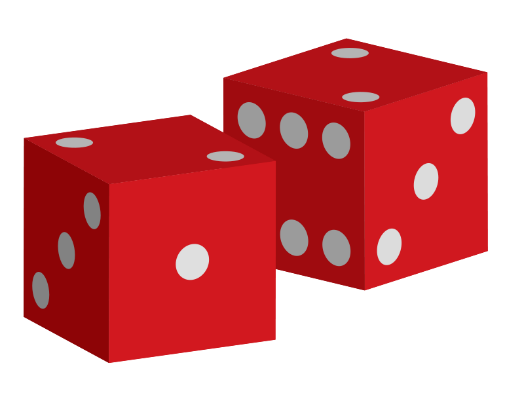 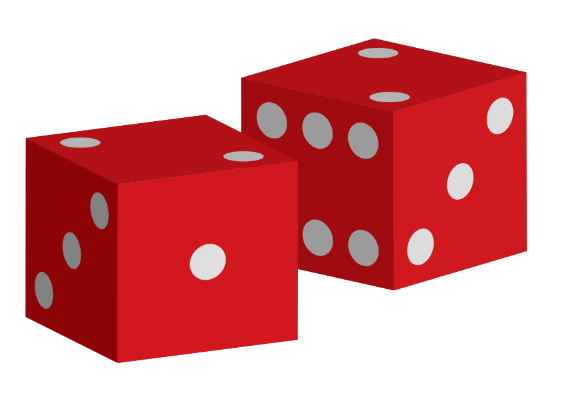 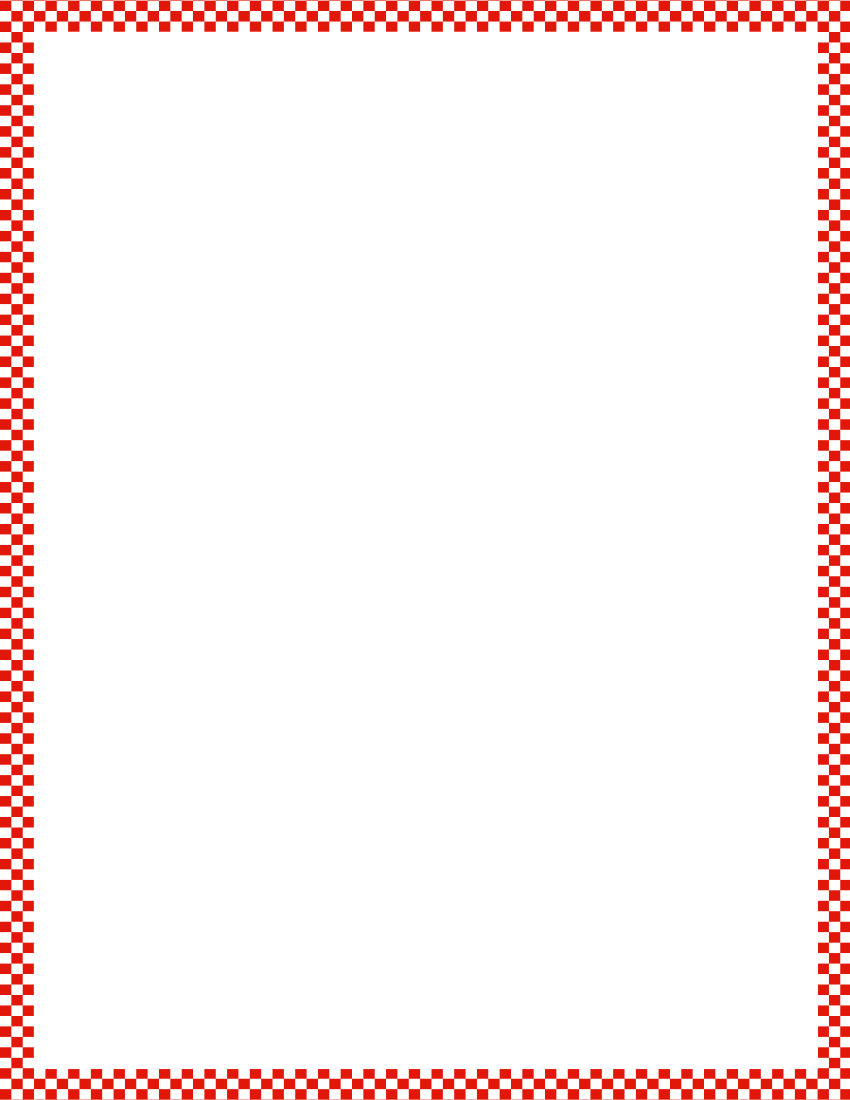 Module 3, Lesson 26
Fluency
Dot Cards of 6
How many dots do you see?  How did you see them in two parts?
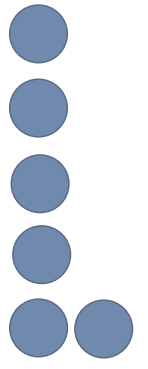 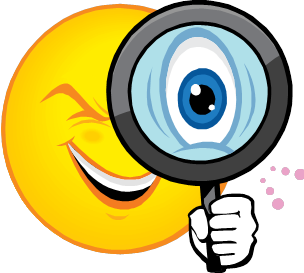 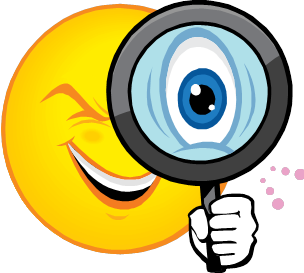 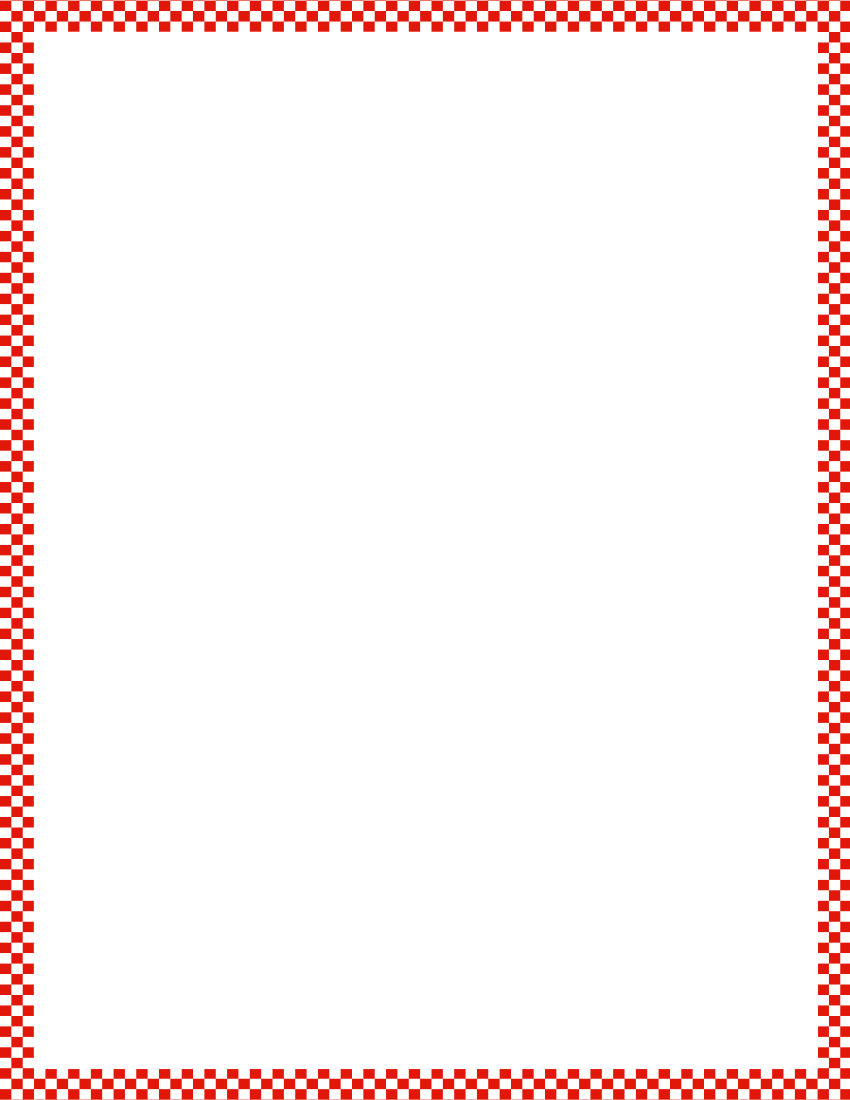 Module 3, Lesson 26
Fluency
Dot Cards of 6
How many dots do you see?  How did you see them in two parts?
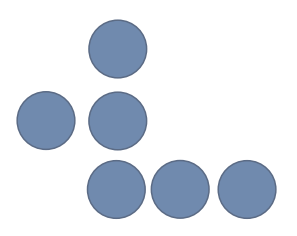 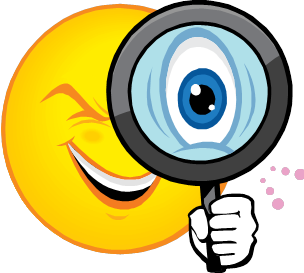 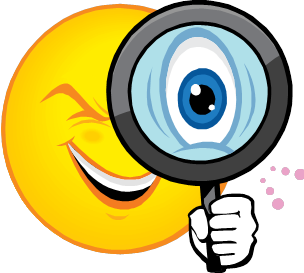 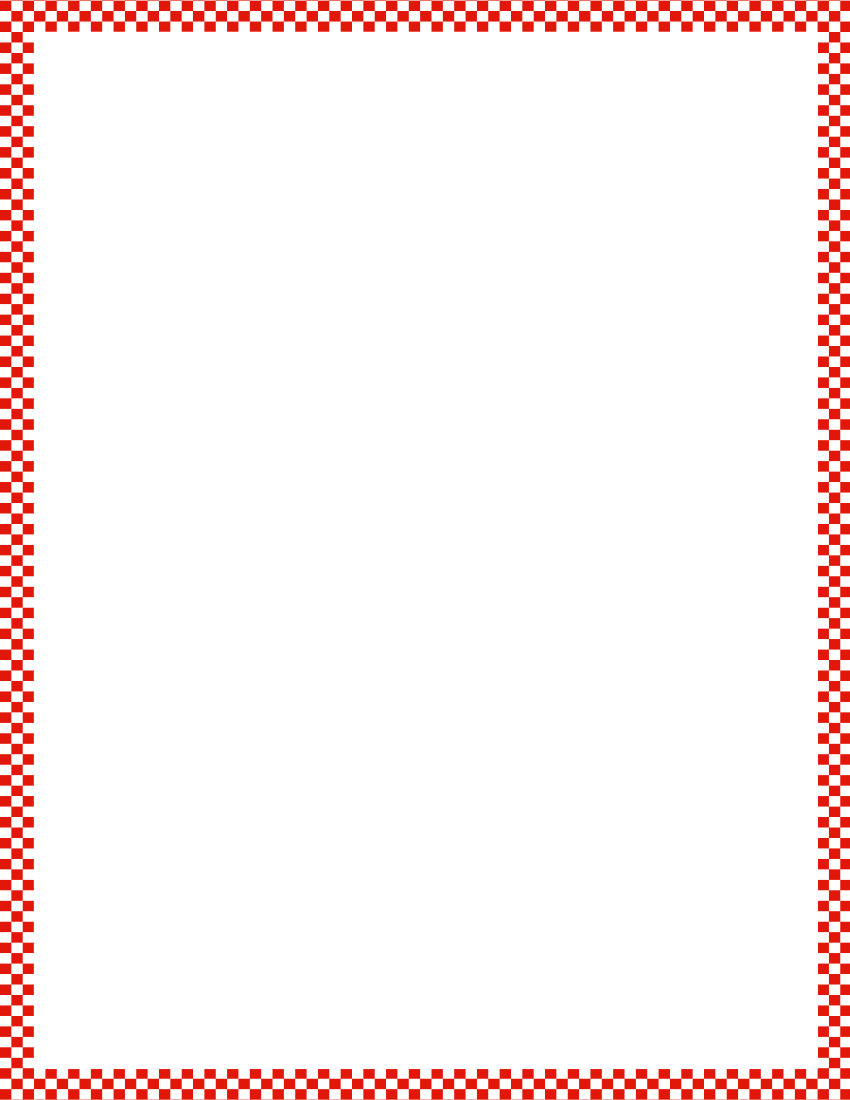 Module 3, Lesson 26
Fluency
Dot Cards of 6
How many dots do you see?  How did you see them in two parts?
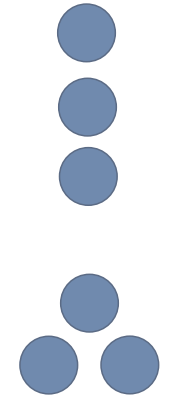 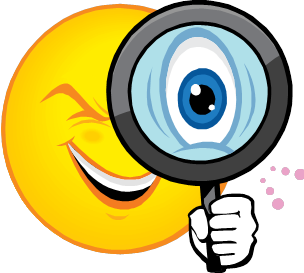 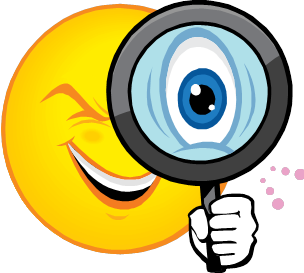 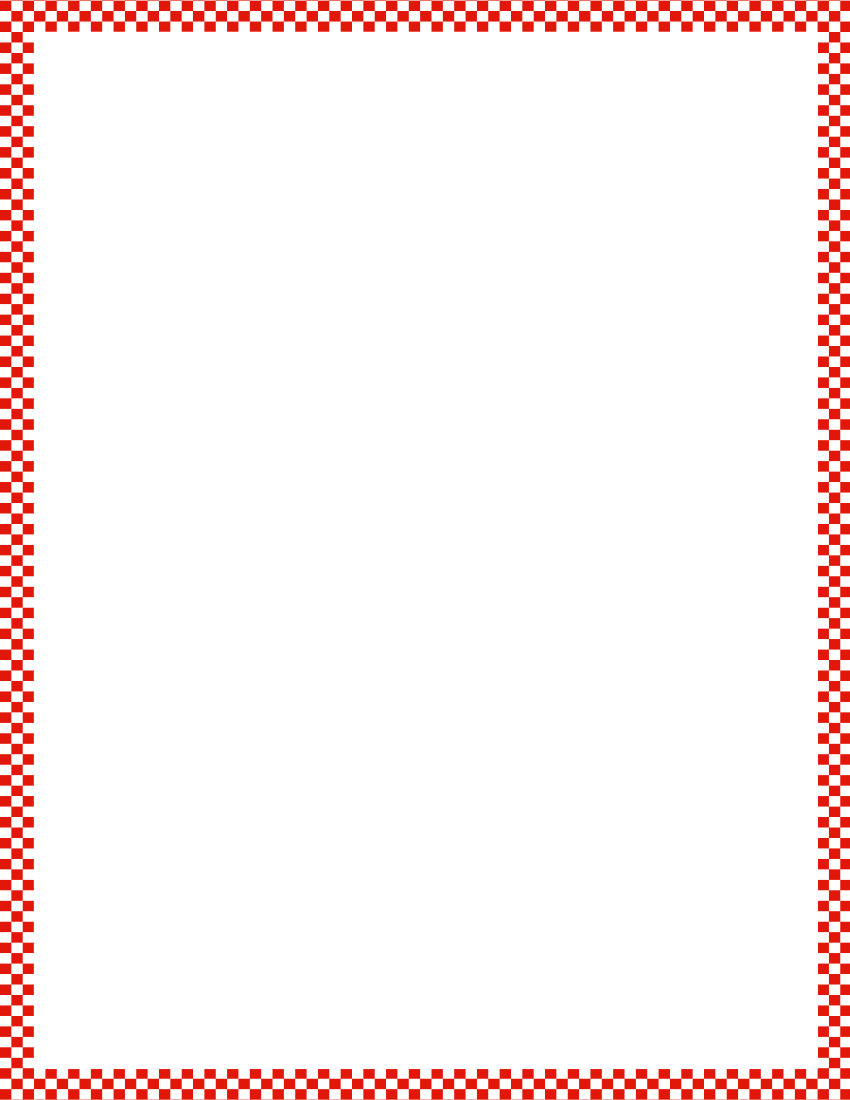 Module 3, Lesson 26
Fluency
Dot Cards of 6
How many dots do you see?  How did you see them in two parts?
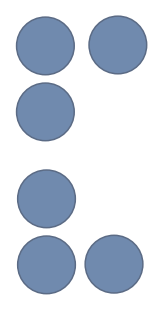 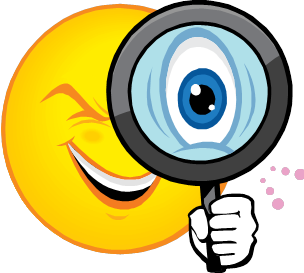 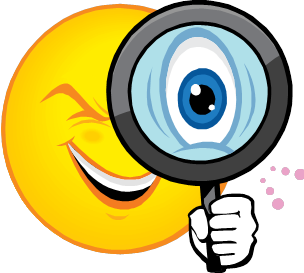 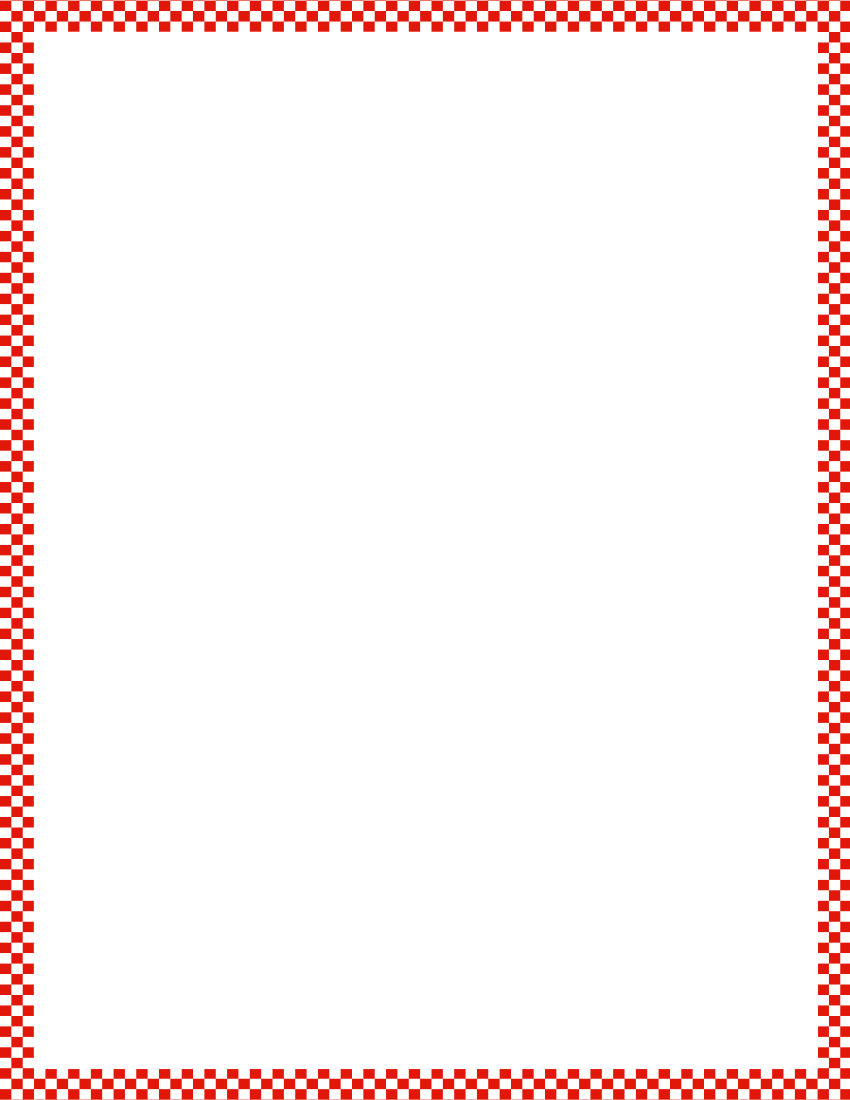 Module 3, Lesson 26
Fluency
Dot Cards of 6
How many dots do you see?  How did you see them in two parts?
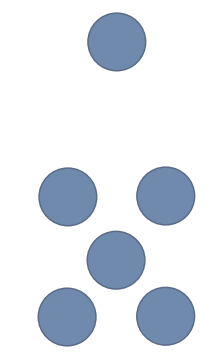 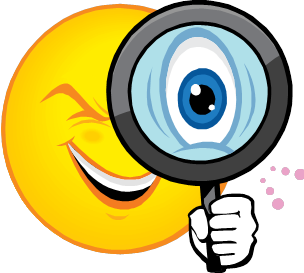 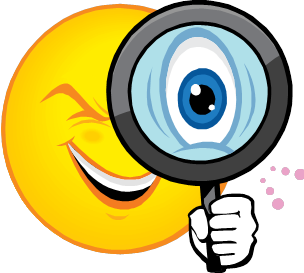 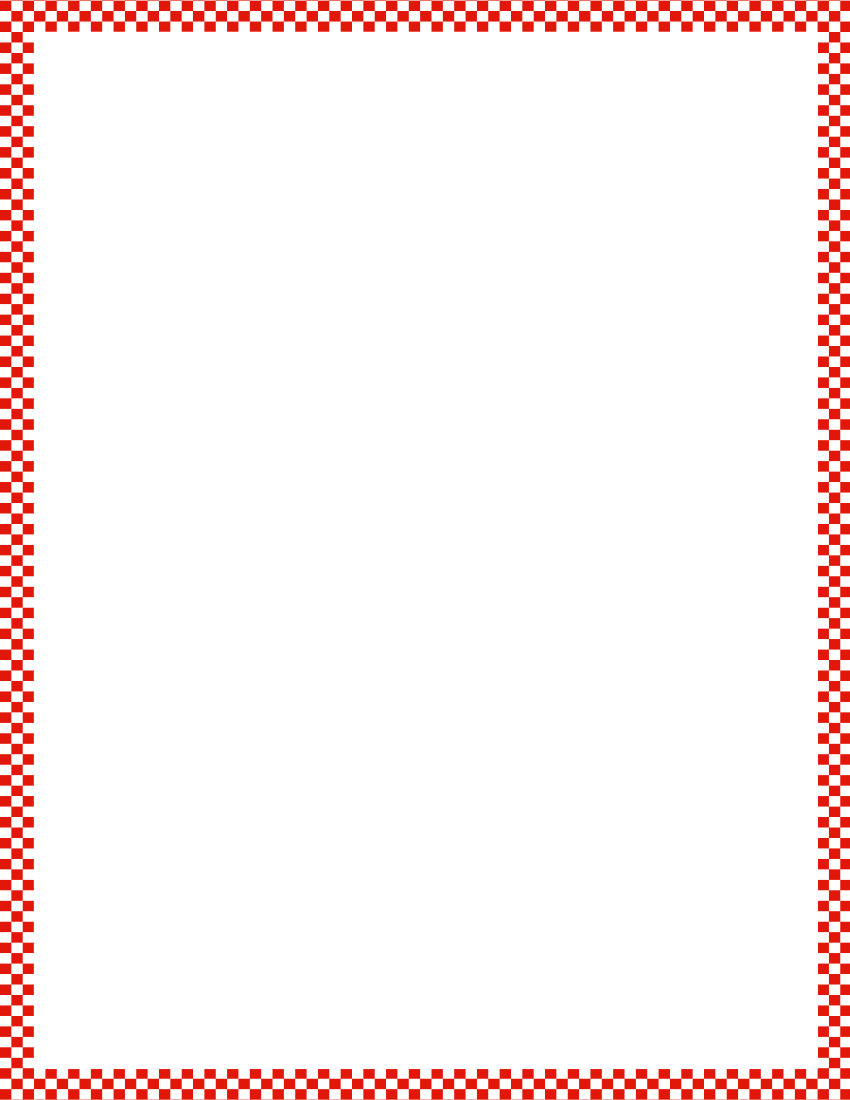 Module 3, Lesson 26
Fluency
Dot Cards of 6
How many dots do you see?  How did you see them in two parts?
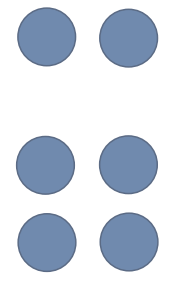 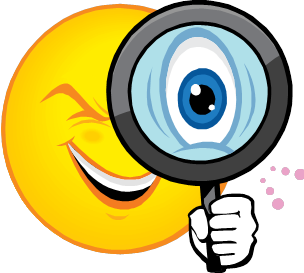 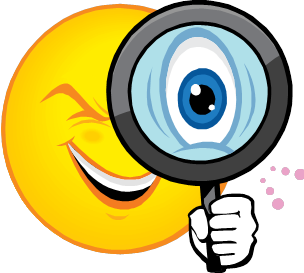 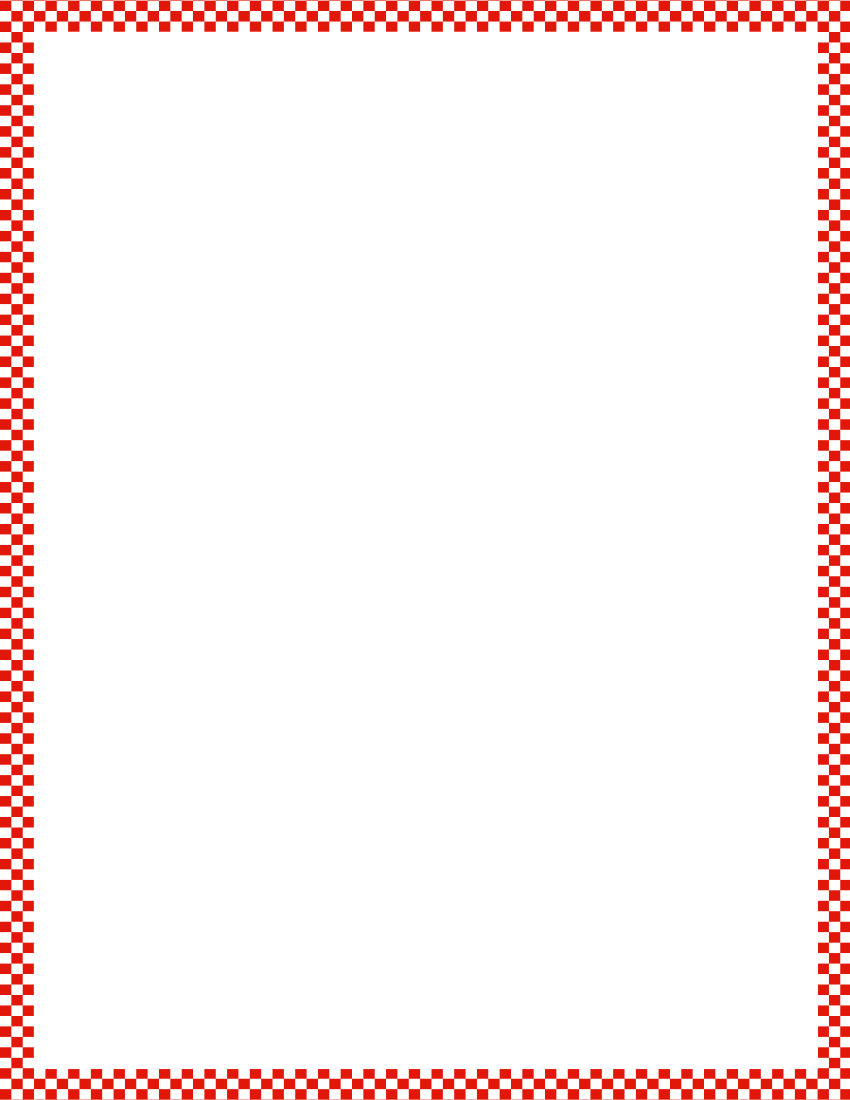 Module 3, Lesson 26
Fluency
Dot Cards of 6
How many dots do you see?  How did you see them in two parts?
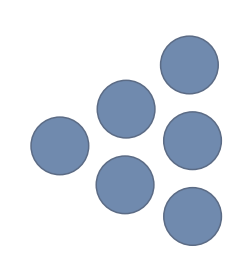 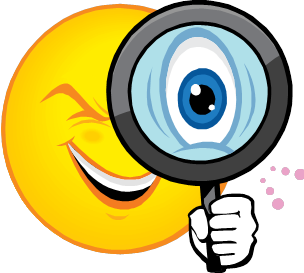 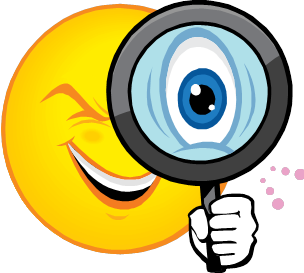 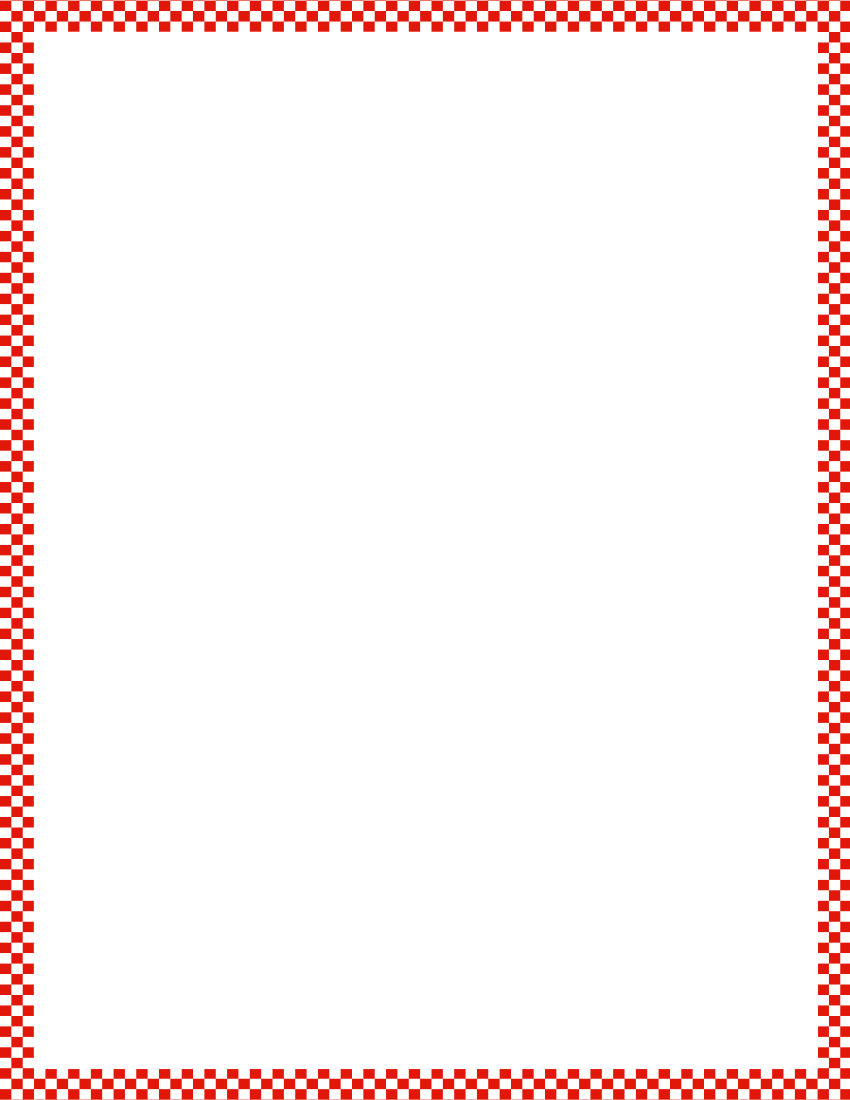 Module 3, Lesson 26
Fluency
Dot Cards of 6
How many dots do you see?  How did you see them in two parts?
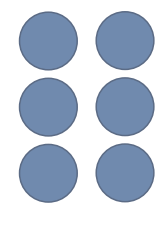 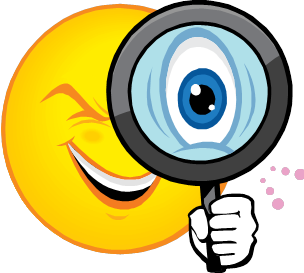 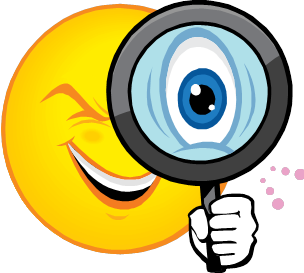 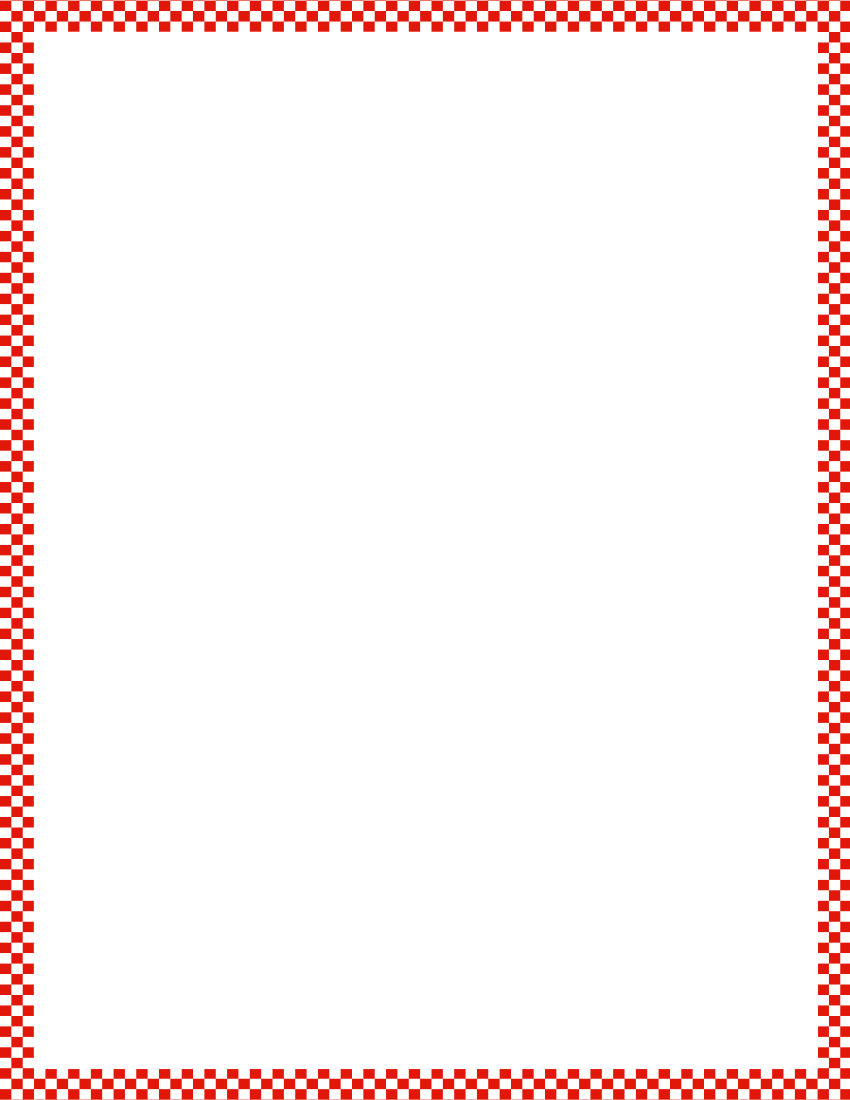 Module 3, Lesson 26
Fluency
Dot Cards of 6
How many dots do you see?  How did you see them in two parts?
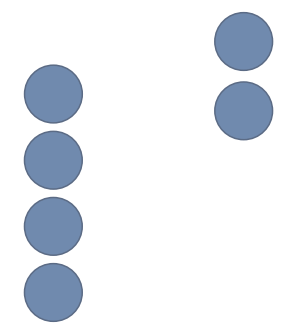 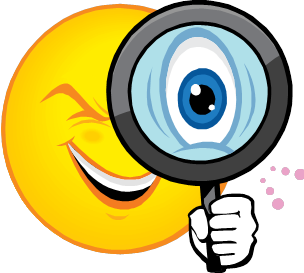 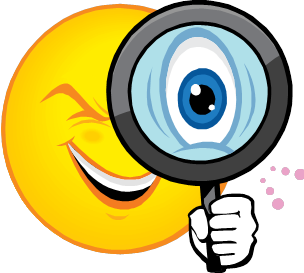 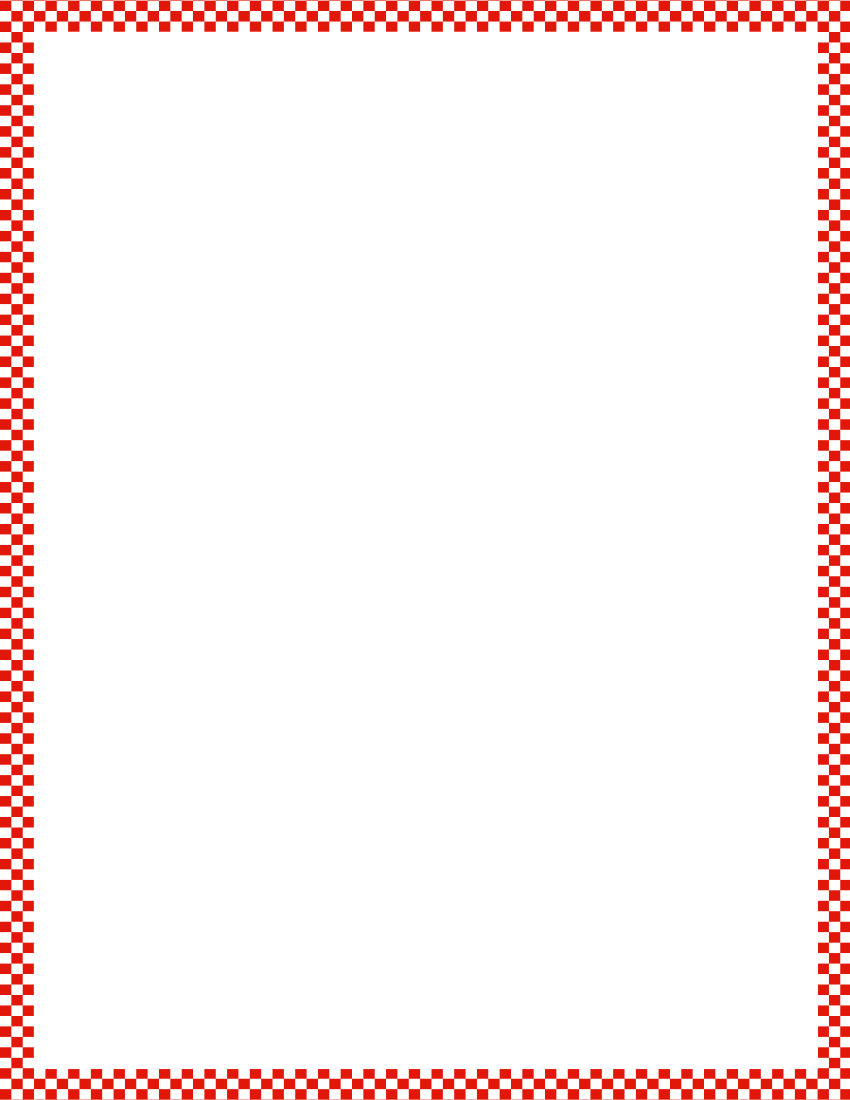 Module 3, Lesson 26
Fluency
Say Ten Push-Ups
Echo me, then show it on your hands!
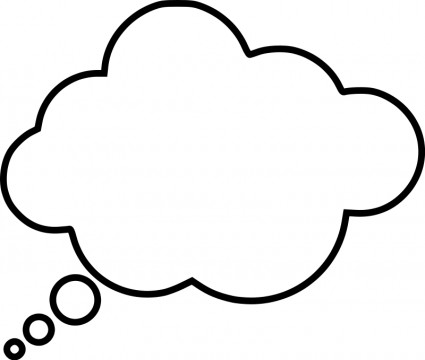 ten 1
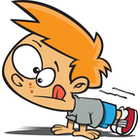 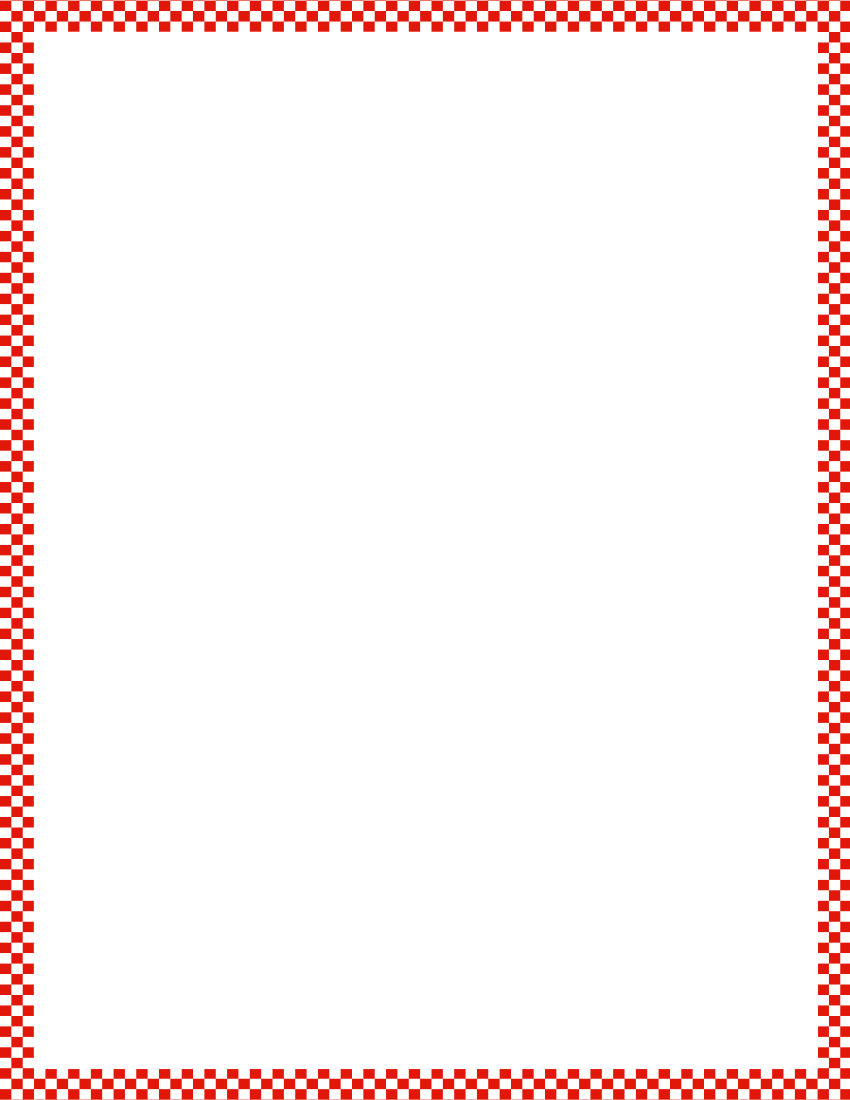 Module 3, Lesson 26
Fluency
Say Ten Push-Ups
Echo me, then show it on your hands!
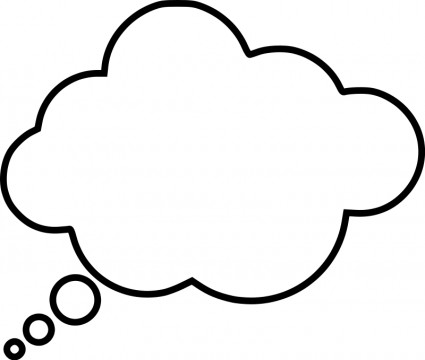 ten 2
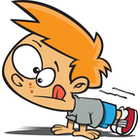 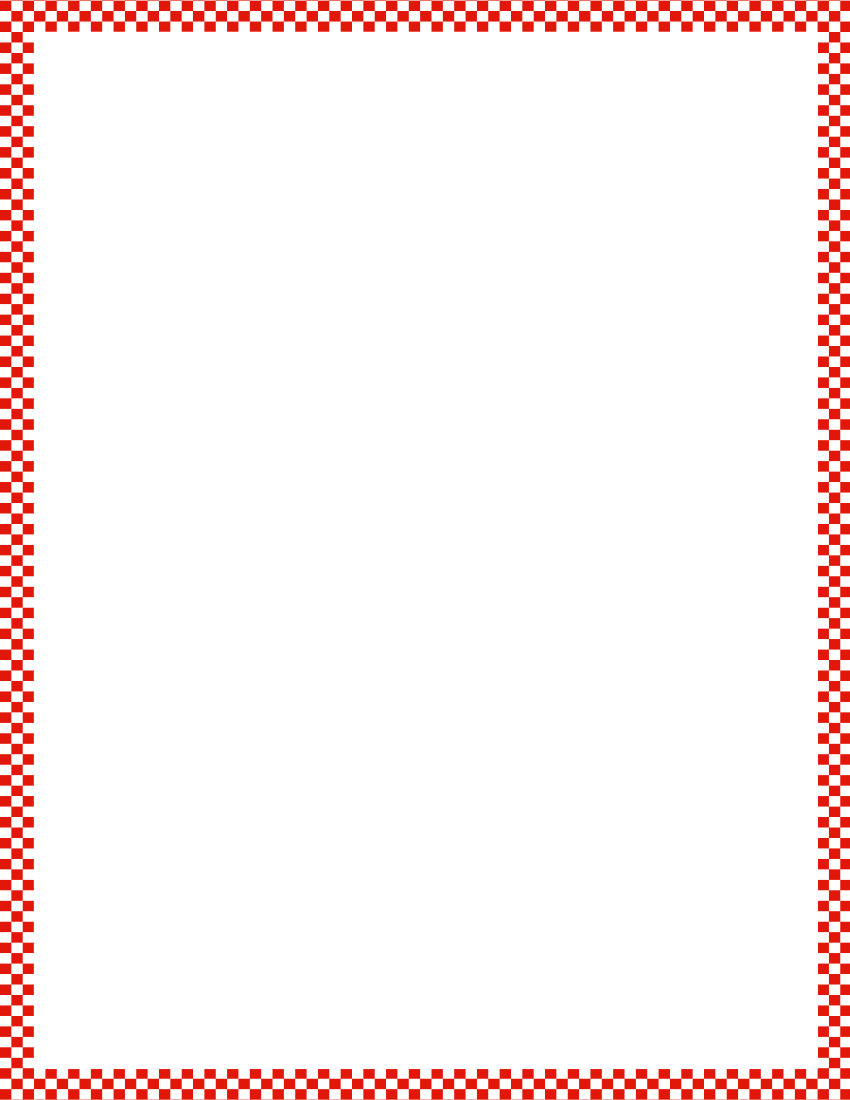 Module 3, Lesson 26
Fluency
Say Ten Push-Ups
Echo me, then show it on your hands!
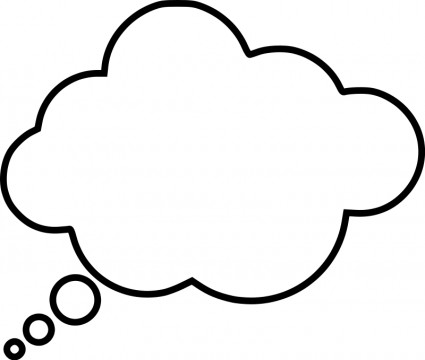 ten 3
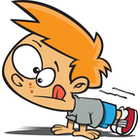 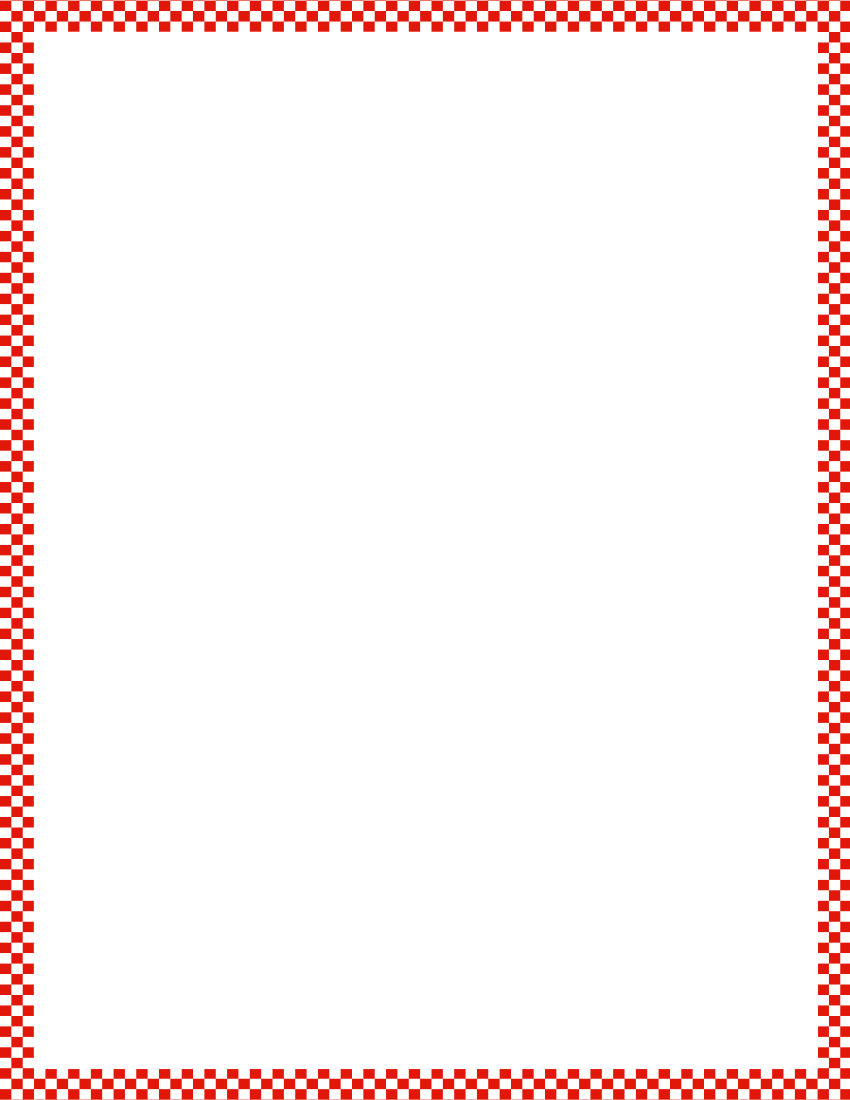 Module 3, Lesson 26
Fluency
Say Ten Push-Ups
Echo me, then show it on your hands!
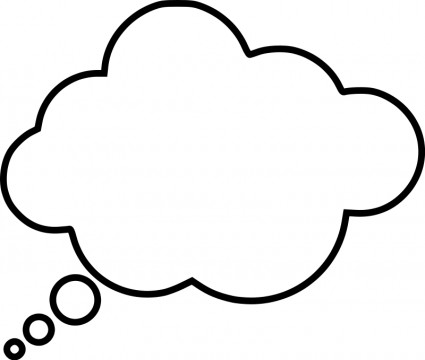 ten 4
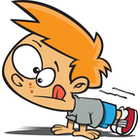 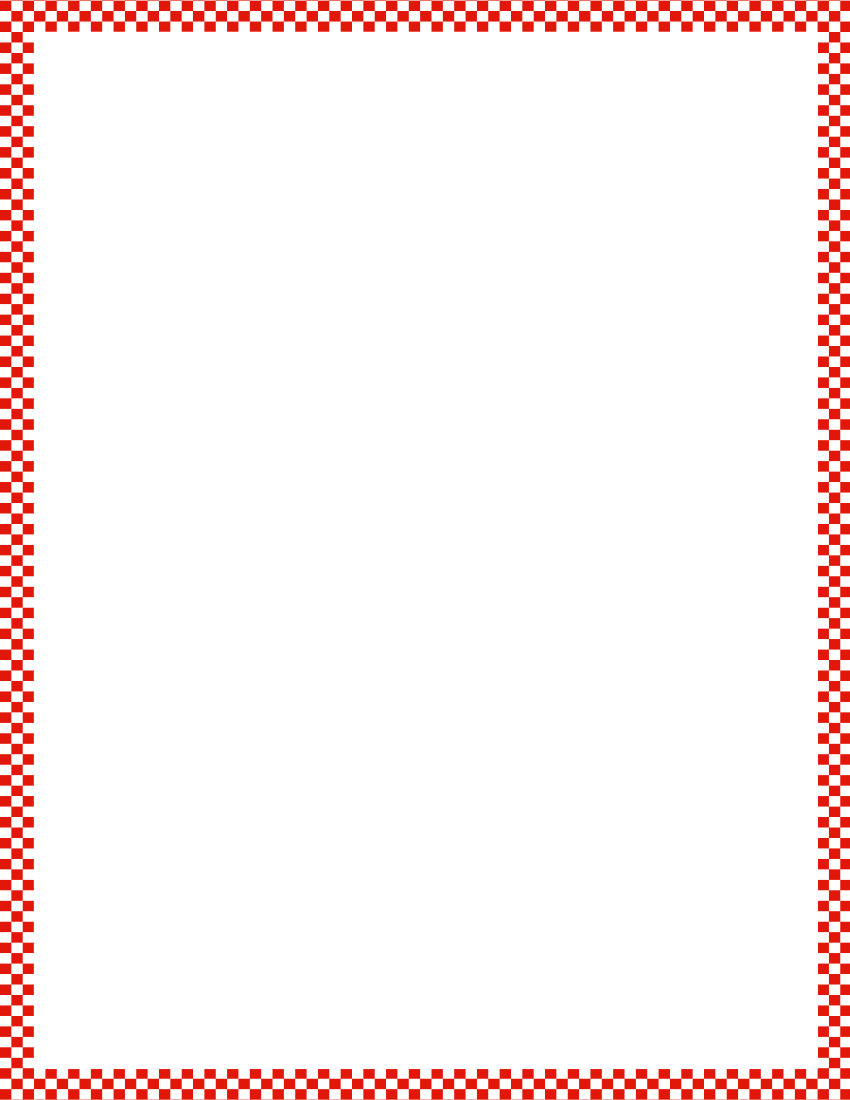 Module 3, Lesson 26
Fluency
Say Ten Push-Ups
Echo me, then show it on your hands!
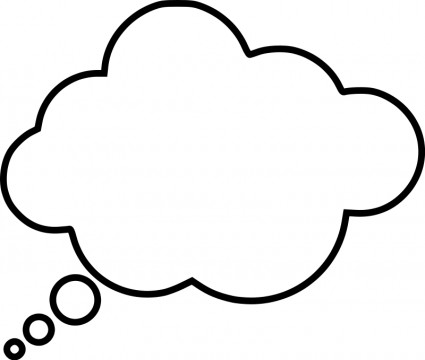 ten 5
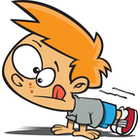 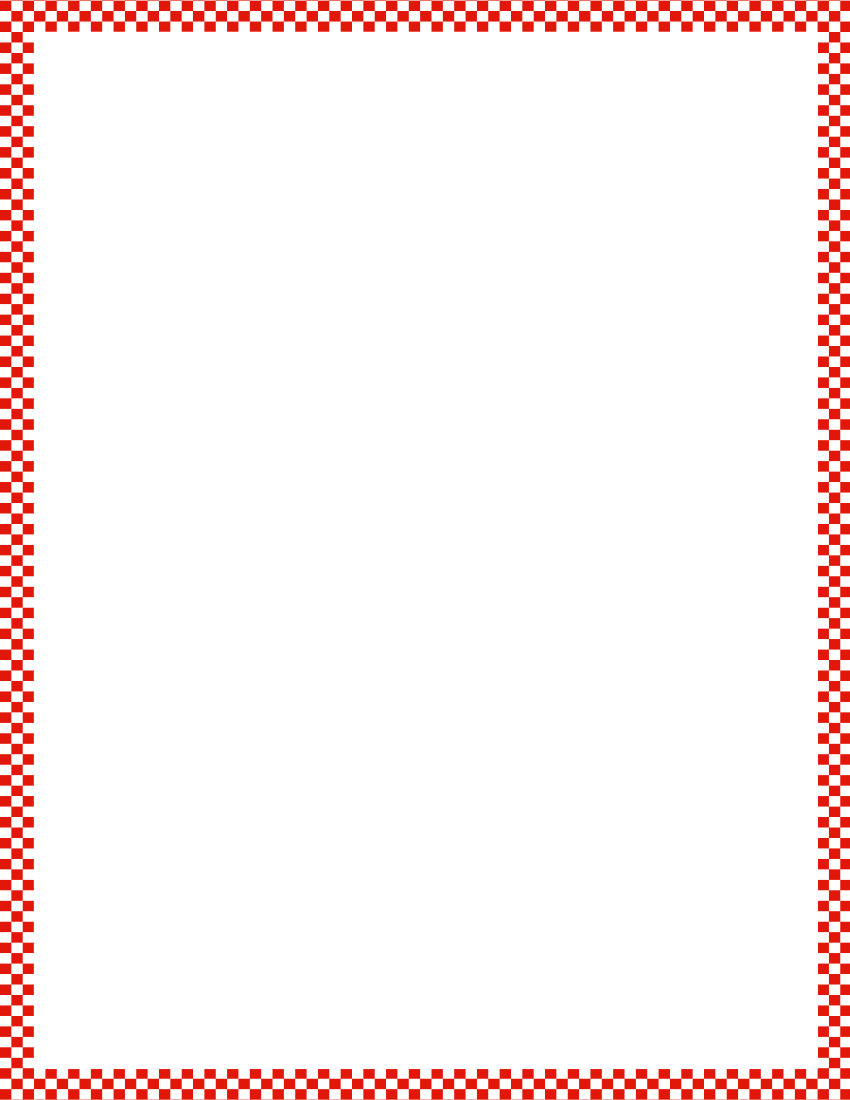 Module 3, Lesson 26
Fluency
Say Ten Push-Ups
Echo me, then show it on your hands!
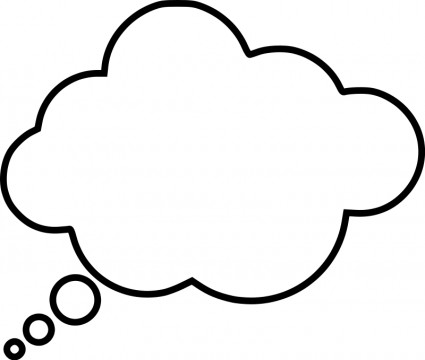 ten 6
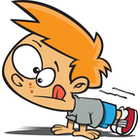 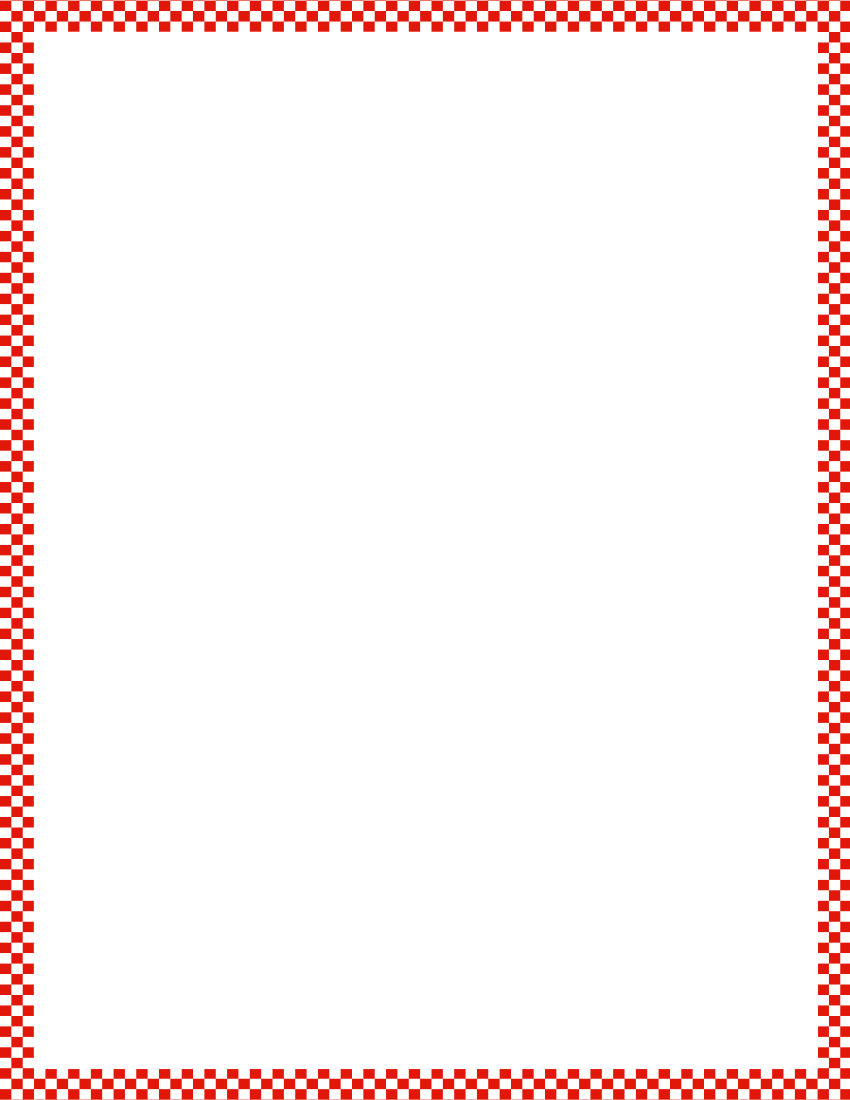 Module 3, Lesson 26
Fluency
Say Ten Push-Ups
Echo me, then show it on your hands!
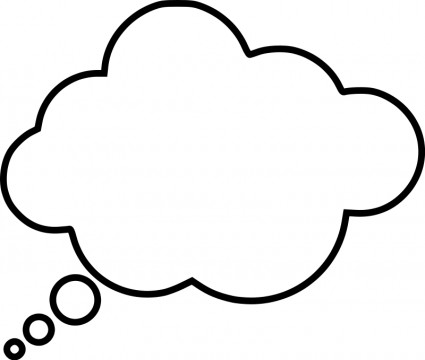 ten 7
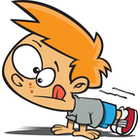 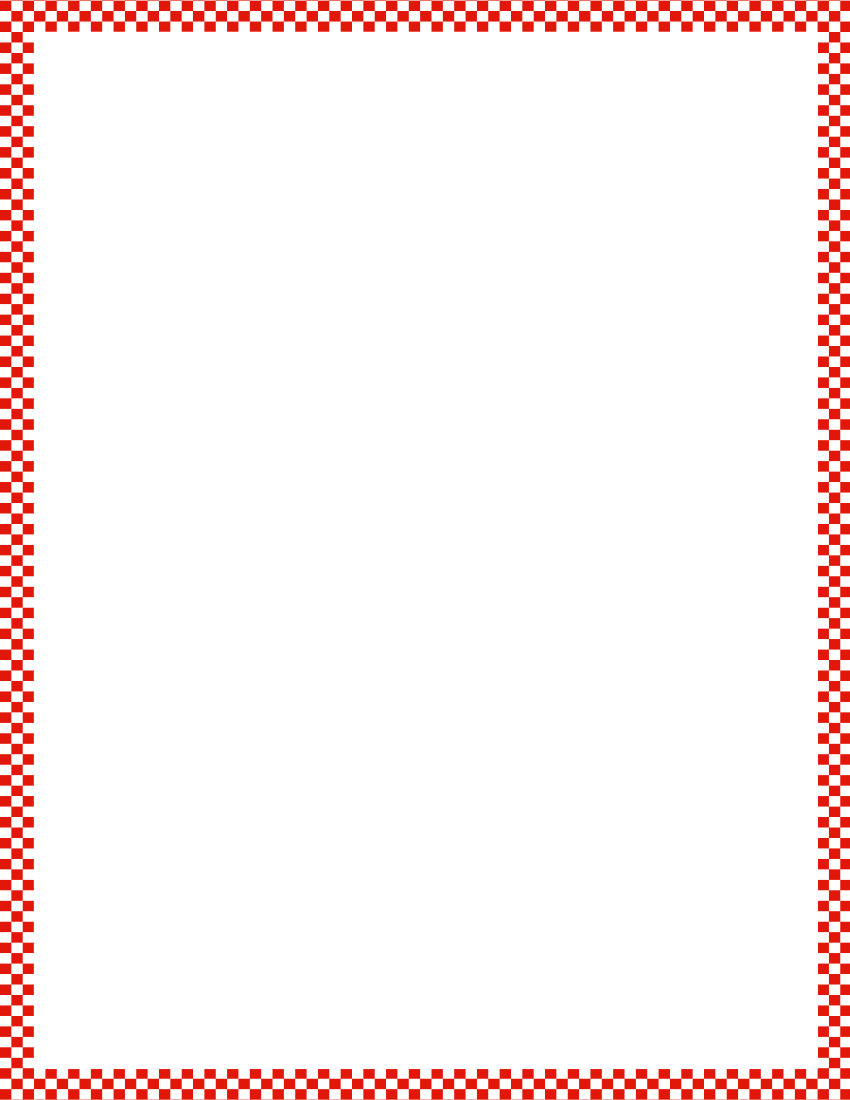 Module 3, Lesson 26
Fluency
Say Ten Push-Ups
Echo me, then show it on your hands!
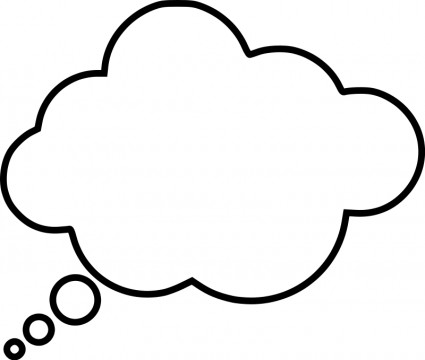 ten 8
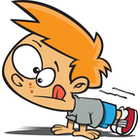 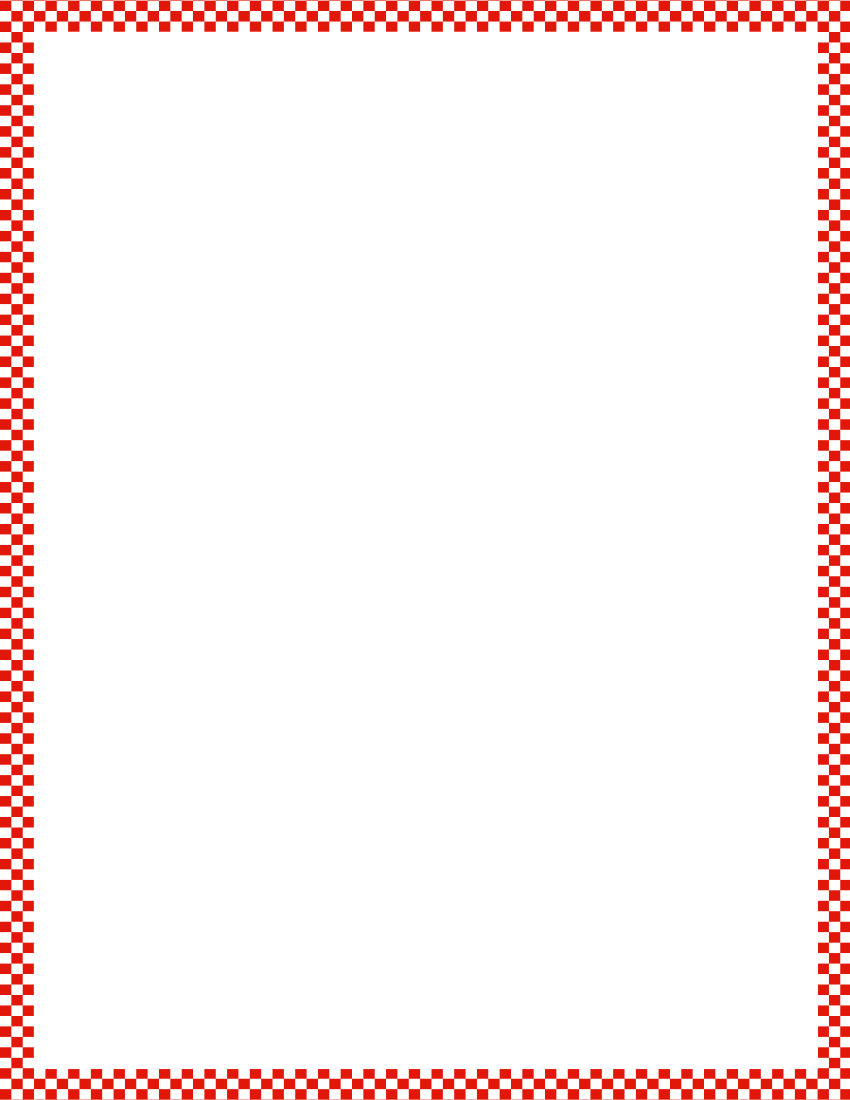 Module 3, Lesson 26
Fluency
Say Ten Push-Ups
Echo me, then show it on your hands!
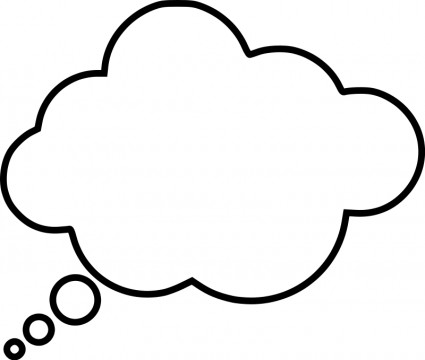 ten 9
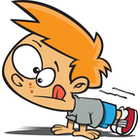 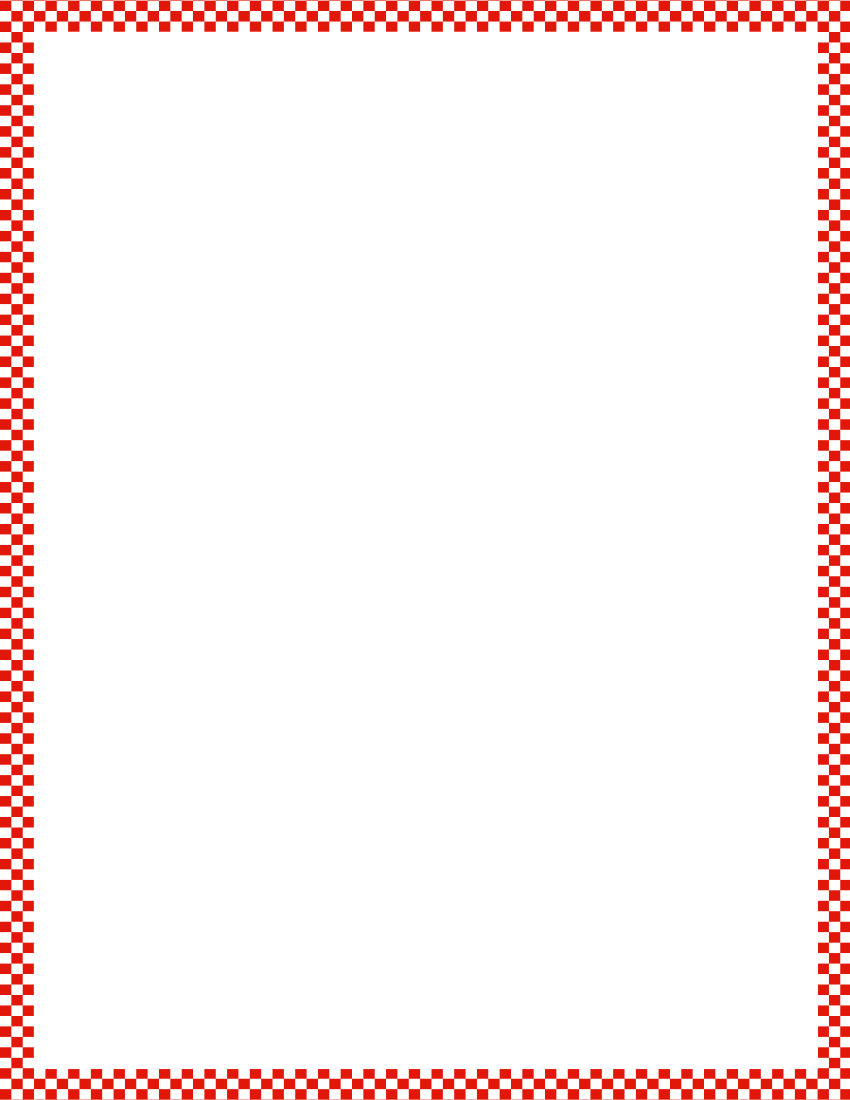 Module 3, Lesson 26
Fluency
Say Ten Push-Ups
Echo me, then show it on your hands!
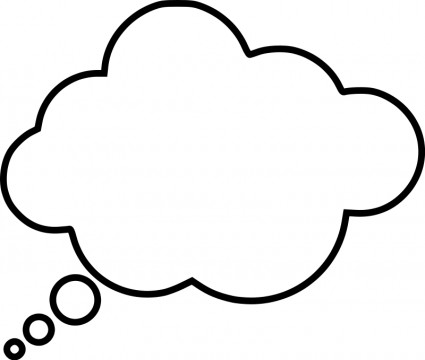 2 ten
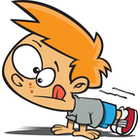 Application Problem
Module 3, Lesson 26
Draw how many people are sitting at your table.  Draw them in a row or line.  Now, draw to show how many pencils are at your table.  Draw them in a row or line.  Draw lines to match each person to one pencil.  Remember, each one only gets one partner!  Are there more pencils or people?  Show your work to your partner.
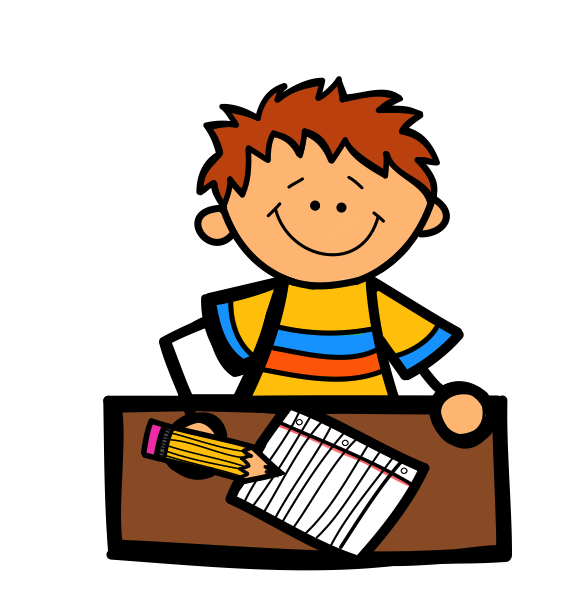 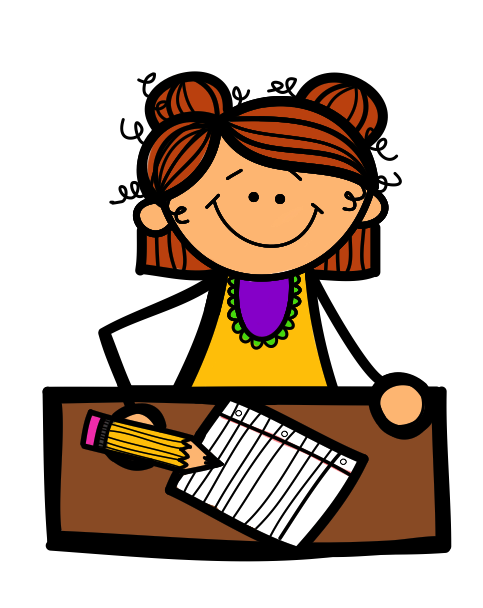 Module 3, Lesson 26
In our last lesson, we talked about how to organize our counting and comparing when we had groups of things.  What do you remember?
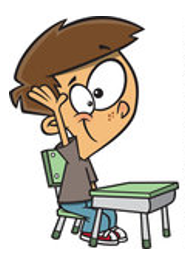 Module 3, Lesson 26
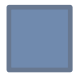 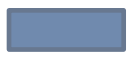 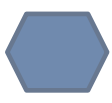 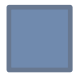 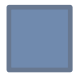 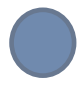 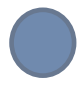 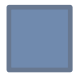 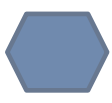 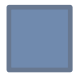 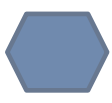 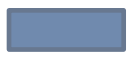 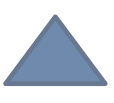 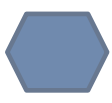 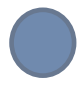 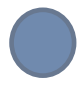 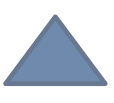 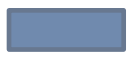 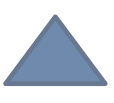 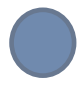 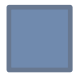 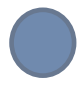 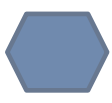 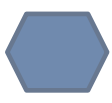 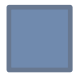 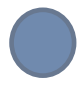 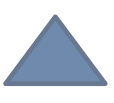 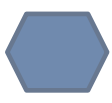 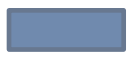 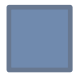 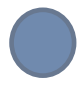 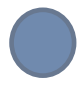 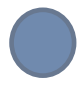 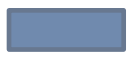 How can we quickly find out if there are more circles or squares?
Module 3, Lesson 26
What if we put them in towers like your linking cubes?  What if we put them in columns?  Will that still work?  Let’s try!  How do I match them?
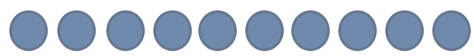 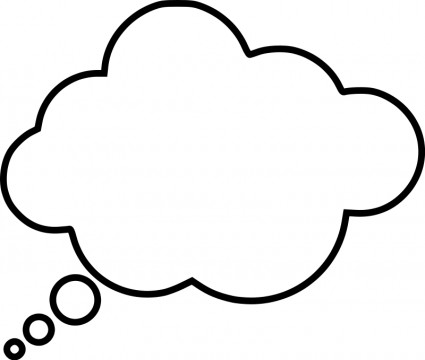 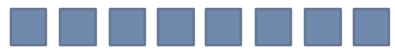 Which number          is less, 10 or 8?
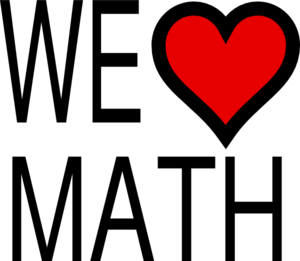 Module 3, Lesson 26
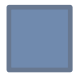 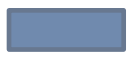 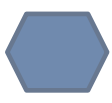 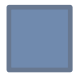 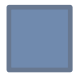 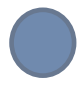 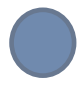 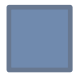 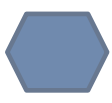 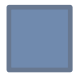 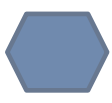 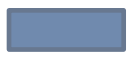 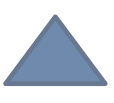 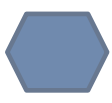 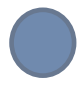 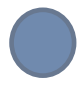 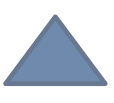 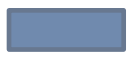 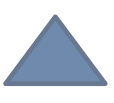 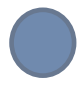 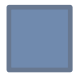 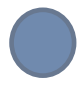 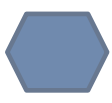 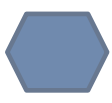 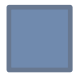 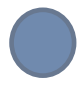 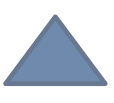 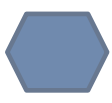 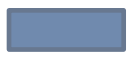 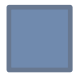 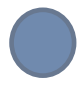 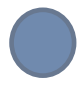 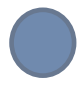 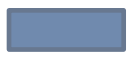 How about the squares and hexagons?
Module 3, Lesson 26
Let’s match them up first.  Then, count the number of shapes in each row, and write the number below each column.
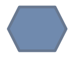 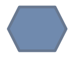 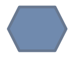 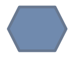 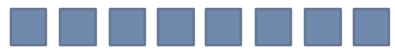 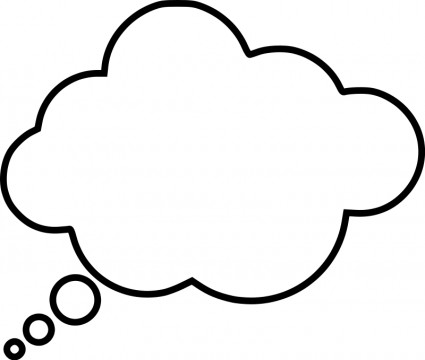 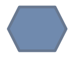 Which number          is less, 8 or 7?
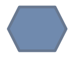 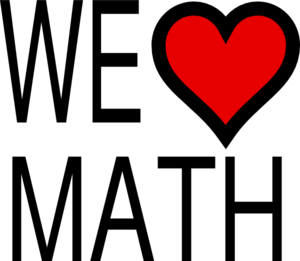 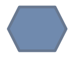 Module 3, Lesson 26
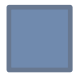 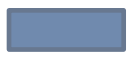 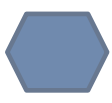 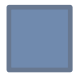 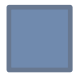 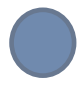 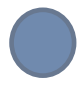 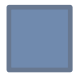 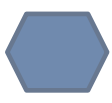 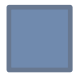 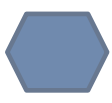 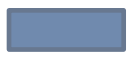 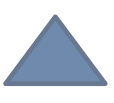 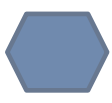 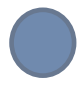 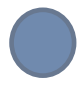 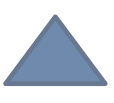 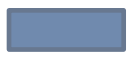 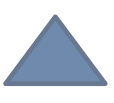 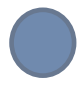 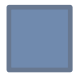 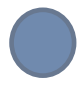 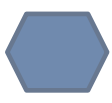 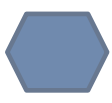 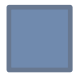 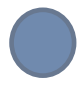 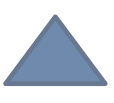 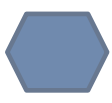 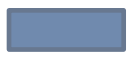 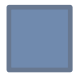 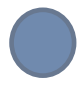 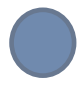 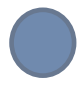 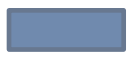 Your turn!
Are there more rectangles or circles?  Make drawings to compare and match the triangles and squares.
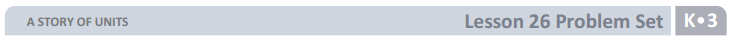 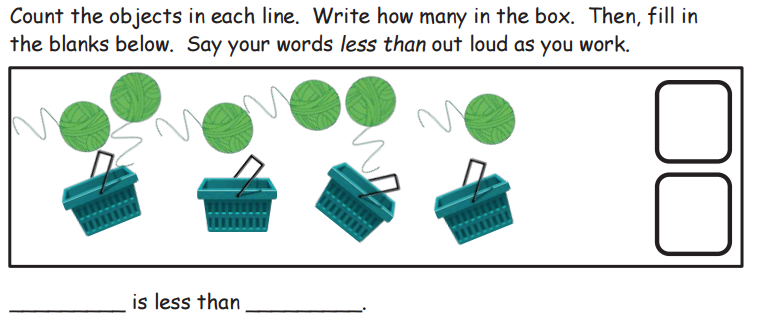 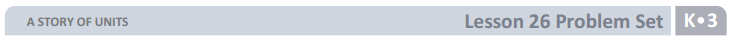 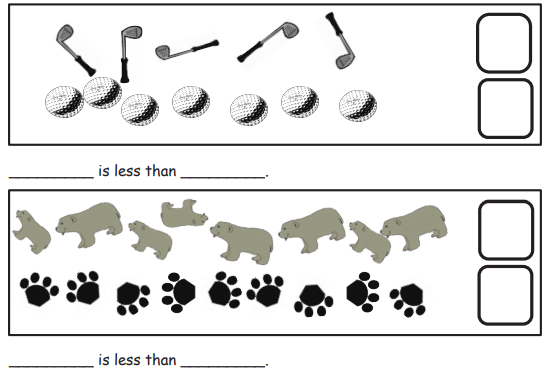 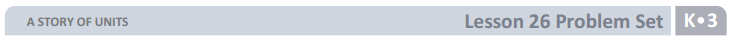 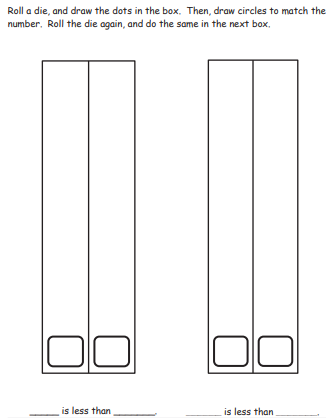 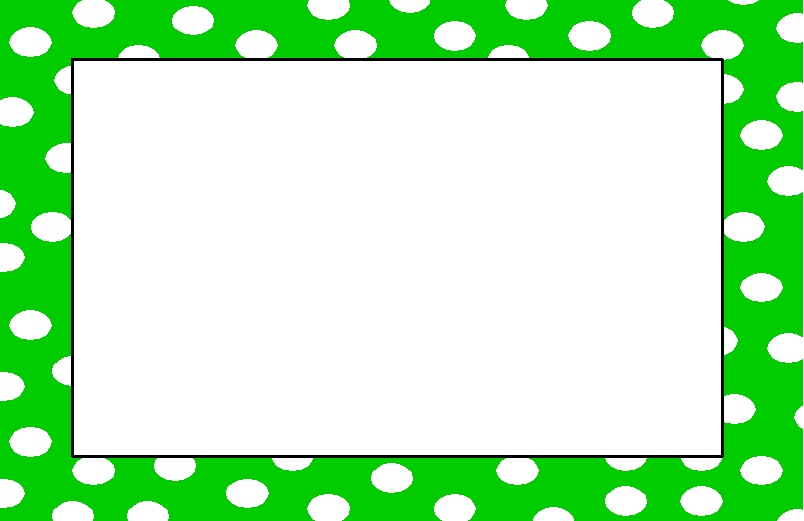 Debrief
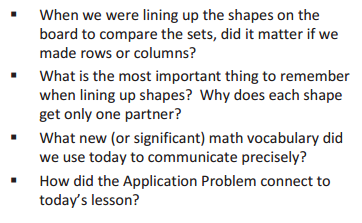 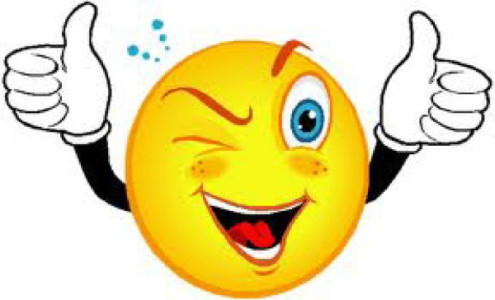 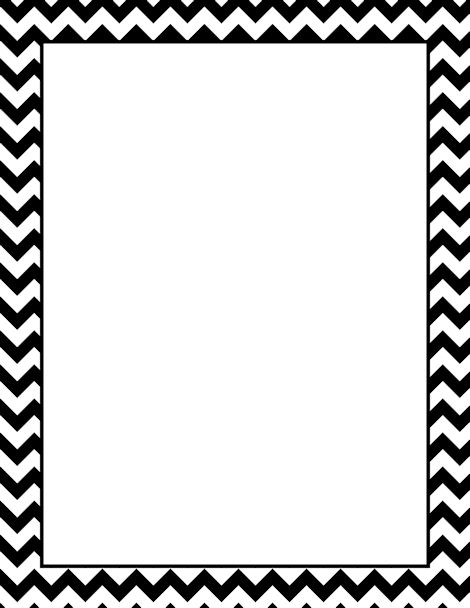 Lesson 27




I can strategize to compare two sets.
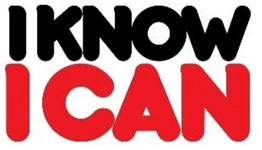 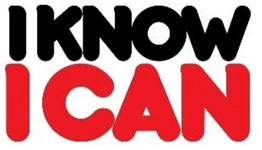 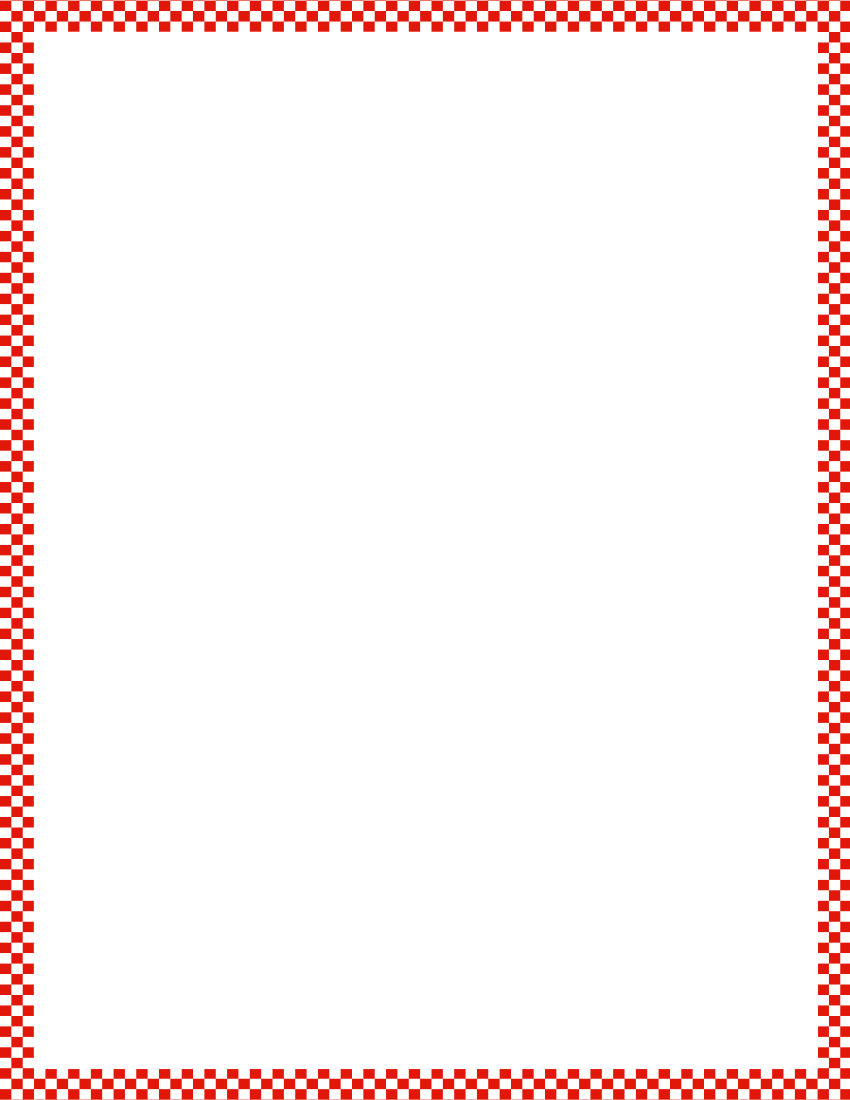 Module 3, Lesson 27
Fluency
How Many are Hiding?
How many fingers do you have on two hands?  Show me 9, piano style, like this.  (Demonstrate fingers the Math Way, palms down, flat on the desk.)  How many fingers are hiding?  Let that finger come out now.  9 and 1 make…?
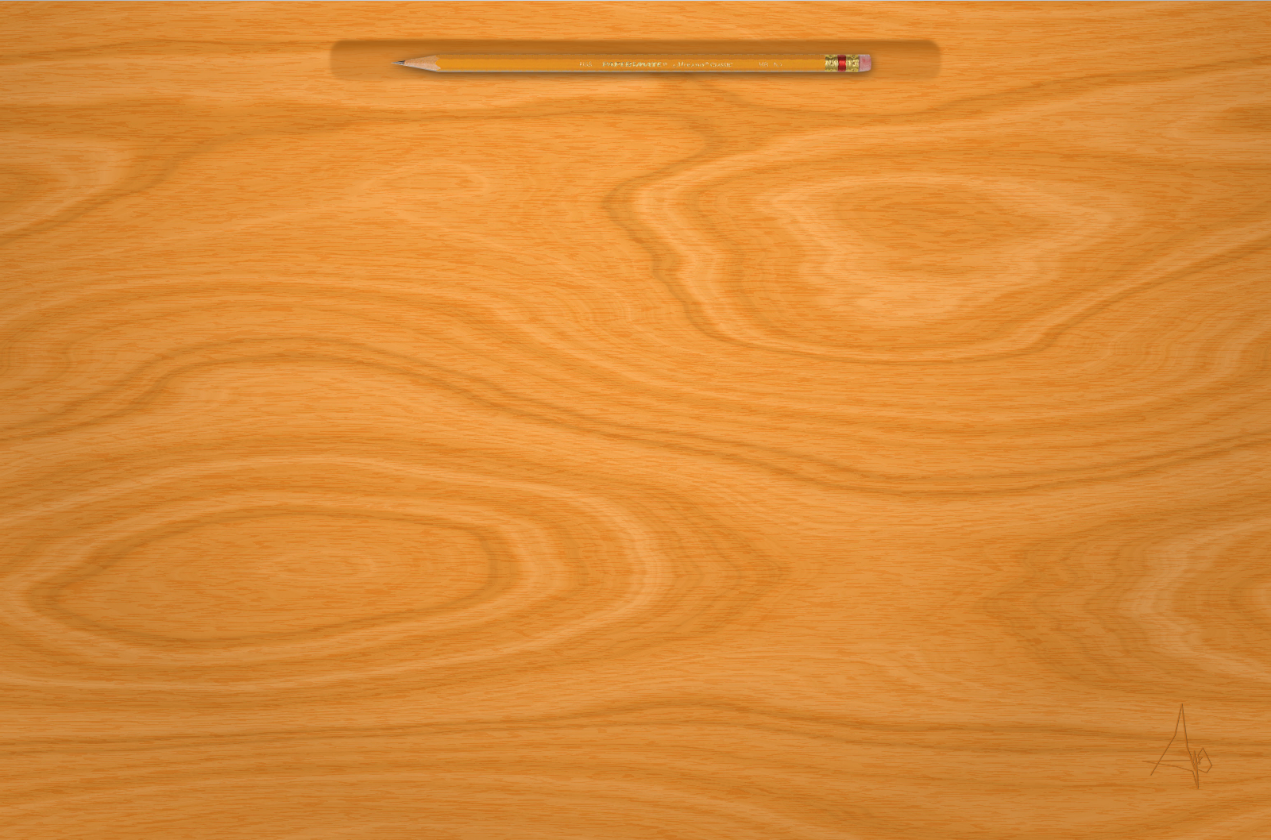 Demonstrate on the “desk” above.
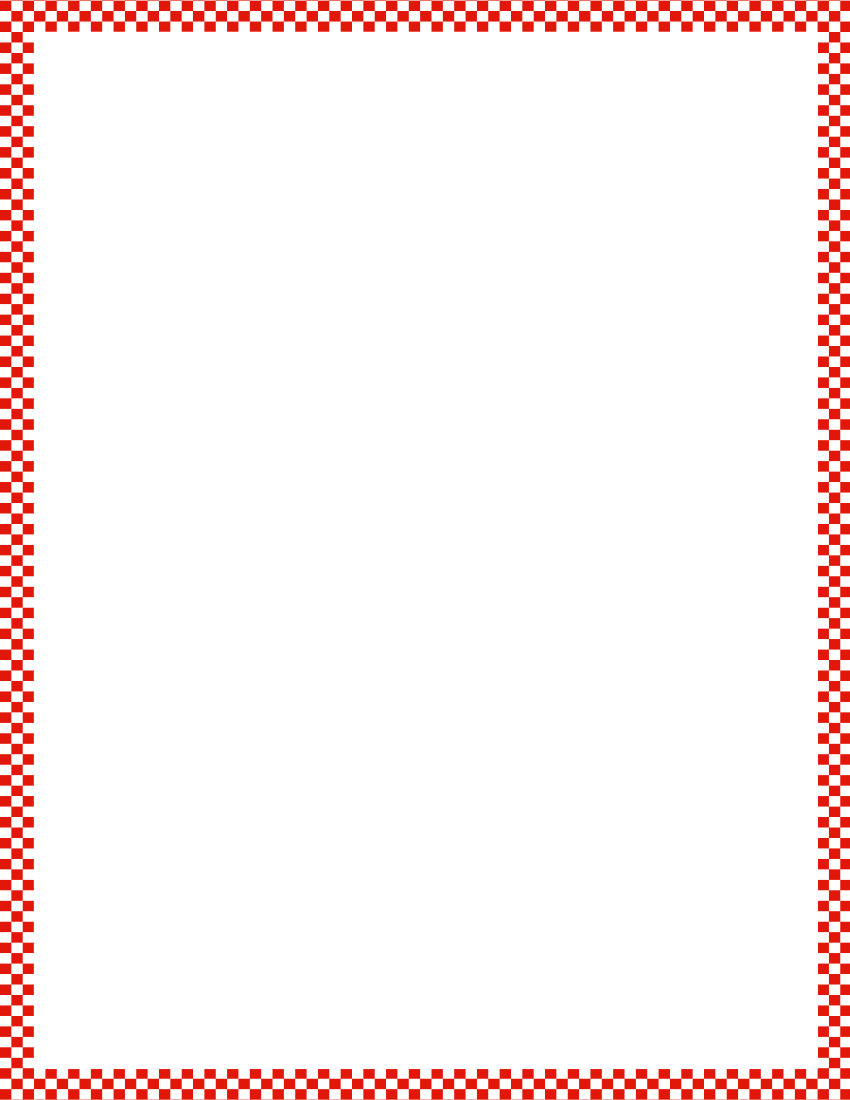 Module 3, Lesson 27
Fluency
How Many are Hiding?
Now, show me 8.  How many fingers are hiding?  Let those fingers come out now.  8 and 2 make…?
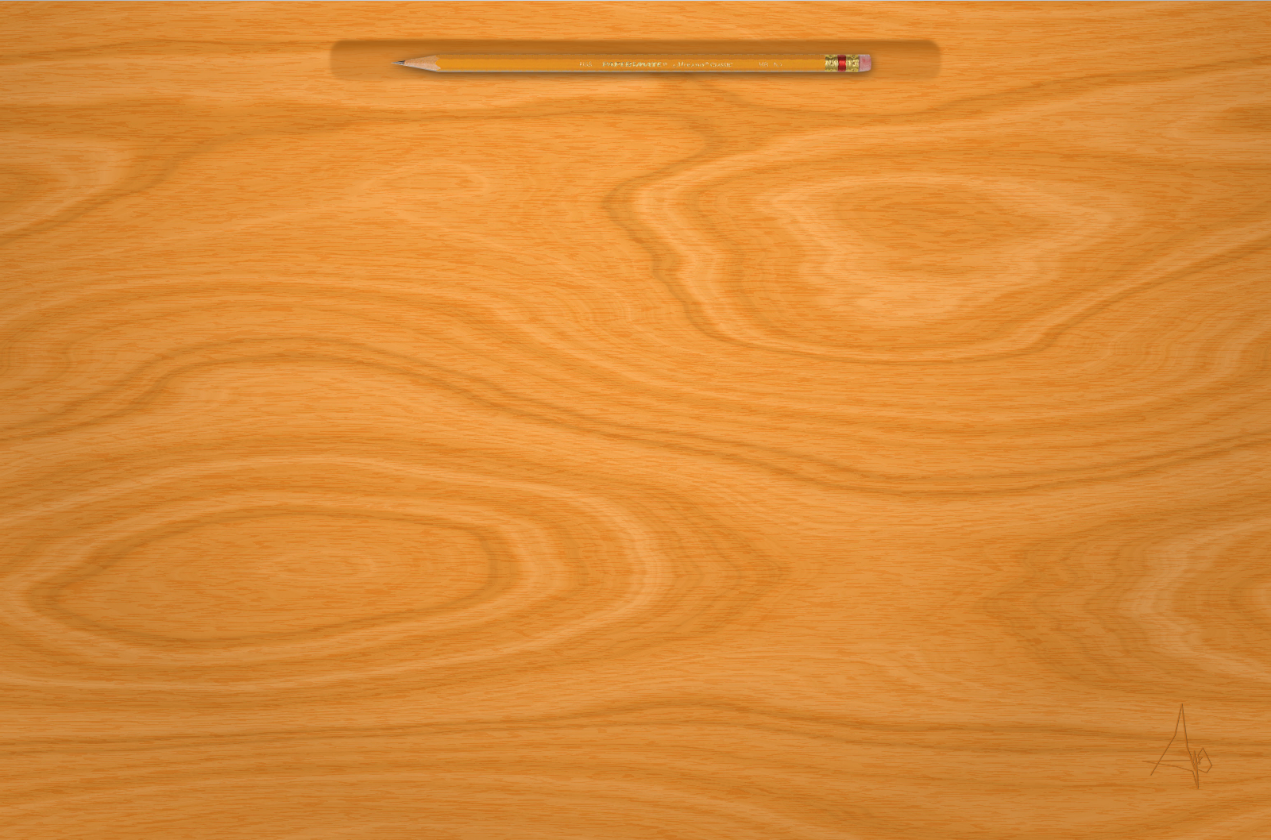 Have a student demonstrate on the “desk” above.
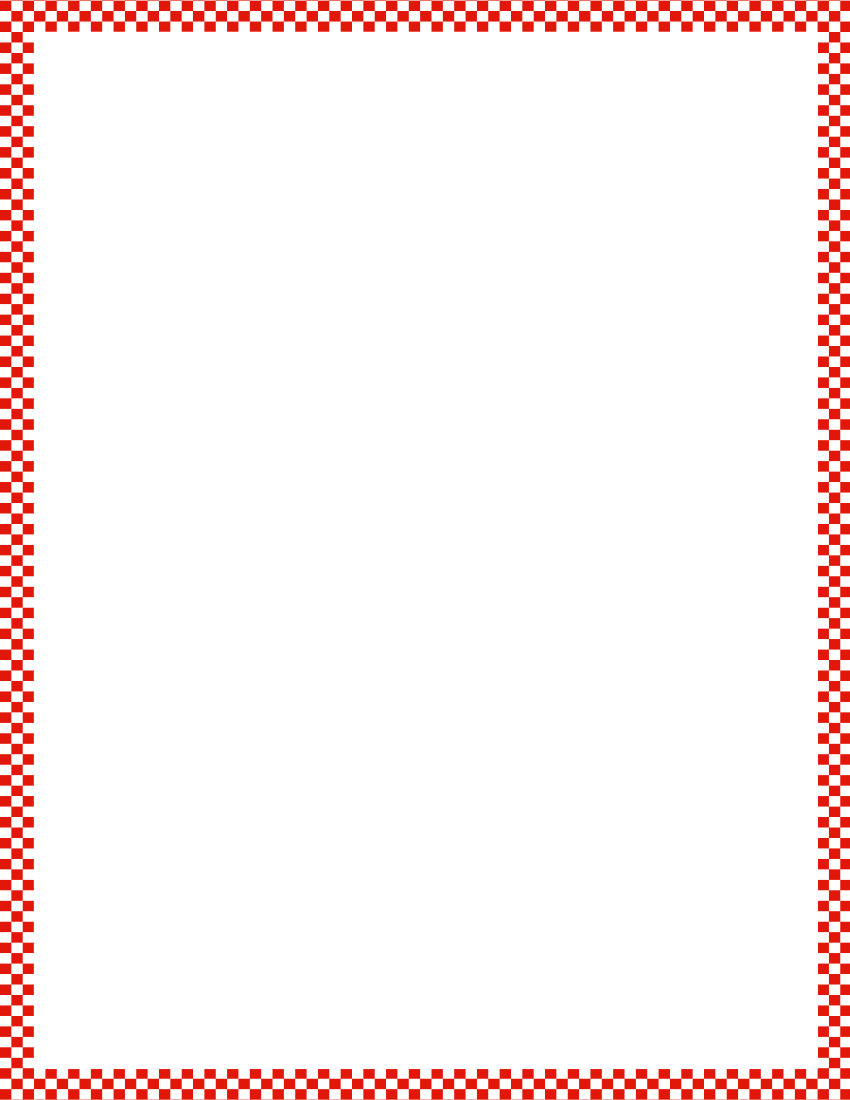 Module 3, Lesson 27
Fluency
How Many are Hiding?
Now, show me 7.  How many fingers are hiding?  Let those fingers come out now.  7 and 3 make…?
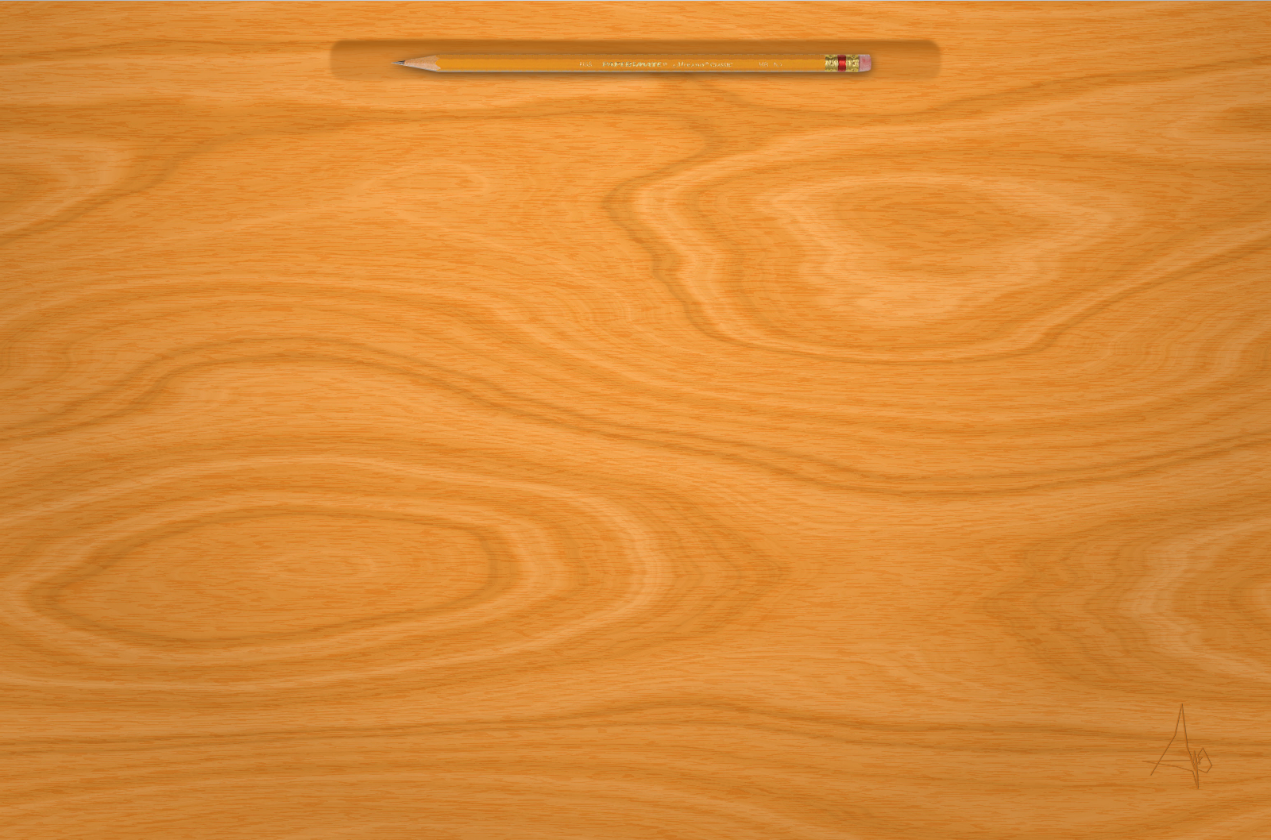 Have a student demonstrate on the “desk” above.
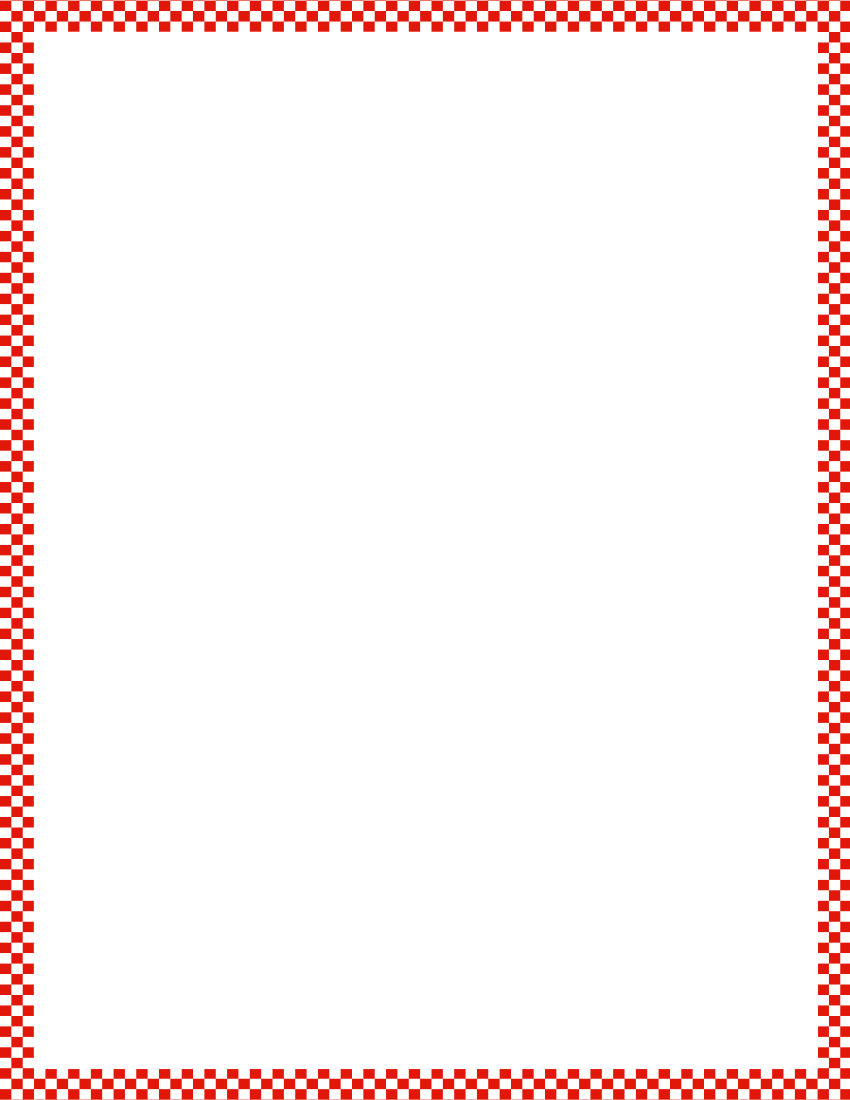 Module 3, Lesson 27
Fluency
How Many are Hiding?
Now, show me 6.  How many fingers are hiding?  Let those fingers come out now.  6 and 4 make…?
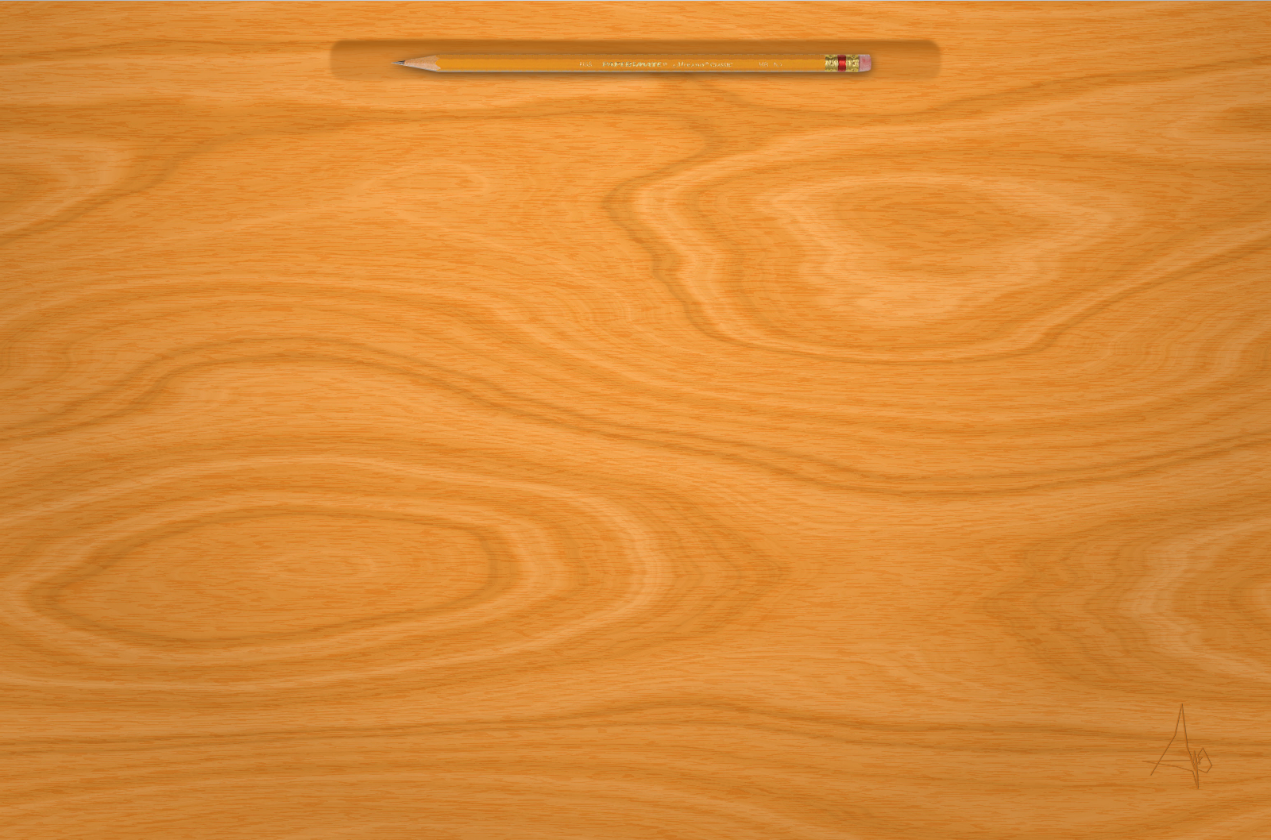 Have a student demonstrate on the “desk” above.
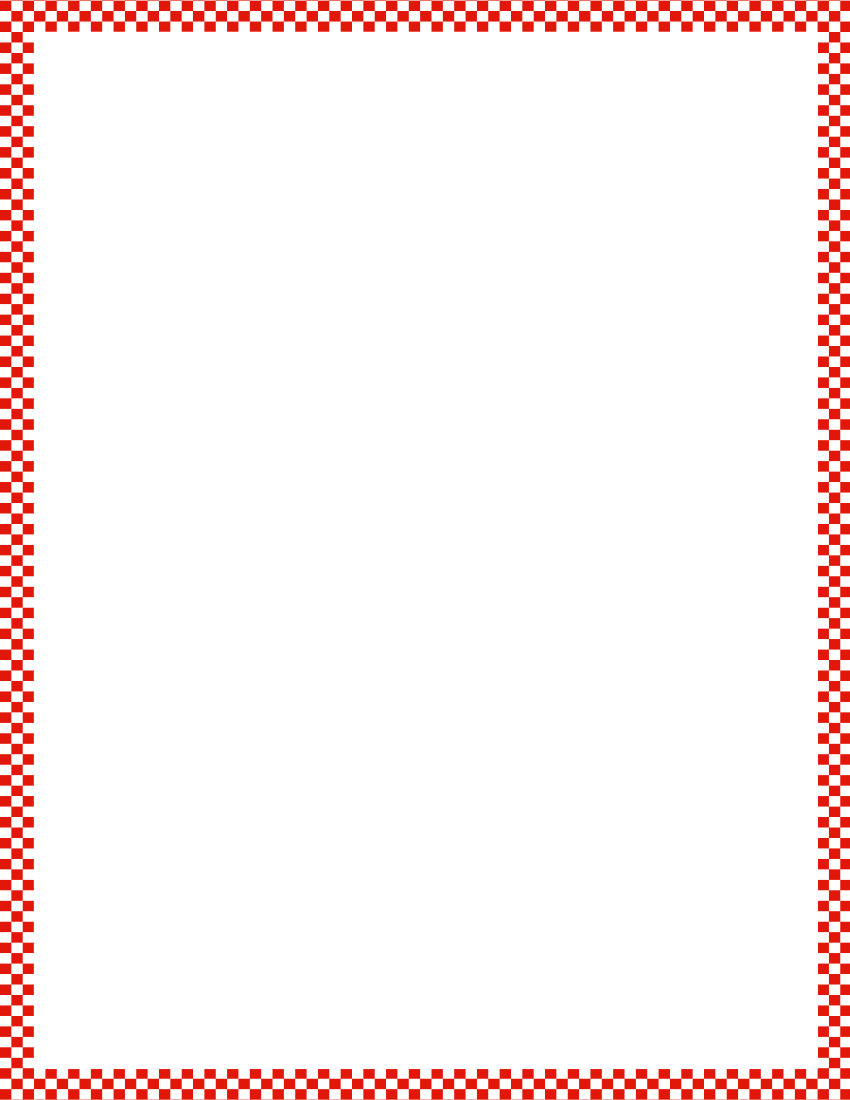 Module 3, Lesson 27
Fluency
How Many are Hiding?
Now, show me 5.  How many fingers are hiding?  Let those fingers come out now.  5 and 5 make…?
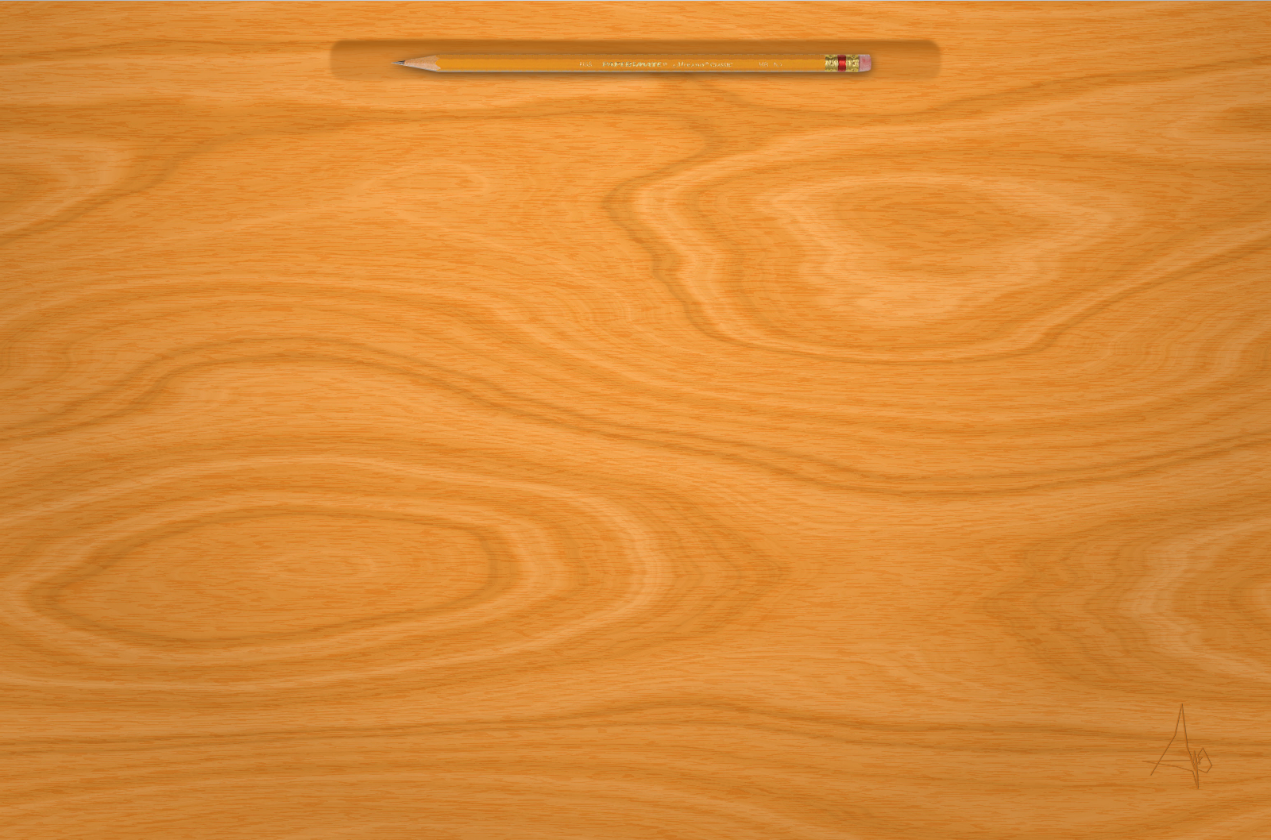 Have a student demonstrate on the “desk” above.
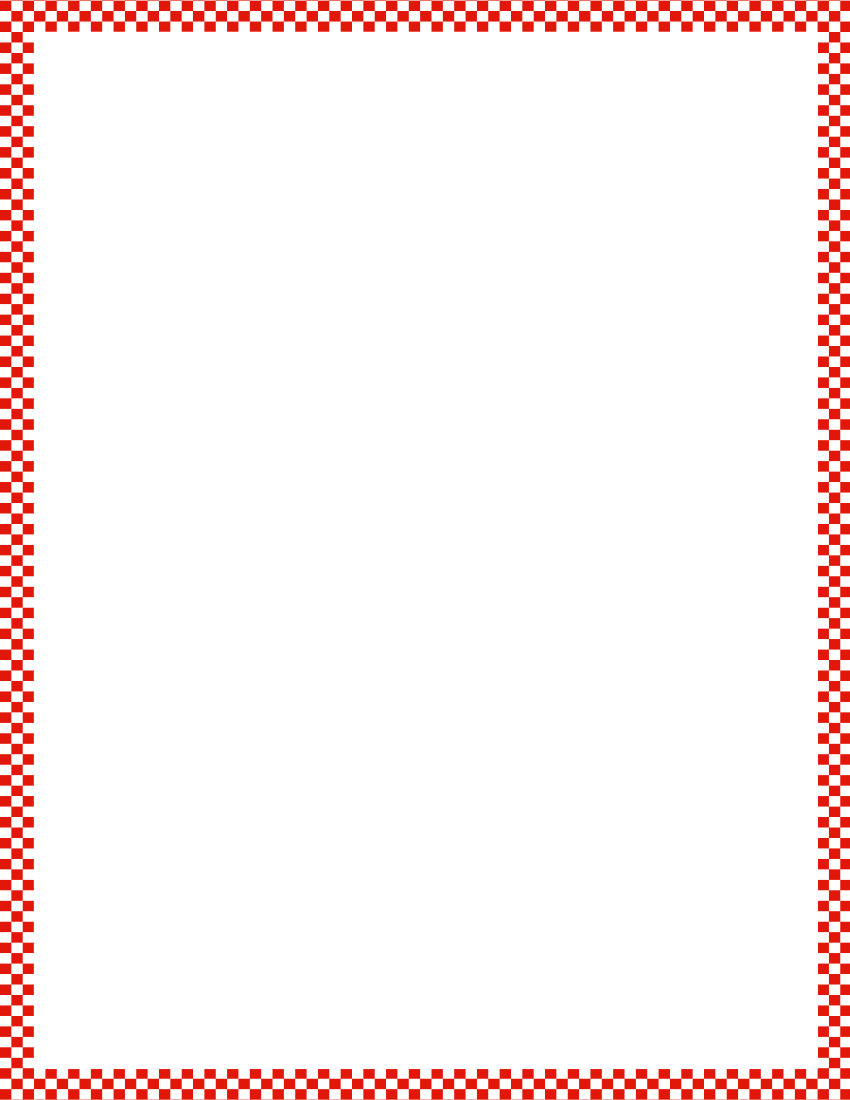 Module 3, Lesson 27
Fluency
Hidden Numbers
Put an X on 4 of the fish.  We’re not going to count those fish right now.  Pretend they swam away!  Circle a group of 4 from the fish who didn’t swim away.  How many fish are left?  Let’s circle those 2.  How many did you circle all together?  Echo me:  6 is 4 and 2, but 4 is more than 2.
Touch and count the fish on your mat.  Raise your hand when you know how many.
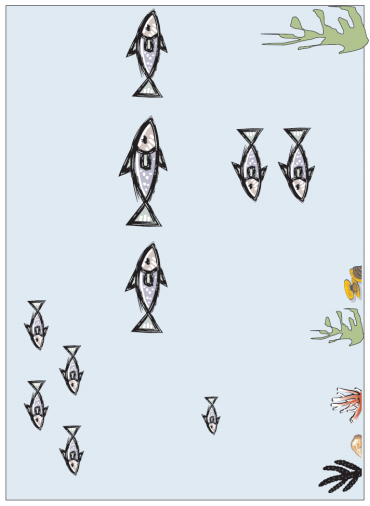 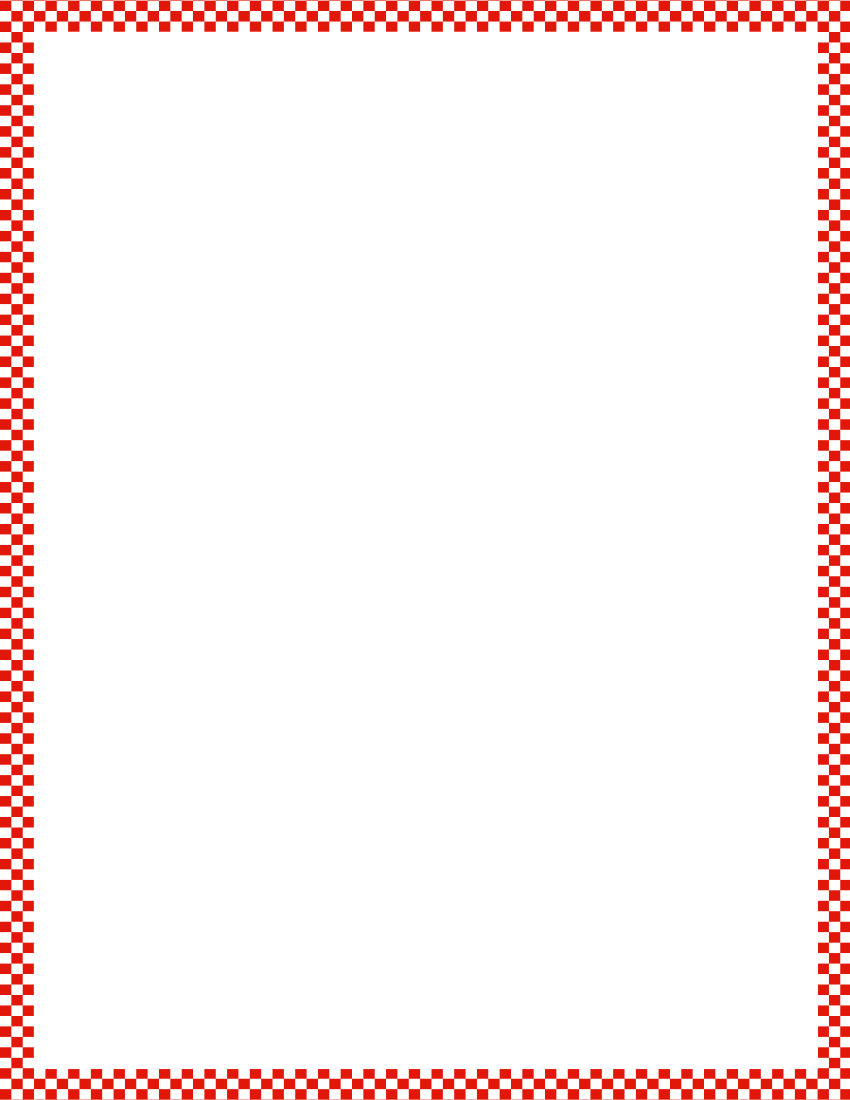 Module 3, Lesson 27
Fluency
Hidden Numbers
Erase your board.  Put an X on 4 of the fish again to show they swam away.  How many fish did not swim away?  Now, this time, circle a group of 3.  How many fish are left?  Circle those 3.  Now, how many are circled?  Echo me:  6 is 3 and 3.  Hey!  That’s the same number!
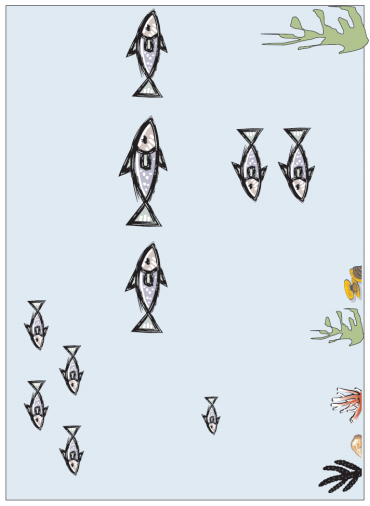 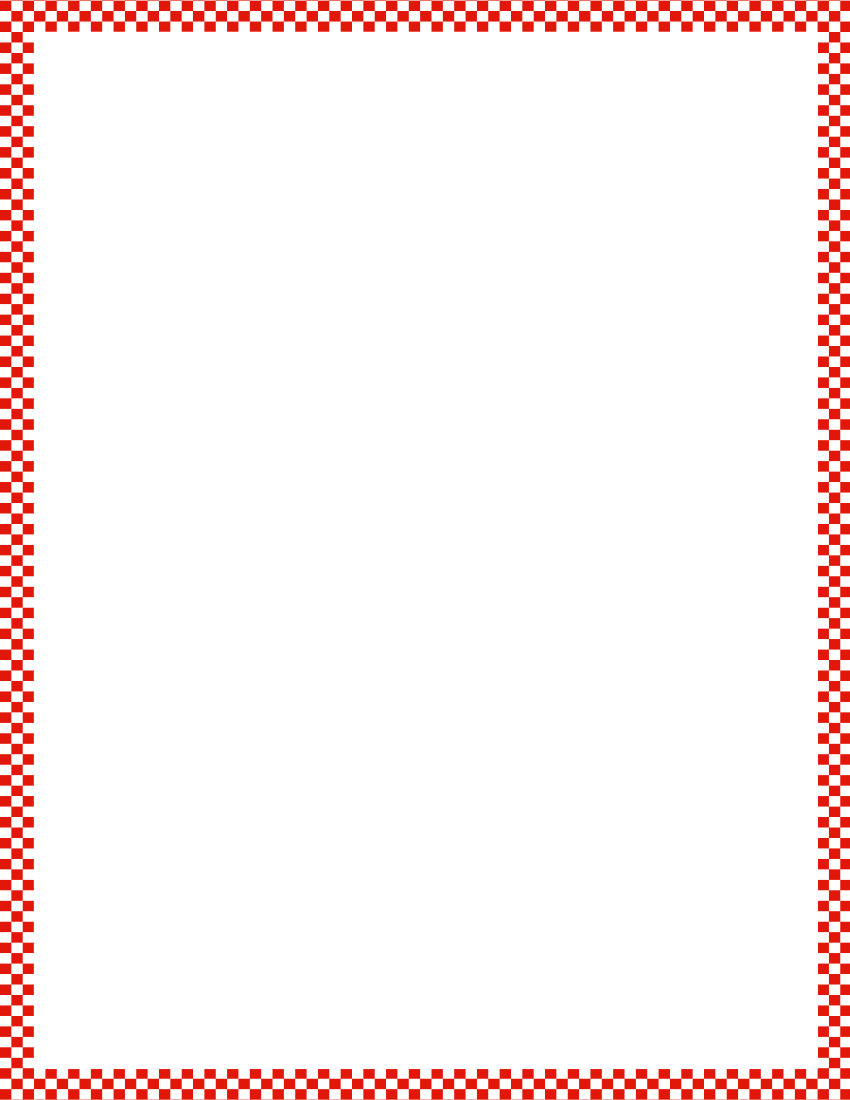 Module 3, Lesson 27
Fluency
Hidden Numbers
Erase your board.  Put an X on 4 of the fish again to show they swam away.  How many fish did not swim away?  Circle a group of 5.  How many fish are left?  Circle that 1.  Now, how many are circled?  Echo me:  6 is 1 and 5, but 1 is less than 5.
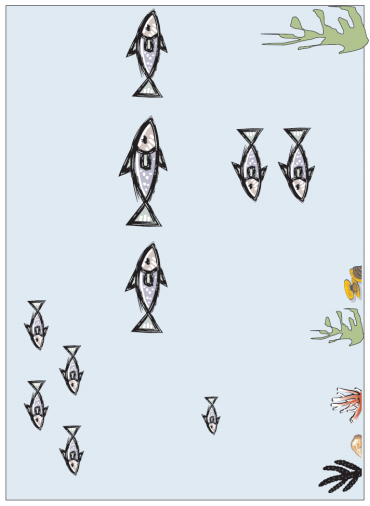 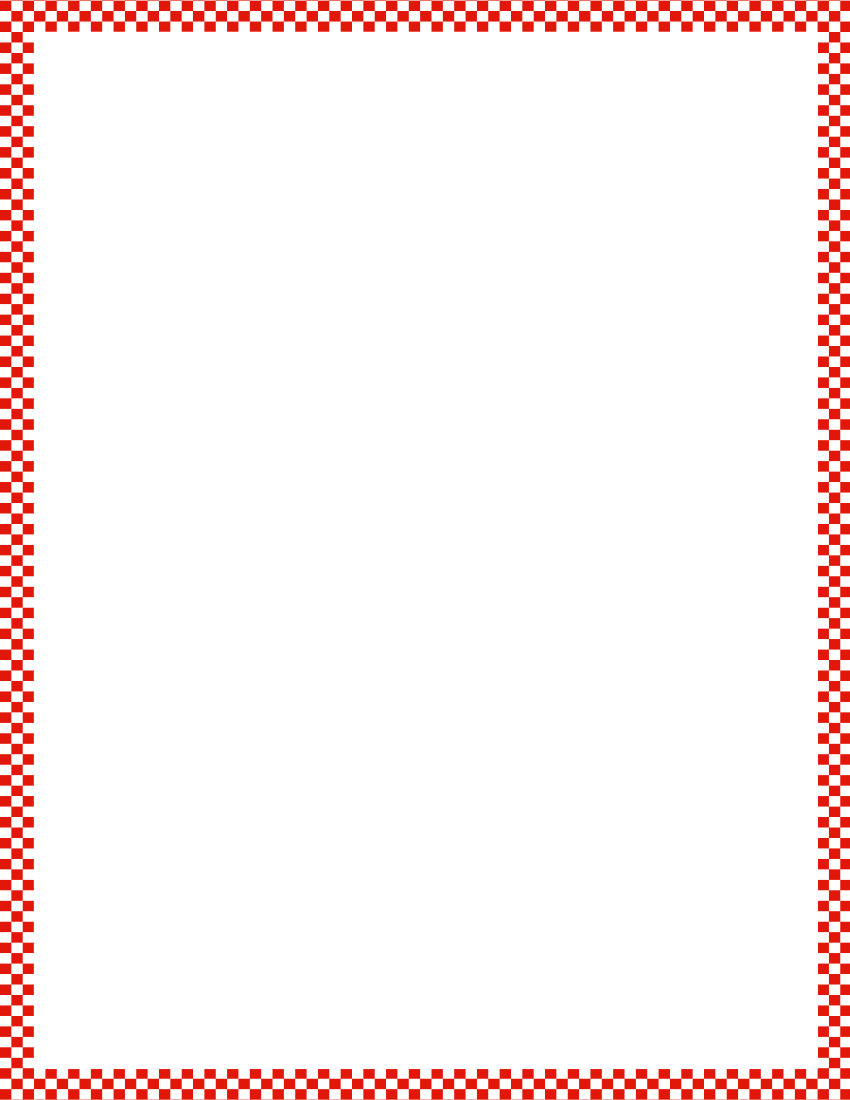 Module 3, Lesson 27
Fluency
Show Me Taller and Shorter
Let’s use our hands to show taller and shorter.  For taller, we’ll do this (hold one hand above head and the other at waist level).  For shorter, we’ll do this (hold hands closer together).  Let’s practice.  Show me taller.  Show me shorter.  (Mix it up and quicken the pace.)
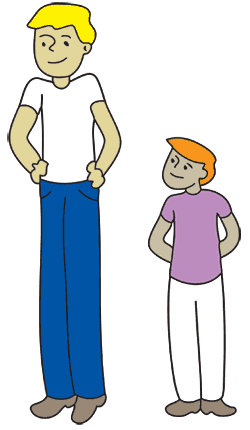 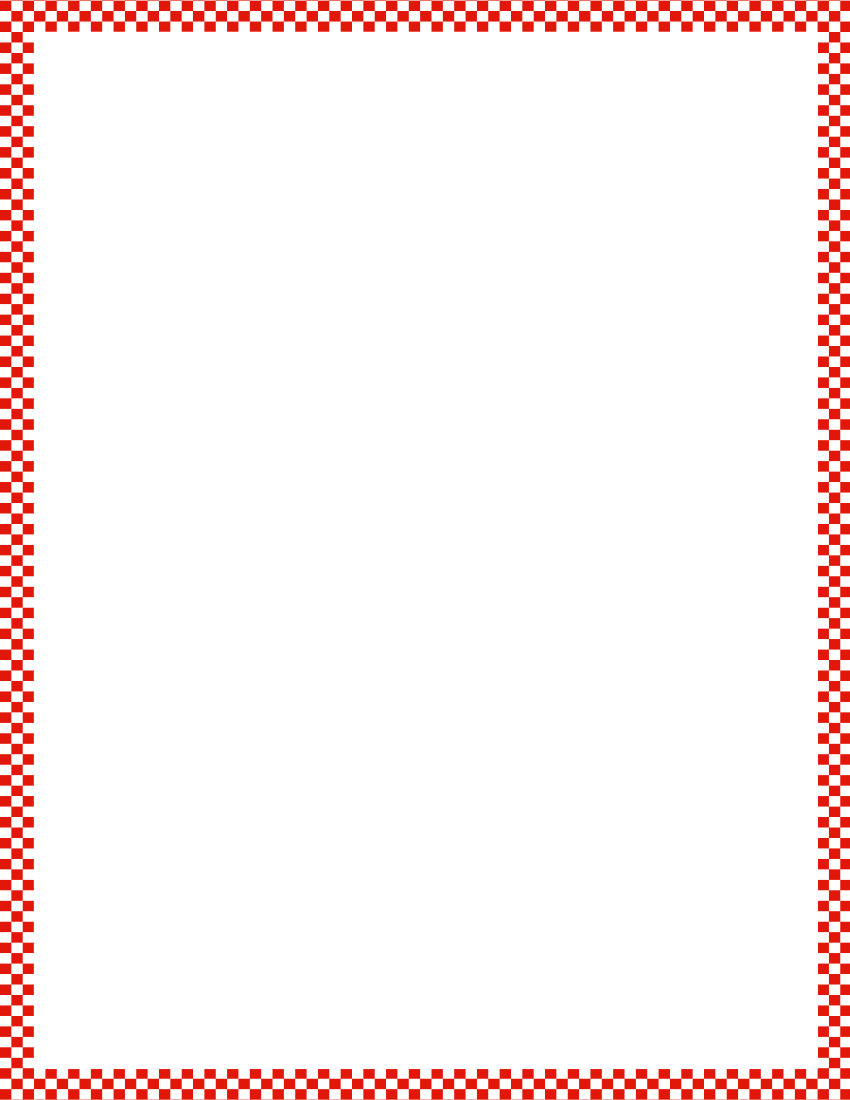 Module 3, Lesson 27
Fluency
Show Me Taller and Shorter
Look at the tree and rose bush.  Is the tree shorter or taller?  Show me the gesture for taller if you think it’s taller.  Show me the gesture for shorter if you think it’s shorter.
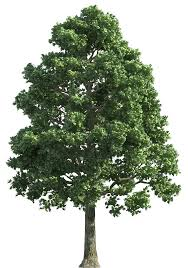 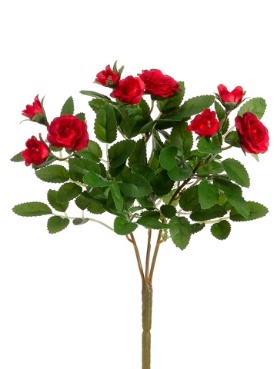 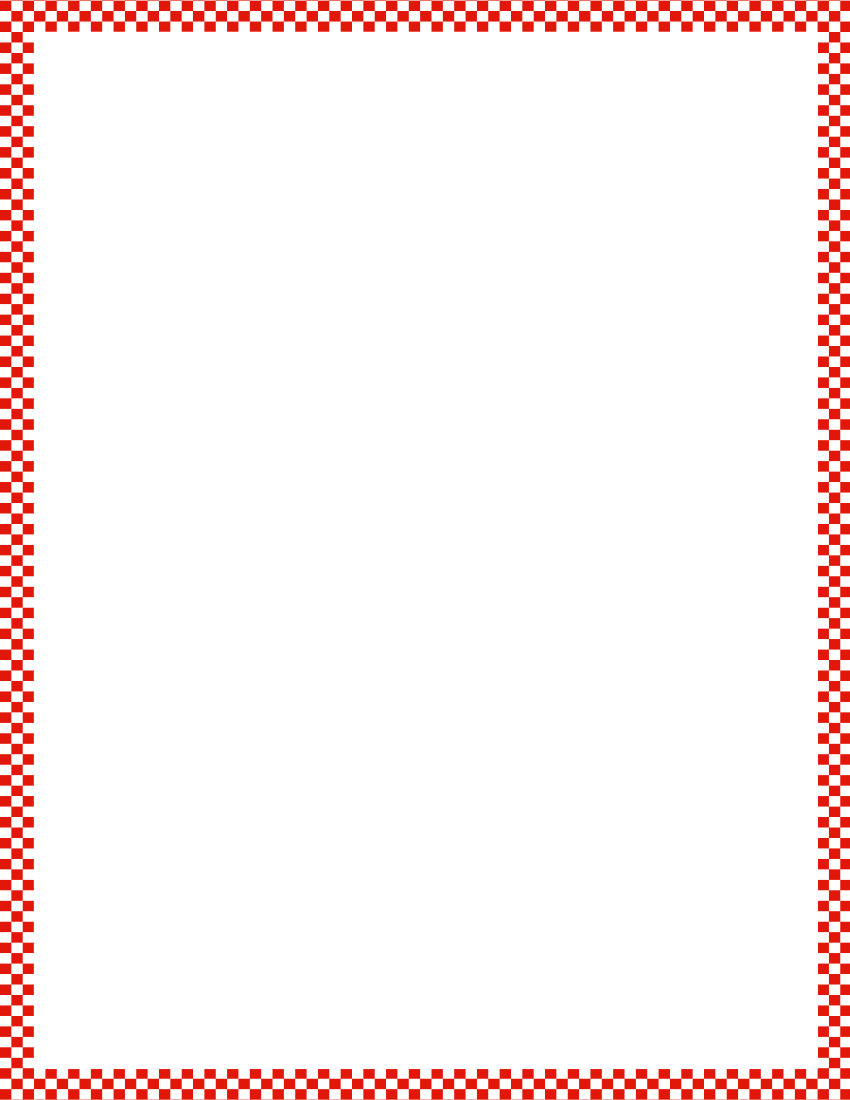 Module 3, Lesson 27
Fluency
Show Me Taller and Shorter
Look at the boy and the girl.  Is the girl shorter or taller?  Show me the gesture for taller if you think it’s taller.  Show me the gesture for shorter if you think it’s shorter.
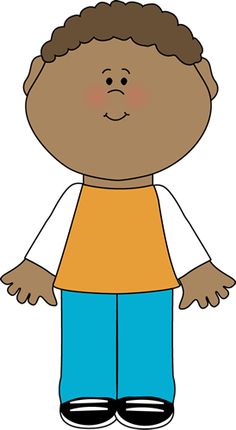 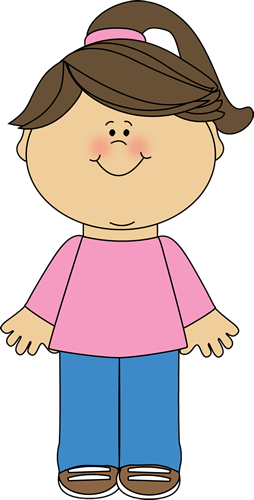 Application Problem
Module 3, Lesson 27
Work with a partner.  Take one handful of pattern blocks out of the bucket.  Let your partner do the same.  Compare your handfuls of pattern blocks.  Who has more?  How do you know?  Put the blocks back, and try the game again.
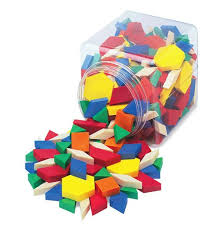 Module 3, Lesson 27
Let’s do some more comparing activities!  I need a helper!  I will roll the die and take that many cubes out of the bag.  My helper will do the same.  What would be a simple way to see who has more?
(Make towers.)
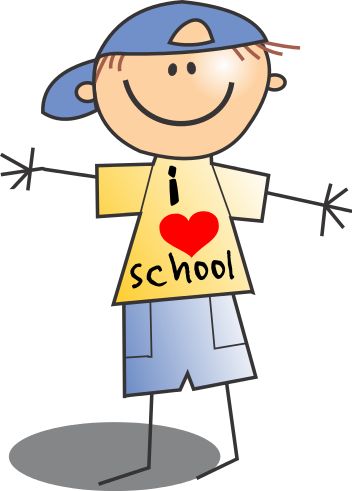 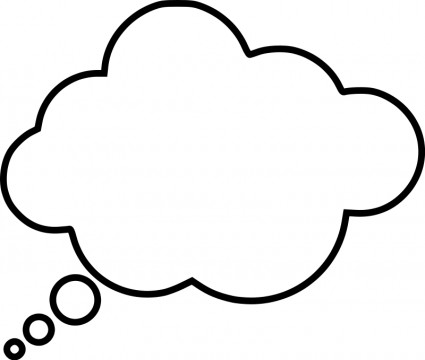 ____ is more       than ____.
Module 3, Lesson 27
Your Turn!
Now, you and your partner try the game!
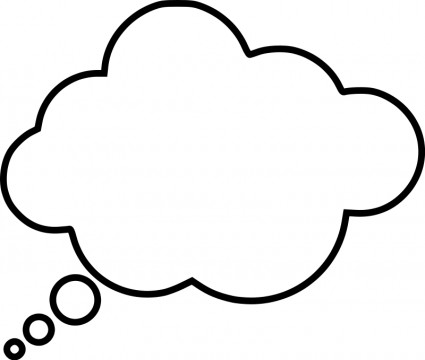 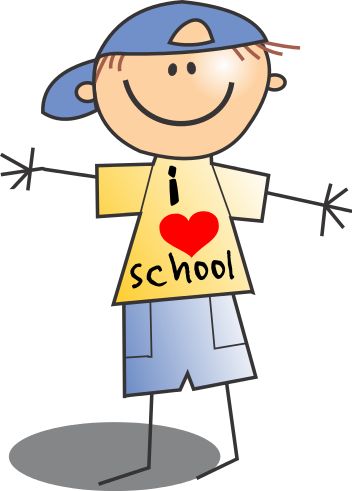 Don’t forget to      use your math words more than and      less than!
Module 3, Lesson 27
Put your cubes away, and watch our next game.  I need another helper.  My helper and I will both take some pennies out of our bag.  How can we see who has more?
(Make rows.)
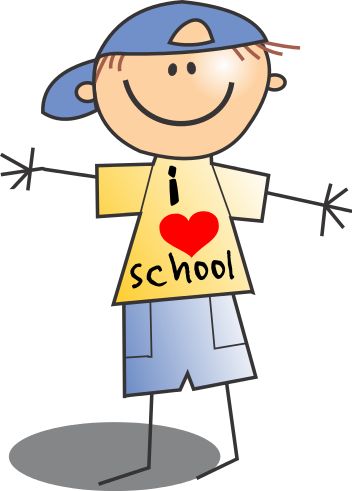 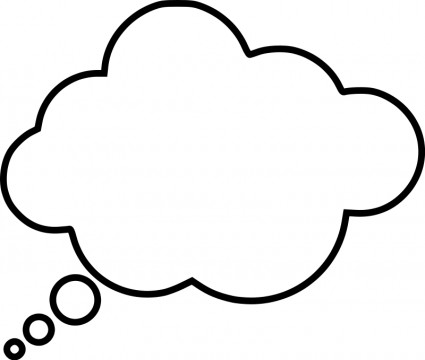 ____ is less than ____.
Module 3, Lesson 27
Your Turn!
Now, you and your partner try the game!  Line up your pennies each time to find out who has more.
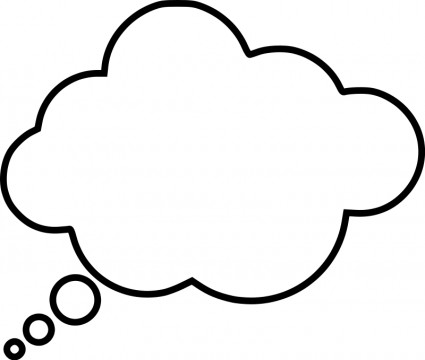 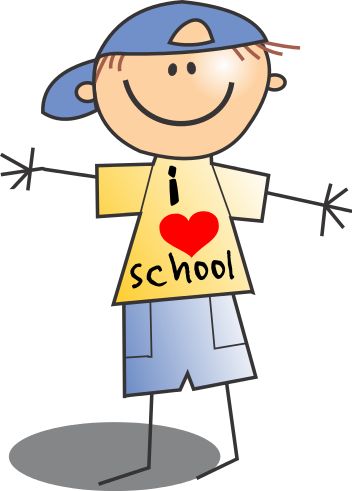 Don’t forget to      use your math words more than and      less than!
Module 3, Lesson 27
Put your pennies away.  Take out your bag of beans.  Roll the die to find out how many beans will be in your set.  Compare your set with your partner’s.  Who has more?  How do you know?
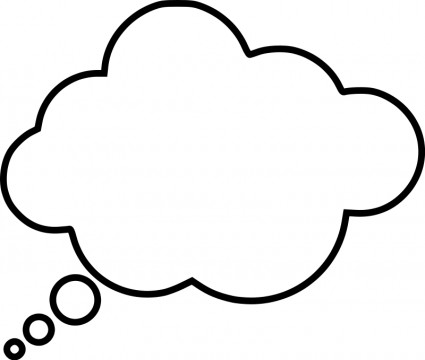 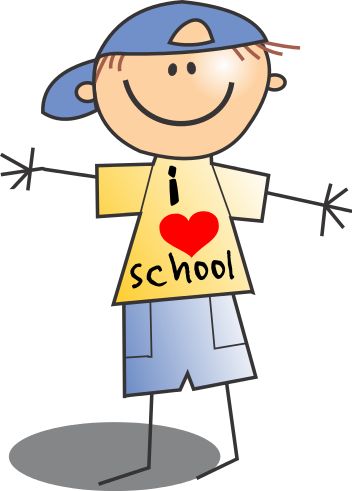 Don’t forget to      use your math words more than and      less than!
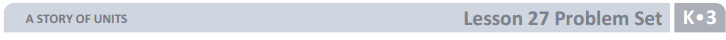 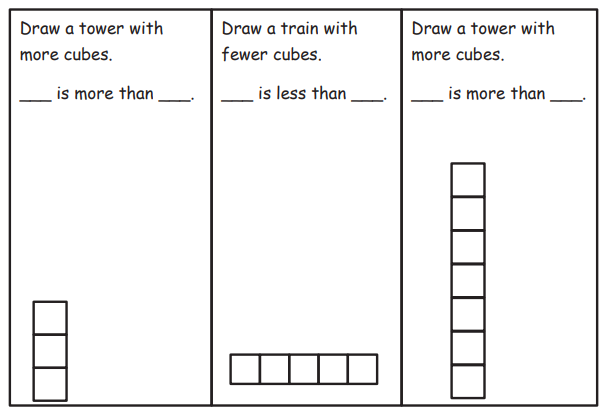 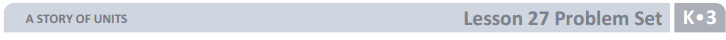 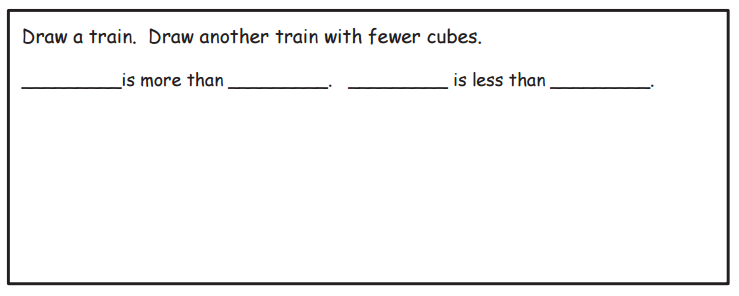 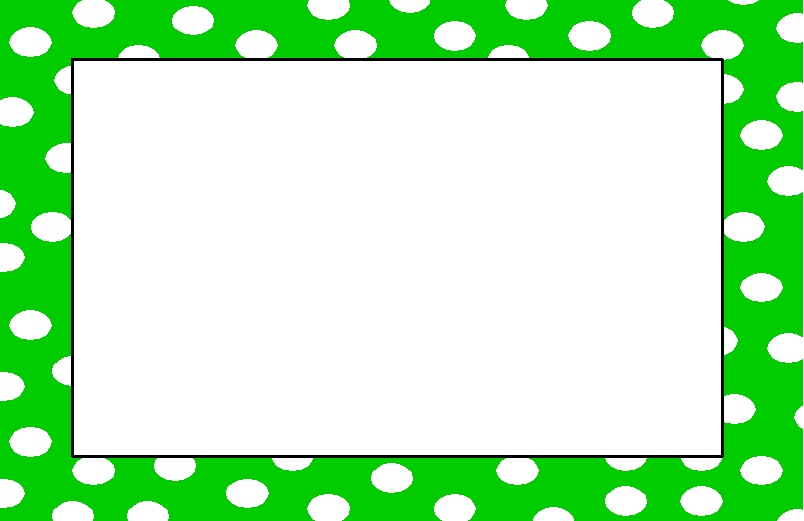 Debrief
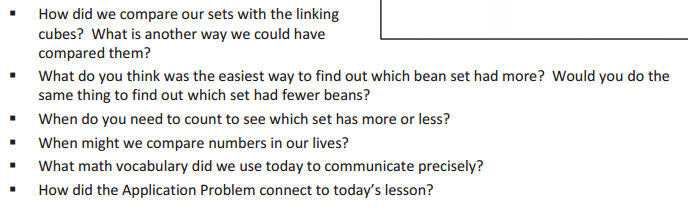 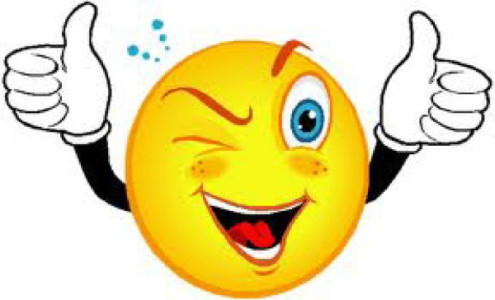 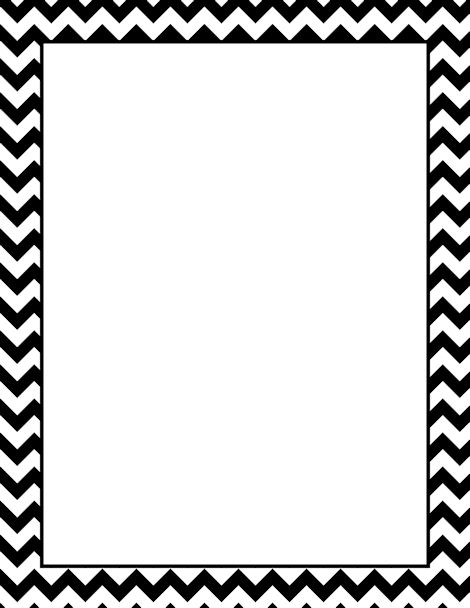 Lesson 28




I can picture quantities in my head to compare two numerals.
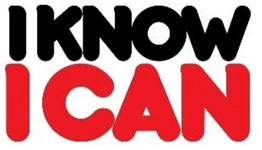 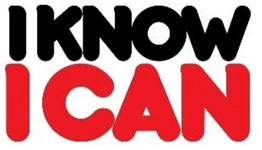 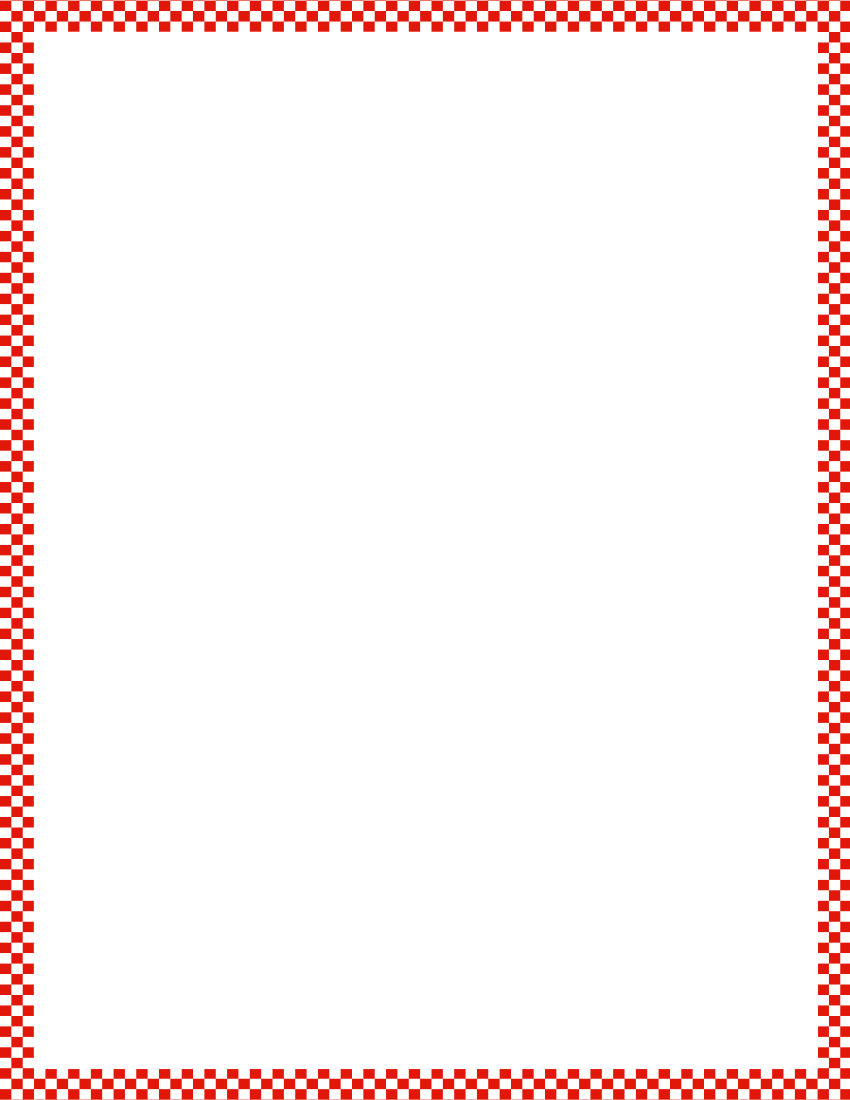 Module 3, Lesson 28
Fluency
Counting to 5
Sprint
(See directions in module.)
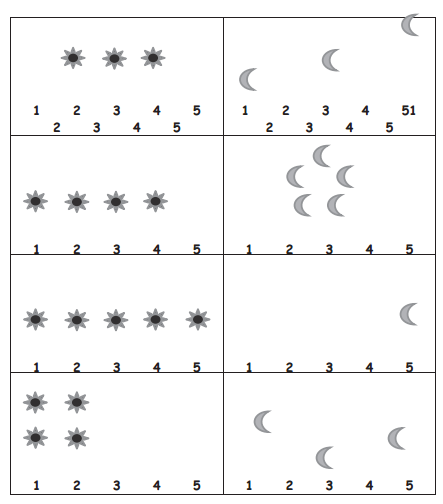 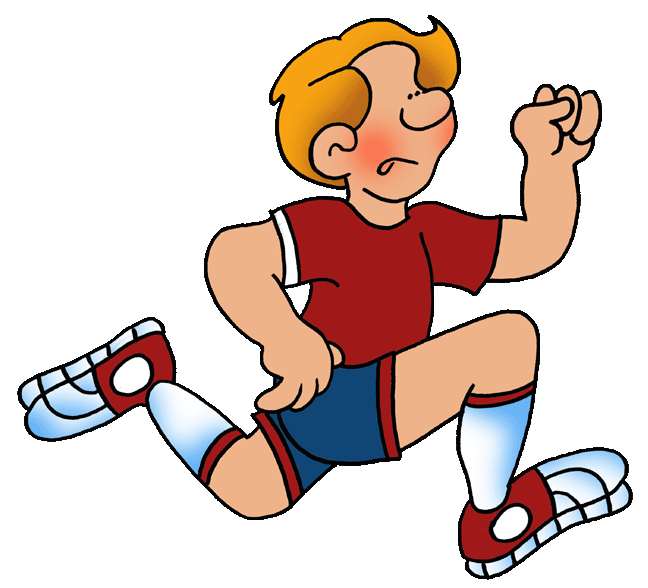 Application Problem
Module 3, Lesson 28
Draw four snowmen on your paper.  With your clay, make little hats and put them on the snowmen.  Now, make two more hats for the snowmen that melted yesterday.  How many snowmen did you draw?  How many hats did you make?  Which number is greater?  Which number is less?
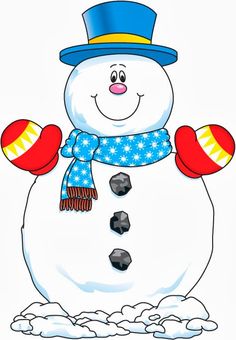 Module 3, Lesson 28
You are really good at comparing sets!  I wonder if you can compare them without seeing them!  Please close your eyes, put your heads on your desk, and listen carefully.  I’m going to give you sets of sounds to compare.
(Tap chime 4 times.)
Think about how many chimes you just heard, and keep that number in your brain.  Listen again.
(Tap chime 7 times.)
Think about the number of chimes the second time.  Which number was greater?  Which number was less?
(Tap chime 3 times.)
Think about how many chimes you just heard, and keep that number in your brain.  Listen again.
(Tap chime 6 times.)
Think about the number of chimes the second time.  Which number was greater?  Which number was less?
(Tap chime 5 times.)
Think about how many chimes you just heard, and keep that number in your brain.  Listen again.
(Tap chime 4 times.)
Think about the number of chimes the second time.  Which number was greater?  Which number was less?
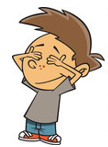 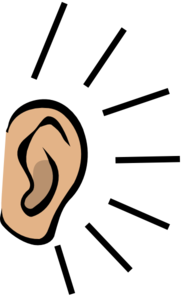 Module 3, Lesson 28
Your Turn!
Now, play a tapping game with your partner.  Tap a number lightly that is less than 5.  Wait.  Tap another number less than 5.  See if your partner can make a statement about the two numbers you tapped.
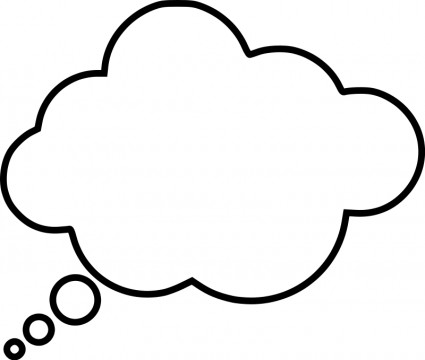 Don’t forget to      use your math words more than and      less than!
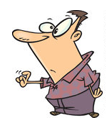 Module 3, Lesson 28
Game Time!
You and your partner are going to play a game.  Each of you has a mixed-up deck of number cards.  Hide your deck in your hands with the number side up.  When I count to three, quickly put the top card in front of you and compare it to your partner’s card.  Which number is less?
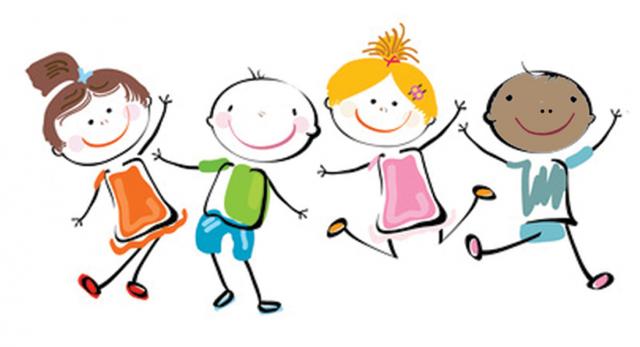 Module 3, Lesson 28
Game Time!
Now, play the game again, but this time figure out which number is more.
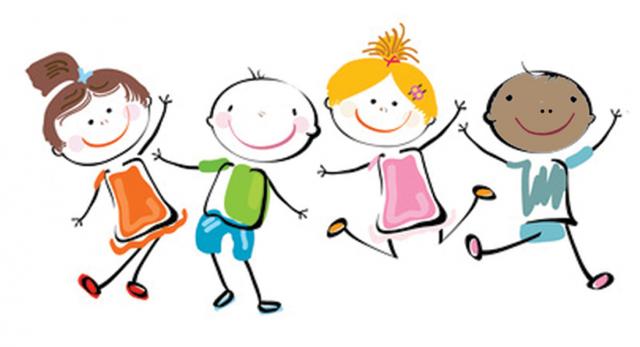 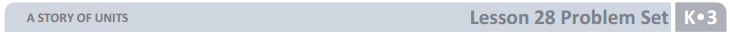 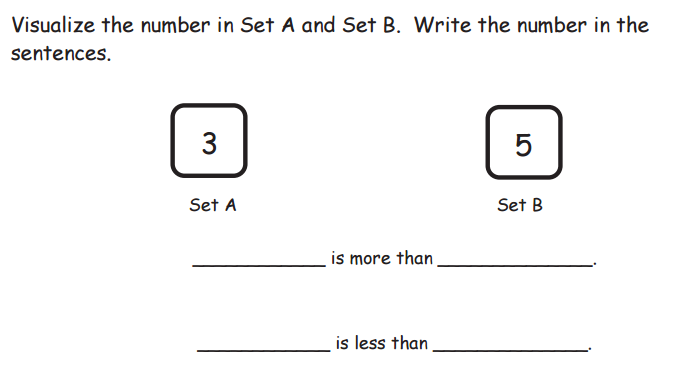 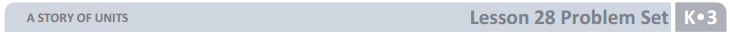 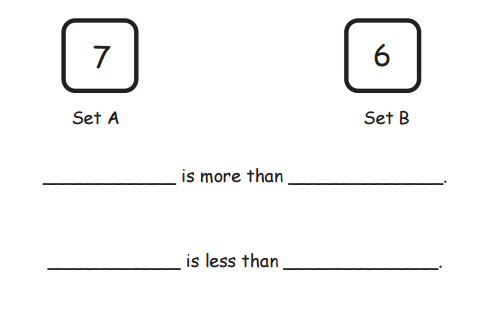 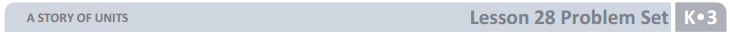 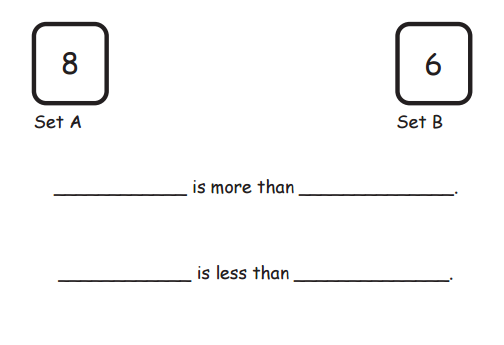 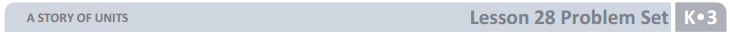 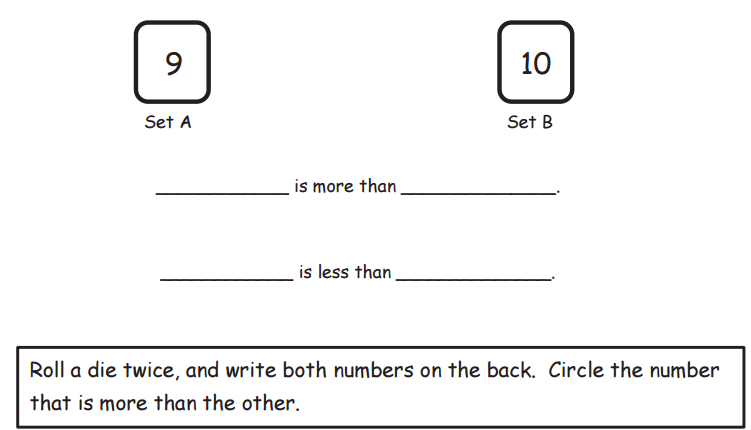 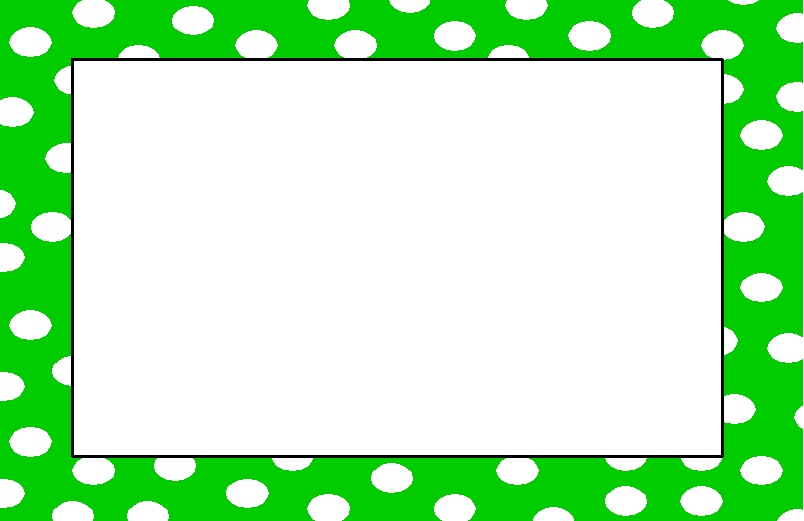 Debrief
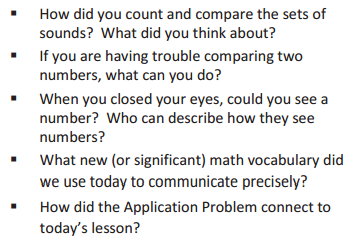 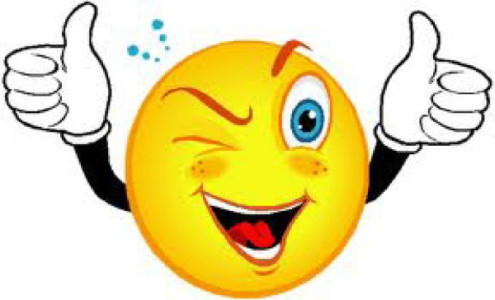 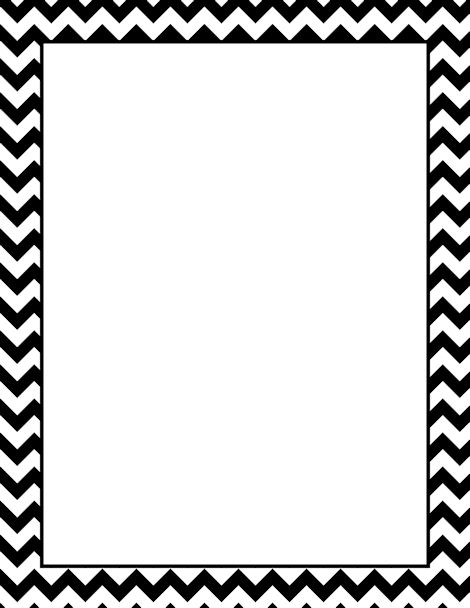 Lesson 29



I can observe the same amount of water poured into containers with different shapes.
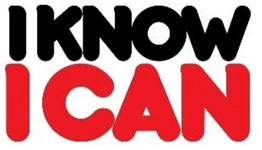 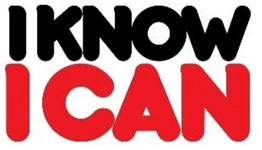 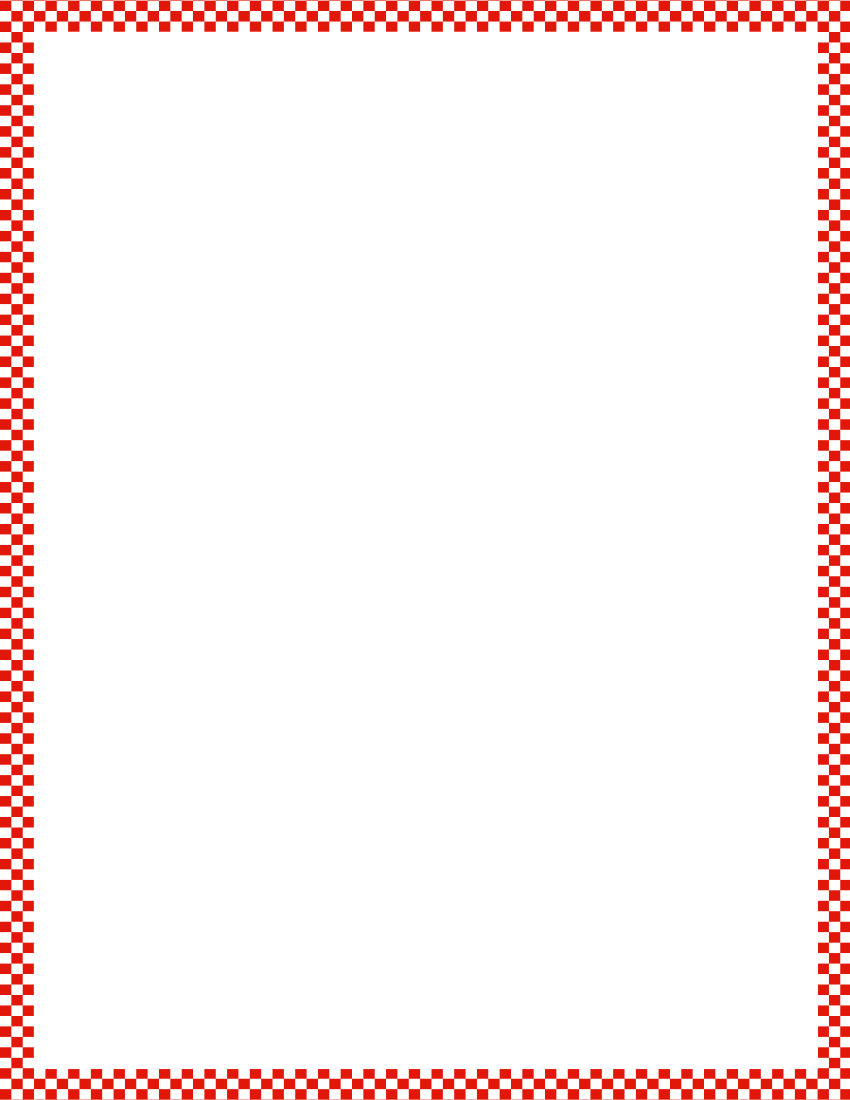 Module 3, Lesson 29
Fluency
Tower Flip
Touch and count your cubes.  How many cubes do you have?  
Set them down on your table like a tower.
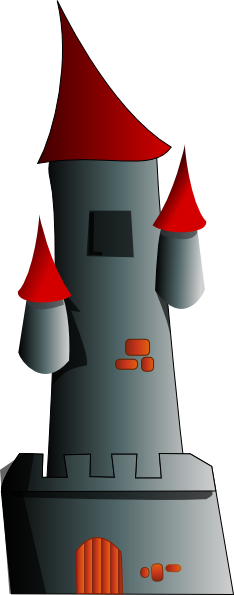 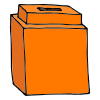 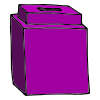 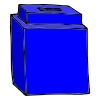 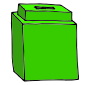 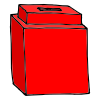 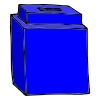 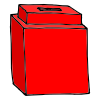 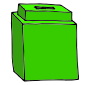 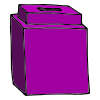 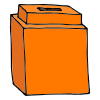 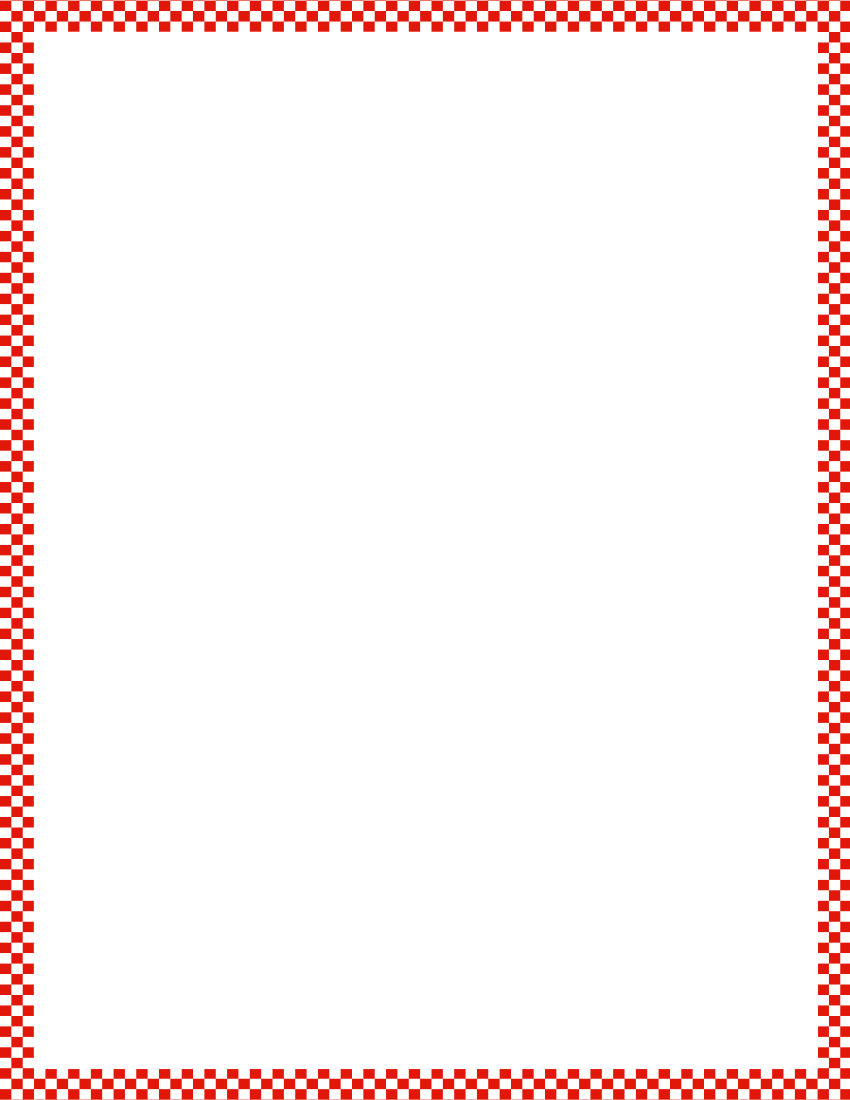 Module 3, Lesson 29
Fluency
Tower Flip
Take 1 cube off the top of your tower, and place it on the table next to the tower.  Do you still have 5 cubes?  How many on the first tower?  On the other tower?  Echo me:  4 and 1 make 5.
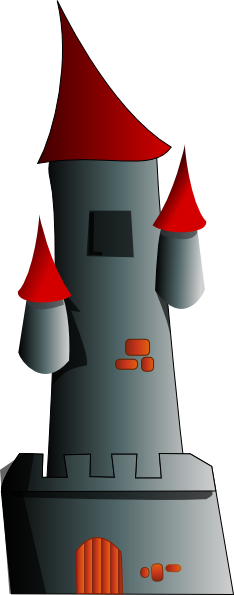 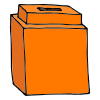 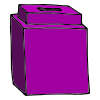 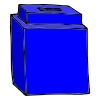 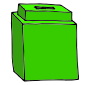 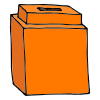 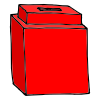 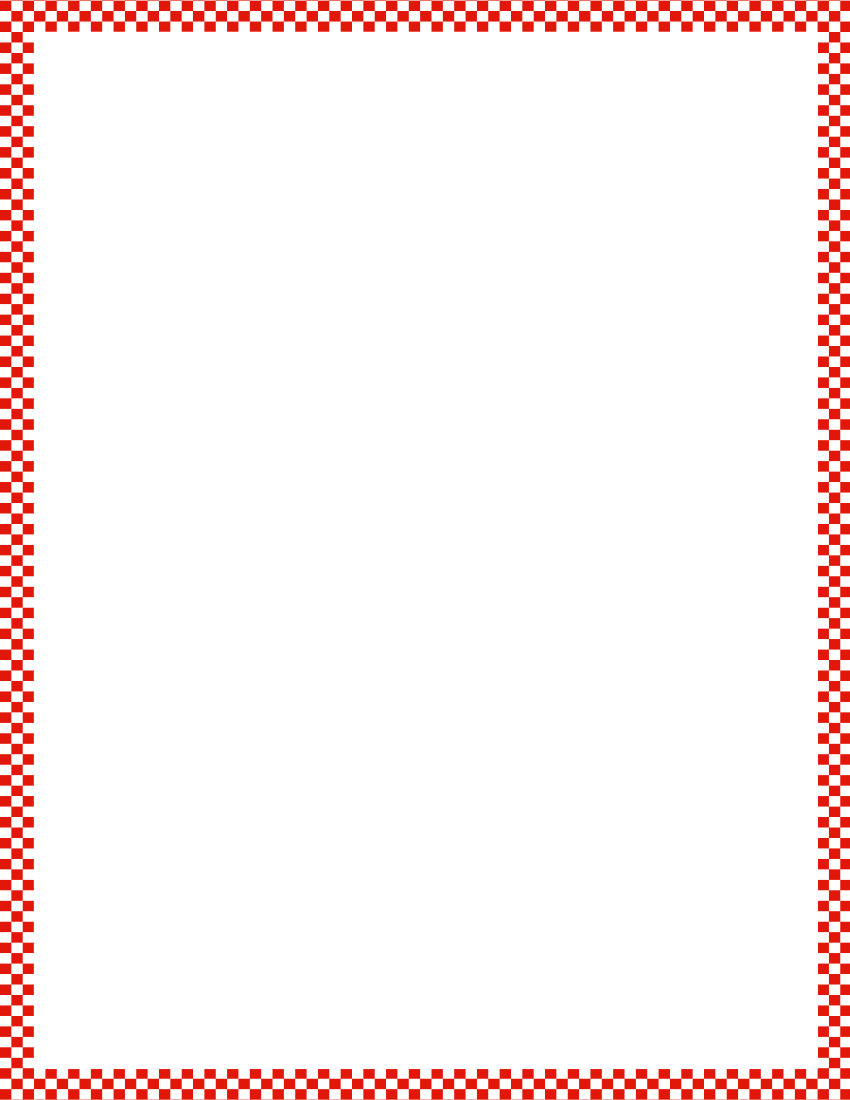 Module 3, Lesson 29
Fluency
Tower Flip
Take another cube off the top of the first tower, and stick it onto the top of the other tower.  Do you still have 5 cubes?  How many on the first tower?  On the other tower?  Give me the __ and __ make __ statement.
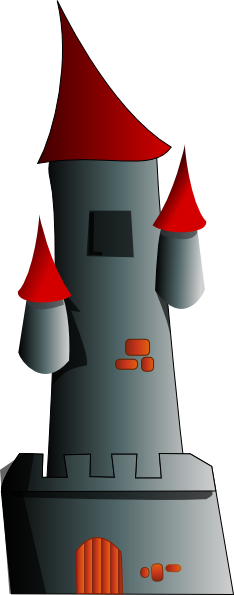 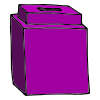 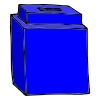 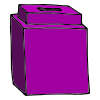 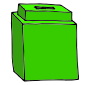 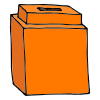 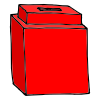 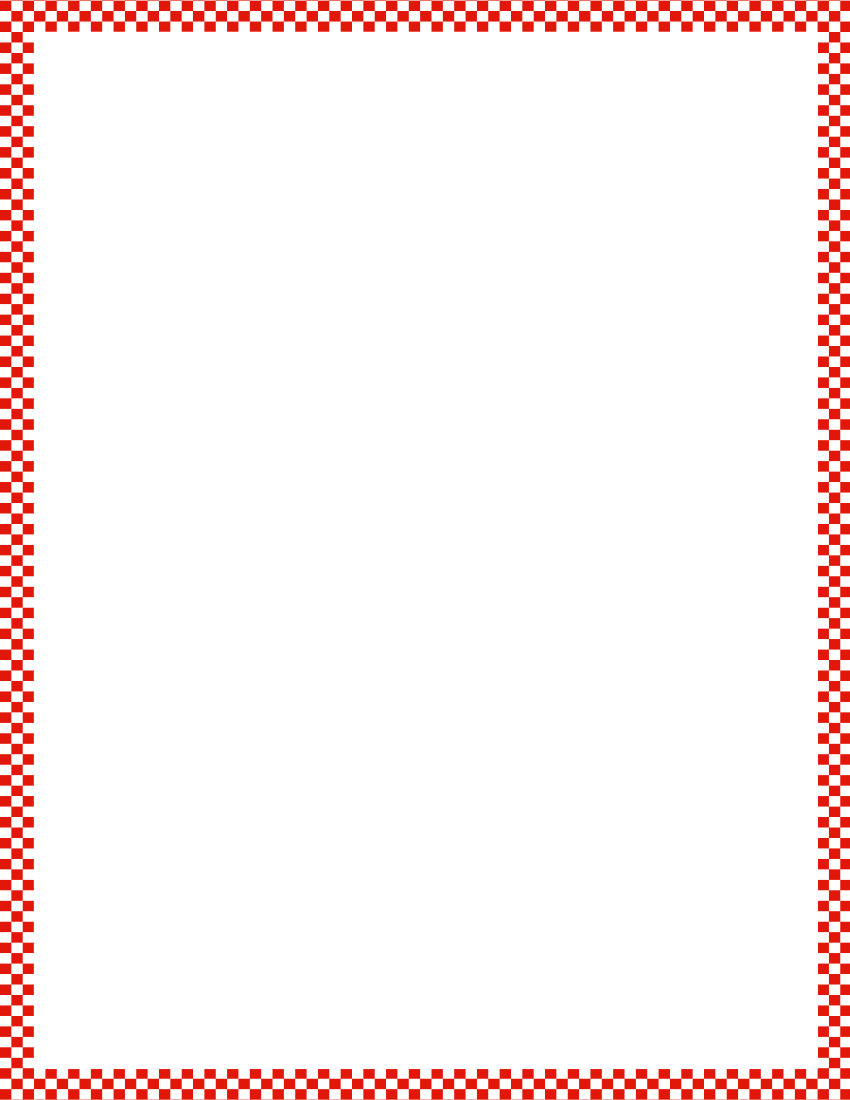 Module 3, Lesson 29
Fluency
Tower Flip
Take another cube off the top of the first tower, and stick it onto the top of the other tower.  Do you still have 5 cubes?  How many on the first tower?  On the other tower?  Give me the __ and __ make __ statement.
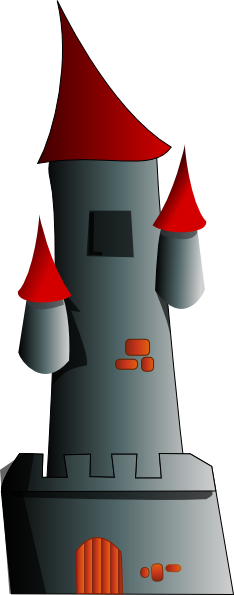 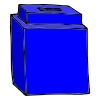 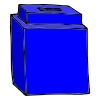 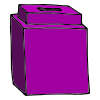 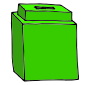 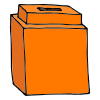 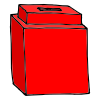 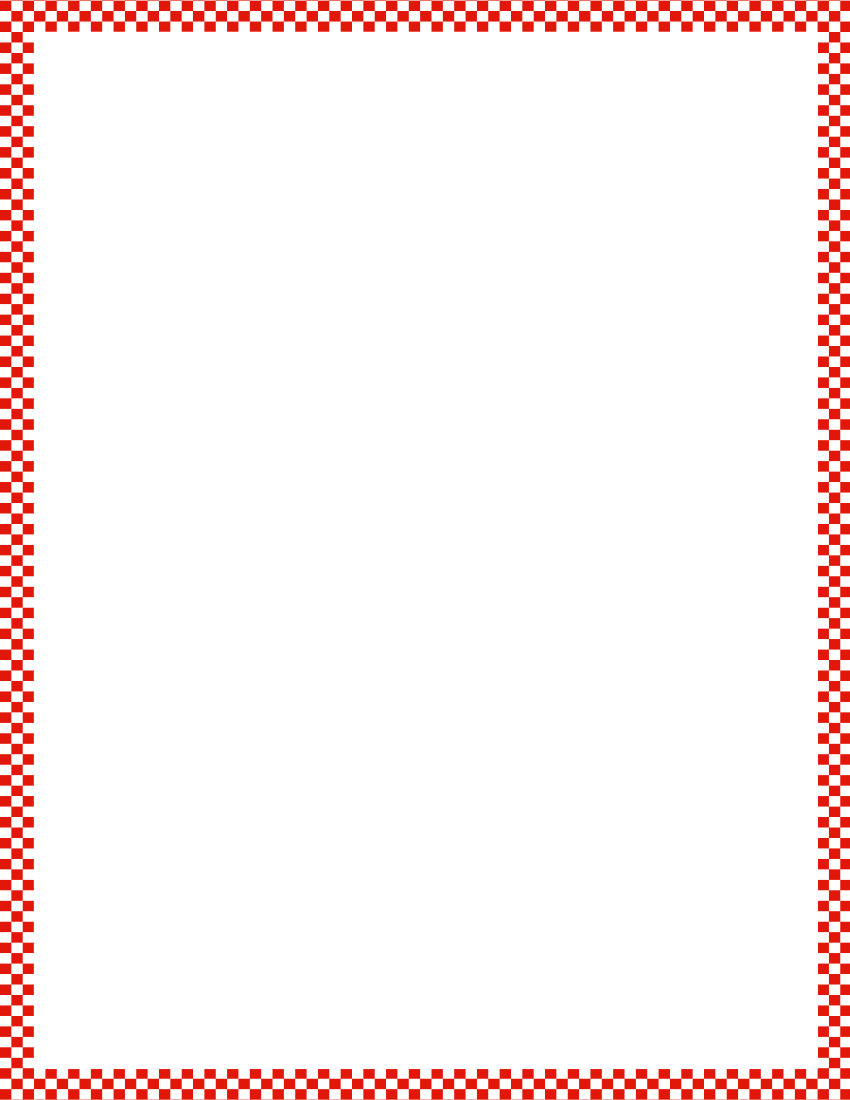 Module 3, Lesson 29
Fluency
Tower Flip
Take another cube off the top of the first tower, and stick it onto the top of the other tower.  Do you still have 5 cubes?  How many on the first tower?  On the other tower?  Give me the __ and __ make __ statement.
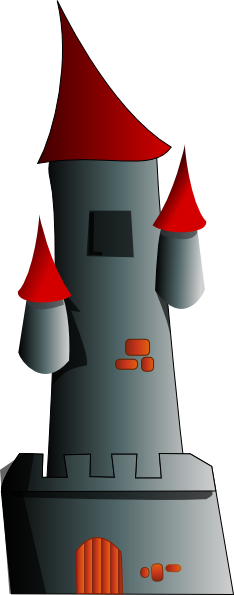 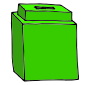 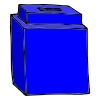 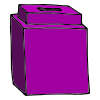 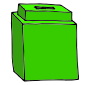 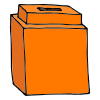 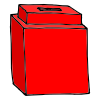 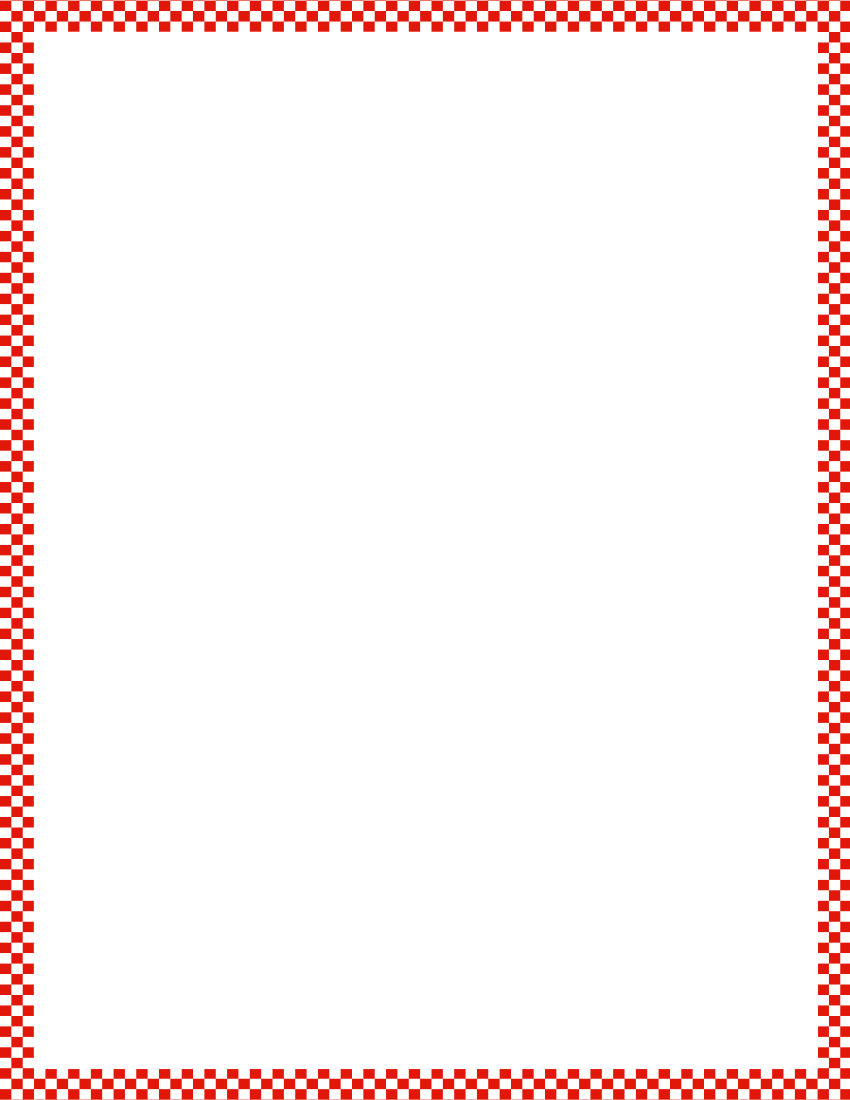 Module 3, Lesson 29
Fluency
Tower Flip
Take the last cube of the first tower, and stick it onto the top of the other tower.  Do you still have 5 cubes?  How many on the first tower?  On the other tower?  Give me the __ and __ make __ statement.
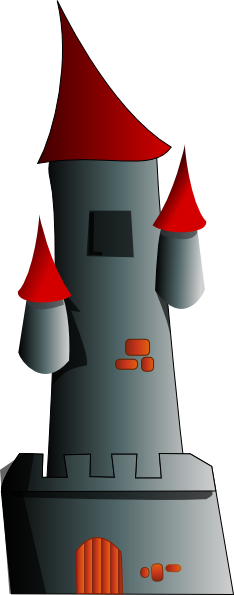 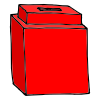 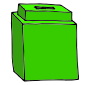 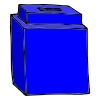 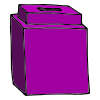 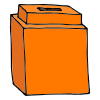 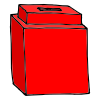 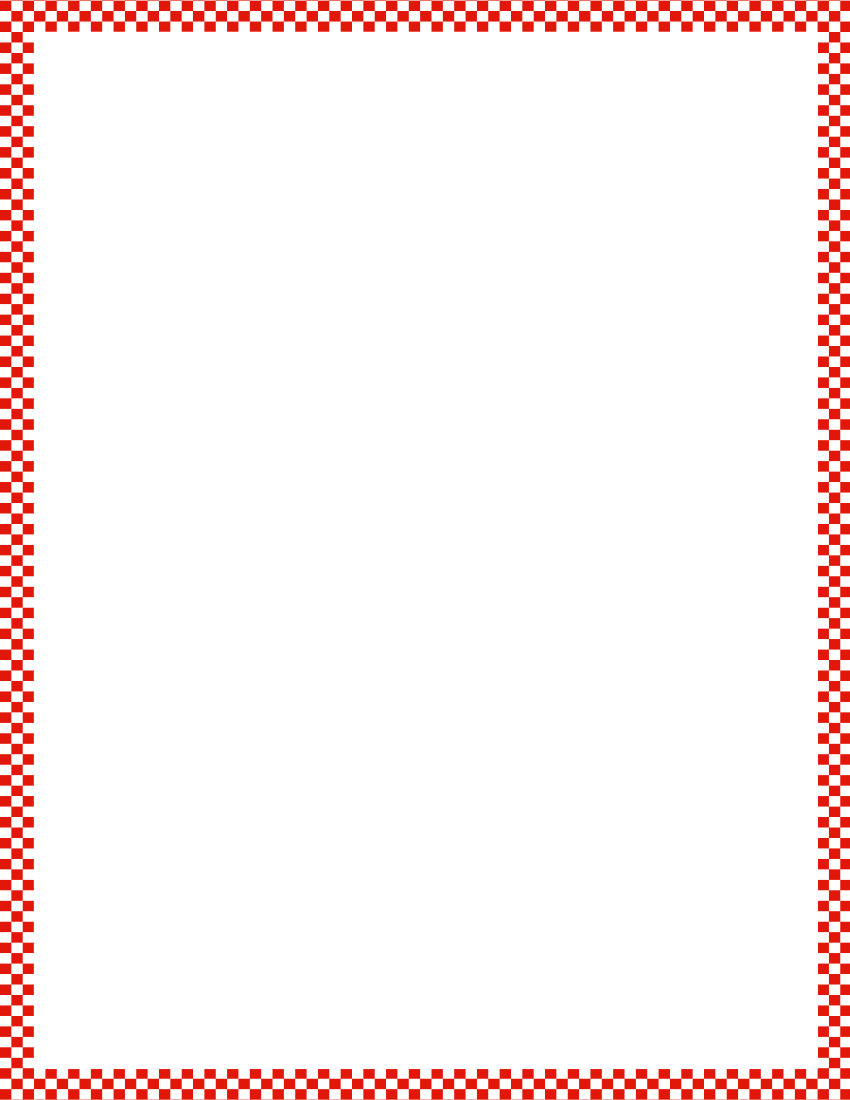 Module 3, Lesson 29
Fluency
Tower Flip
Now, take a cube off the top of the new tower, and put it on the table to the left of the new tower.  Do you still have 5 cubes?  How many on the first tower?  On the other tower?  Give me the __ and __ make __ statement.
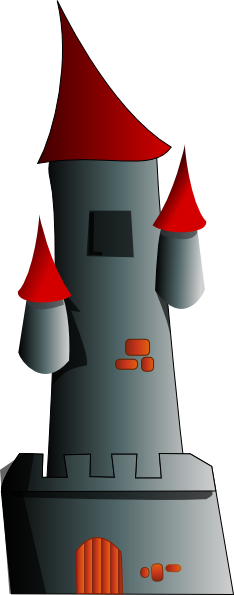 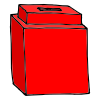 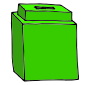 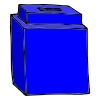 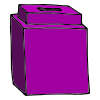 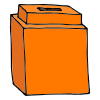 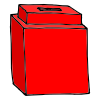 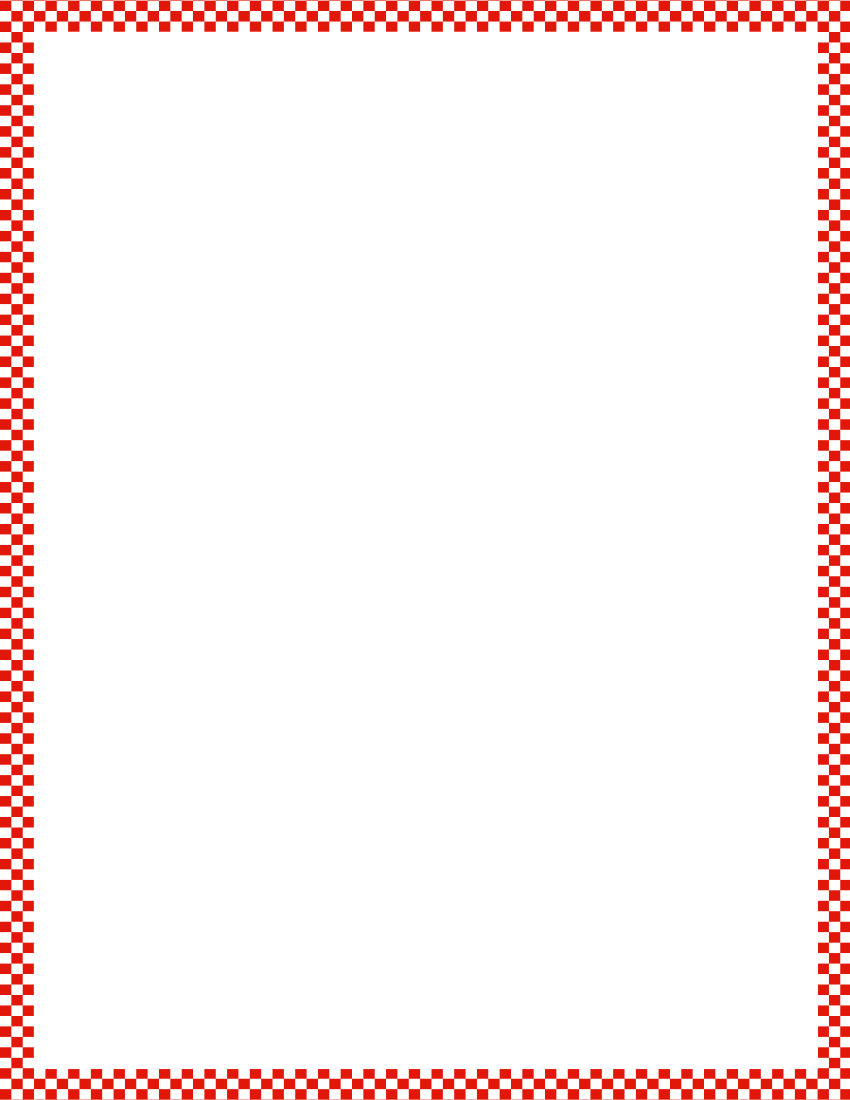 Module 3, Lesson 29
Fluency
Tower Flip
Take the next cube off the top of the new tower, and put it onto the top of the other tower.  Do you still have 5 cubes?  How many on the first tower?  On the other tower?  Give me the __ and __ make __ statement.
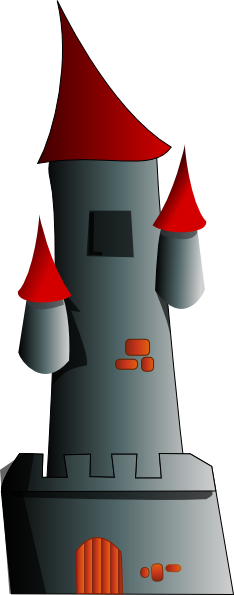 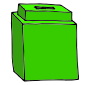 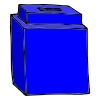 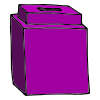 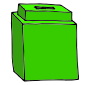 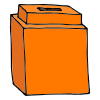 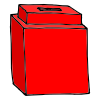 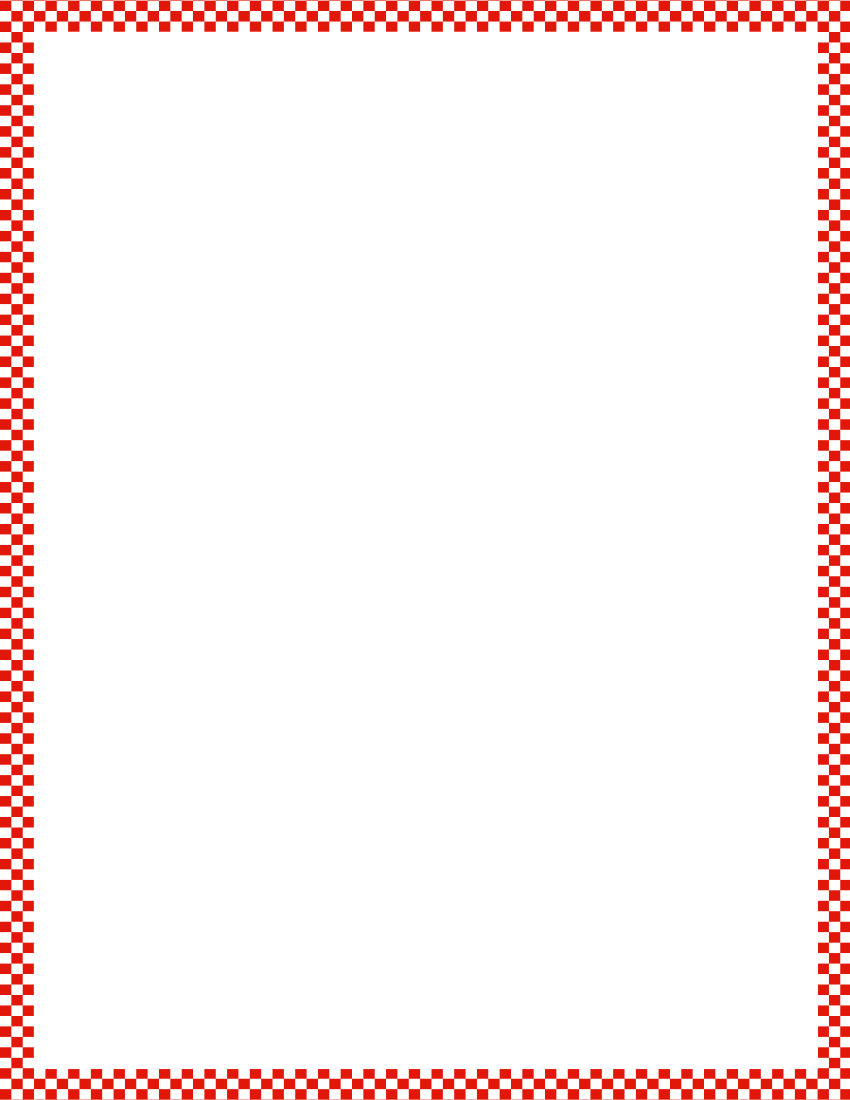 Module 3, Lesson 29
Fluency
Tower Flip
Take the next cube off the top of the new tower, and put it onto the top of the other tower.  Do you still have 5 cubes?  How many on the first tower?  On the other tower?  Give me the __ and __ make __ statement.
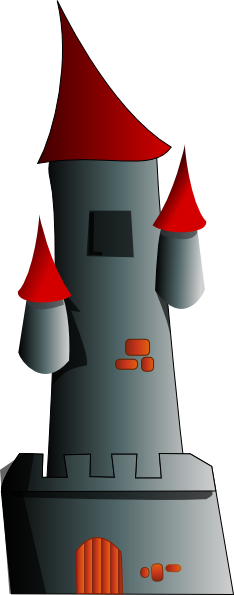 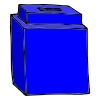 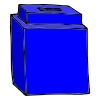 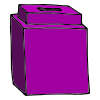 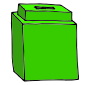 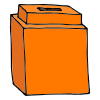 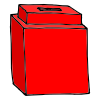 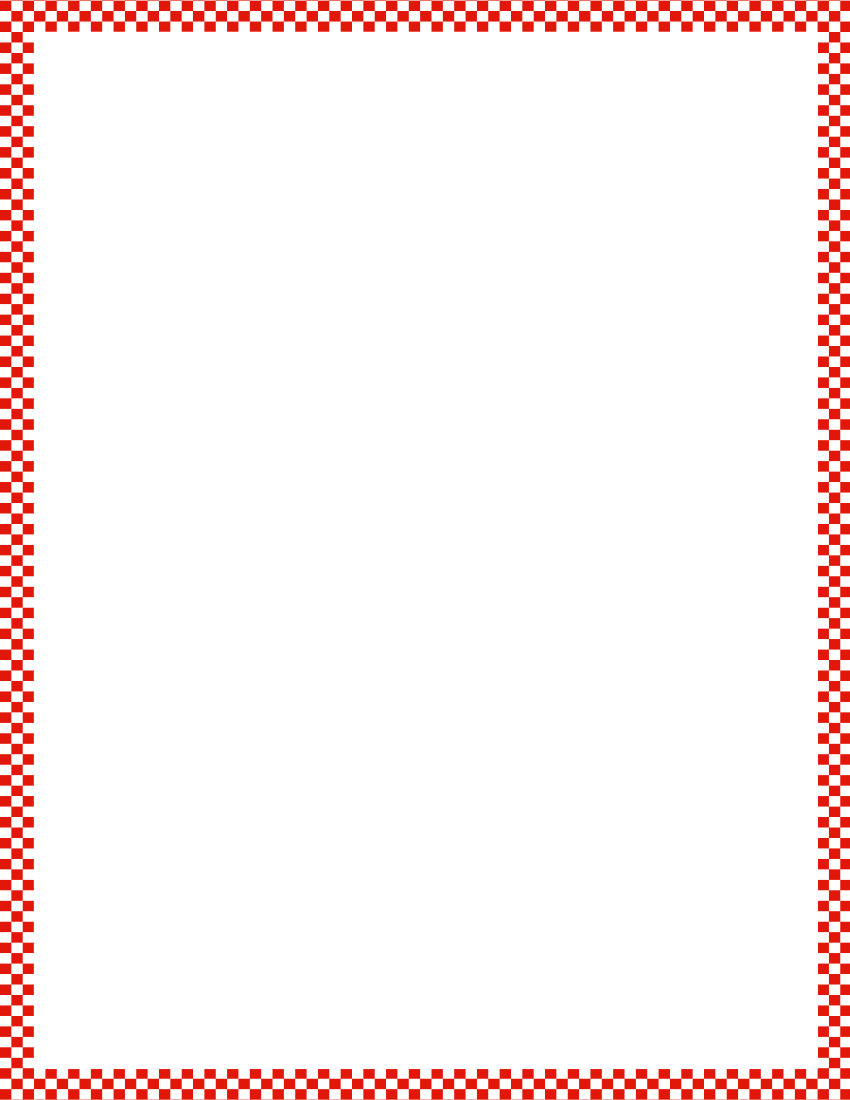 Module 3, Lesson 29
Fluency
Tower Flip
Take the next cube off the top of the new tower, and put it onto the top of the other tower.  Do you still have 5 cubes?  How many on the first tower?  On the other tower?  Give me the __ and __ make __ statement.
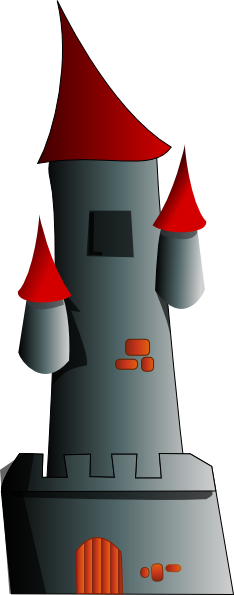 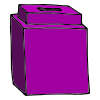 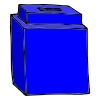 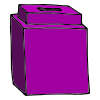 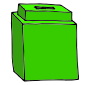 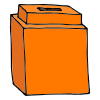 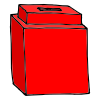 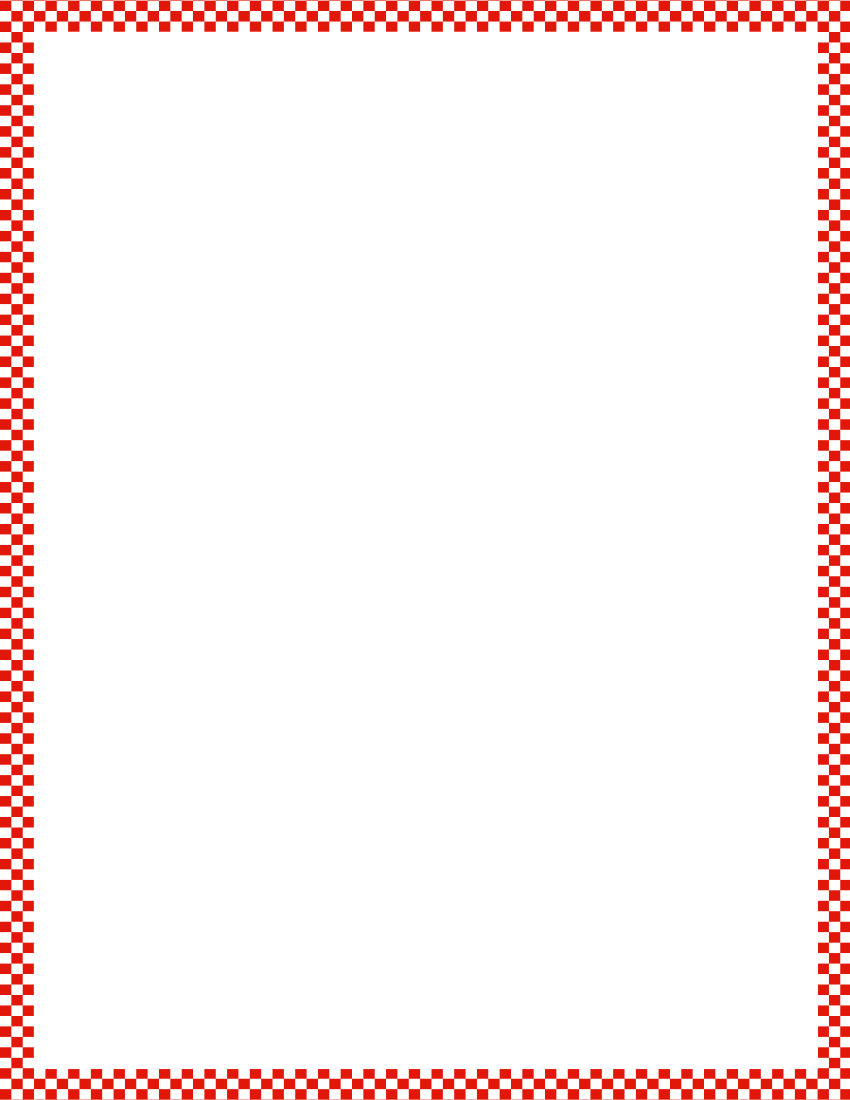 Module 3, Lesson 29
Fluency
Tower Flip
Take the next cube off the top of the new tower, and put it onto the top of the other tower.  Do you still have 5 cubes?  How many on the first tower?  On the other tower?  Give me the __ and __ make __ statement.
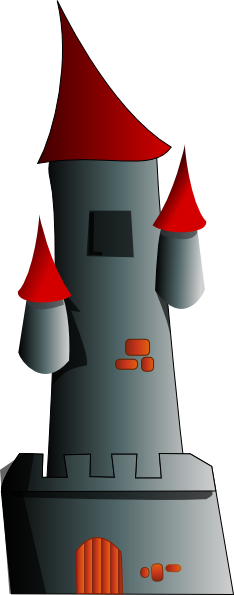 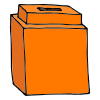 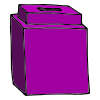 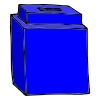 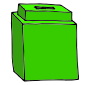 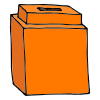 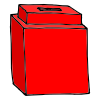 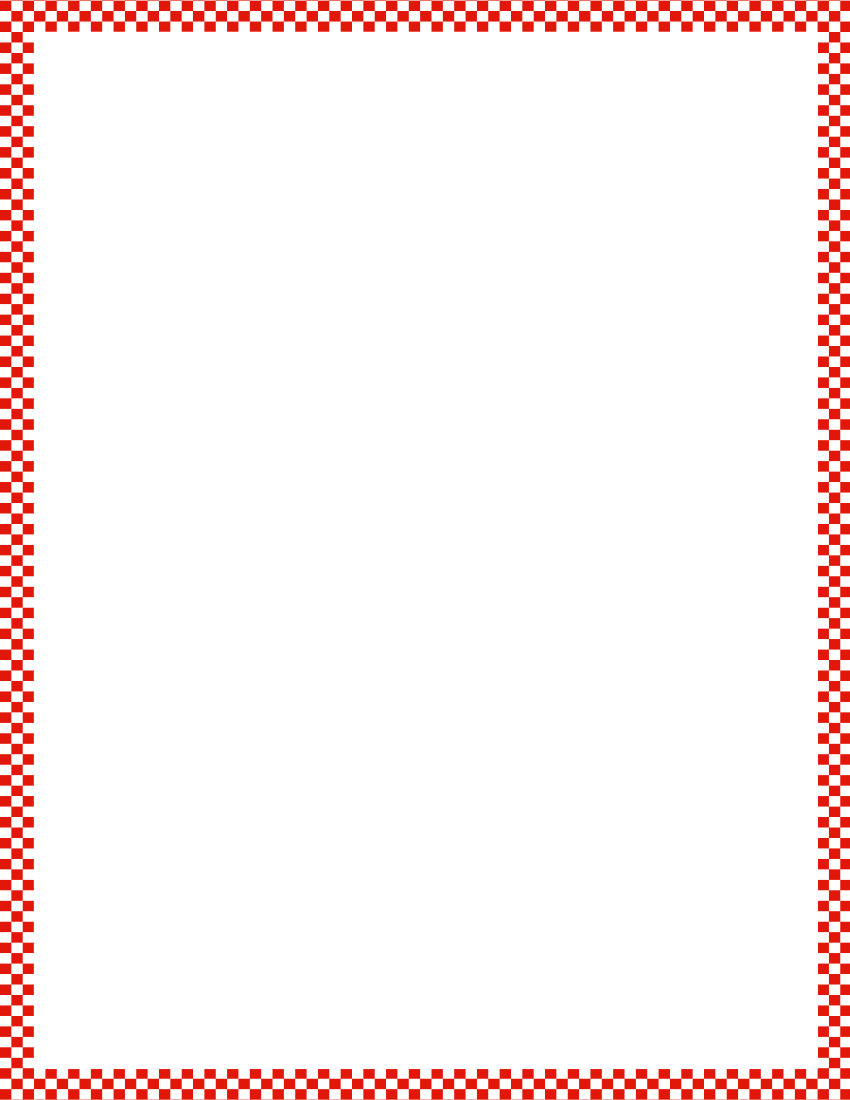 Module 3, Lesson 29
Fluency
5-Group Fill-Up
Work with a partner.  Partner A rolls the dice and draws Os to match the number rolled.  Partner B completes the 10 by drawing Xs.  Both partners engage in a math talk:  “I have 3.  You drew 7 more to make 10.”
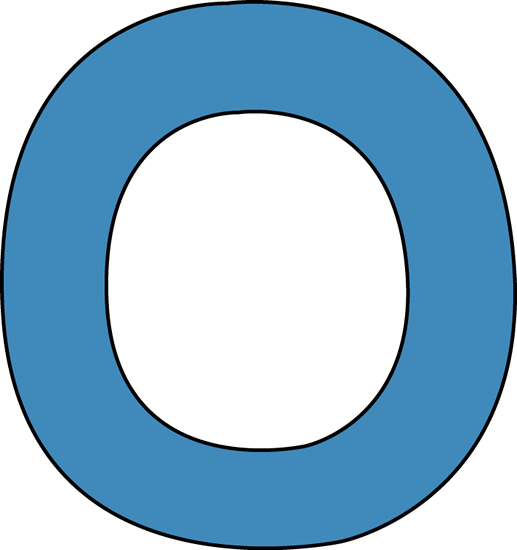 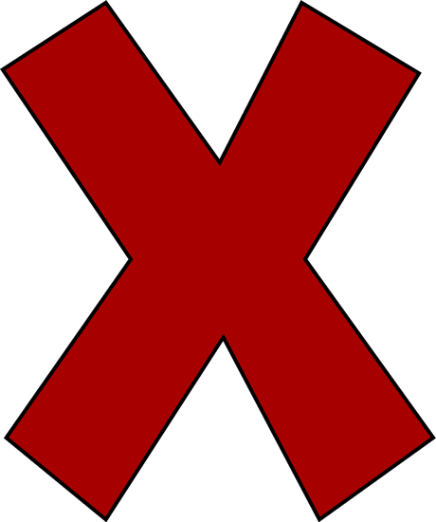 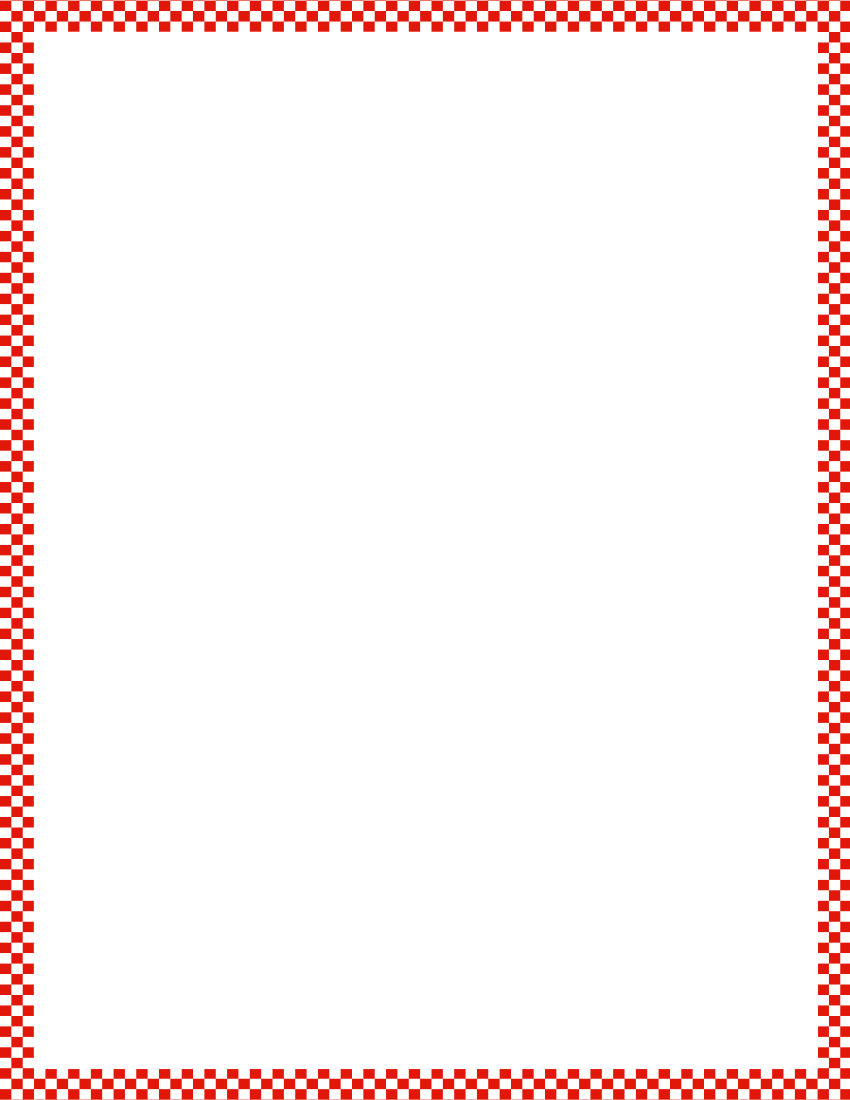 Module 3, Lesson 29
Fluency
Full, Not Full, or Empty?
(Show students a variety of containers with various amount of water.  Make sure students have an understanding of the word full.)
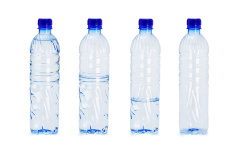 Module 3, Lesson 29
We are going to create some art today!  You will be creating entries for your own Capacity Museum.

I have a cup of water.  I need a helper to come put two drops of red food coloring in my water container.  Is my cup full?

Watch as I pour the red water into a bowl.  Did I change the amount of water in my cup?  Does it still look the same?  Why do you think it looks different?

The bowl and the cup have different capacities!  The bowl holds more water than the cup.

On your sheet, choose a picture frame.  Draw the bowl, and show how the water looks in the bowl.
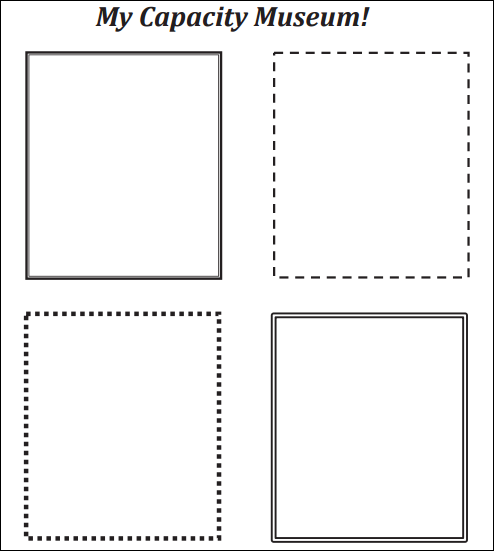 I will fill my measuring cup with some new water.  I need a helper to come put two drops of green food coloring in the cup.

I will carefully pour the water into a bottle.  Did I change the amount of water?  Does it look the same?

The cup and the bottle have different capacities!  The bottle holds more water than the cup.

Let’s draw the water in the bottle in another one of the frames of your sheet.
I will fill my measuring cup with some new water.  I need a helper to come put two drops of blue food coloring in the cup.

I will carefully pour the water into a vase.  Did I change the amount of water?  Does it look the same?

The cup and the vase have the same capacity but a different shape!  Let’s draw the water in the vase in another one of the frames on your sheet.
I will fill my measuring cup one more time.  I need a helper to come put two drops of yellow food coloring in the cup.

I will carefully pour the water into a coffee mug.  Did I change the amount of water?  Does it look the same?

The cup and the coffee mug have the same capacities!

Let’s draw the water in the coffee mug in the last frame on your sheet.
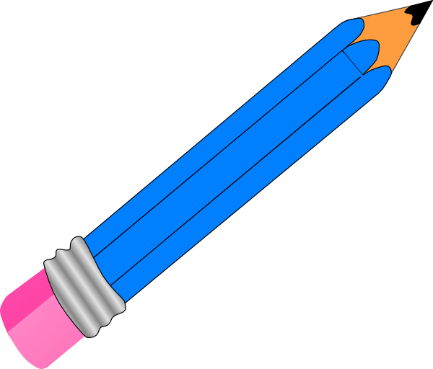 Application Problem
Module 3, Lesson 29
Demoss had a very small carton of orange juice.  His mom poured it into a very tall glass without spilling any juice.  Close your eyes and think about what that might look like.  Draw the little carton of juice.  Now, draw the juice after she poured it into the big glass.  Does Demoss have more or less juice, or does it just look different?  Compare your drawings with your partner’s.  Are both of your glasses full?  Did the glass hold all of the juice?
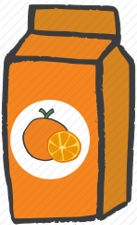 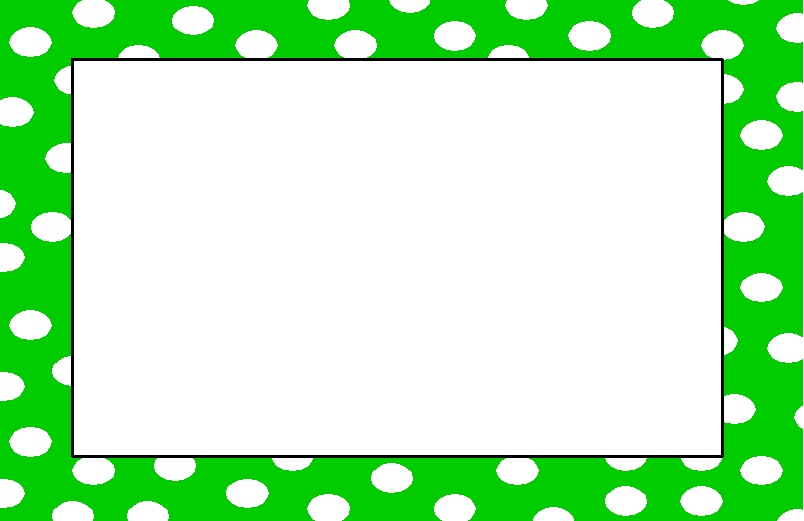 Debrief
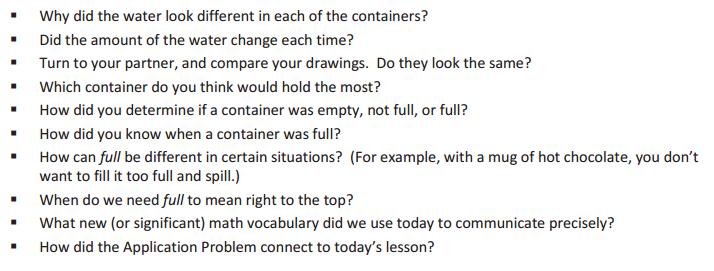 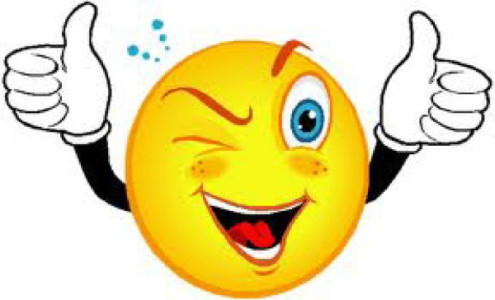 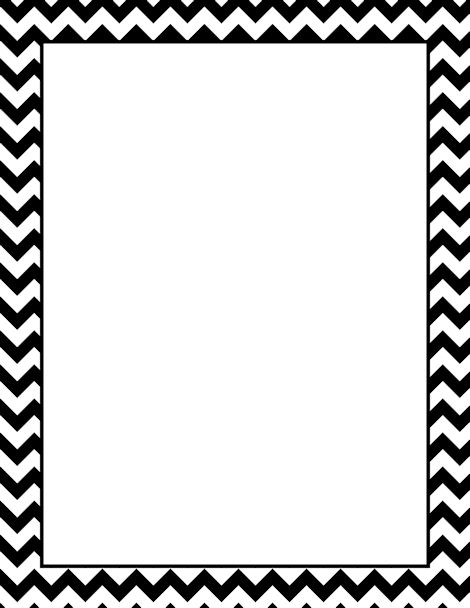 Lesson 30




I can use balls of clay of equal weights to make sculptures.
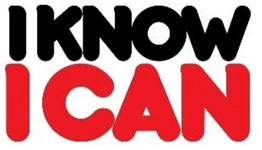 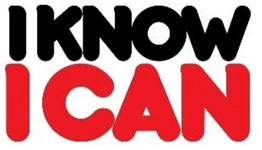 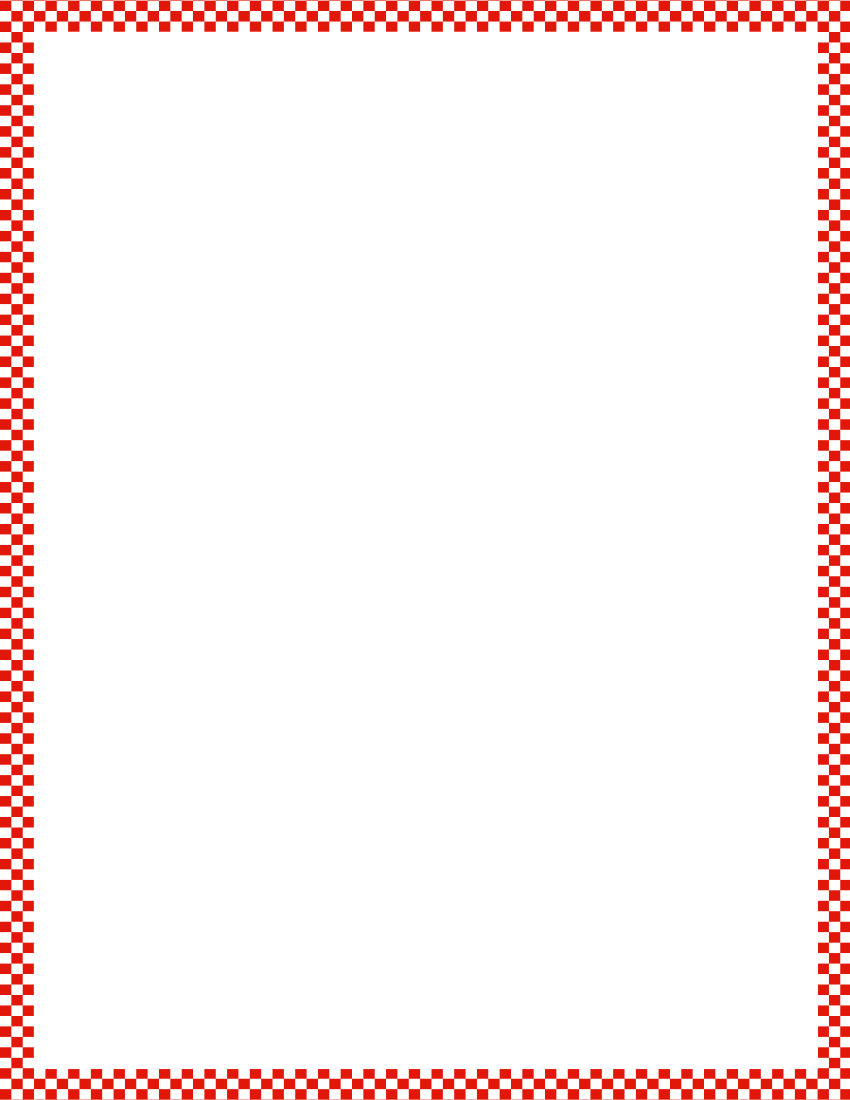 Module 3, Lesson 30
Fluency
Tower Flip
Count your cubes and lay them on your desk like a train.  We are going to do the same activity as we did in our last lesson.  We will say the __ and __ make __ statement each time we move cube to the other train!
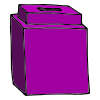 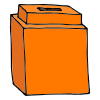 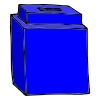 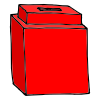 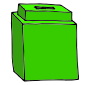 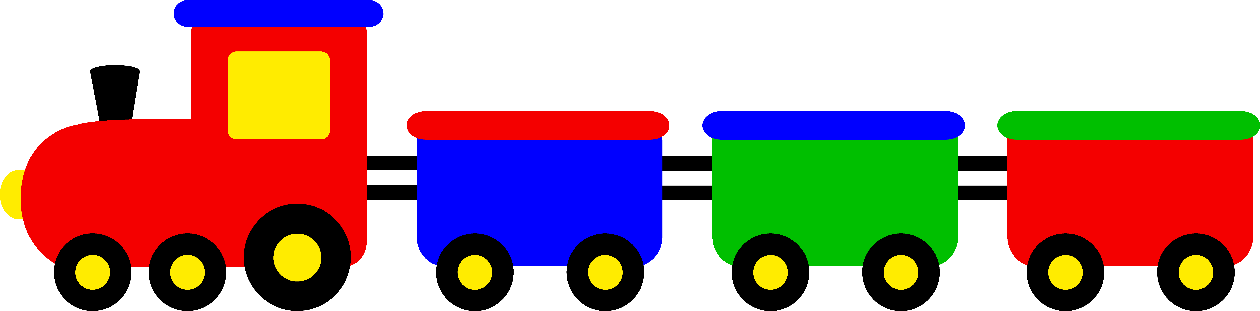 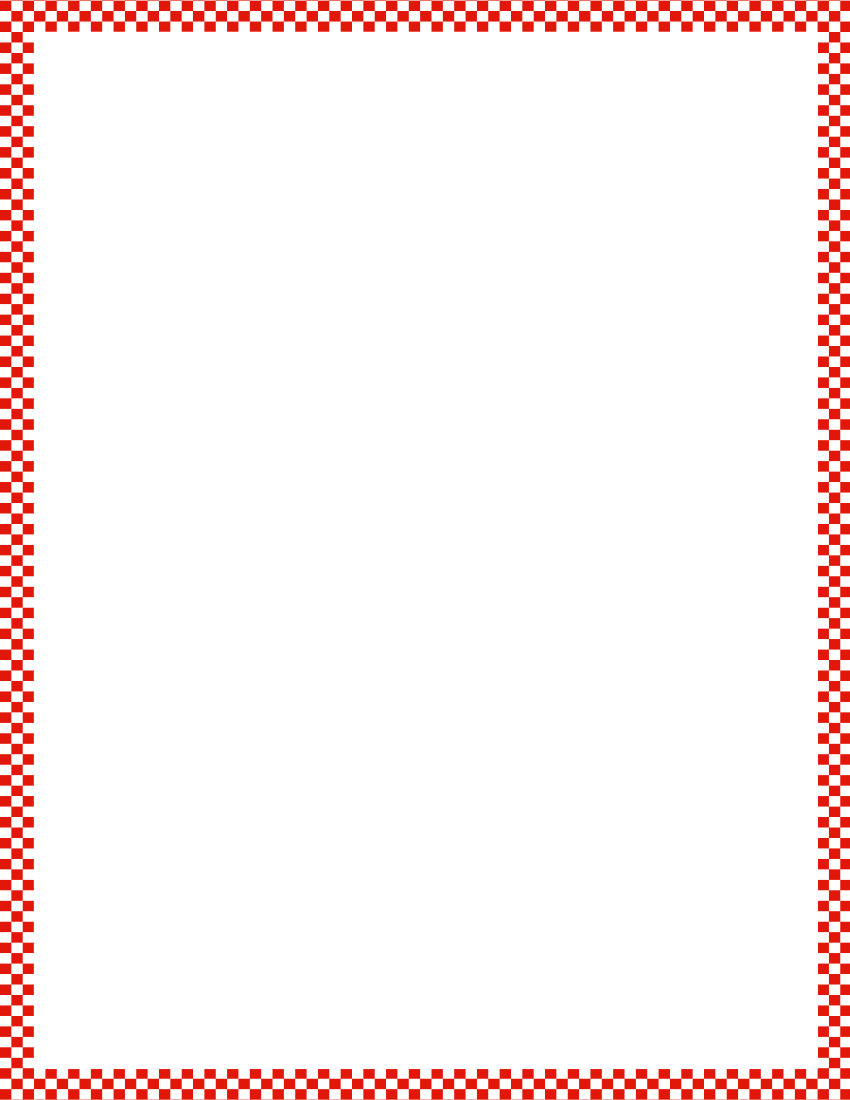 Module 3, Lesson 30
Fluency
Counting the Say Ten Way with the Rekenrek
We can count with the Rekenrek the same way we do our Say Ten push-ups.  How many do you see?
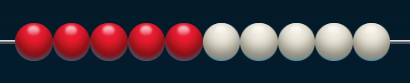 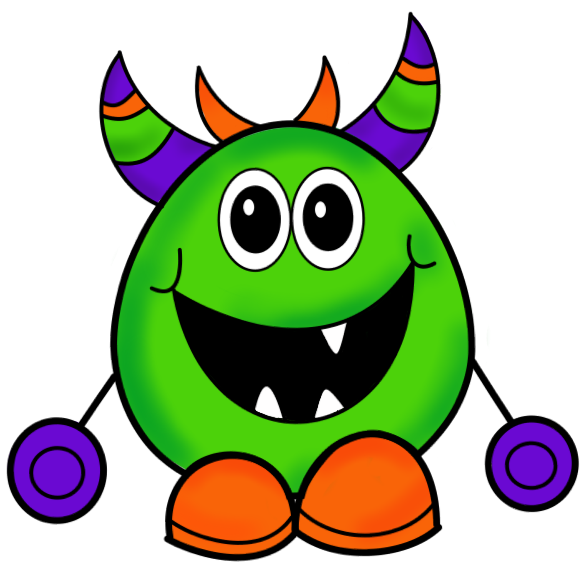 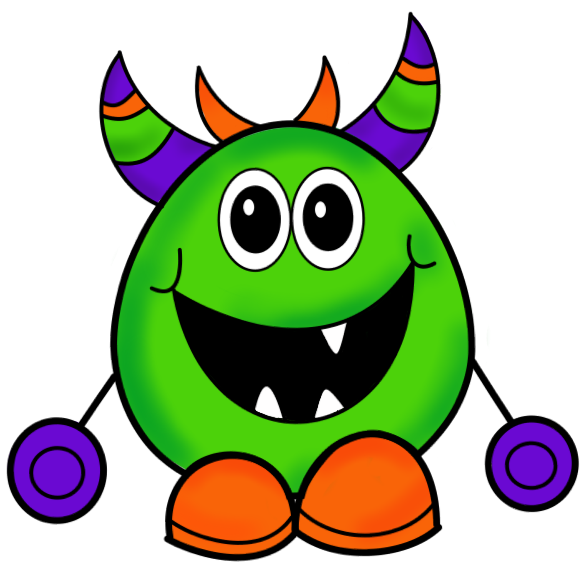 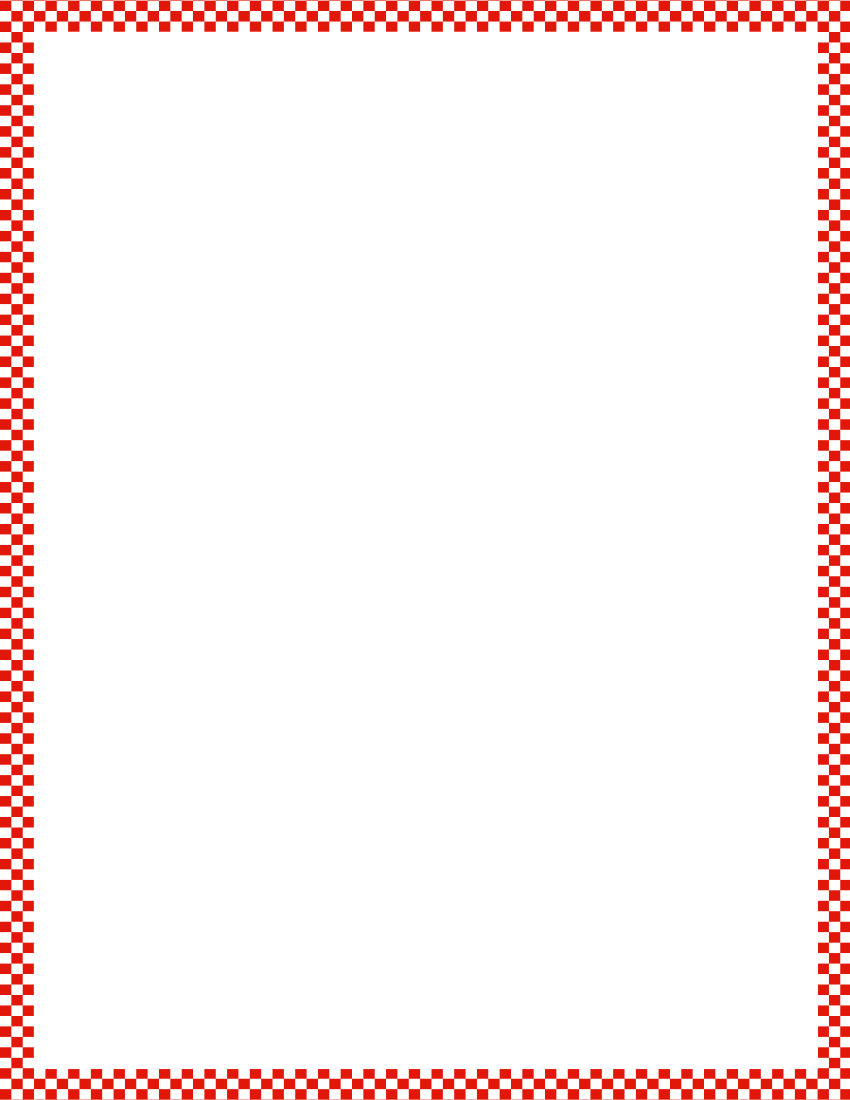 Module 3, Lesson 30
Fluency
Counting the Say Ten Way with the Rekenrek
Here’s 1 more.  That’s what ten 1 looks like on the Rekenrek.  How many dots do you see?
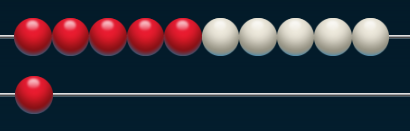 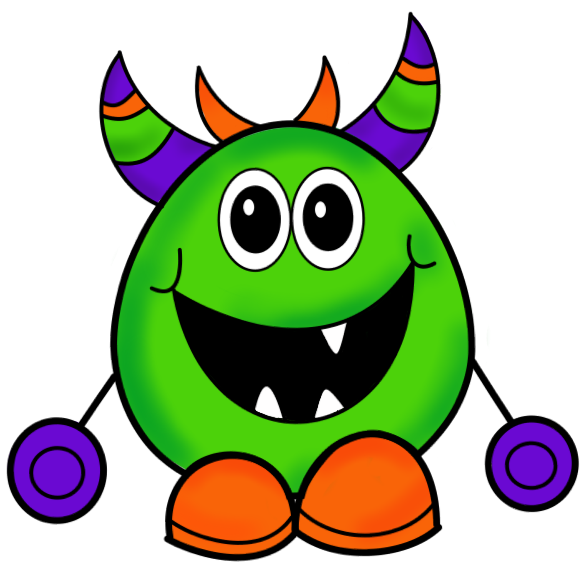 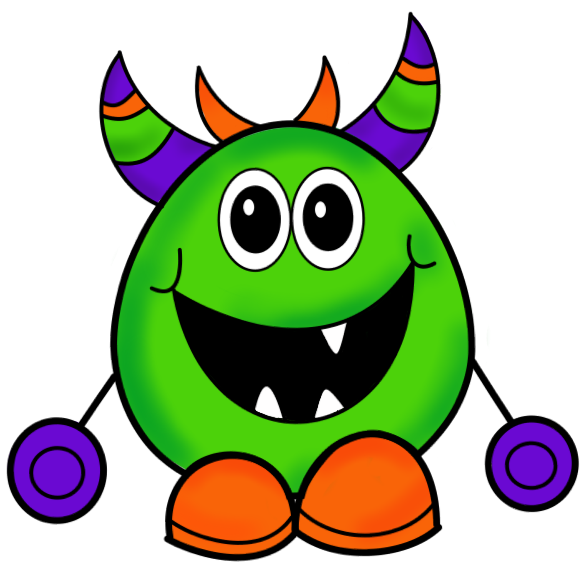 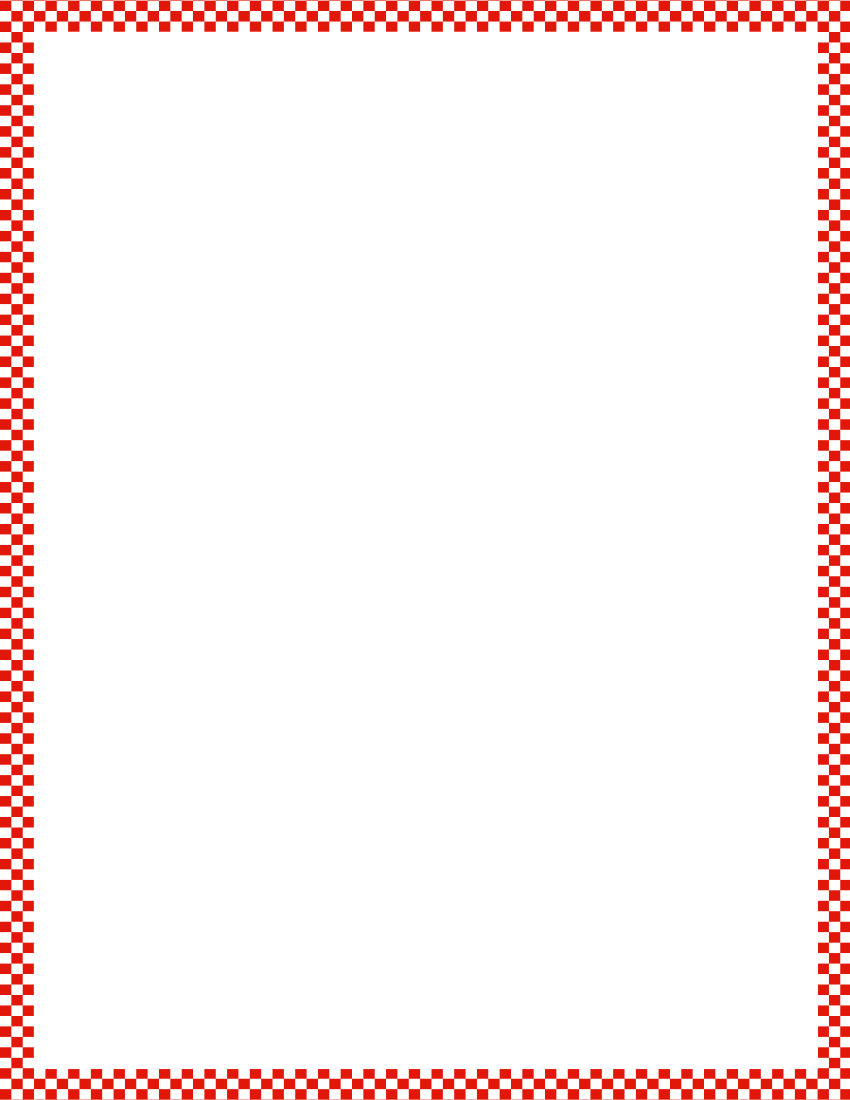 Module 3, Lesson 30
Fluency
Counting the Say Ten Way with the Rekenrek
How many do you see?
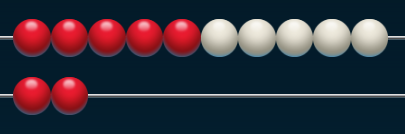 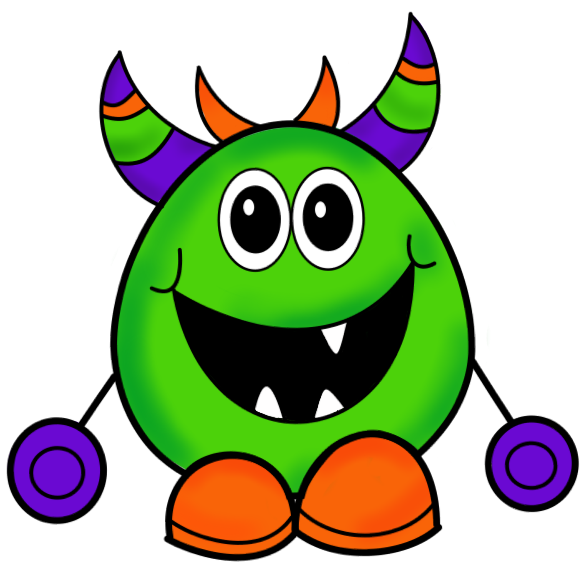 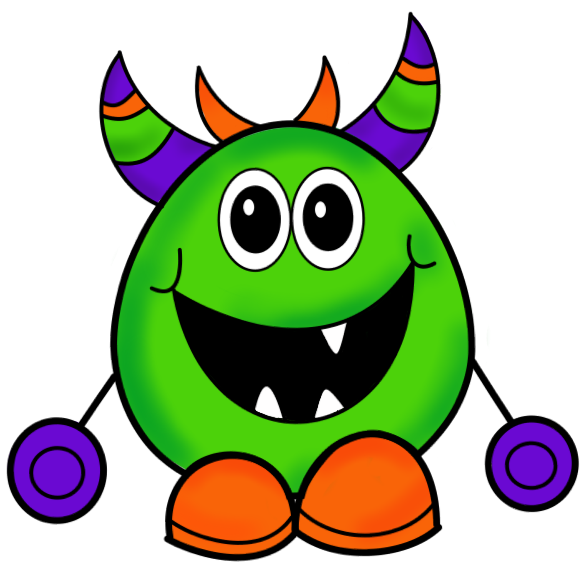 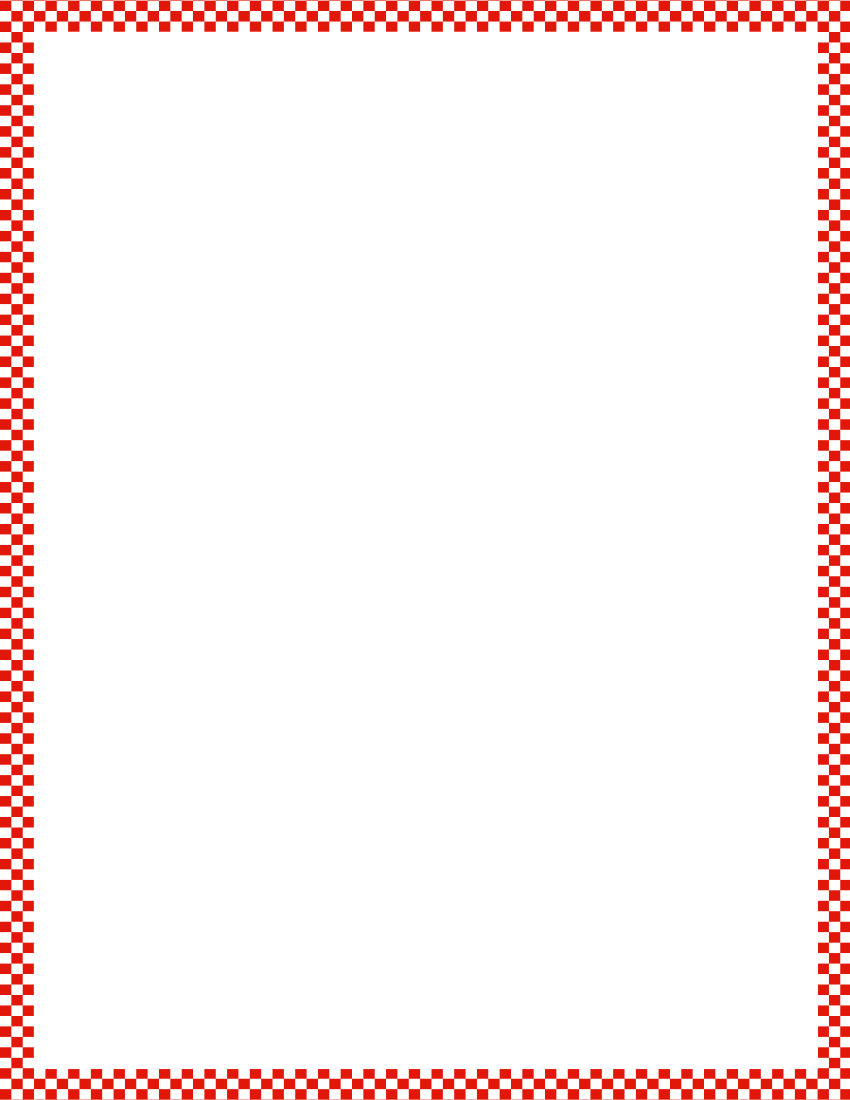 Module 3, Lesson 30
Fluency
Counting the Say Ten Way with the Rekenrek
How many do you see?
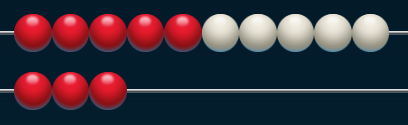 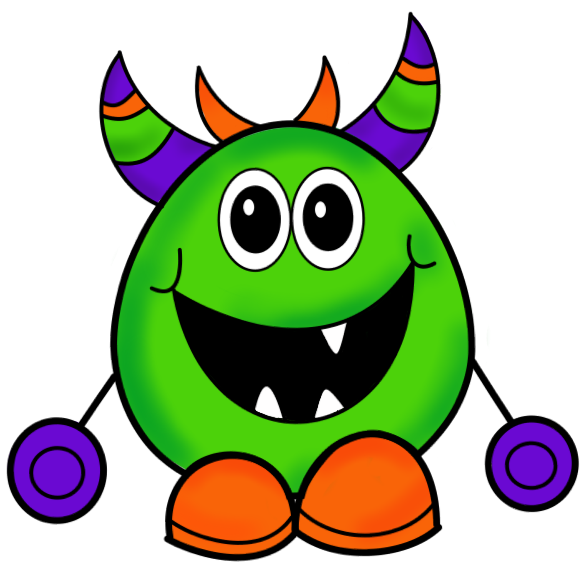 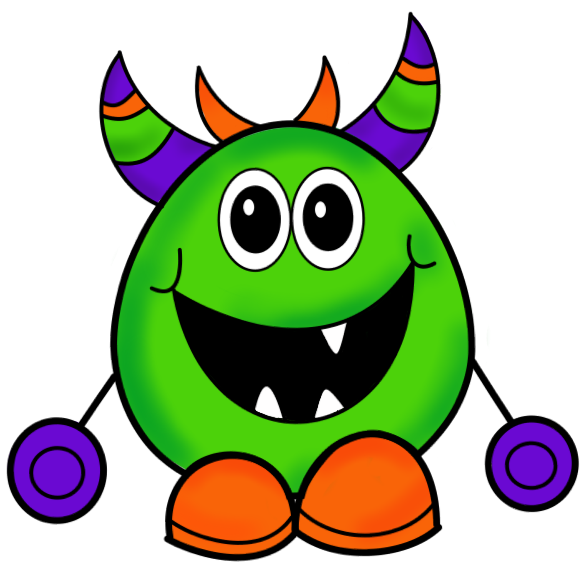 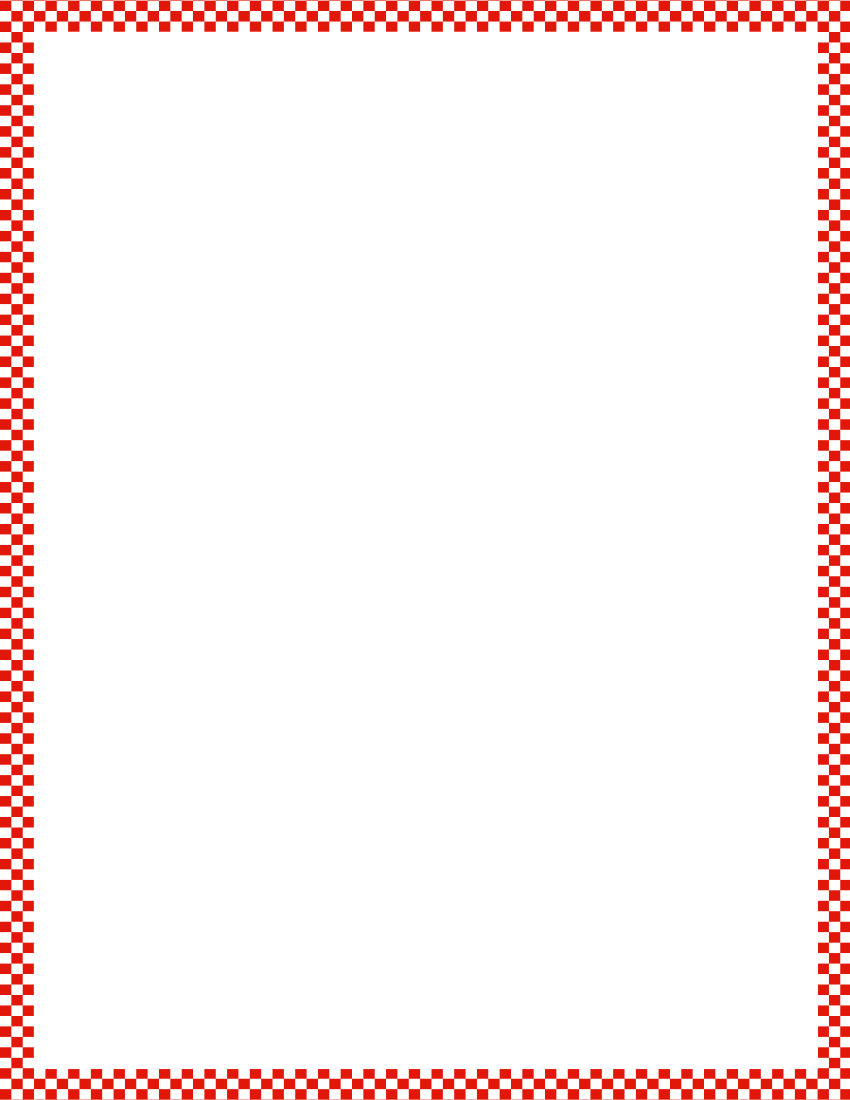 Module 3, Lesson 30
Fluency
Counting the Say Ten Way with the Rekenrek
How many do you see?
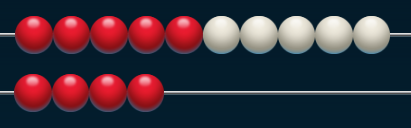 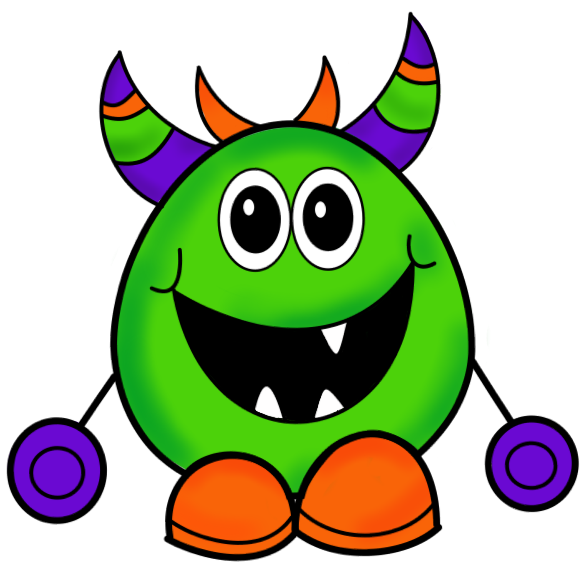 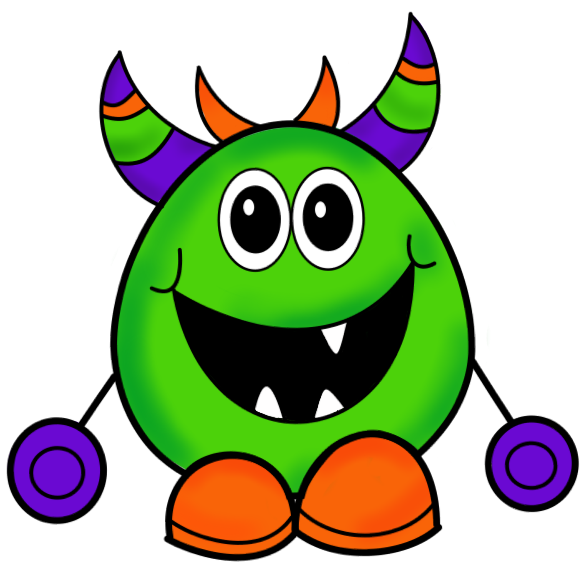 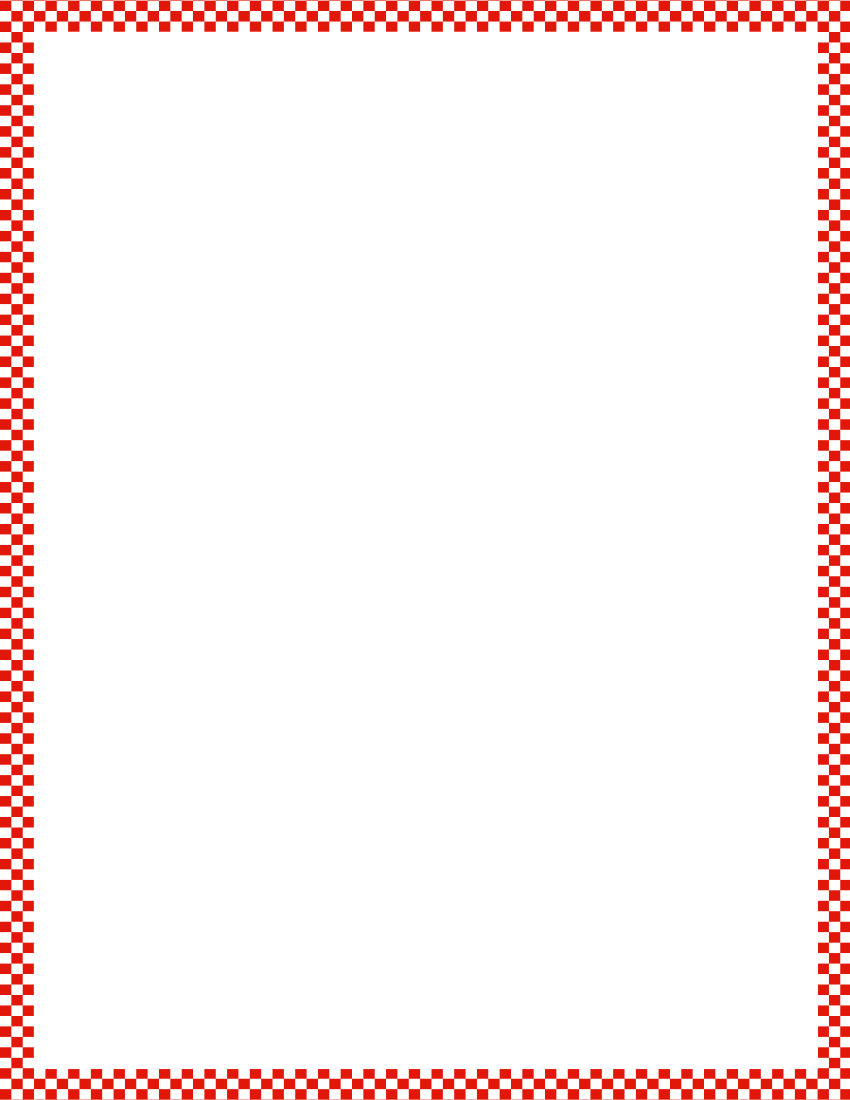 Module 3, Lesson 30
Fluency
Counting the Say Ten Way with the Rekenrek
How many do you see?
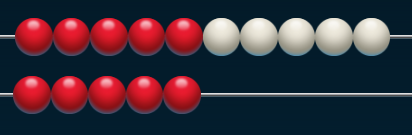 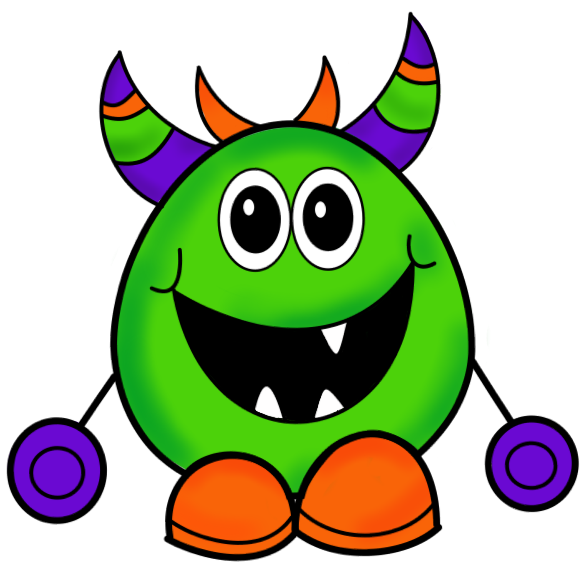 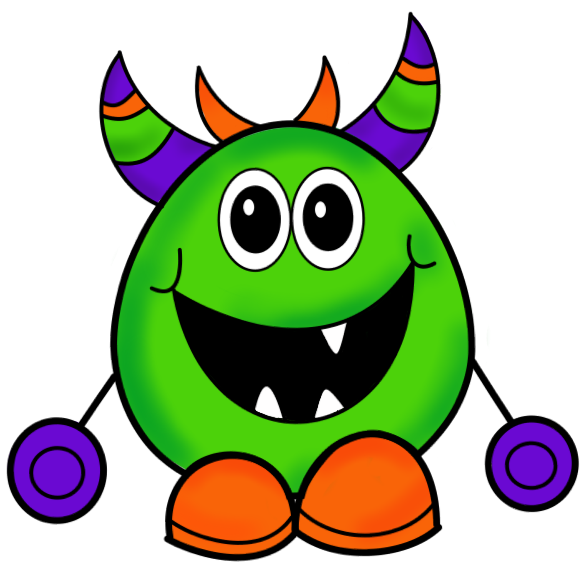 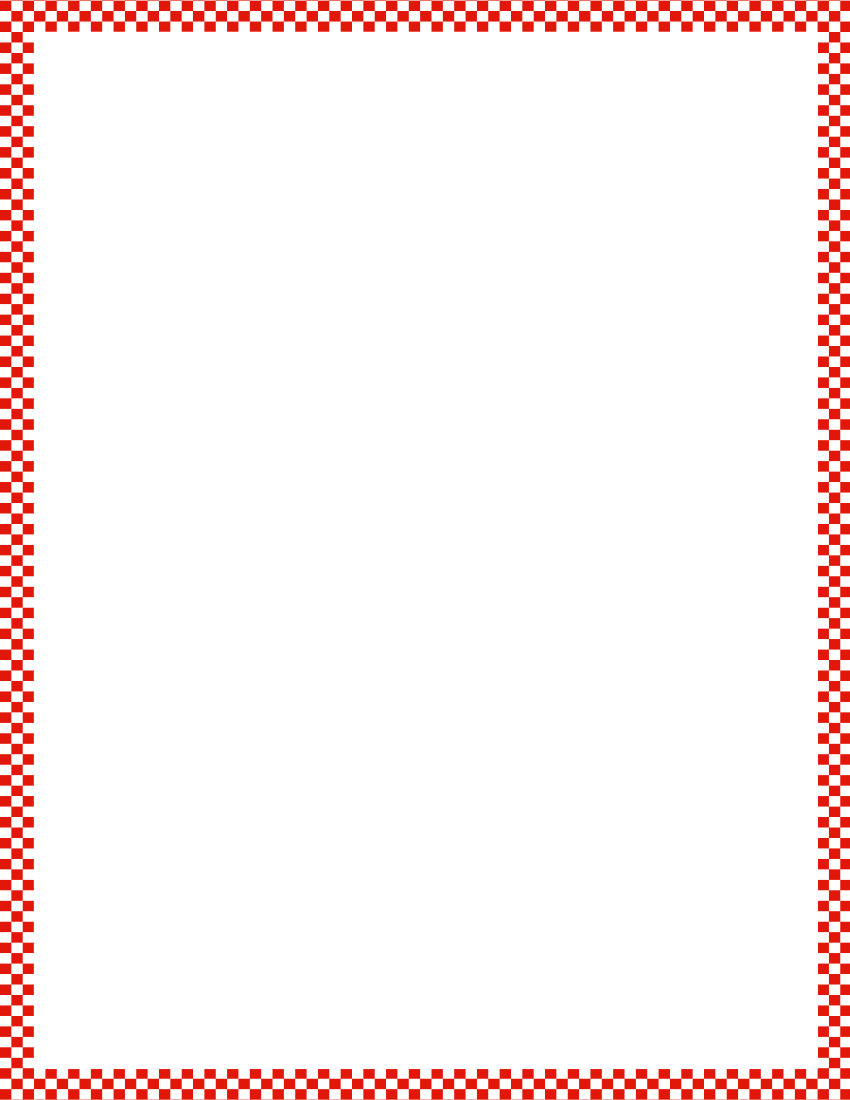 Module 3, Lesson 30
Fluency
Counting the Say Ten Way with the Rekenrek
How many do you see?
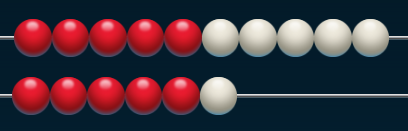 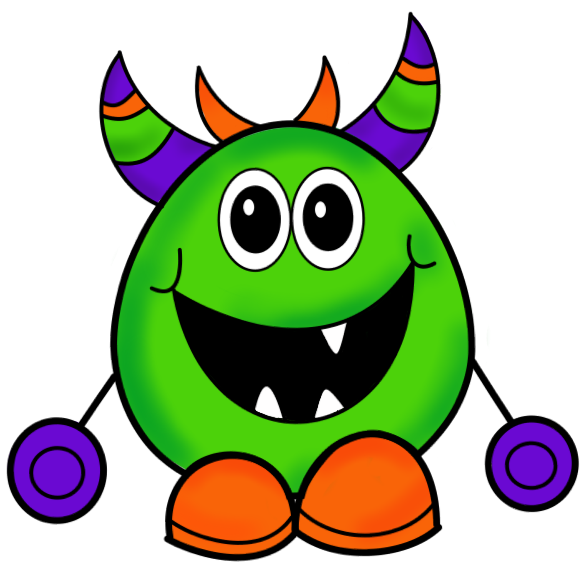 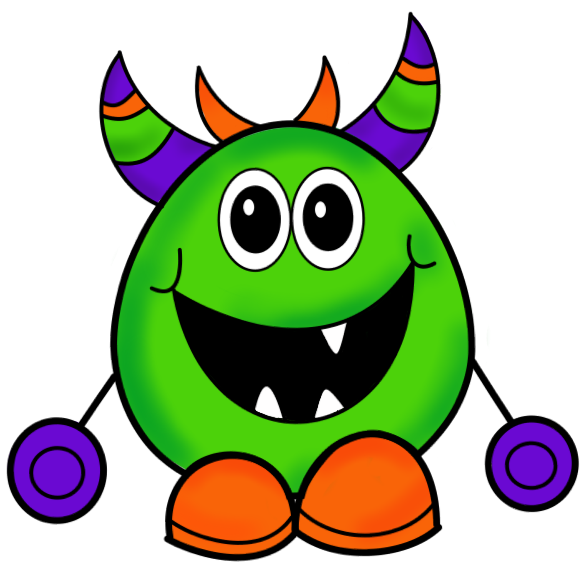 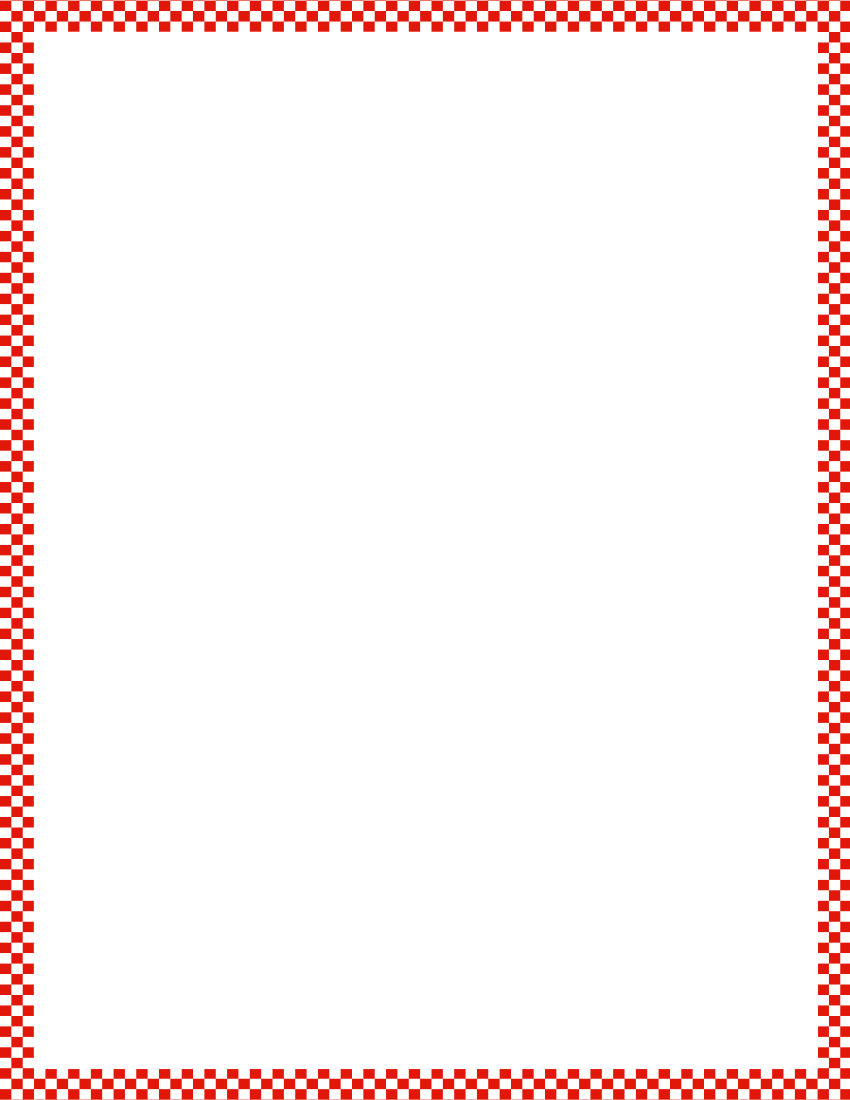 Module 3, Lesson 30
Fluency
Counting the Say Ten Way with the Rekenrek
How many do you see?
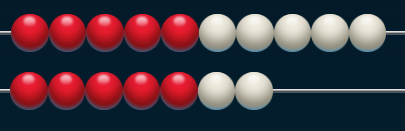 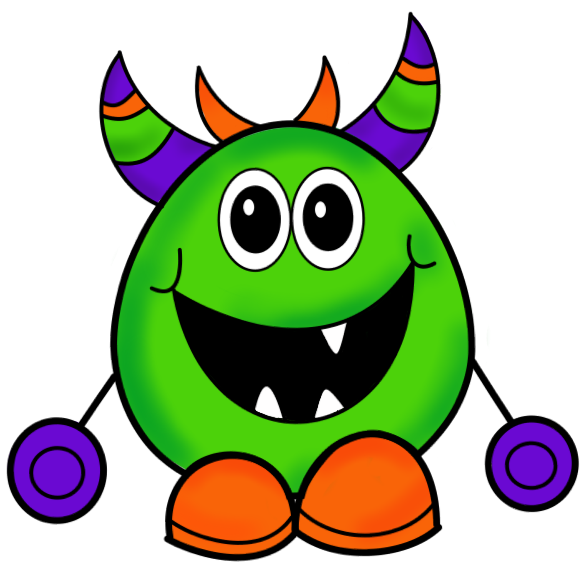 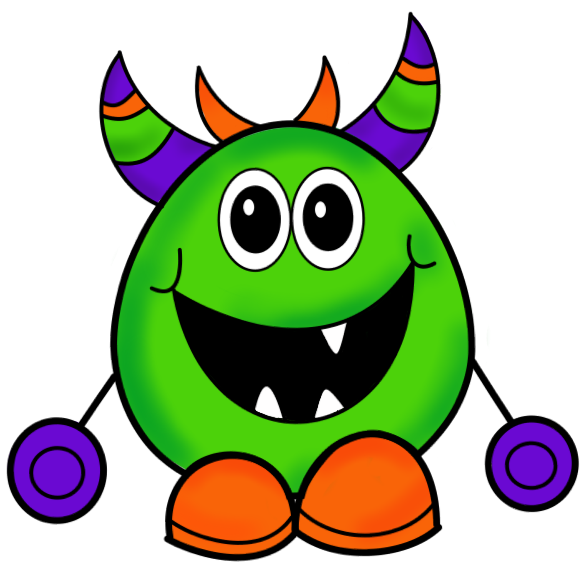 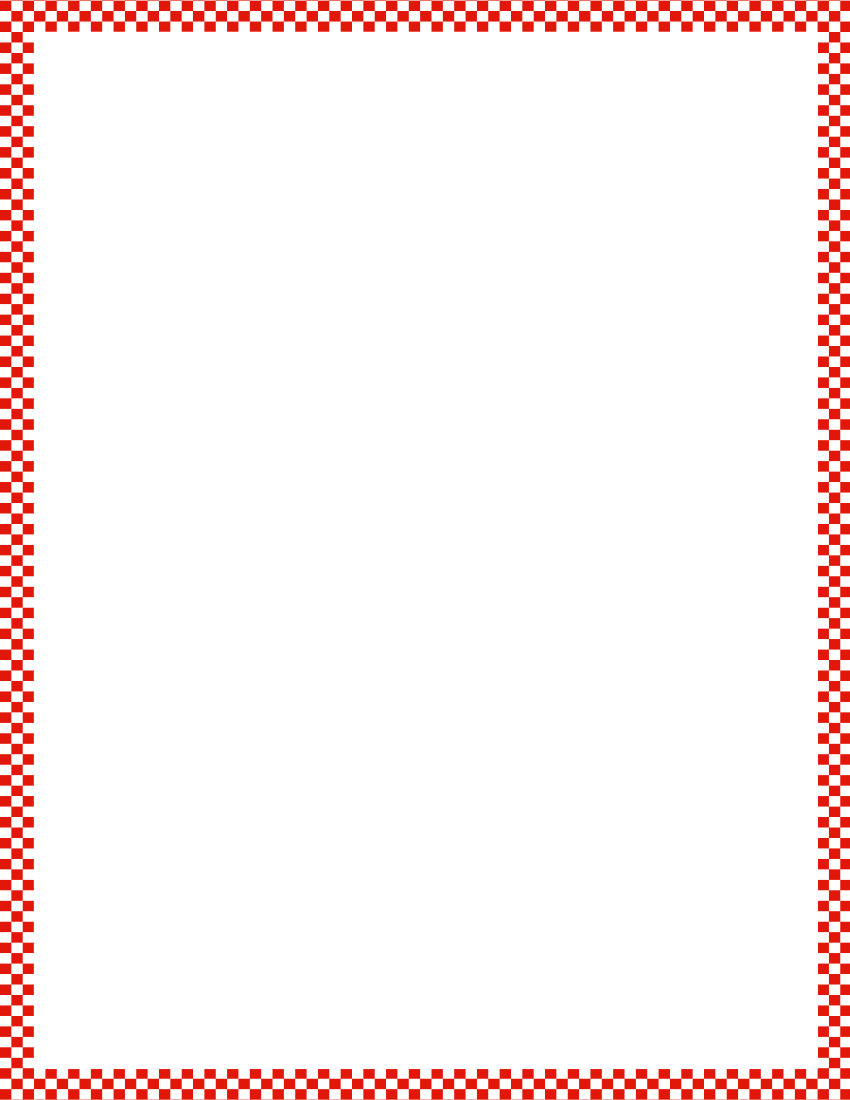 Module 3, Lesson 30
Fluency
Counting the Say Ten Way with the Rekenrek
How many do you see?
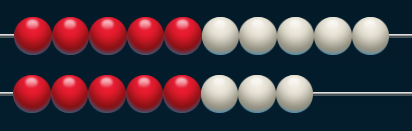 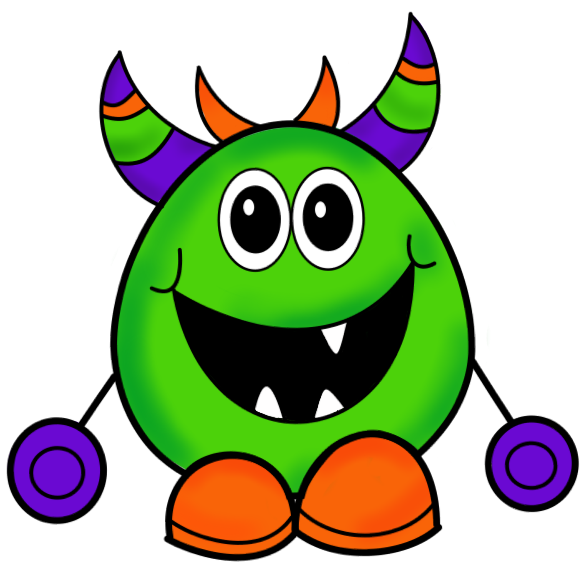 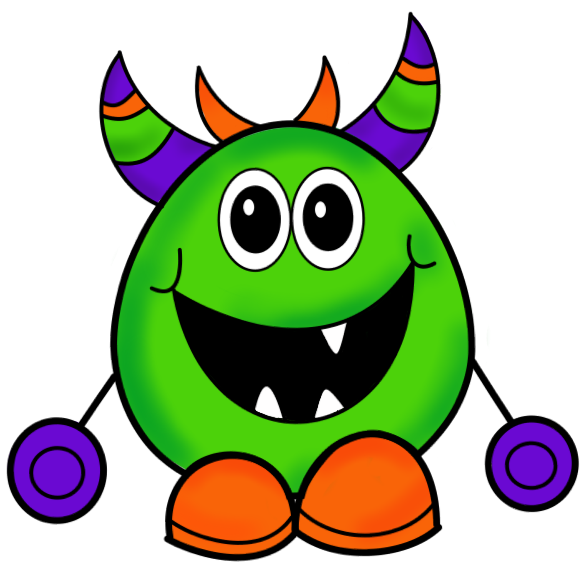 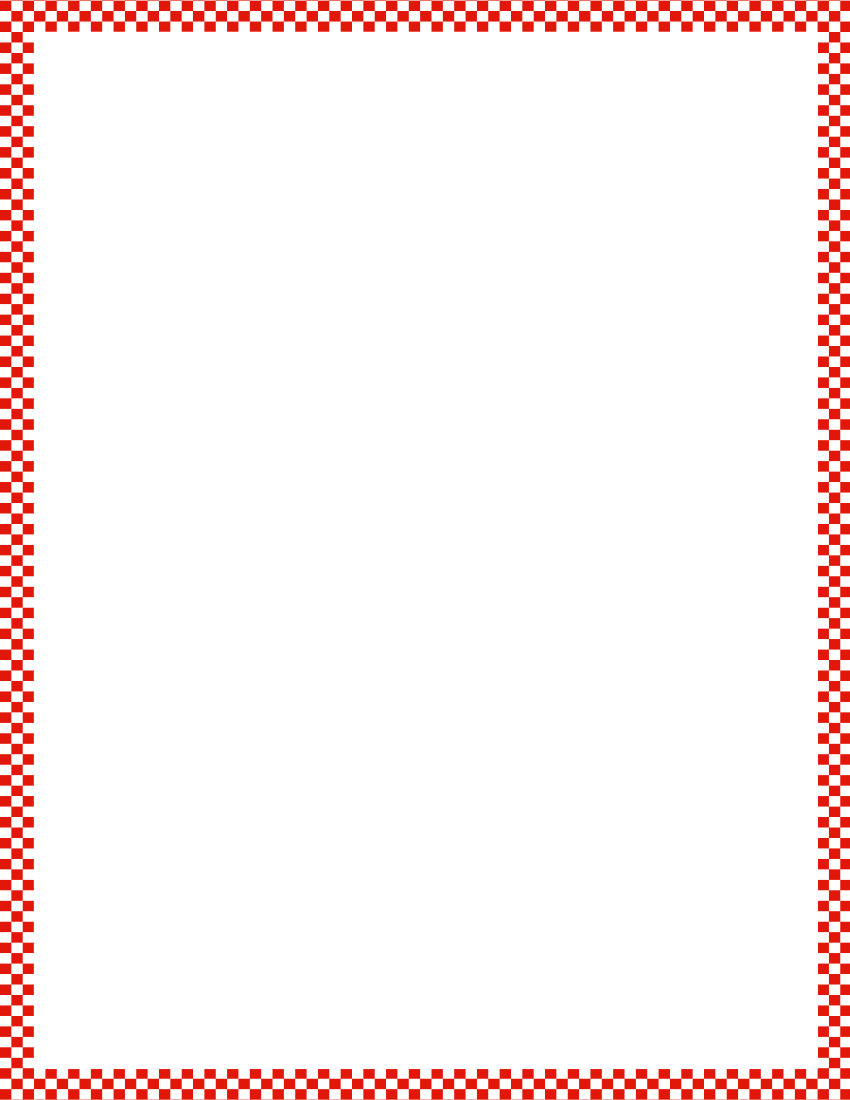 Module 3, Lesson 30
Fluency
Counting the Say Ten Way with the Rekenrek
How many do you see?
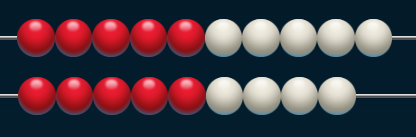 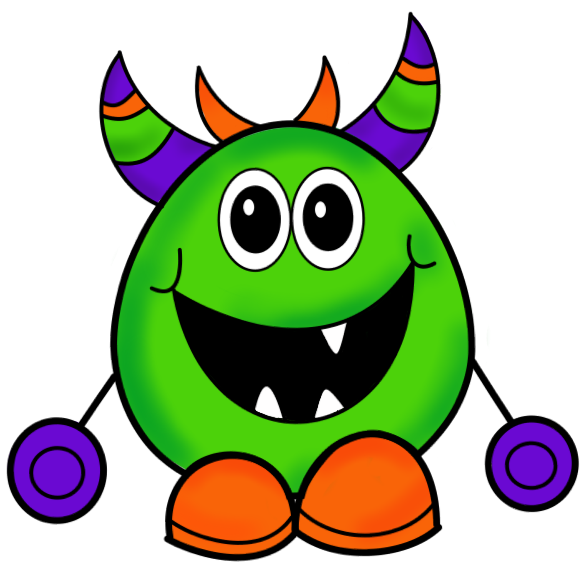 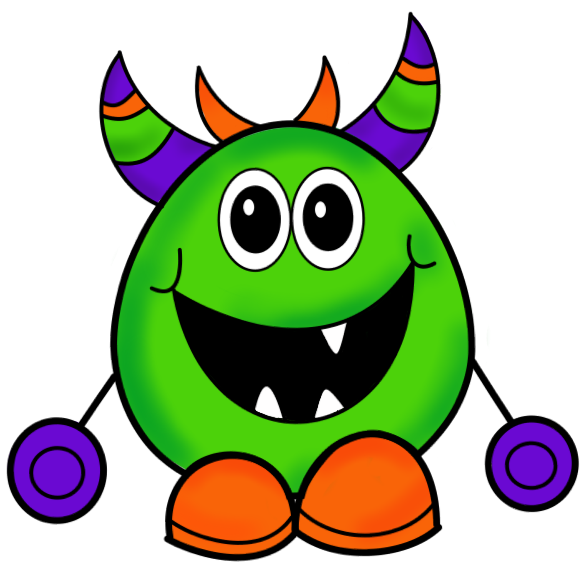 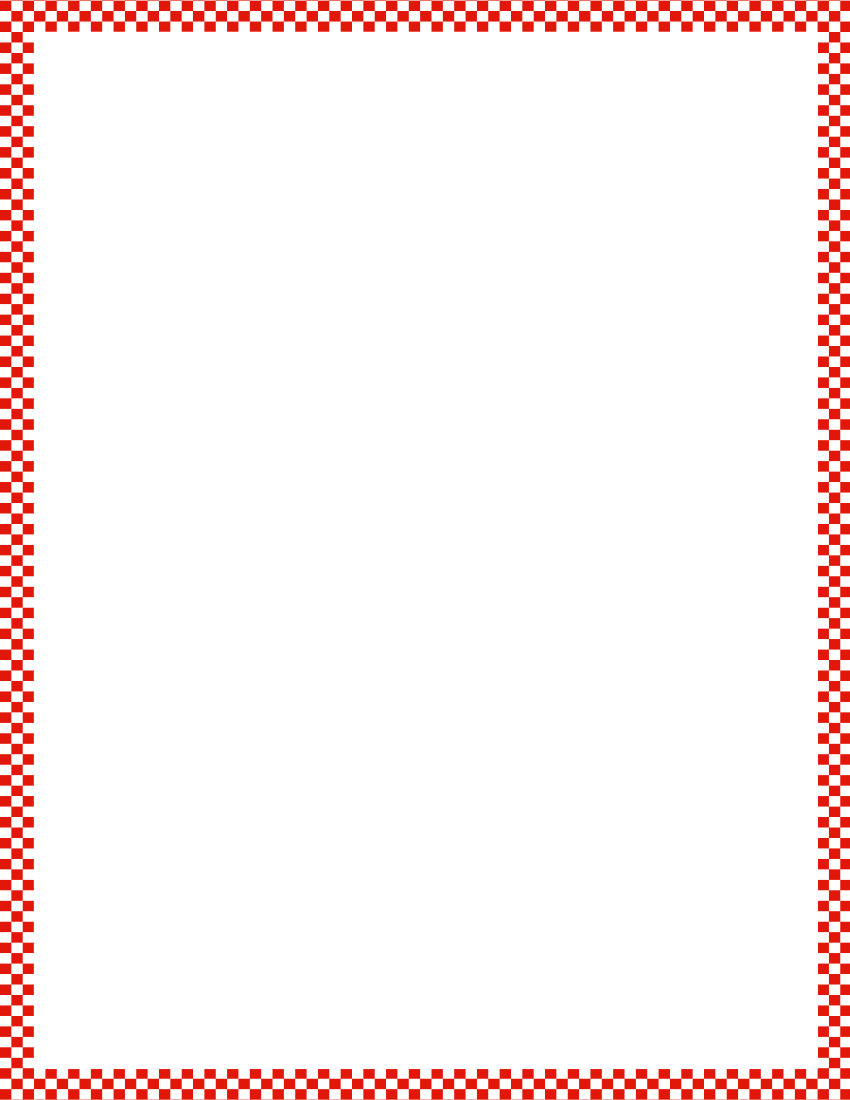 Module 3, Lesson 30
Fluency
Counting the Say Ten Way with the Rekenrek
How many do you see?
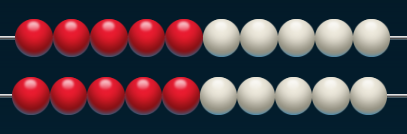 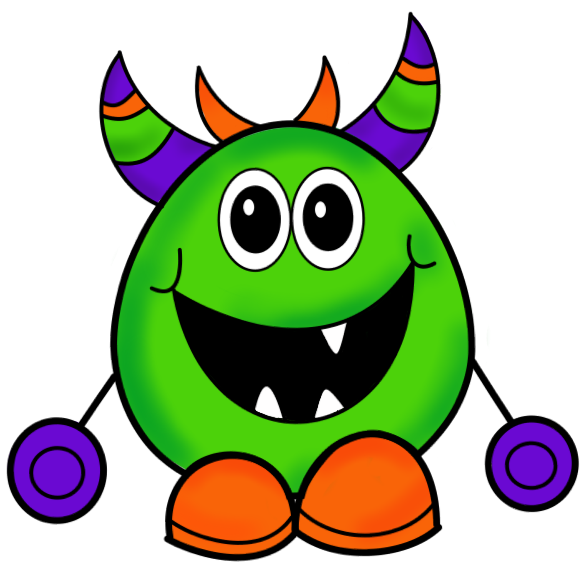 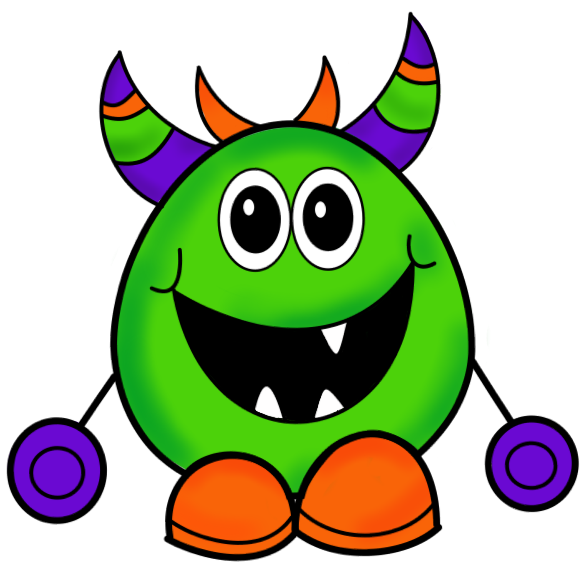 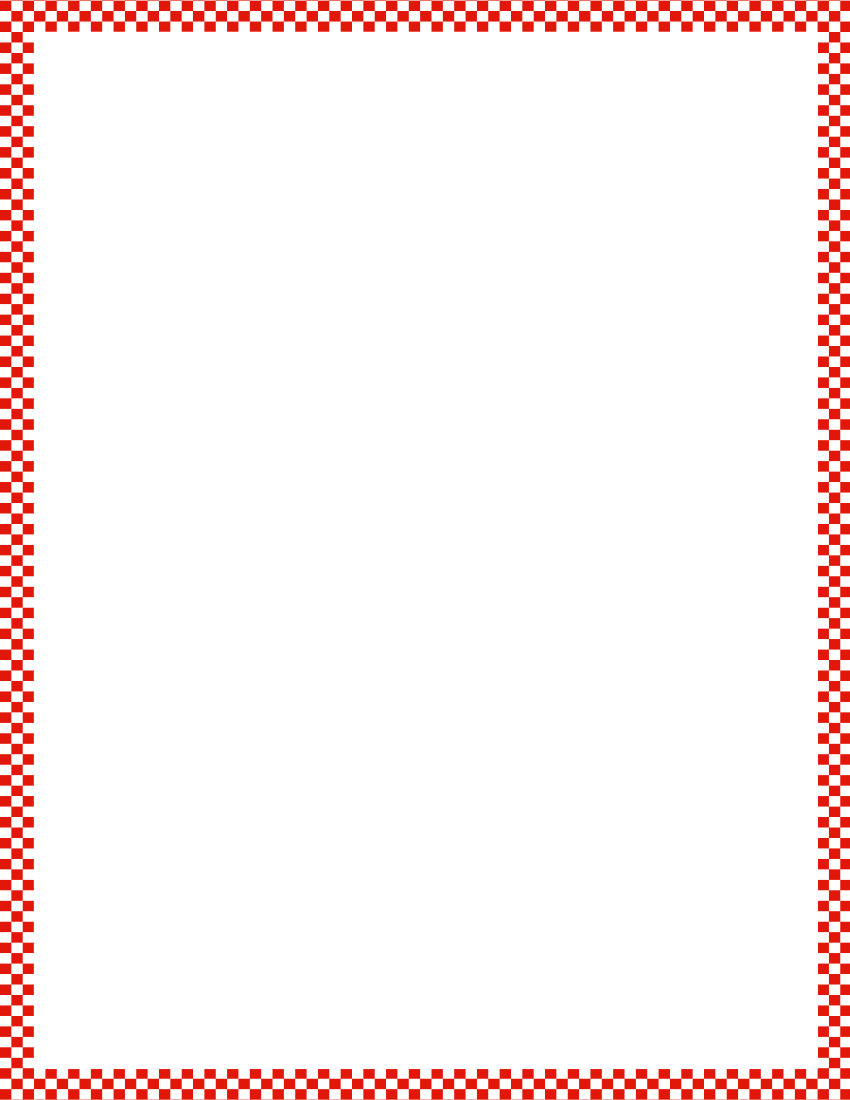 Module 3, Lesson 30
Fluency
Counting the Say Ten Way with the Rekenrek
How many do you see?
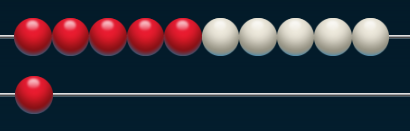 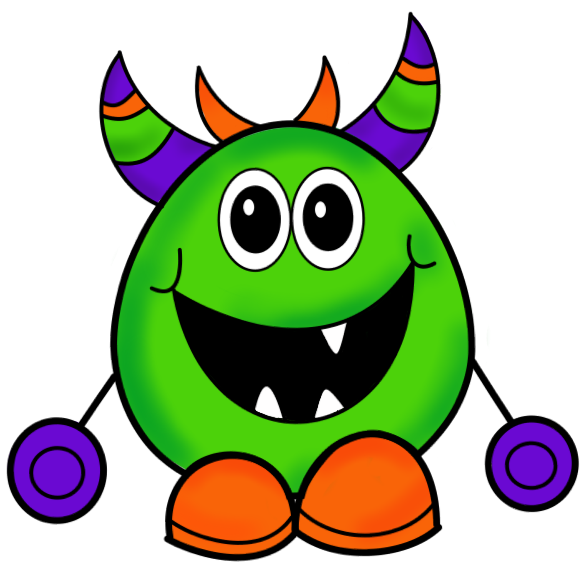 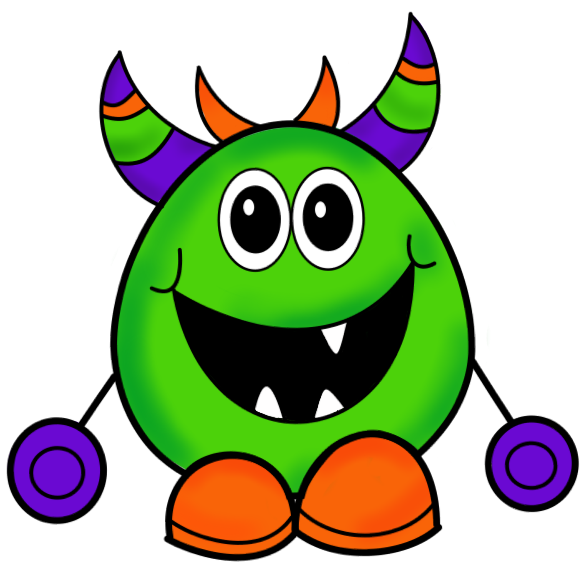 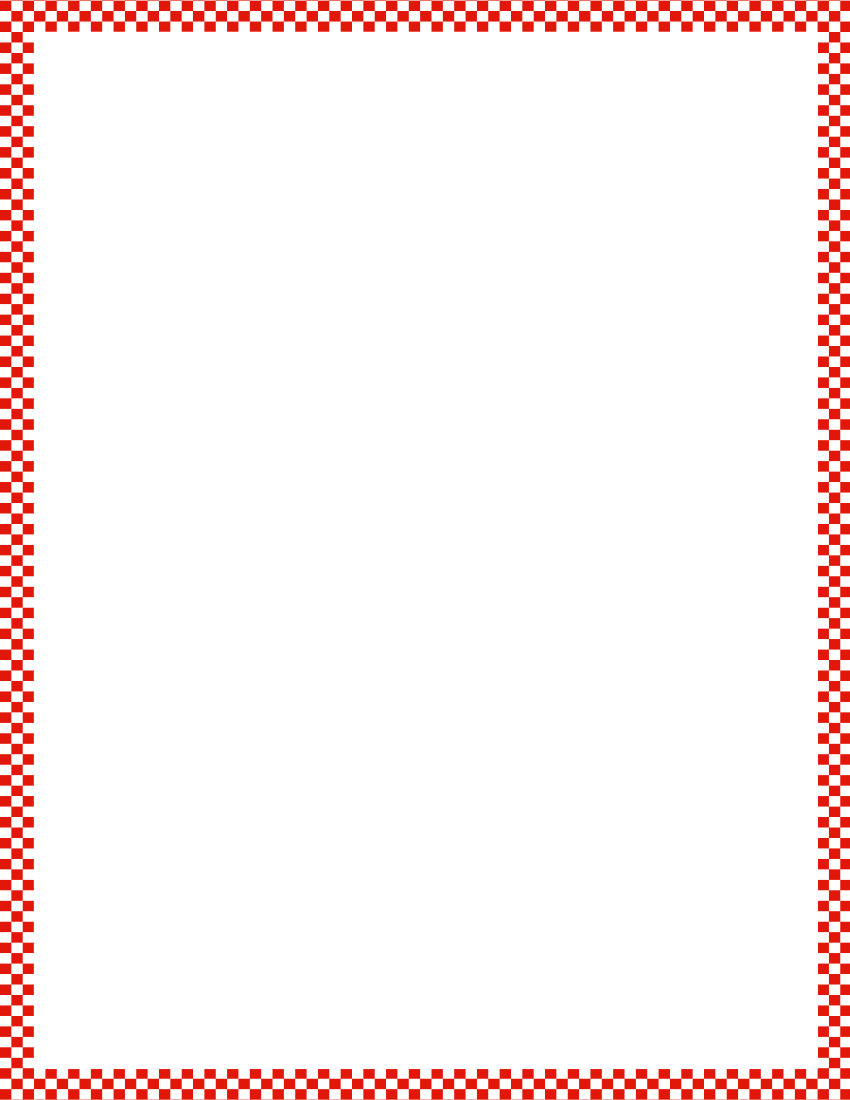 Module 3, Lesson 30
Fluency
Counting the Say Ten Way with the Rekenrek
How many do you see?
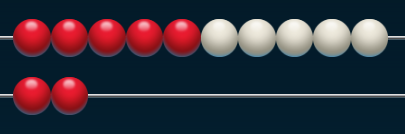 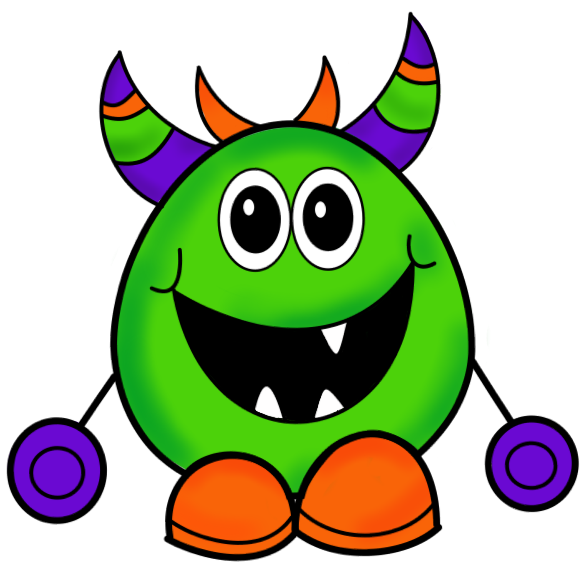 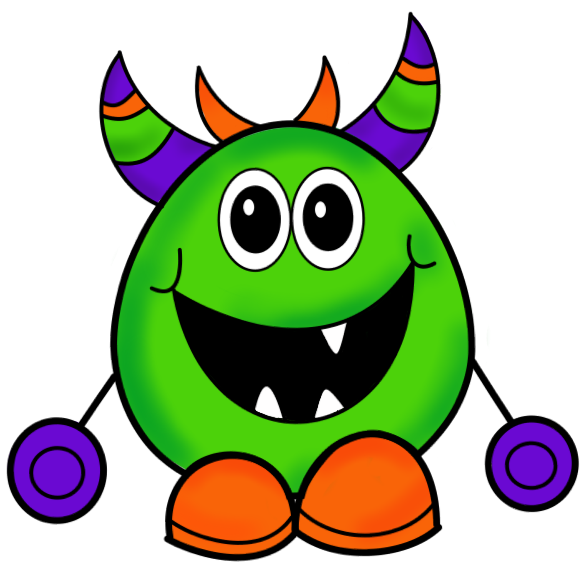 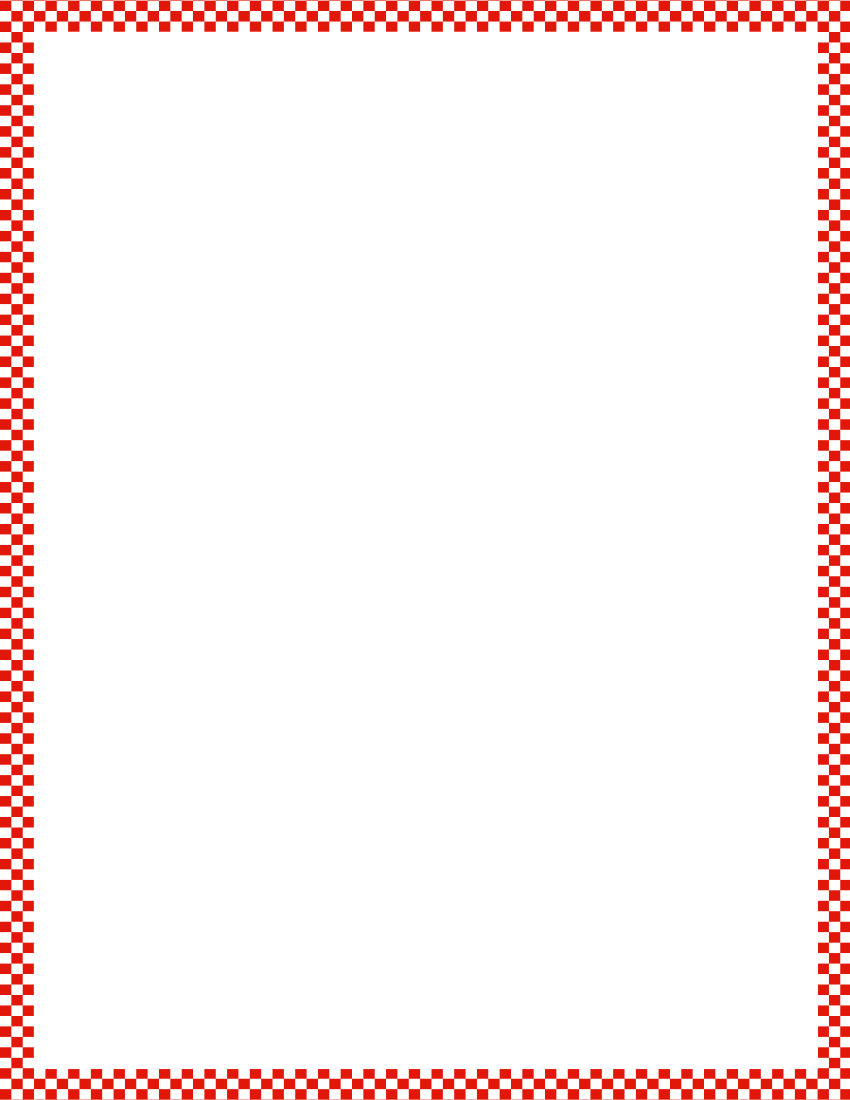 Module 3, Lesson 30
Fluency
Counting the Say Ten Way with the Rekenrek
How many do you see?
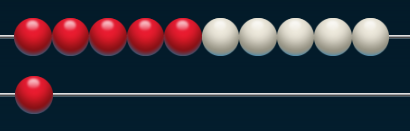 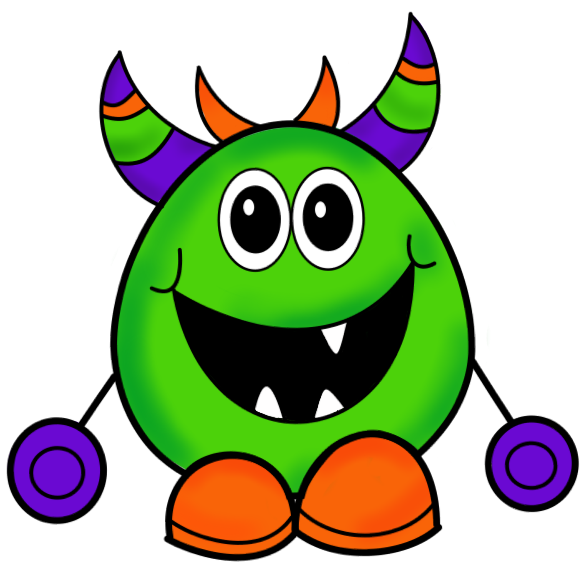 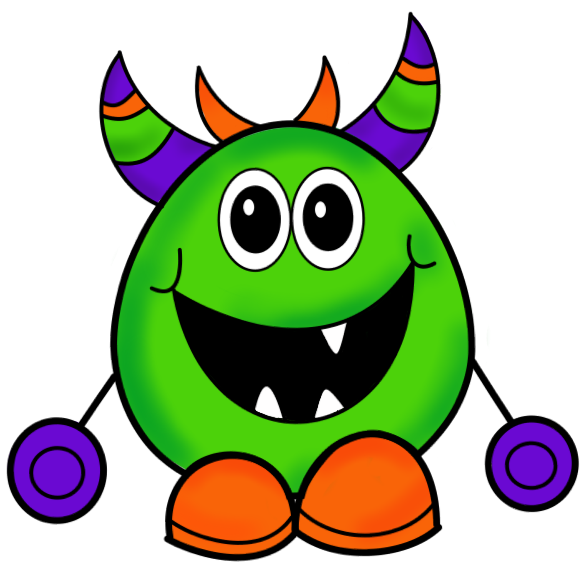 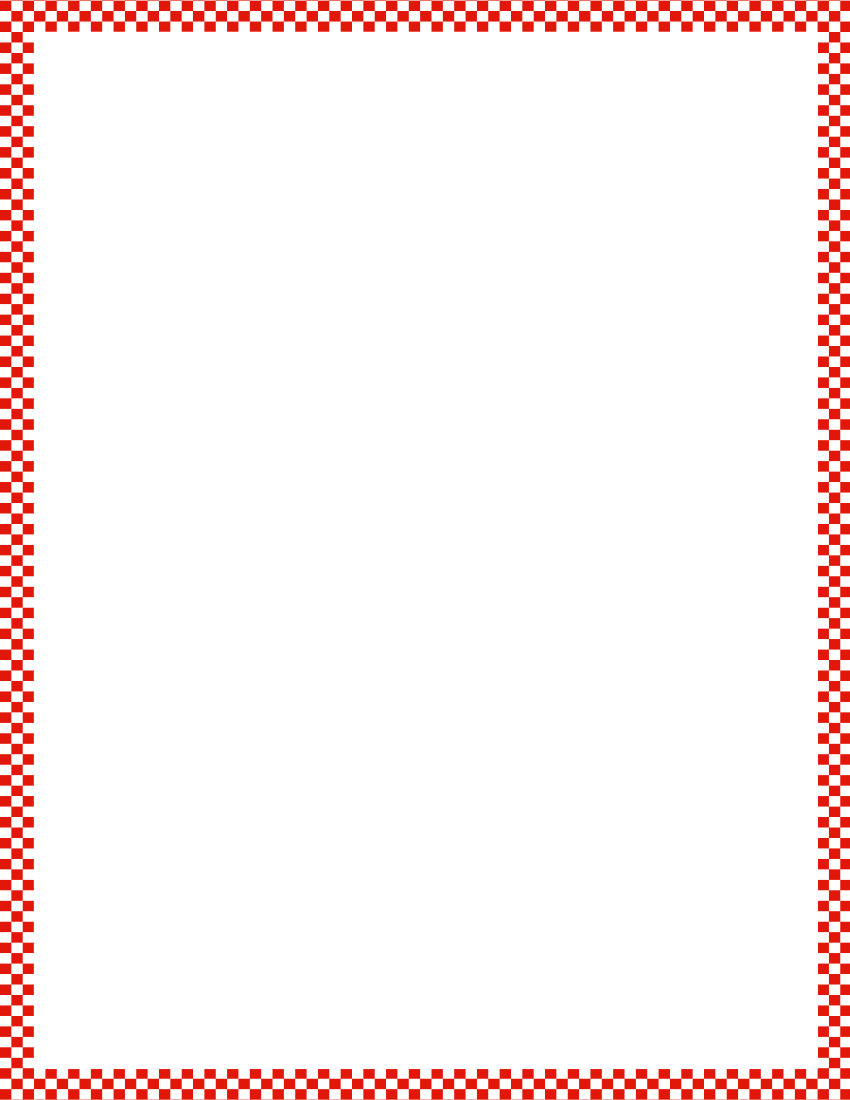 Module 3, Lesson 30
Fluency
Counting the Say Ten Way with the Rekenrek
How many do you see?
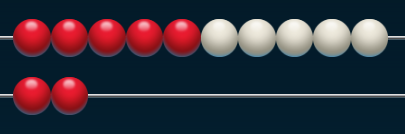 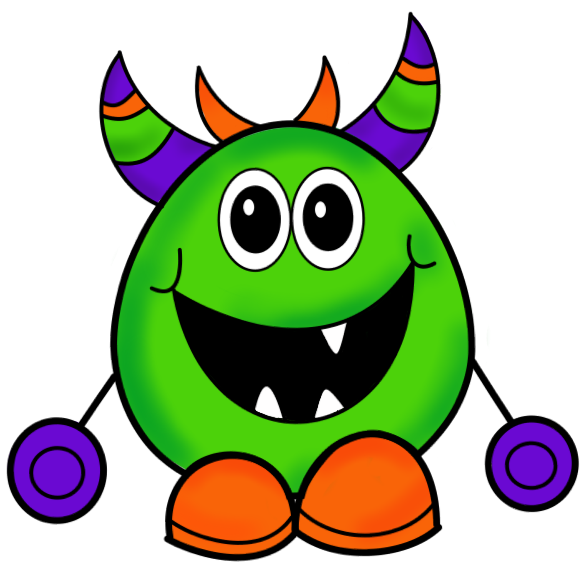 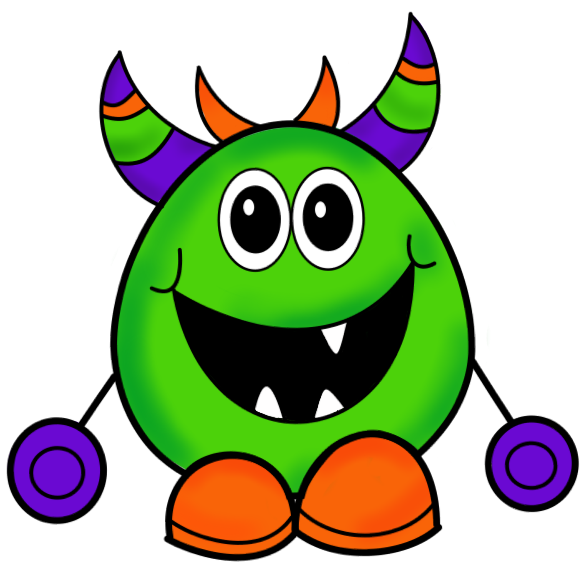 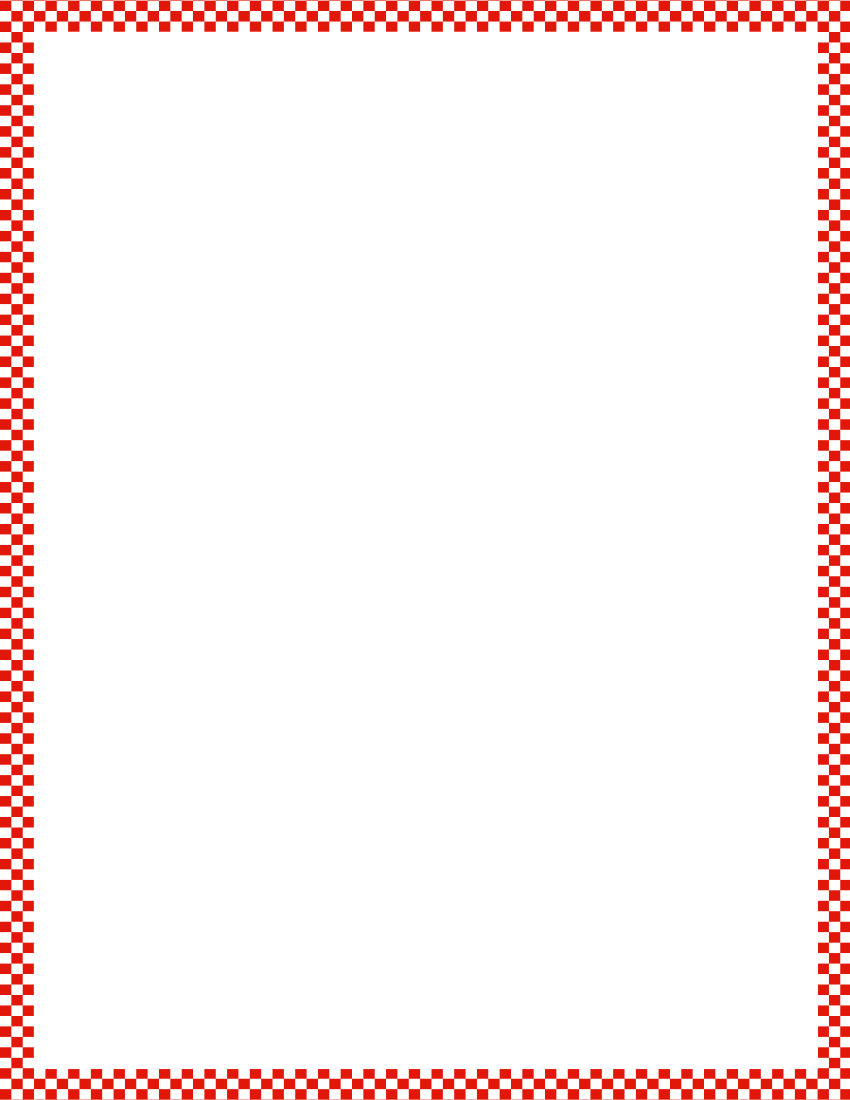 Module 3, Lesson 30
Fluency
Counting the Say Ten Way with the Rekenrek
How many do you see?
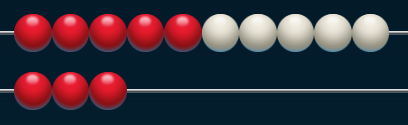 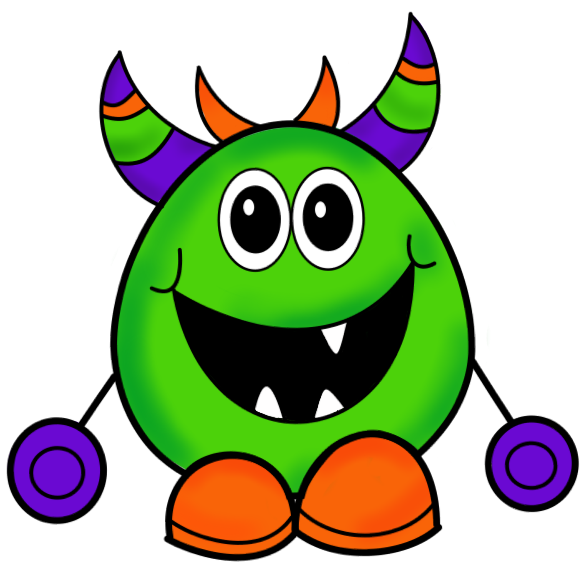 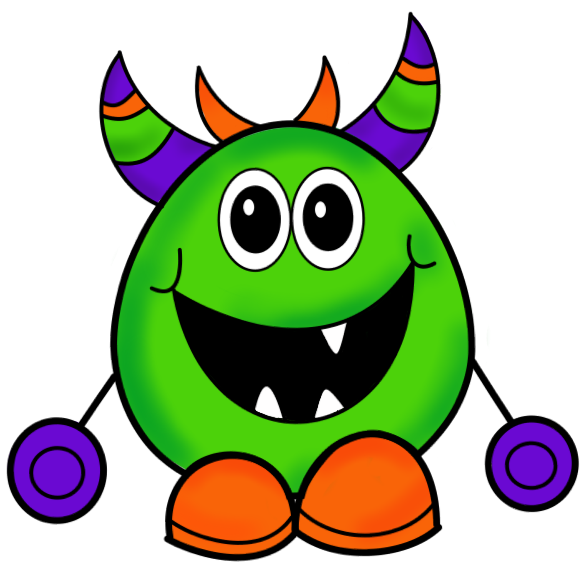 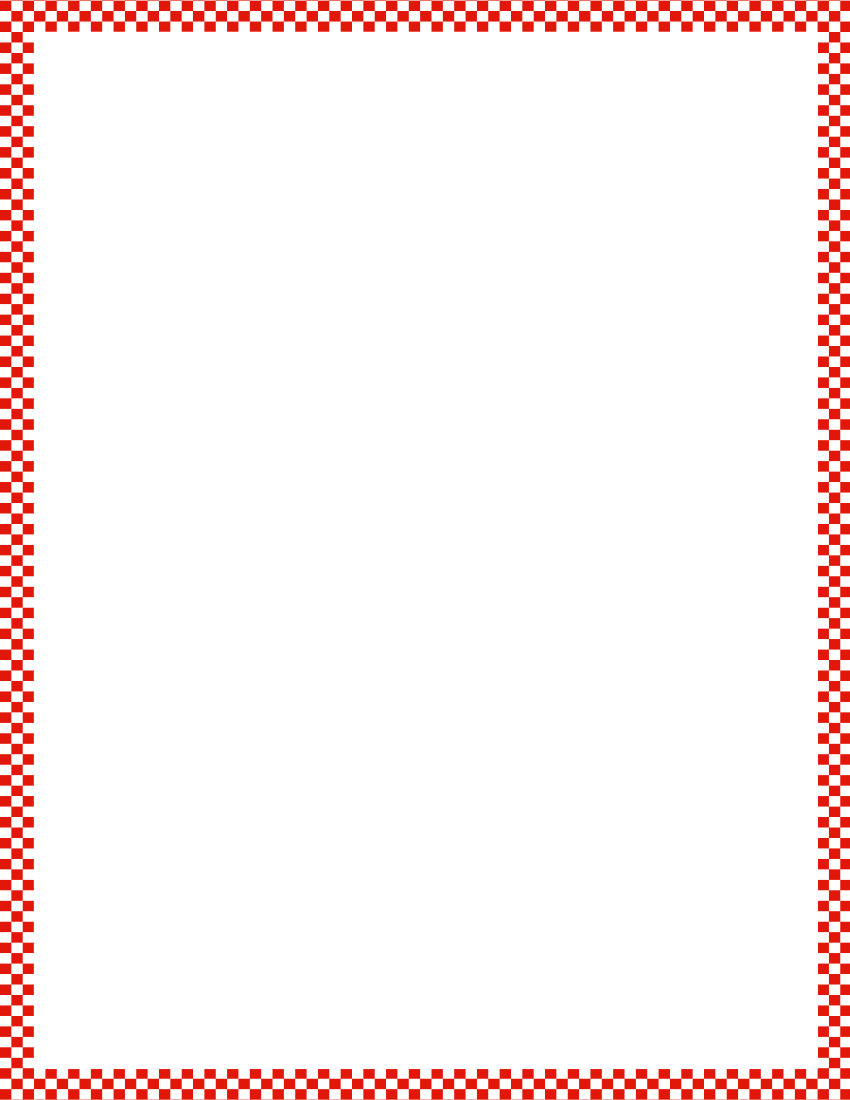 Module 3, Lesson 30
Fluency
Counting the Say Ten Way with the Rekenrek
How many do you see?
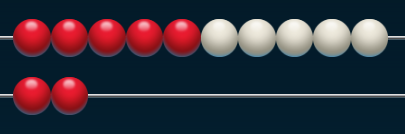 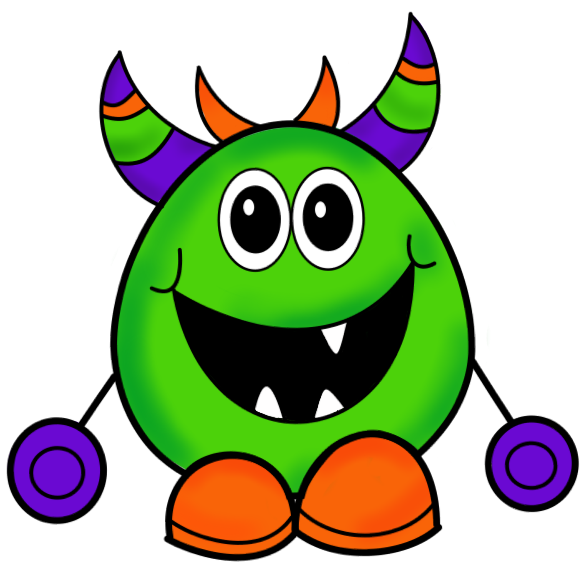 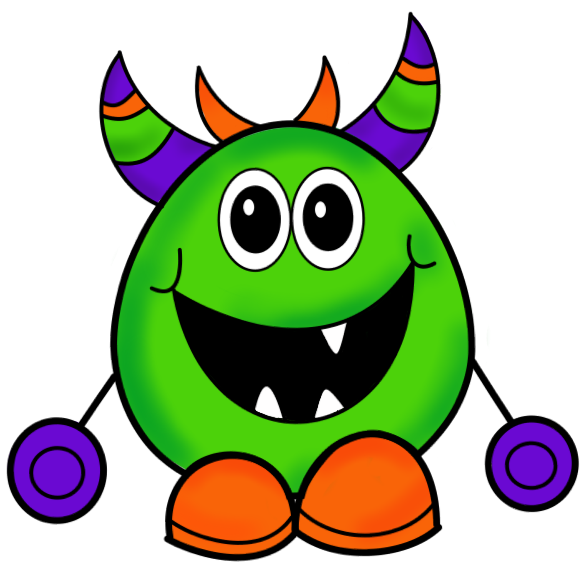 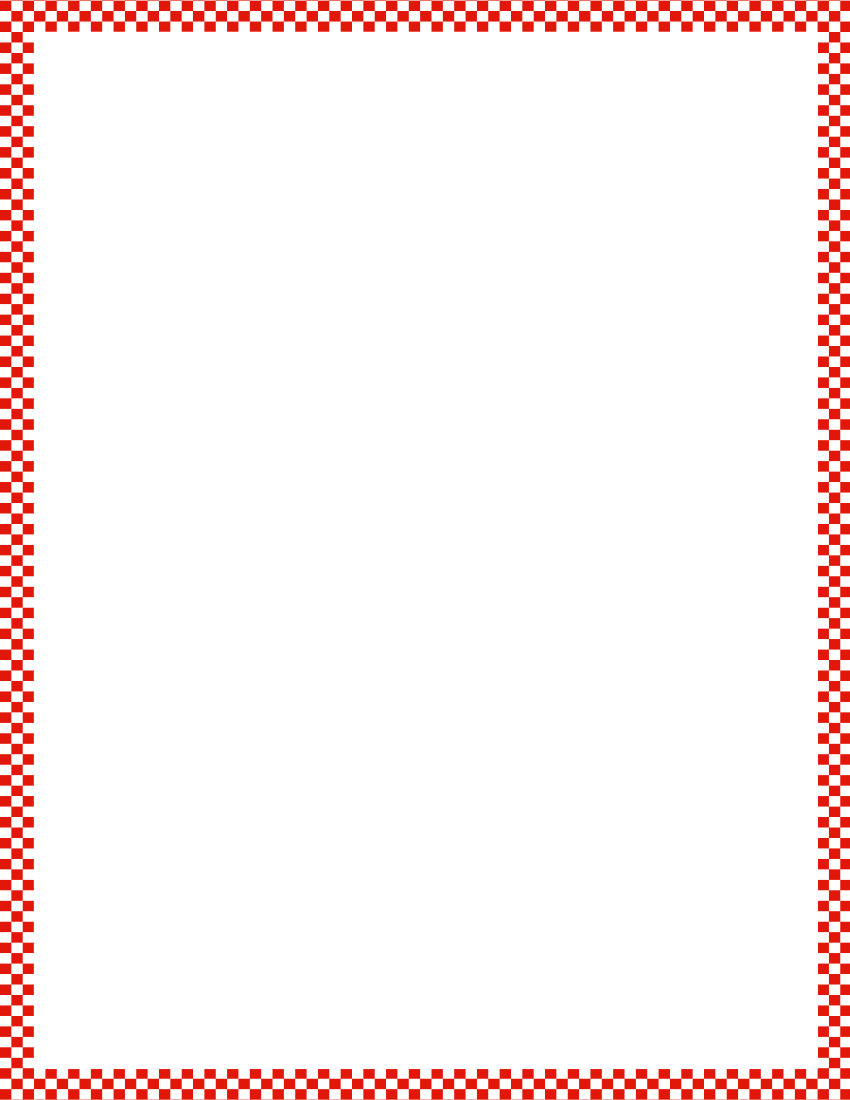 Module 3, Lesson 30
Fluency
Counting the Say Ten Way with the Rekenrek
How many do you see?
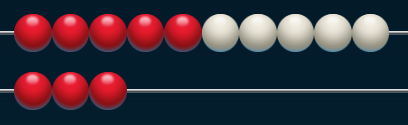 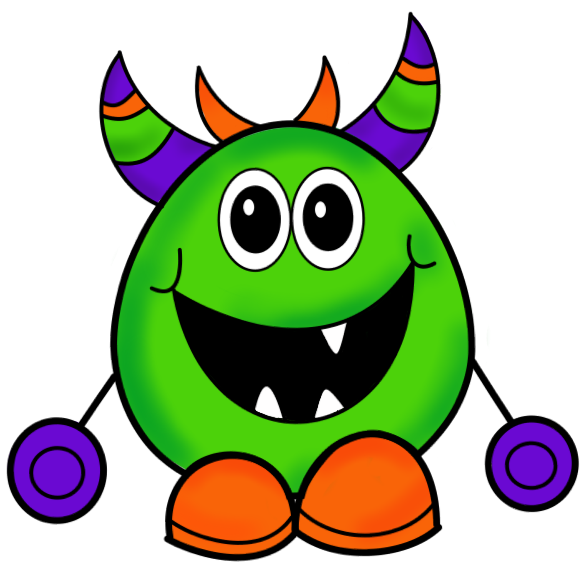 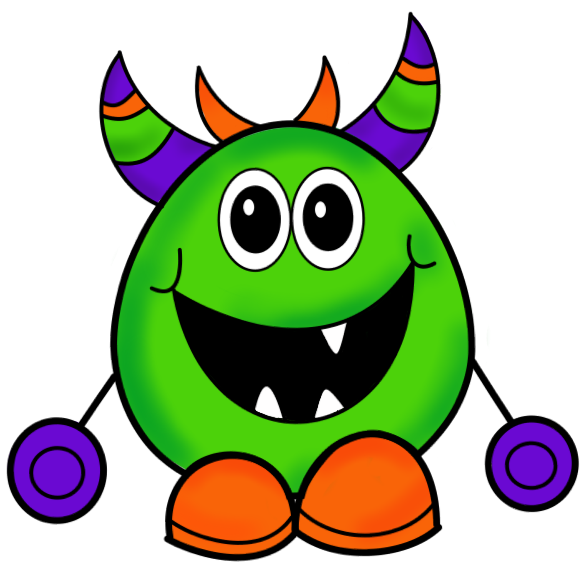 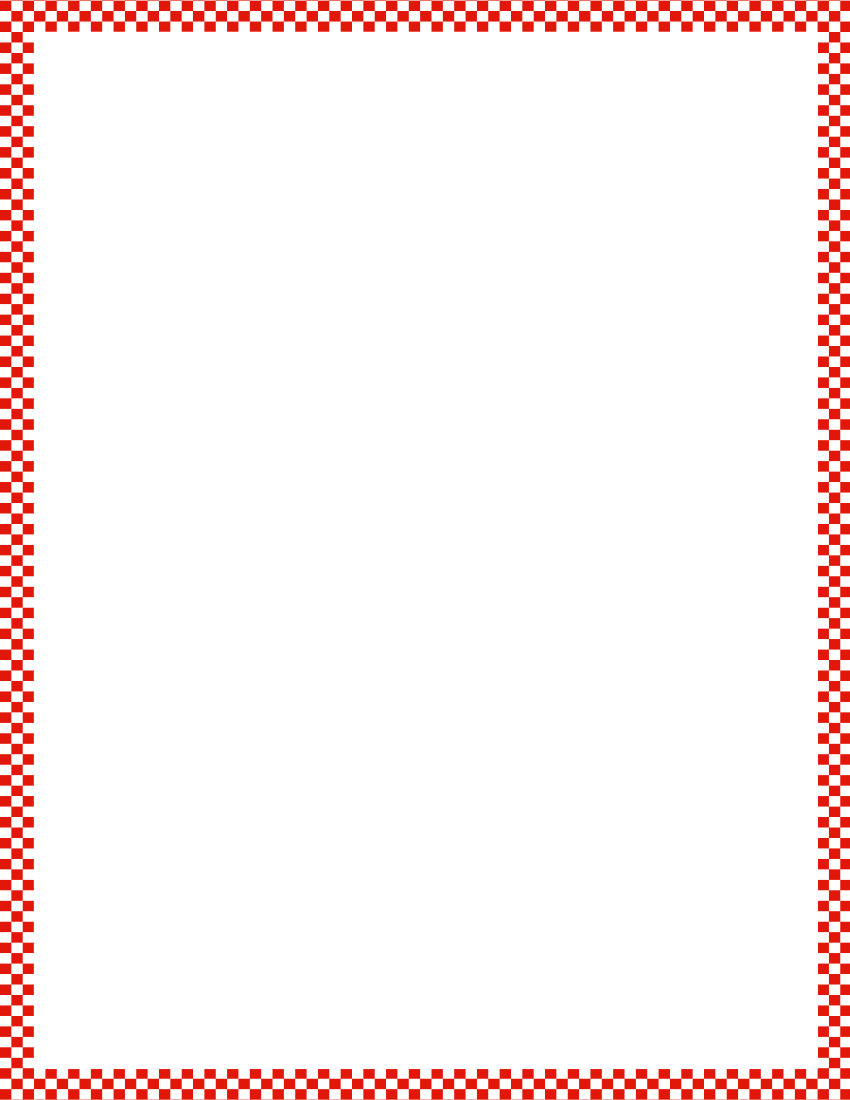 Module 3, Lesson 30
Fluency
Counting the Say Ten Way with the Rekenrek
How many do you see?
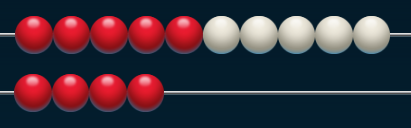 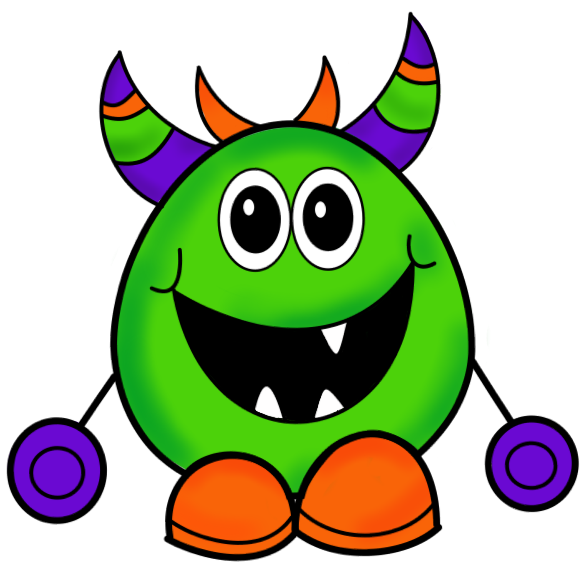 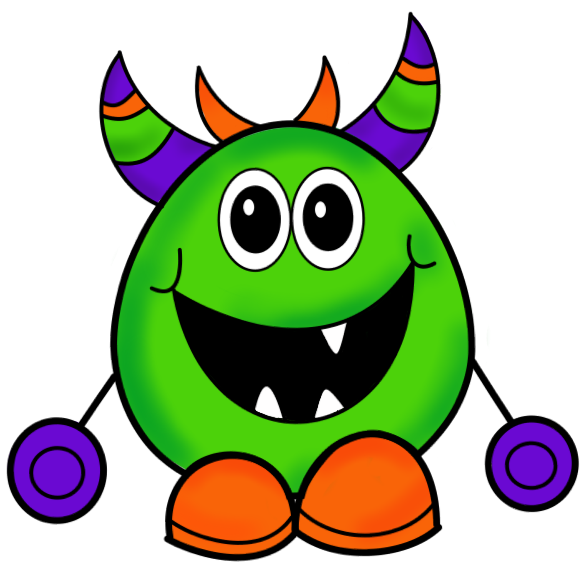 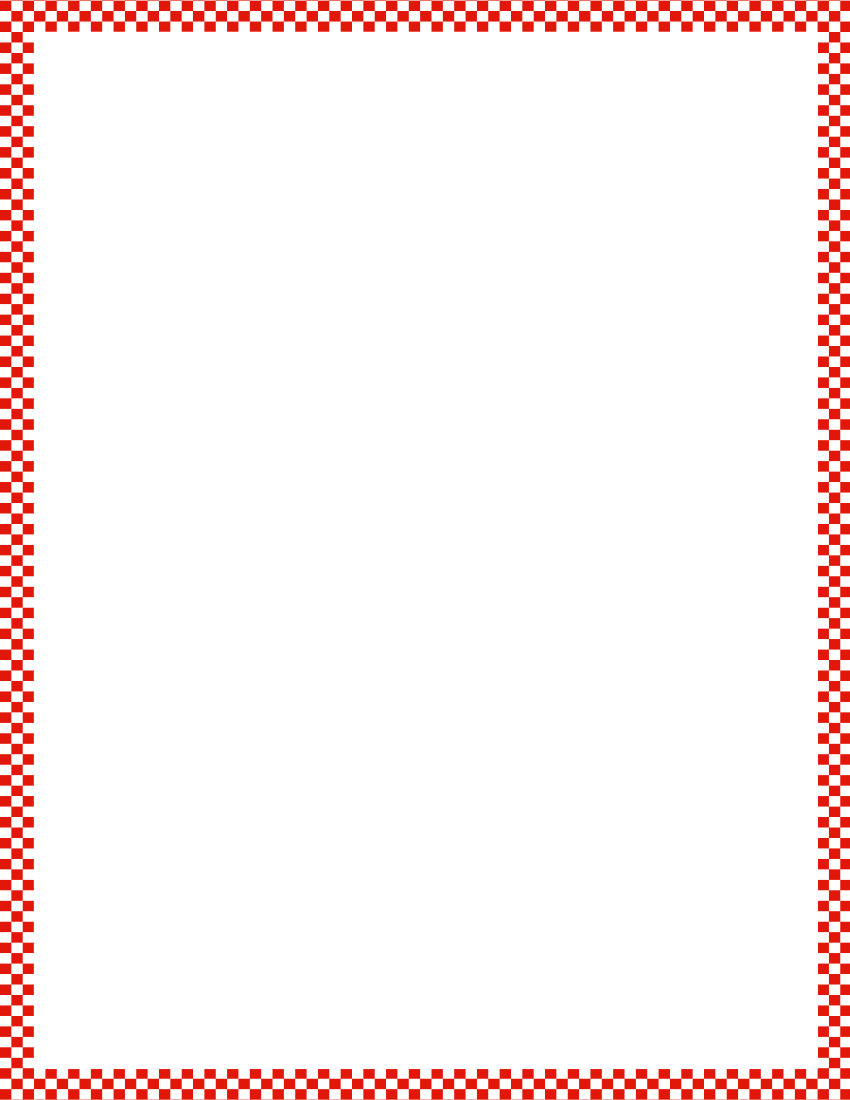 Module 3, Lesson 30
Fluency
Counting the Say Ten Way with the Rekenrek
How many do you see?
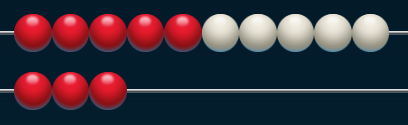 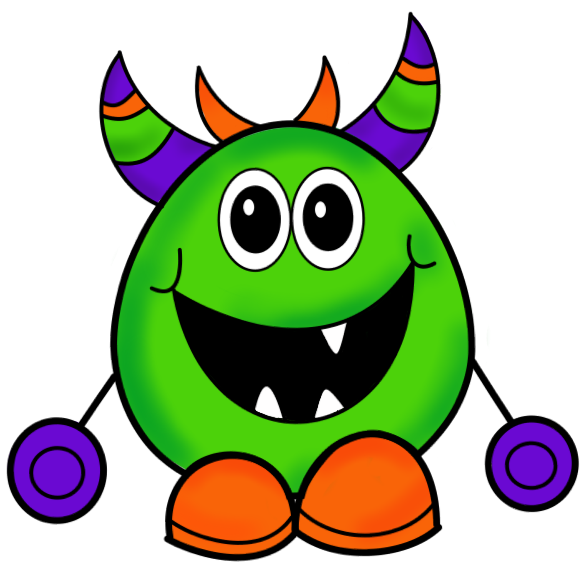 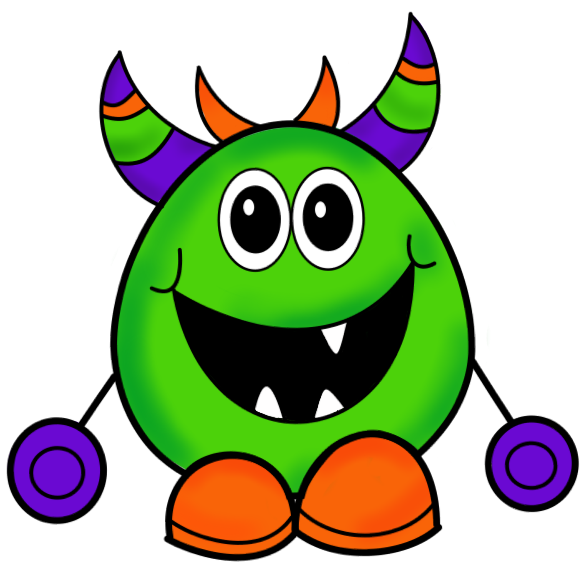 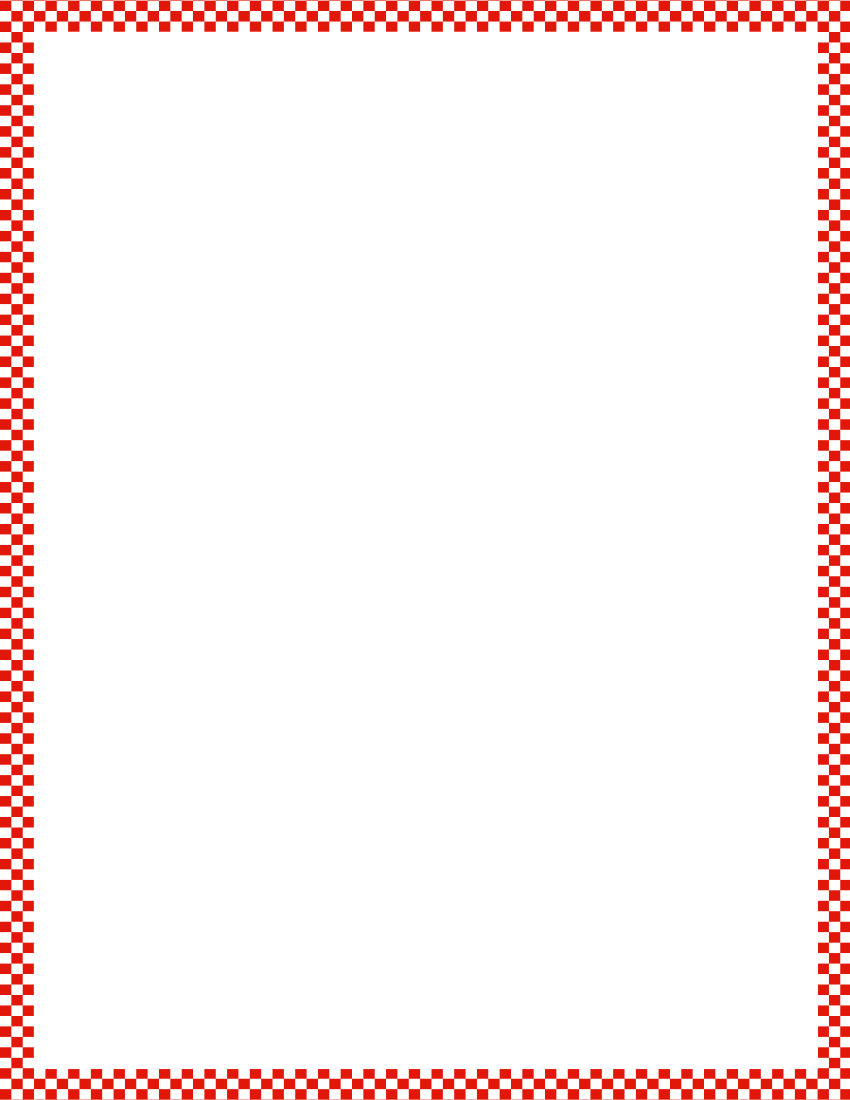 Module 3, Lesson 30
Fluency
Counting the Say Ten Way with the Rekenrek
How many do you see?
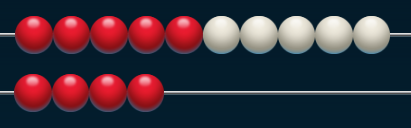 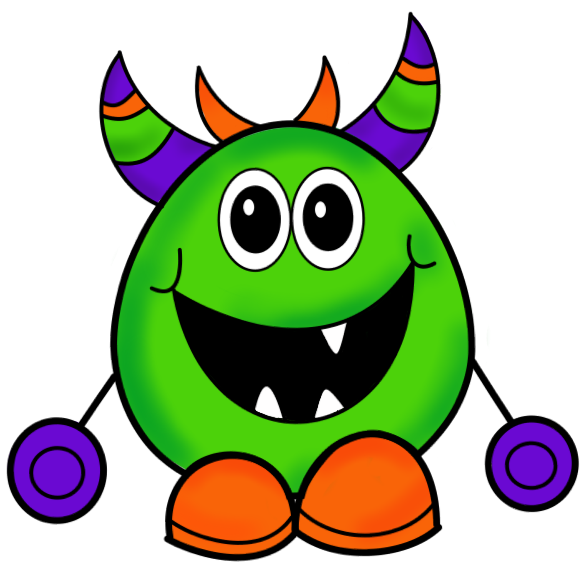 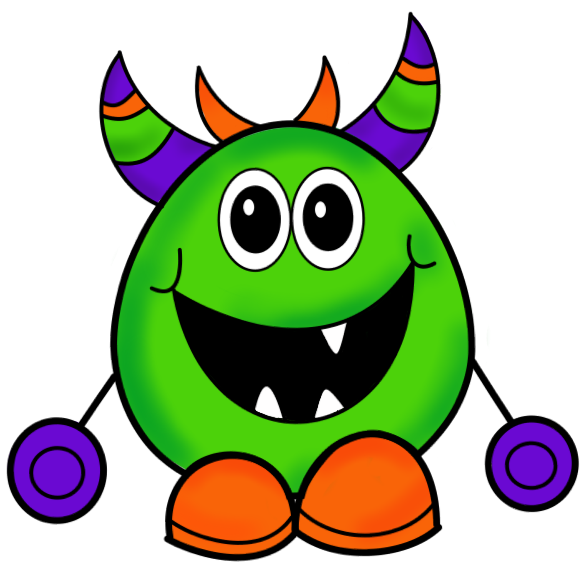 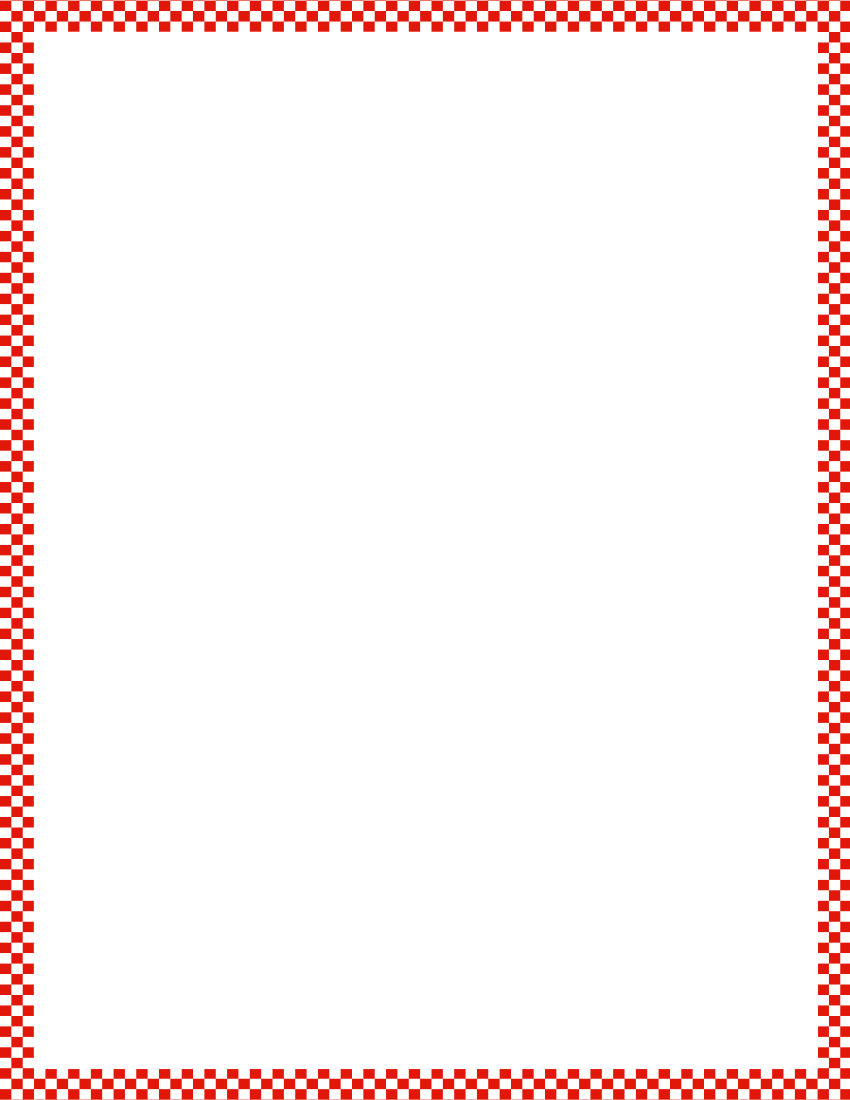 Module 3, Lesson 30
Fluency
Counting the Say Ten Way with the Rekenrek
How many do you see?
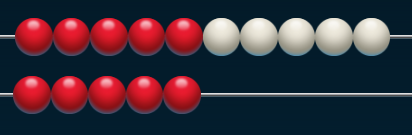 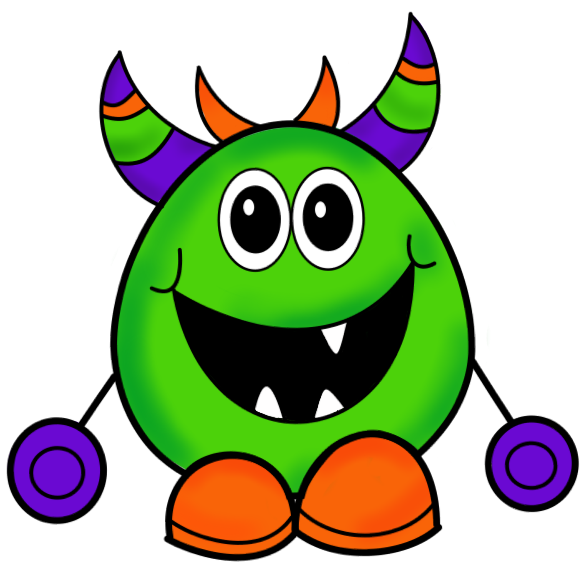 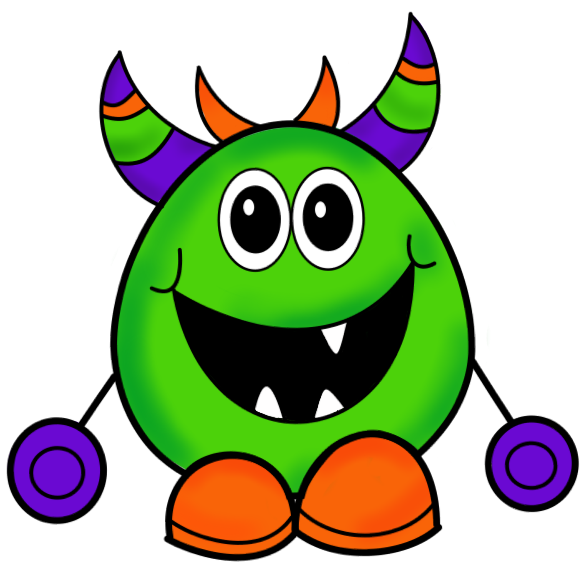 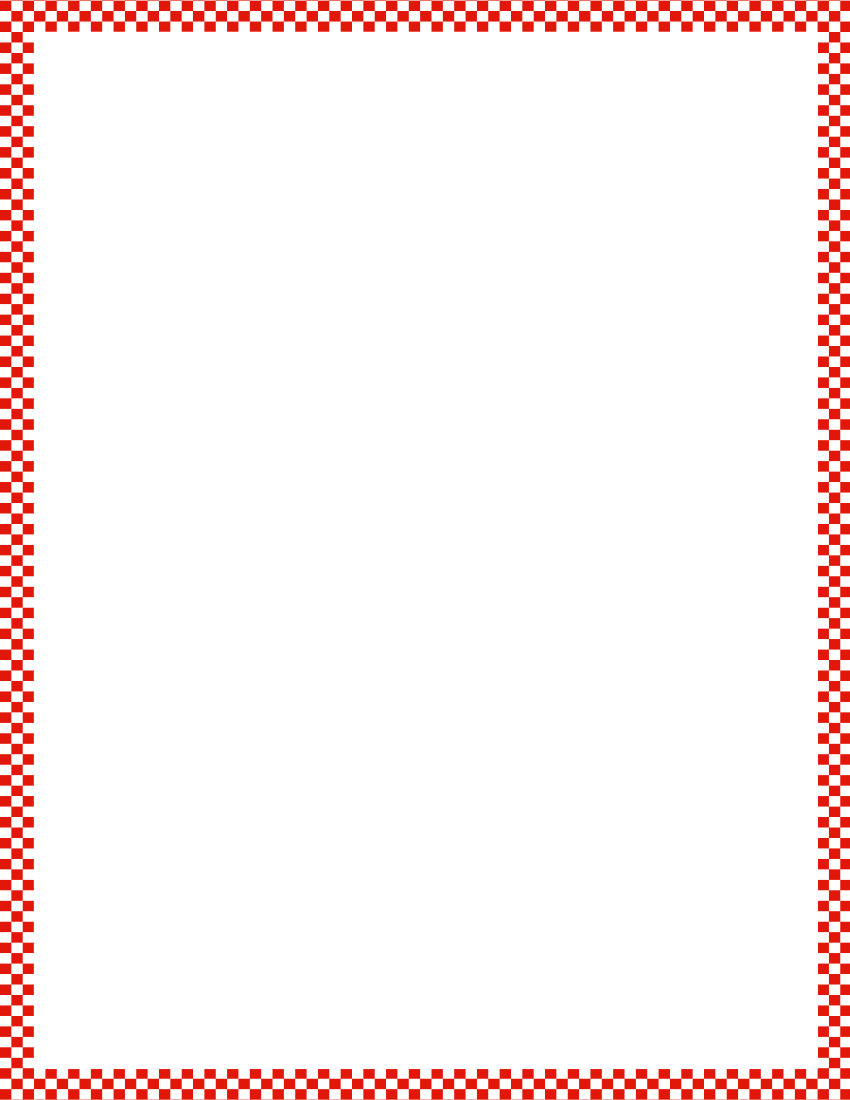 Module 3, Lesson 30
Fluency
Counting the Say Ten Way with the Rekenrek
How many do you see?
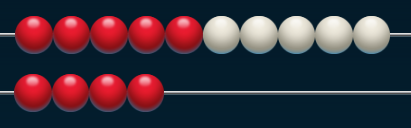 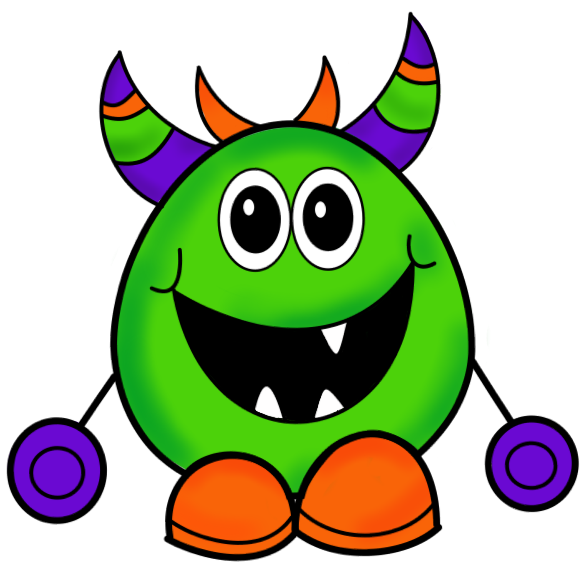 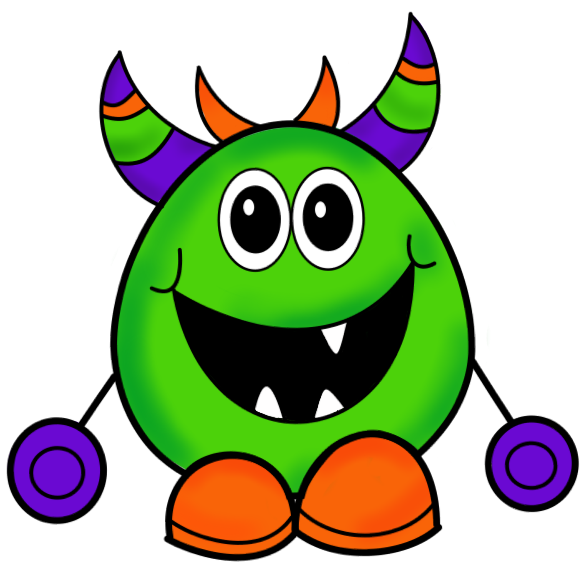 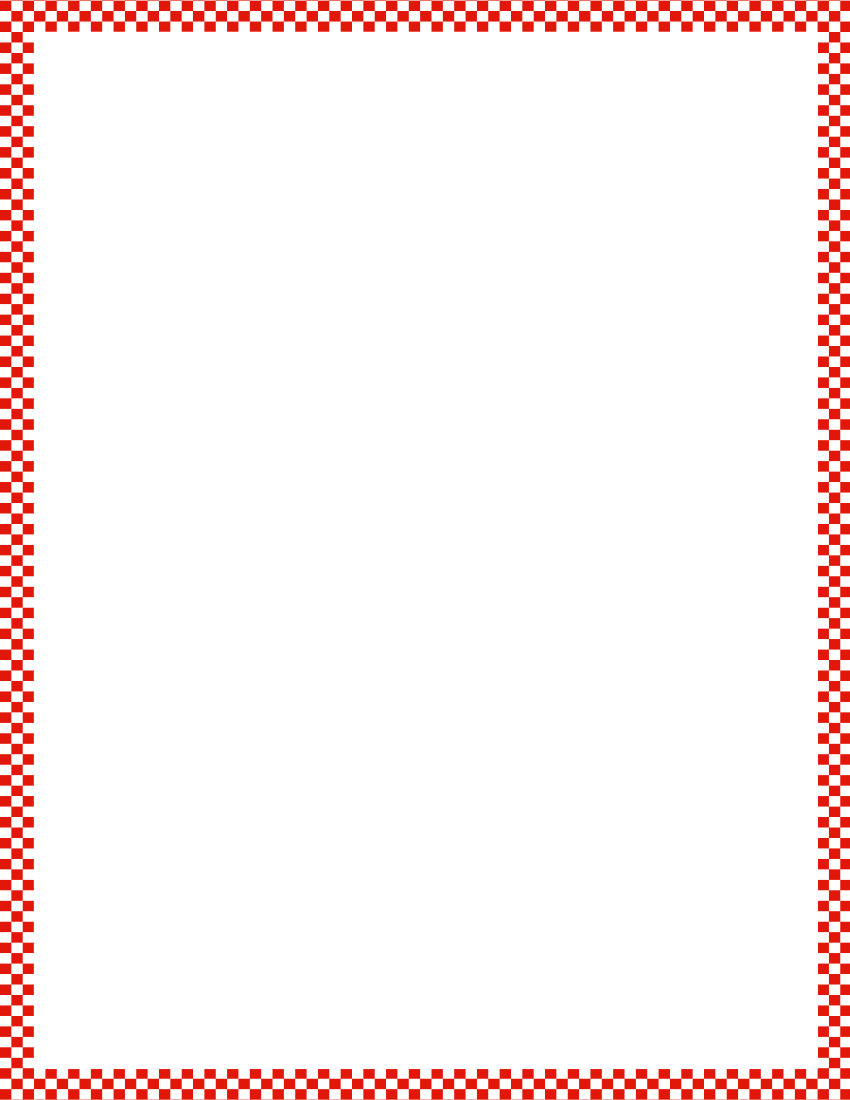 Module 3, Lesson 30
Fluency
Counting the Say Ten Way with the Rekenrek
How many do you see?
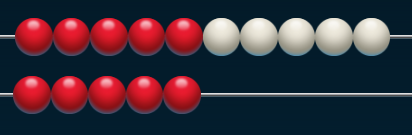 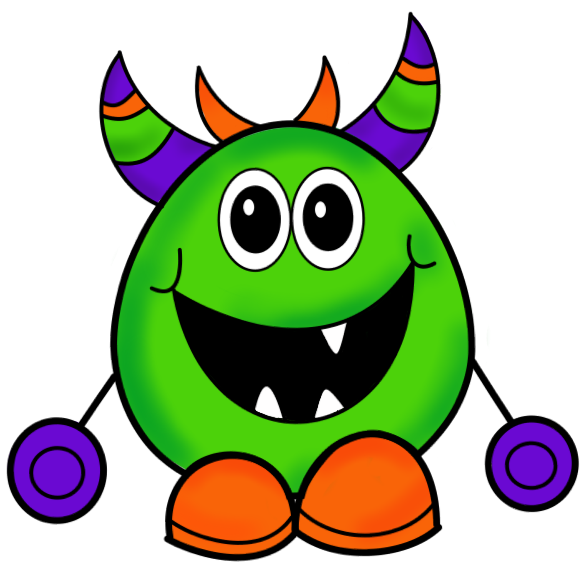 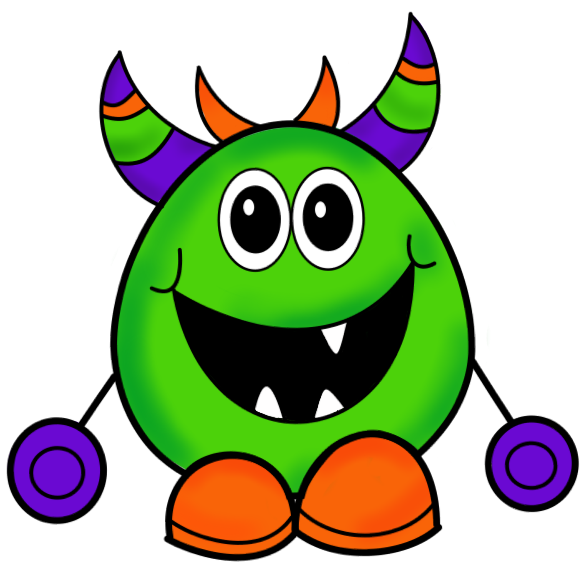 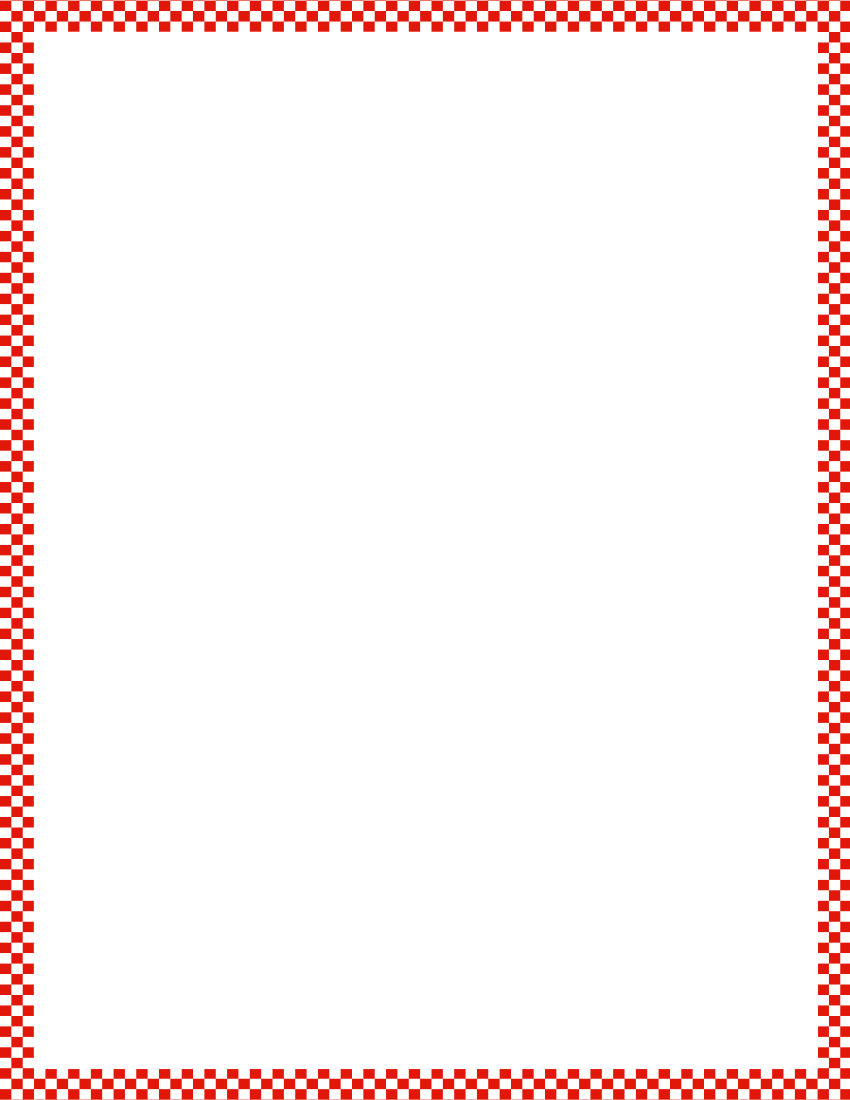 Module 3, Lesson 30
Fluency
Counting the Say Ten Way with the Rekenrek
How many do you see?
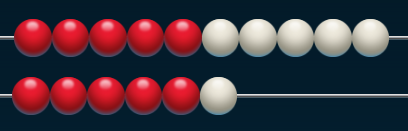 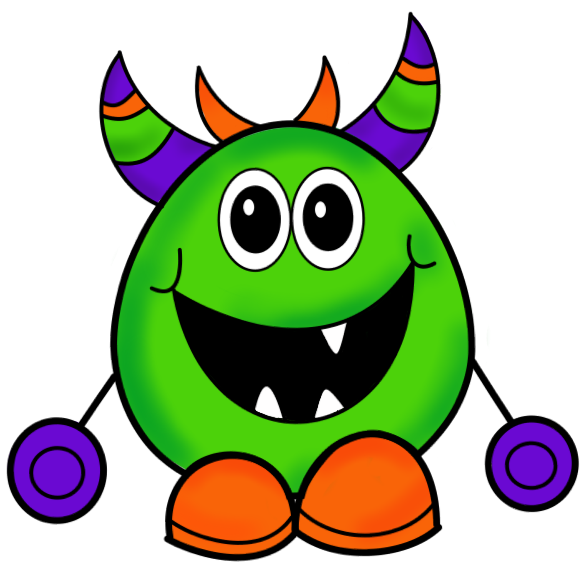 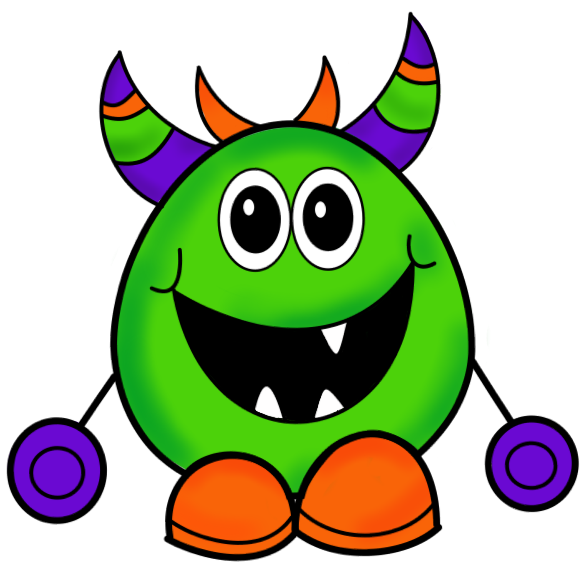 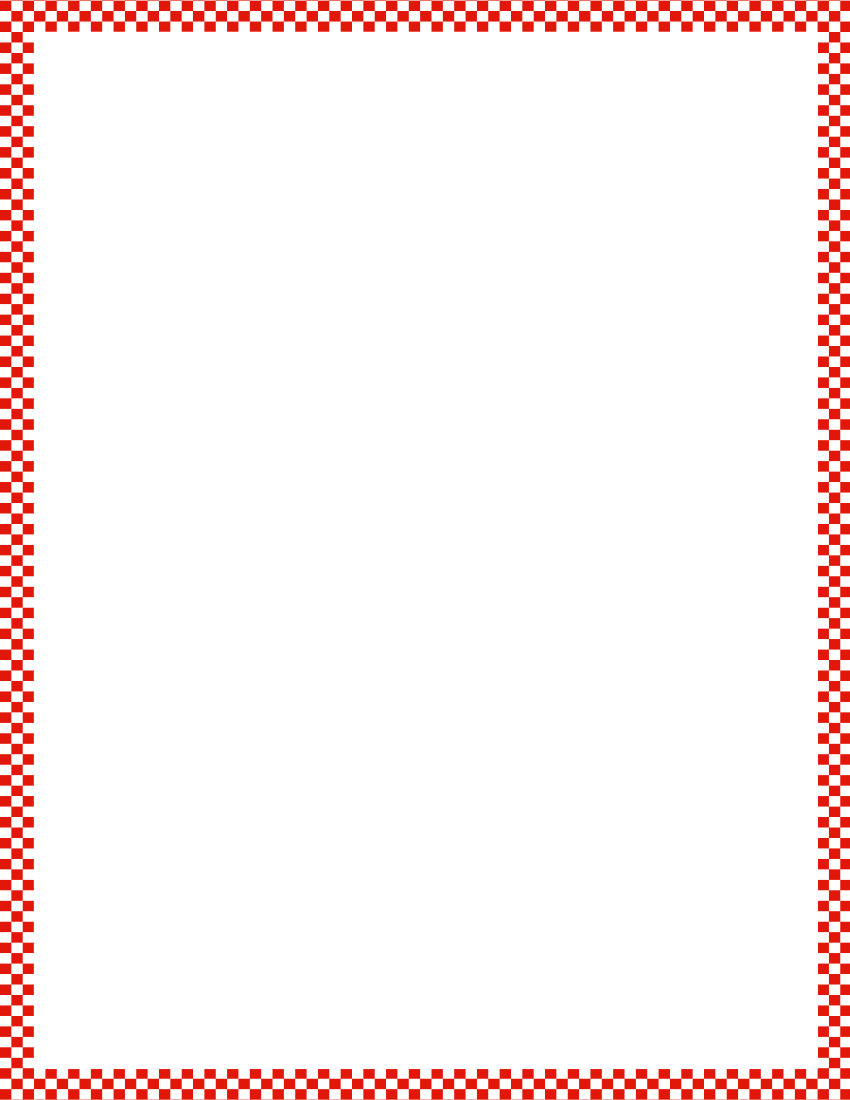 Module 3, Lesson 30
Fluency
Counting the Say Ten Way with the Rekenrek
How many do you see?
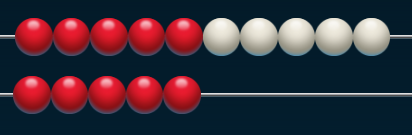 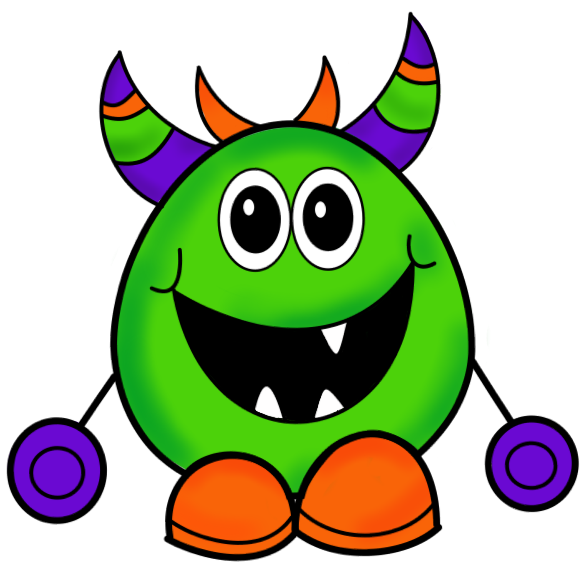 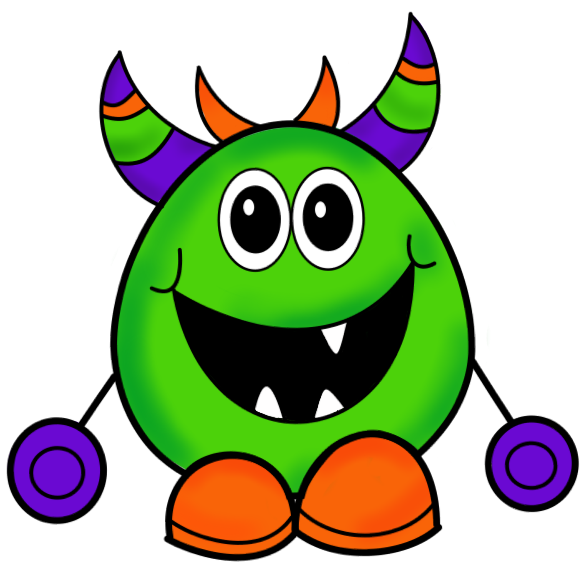 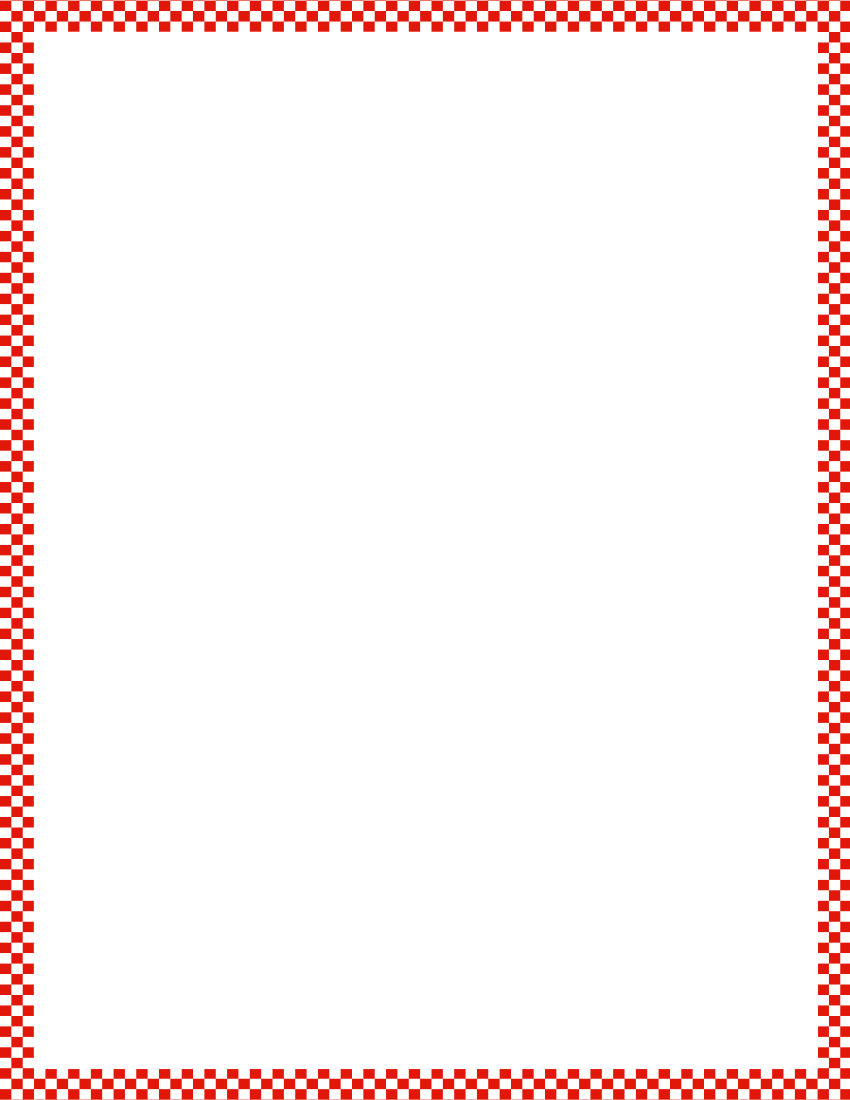 Module 3, Lesson 30
Fluency
Counting the Say Ten Way with the Rekenrek
How many do you see?
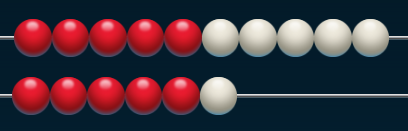 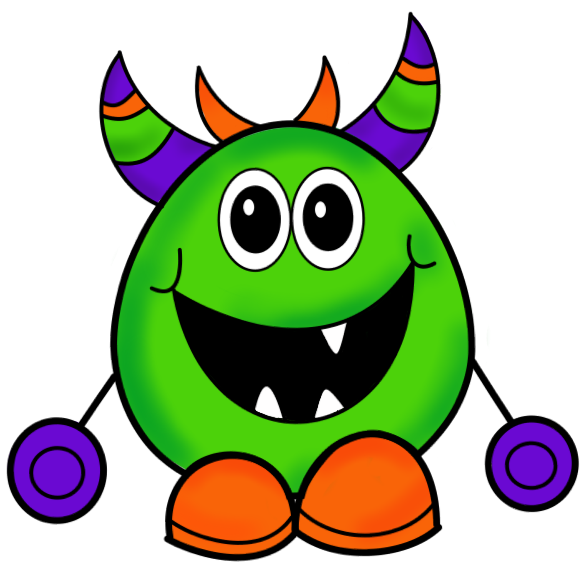 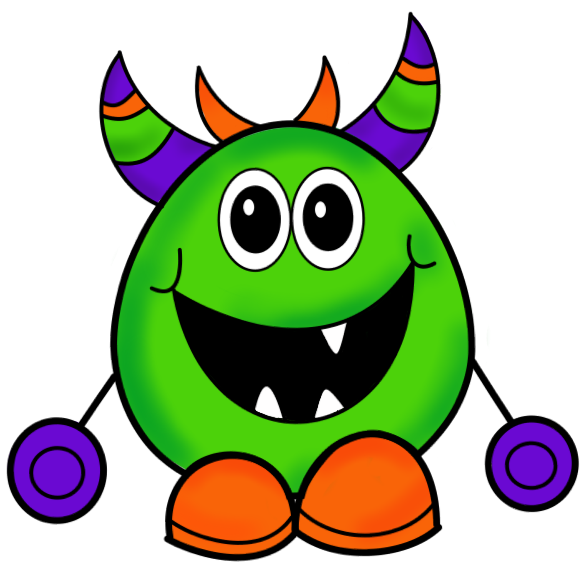 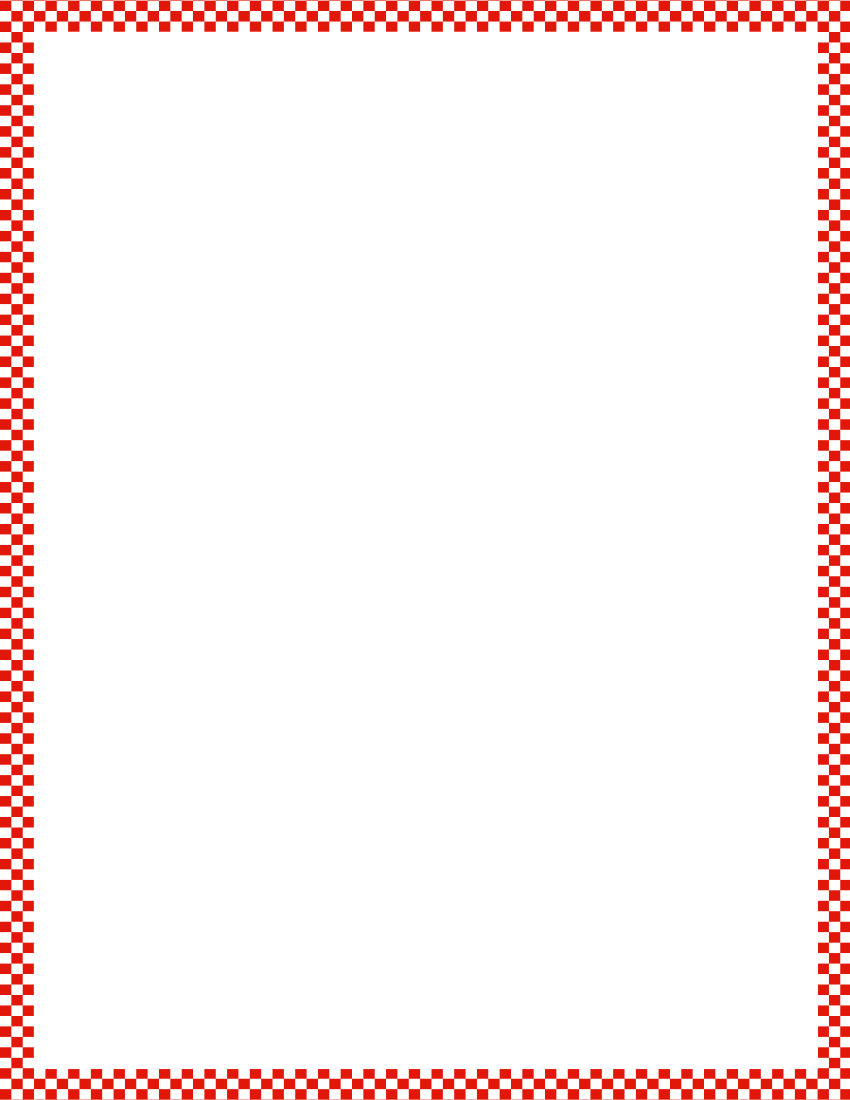 Module 3, Lesson 30
Fluency
Counting the Say Ten Way with the Rekenrek
How many do you see?
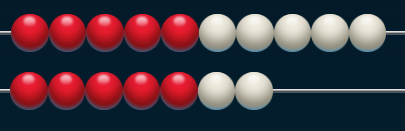 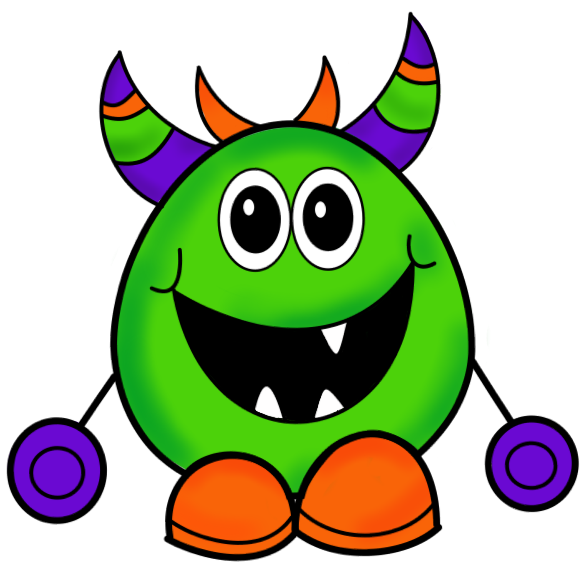 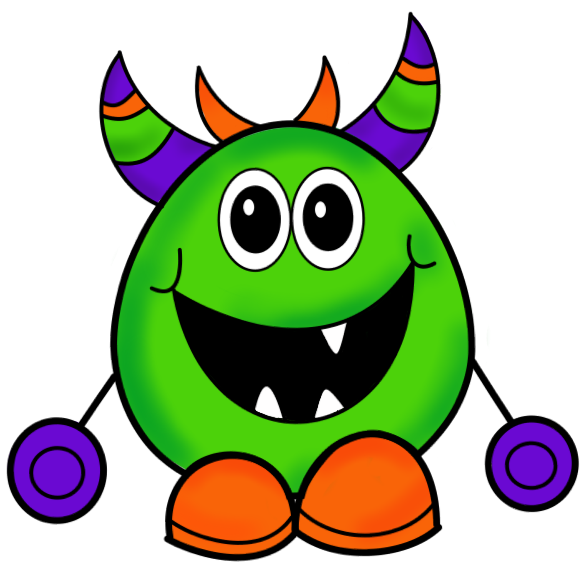 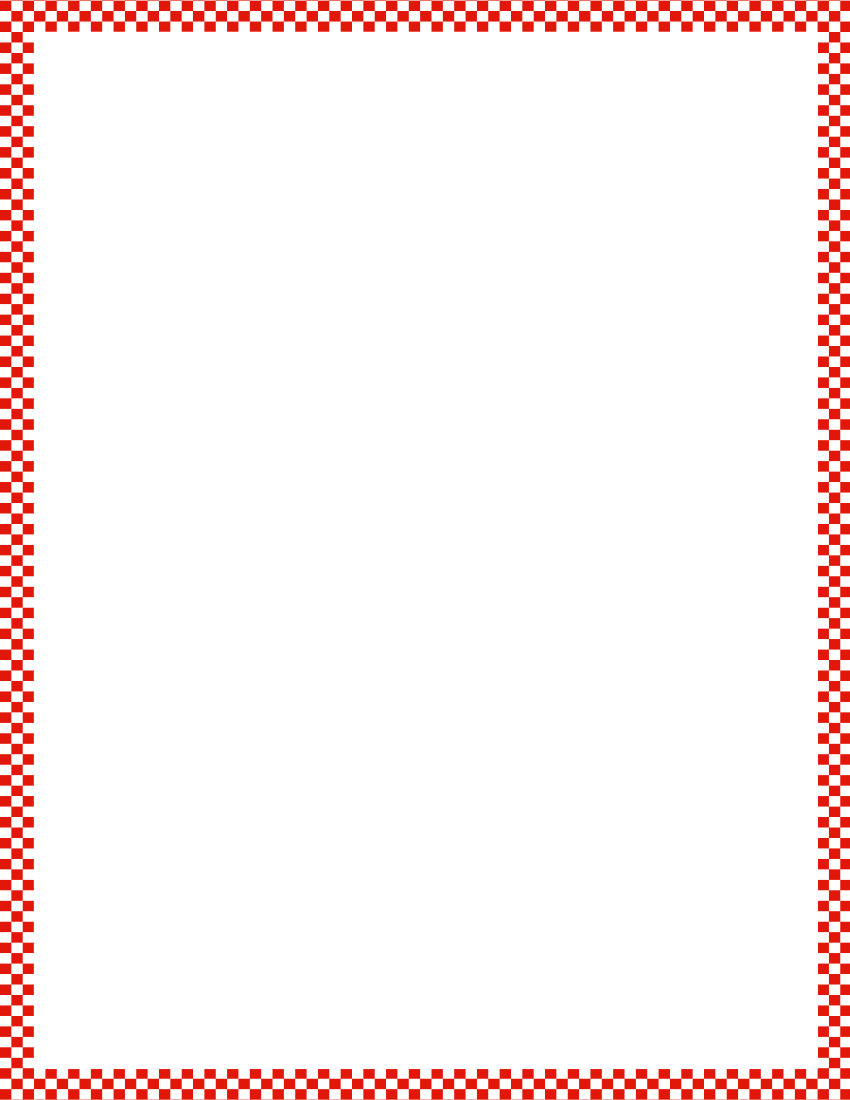 Module 3, Lesson 30
Fluency
Counting the Say Ten Way with the Rekenrek
How many do you see?
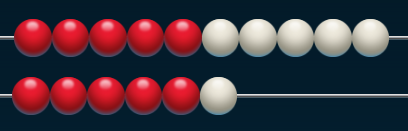 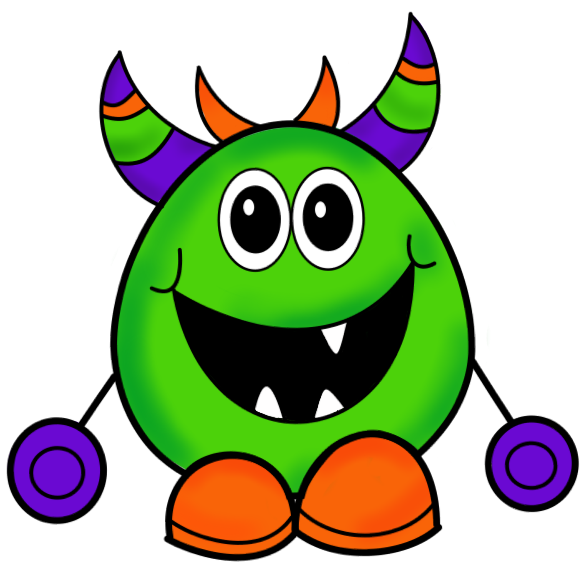 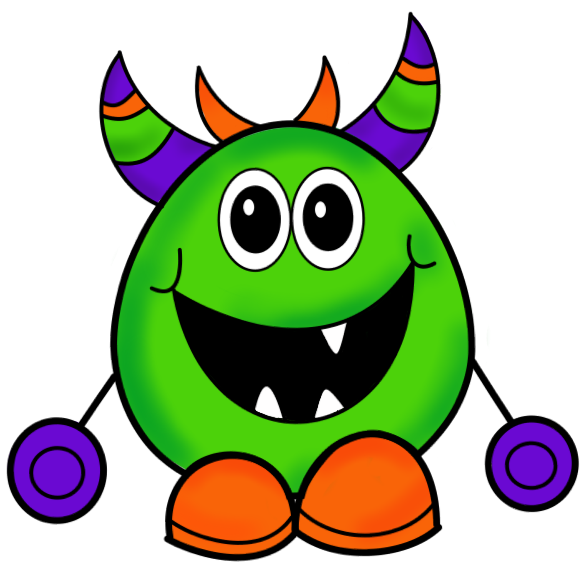 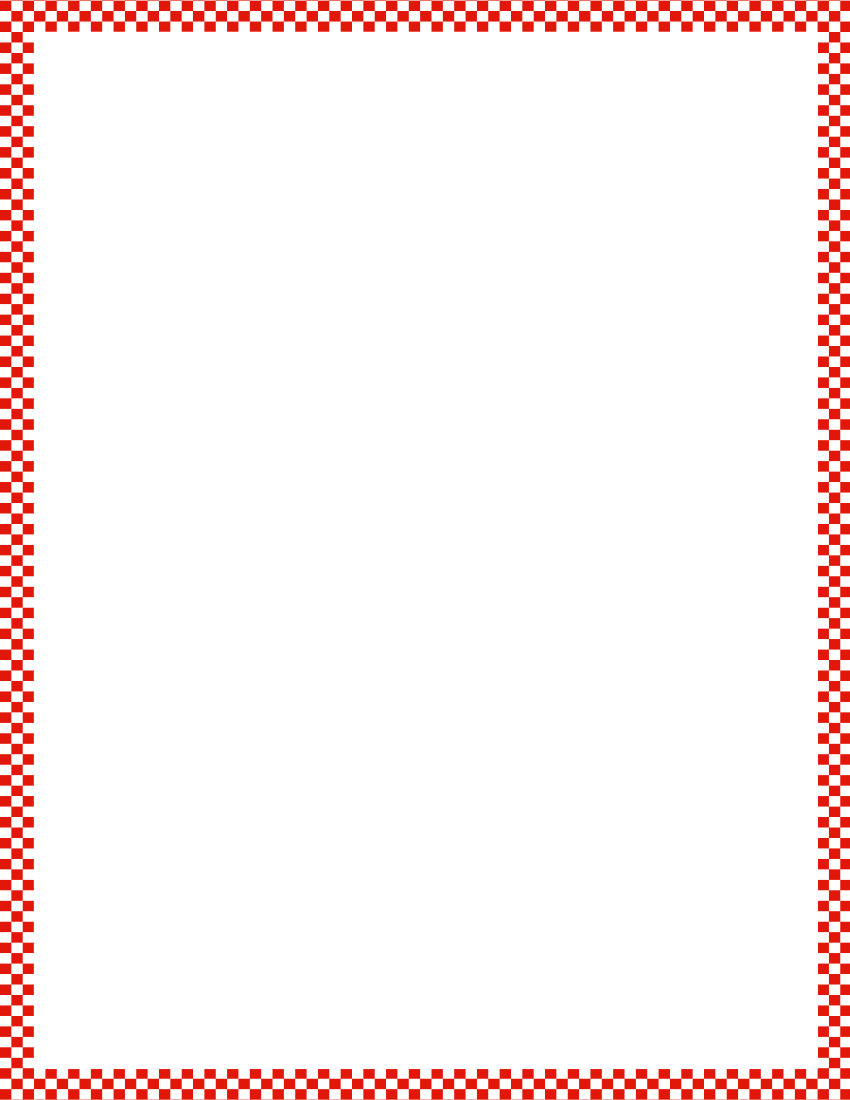 Module 3, Lesson 30
Fluency
Counting the Say Ten Way with the Rekenrek
How many do you see?
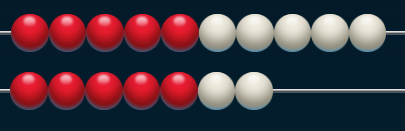 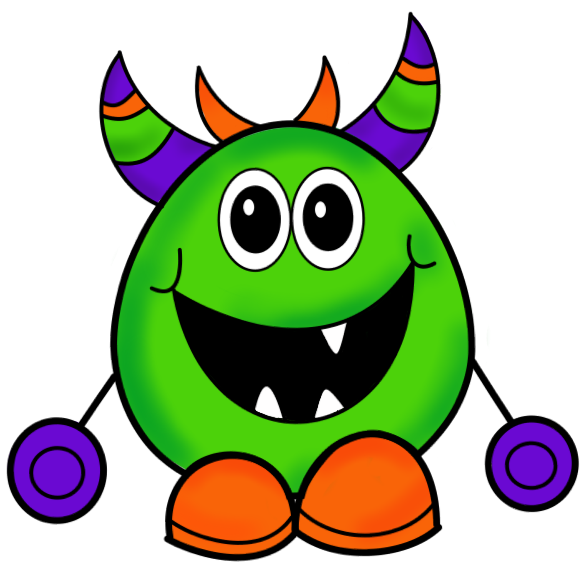 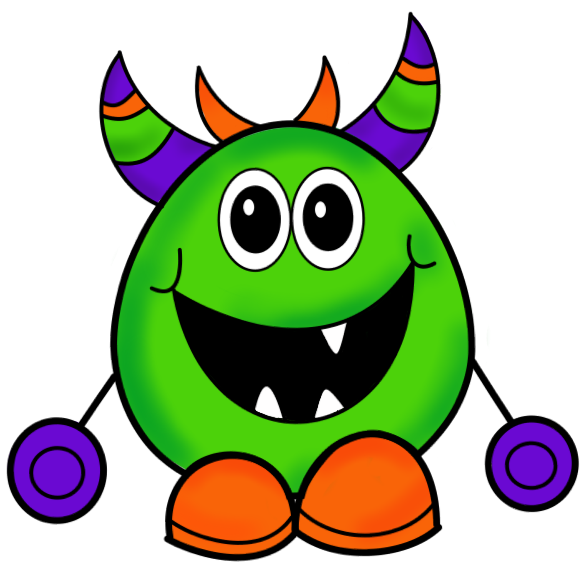 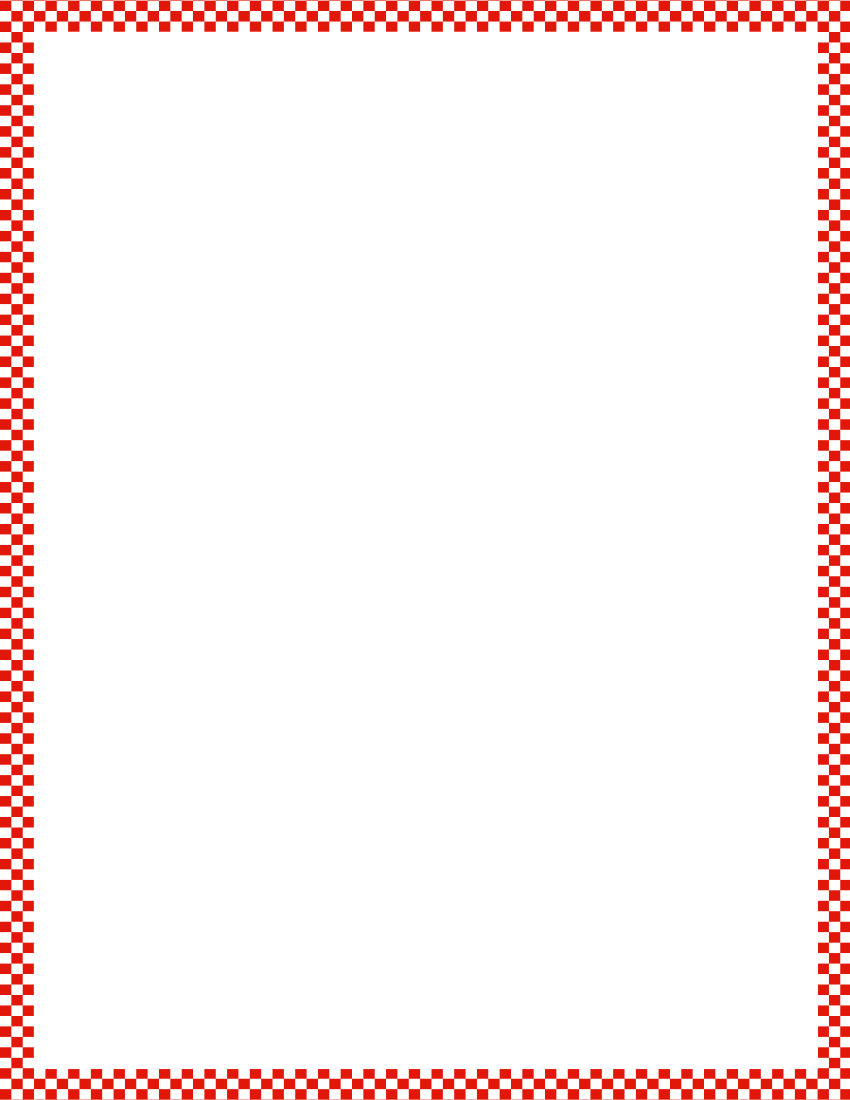 Module 3, Lesson 30
Fluency
Counting the Say Ten Way with the Rekenrek
How many do you see?
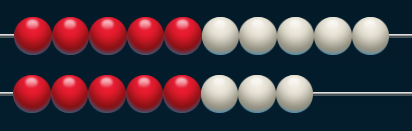 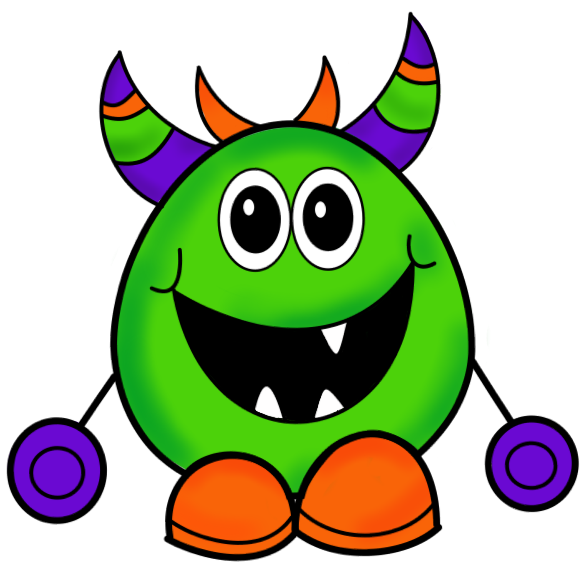 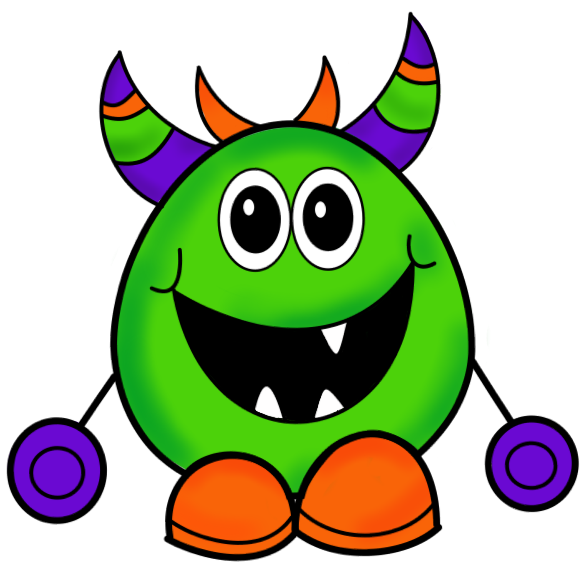 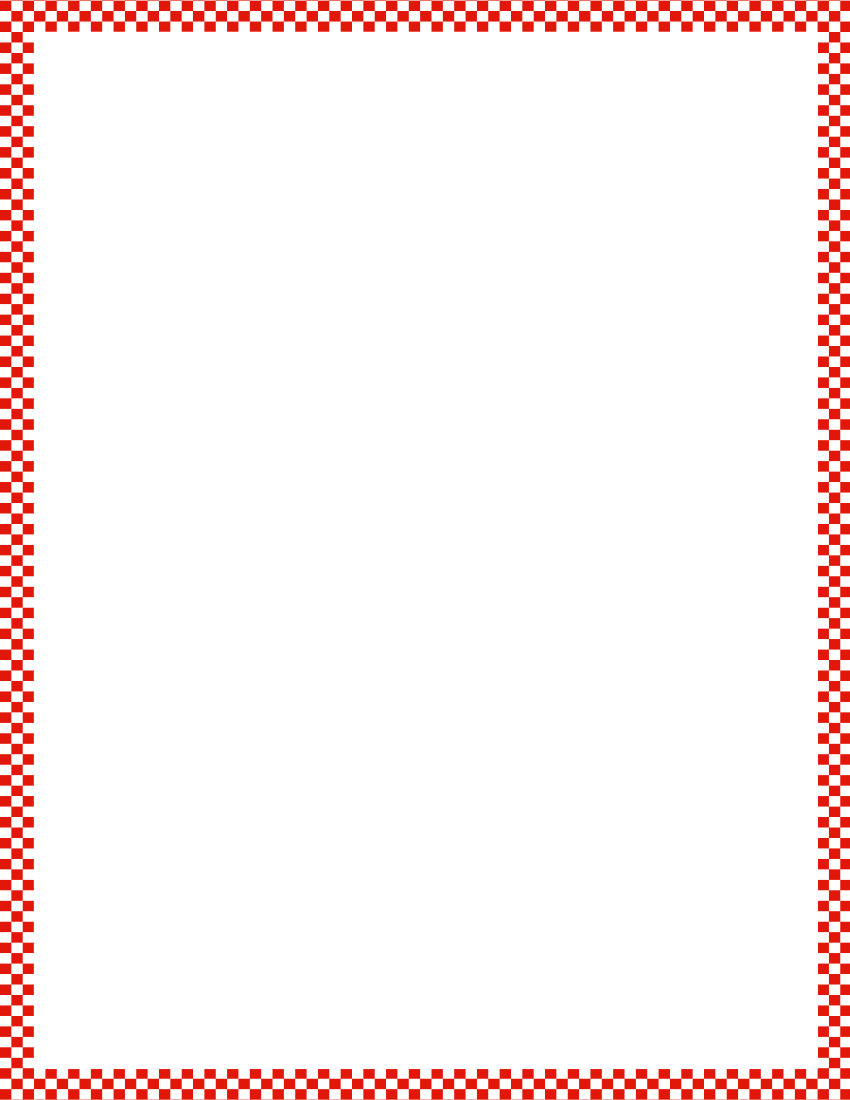 Module 3, Lesson 30
Fluency
Counting the Say Ten Way with the Rekenrek
How many do you see?
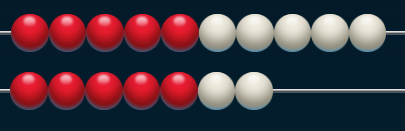 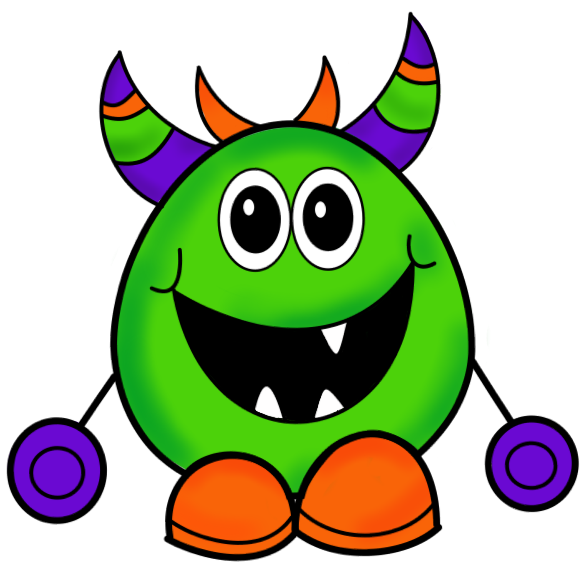 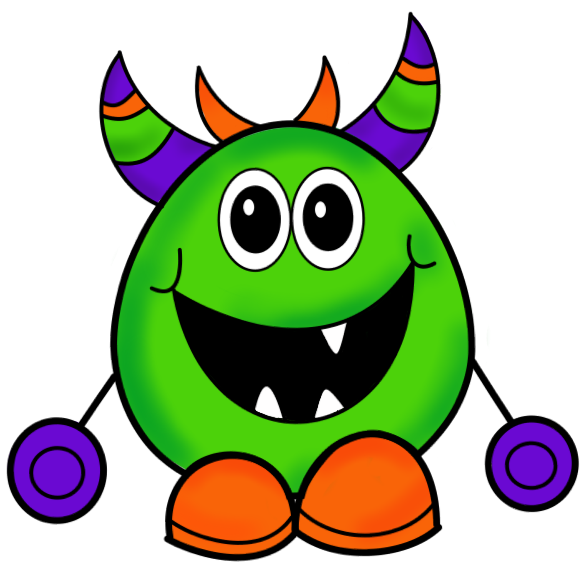 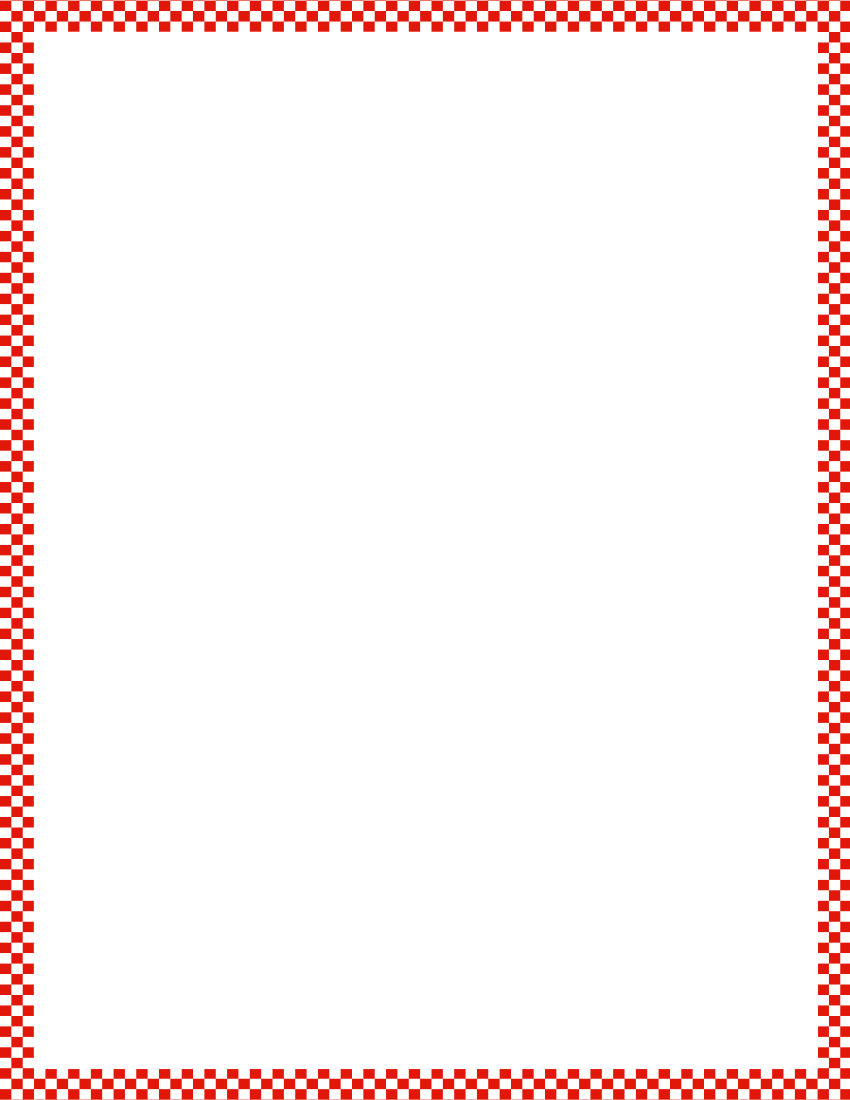 Module 3, Lesson 30
Fluency
Counting the Say Ten Way with the Rekenrek
How many do you see?
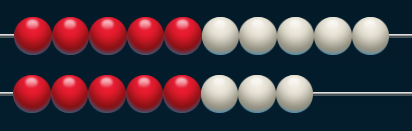 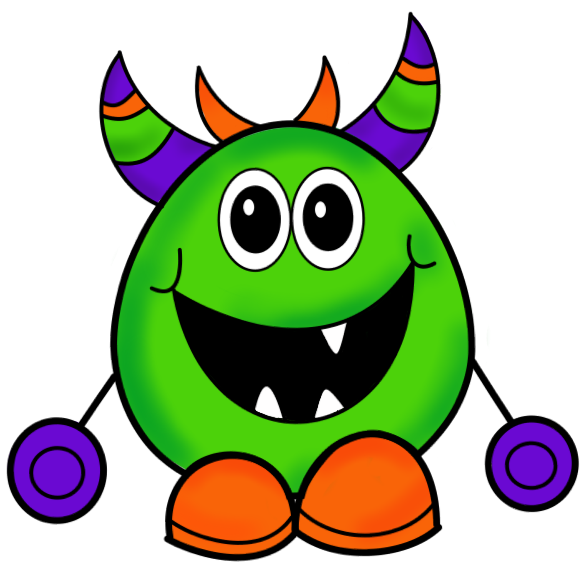 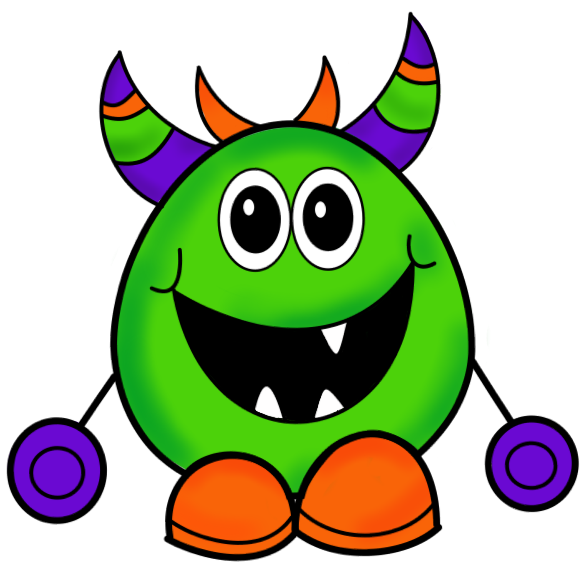 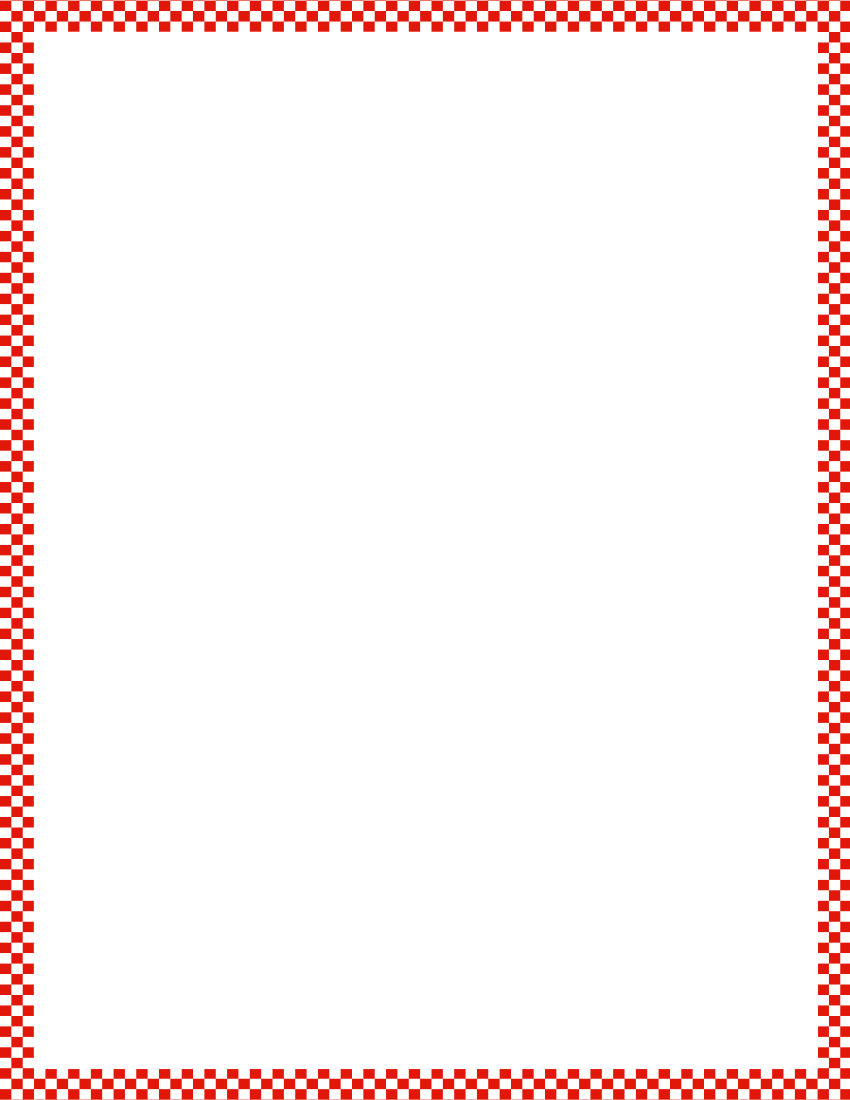 Module 3, Lesson 30
Fluency
Counting the Say Ten Way with the Rekenrek
How many do you see?
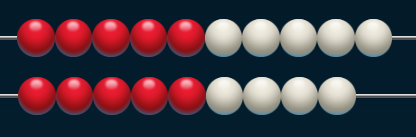 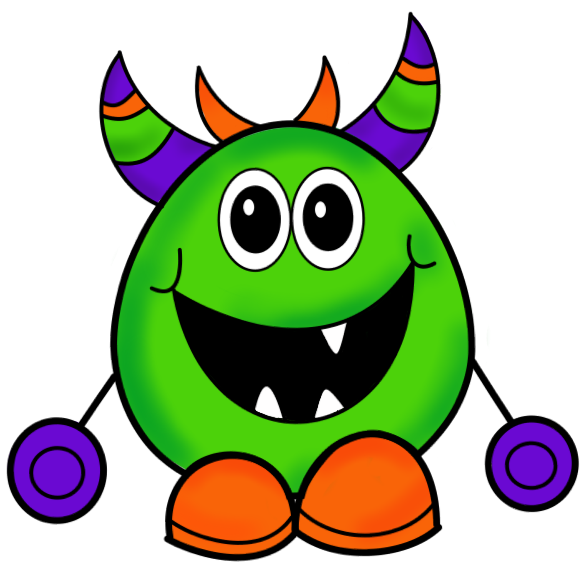 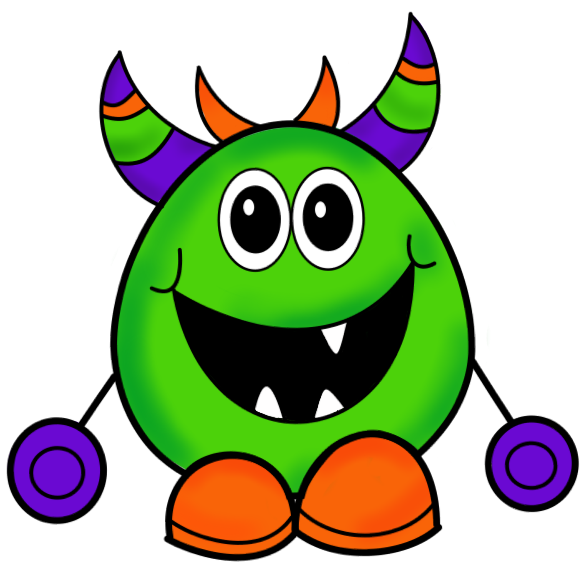 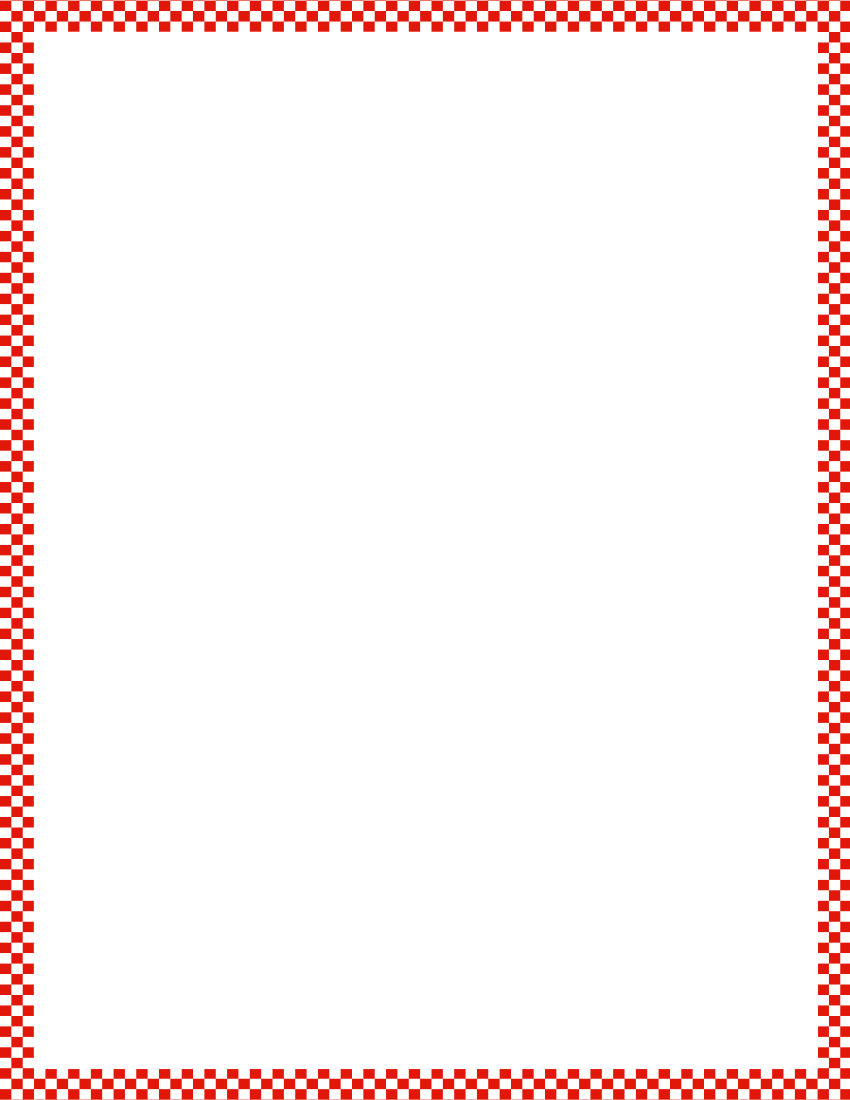 Module 3, Lesson 30
Fluency
Counting the Say Ten Way with the Rekenrek
How many do you see?
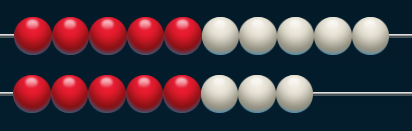 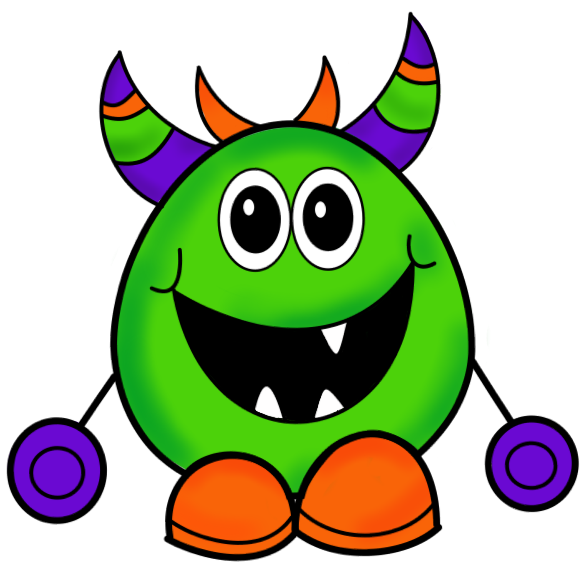 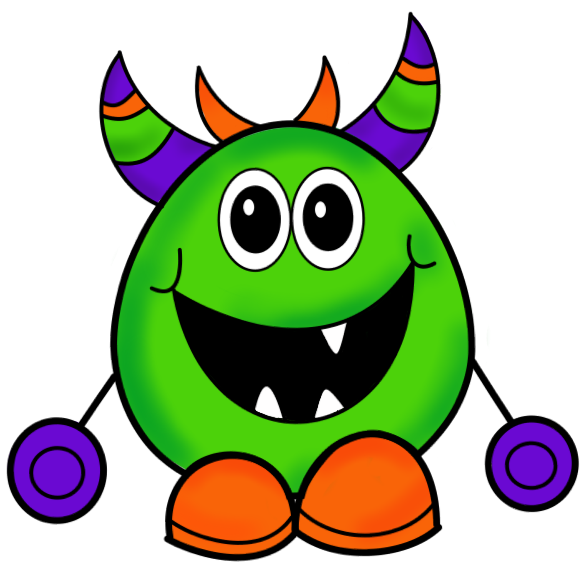 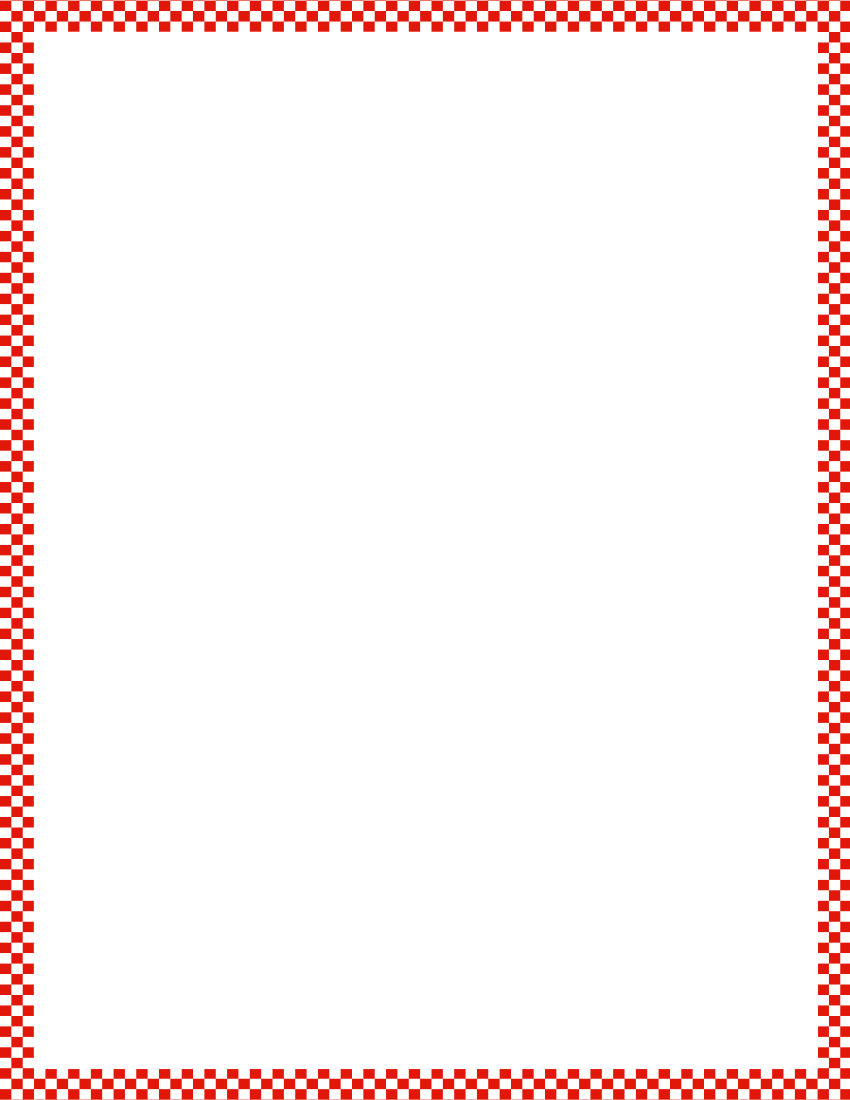 Module 3, Lesson 30
Fluency
Counting the Say Ten Way with the Rekenrek
How many do you see?
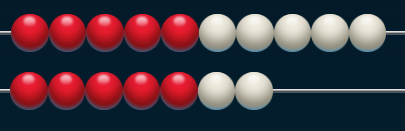 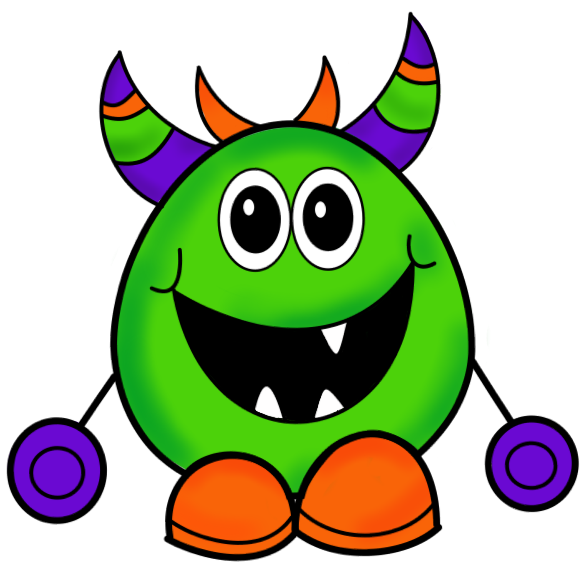 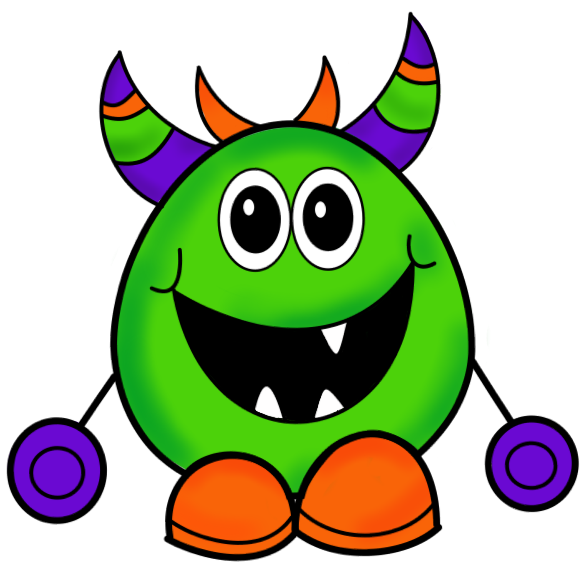 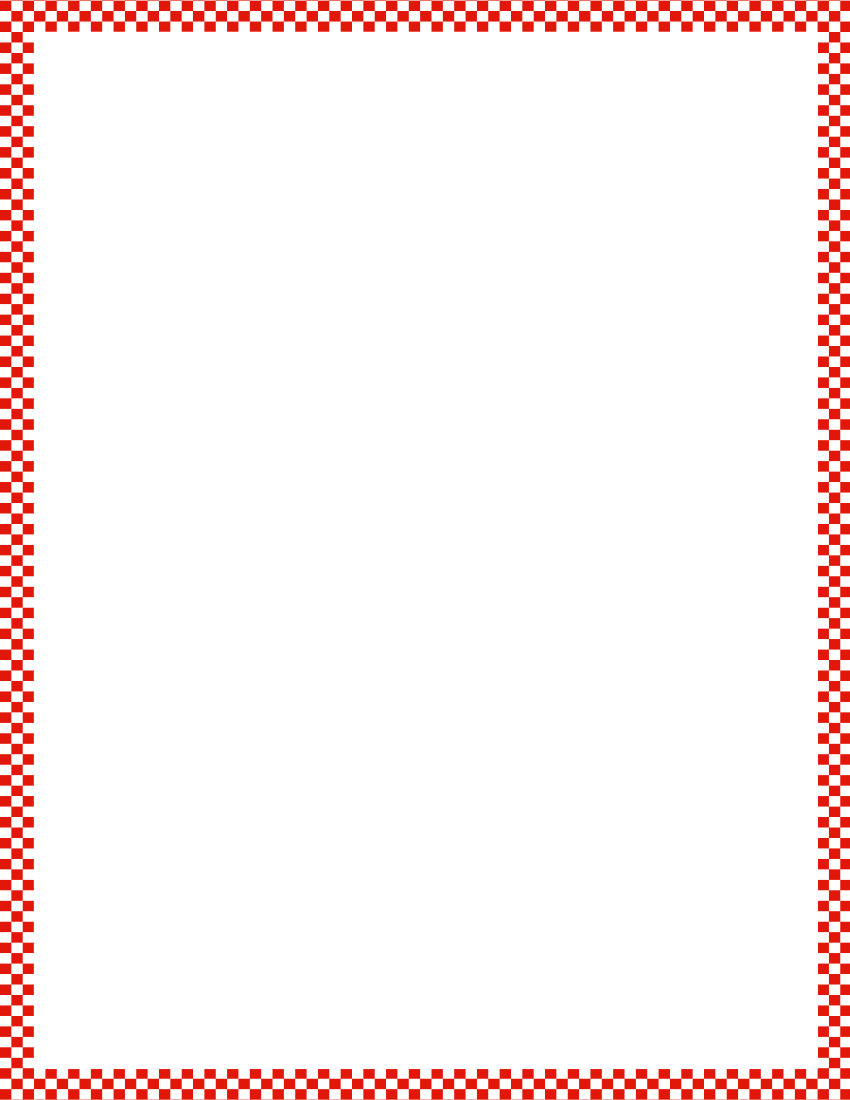 Module 3, Lesson 30
Fluency
Counting the Say Ten Way with the Rekenrek
How many do you see?
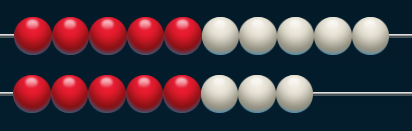 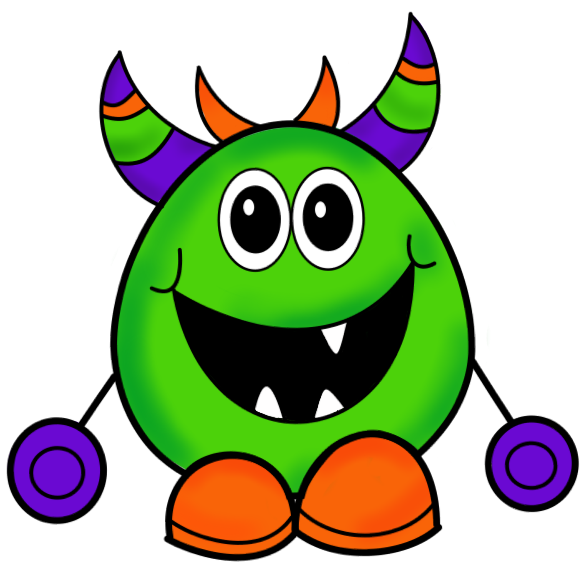 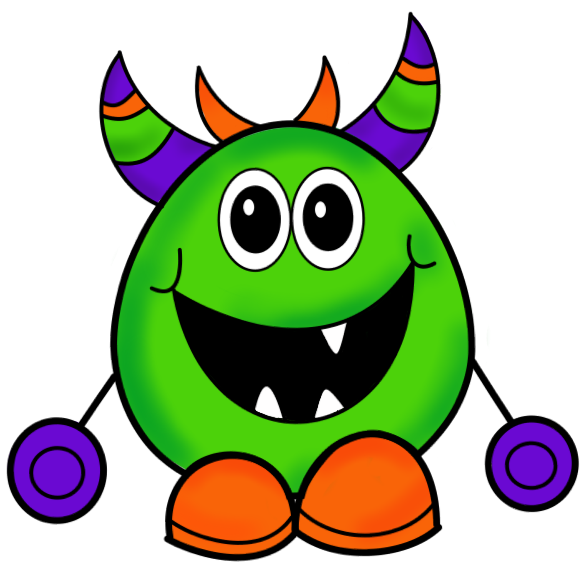 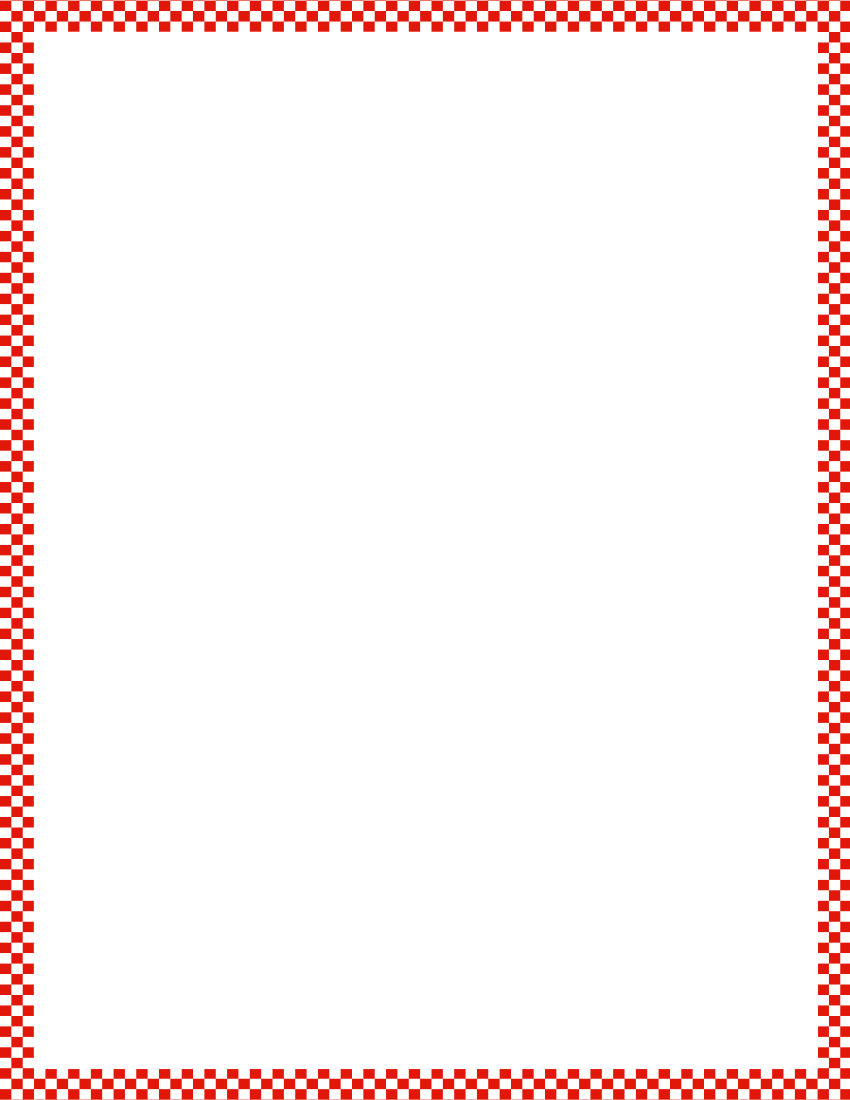 Module 3, Lesson 30
Fluency
Counting the Say Ten Way with the Rekenrek
How many do you see?
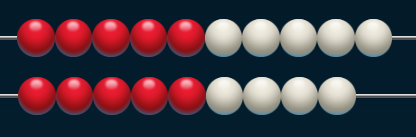 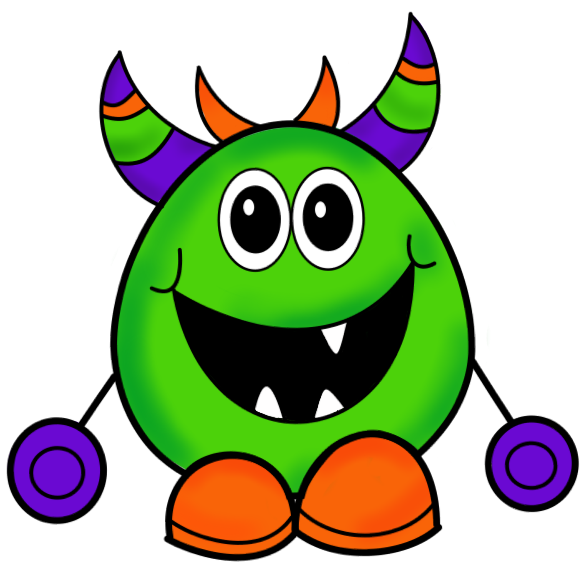 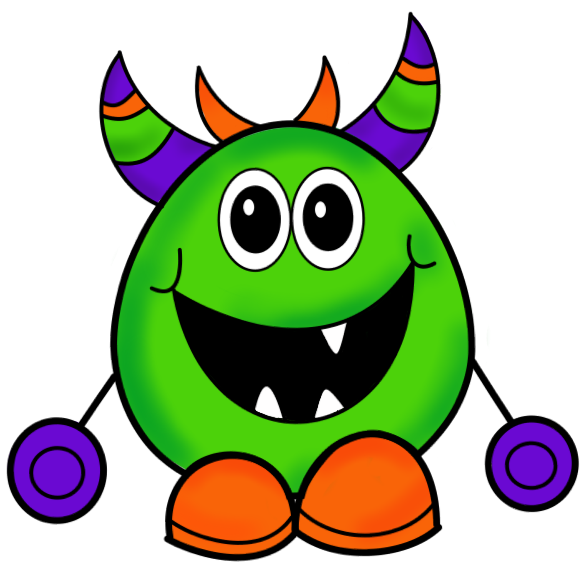 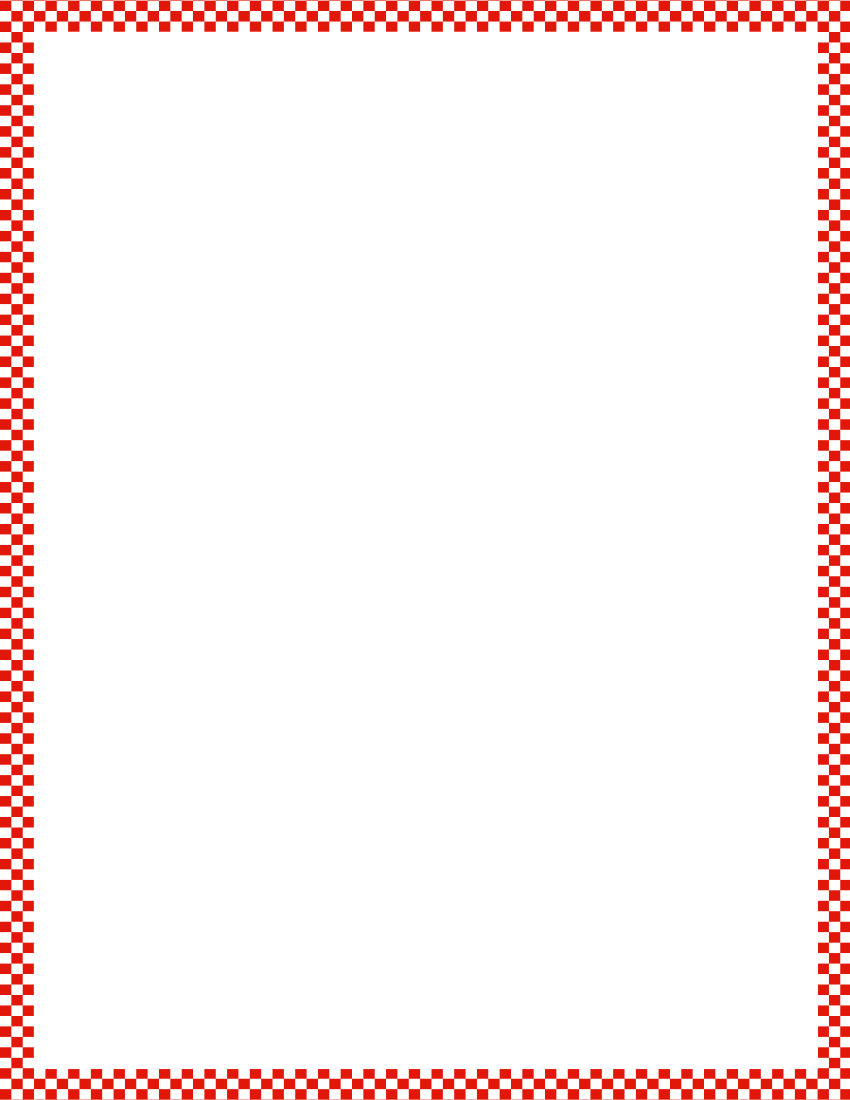 Module 3, Lesson 30
Fluency
Counting the Say Ten Way with the Rekenrek
How many do you see?
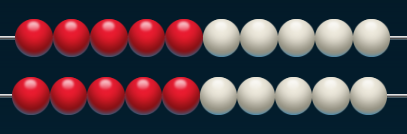 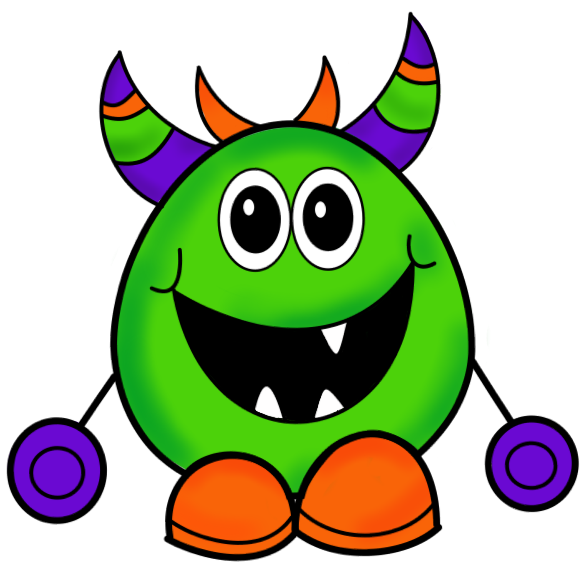 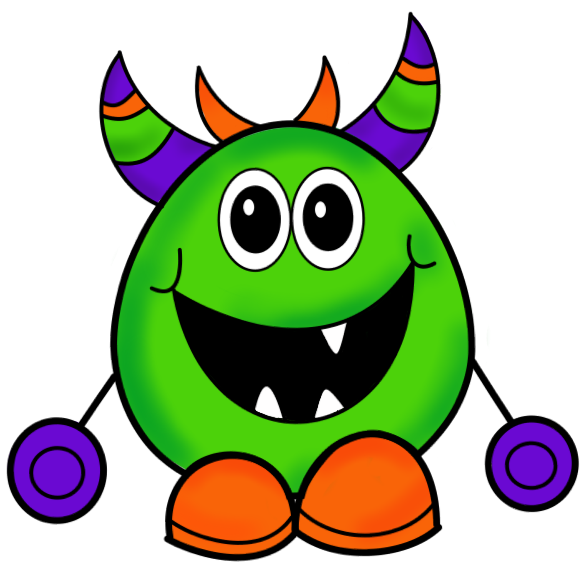 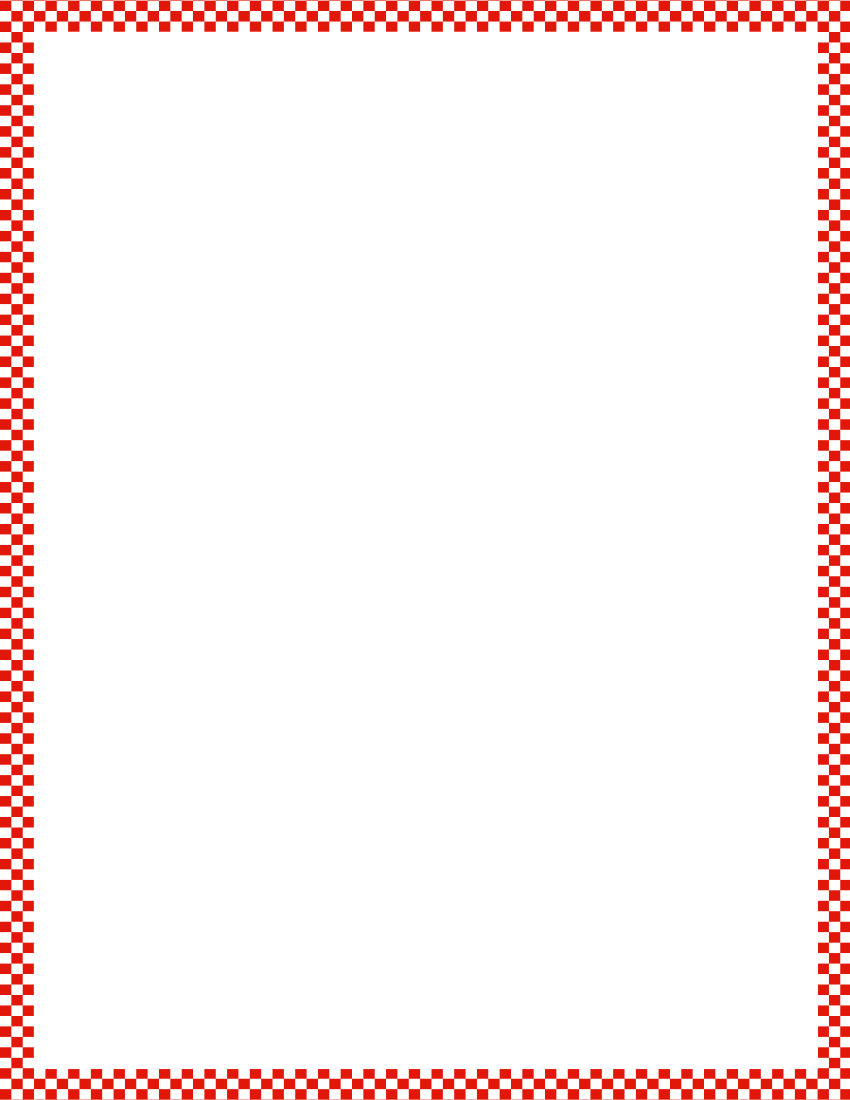 Module 3, Lesson 30
Fluency
Counting the Say Ten Way with the Rekenrek
How many do you see?
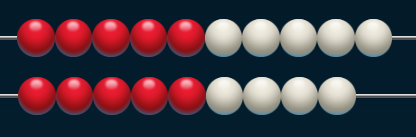 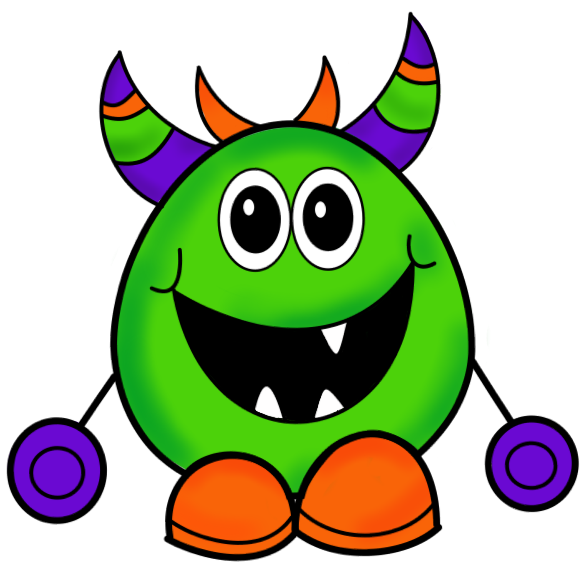 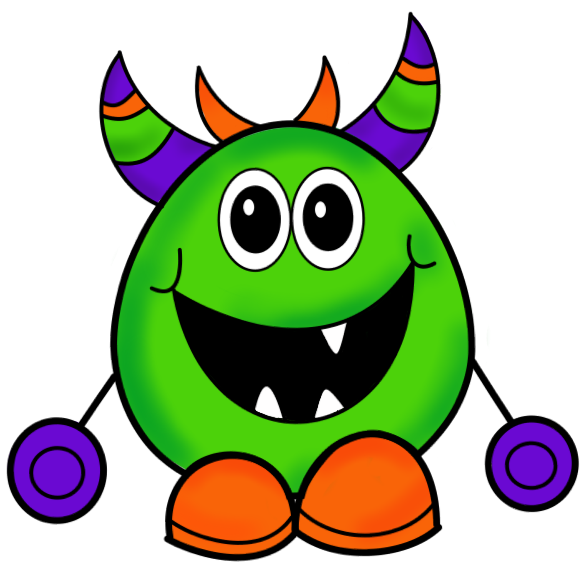 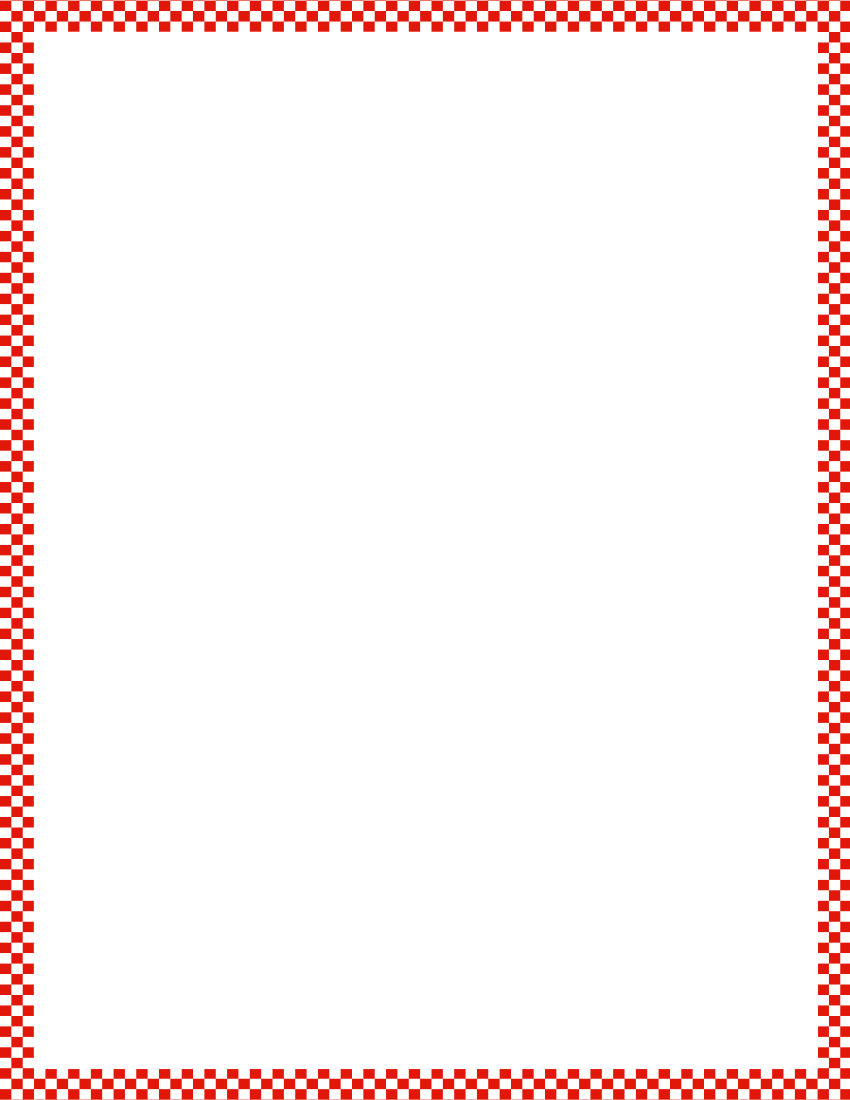 Module 3, Lesson 30
Fluency
Counting the Say Ten Way with the Rekenrek
How many do you see?
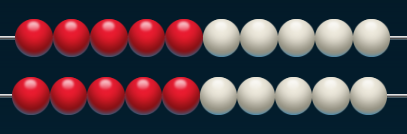 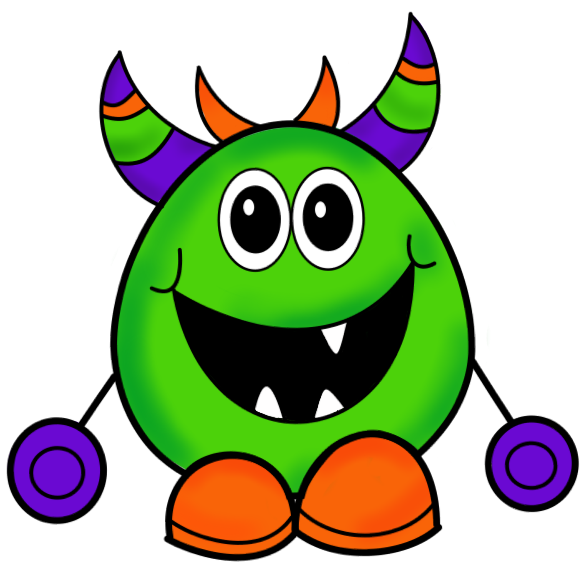 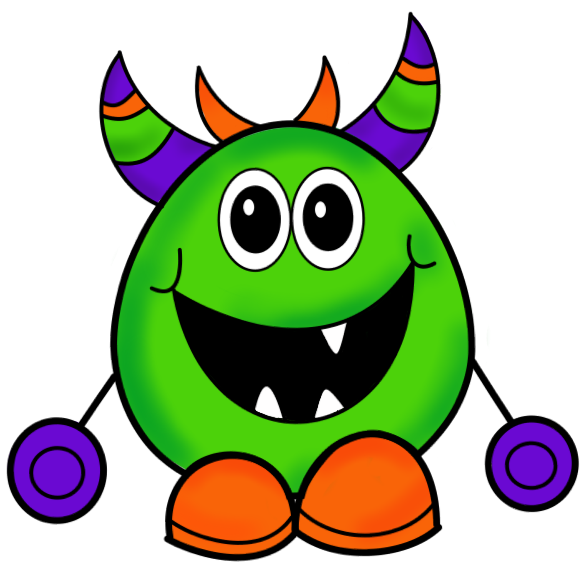 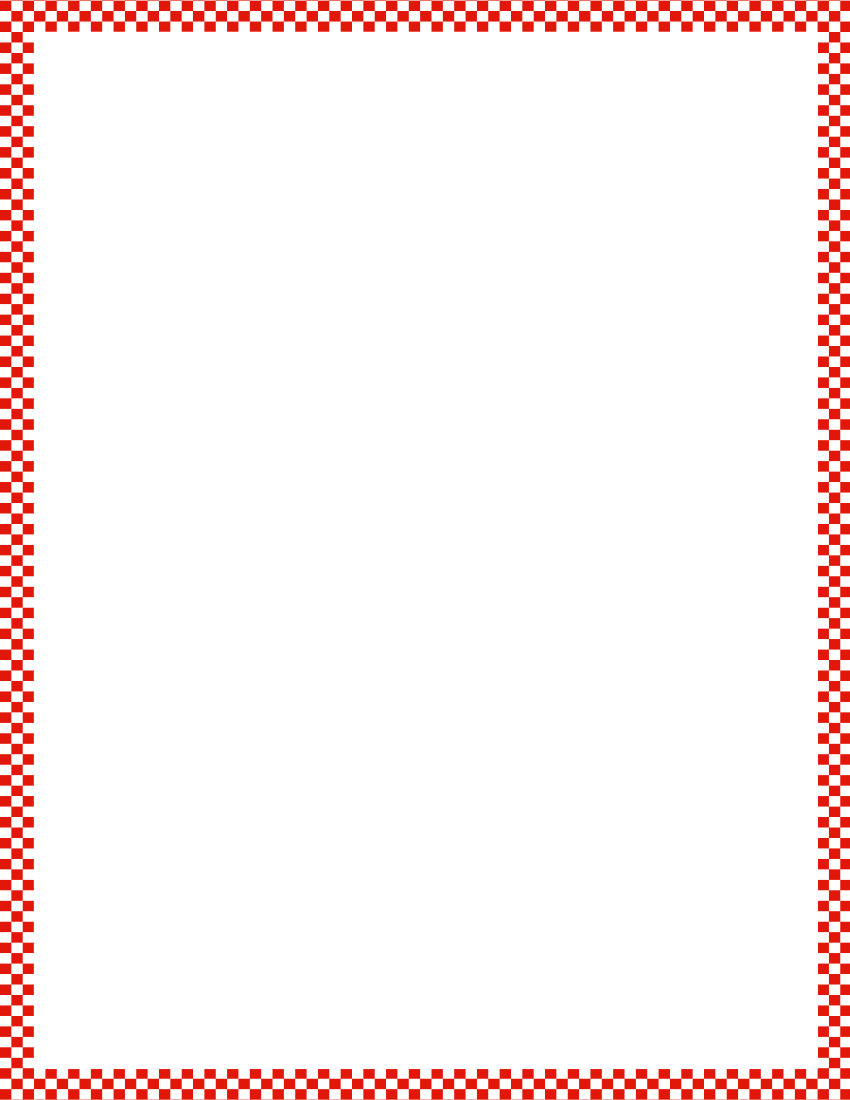 Module 3, Lesson 30
Fluency
Growing Apples to 10
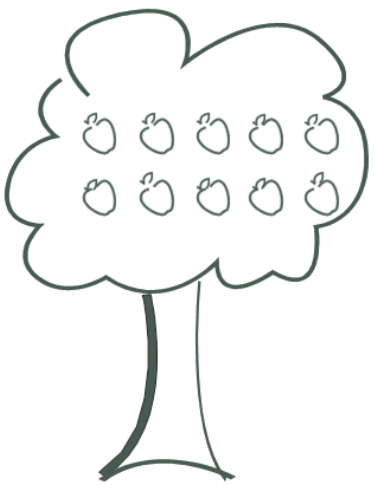 Roll the die.  Put that many red beans on the apple tree, arranging them in 5-groups.  Count how many more are needed to make 10.  Say, “I have ___.         I need ___ more to make 10.  Do not remove the beans.  Roll the die again.  Count and see if there are enough spaces for that many beans.  Roll again if there’s not enough space.  Then, place that many beans on the apple tree.  State the new amount and how many more it needs to make 10.  Continue until 10 is made.  Remove the beans, and start again!
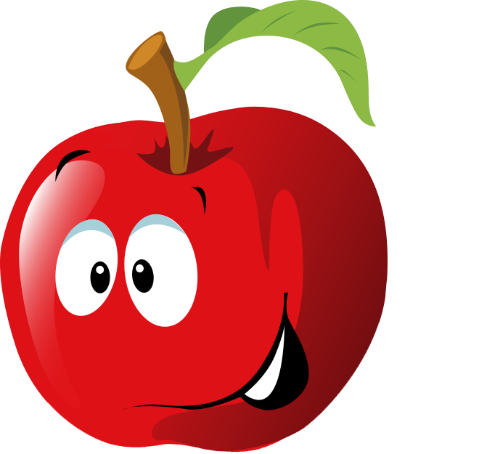 Application Problem
Module 3, Lesson 30
Imagine a balance scale.  Can you see it?  Now, imagine putting one big ball of clay on one side and four small balls of clay on the other.  If the big ball is as heavy as the four small balls put together, then what would the balance scale look like?  Draw it.
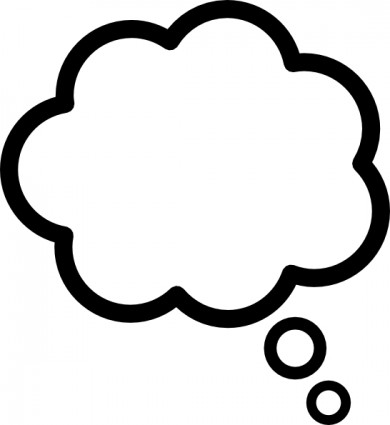 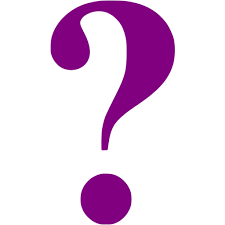 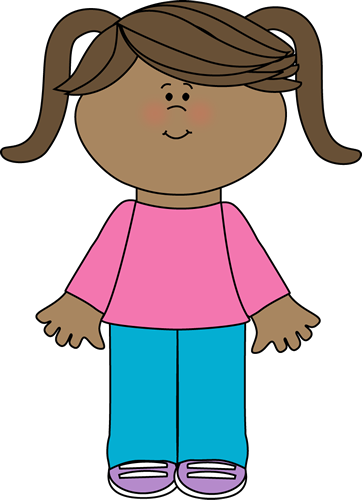 Module 3, Lesson 30
Work with your partner.  Test your pieces of clay on your balance scale.  What do you notice?
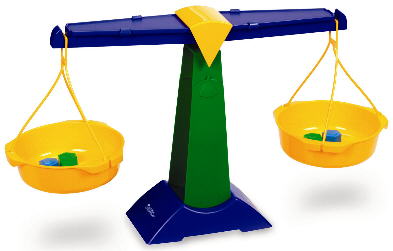 Module 3, Lesson 30
With all of your blue clay, make a snake as long as your pinky finger.  With all of your red clay, make a snake as long as your thumb.  What do you notice?

Test your snakes on the balance scale.  What is the          same about them?
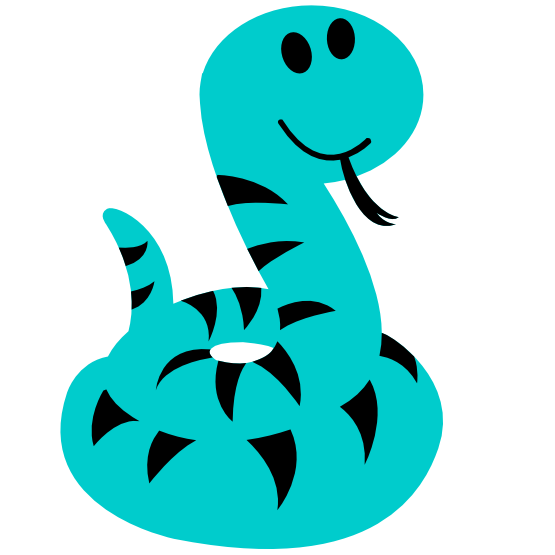 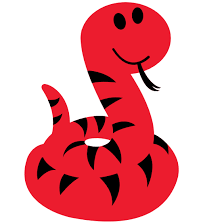 Module 3, Lesson 30
Now, make a little bowl with your blue clay.  On your Recording Sheet, pick a frame.  In that frame, draw a picture of your bowl.  

Make a cup with your red clay.  Draw a picture of your cup in another frame.  Now, test them on your balance.

I wonder which of your clay containers would hold more?
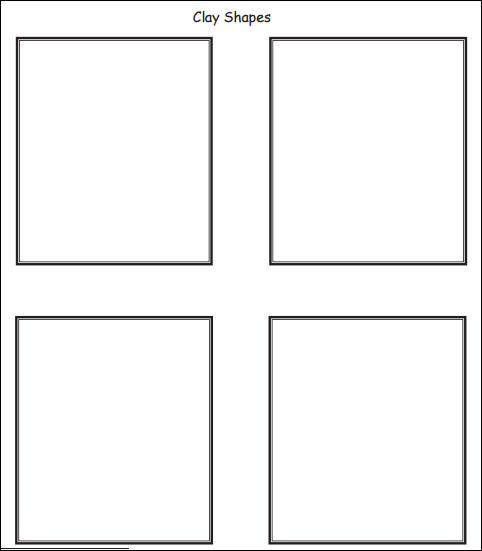 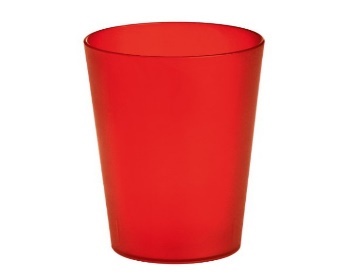 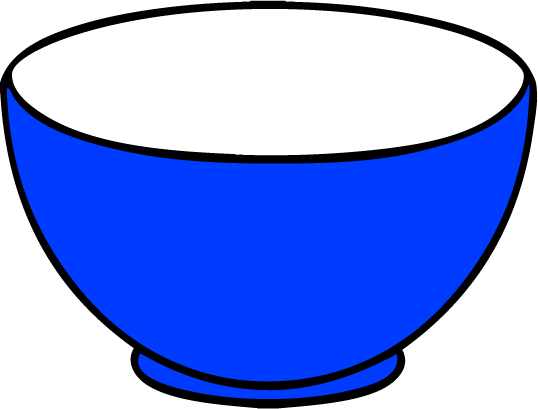 Module 3, Lesson 30
Now, make a ball out of your blue clay.  Make a pancake out of your red clay.  What do you notice?

Test your ball and pancake on the balance scale.  What is the same about them?
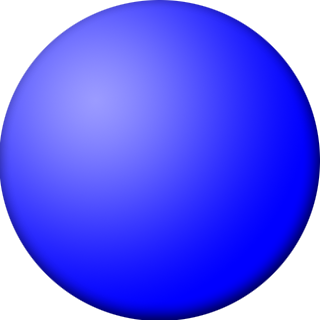 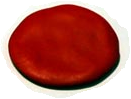 Module 3, Lesson 30
Now, make fat crayon out of your blue clay.  Make a skinny crayon out of your red clay.  What do you notice?

Test your clay crayons on the balance scale.  What is the same about them?
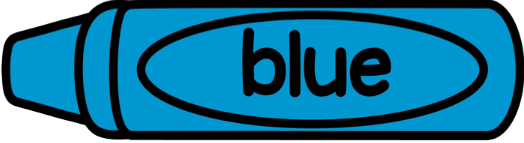 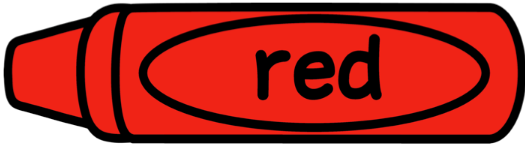 Module 3, Lesson 30
Now, make your favorite indoor animal with the blue clay and draw it on your Recording Sheet.

Make your favorite outdoor animal with the red clay and draw it on your Recording Sheet.

Can you make a guess about their weights?  Talk about your guess with your partner.  Then, test your guess!
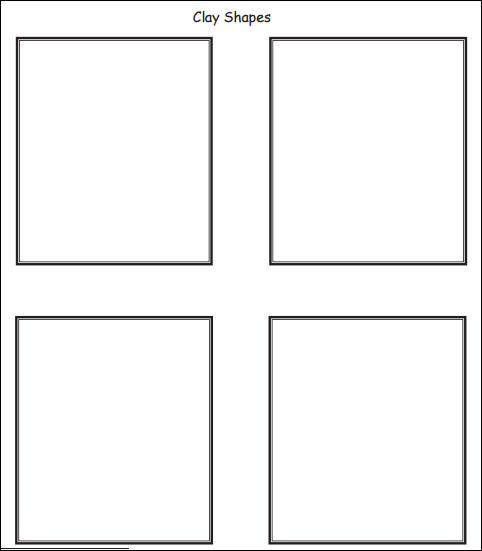 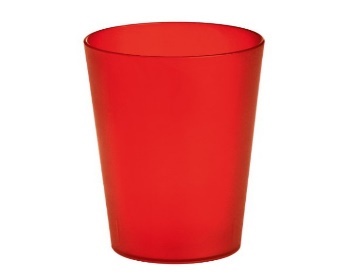 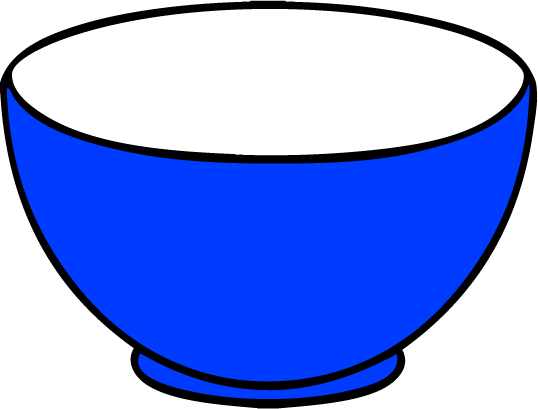 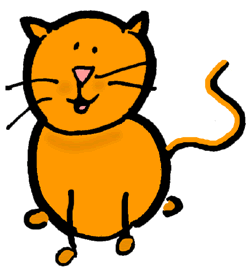 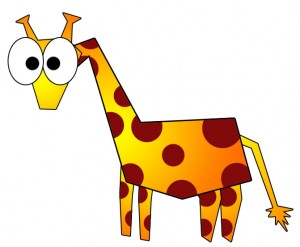 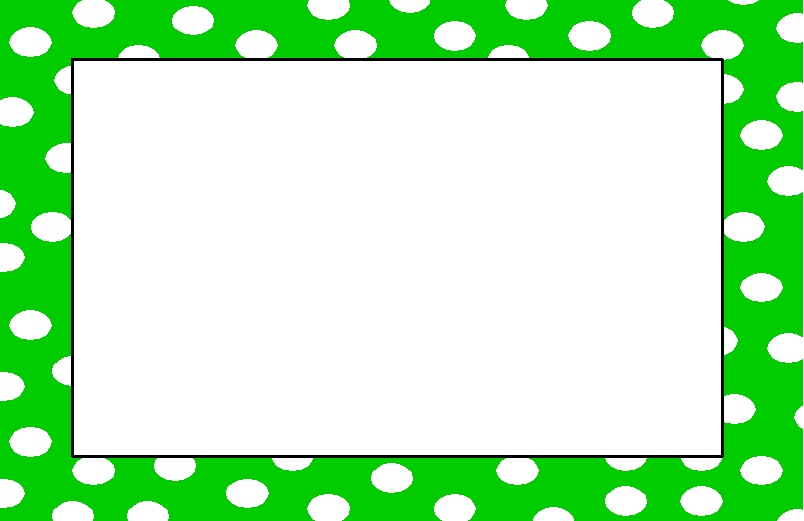 Debrief
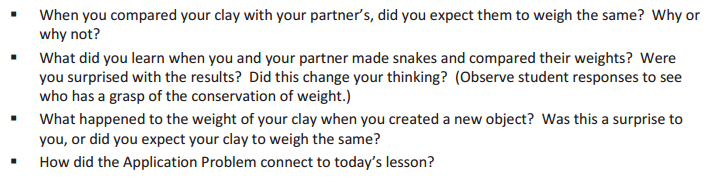 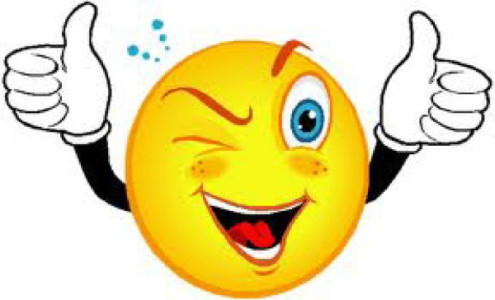 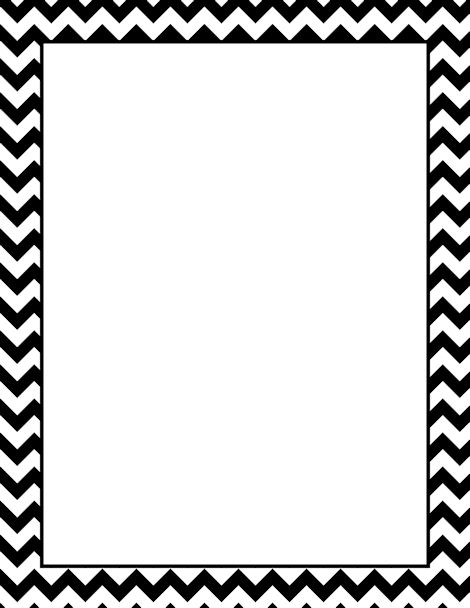 Lesson 31




I can create and compare rectangles of different lengths to make a city.
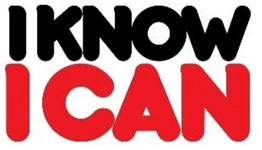 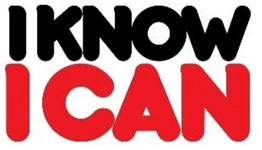 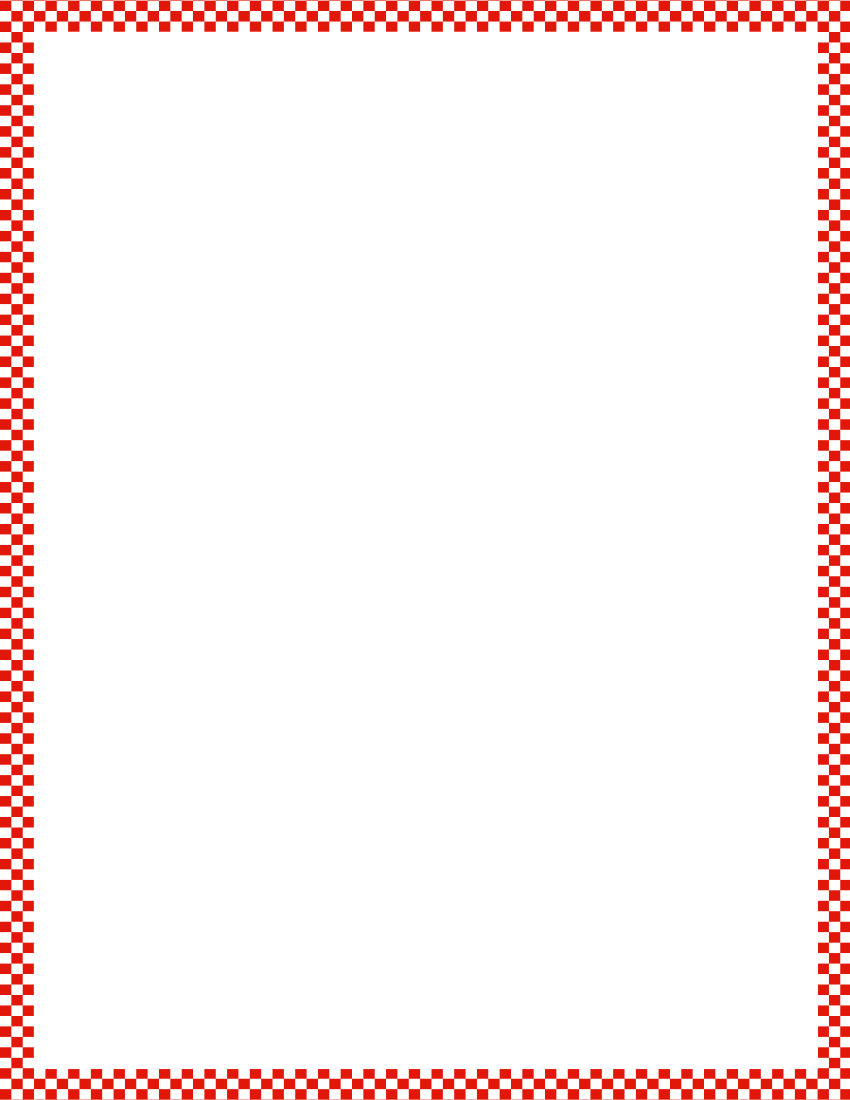 Module 3, Lesson 31
Fluency
Rekenrek to 5
Sprint
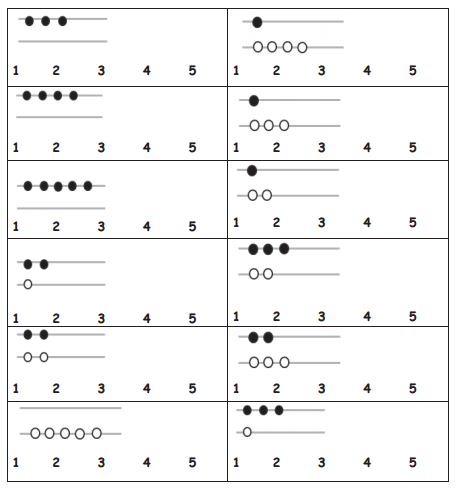 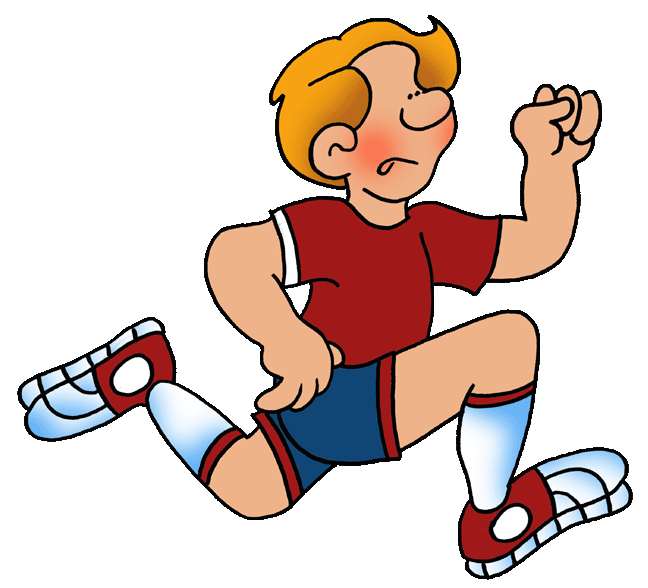 Application Problem
Module 3, Lesson 31
Using your elastic or your yarn, make a string of beads that is as long as your hand.  Turn to your partner to talk about how you decided how long to make your string.  Compare your strings.  

Are they the same length?  Tie the ends of your strings together to make a bracelet!
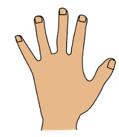 Module 3, Lesson 31
Today, we are going to make a math city!  We will use construction paper for each of you to design a special building for our city.  First, plan how tall you want your building to be.  Think about comparing the height of your building to something else in the room.  What are some of your ideas?
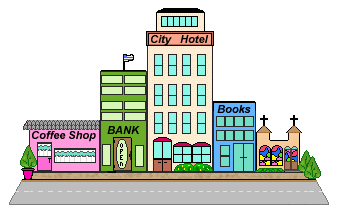 Module 3, Lesson 31
Now, you need to think about the shape and color of your building.  Turn to your partner and talk about your plan.  What type of building do you want it to be?
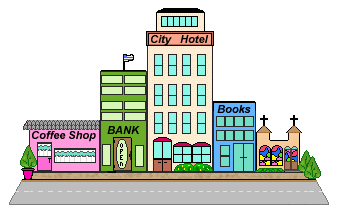 Module 3, Lesson 31
You may begin your work.  I will be visiting all of you during your work to see how you thought about the height of your building.  What are you comparing it to?  I will help you write your       answer on the back.
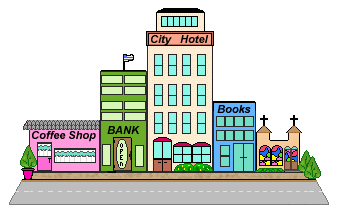 Module 3, Lesson 31
Now we will create our city!  I need two of you to bring your buildings to the front.  Whose is shorter?

Find a place on the bulletin board for your buildings.
(Continue calling two at a time…taller than/shorter than.)
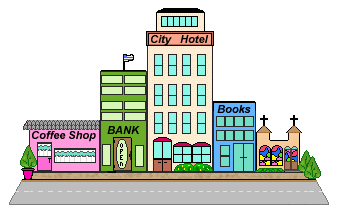 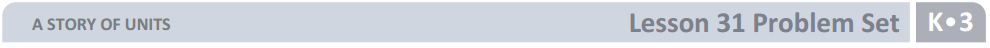 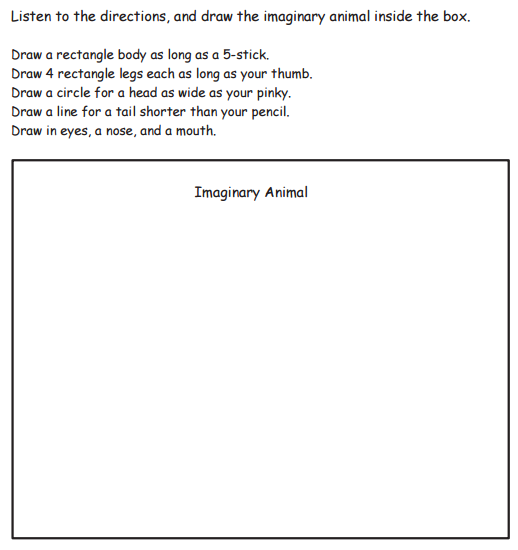 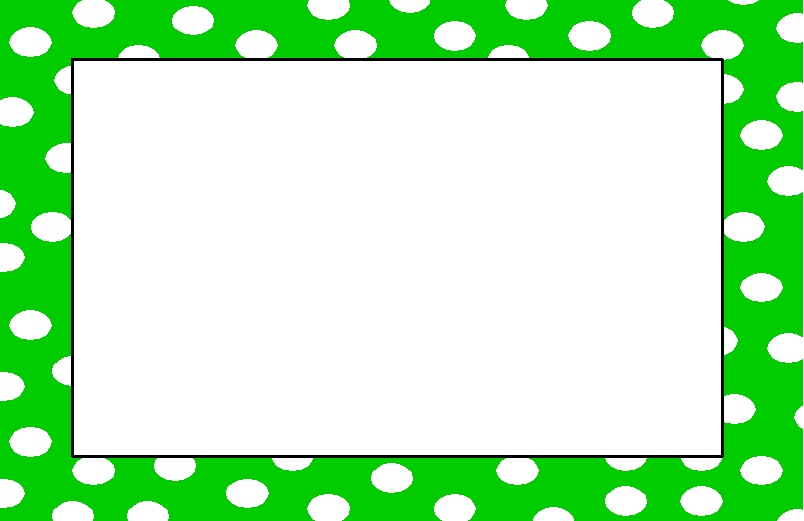 Debrief
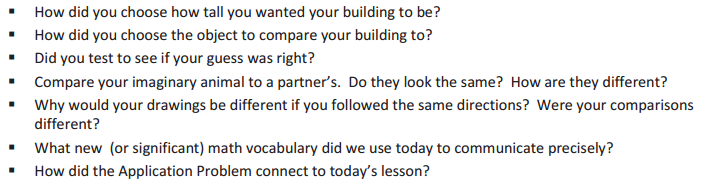 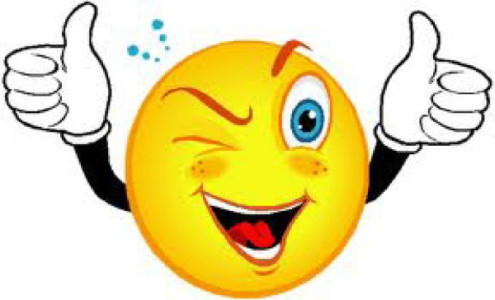 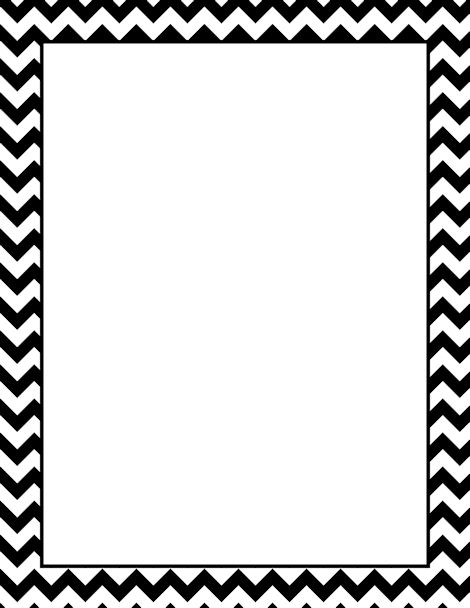 Lesson 32




I can describe the things of an object that can be measured.
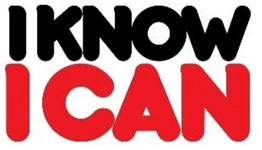 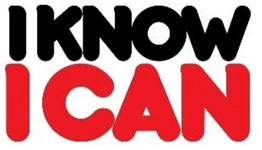 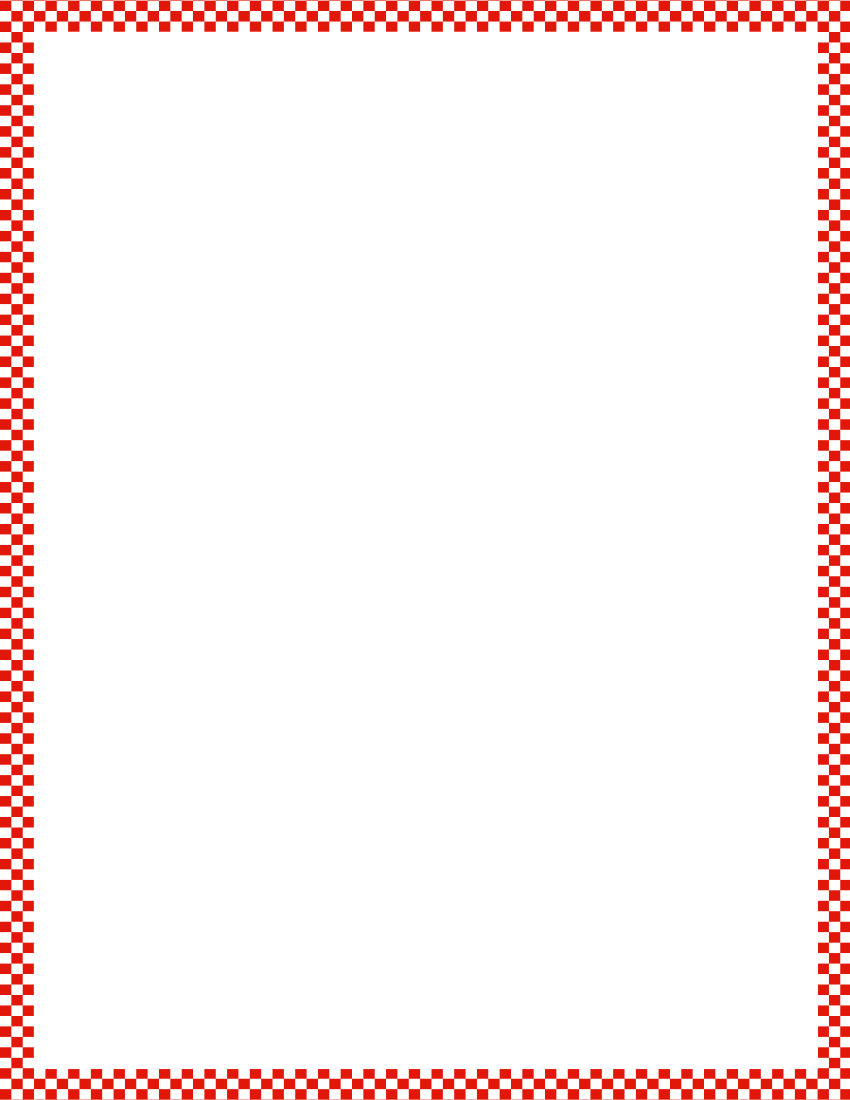 Module 3, Lesson 32
Fluency
Breaking Apart Dot Cards of 6
Touch and count the dots.  Partner A circles a group of dots, and then tells how many he circled.  Partner B tells how many are not circled and gives a ___ and ___ make ___ statement.  Partners erase, switch roles, and continue exploring combinations of 6.
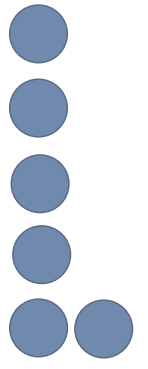 EXAMPLE
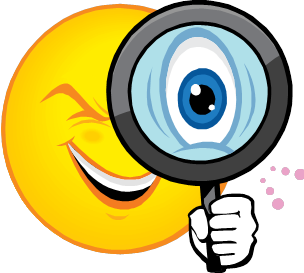 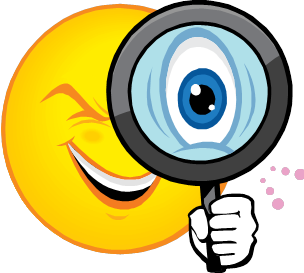 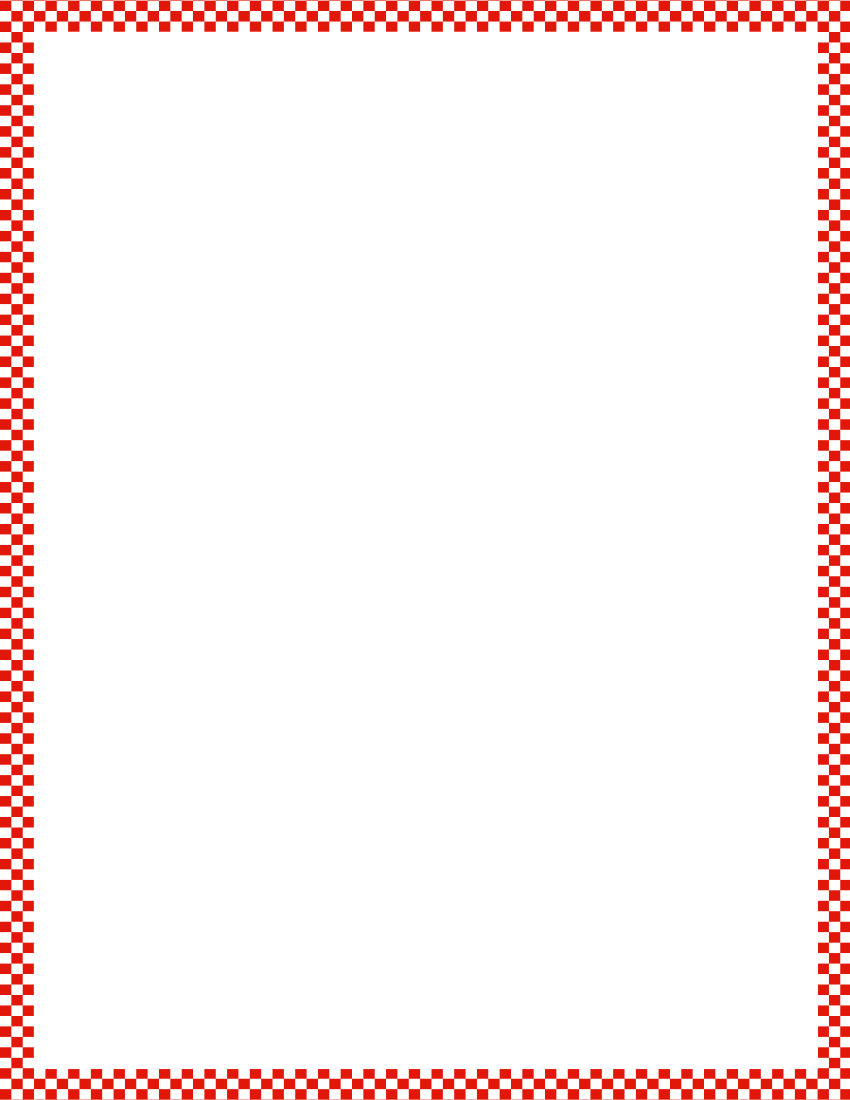 Module 3, Lesson 32
Fluency
Mystery Attribute
Listen carefully, and raise your hand when you know what word is missing.
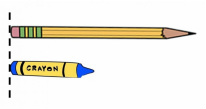 The pencil is _______ than the crayon.
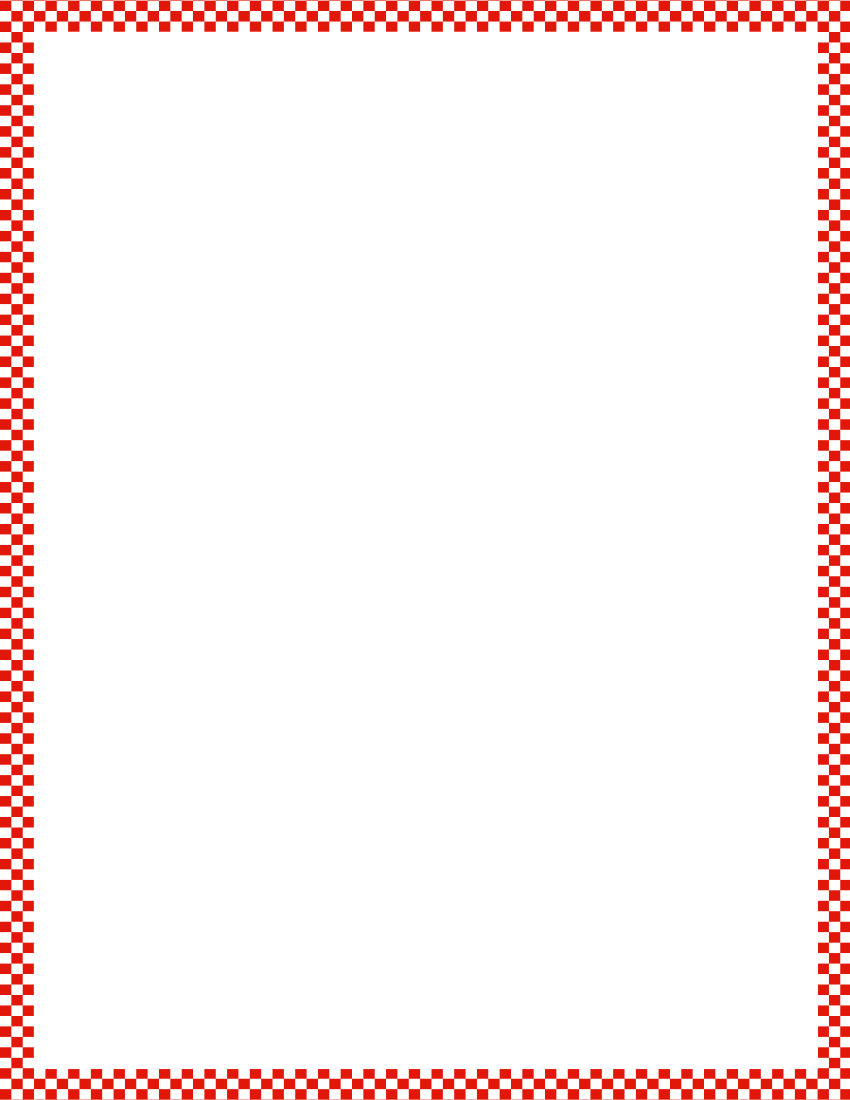 Module 3, Lesson 32
Fluency
Mystery Attribute
Listen carefully, and raise your hand when you know what word is missing.
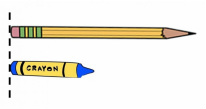 The pencil is _______ than the crayon.
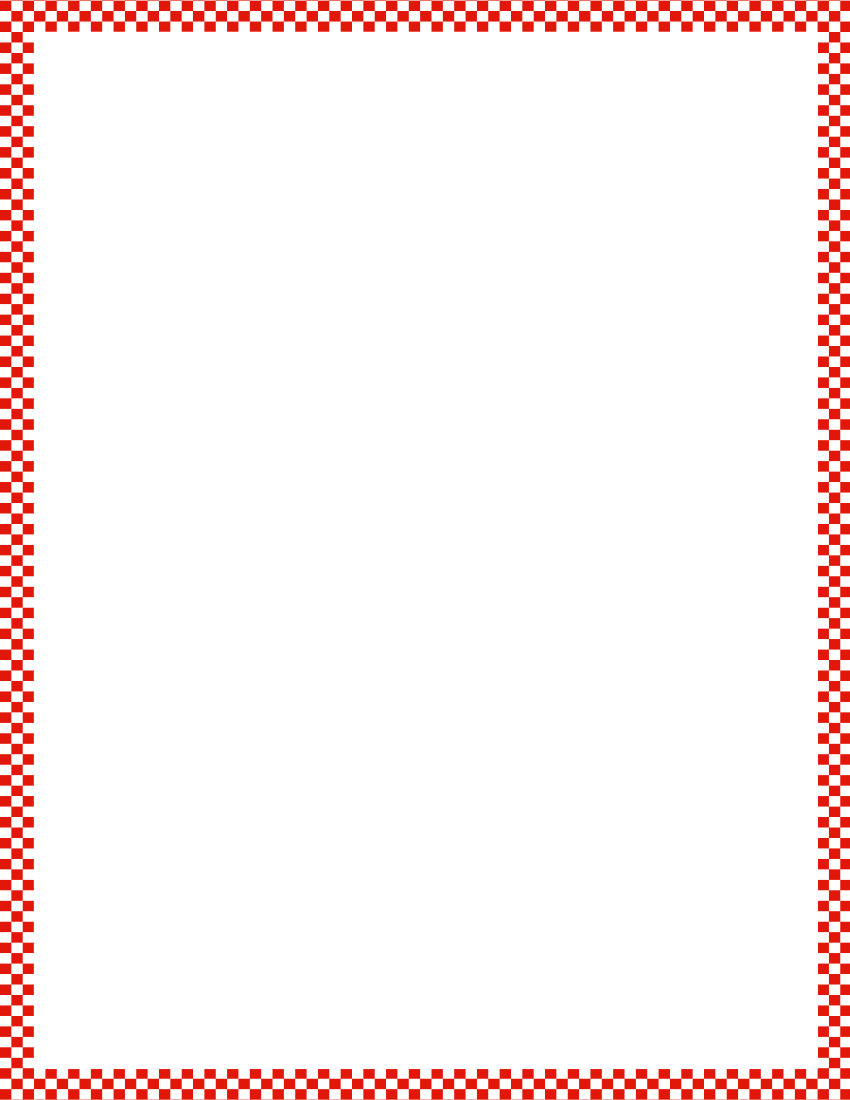 Module 3, Lesson 32
Fluency
Mystery Attribute
Listen carefully, and raise your hand when you know what word is missing.
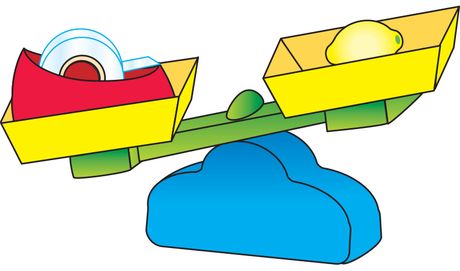 The tape dispenser is _______ than the lemon.
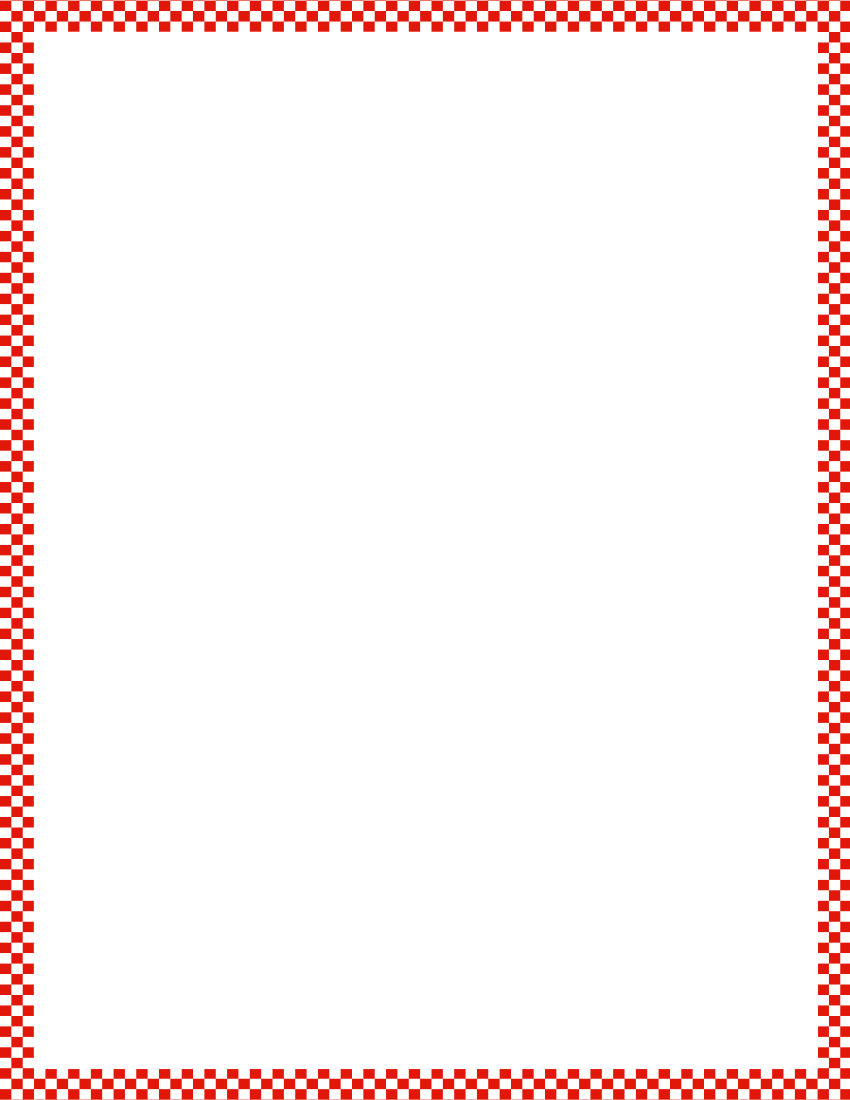 Module 3, Lesson 32
Fluency
Mystery Attribute
Listen carefully, and raise your hand when you know what word is missing.
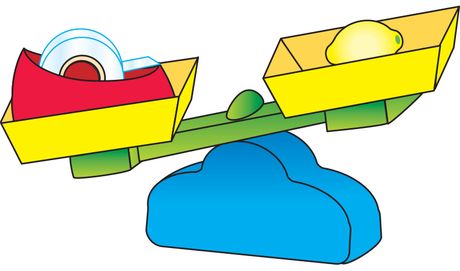 The lemon is _______ than the tape dispenser.
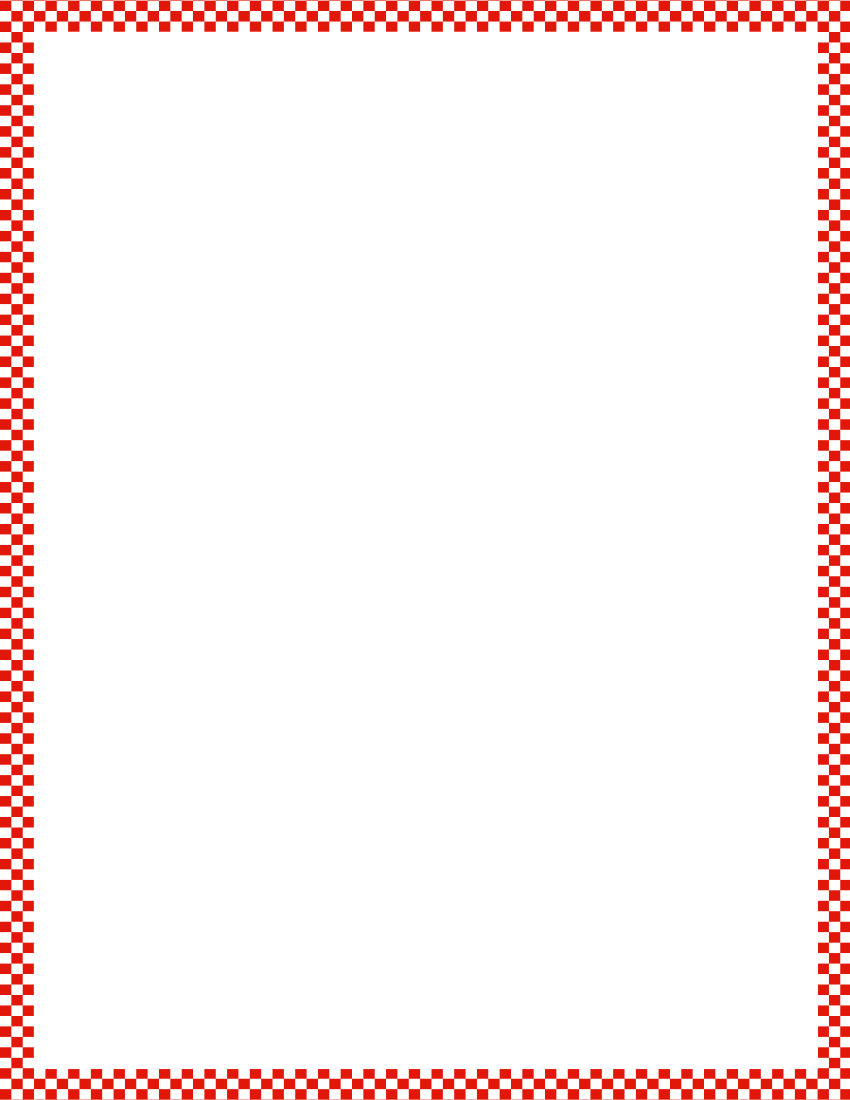 Module 3, Lesson 32
Fluency
Mystery Attribute
Listen carefully, and raise your hand when you know what word is missing.
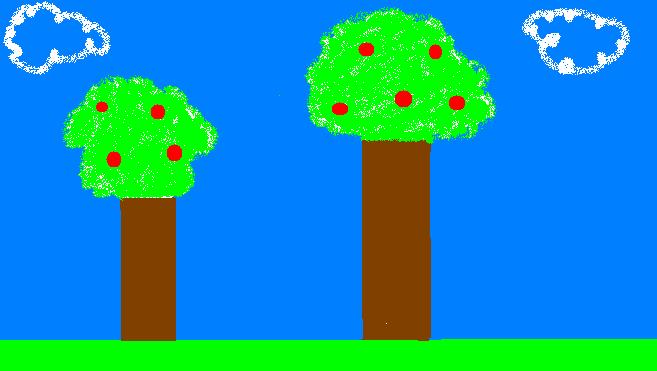 The first tree is _______ than the second tree.
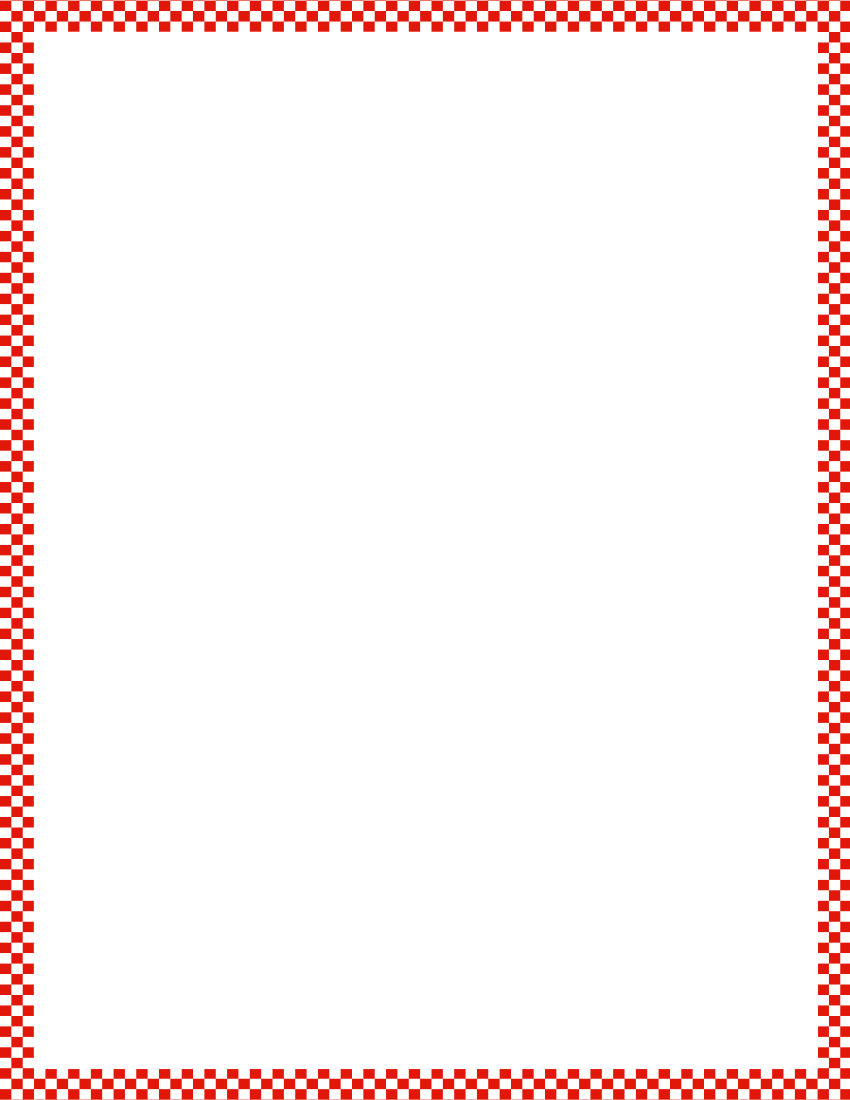 Module 3, Lesson 32
Fluency
Mystery Attribute
Listen carefully, and raise your hand when you know what word is missing.
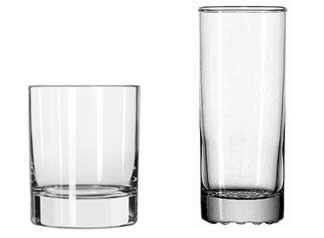 The second glass is _______ than the first glass.
Module 3, Lesson 32
You have learned so much about how to compare things!  We are going to play a comparing game today.
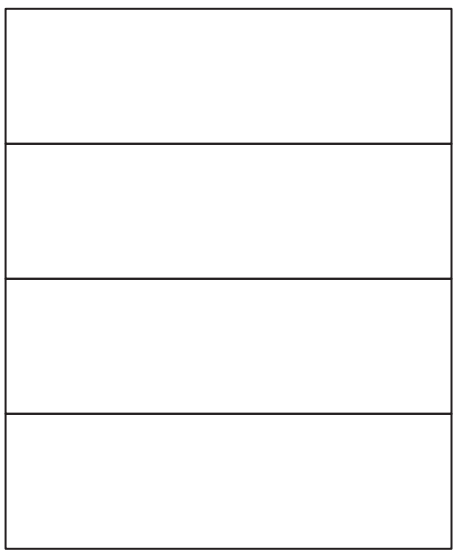 Student A chooses an object from the table.  If you wanted to tell someone about the object, what would you say?
We can talk about an object in a lot of different ways.  We can talk about its height, its weight, or its capacity.  These are all ways to describe and compare objects.
Student B chooses two objects from the table.  What are some things that are different about your objects?  Let’s compare which is heavier first.  Use the balance scale to see.  Let’s record that on our Recording Sheet.
Now, let’s compare and see which is taller.  Let’s draw it on our Recording Sheet!
Now, let’s see which can hold more.  Does it make sense to compare the capacity of these objects?
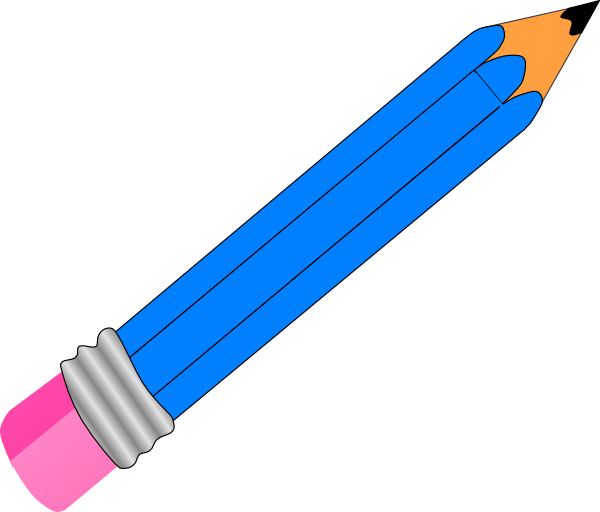 Module 3, Lesson 32
Your Turn!
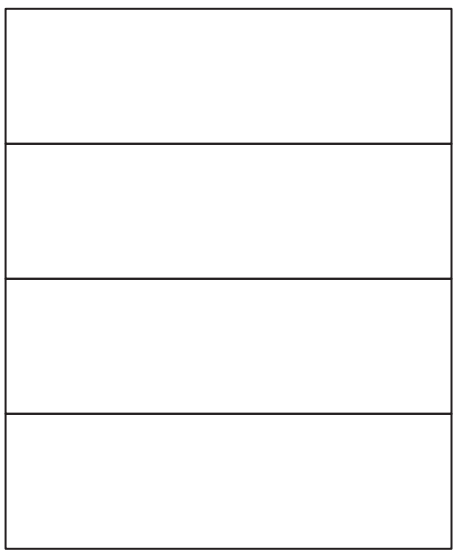 Work with a partner, choose a pair of objects, and decide in what ways you can compare them.  You will use the recording sheet to draw pictures showing how you compare your objects.

Think about your math words.  Is one object longer than the other?  Does it hold more than the other?  Is it heavier than the other?  Test your guesses, and show your work!

When you have recorded your work, choose two other objects.
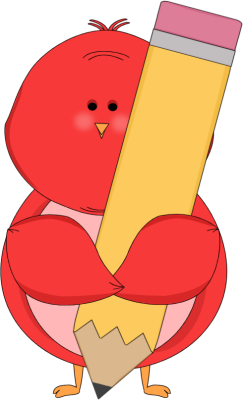 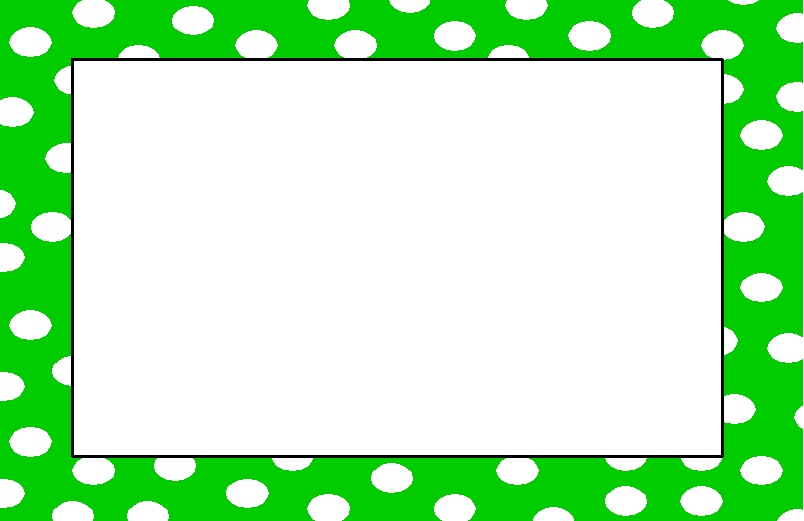 Debrief
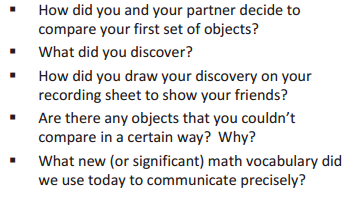 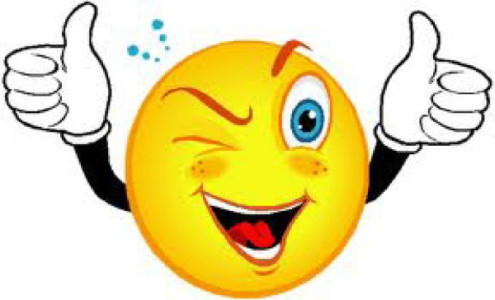